Vert Term 2
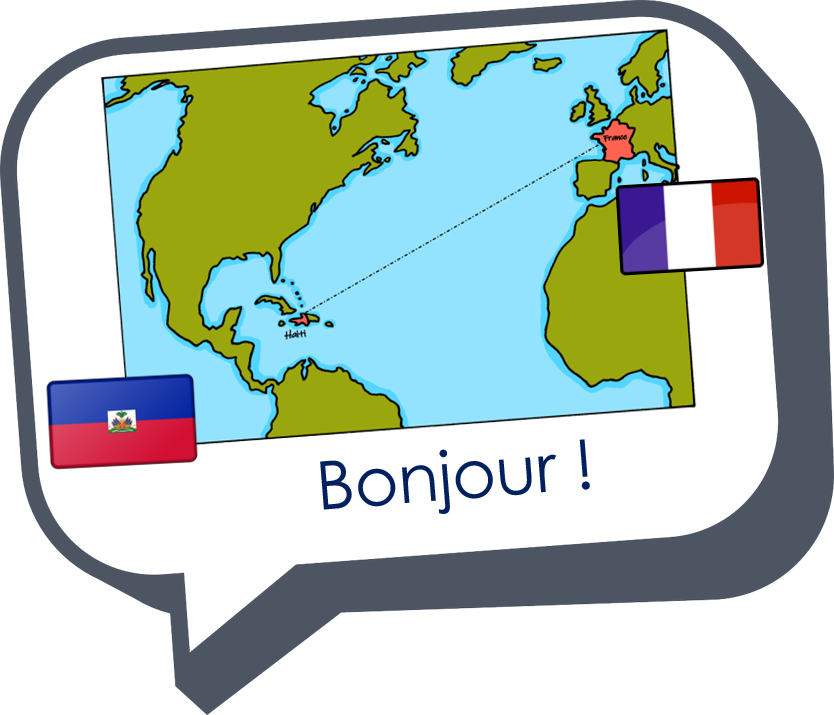 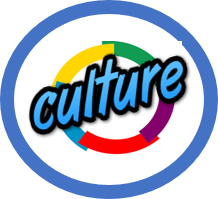 Français
Nom : ……………………………………………….
Professeur(e) : ……………………………………..
Classe : ……………………………………………..
Contents
Characters
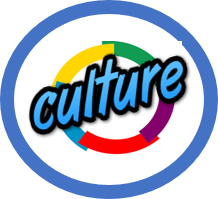 La famille Kergosien
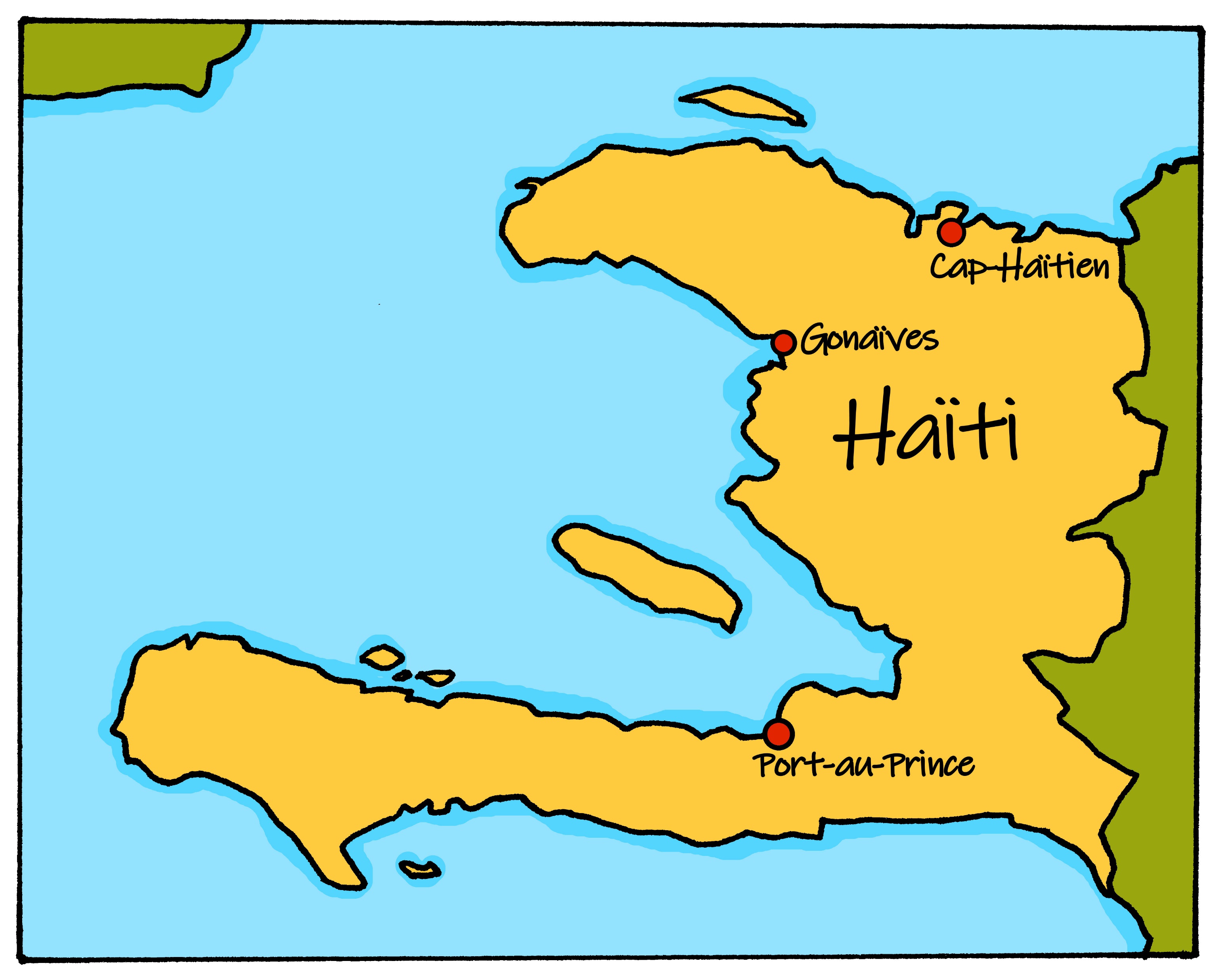 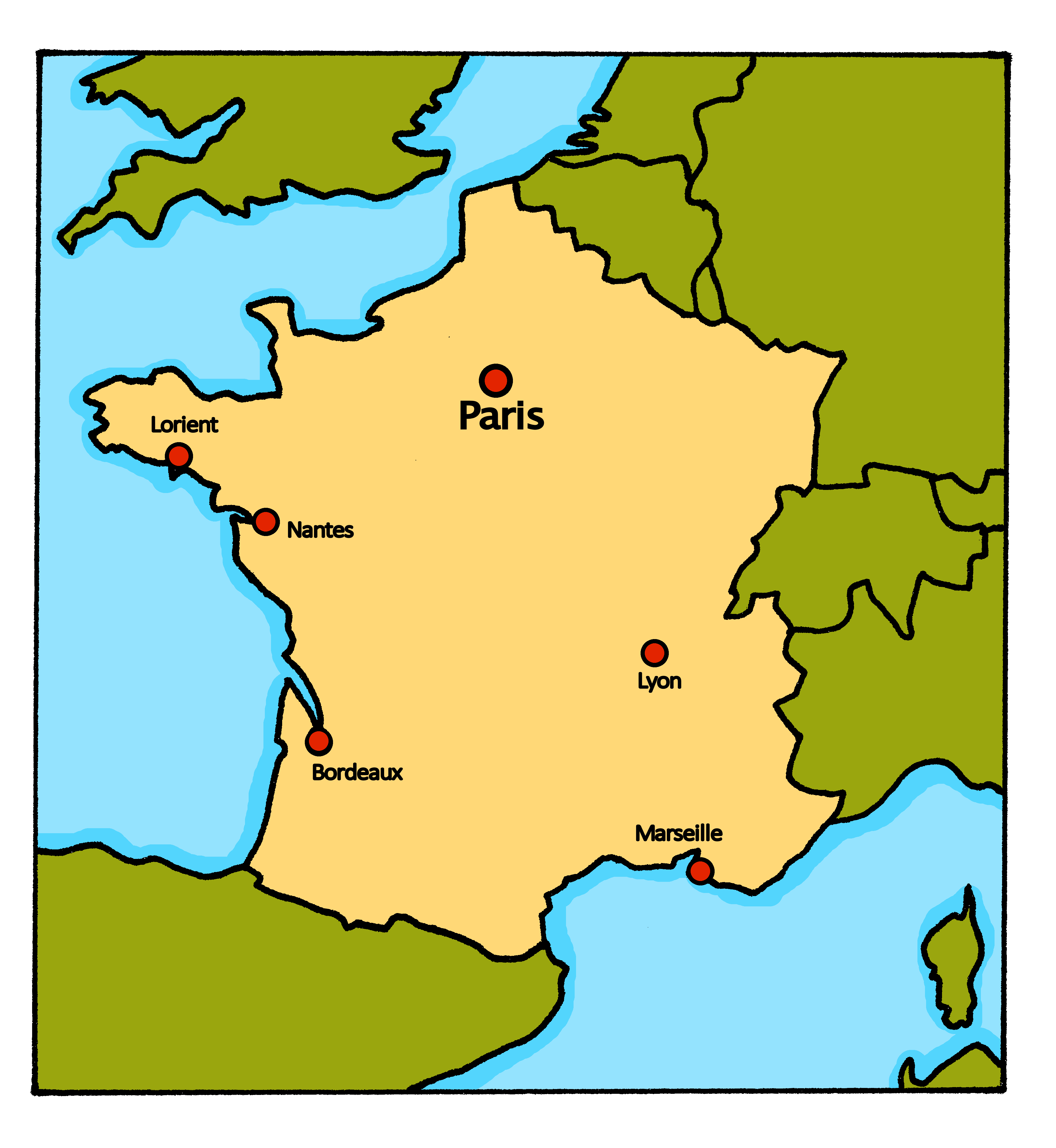 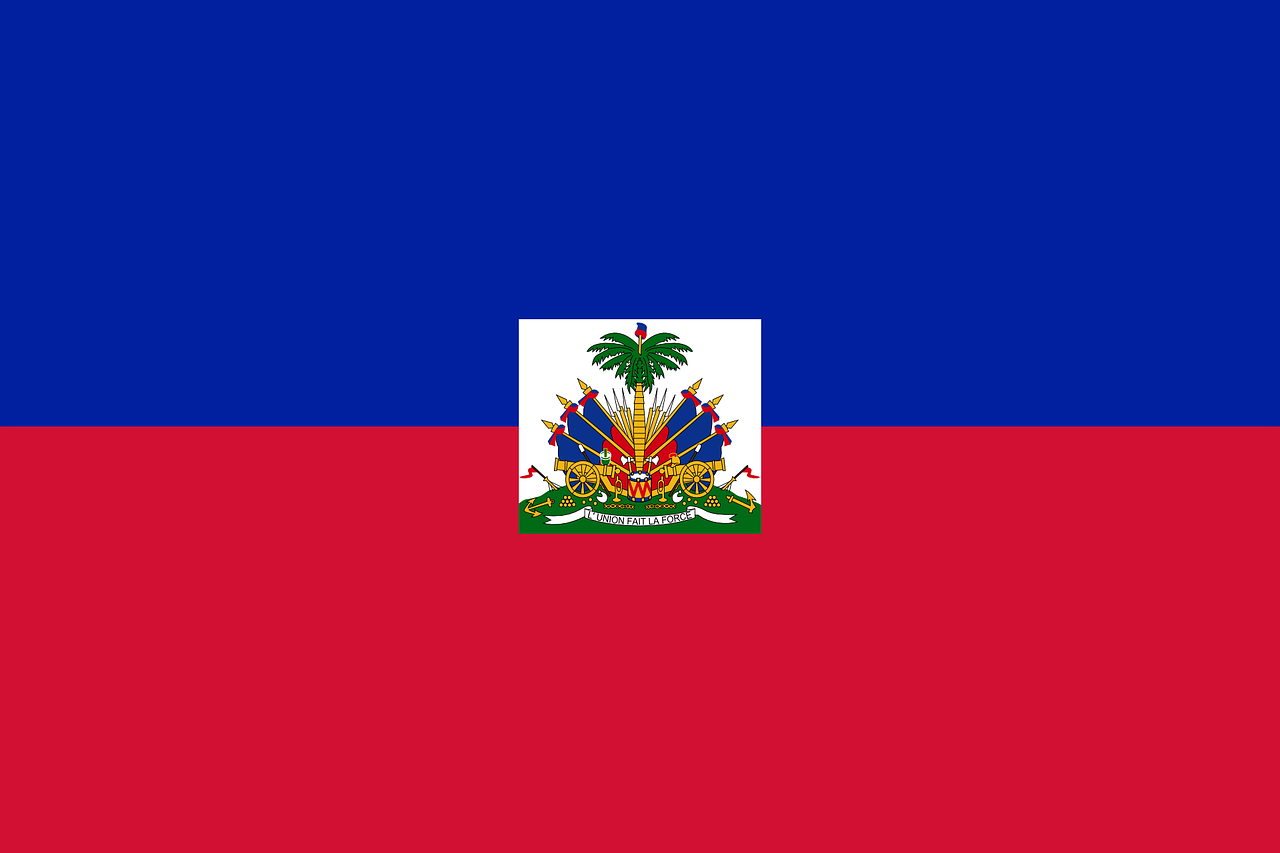 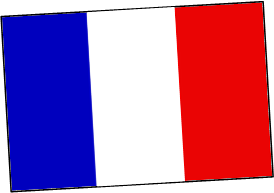 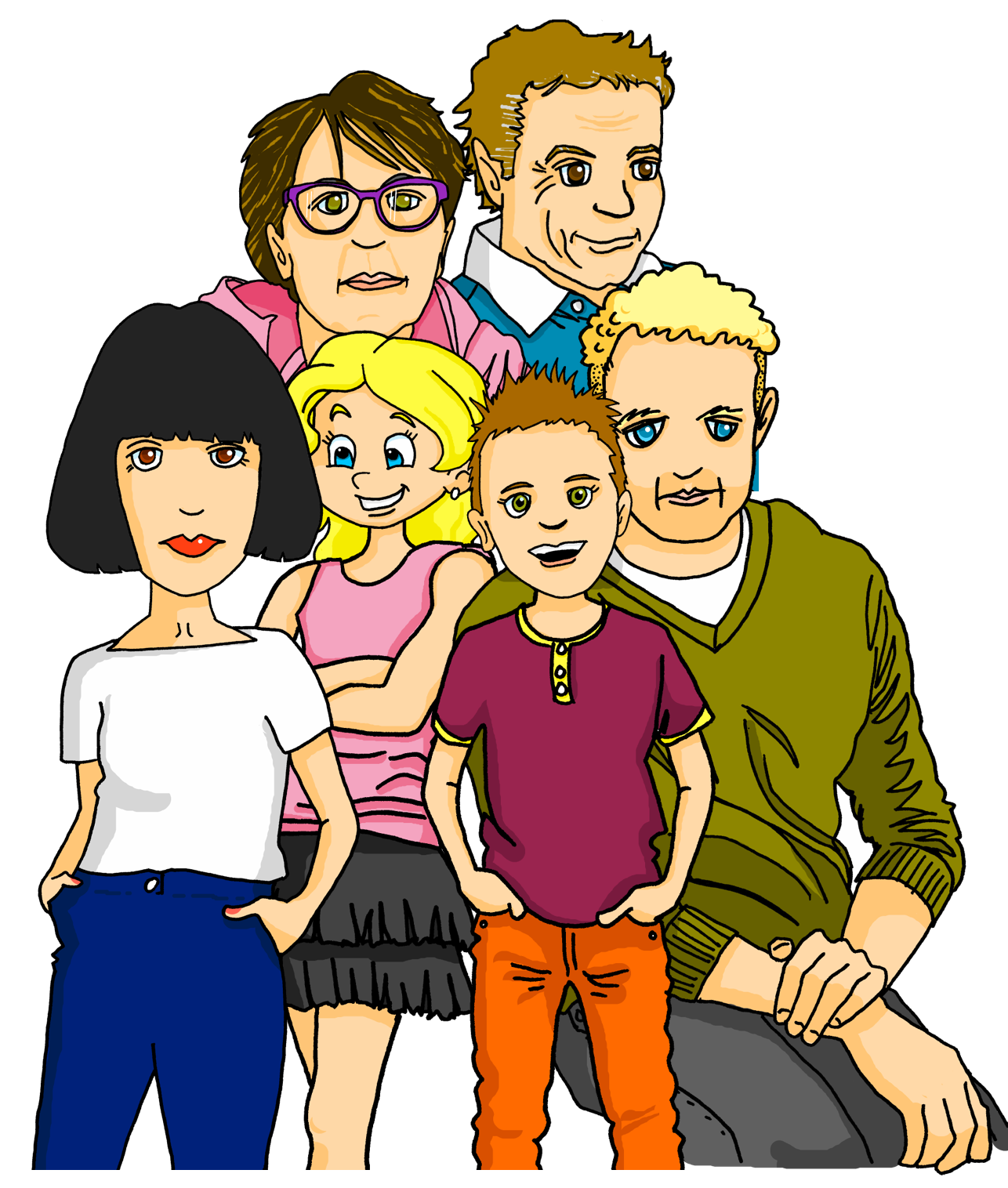 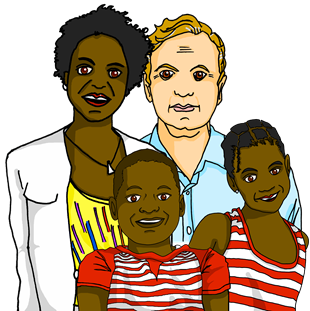 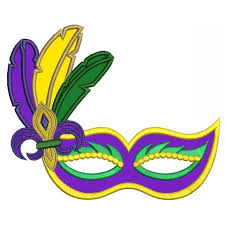 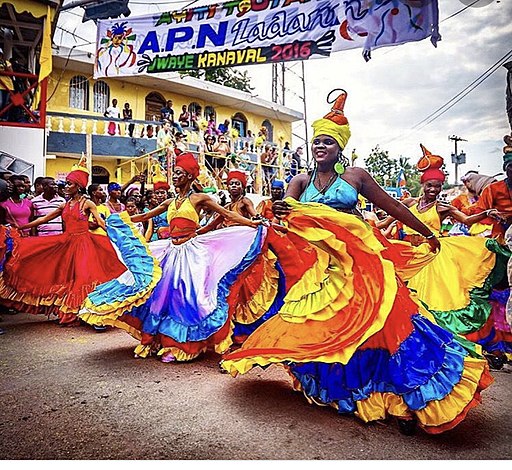 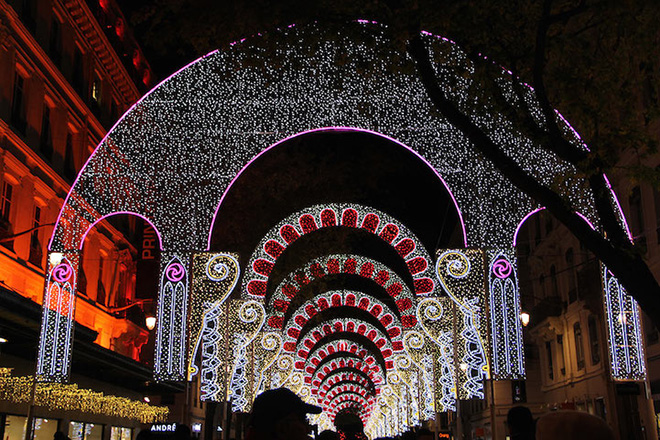 Le Mardi gras à Haïti
Le Carnaval d’Haïti (“Mardi gras” ou “Kanaval” en créole haïtien) est une grande fête au mois de février. Pendant la fête il y a des défilés, des batailles de confetti et beaucoup de musiques populaires (par exemple, le rara).
La Fête des Lumières à Lyon dure quatre jours du 7 au 10 décembre. Il y a beaucoup de spectacles de lumières.
Phonics
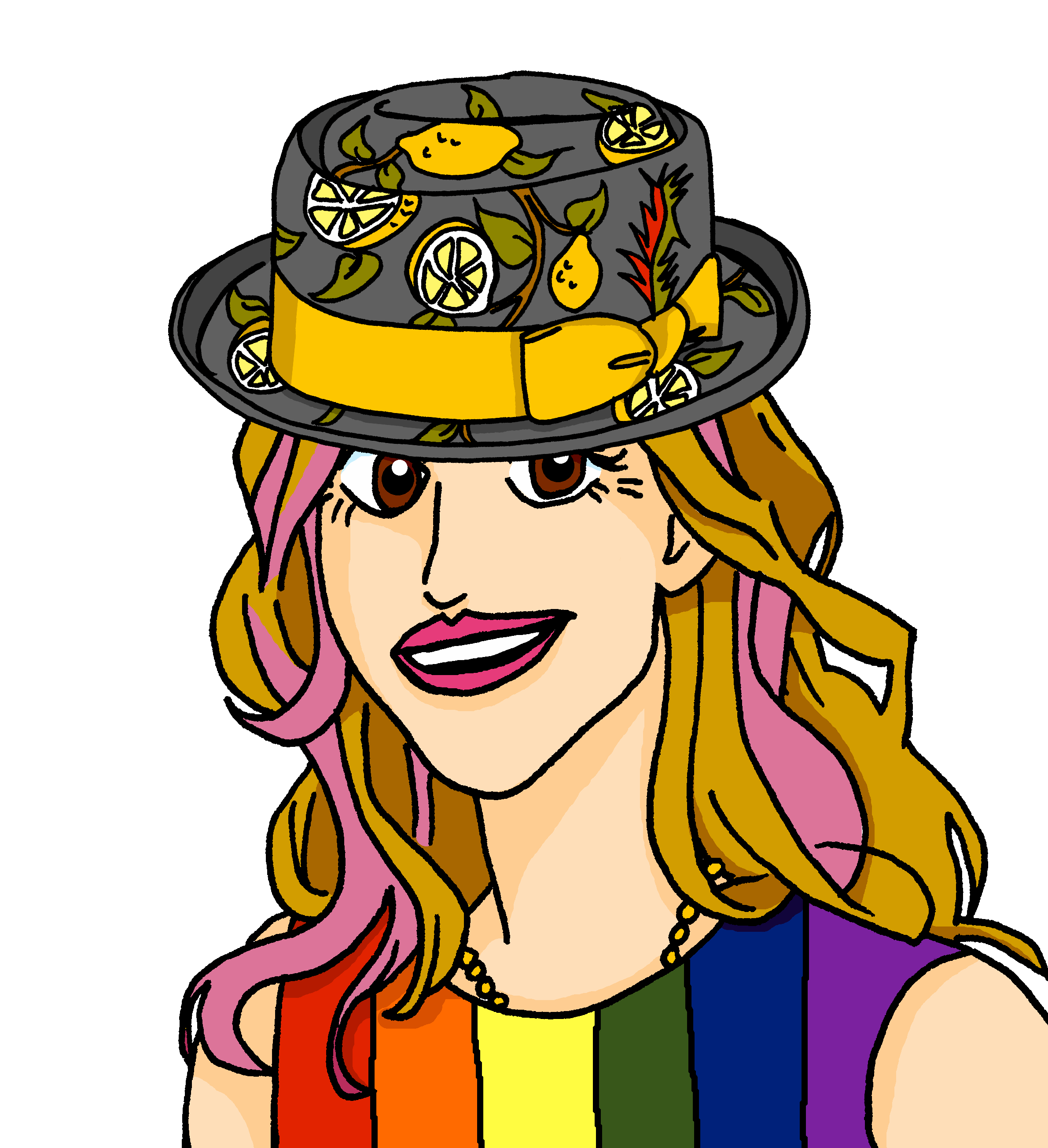 M a r d i  g r a s
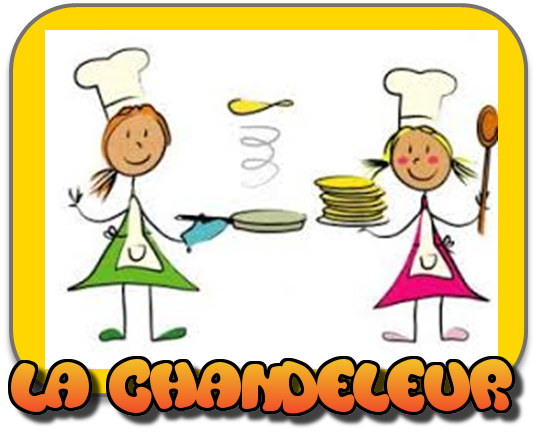 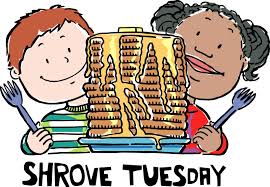 La Chandeleur is like Pancake Day but its date is fixed – 40 days after Christmas, on 2nd February.
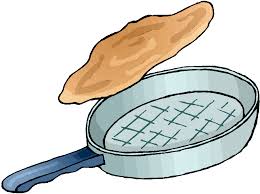 Quebec is a region in Canada. French is its only official language.
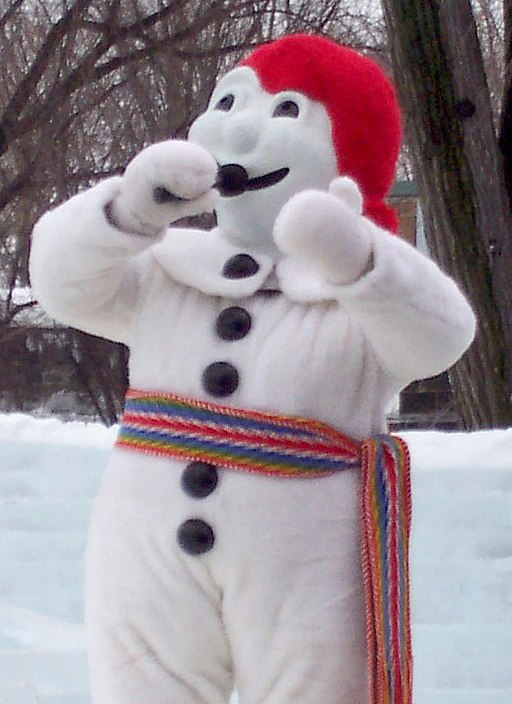 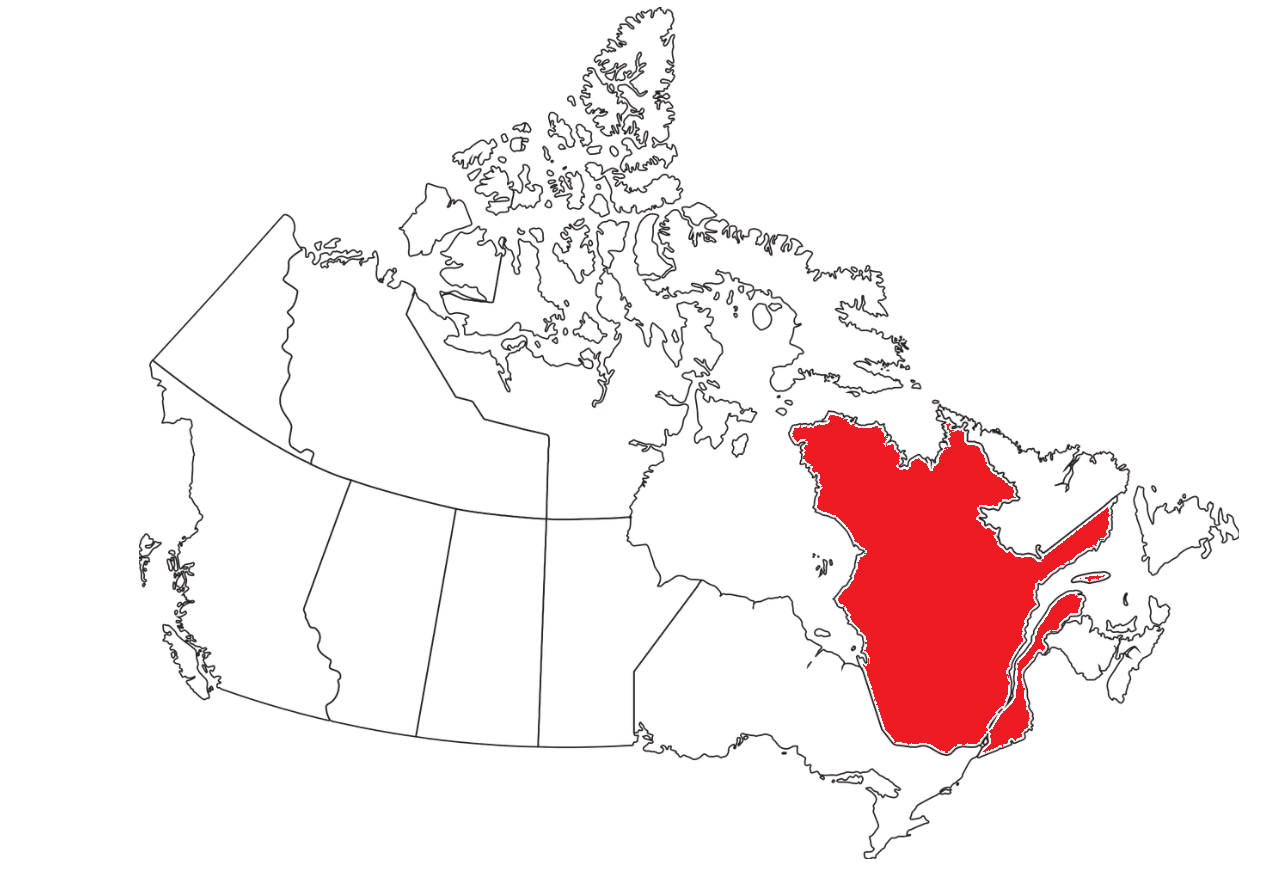 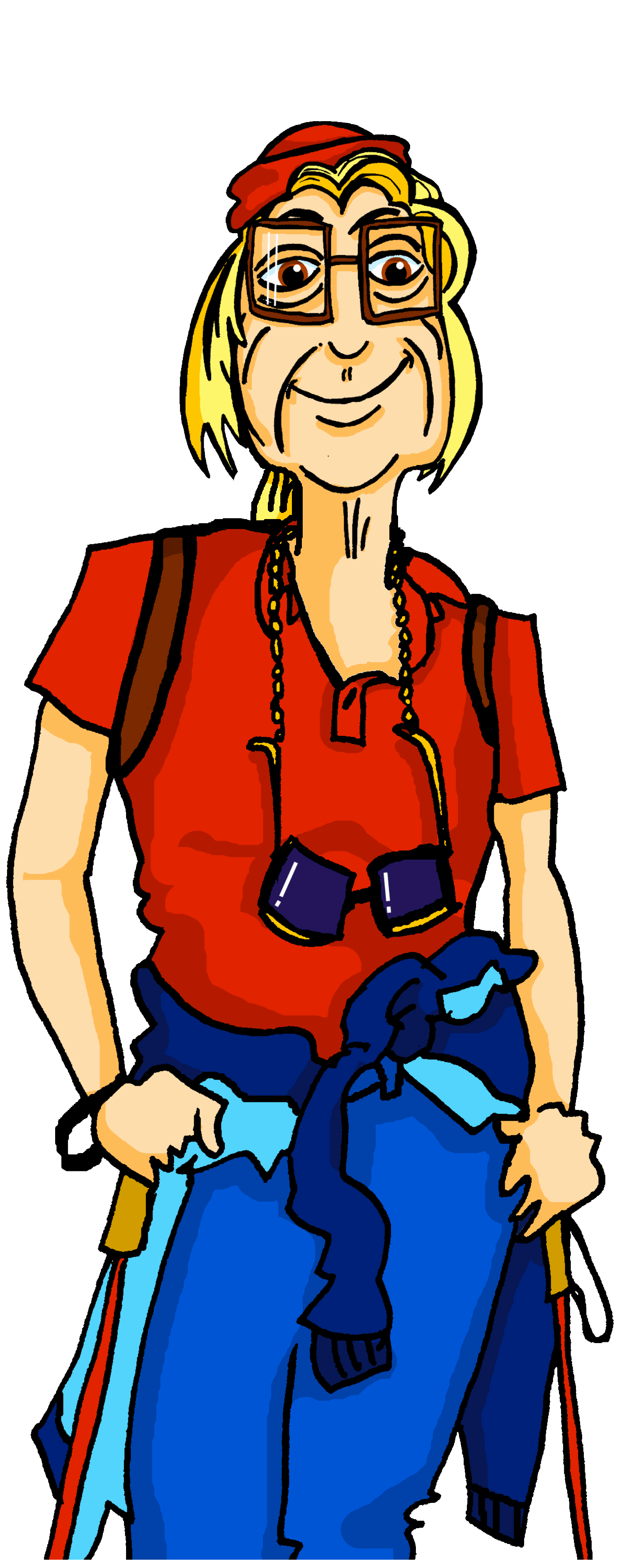 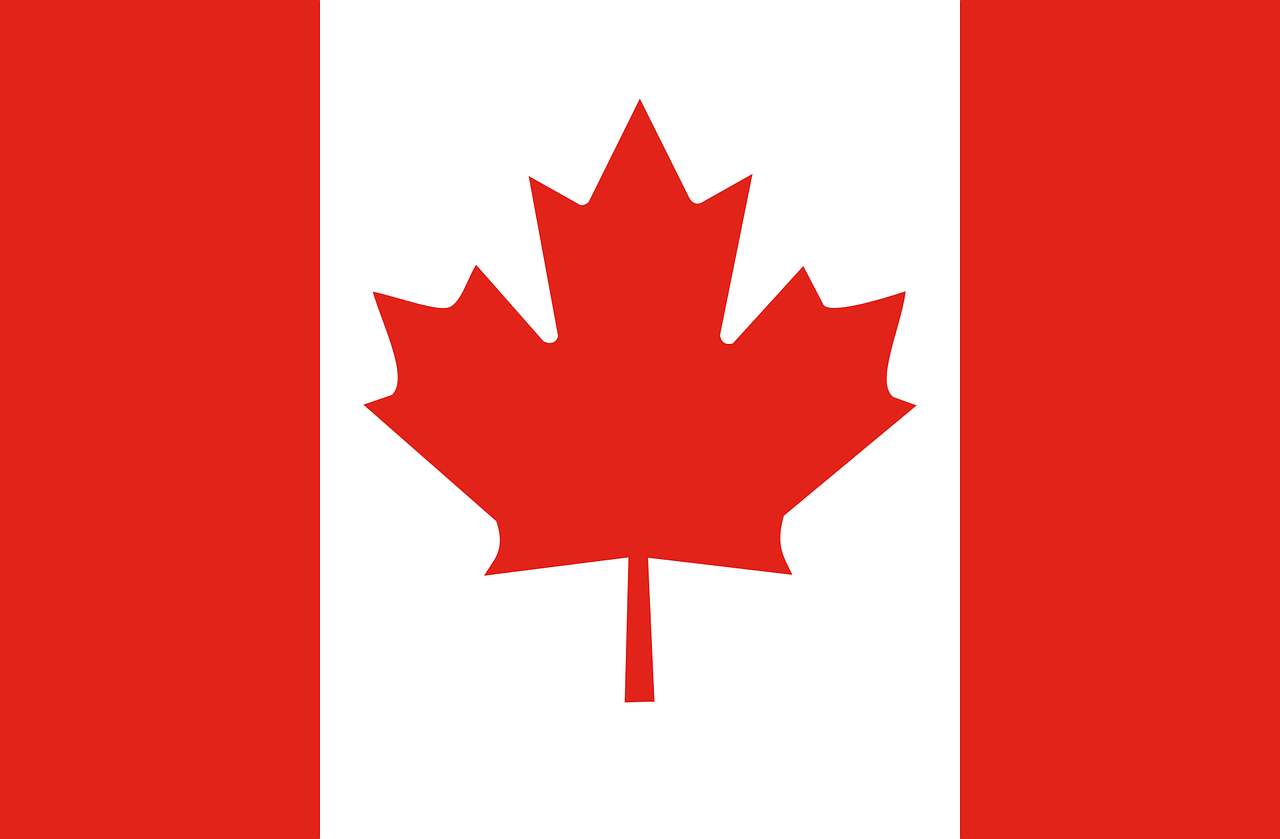 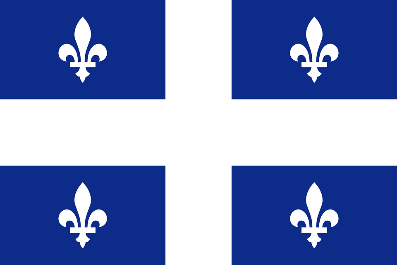 Au Carnaval de Québec tout le monde chante et danse avec le Bonhomme Carnaval.
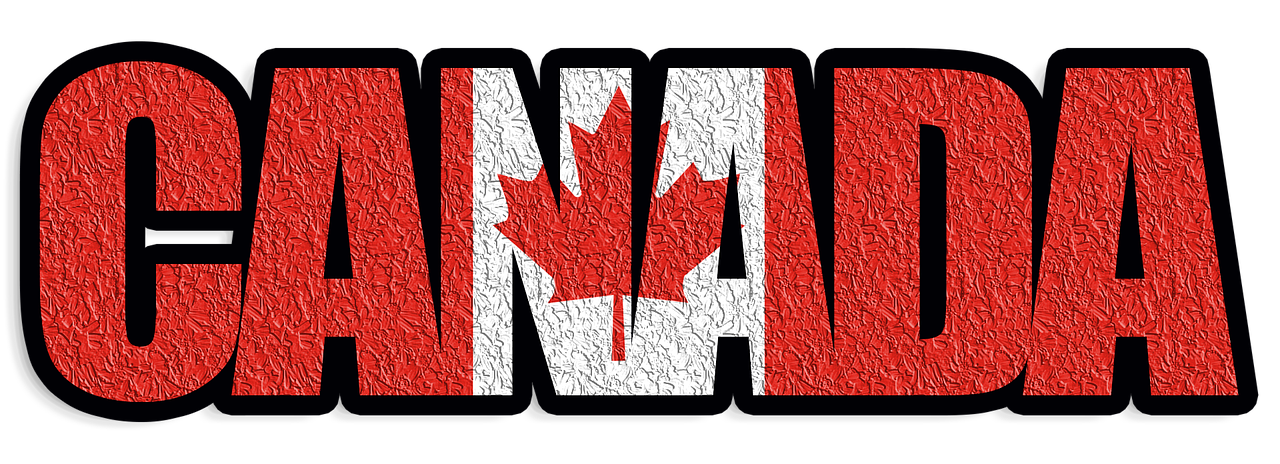 Phonics
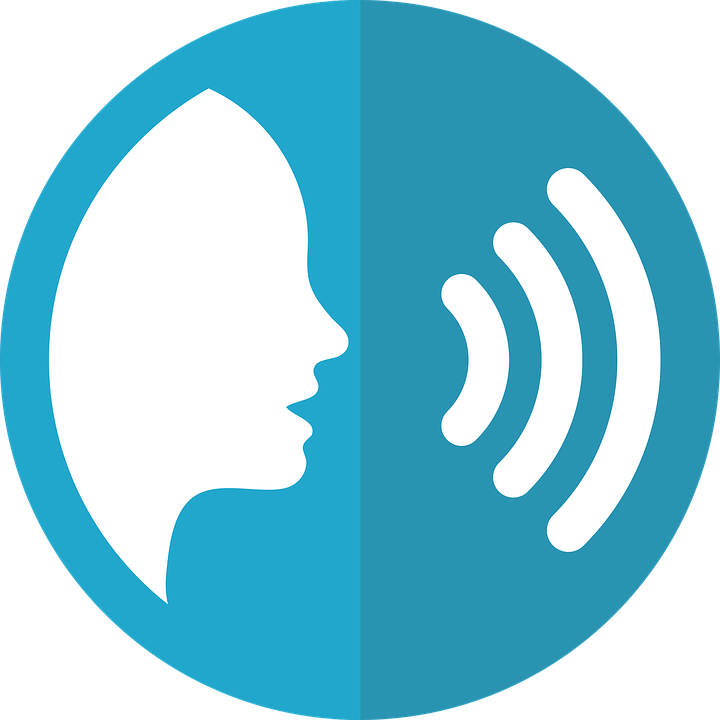 Phonics
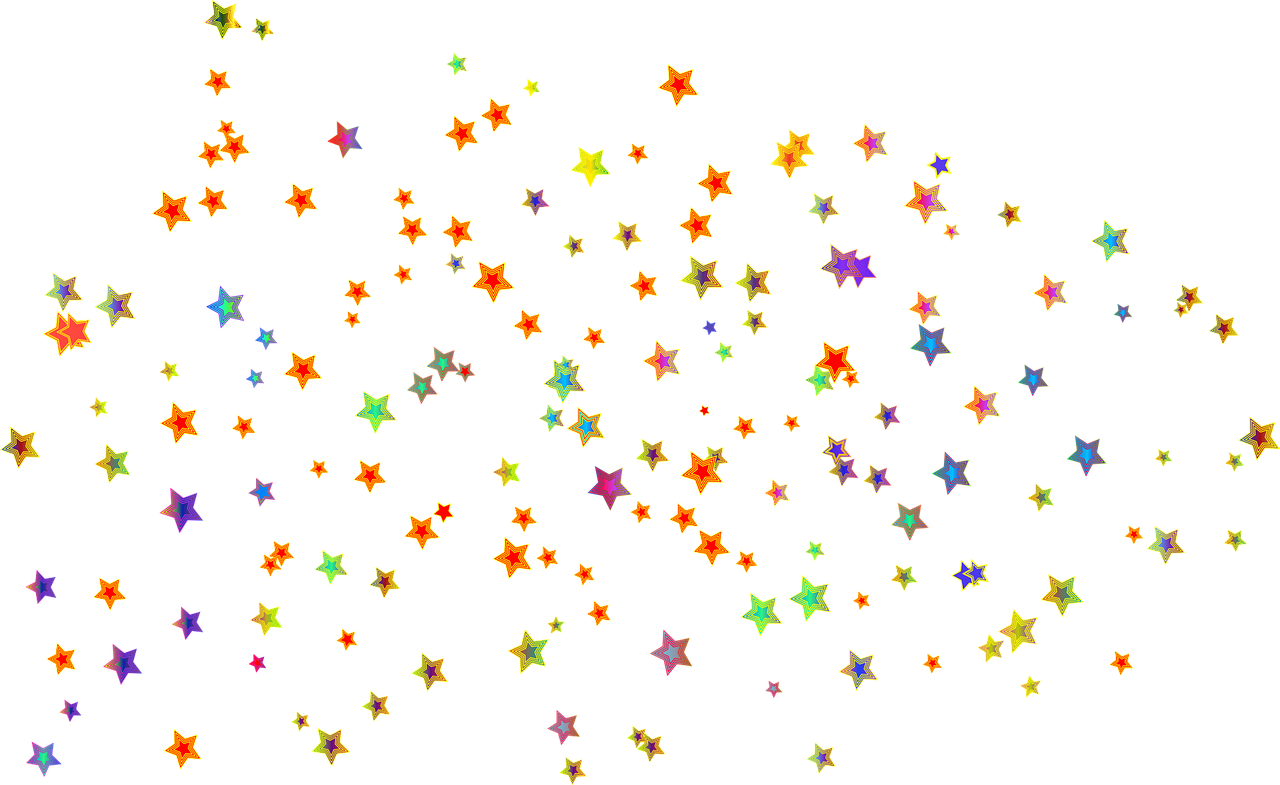 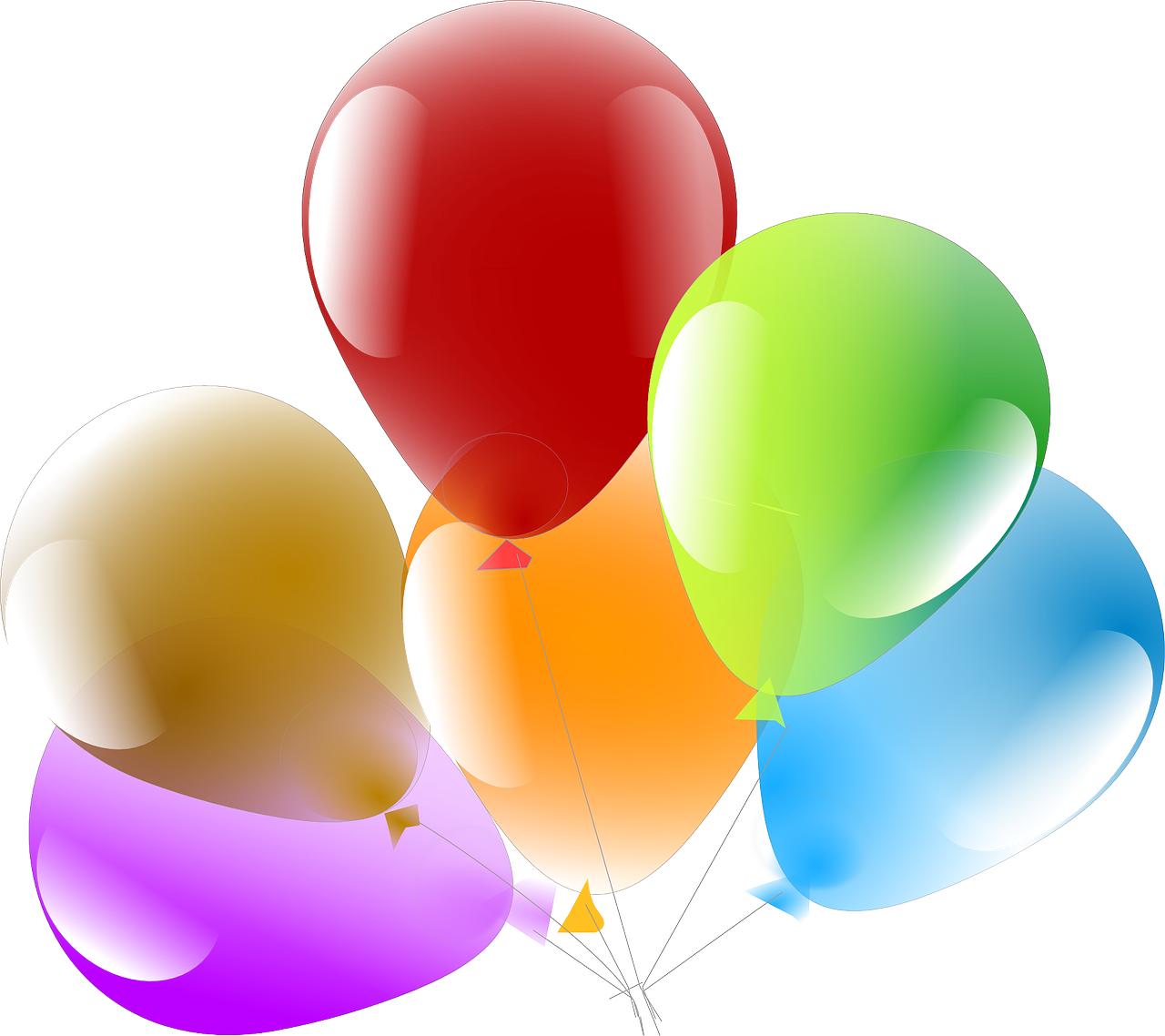 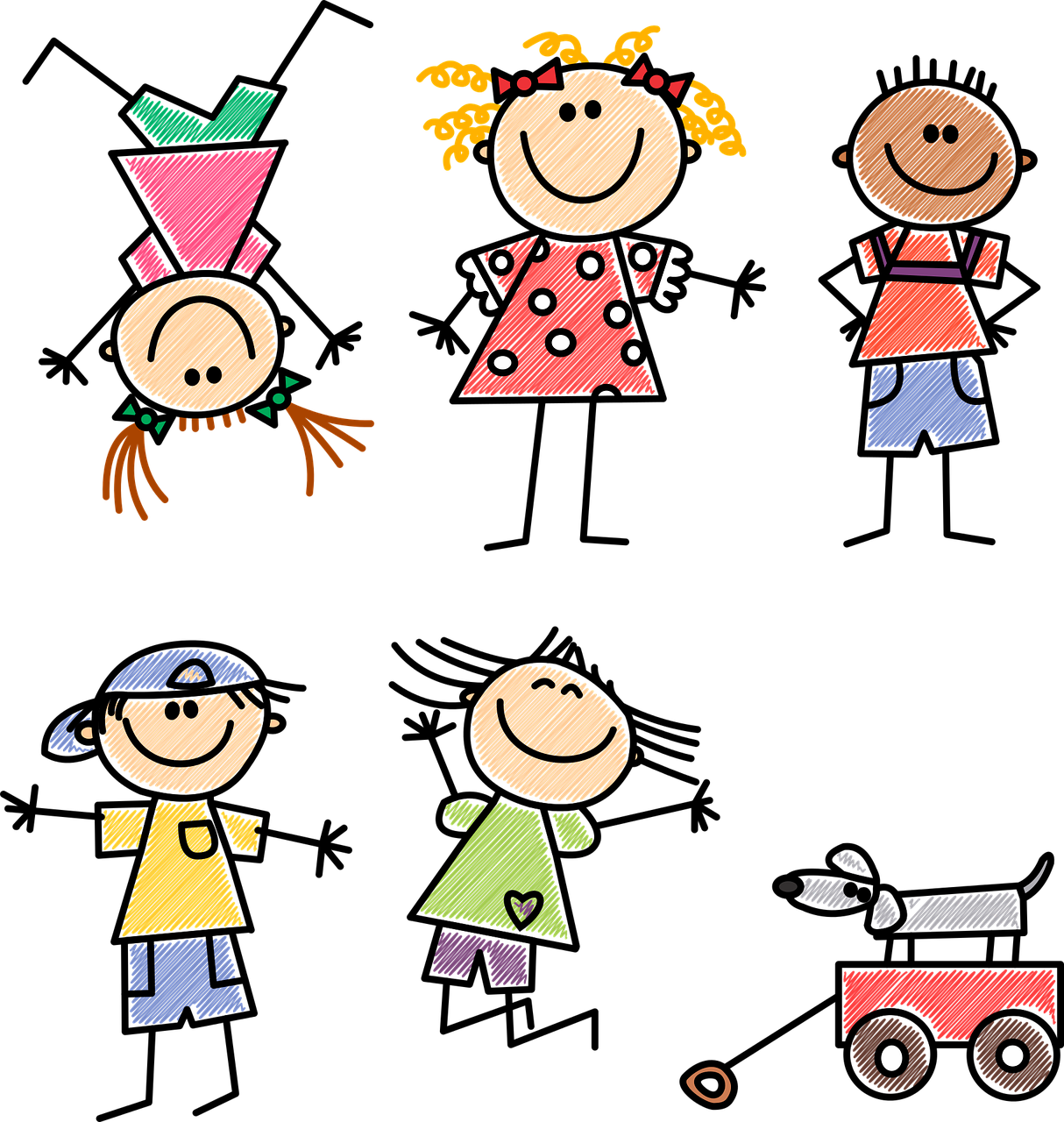 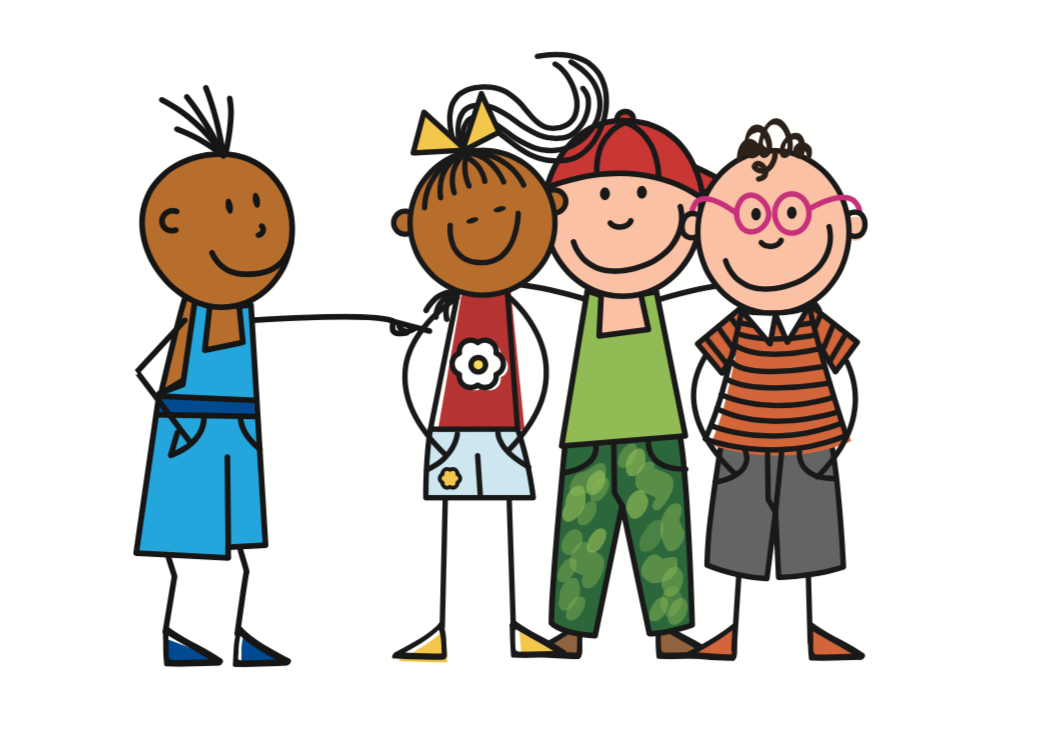 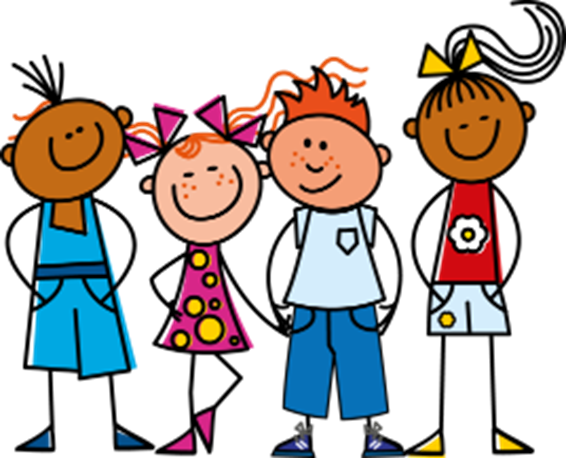 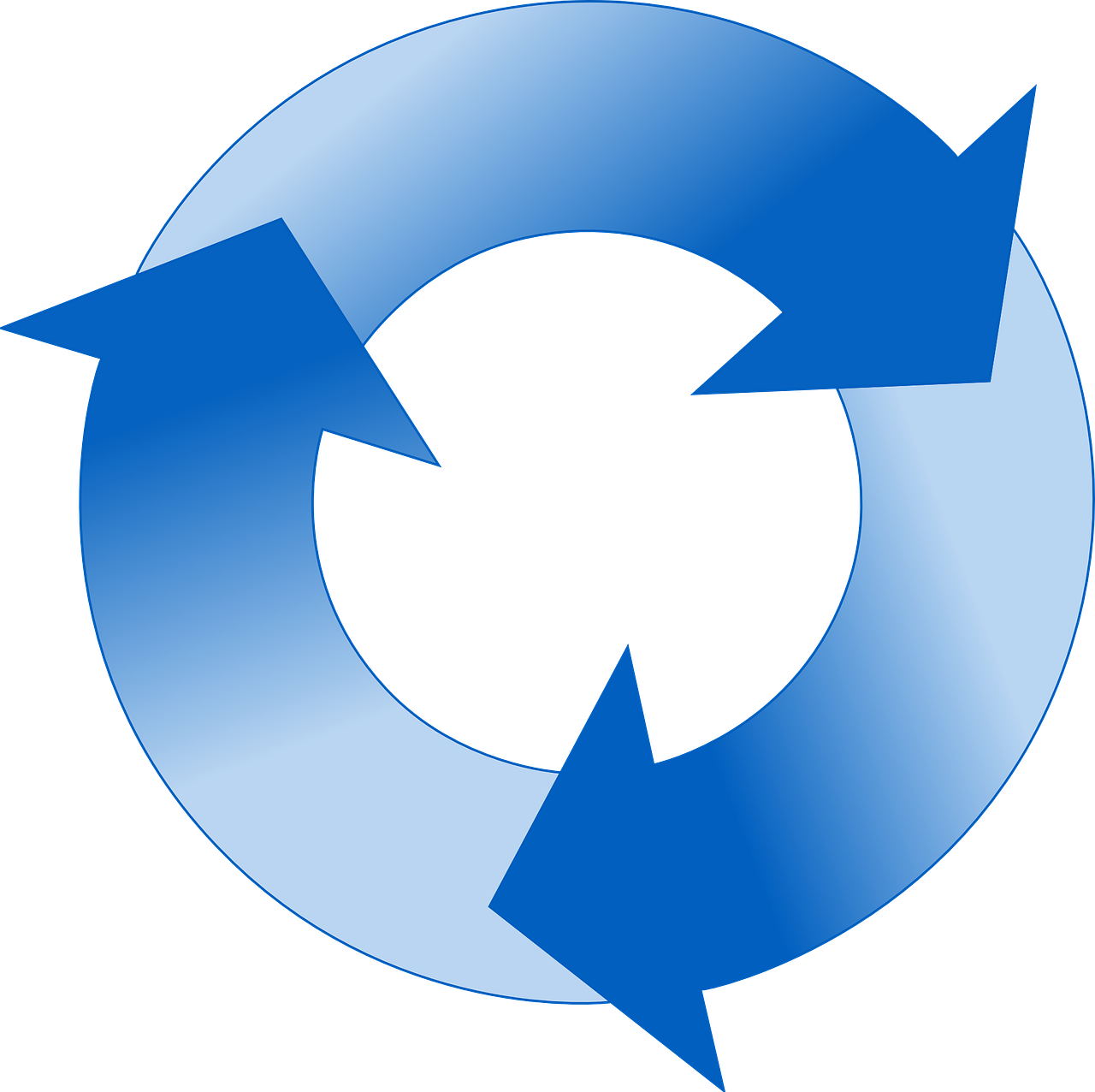 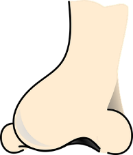 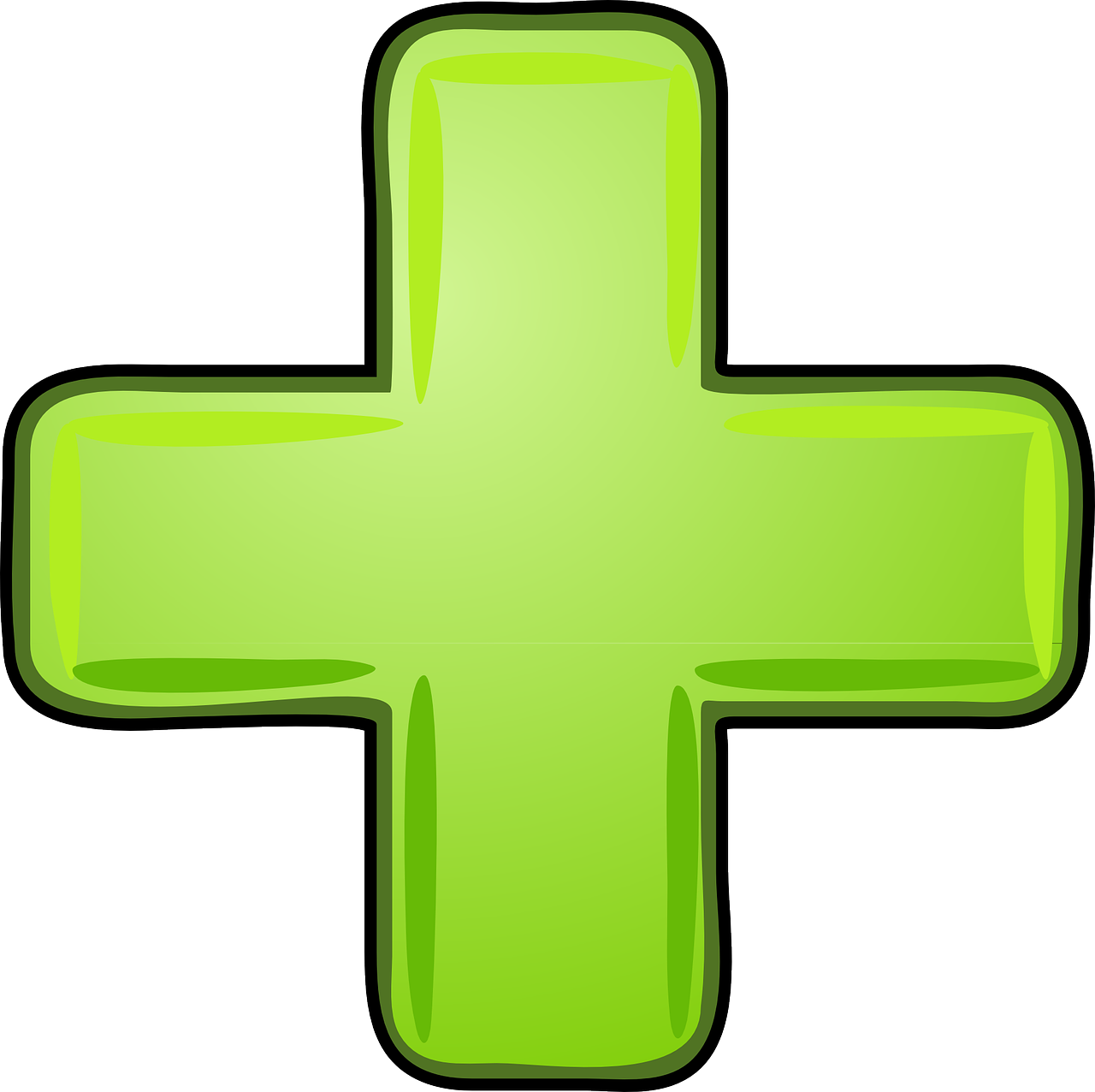 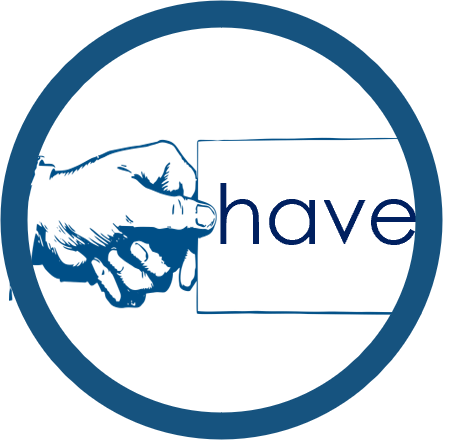 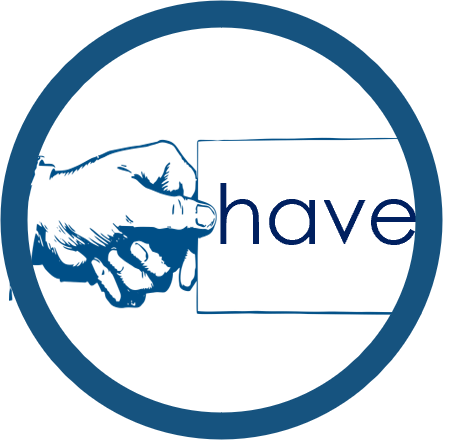 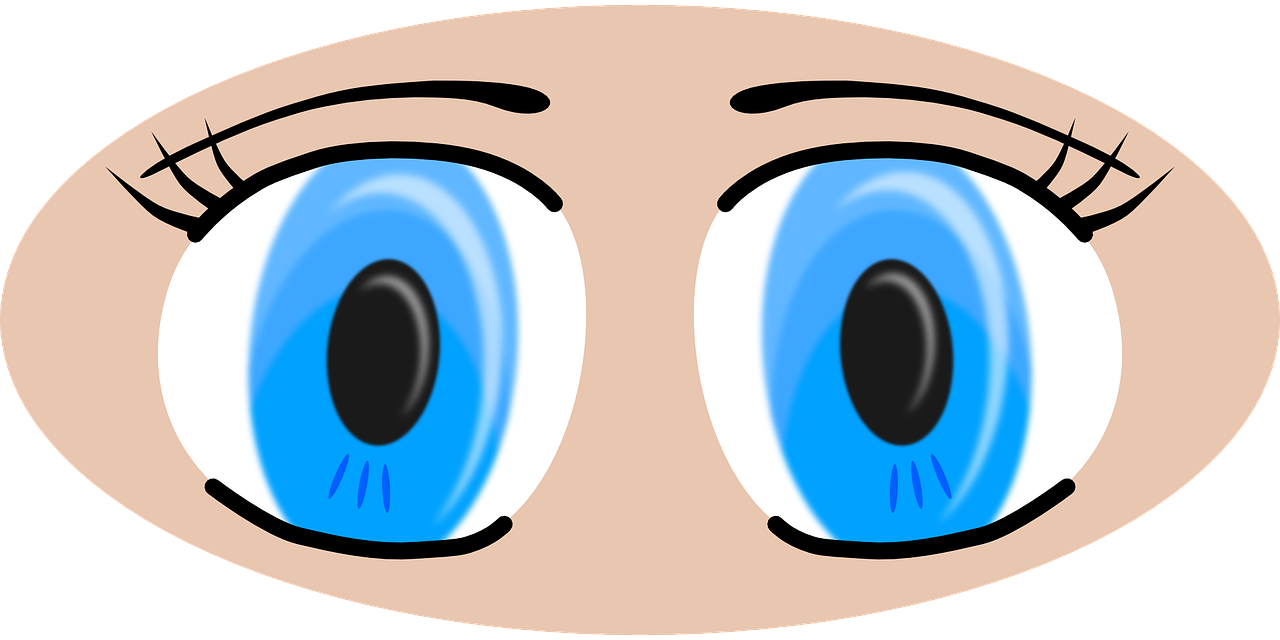 et(and)
vous avez
nous avons
répéter
nez
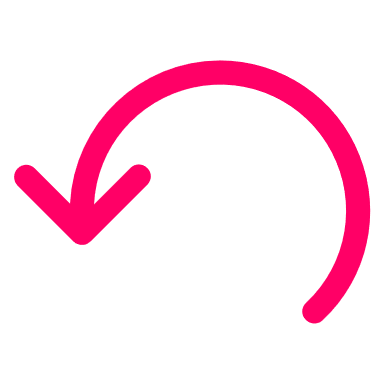 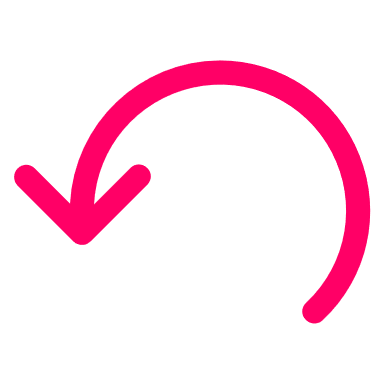 (to see, seeing)
(party, celebration)
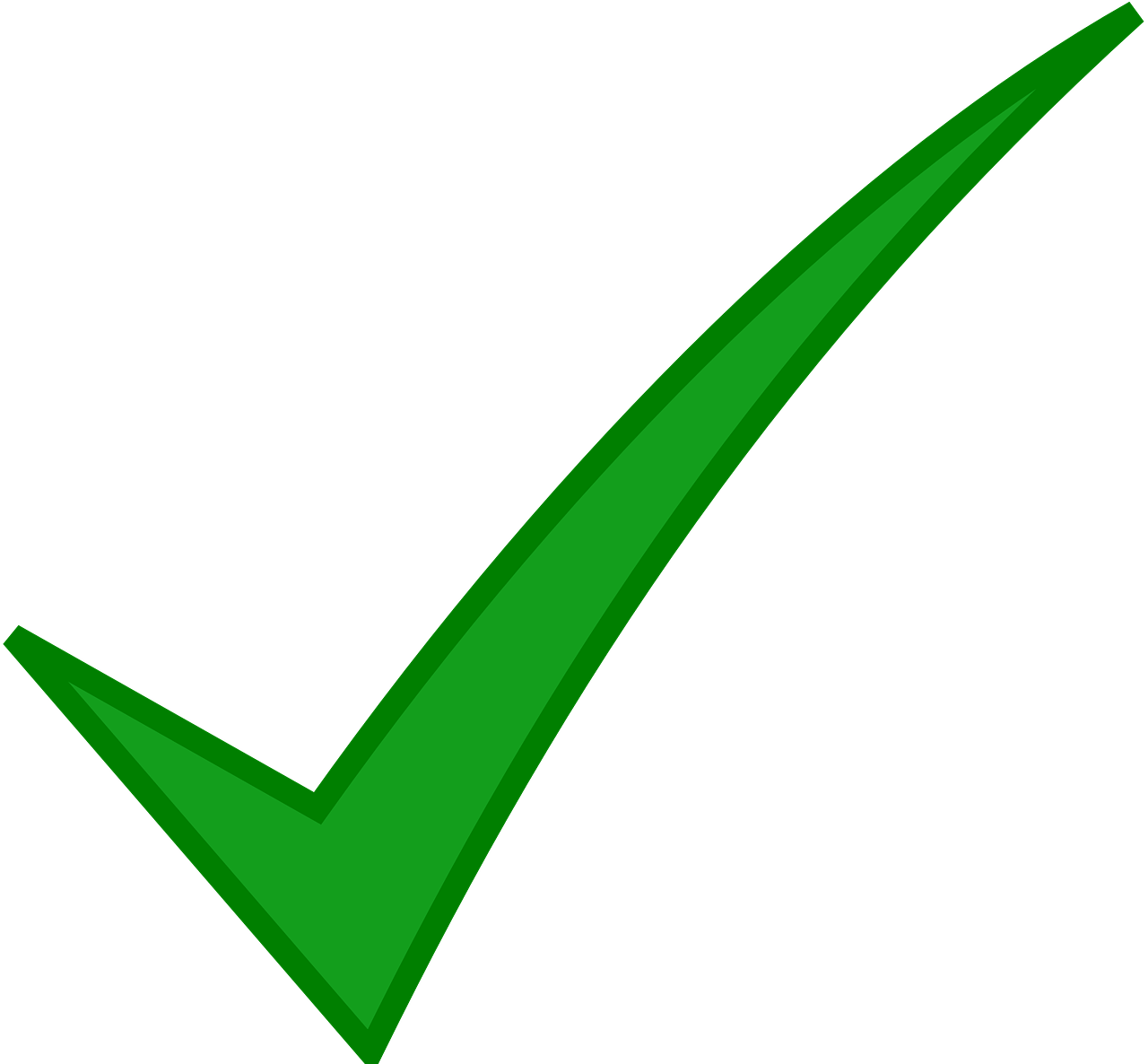 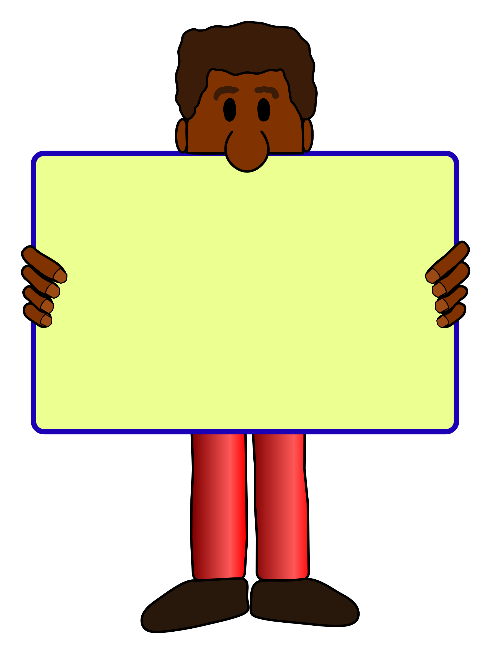 shy
(brother)
timide
fête
frère
vrai
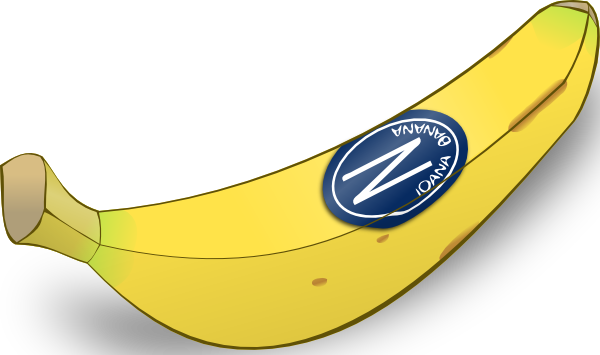 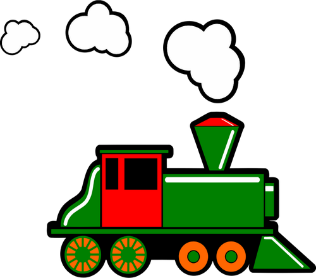 voir
banane
train
Term 2 learning
Term overview
Vert term 2
Saying what I and others do
Term 1 week 1
🎯
Comparing school in France and England using we and you (pl.) forms of –ER verbs
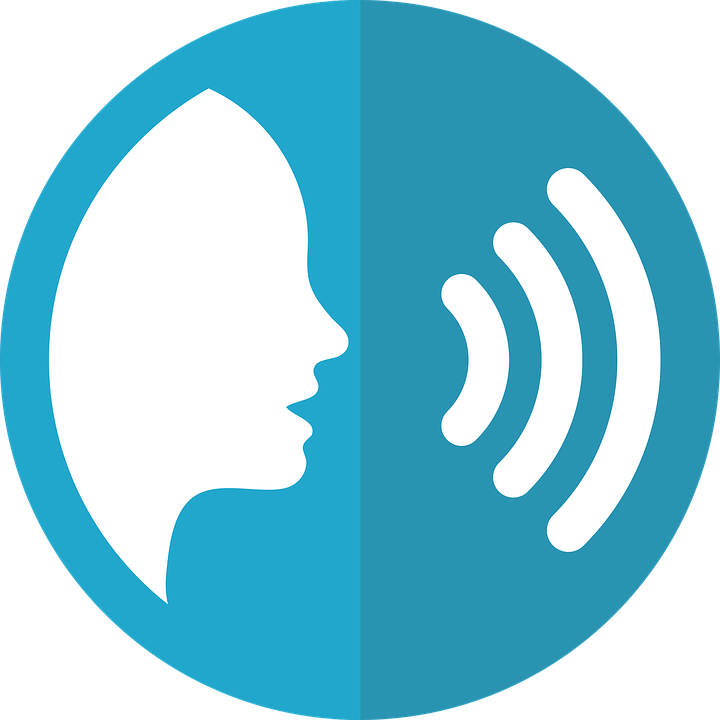 prononcer
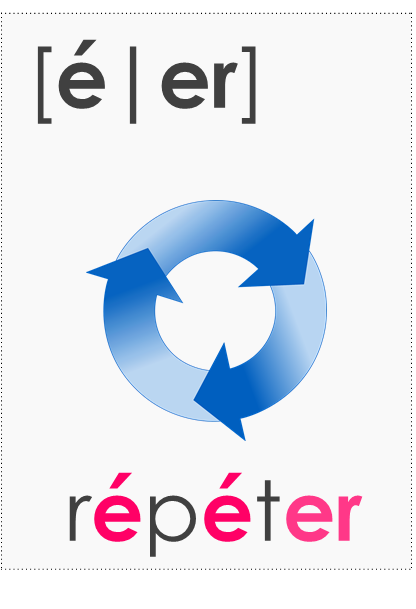 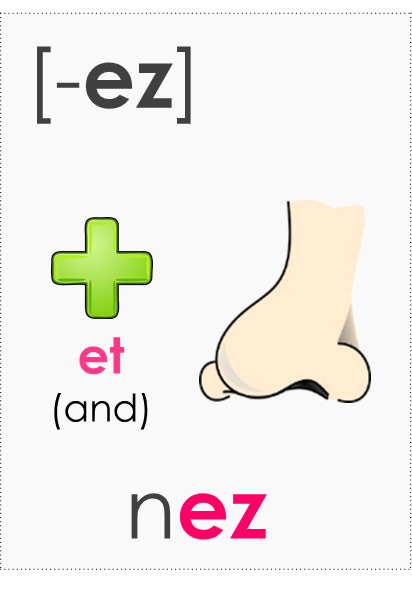 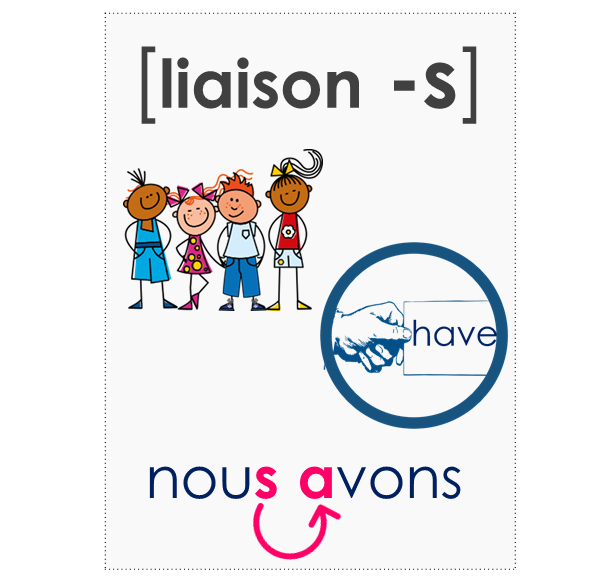 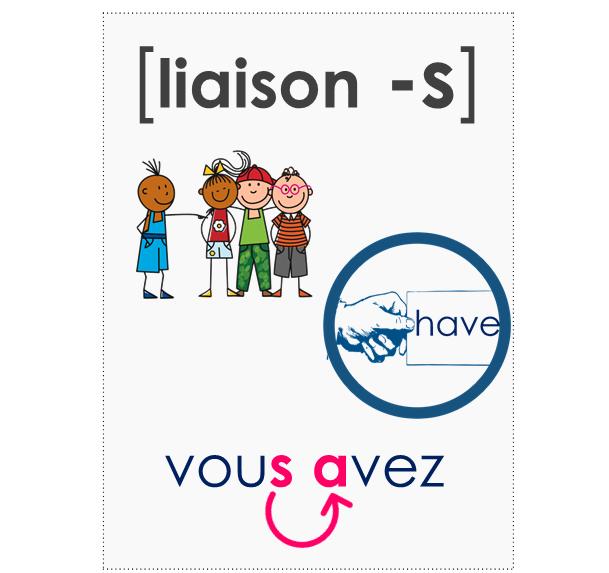 1
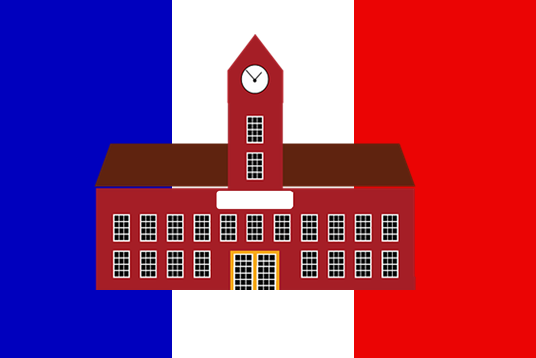 Write down the key language for this week.
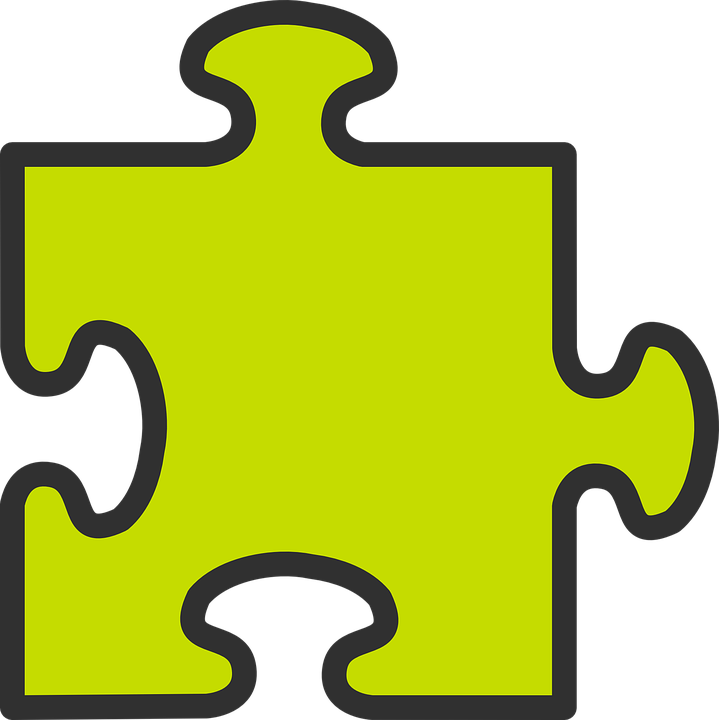 Knowing who does what
grammaire
The infinitive verb tells us the general meaning:
pratiquer
to practise
➜
To mean ‘we’ with a verb, remove –er and add –ons:
➜
Nous pratiquons le français à l’école.
We practise French at school.
To mean ‘you (plural)’ with a verb, remove –er and add –ez:
➜
Vous pratiquez l’anglais à l’école.
You (all) practise English at school.
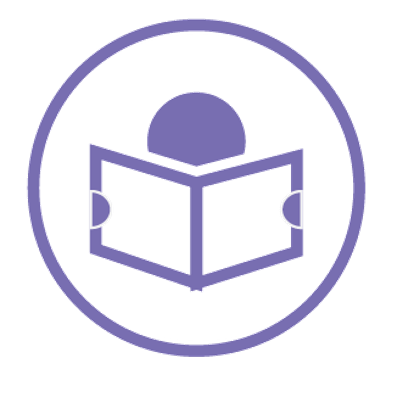 lire
Write any French words you can think of that relate to school E.g., friend, book, to speak, to write, pleased, bag.
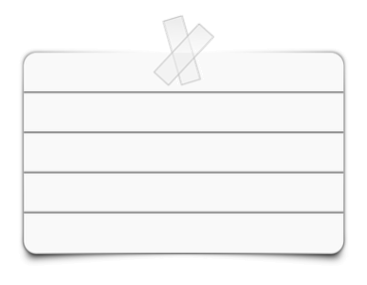 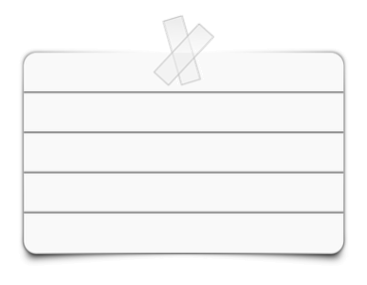 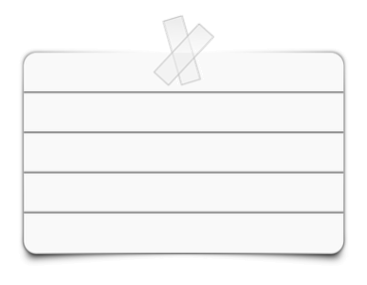 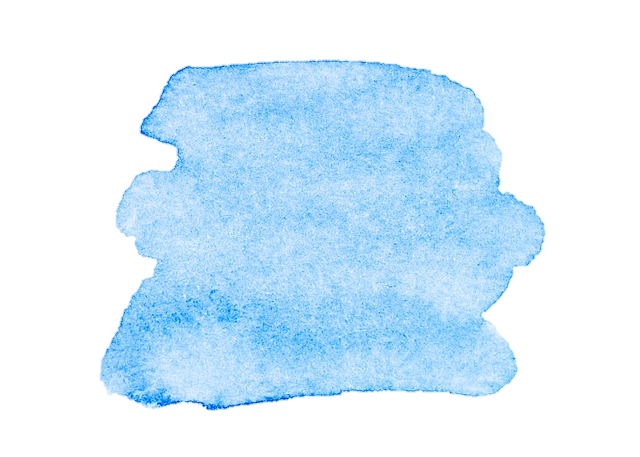 4
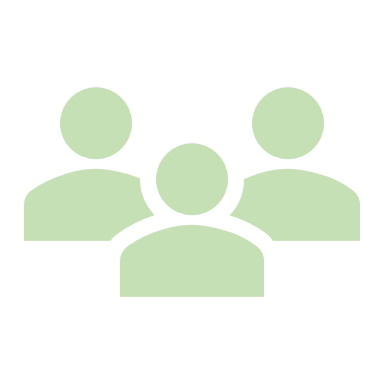 Vert term 2
Saying what I and others do
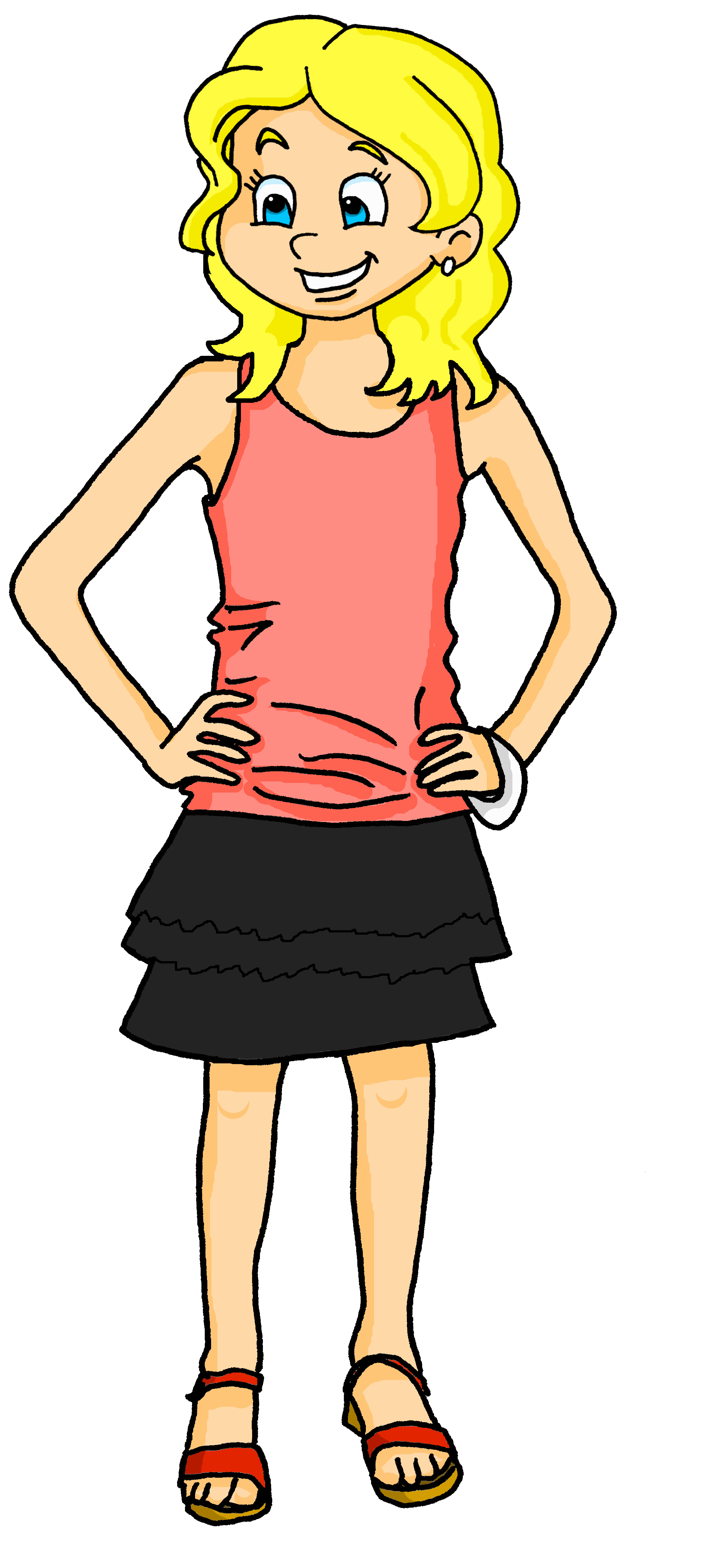 Term 1 week 1
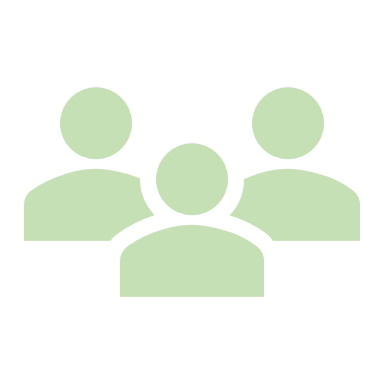 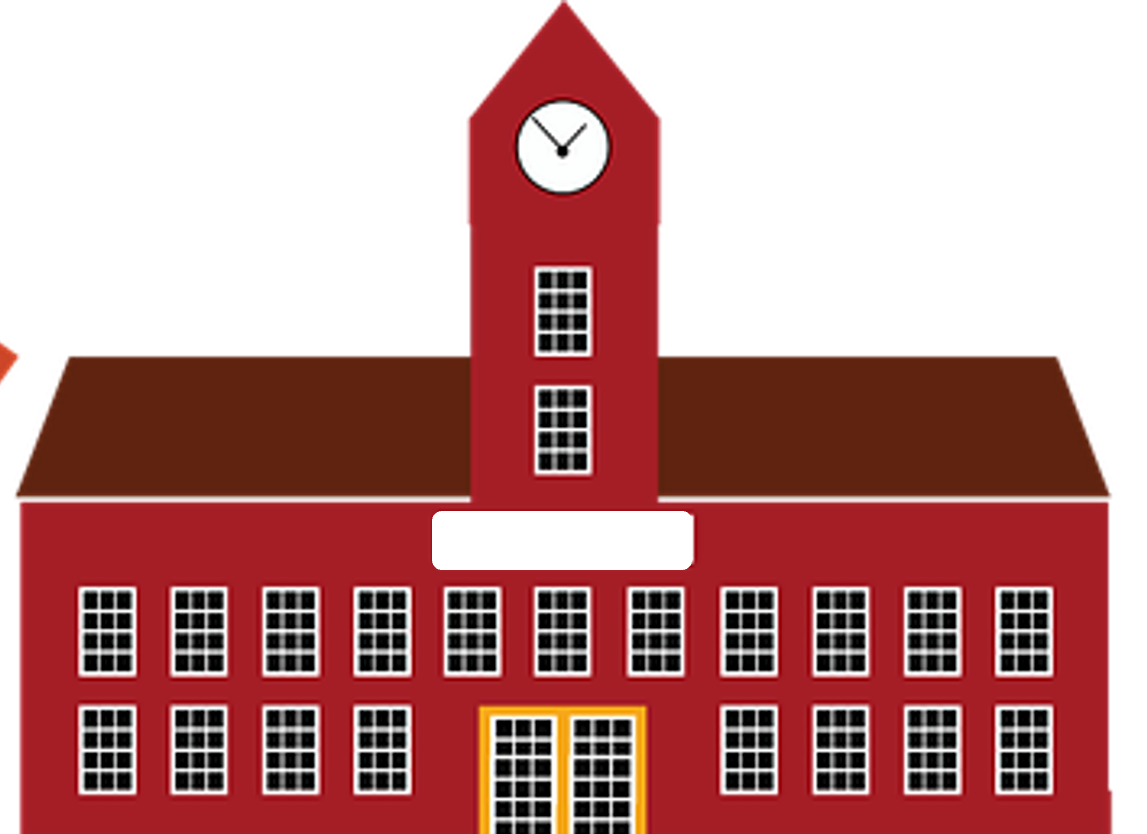 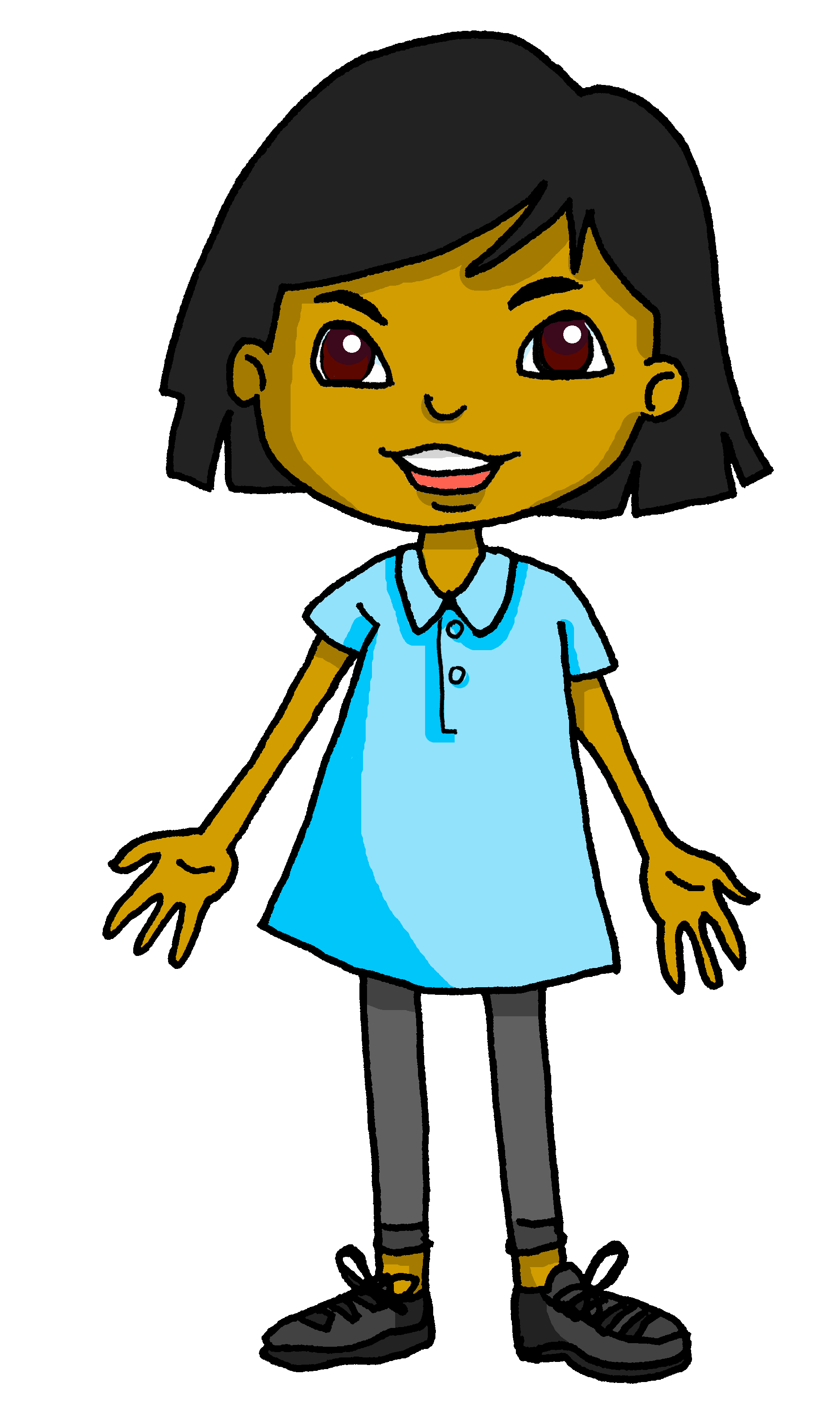 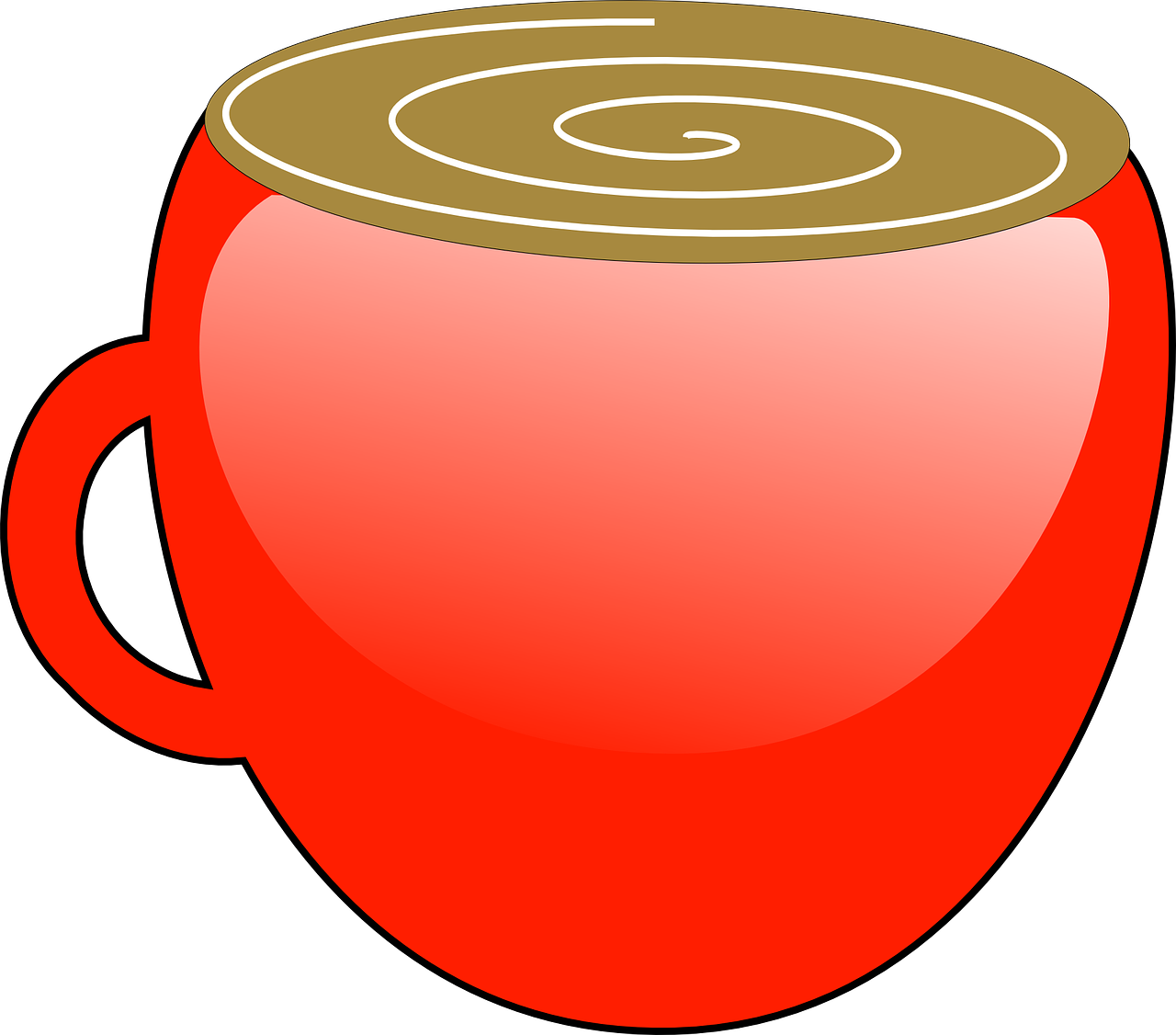 Zut ! Sanaya spilled hot chocolate on her school work!
C’est Sanaya et sa classe (we) ou Adèle et sa classe (vous) ?
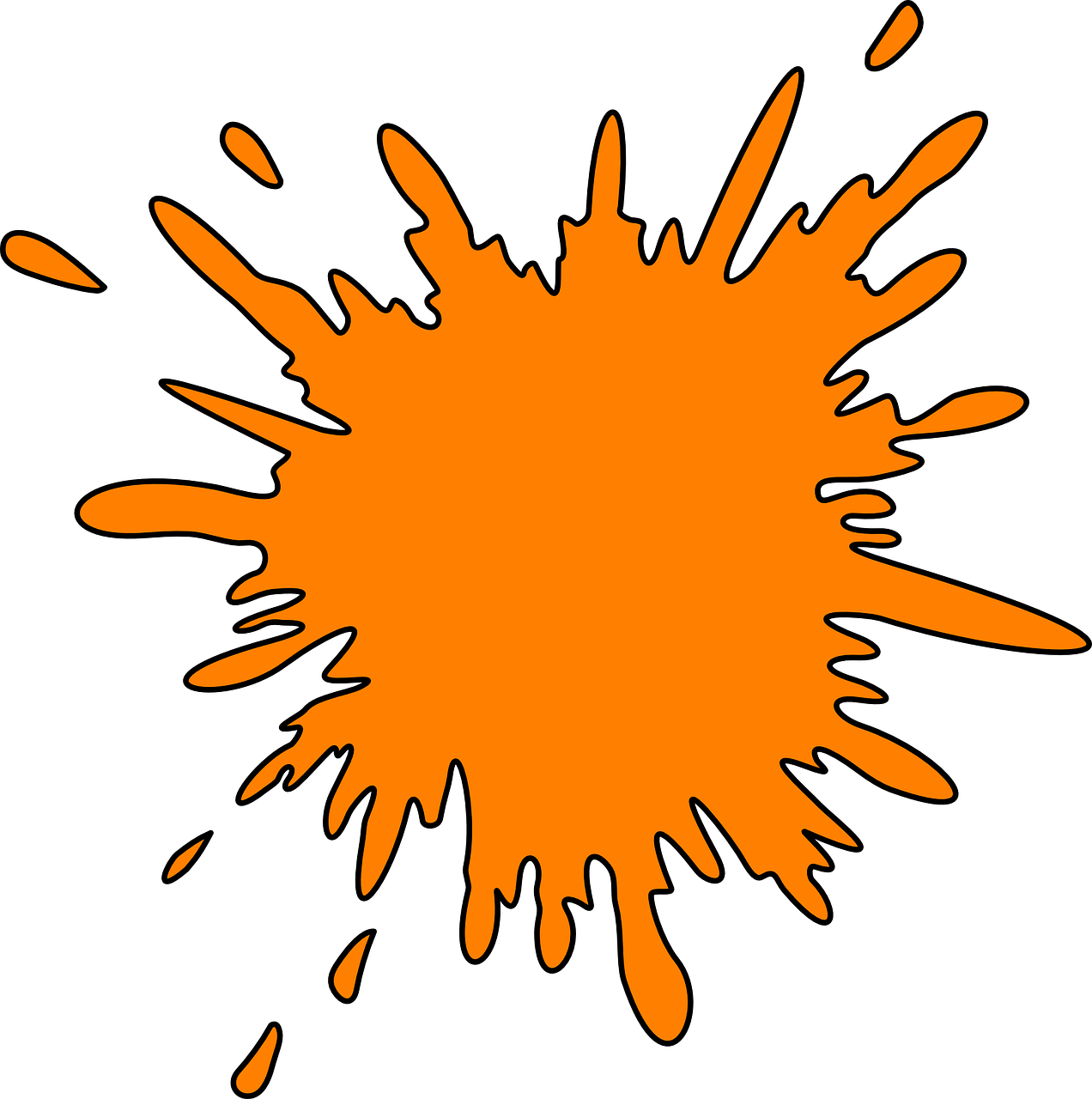 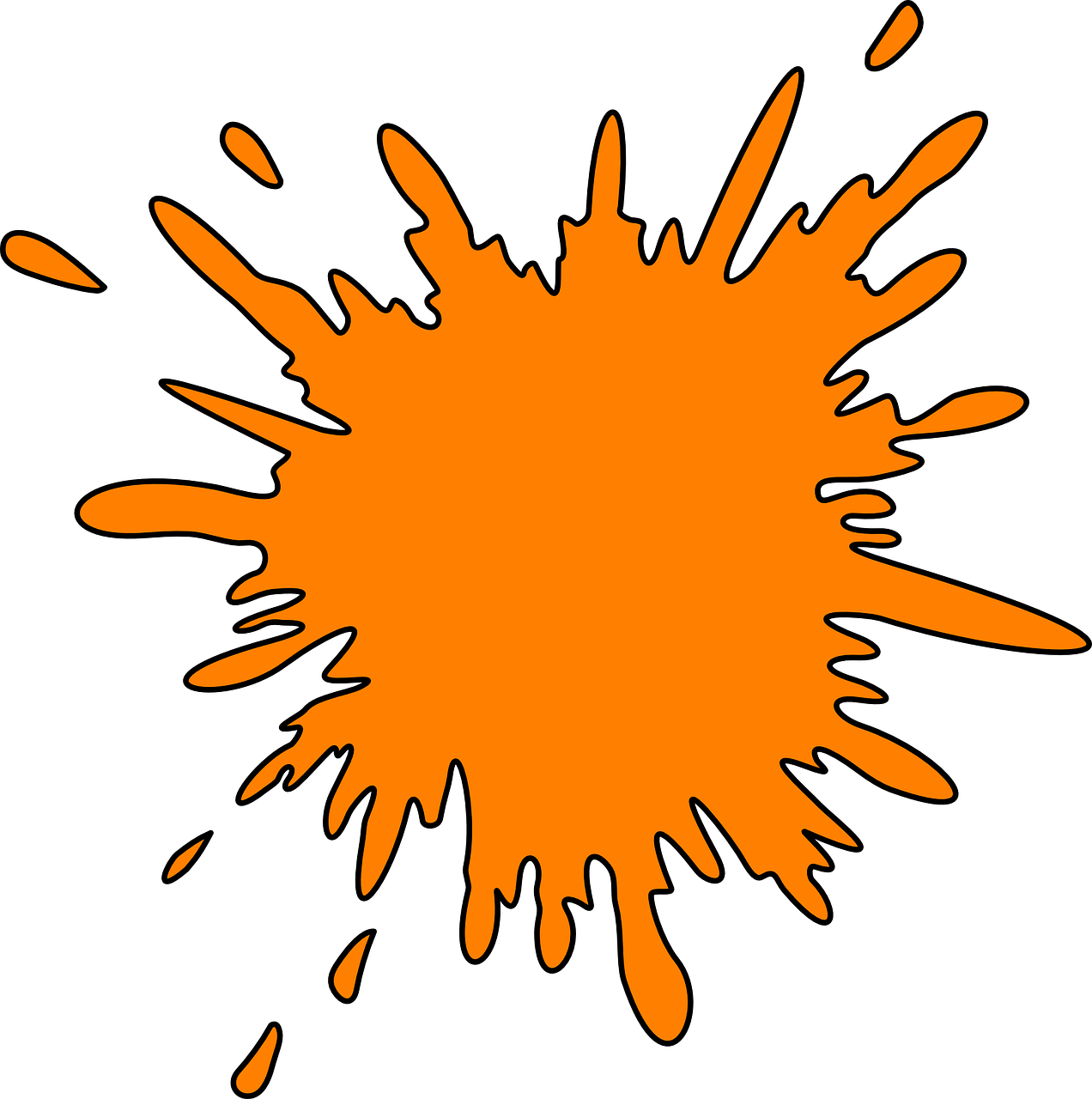 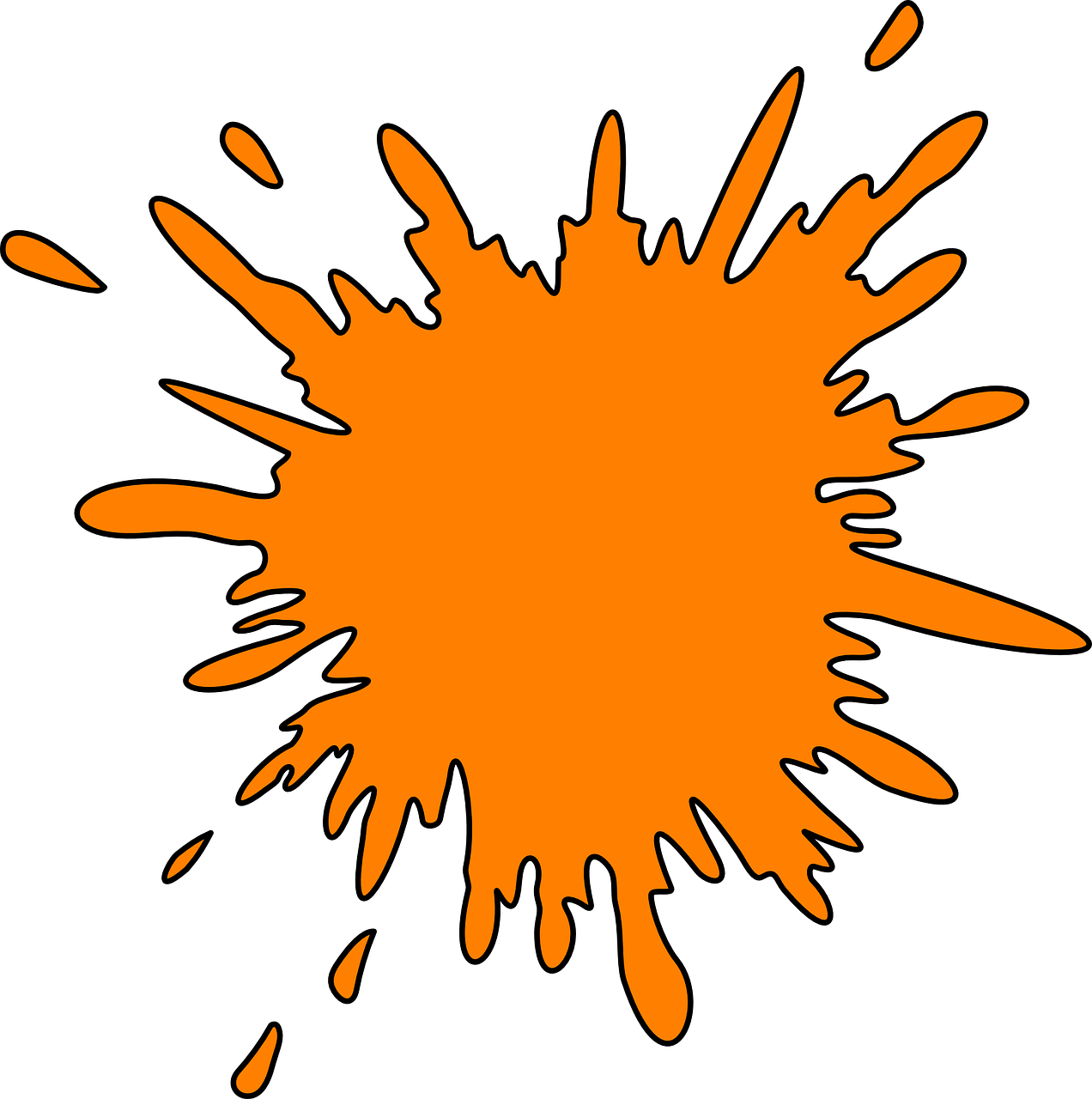 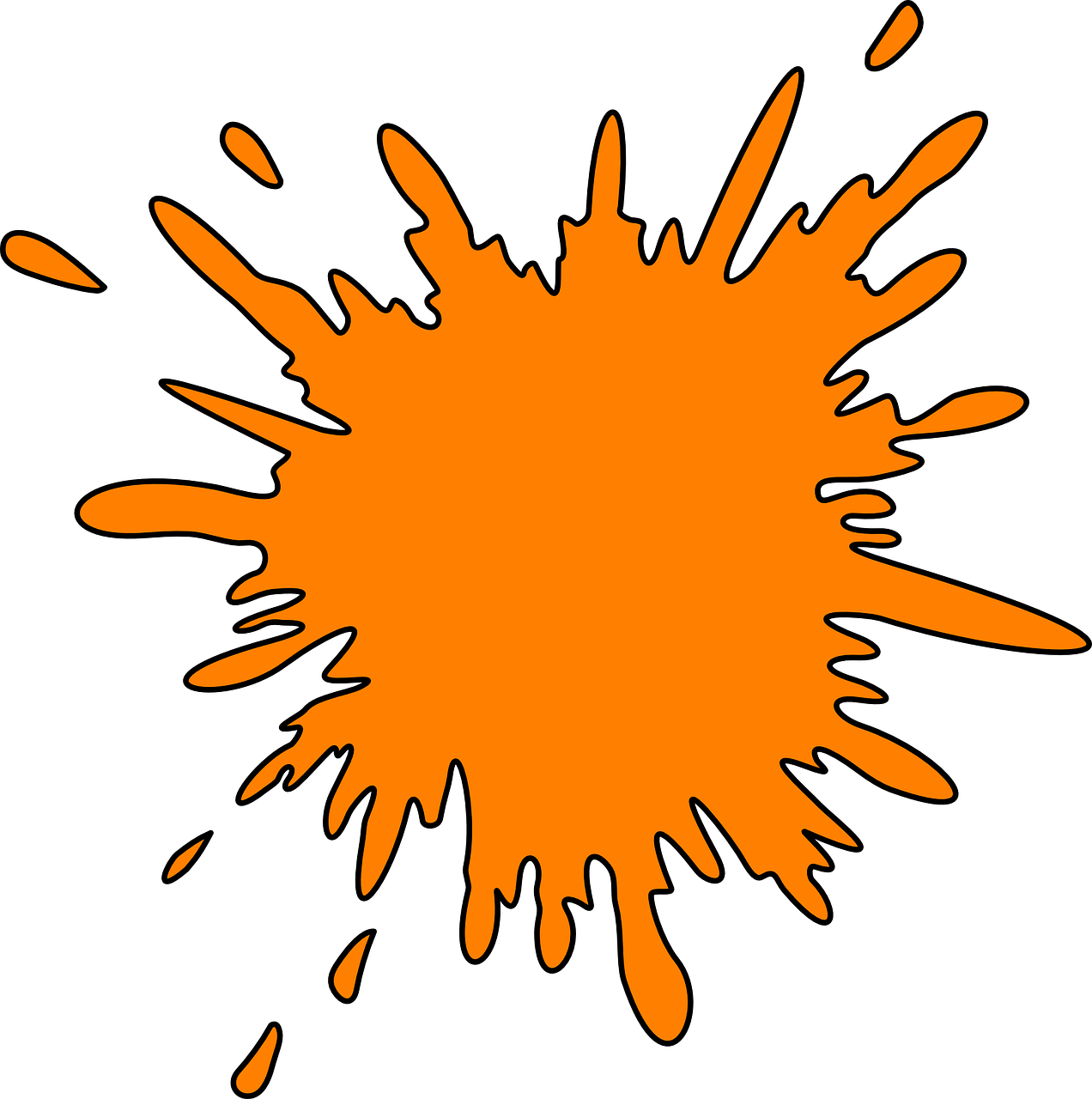 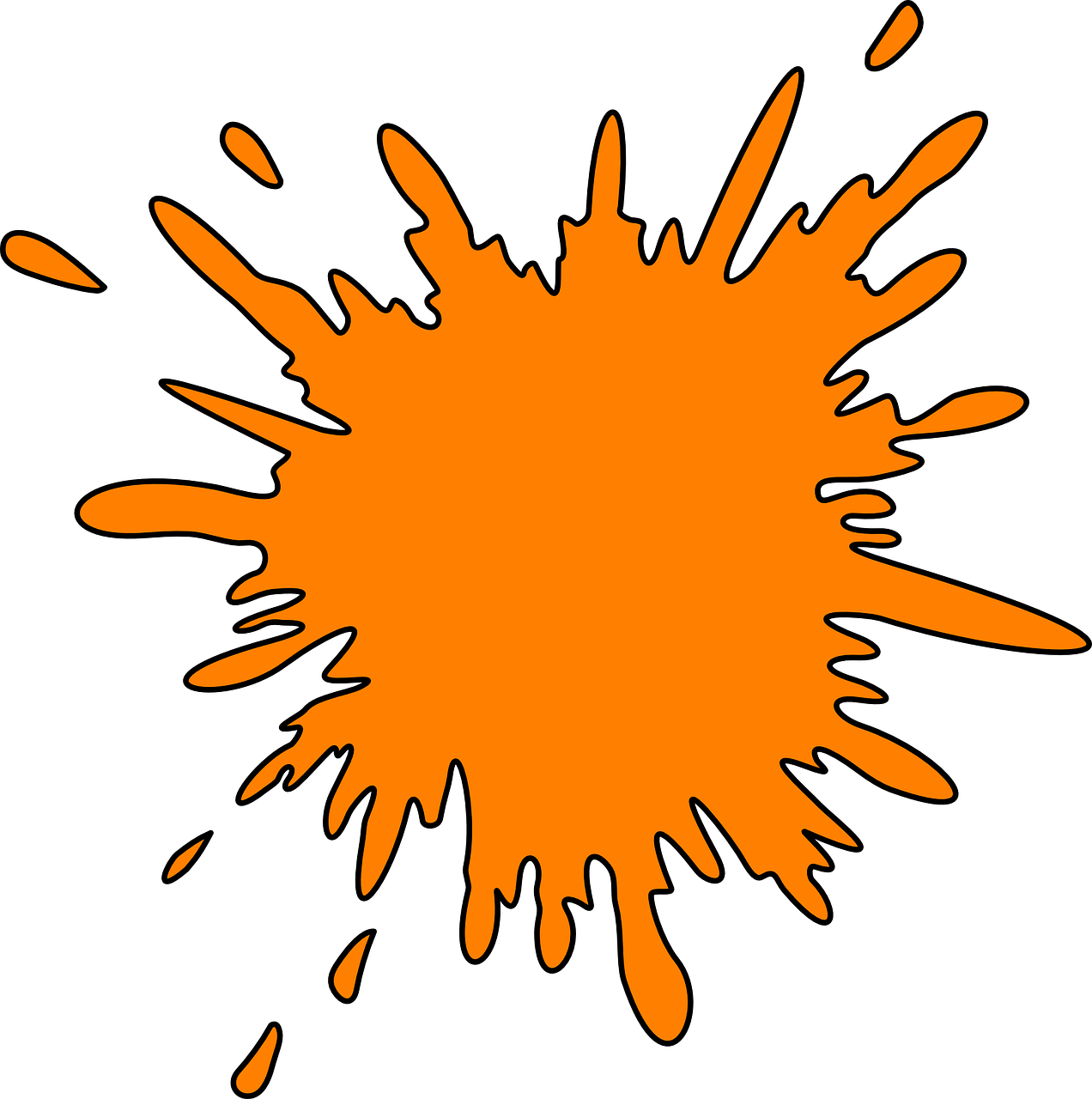 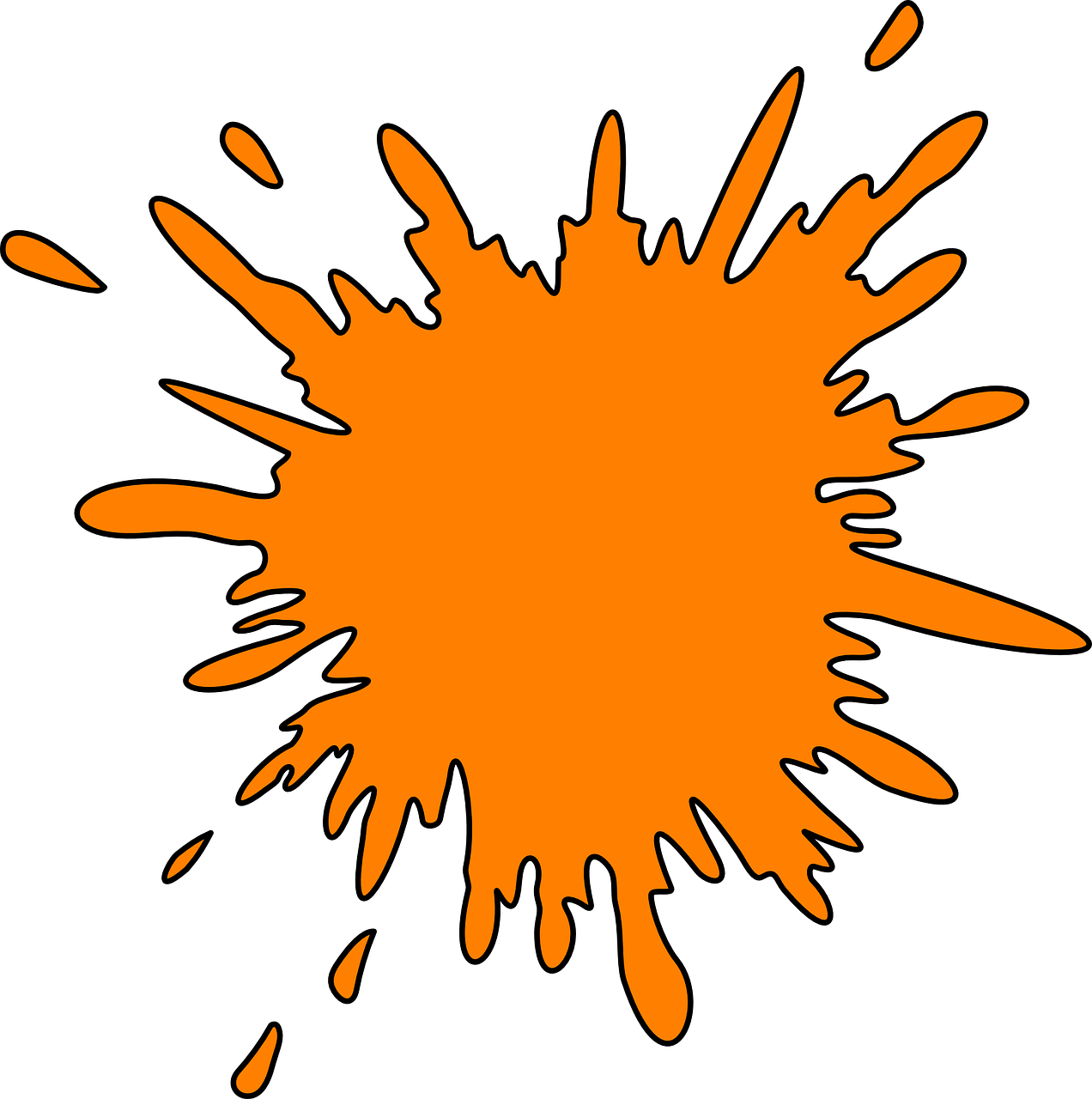 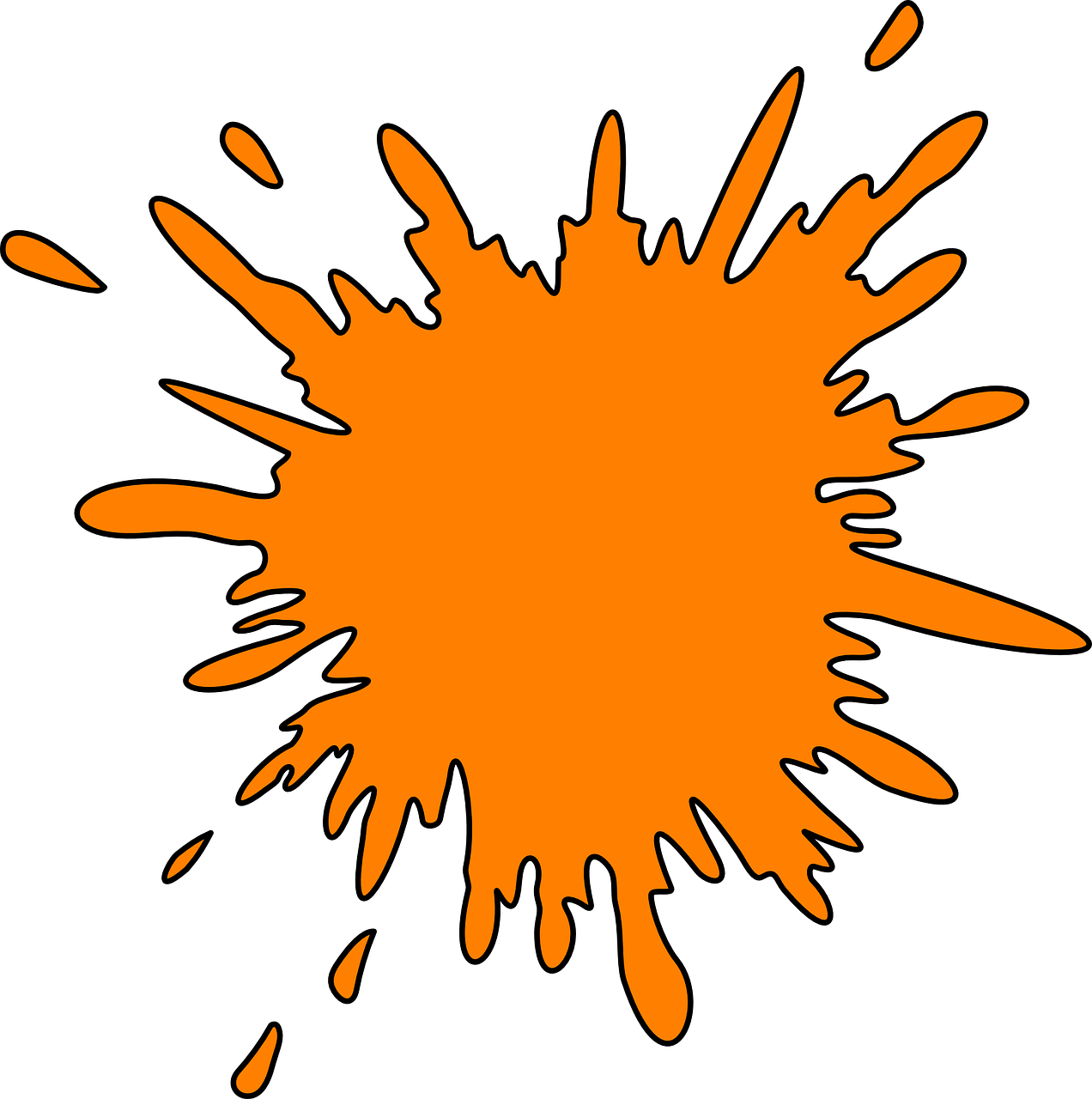 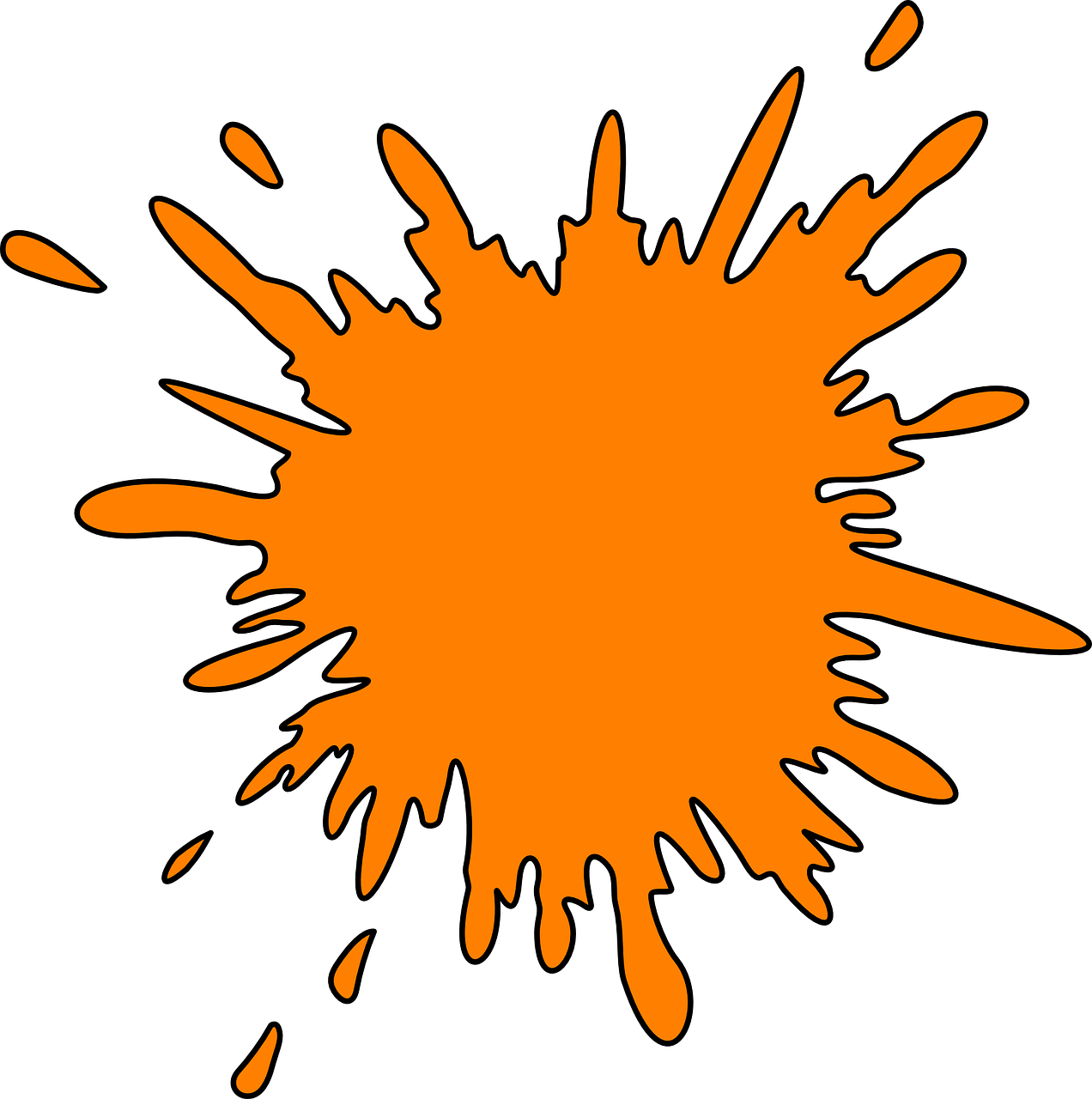 1
1
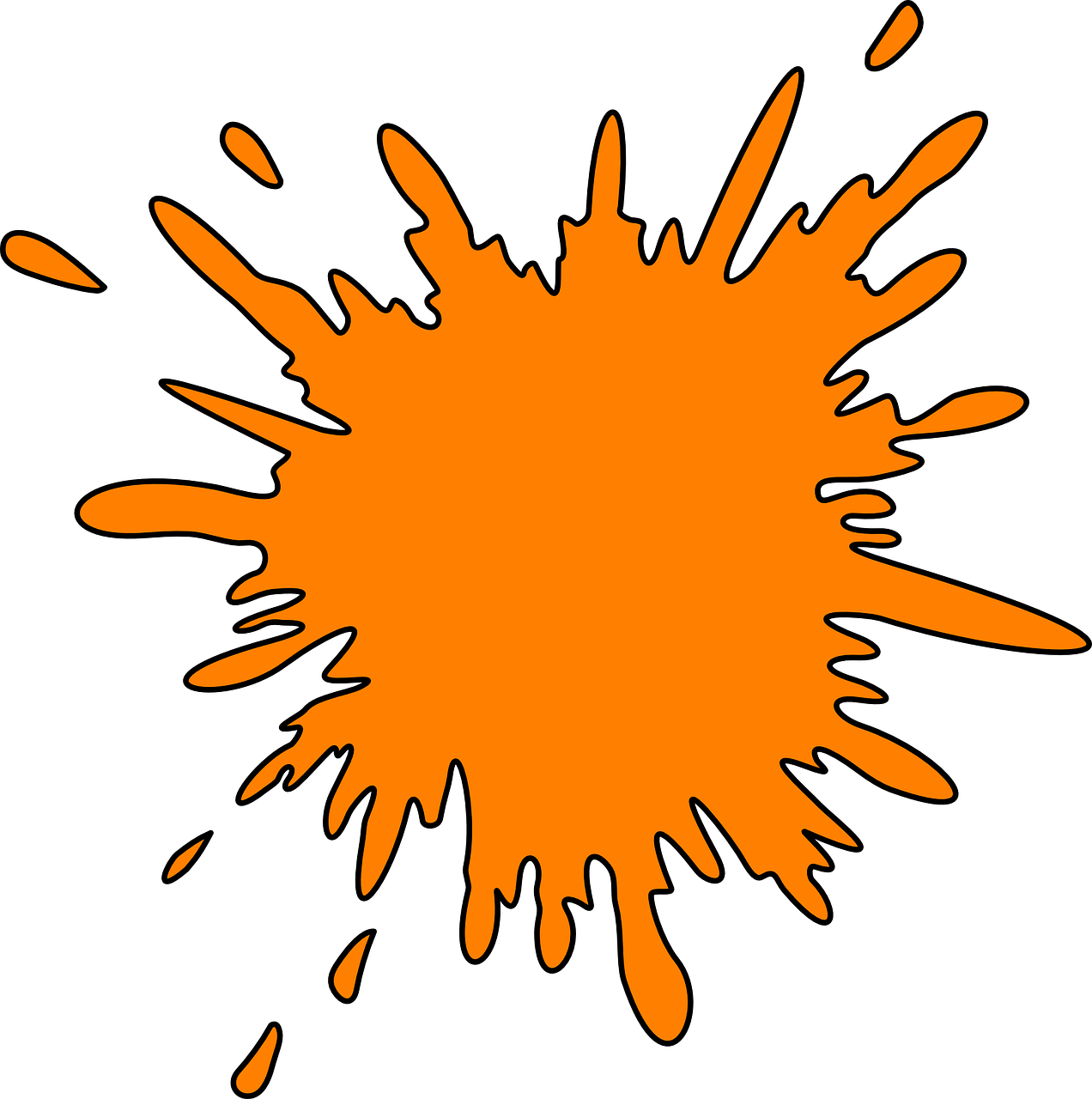 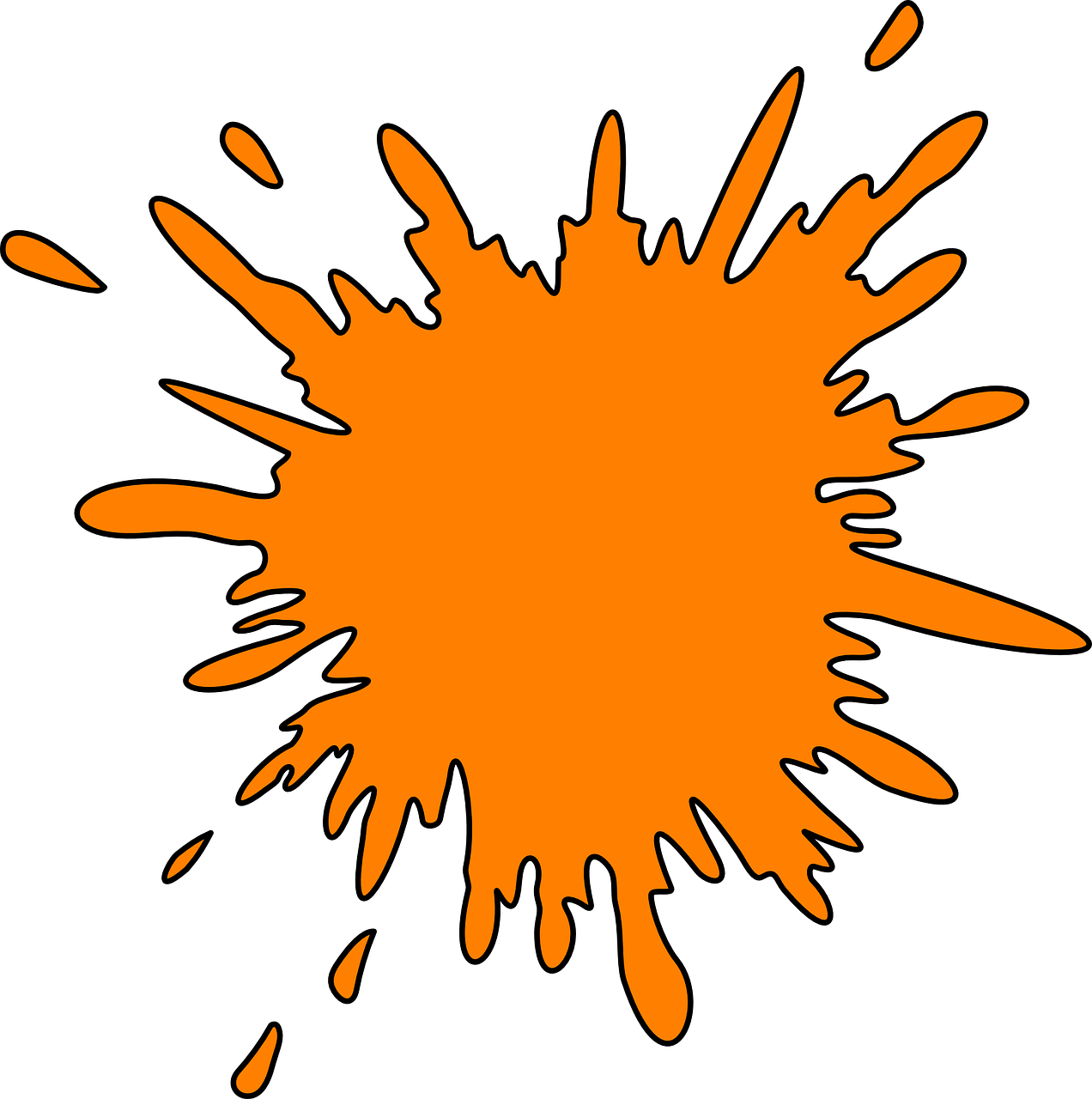 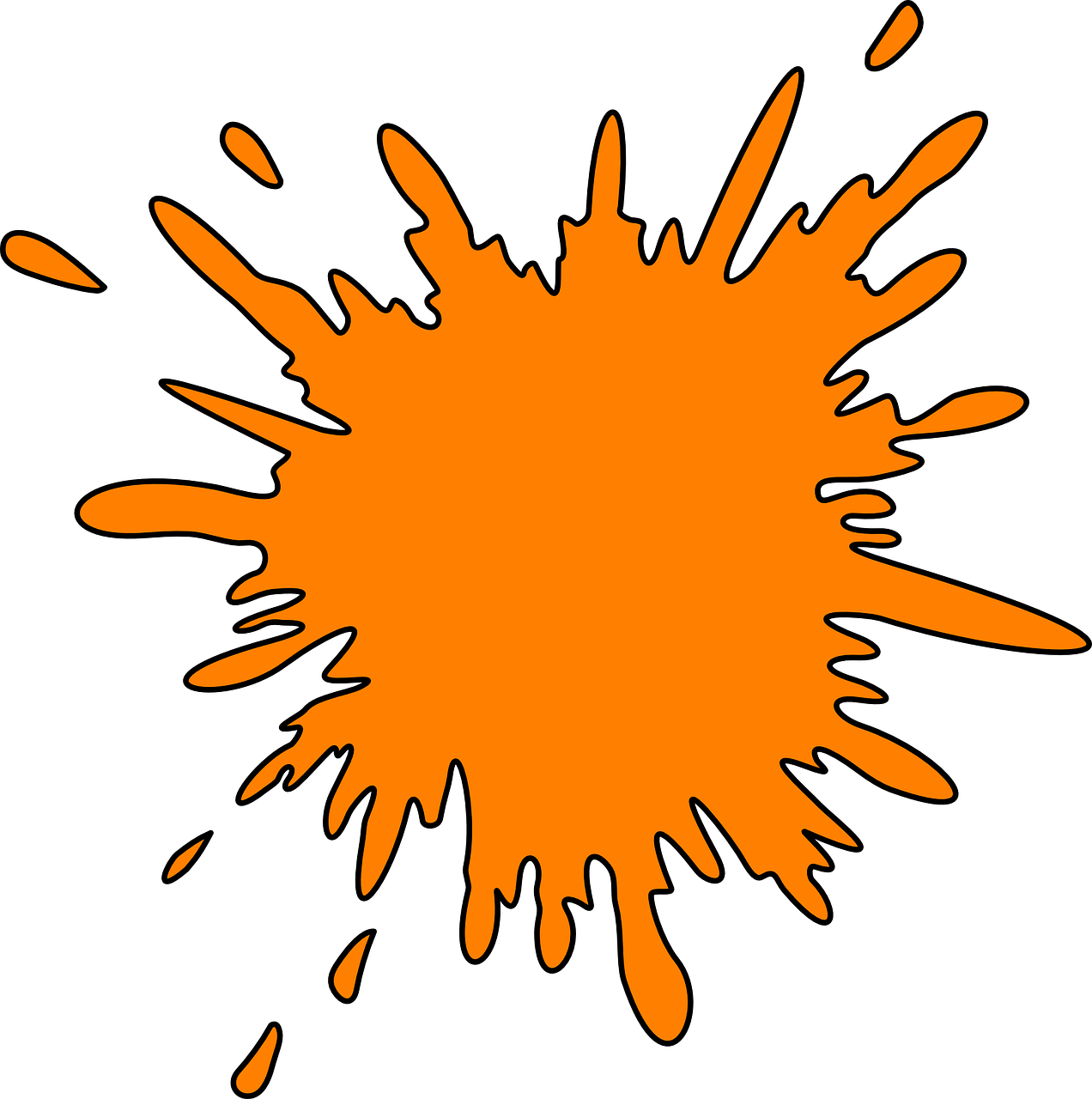 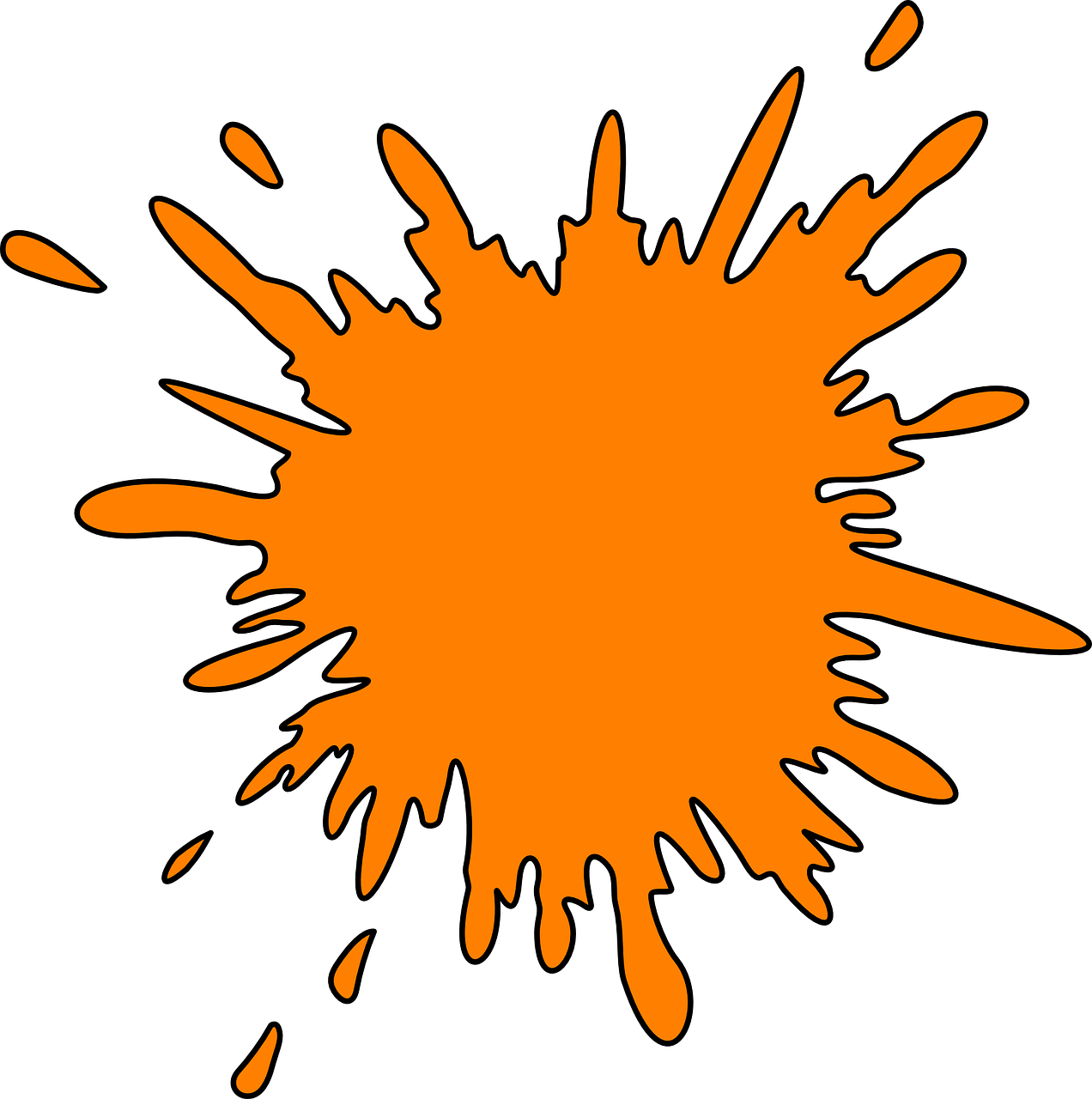 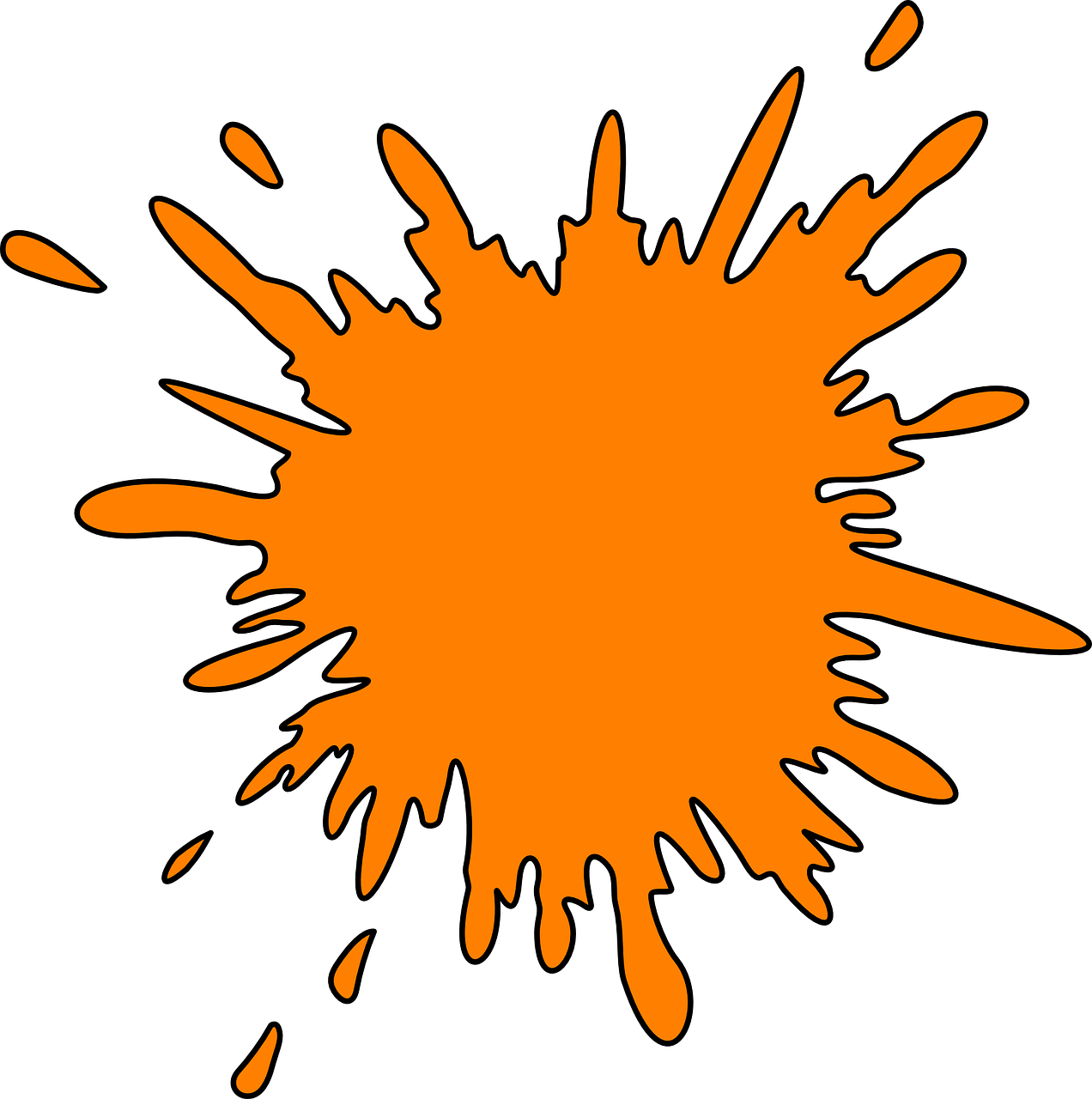 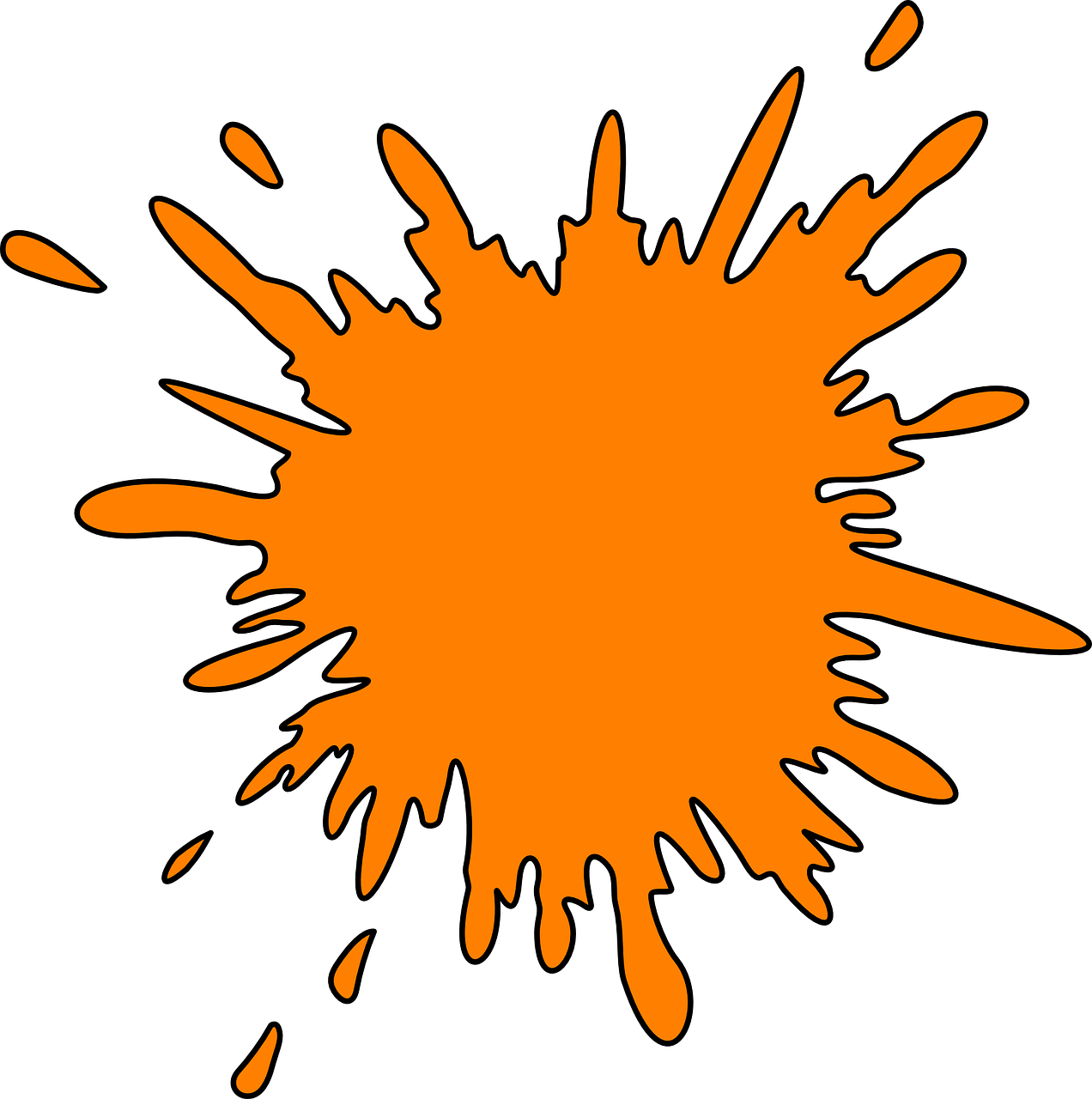 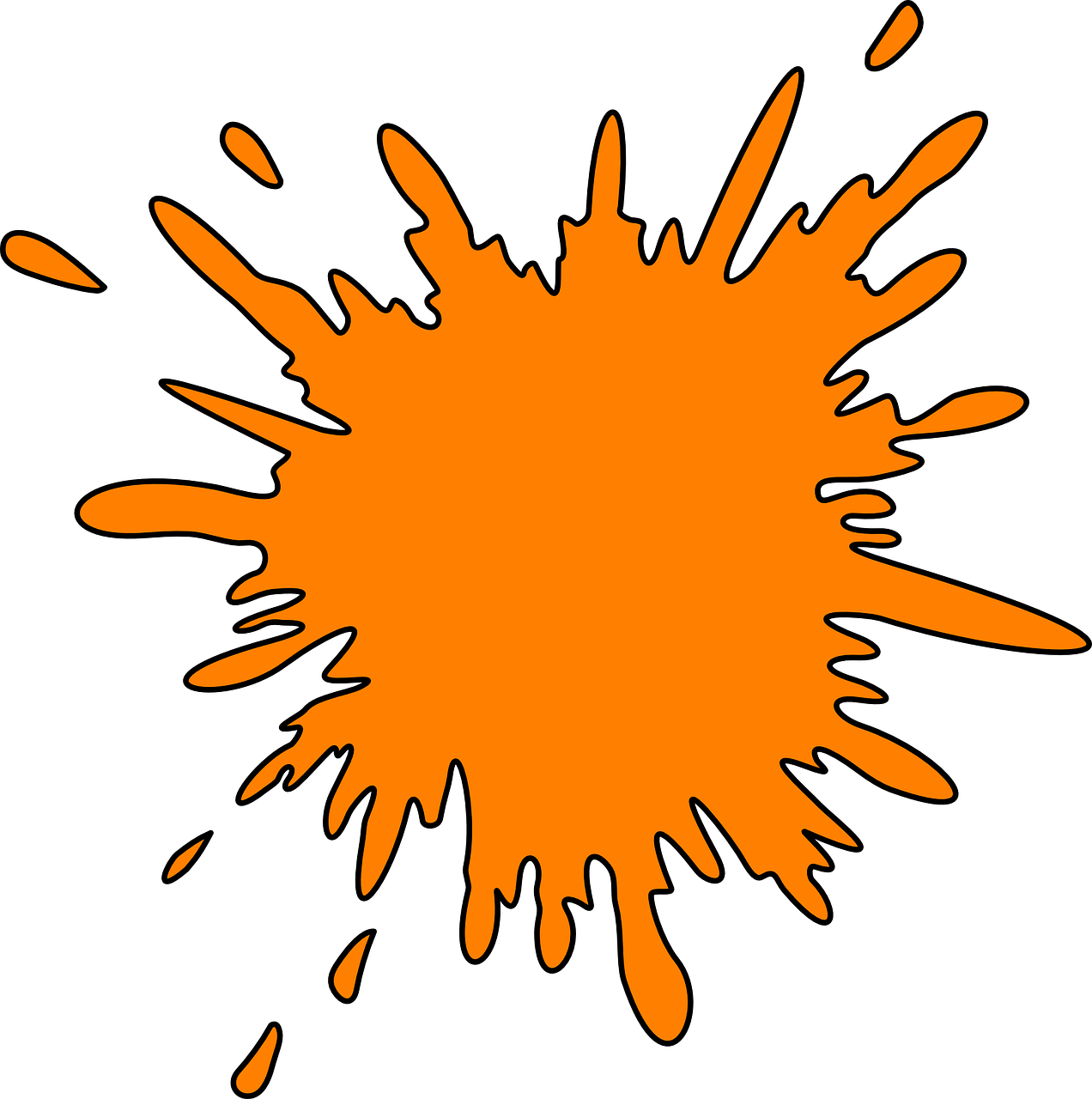 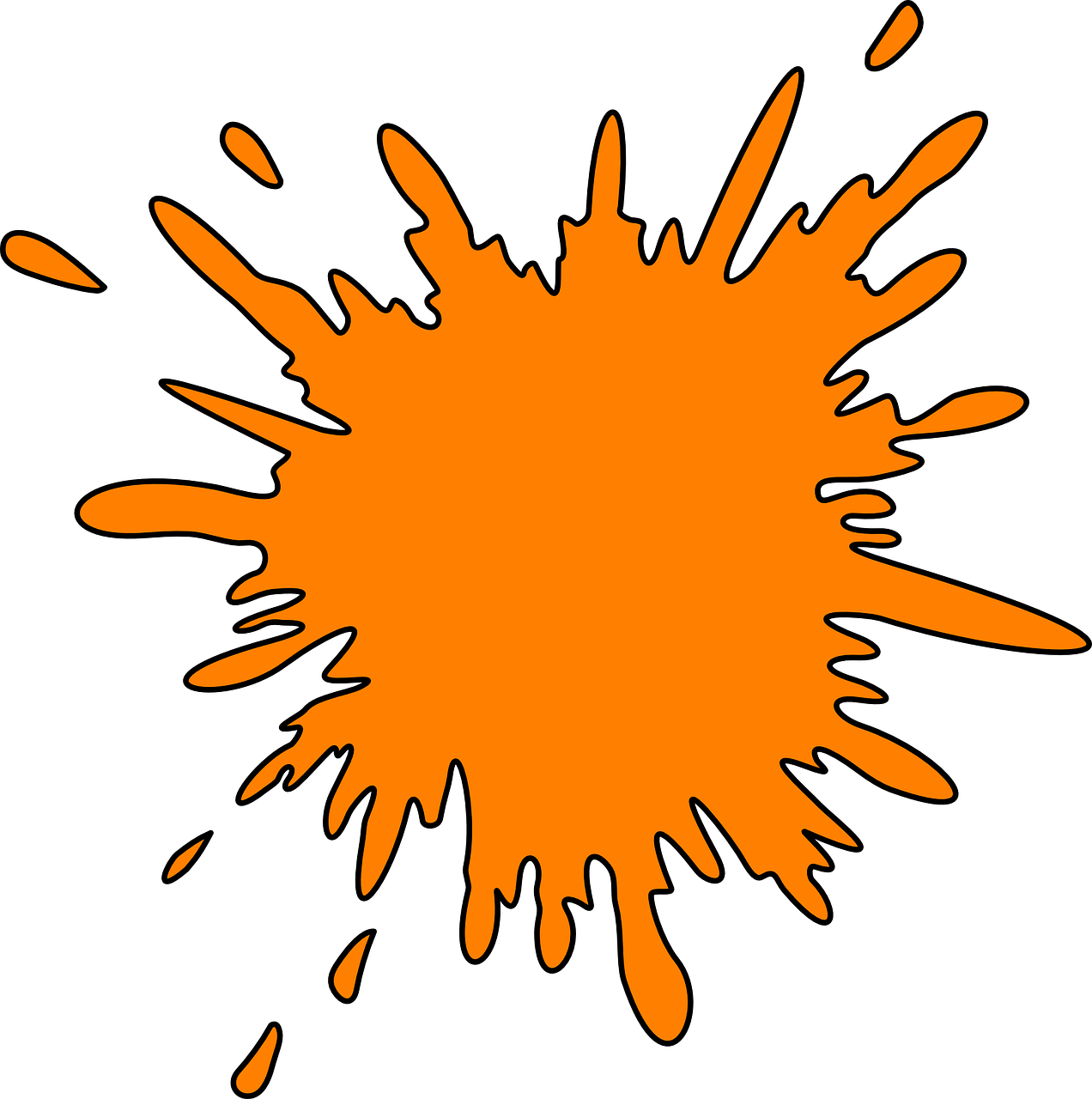 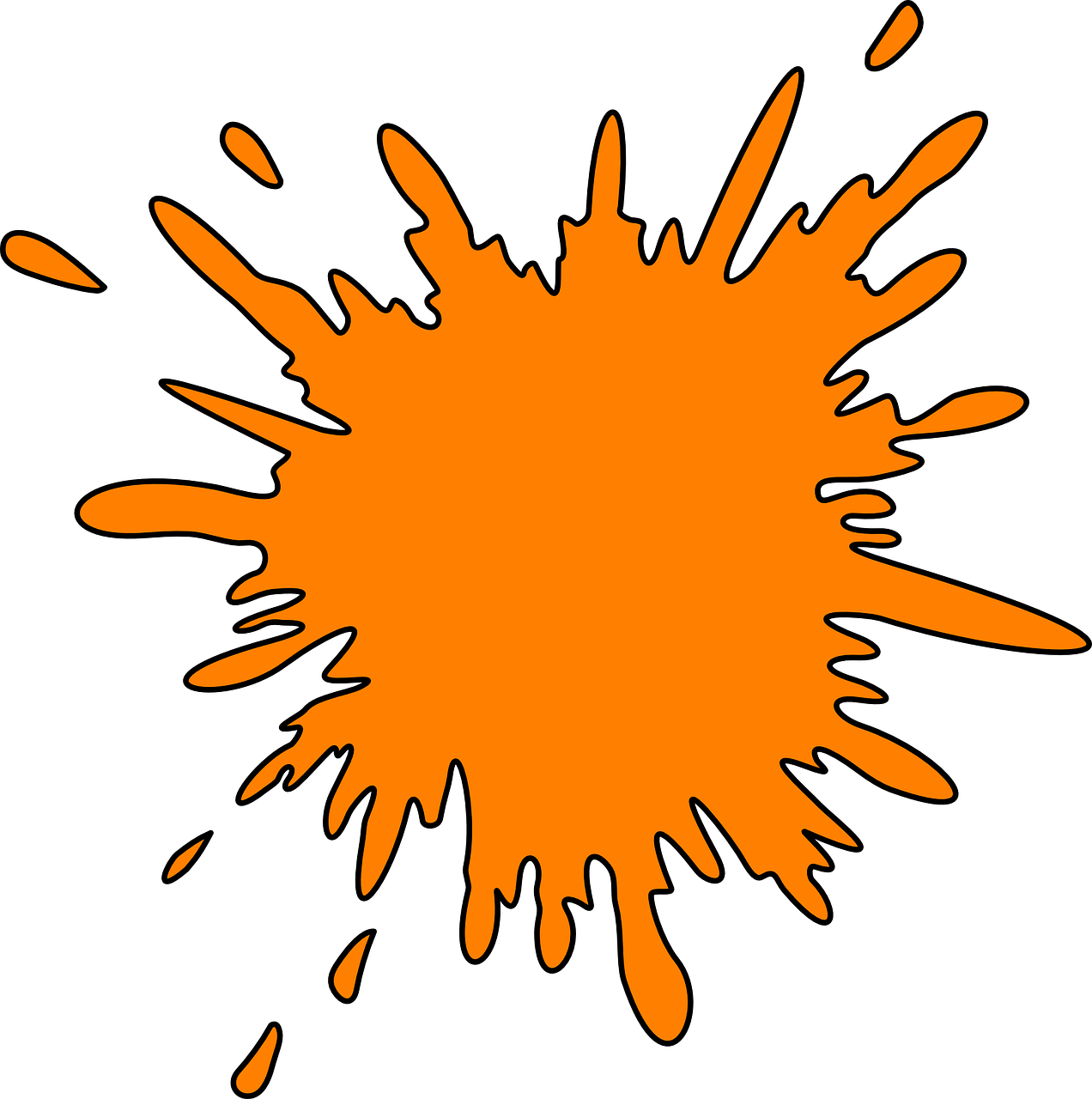 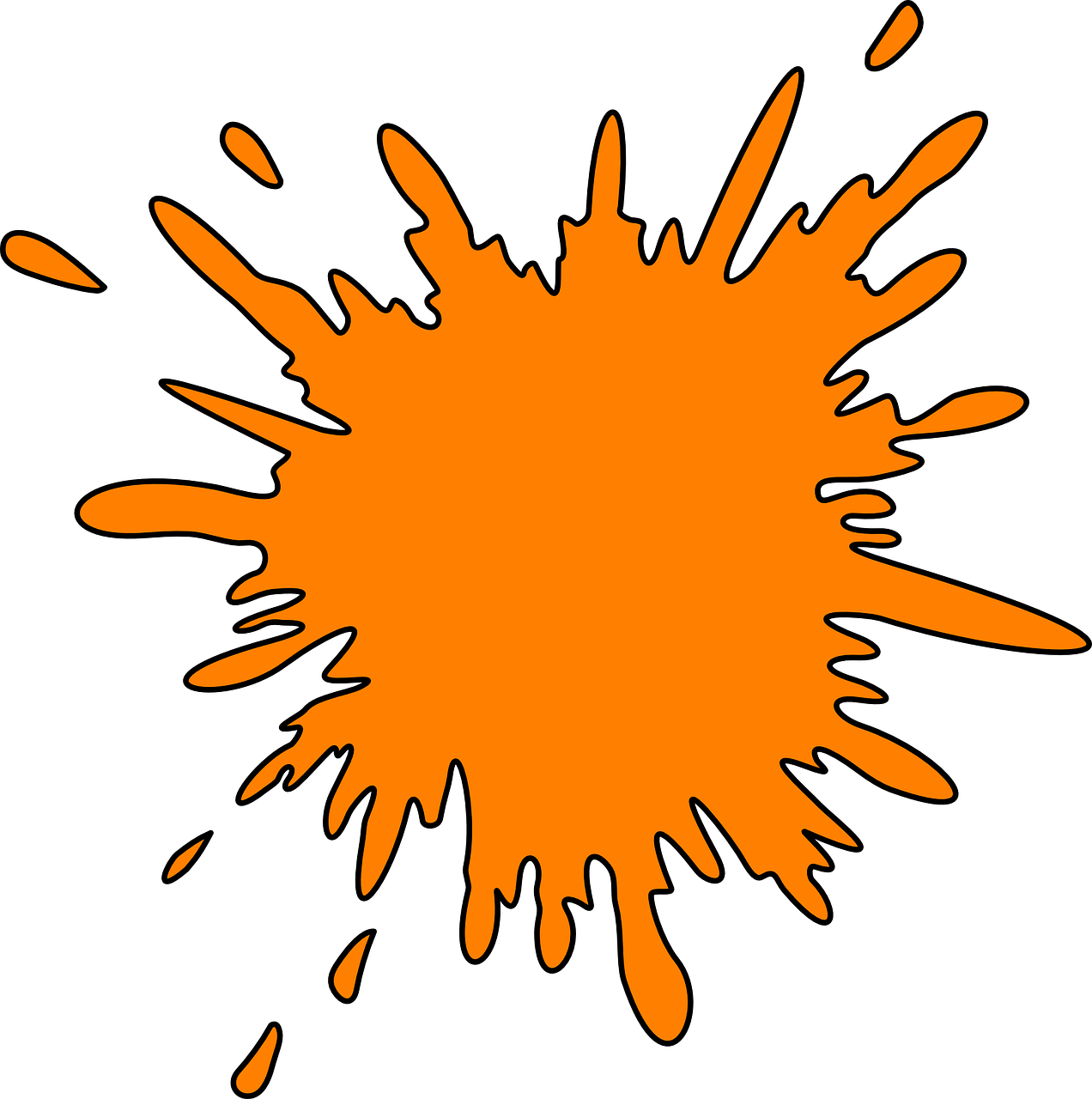 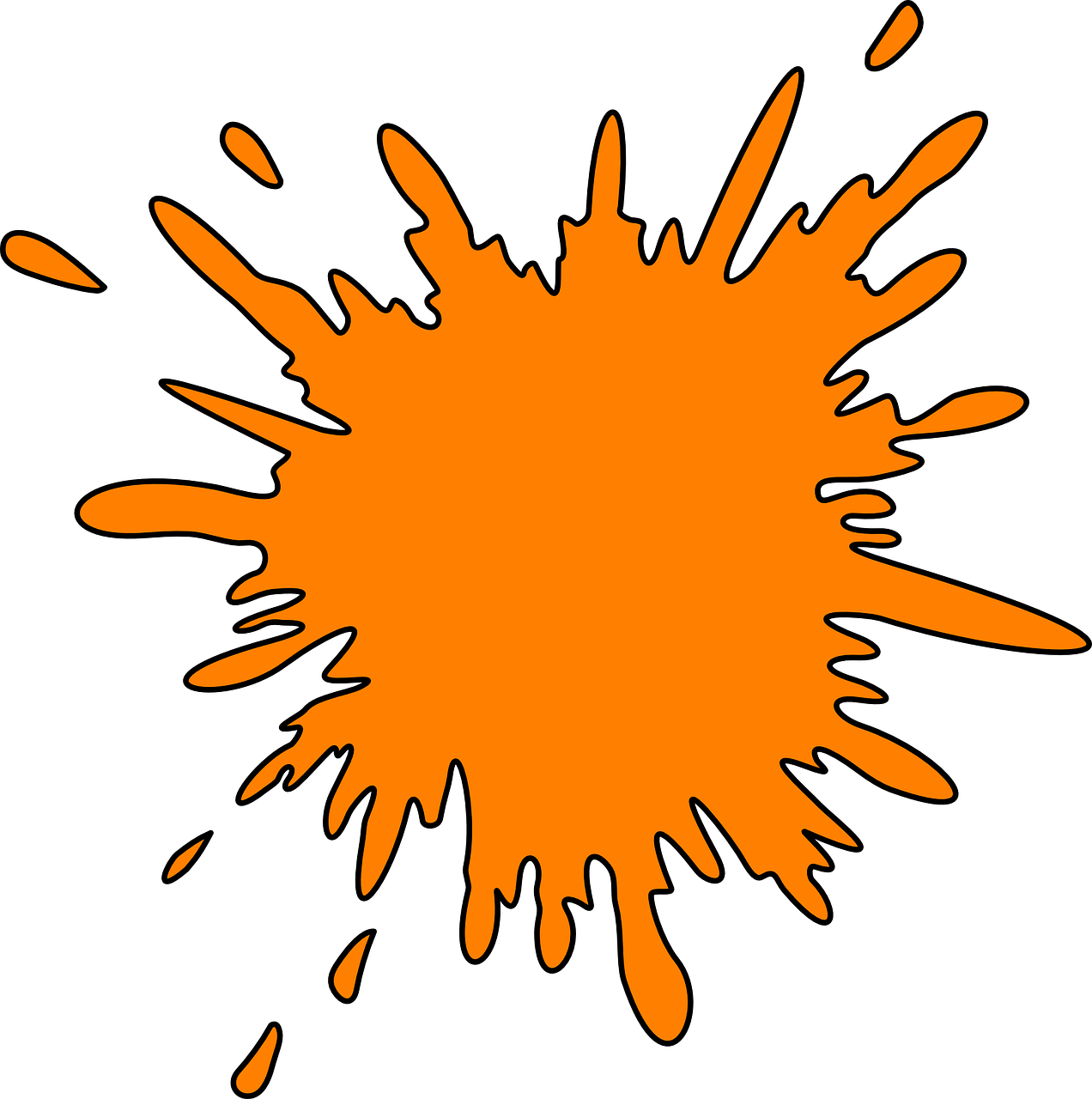 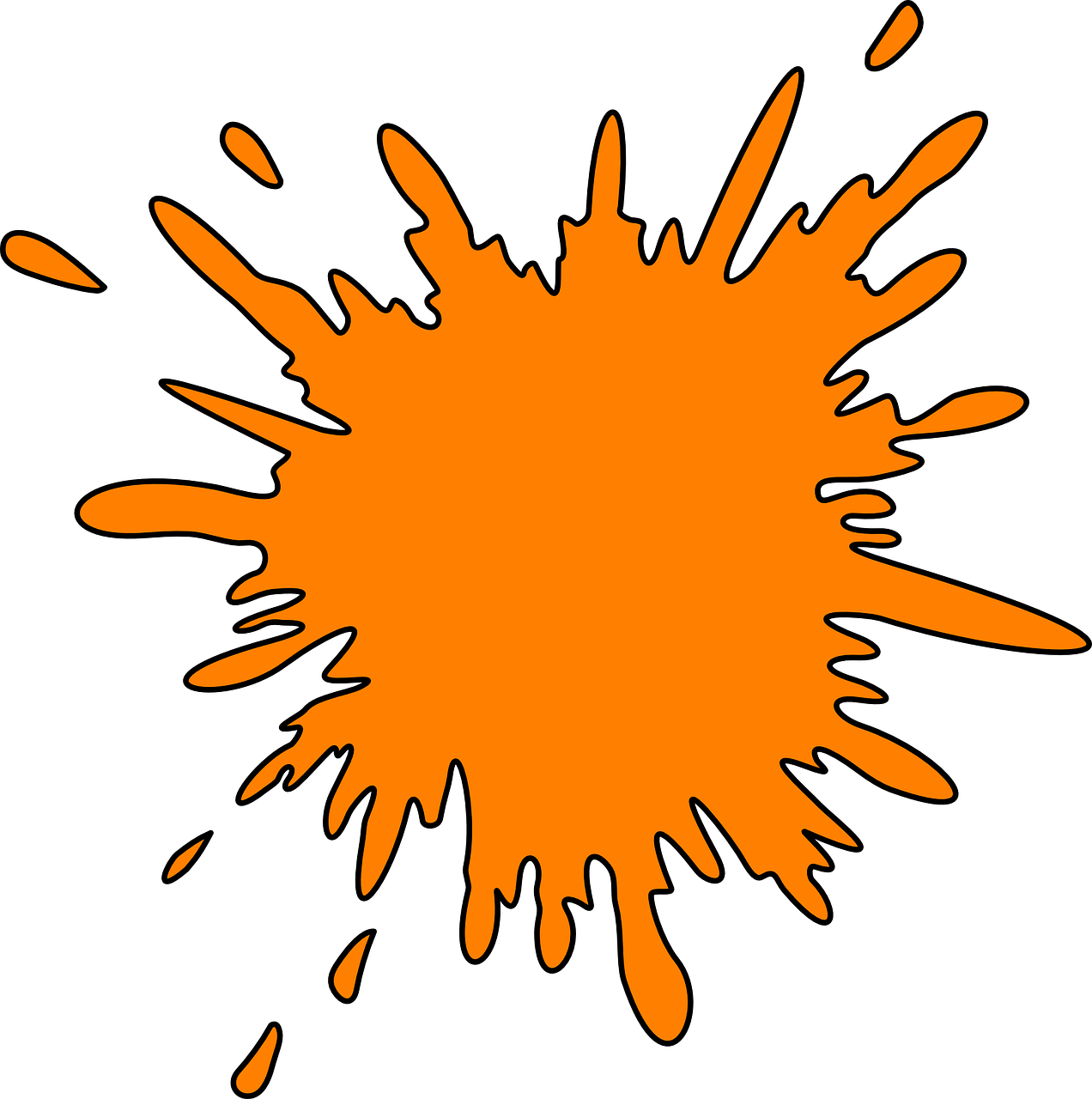 Nous portons un uniforme.
We wear a uniform..
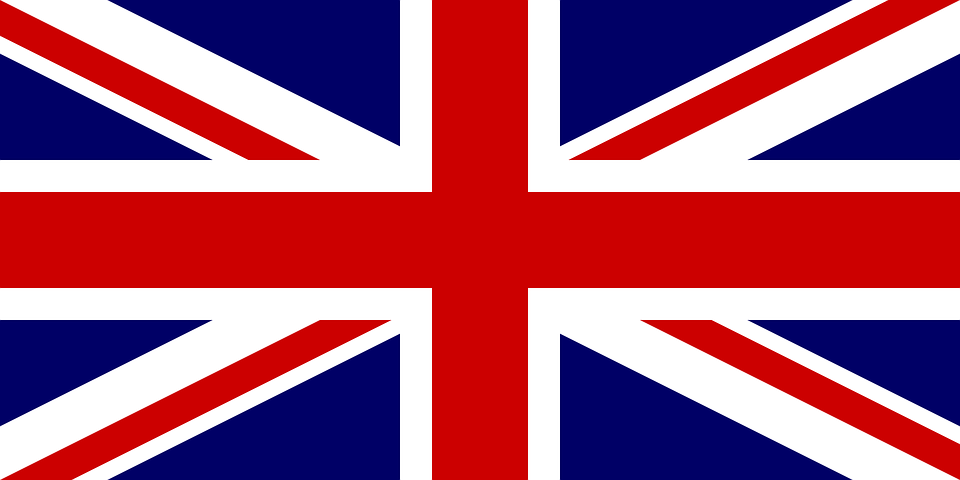 Nous étudions la religion.
2
we wear
We study religion.
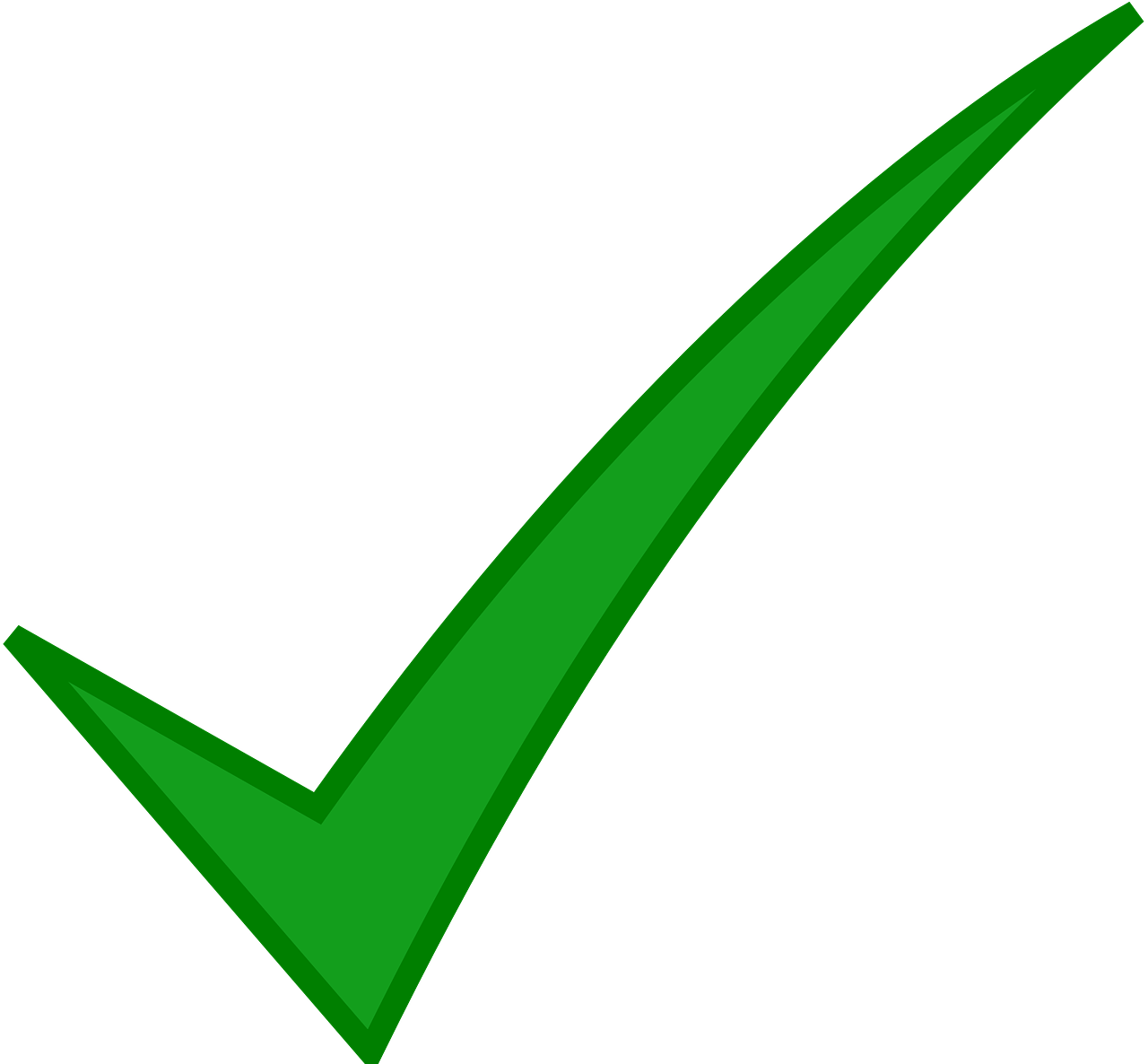 3
Vous avez une heure et demie pour le déjeuner.
You have an hour and a half for lunch.
Nous gagnons des prix en classe.
4
We win prizes in class.
Vous pratiquez aussi le sport à l’école, comme nous.
5
You do/practise sport at school as well, like us.
6
Vous mémorisez des poèmes en français.
You memorise poems in French.
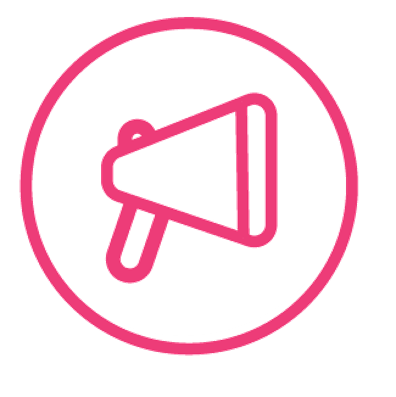 parler
L’école en France et en Angleterre
Note: jour and journée both mean day. Journée emphasises the length of time.
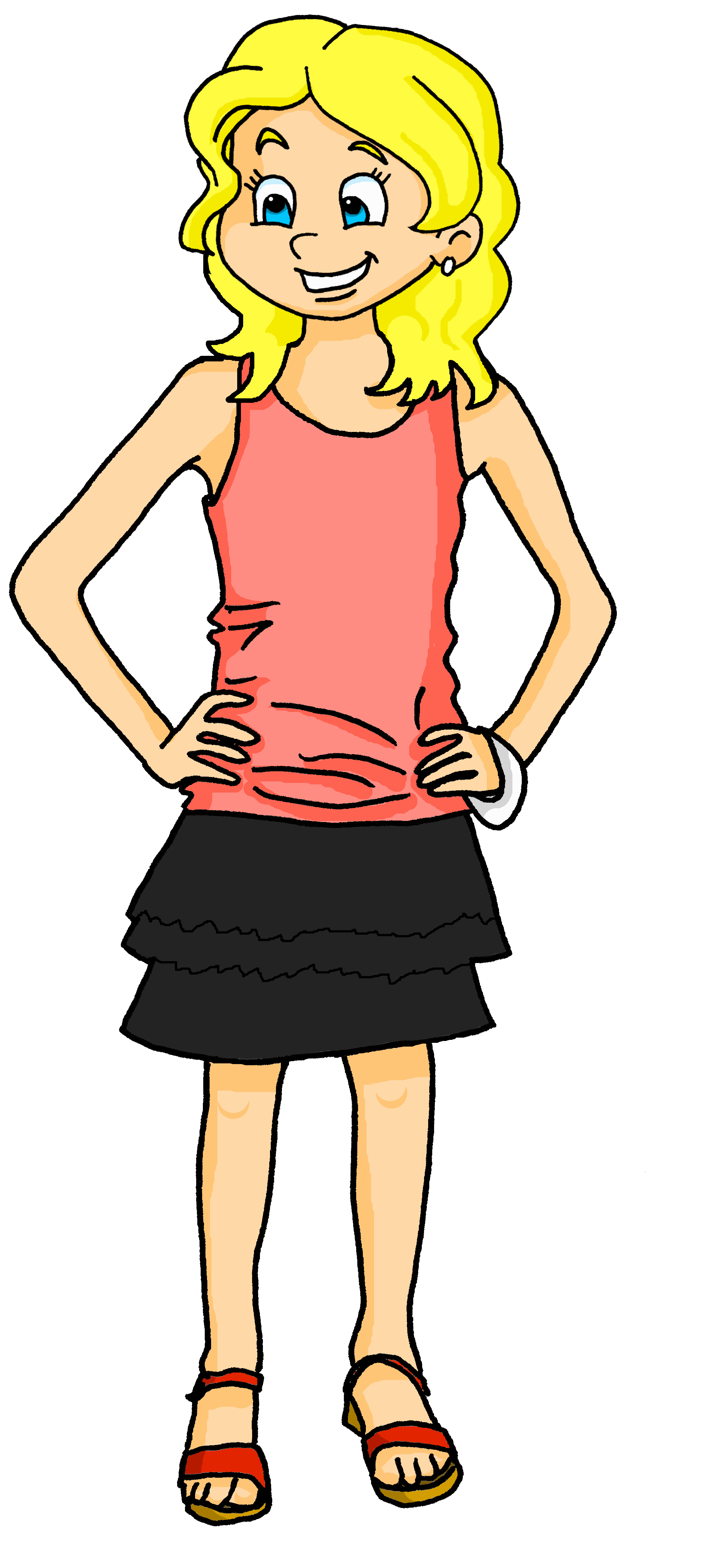 En Angleterre on a cours* tous les jours et les journées sont courtes. En France, les journées à l´école sont longues, mais le mercredi après-midi* est souvent libre.
En Angleterre on étudie la religion à l’école, mais en France c’est impossible d’étudier la religion. Mais on étudie l´EMC (éducation morale et civique), et c’est très intéressant.
En Angleterre on porte un uniforme scolaire mais en France on porte des vêtements de tous les jours à l’école. C´est confortable !
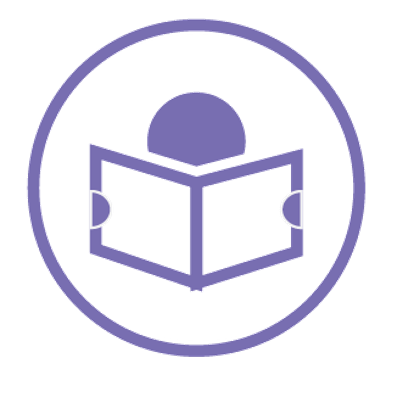 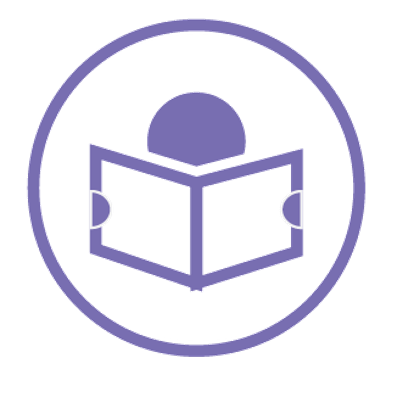 lire
lire
The word ‘civique’ (civic) relates to the public activities of citizens of a town or country.
Talk to your partner. Tell them one difference between school in France and England.
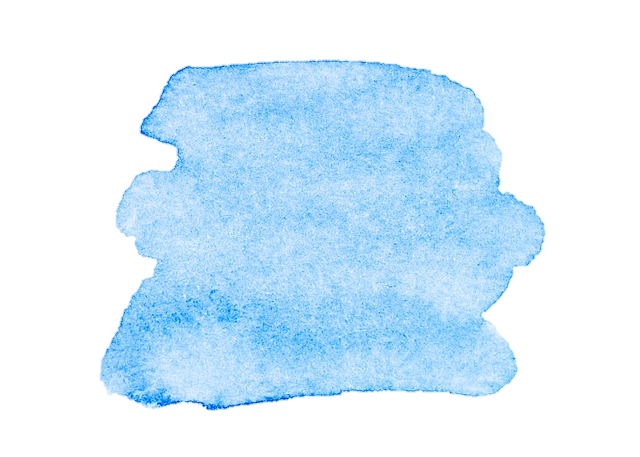 5
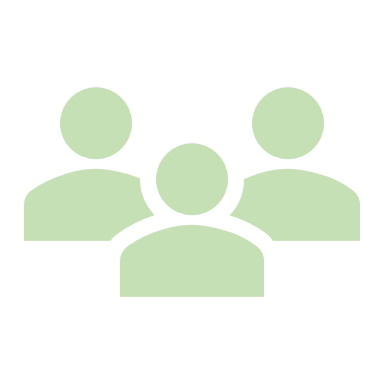 Vert term 2
Saying what I and others do
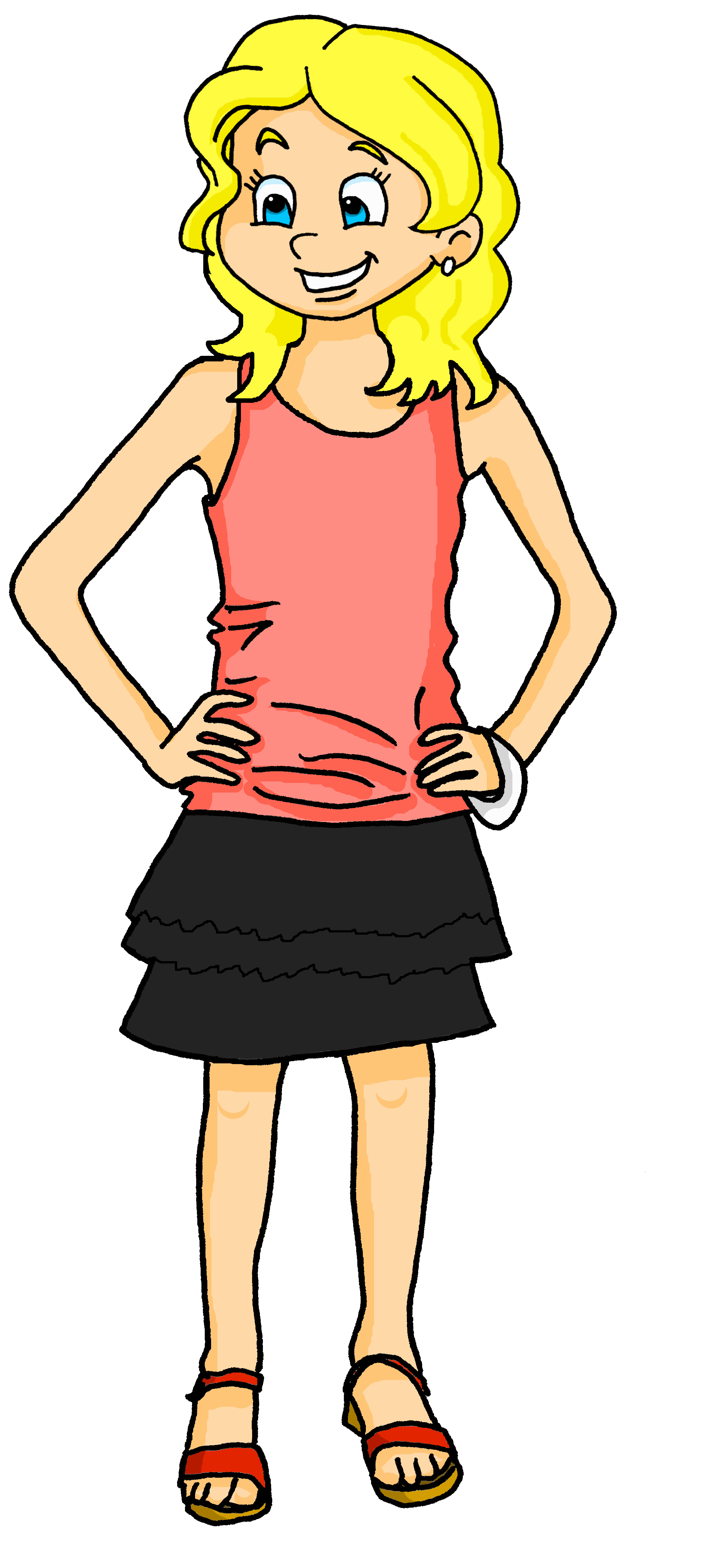 Term 1 week 1
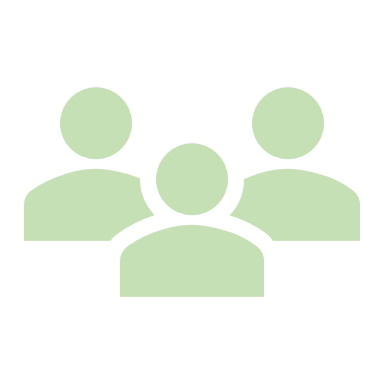 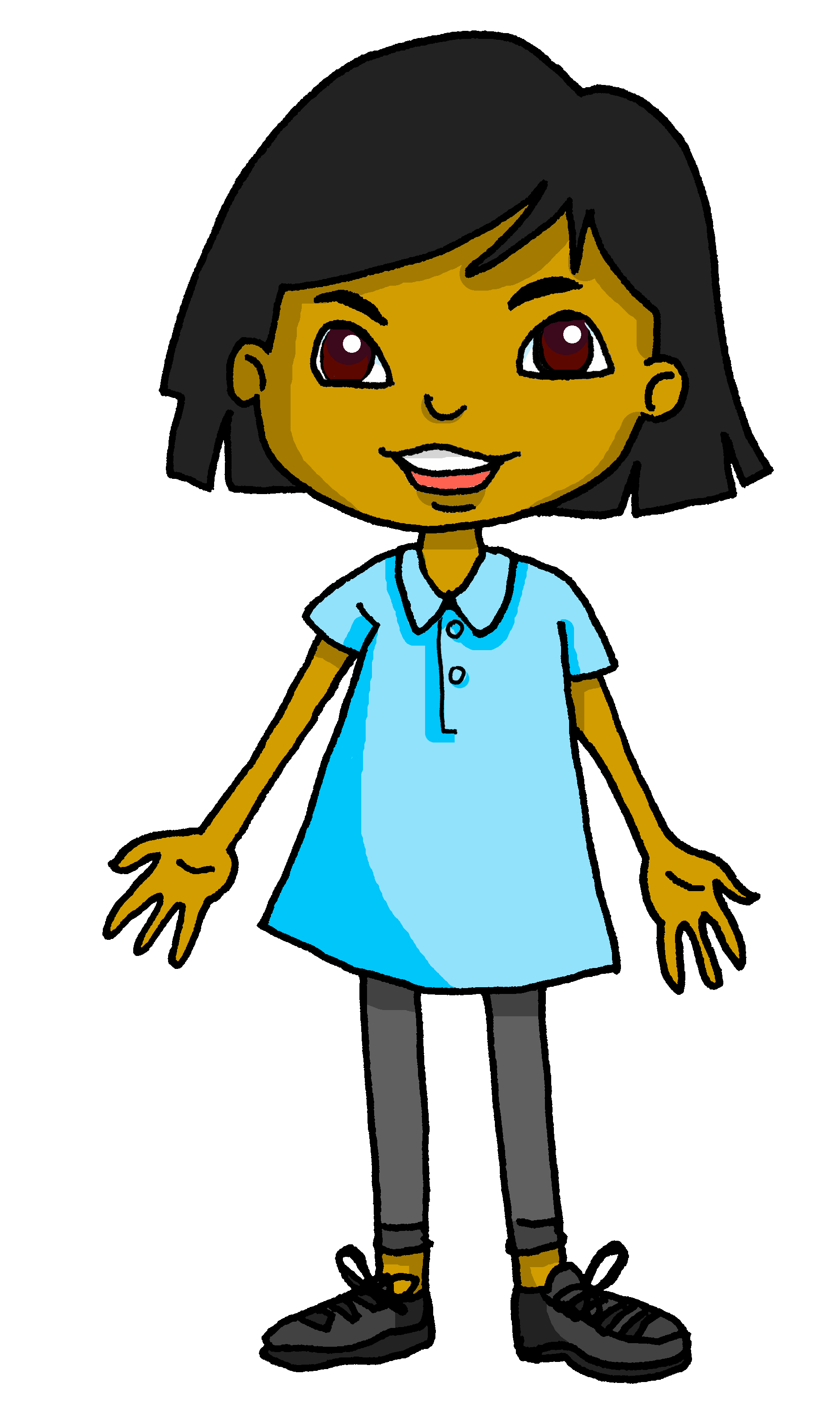 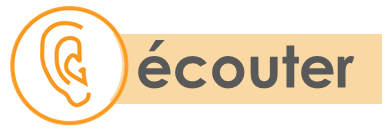 C’est en France (nous) ou c’est en Angleterre (vous) ?
Écoute et écris en anglais.
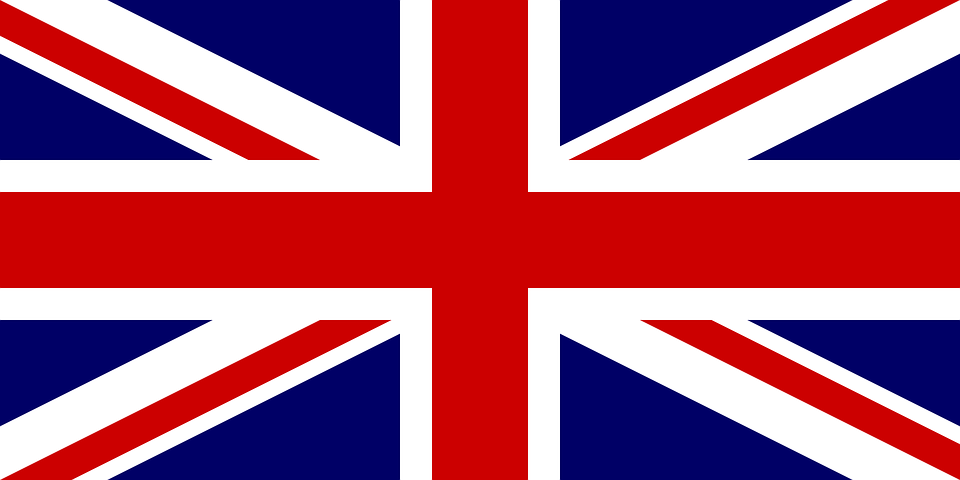 1
…use tablets in class.
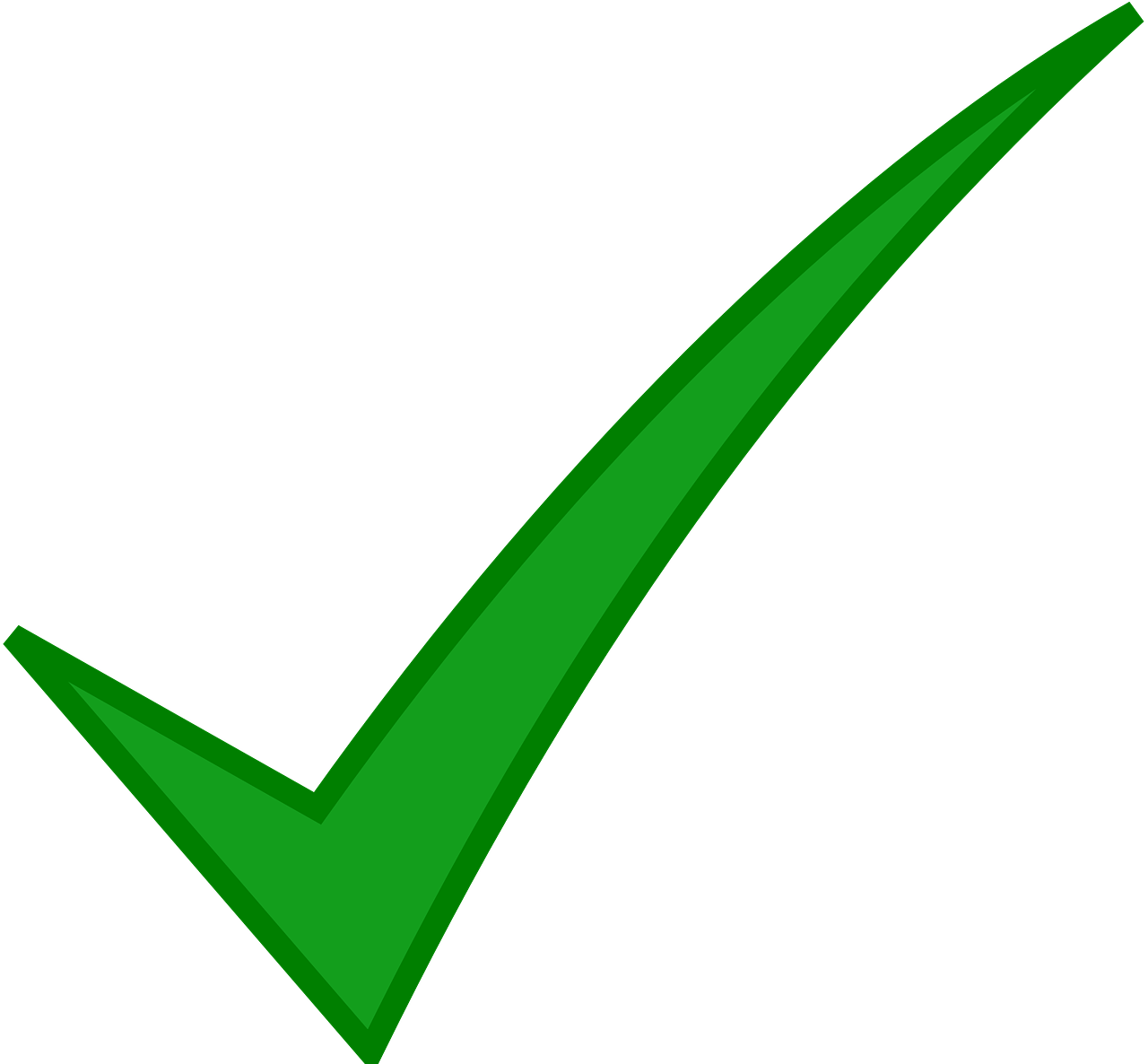 [er] and [ez] sound the same.  Use the surrounding words to help you decide how to write the word.
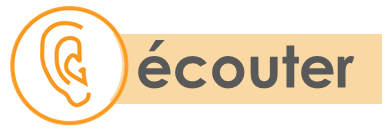 Comment ça s’écrit ? C’est [er] ou [ez] ?
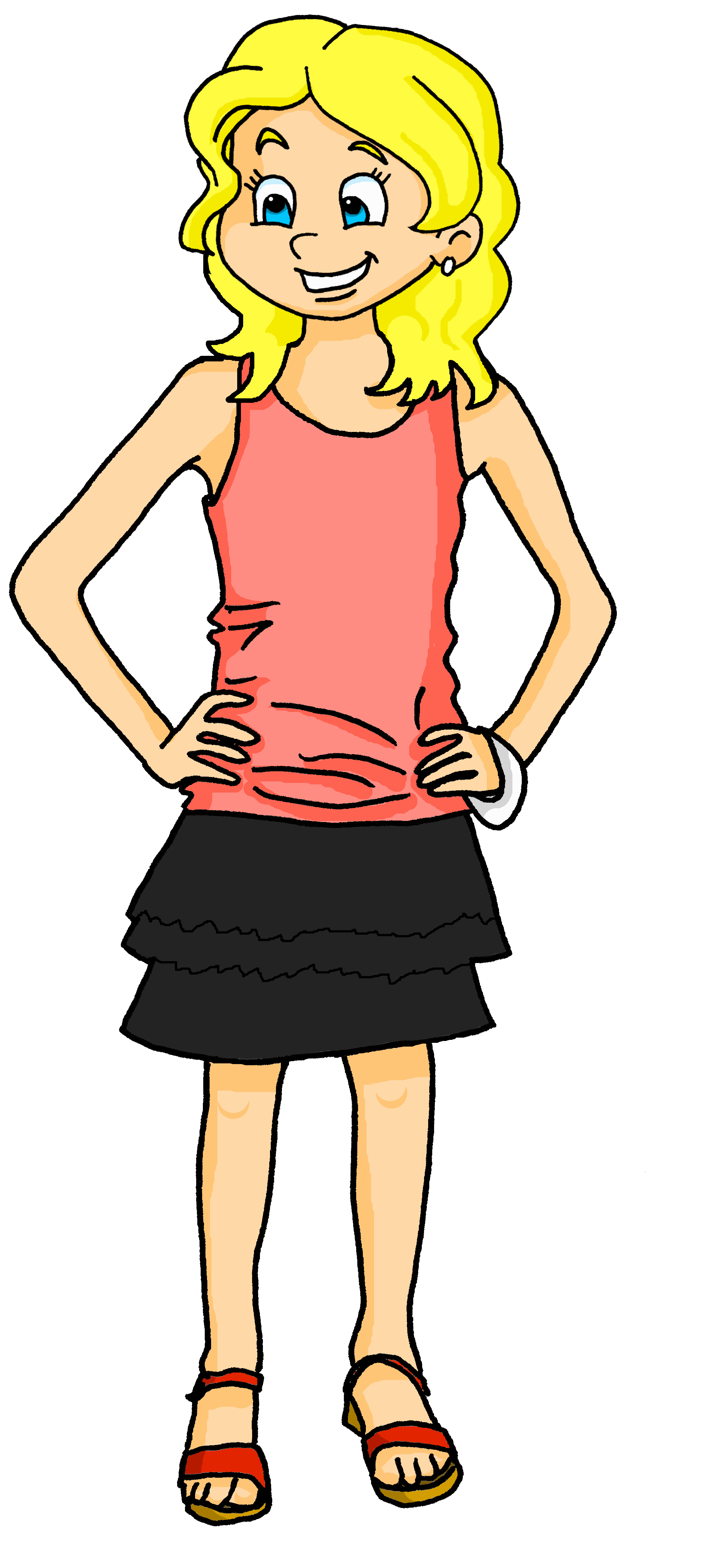 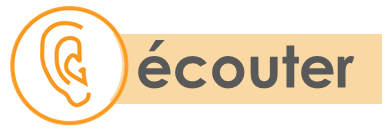 Vous aidez Adèle à écrire les messages en anglais.
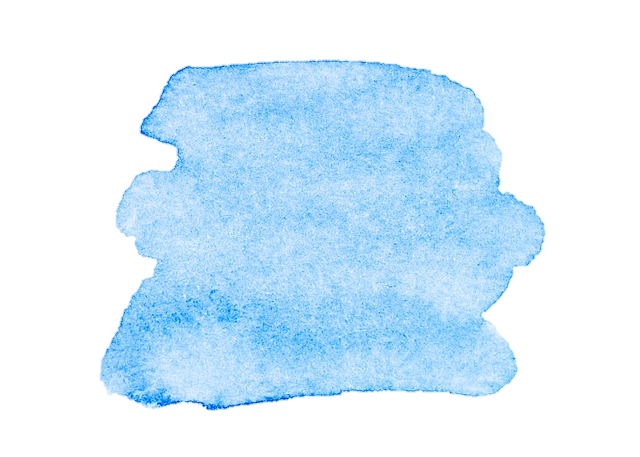 6
Vert term 2
Saying what I and others do
Term 1 week 1
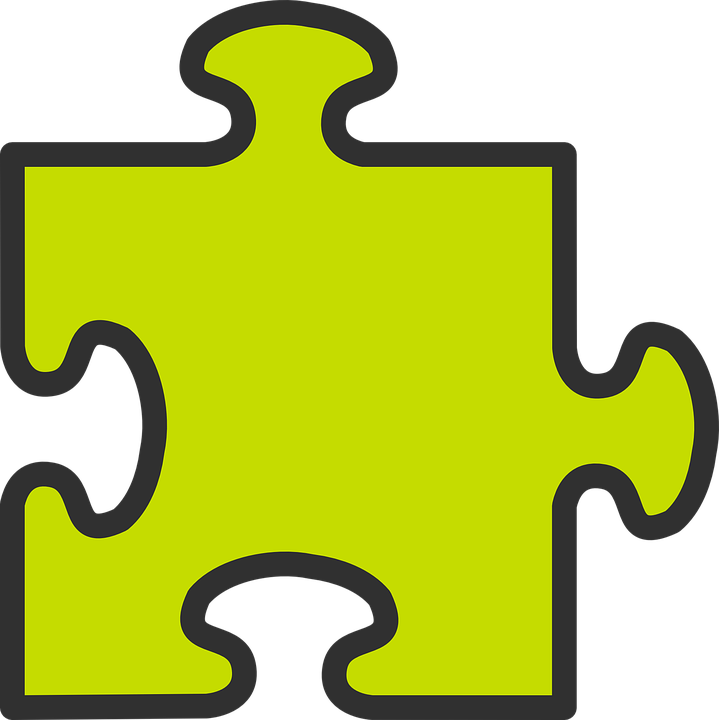 des | some
grammaire
To say ‘some’, use des:
We practise some words.
➜
Nous pratiquons des mots.
1
Vous avez des activités.
You (all) have some computers.
➜
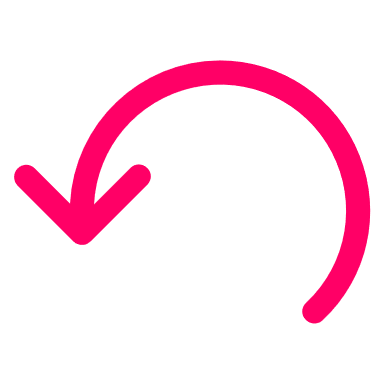 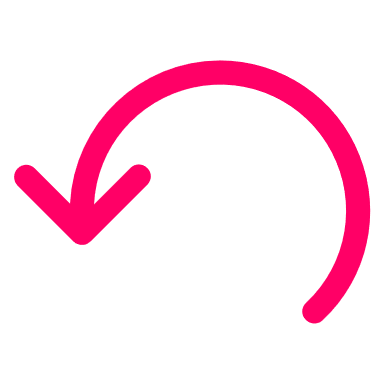 ⚠ Remember to pronounce the ‘s’ when des is followed by a vowel:
Person A. (Person B – turn to the next page.)
Round 2 Finish your partner’s sentences.
Round 1
Start the sentences in French.
[we]
[you all]
Write the ending in English.
1) We watch…
……………………………….
2) We practise…
……………………………….
3) You (all) speak…
……………………………….
4) You (all) have…
……………………………….
5) We listen…
………………………………..
6) You (all) win…………………………………..
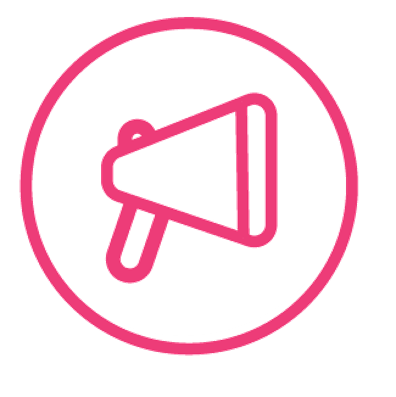 parler
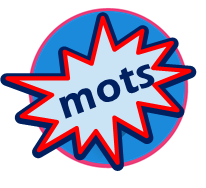 Écris en  anglais. Can you get at least 15 points?
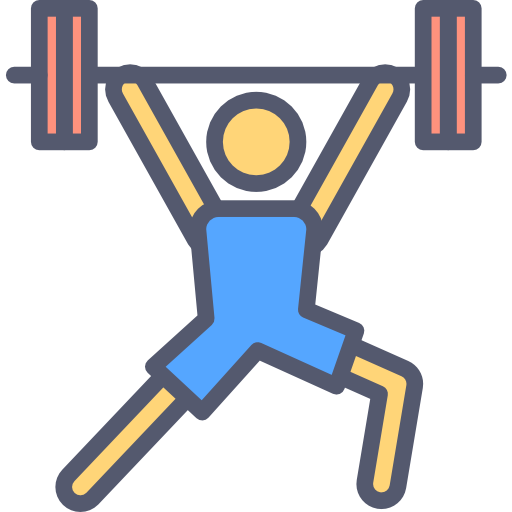 X 3
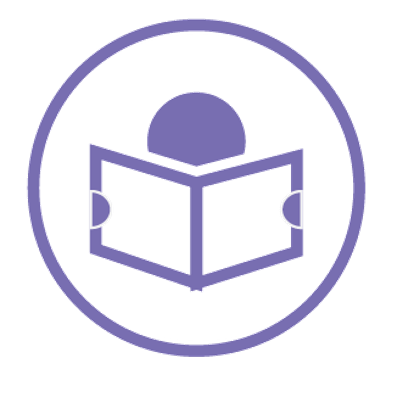 lire
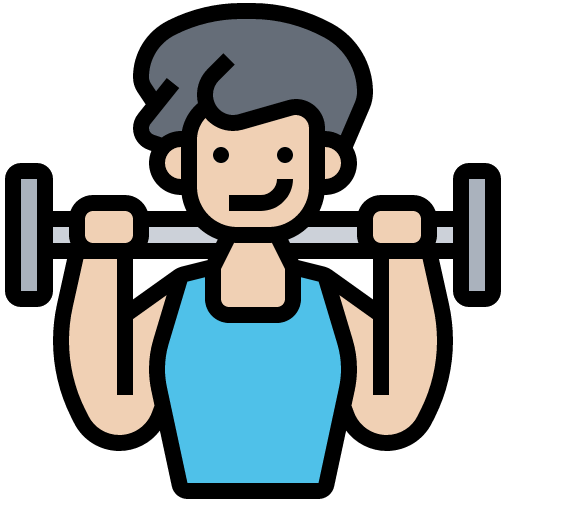 X2
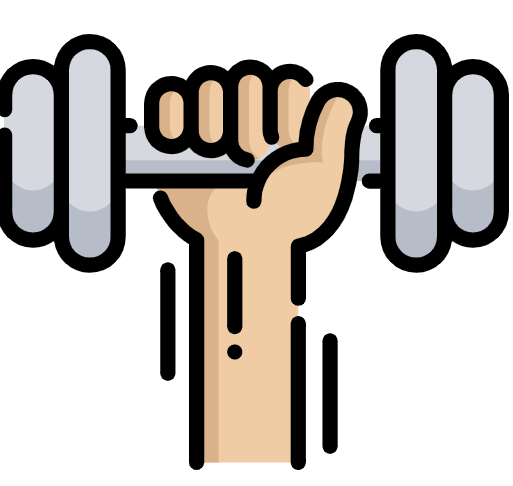 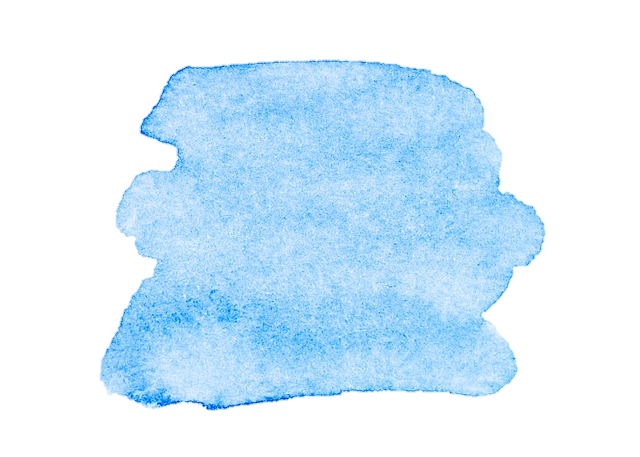 7
X 1
Vert term 2
Saying what I and others do
Term 1 week 1
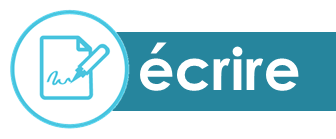 Écris les phrases en  français.
1
Person B. (Person A – turn to the previous page.)
Round 2
Round 1 Finish your partner’s sentences.
Write the ending in English.
[we]
[you all]
Start the sentences in French.
1) You (all) study…
……………………………….
2) We use …
……………………………….
3) You (all) sing….
……………………………….
4) You (all) draw…
……………………………….
5) We wear…
………………………………..
6) We have …………………………………..
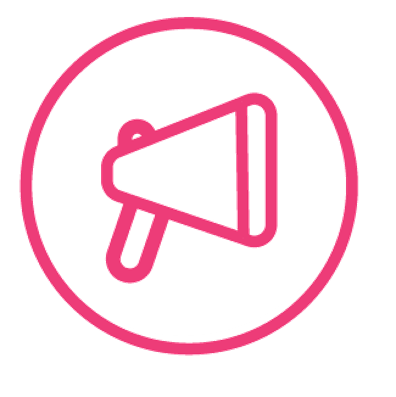 parler
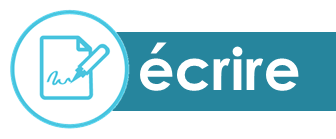 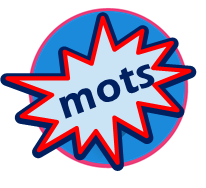 Écris en  français. Can you get at least 15 points?
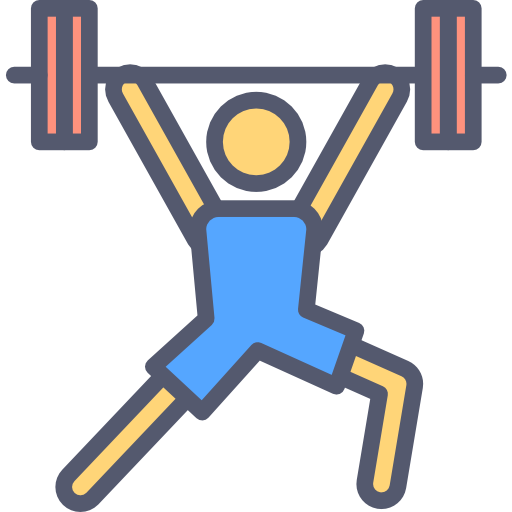 X 3
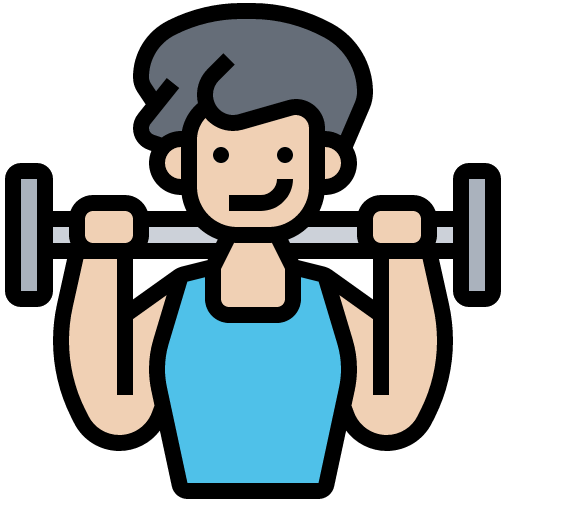 X2
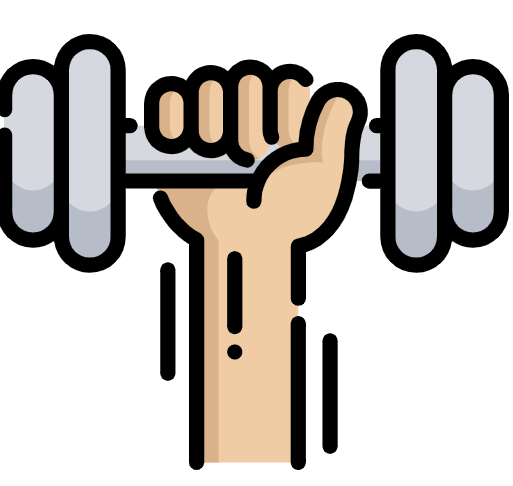 X 1
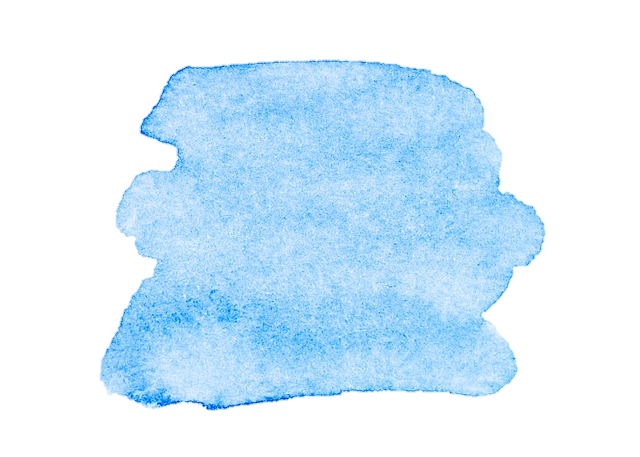 8
Saying what I and others do
Vert term 2
Term 1 week 2
🎯
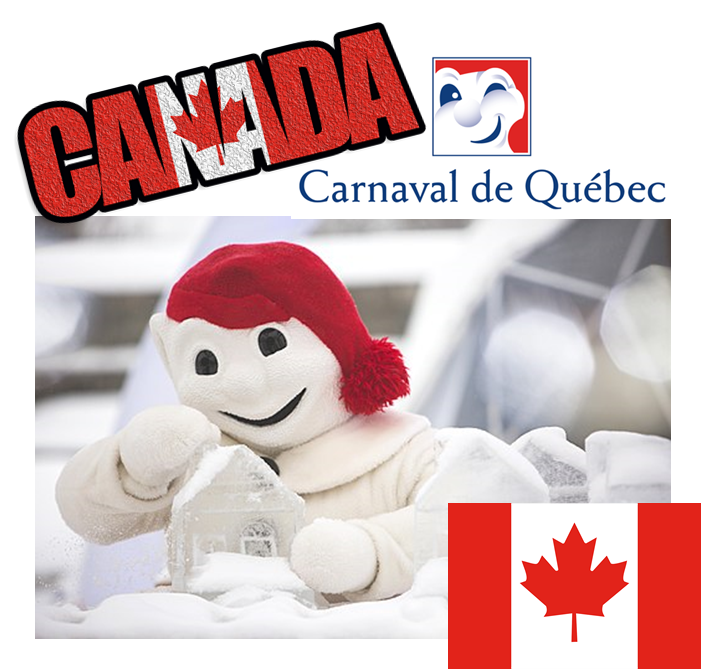 Asking questions about the Quebec Carnival using formal vous and informal tu
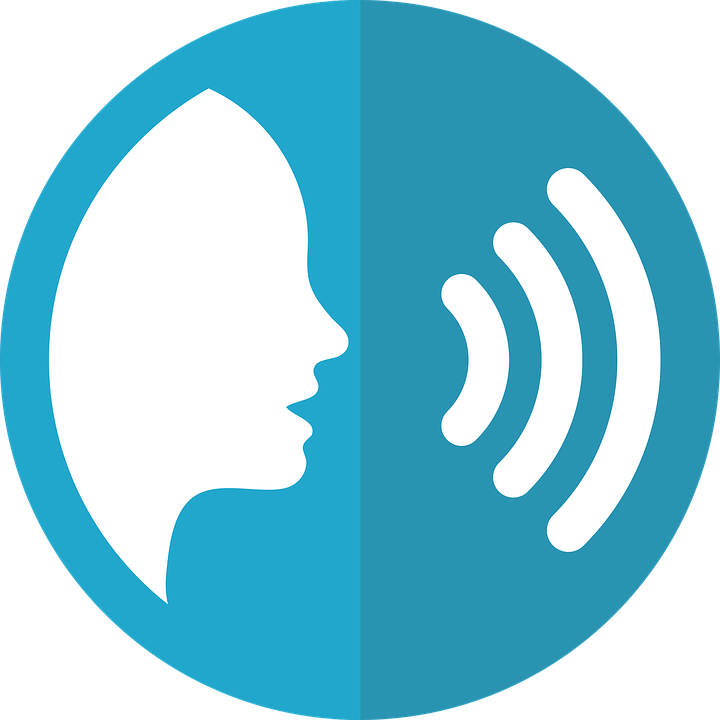 prononcer
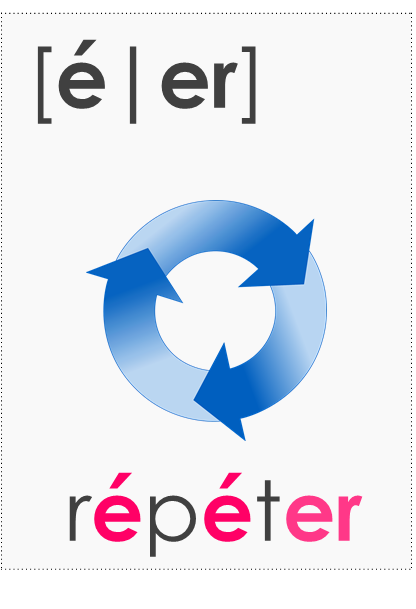 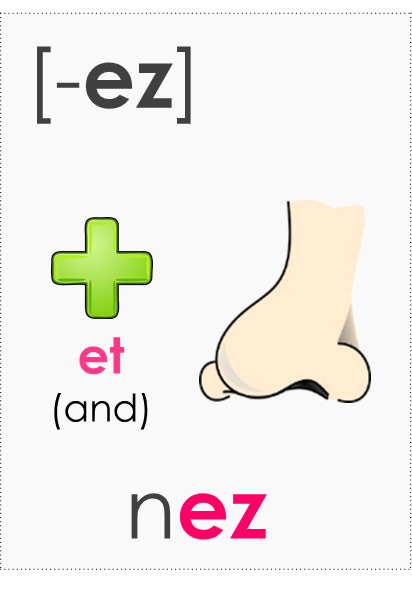 2
Write down the key language for this week.
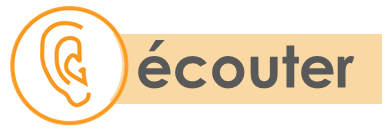 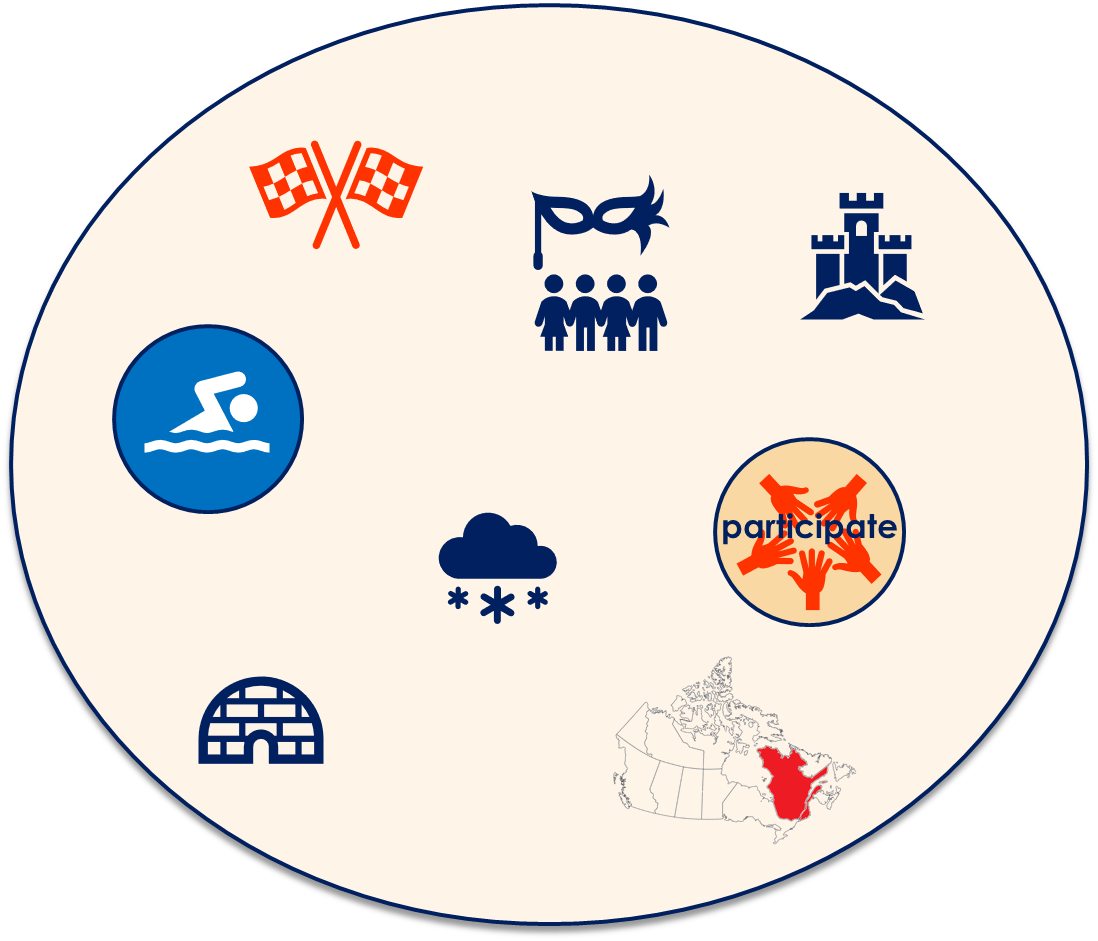 Écris en anglais.
ice cream
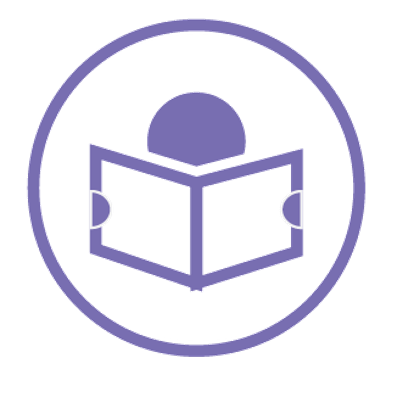 lire
vous
[plural you and formal you]
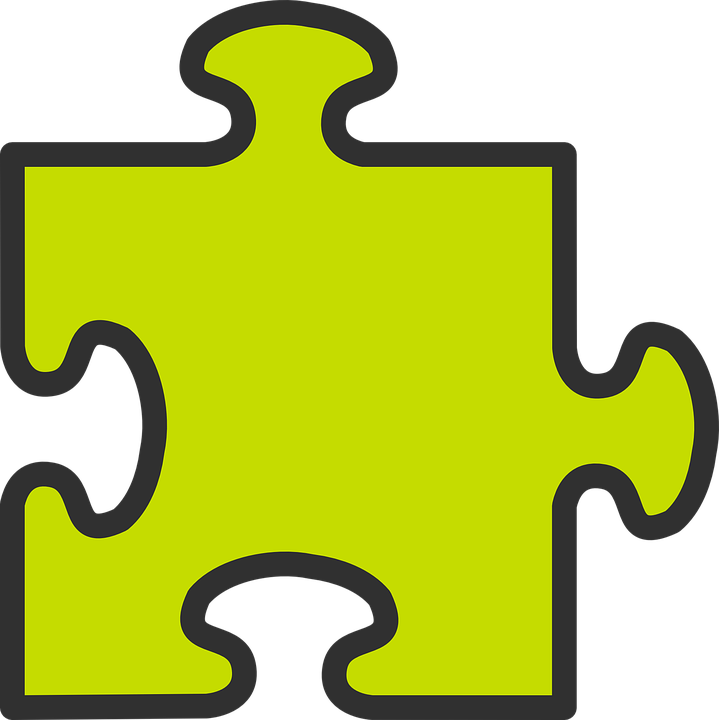 grammaire
You know that vous is you for two or more people.
We also use vous to mean you with an adult or adults we don’t know well.
Vous aimez le Carnaval.
You (all) like the Carnival.
➜
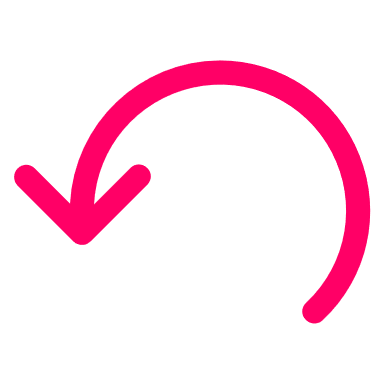 You (formal) like the Carnival.
➜
So, if you would say Mr or Mrs to someone, use vous in French.
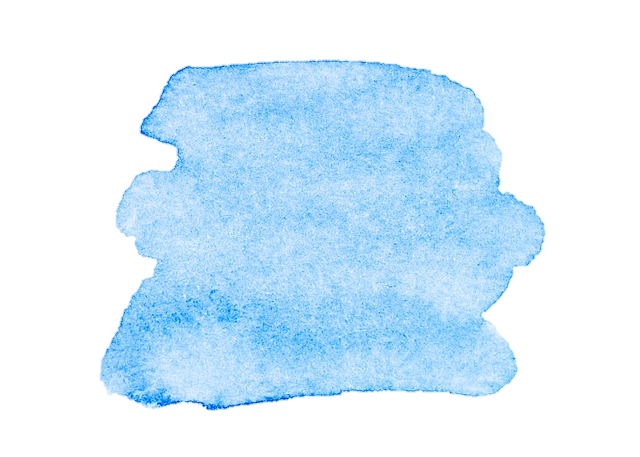 9
Saying what I and others do
Vert term 2
Term 1 week 2
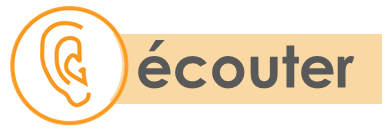 Le Carnaval de Québec
C’est une question pour Renée ou pour Adèle ?
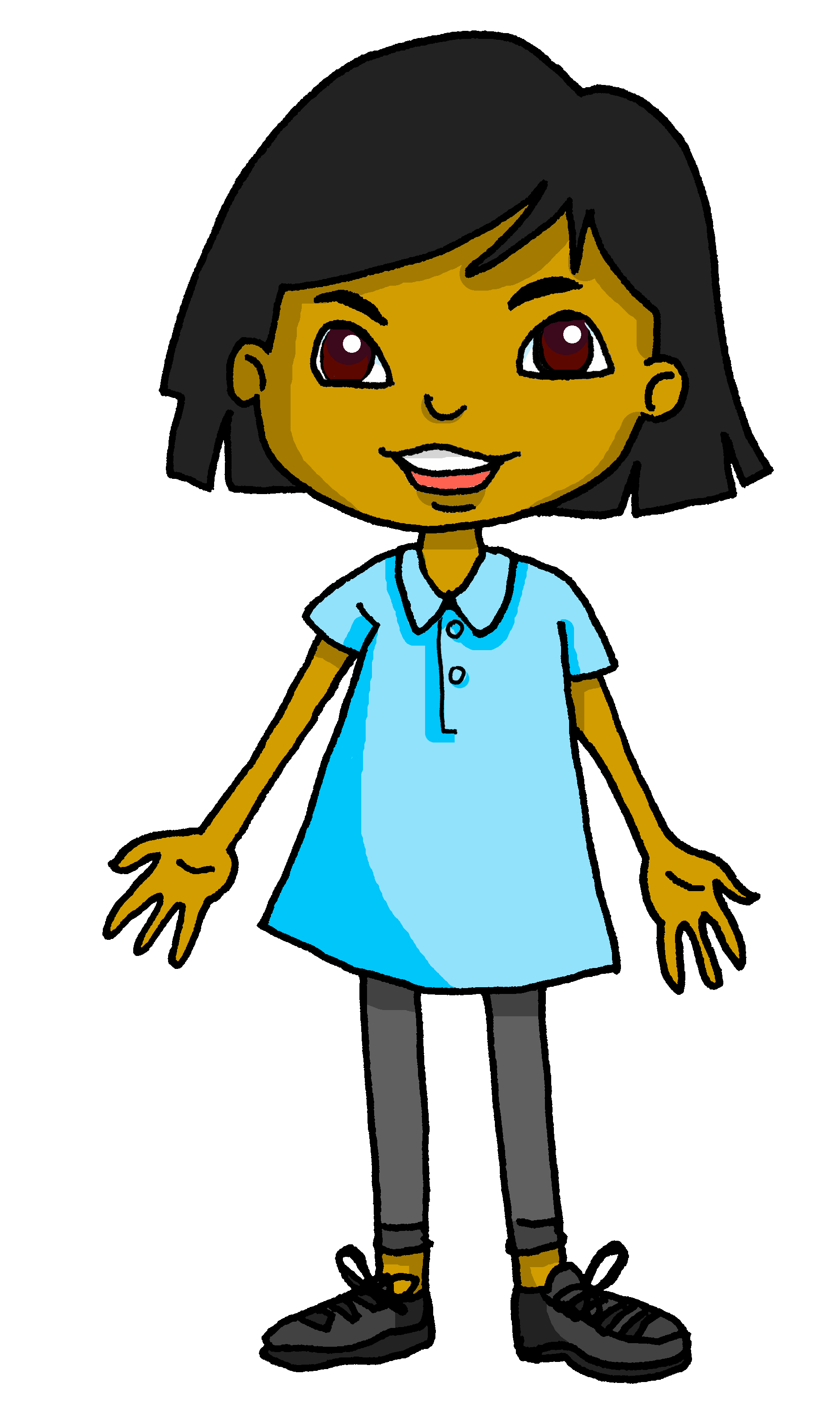 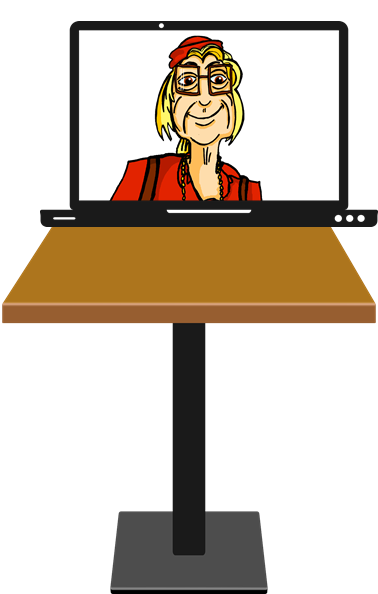 2
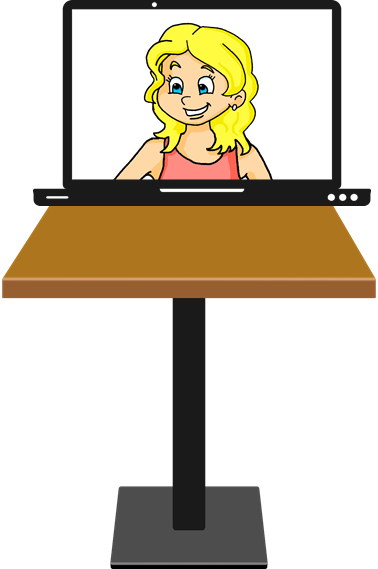 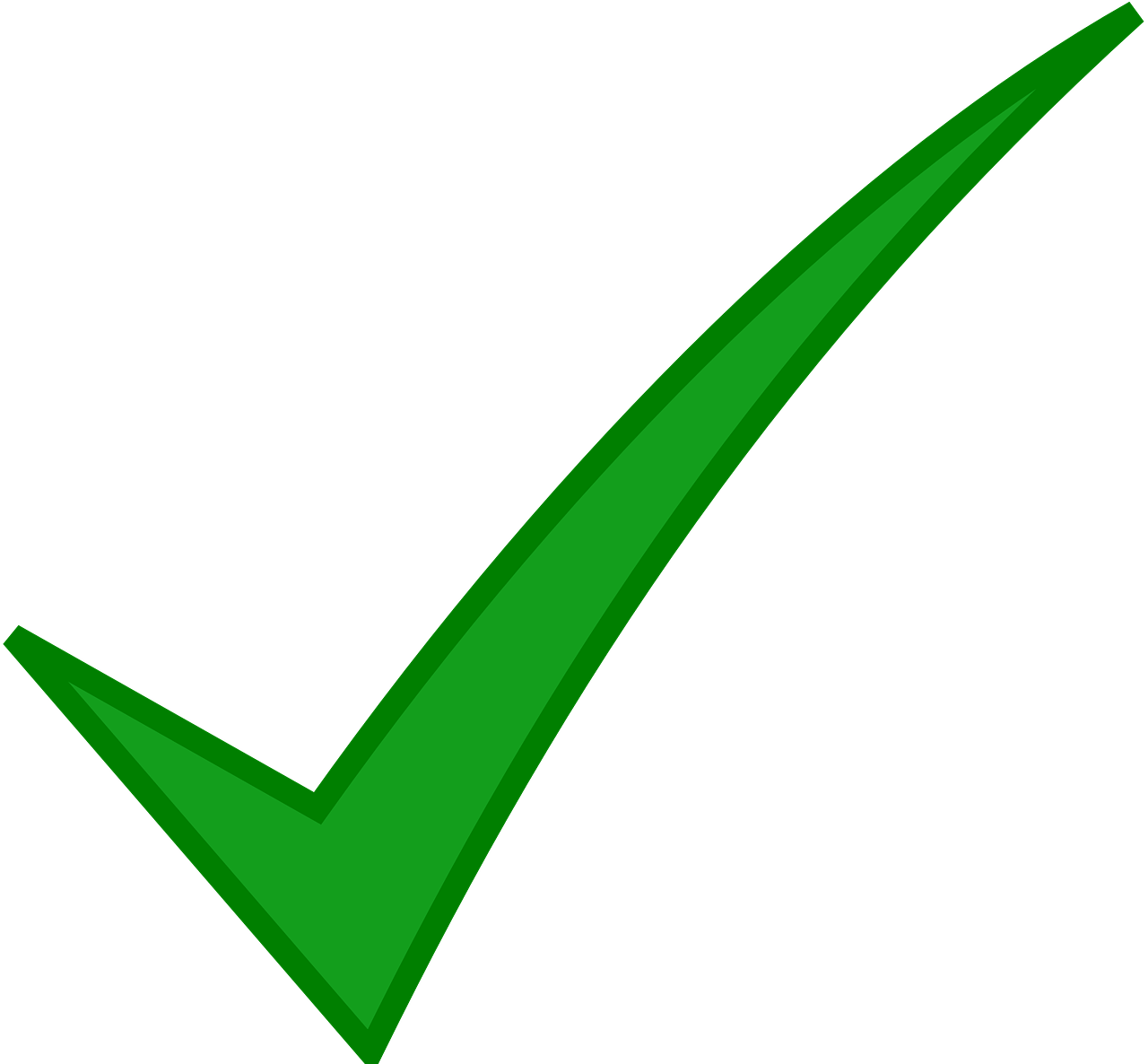 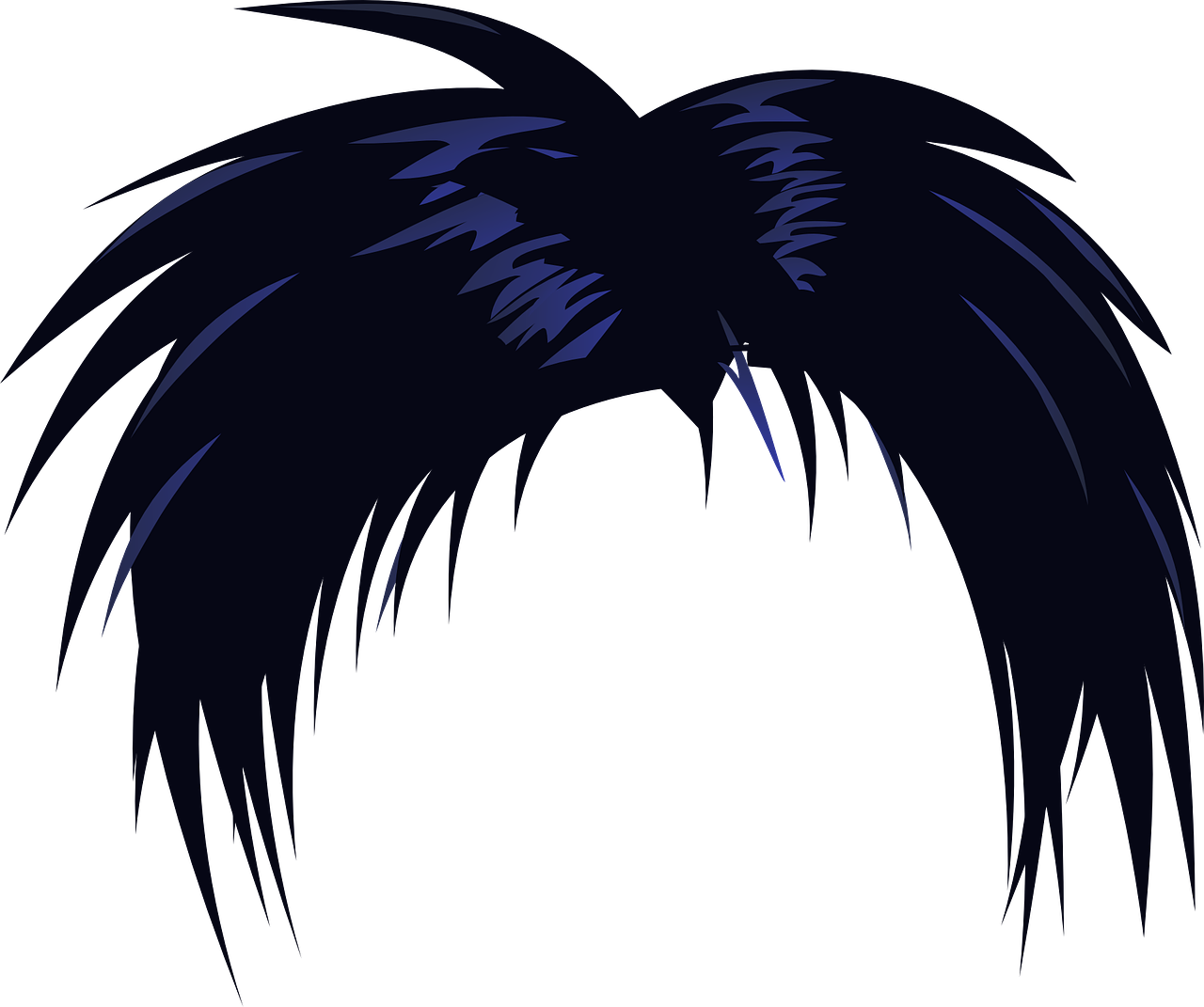 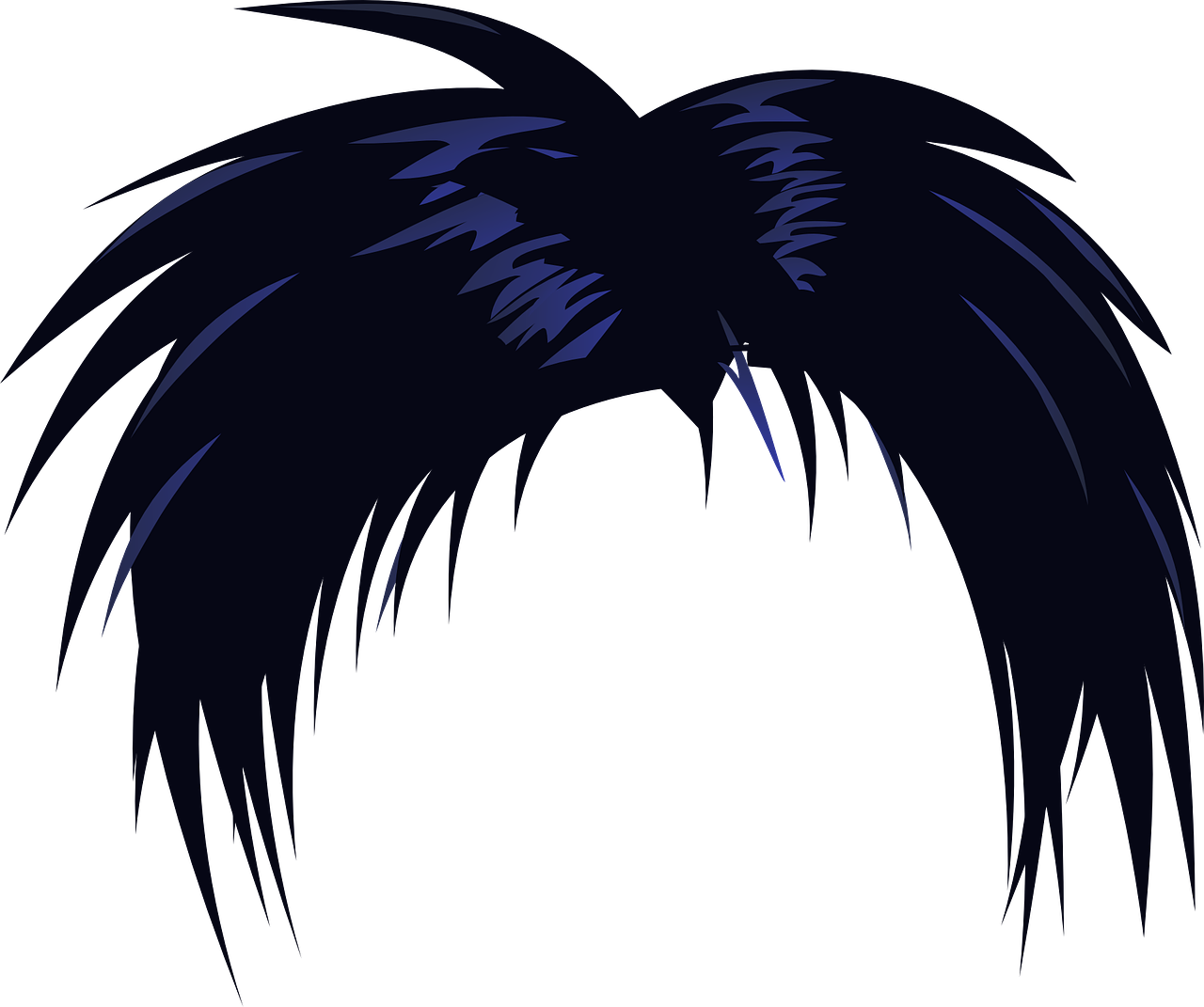 Plural nouns
The final –x is a SFC.
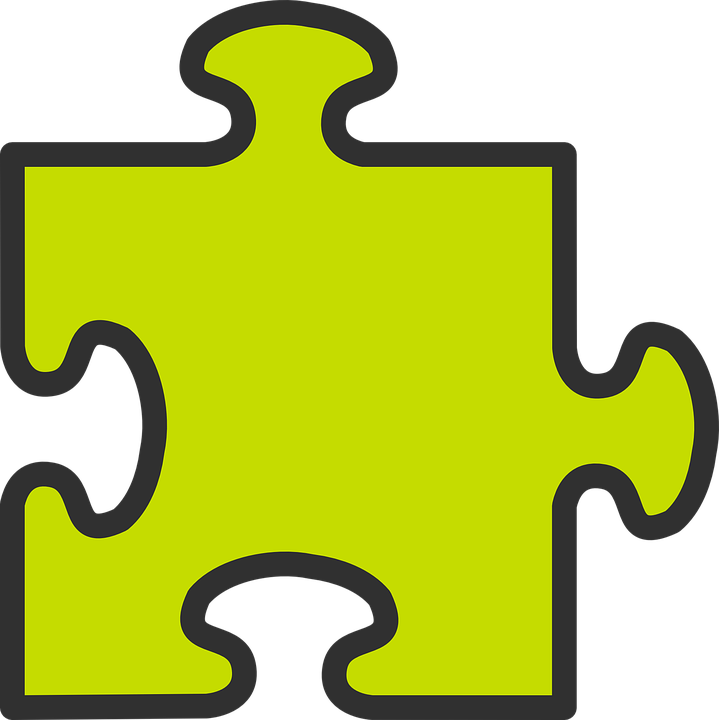 grammaire
Nouns ending –au and –eu add x for plural:
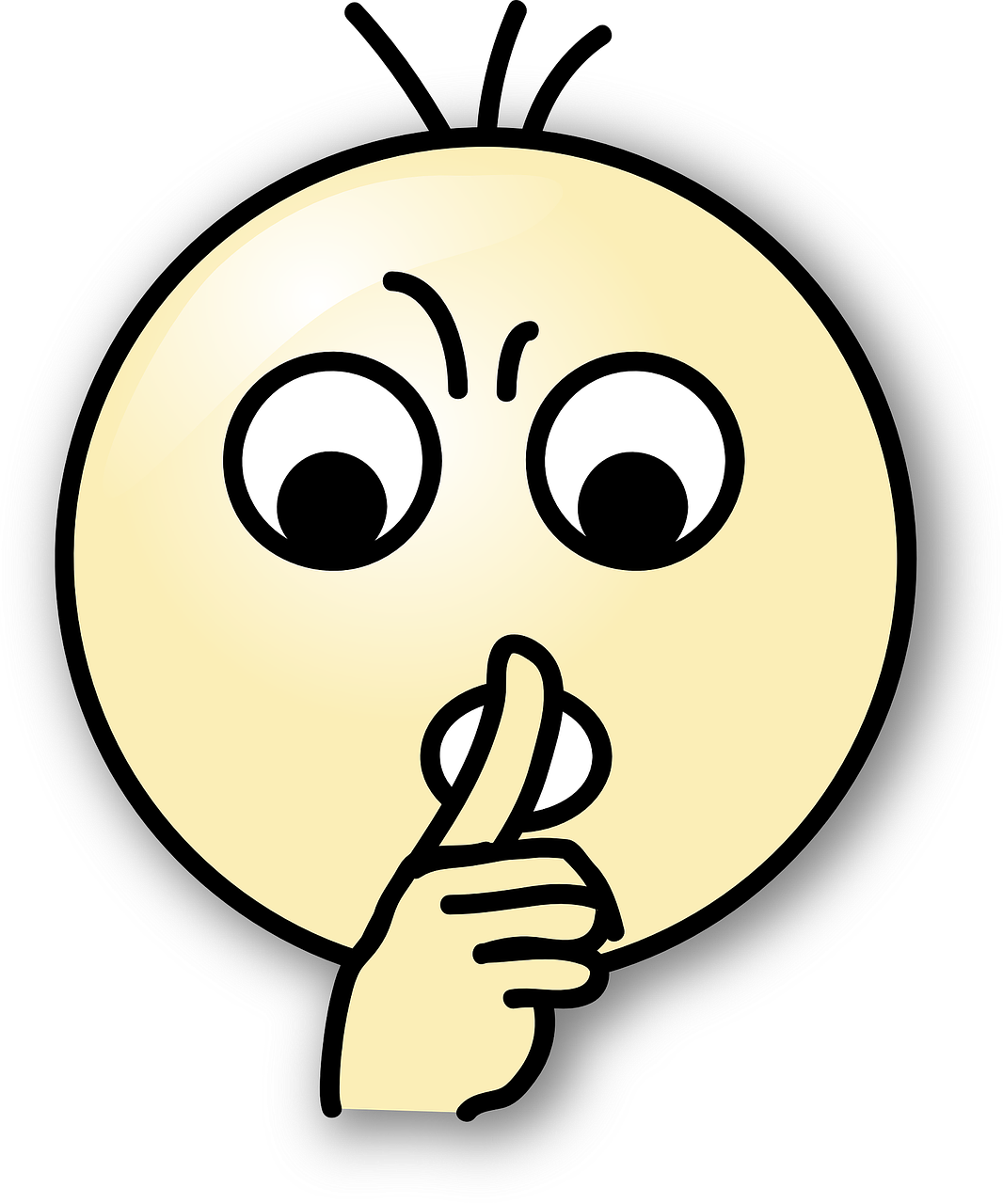 J’aime les cadeaux.
➜
J’ai un cadeau.
I like presents.
➜
I have a present.
J’aime les jeux.
➜
I like (the) games.
➜
J’ai un jeu.
I have a game.
Nouns ending –al change to –aux:
J’aime les animaux.
J’ai un animal.
➜
I like (the)pets.
➜
I have a pet.
Read each word. Singular or plural? Tick the correct picture.
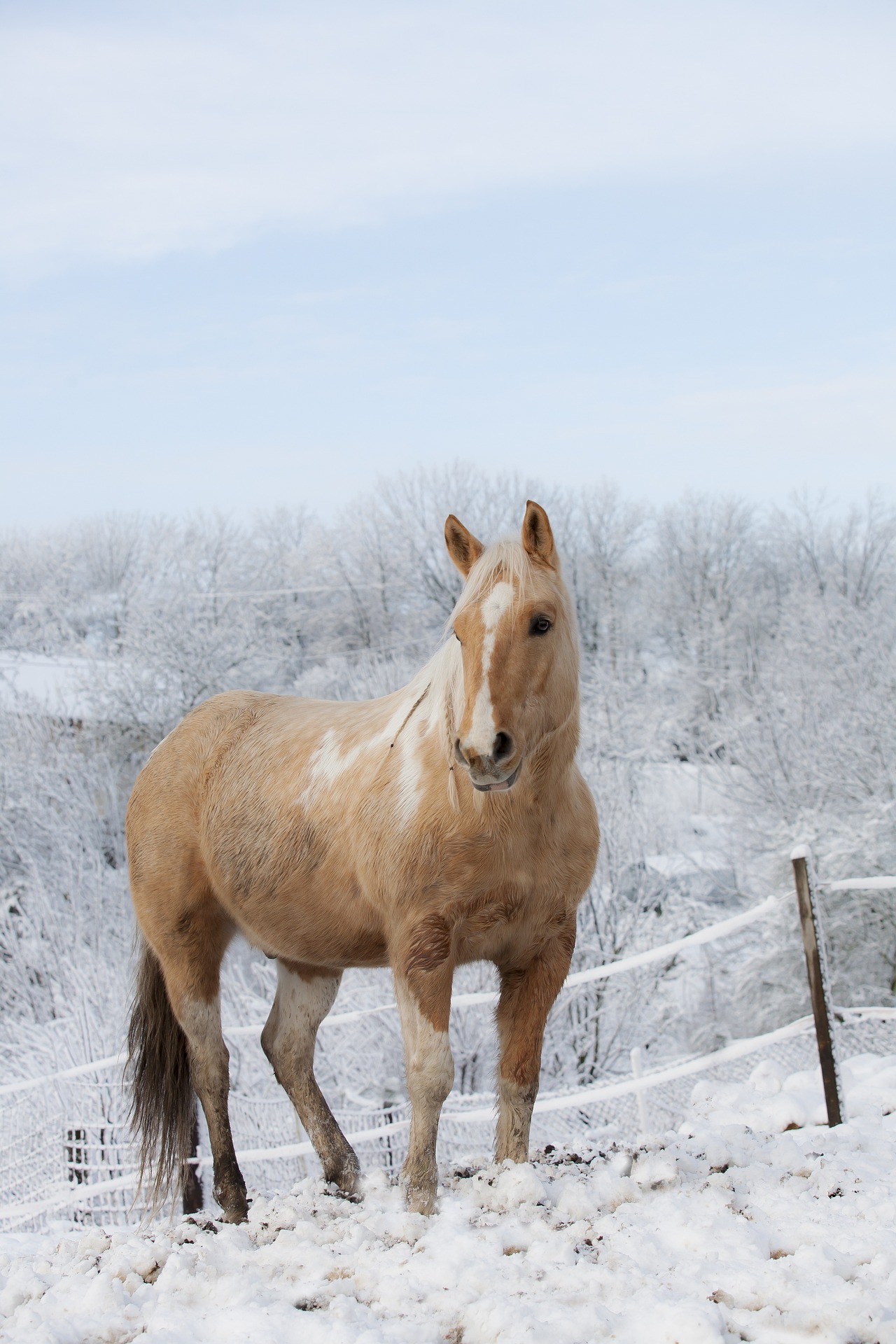 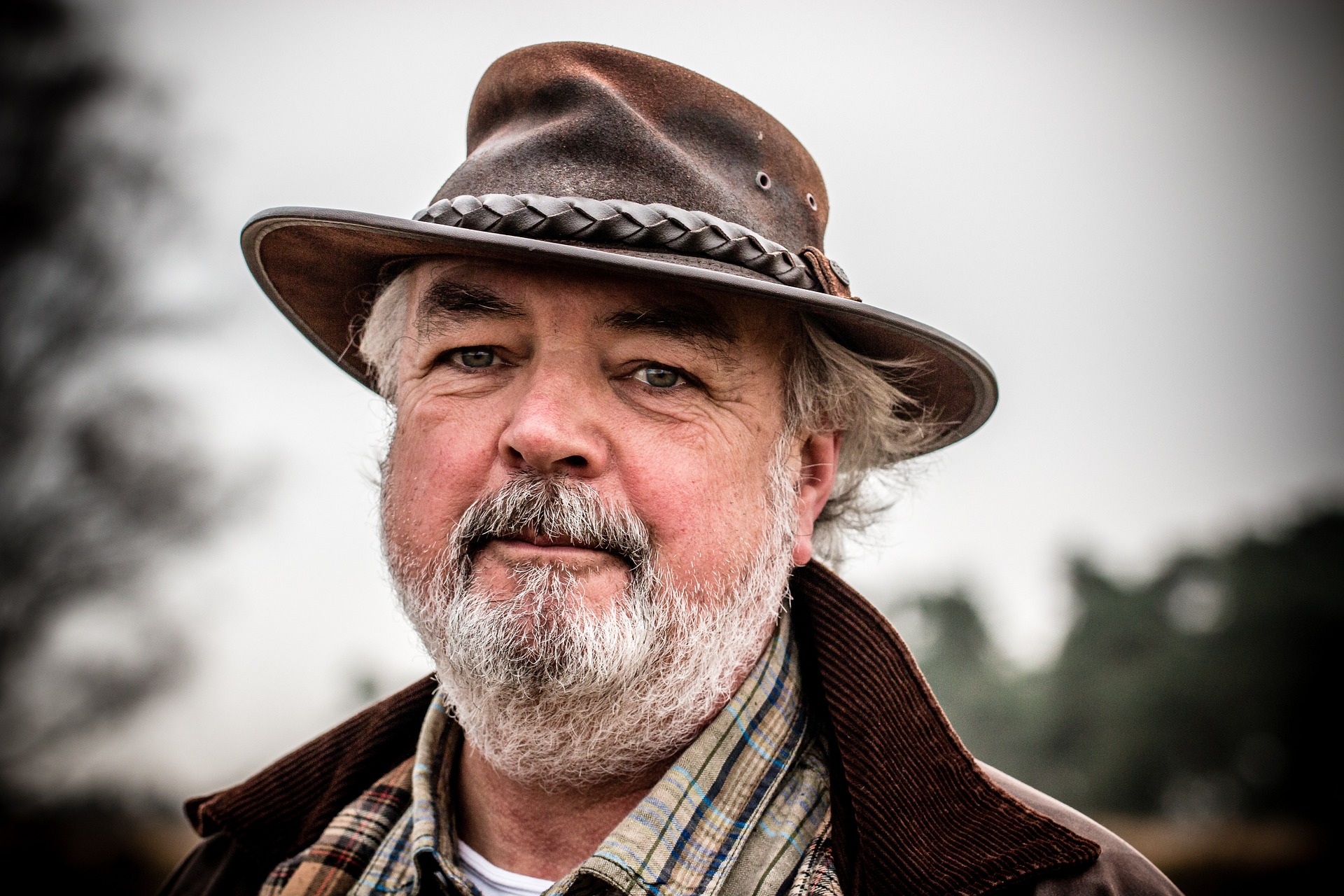 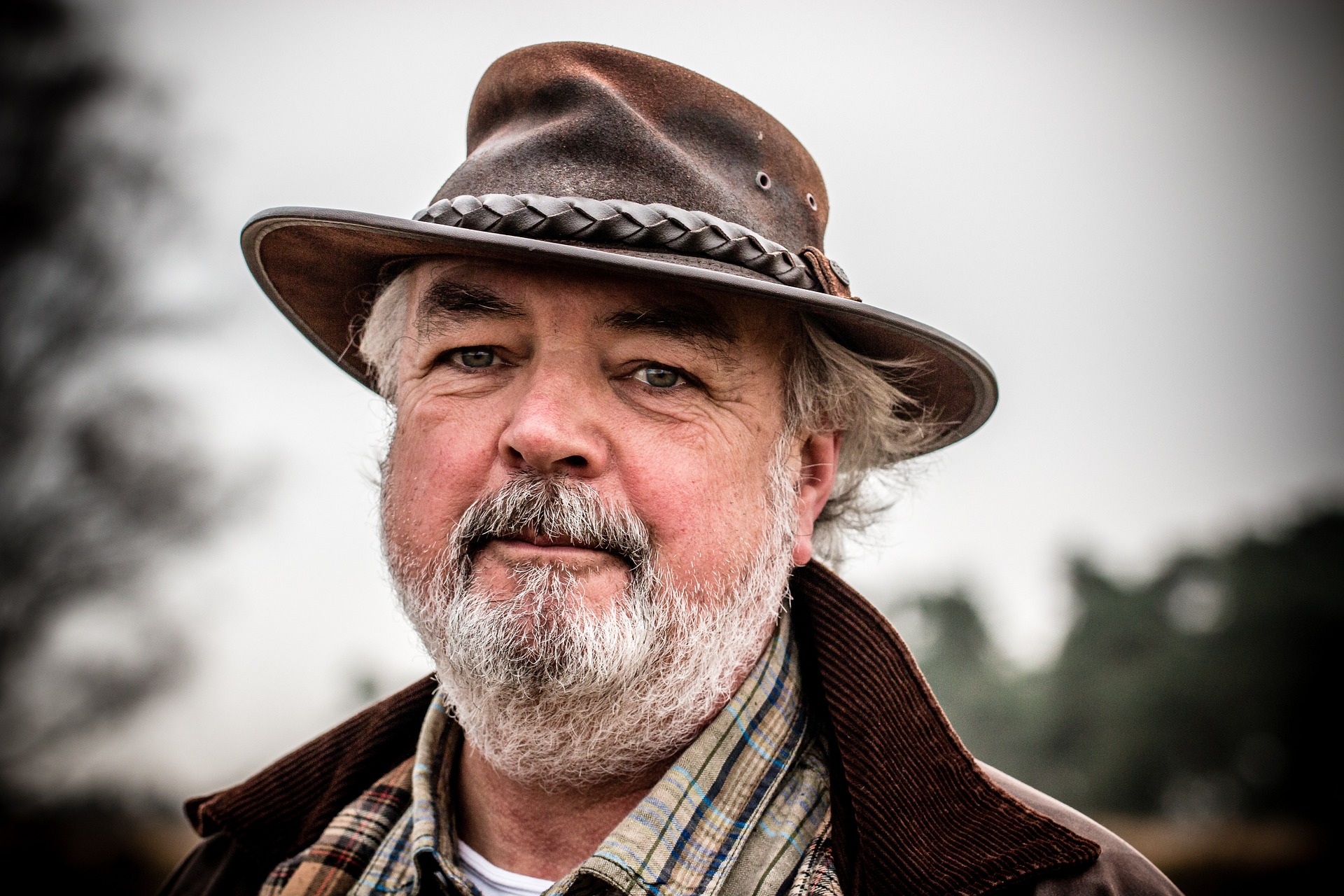 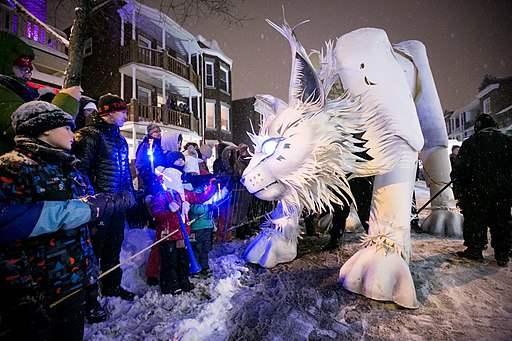 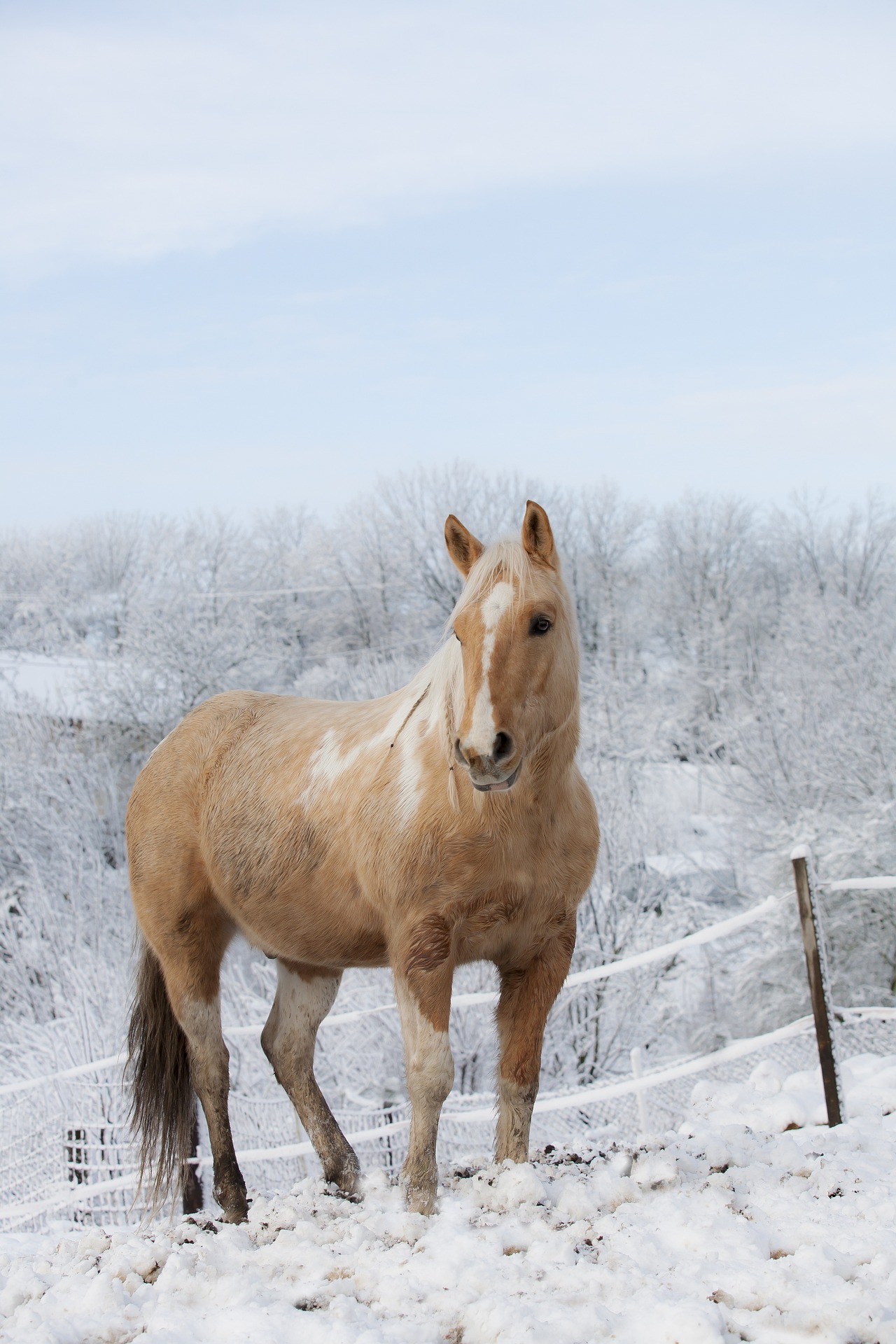 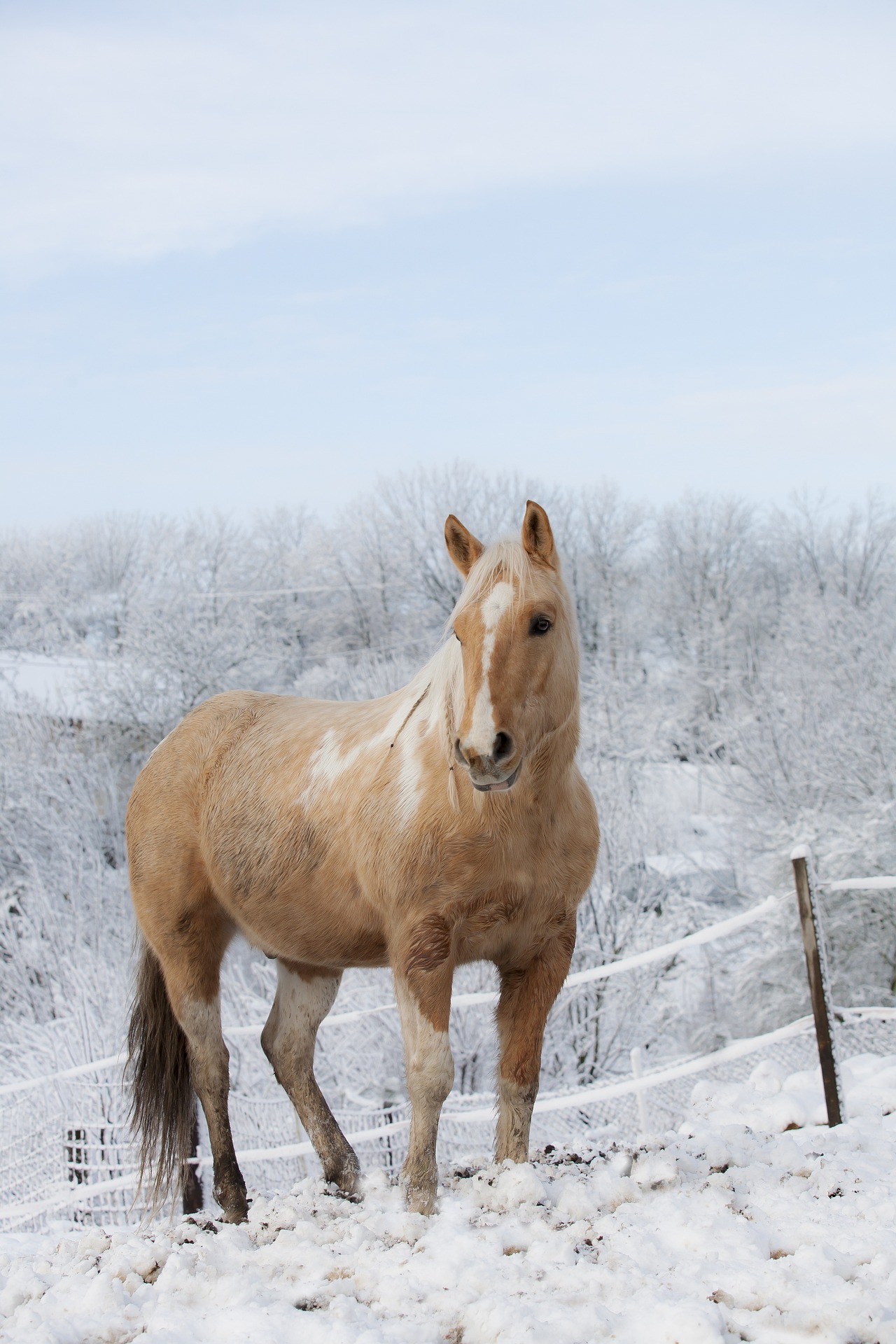 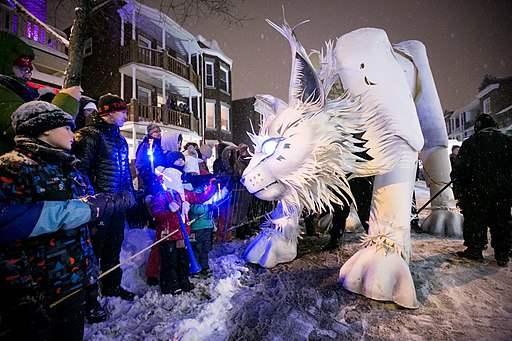 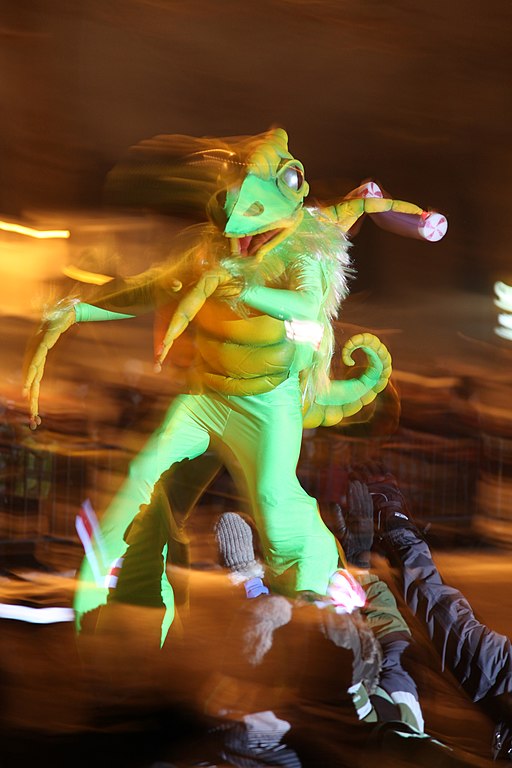 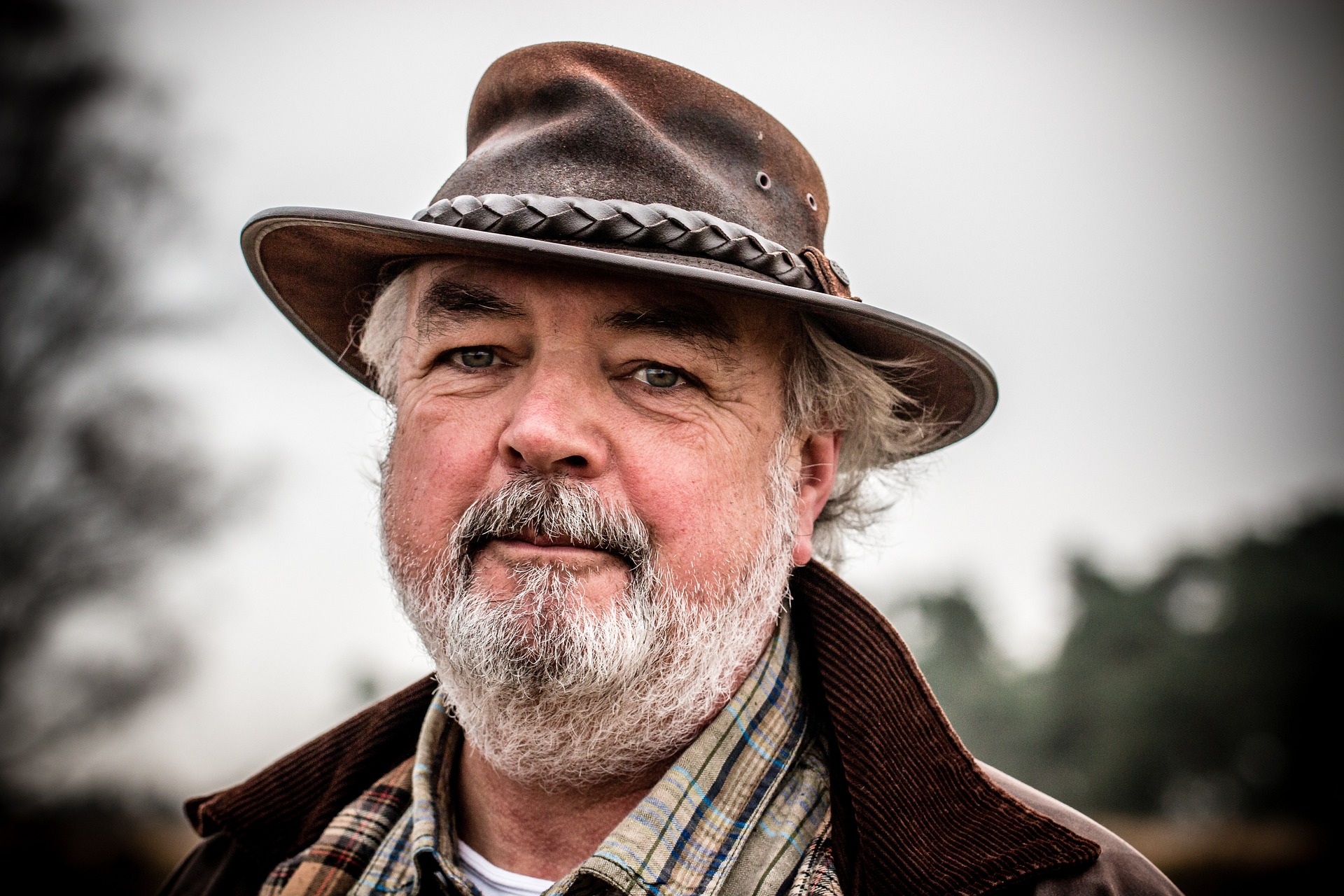 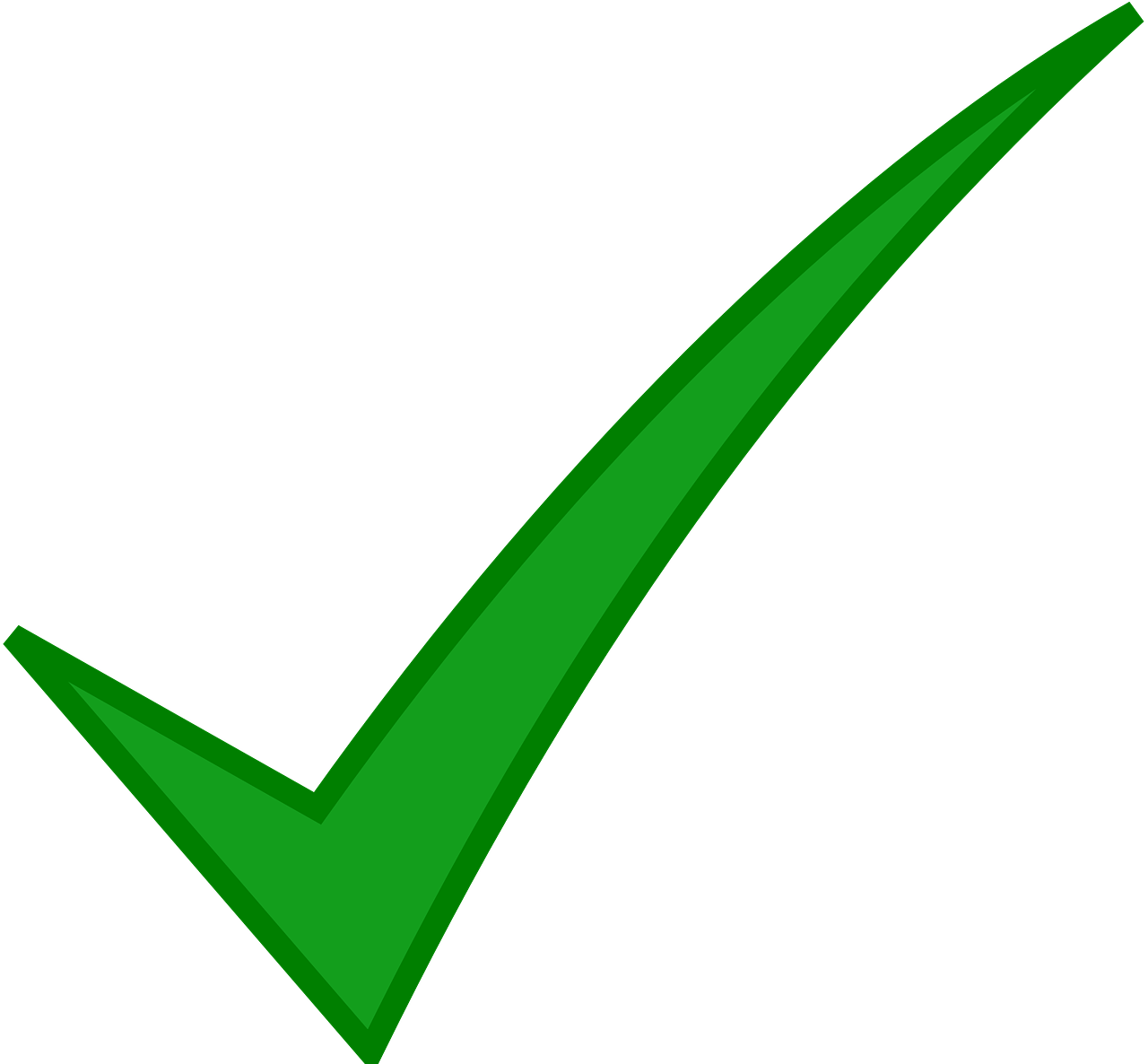 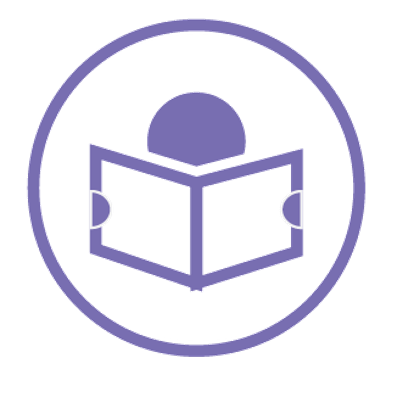 lire
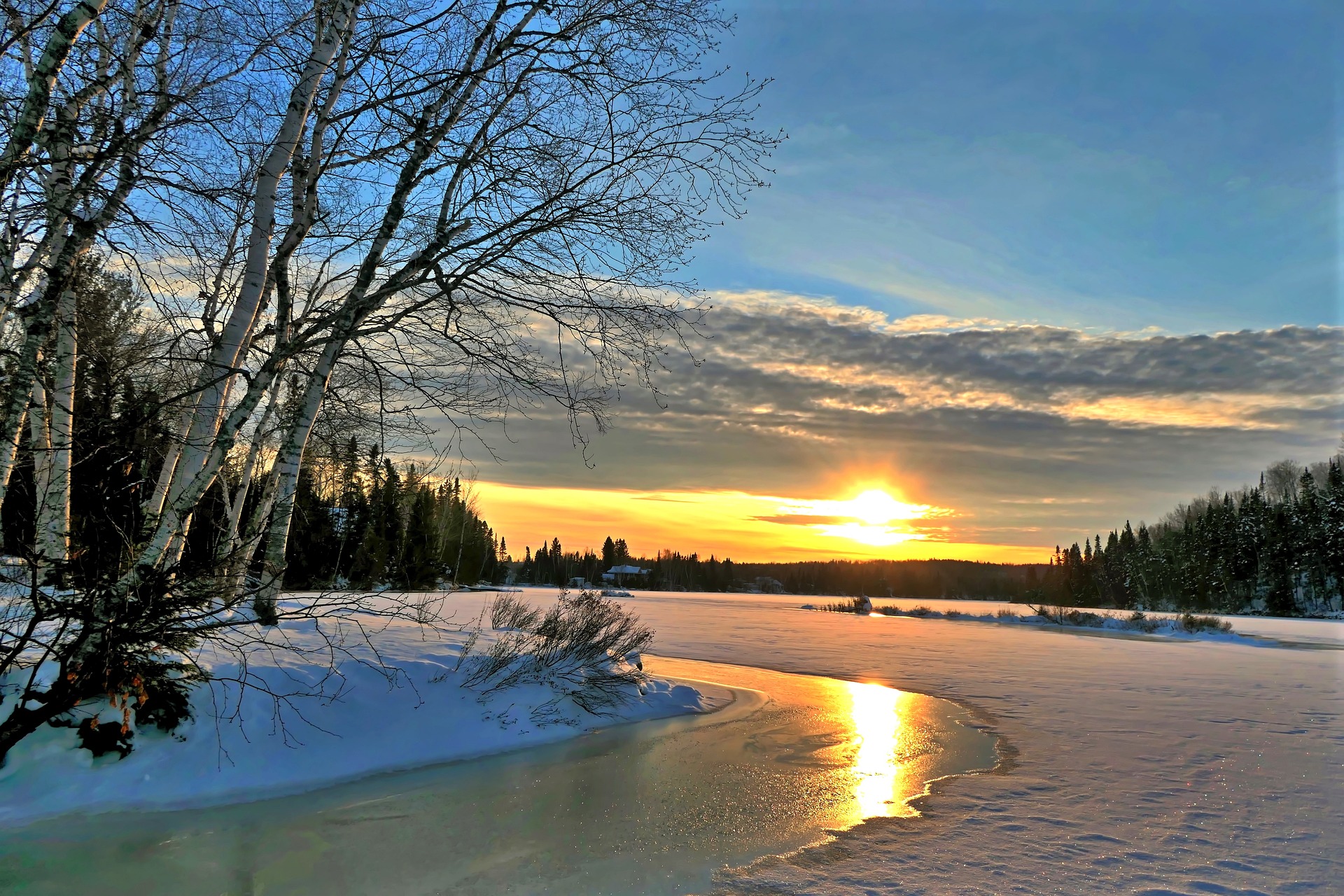 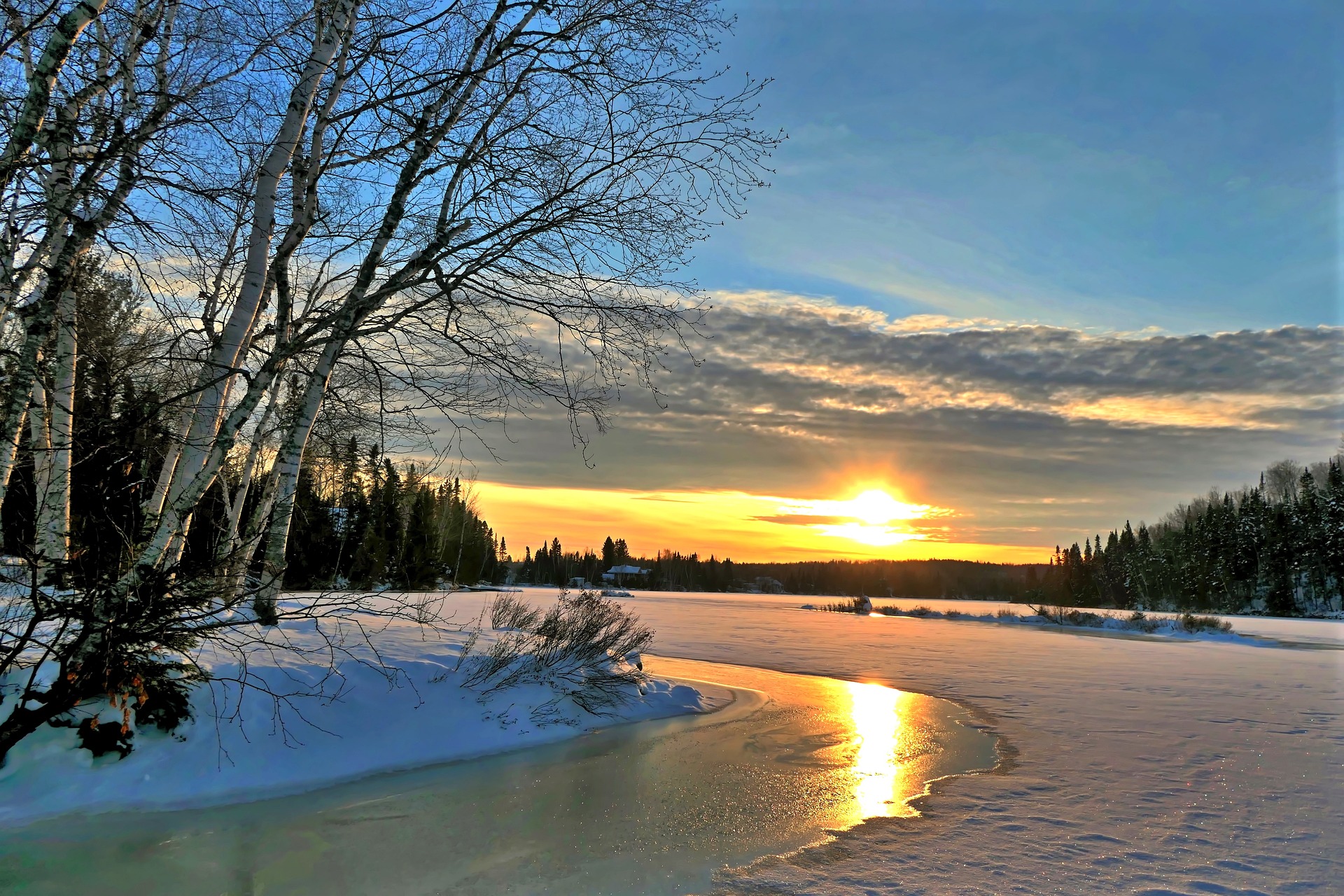 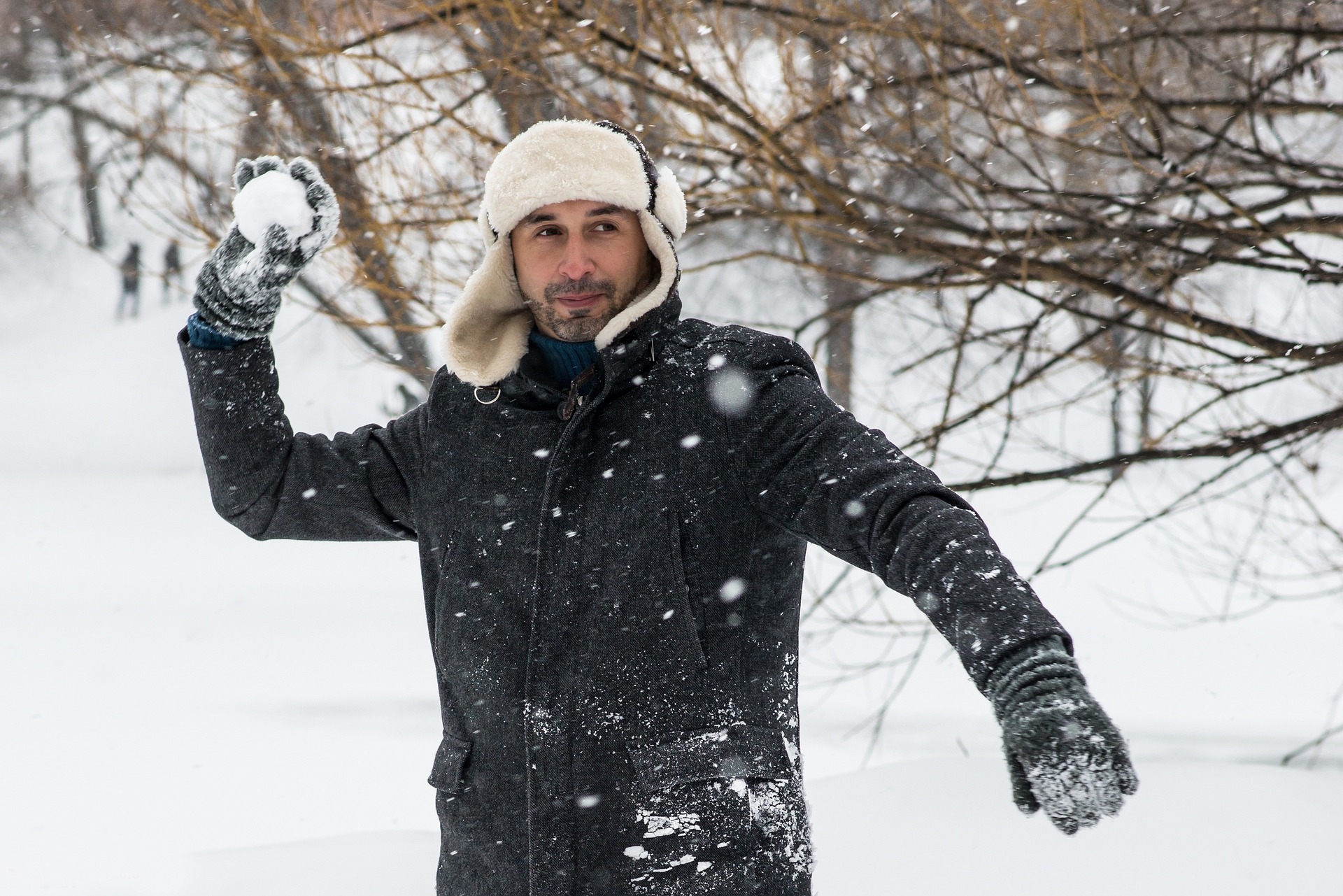 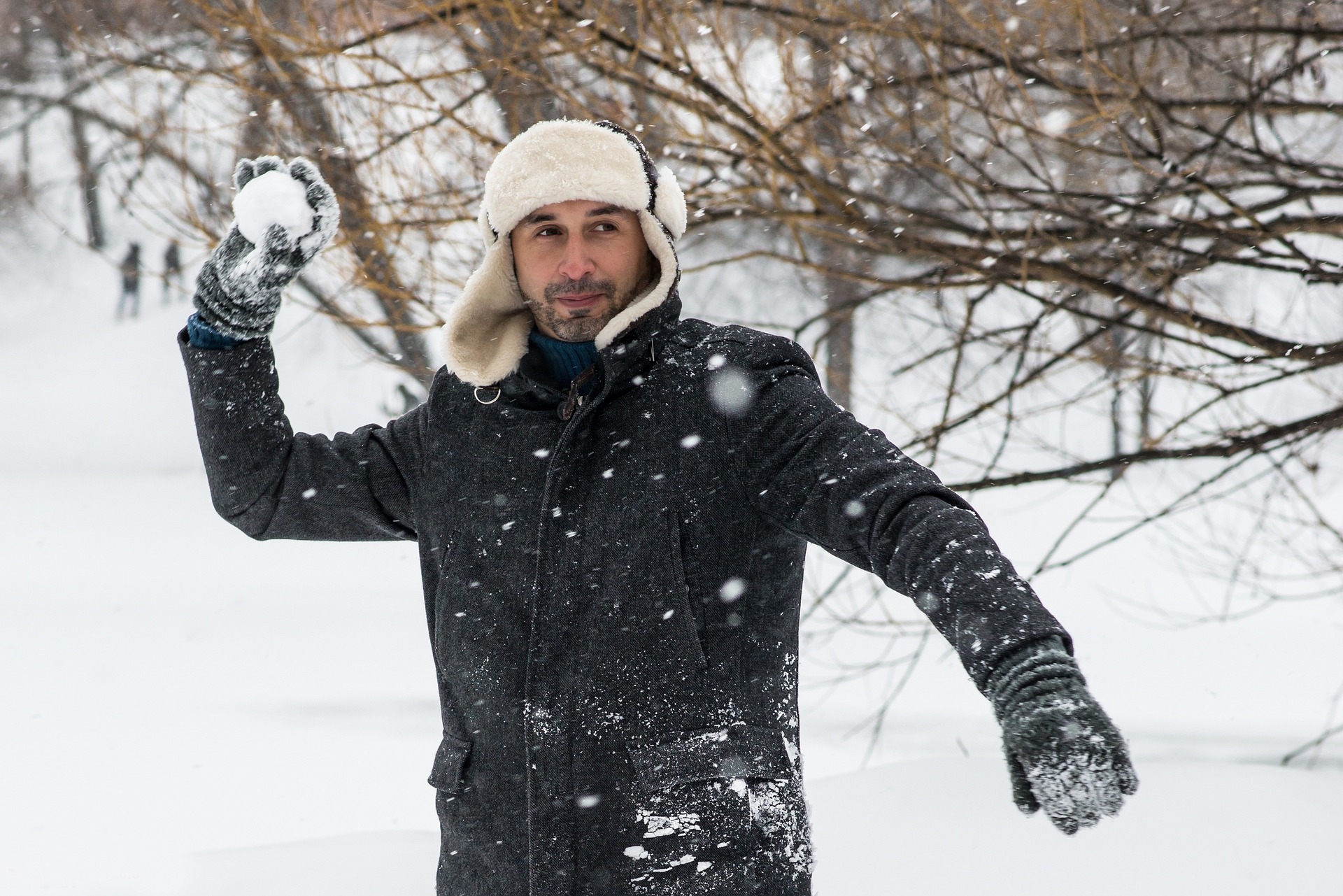 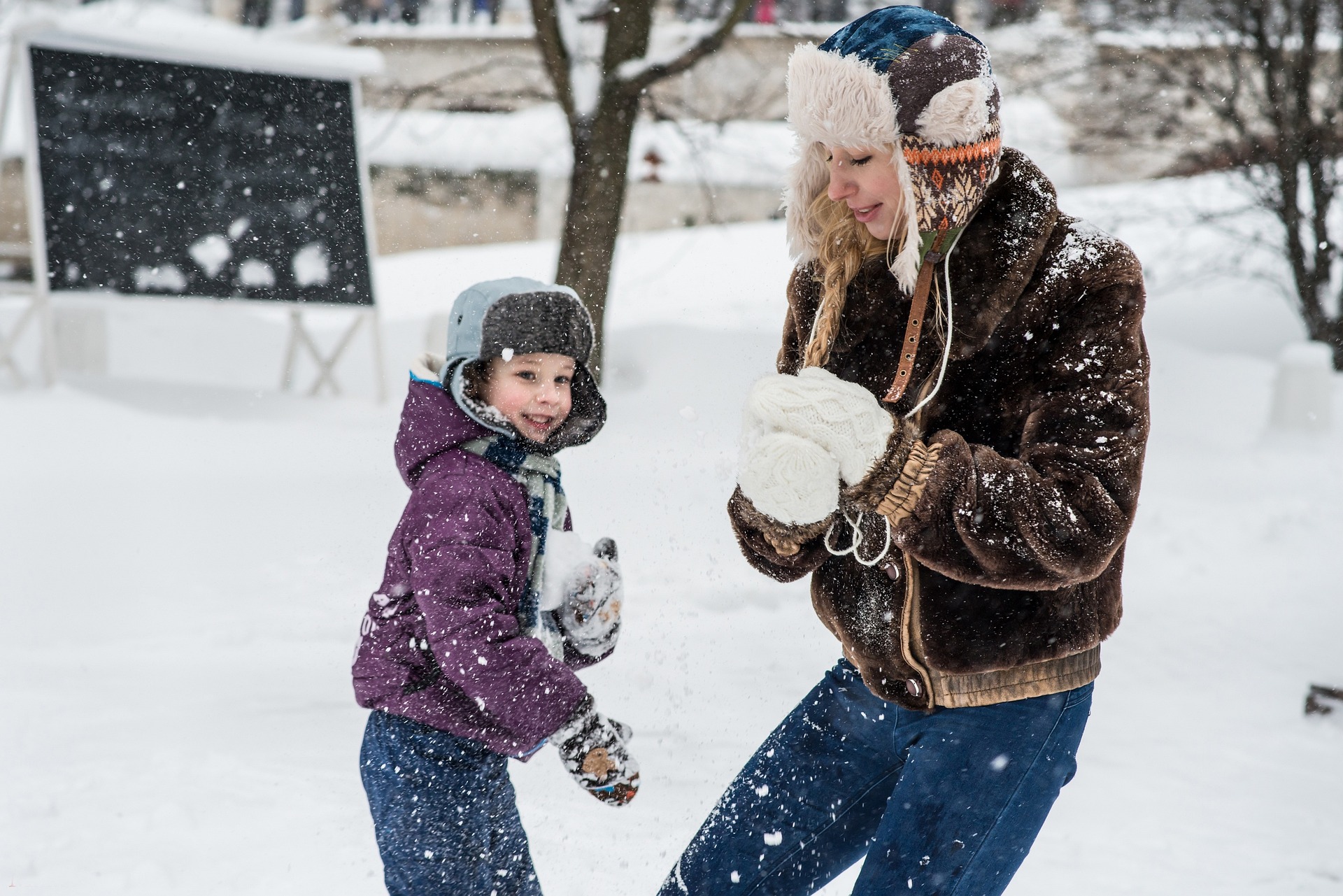 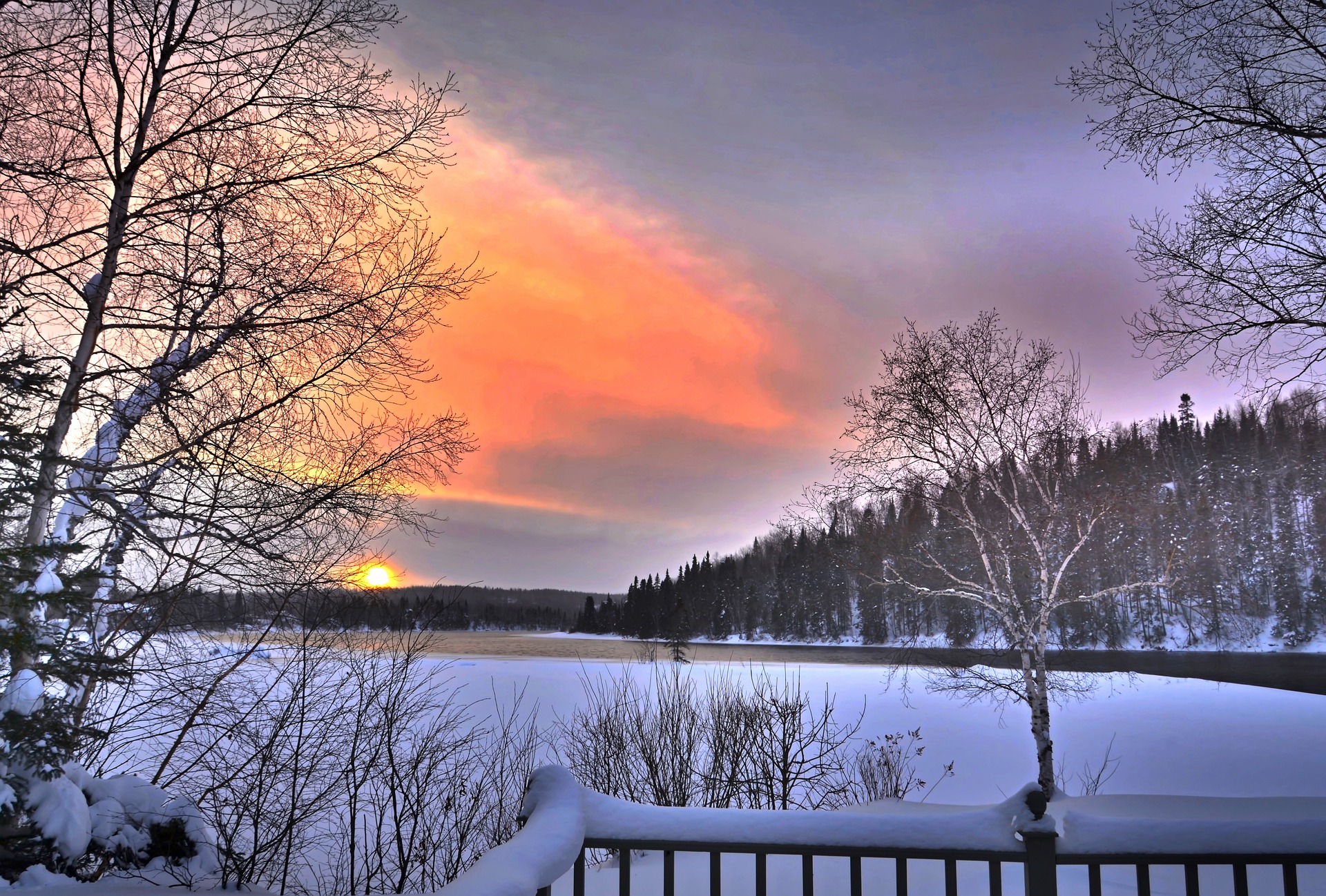 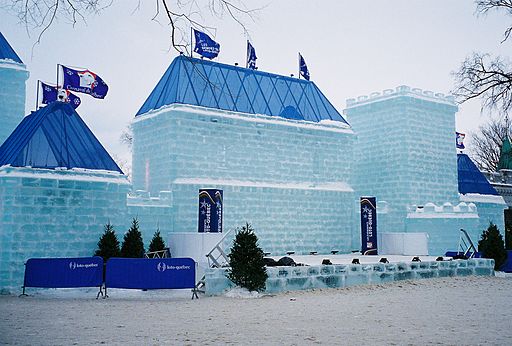 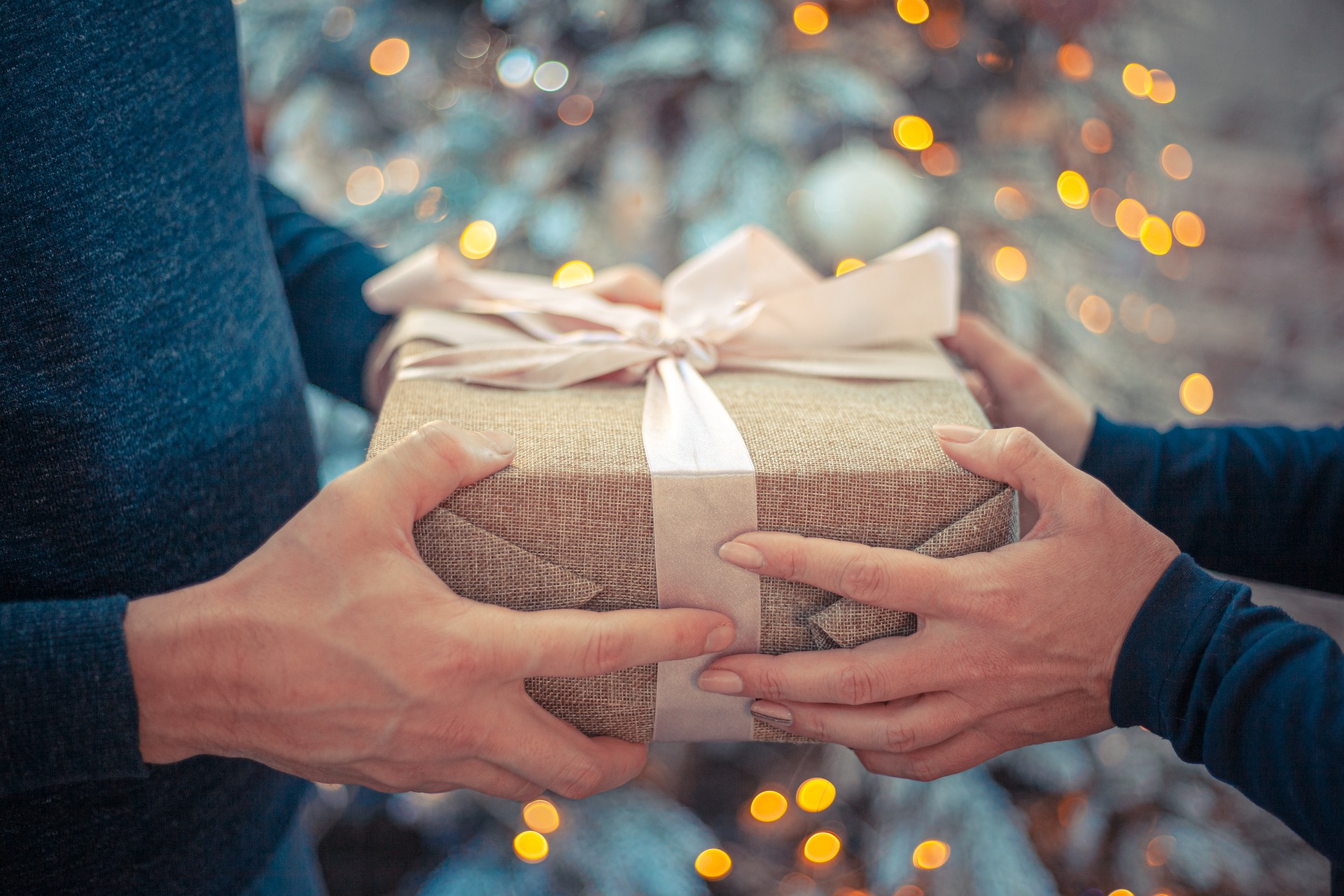 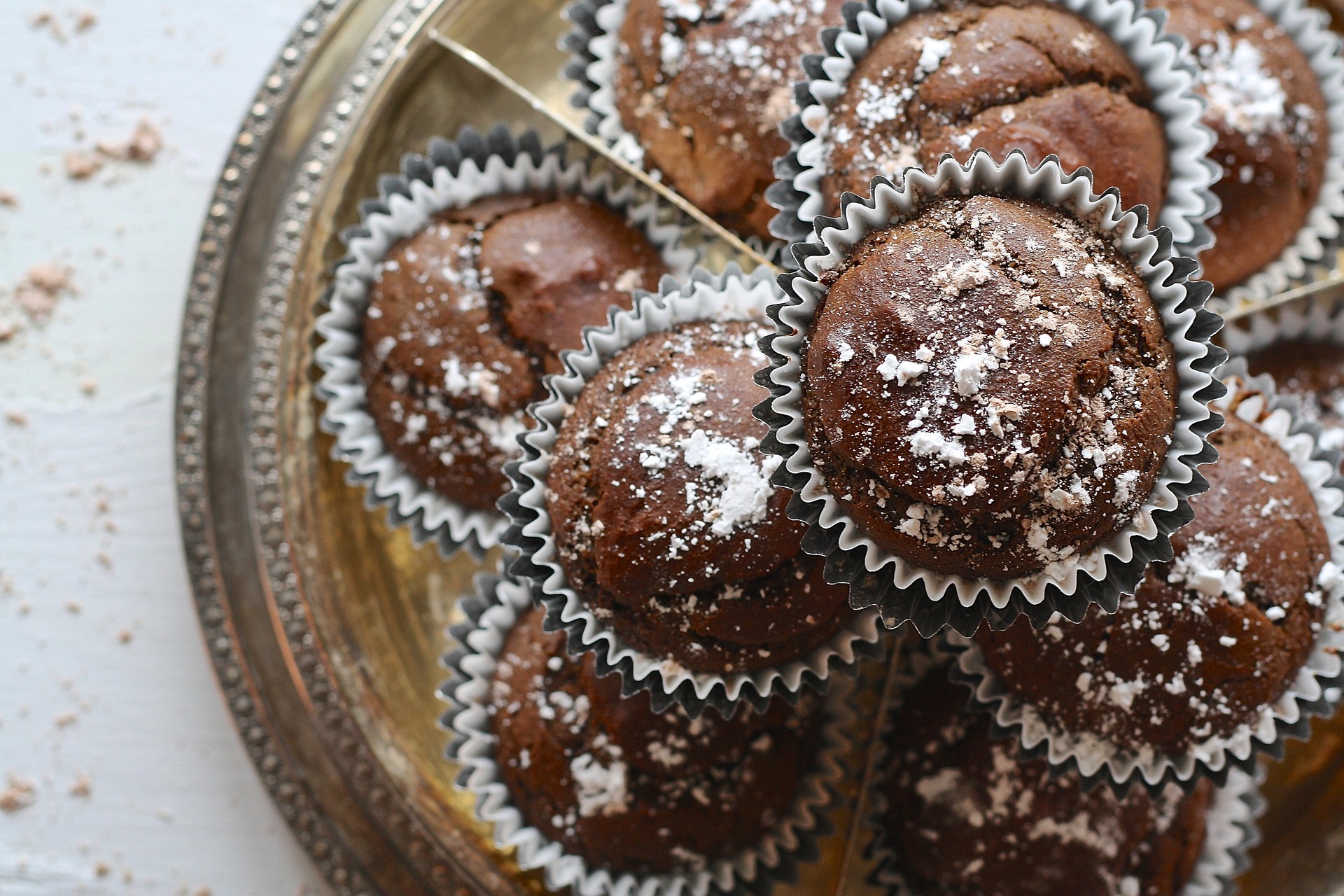 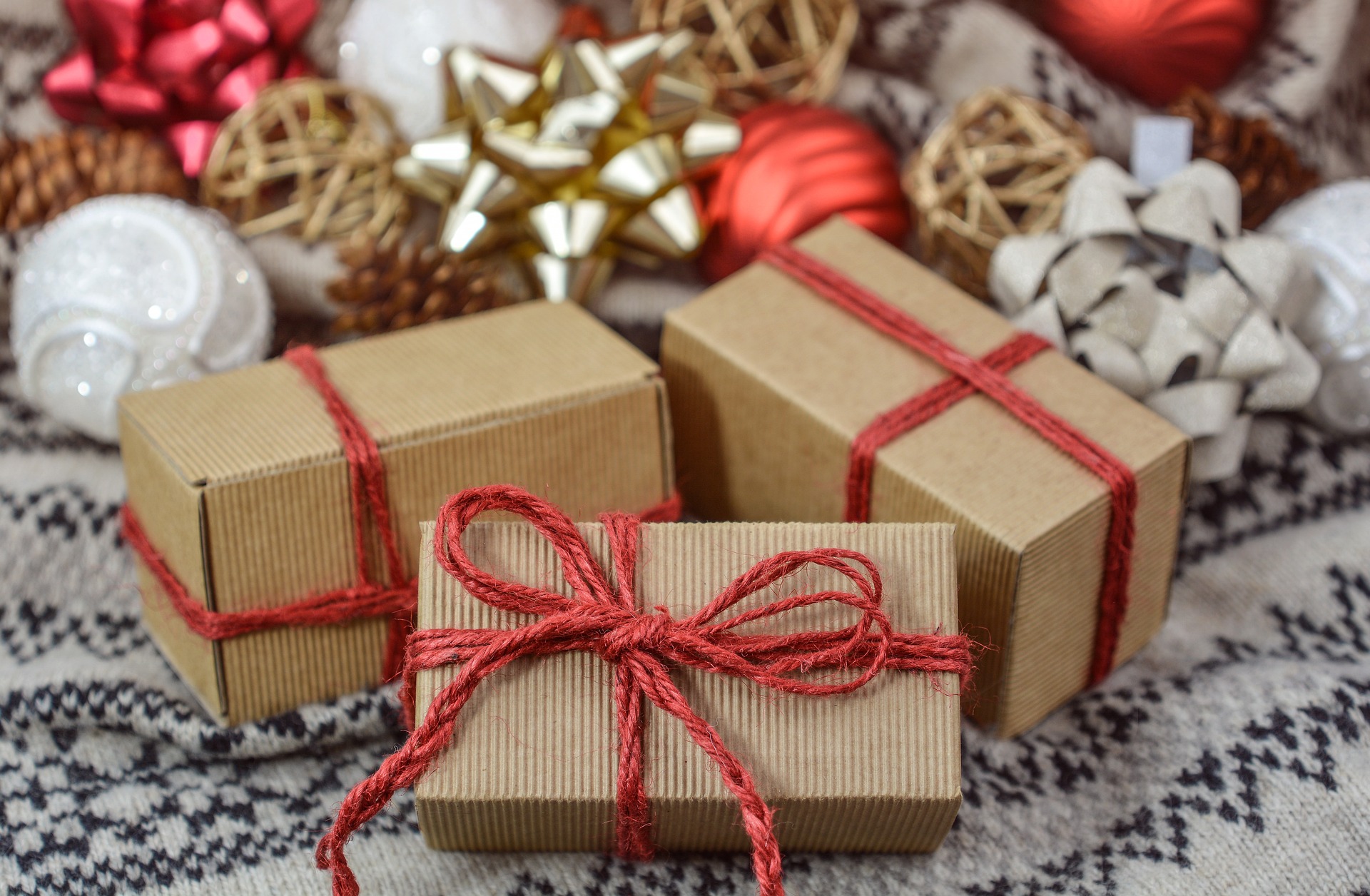 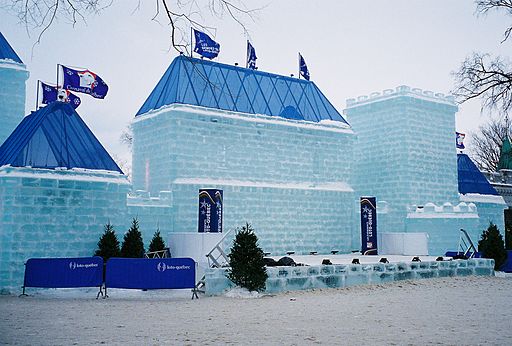 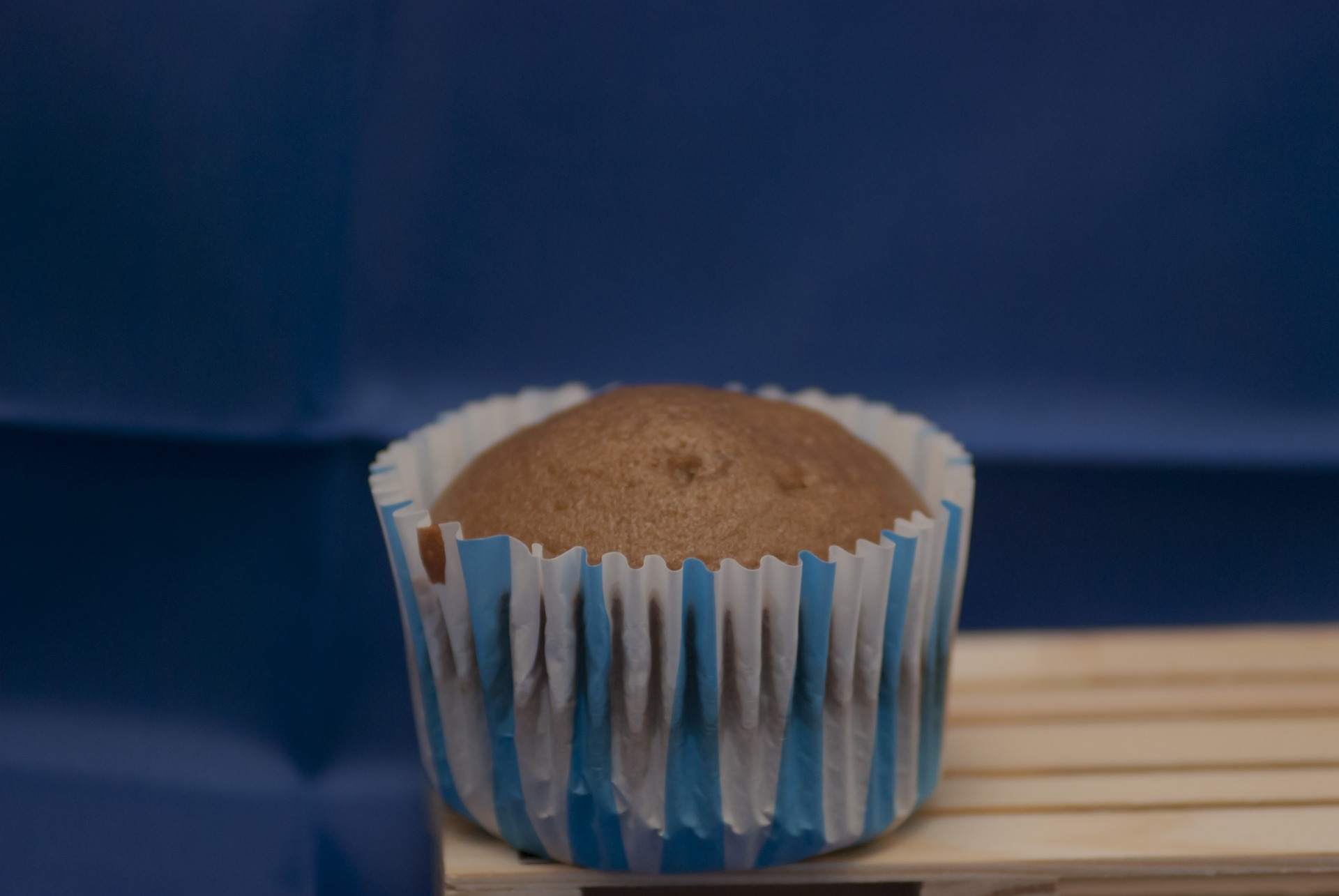 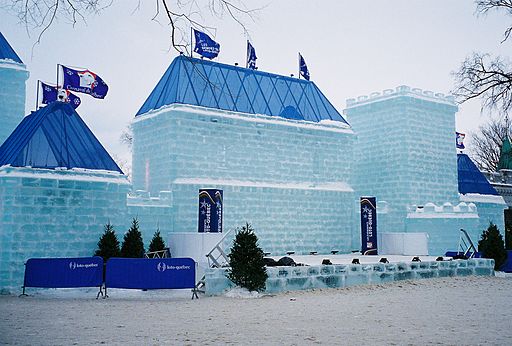 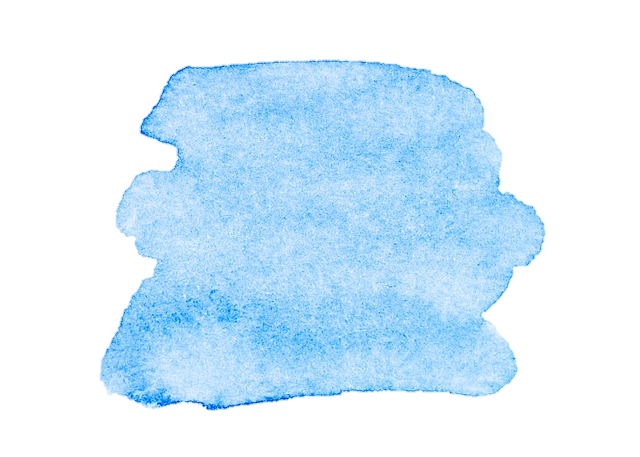 10
Saying what I and others do
Vert term 2
Term 1 week 2
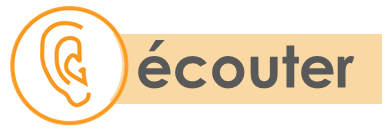 Il y a combien de [é|er|ez] dans chaque phrase ?
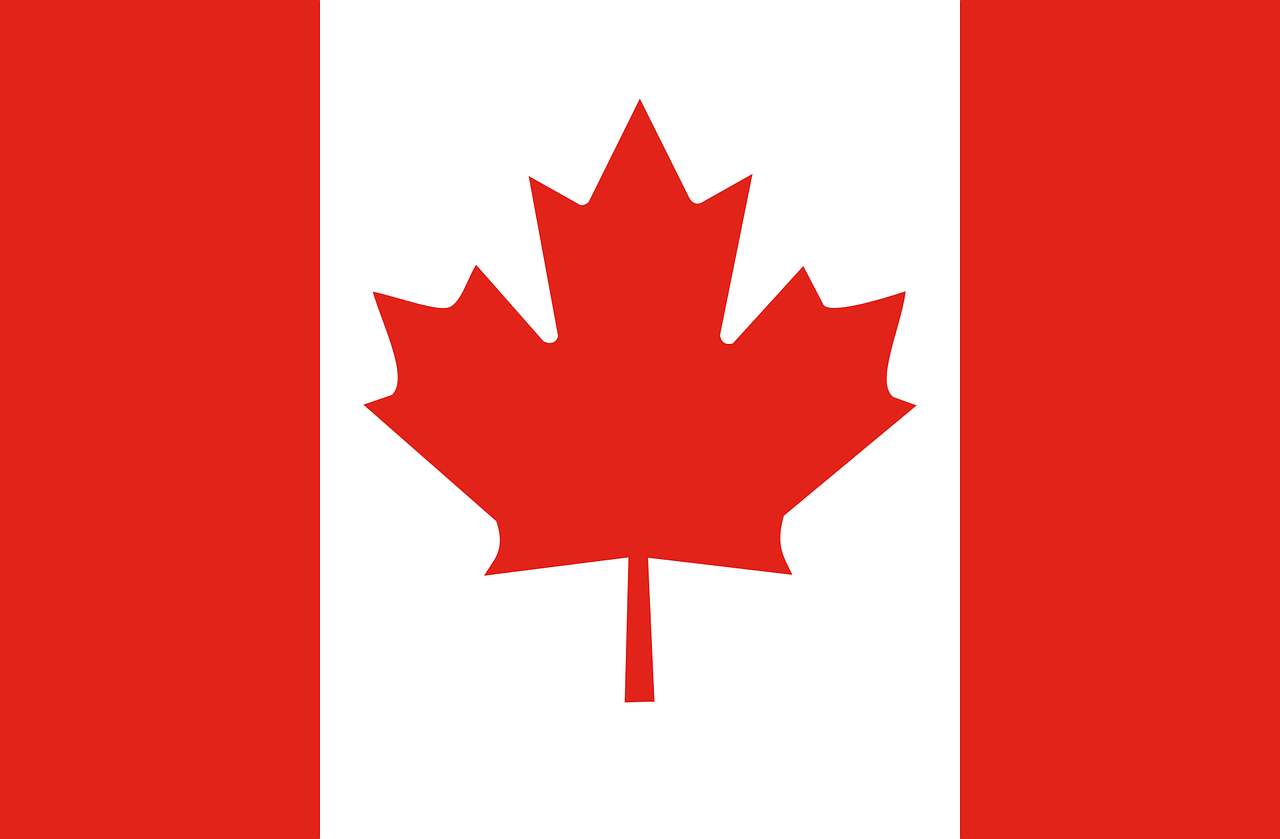 2
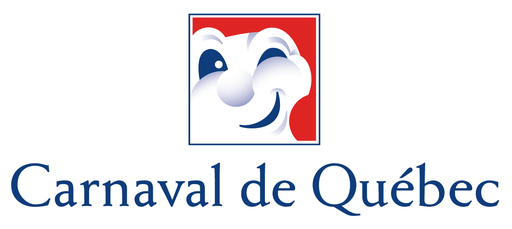 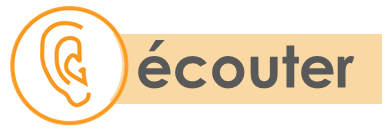 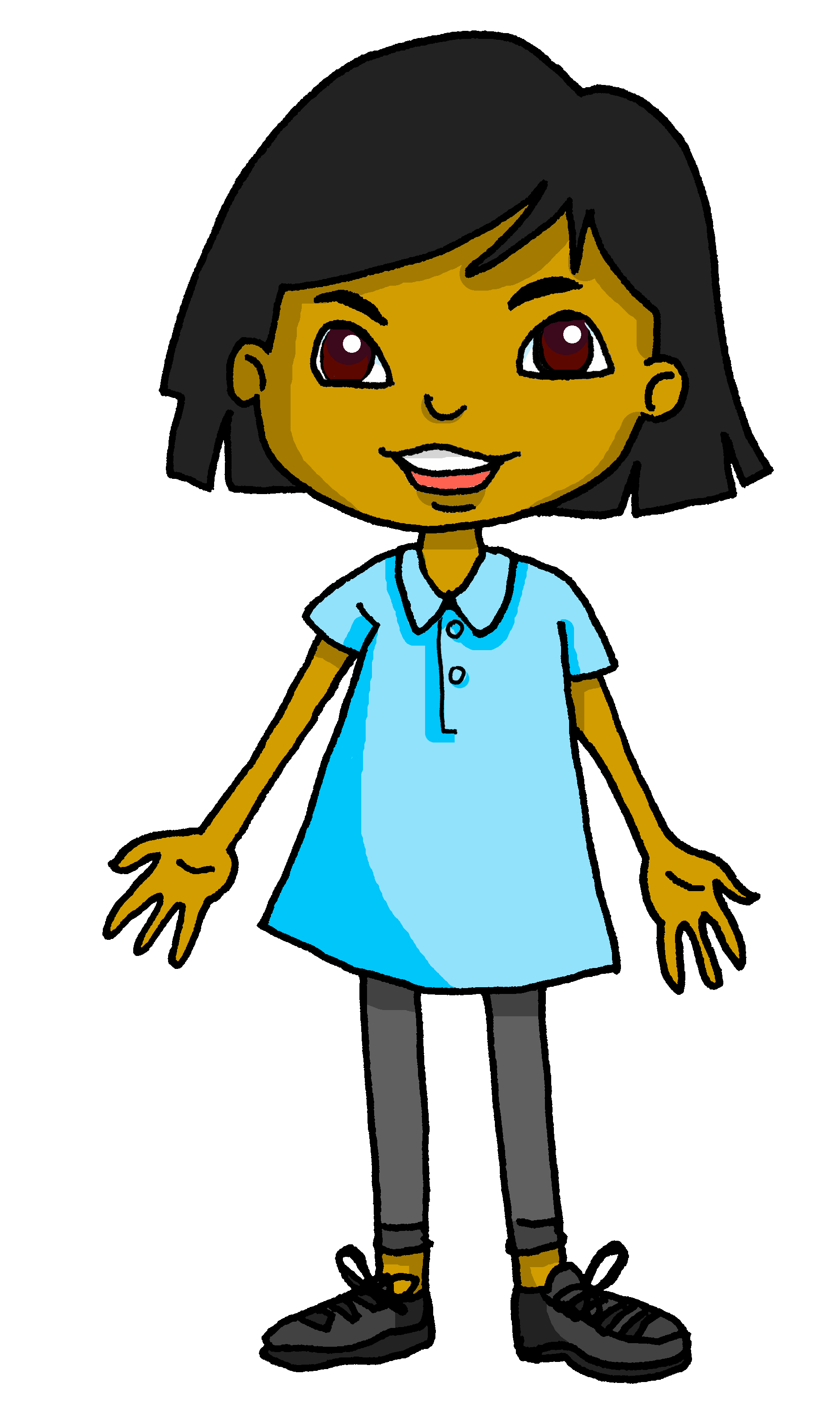 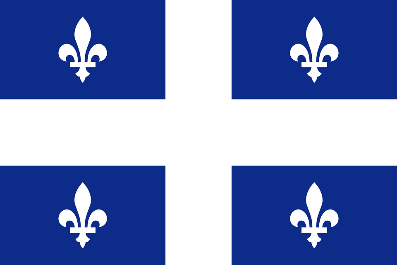 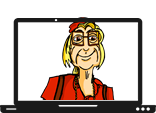 C’est une question pour Adèle ou pour Renée ?
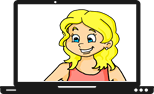 Écris en anglais.
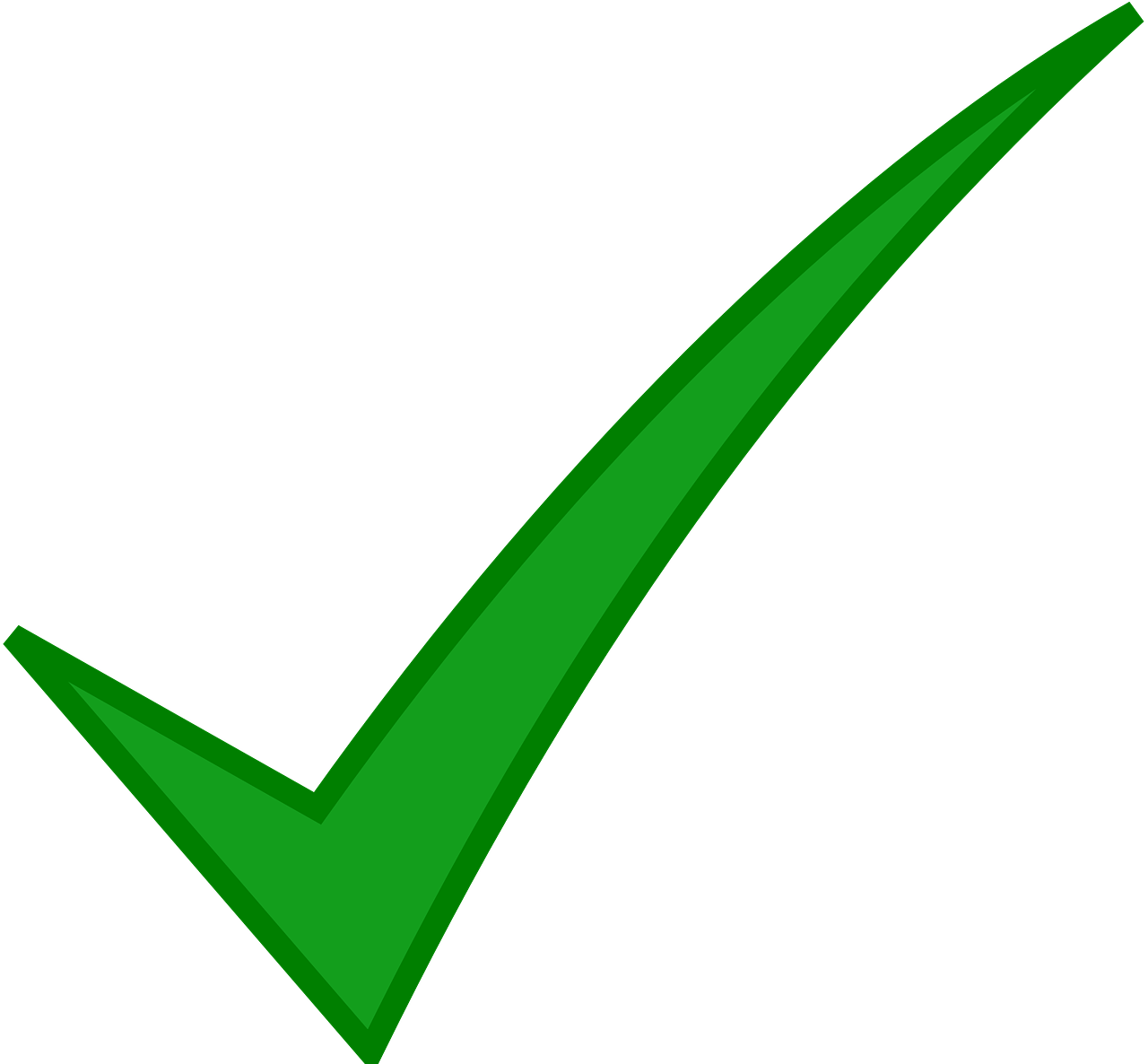 like the Quebec carnival?
Écris le numéro de la question et la lettre de la réponse correspondante.
A
Non, je préfère la piscine !
E
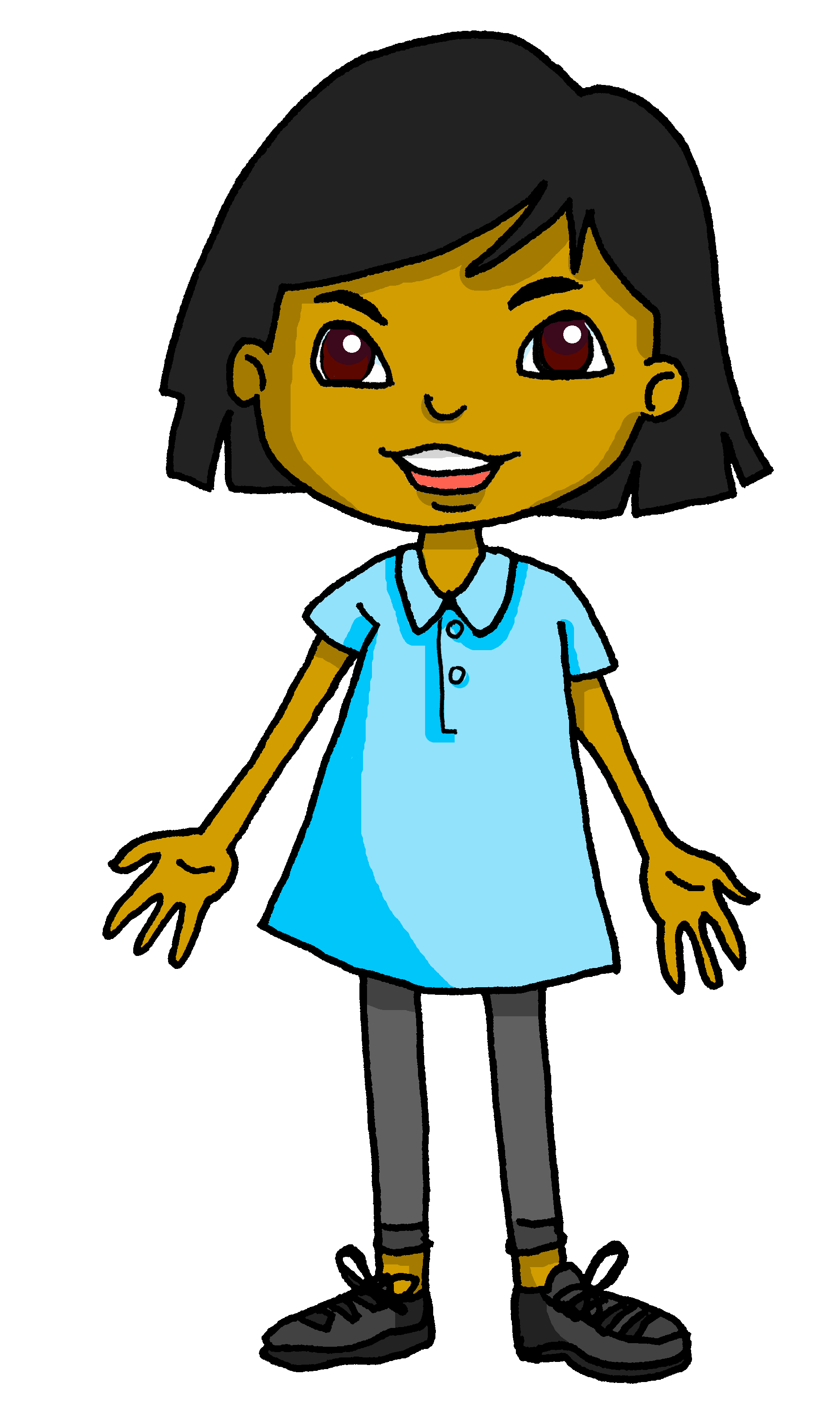 Tu aimes le Carnaval de Québec ?
B
Non, je déteste les chapeaux.
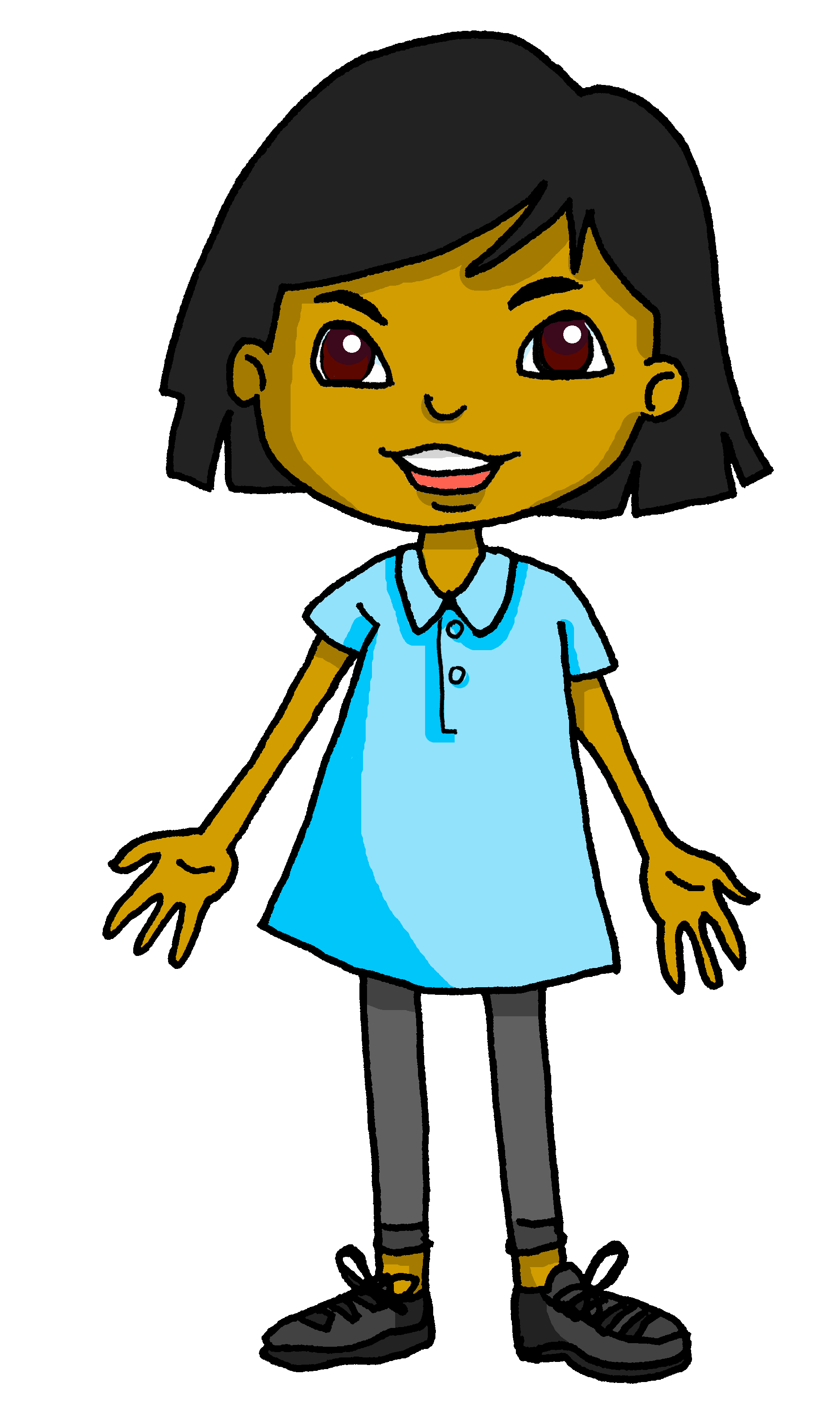 Tu joues dans un jeu de foot géant ?
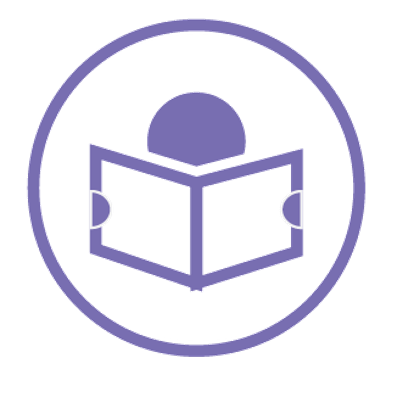 Oui, j’adore les jeux de foot.
C
lire
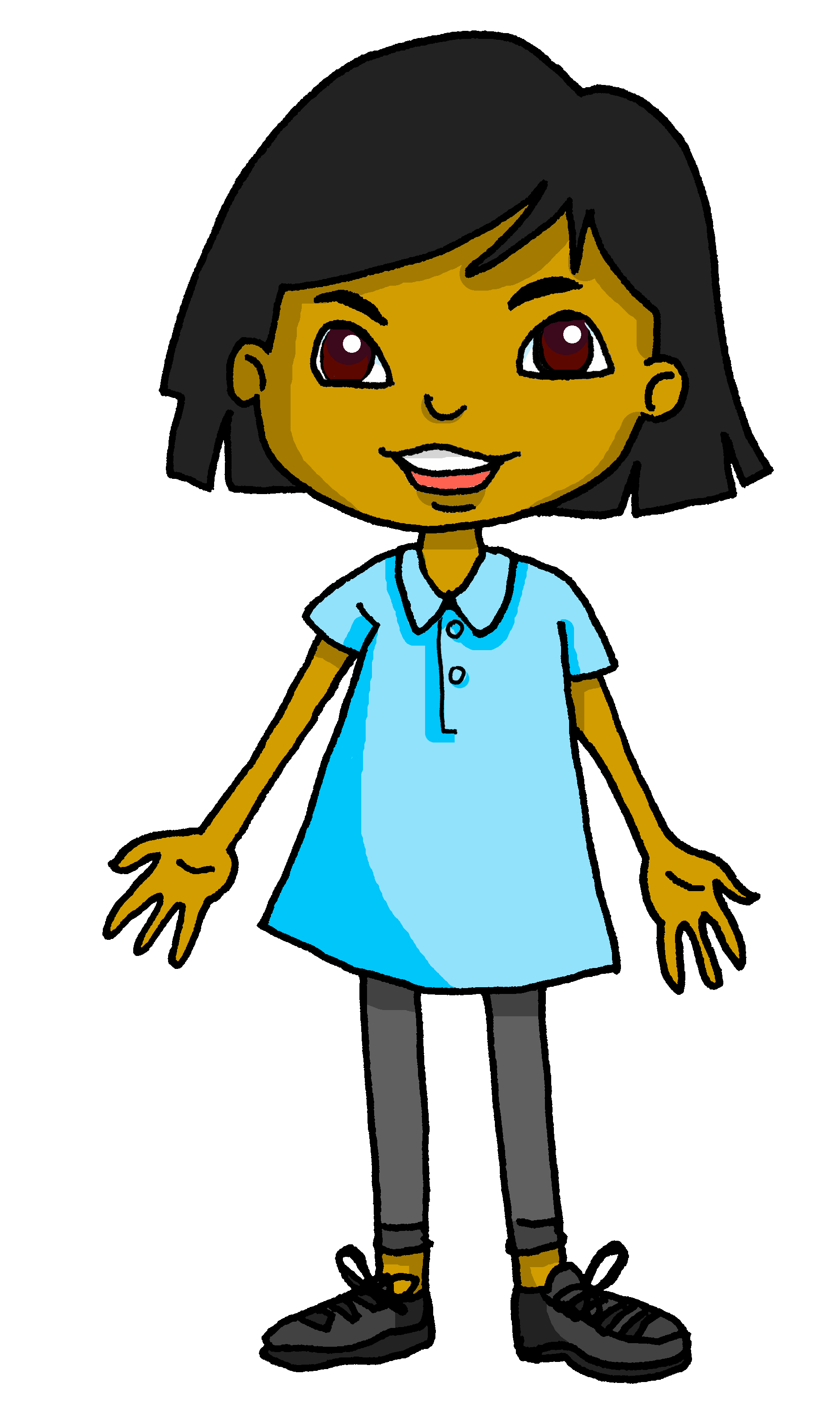 Vous portez un chapeau spéciale ?
Oui, et aussi des crêpes.
D
Vous regardez une course à chevaux sur la neige ?
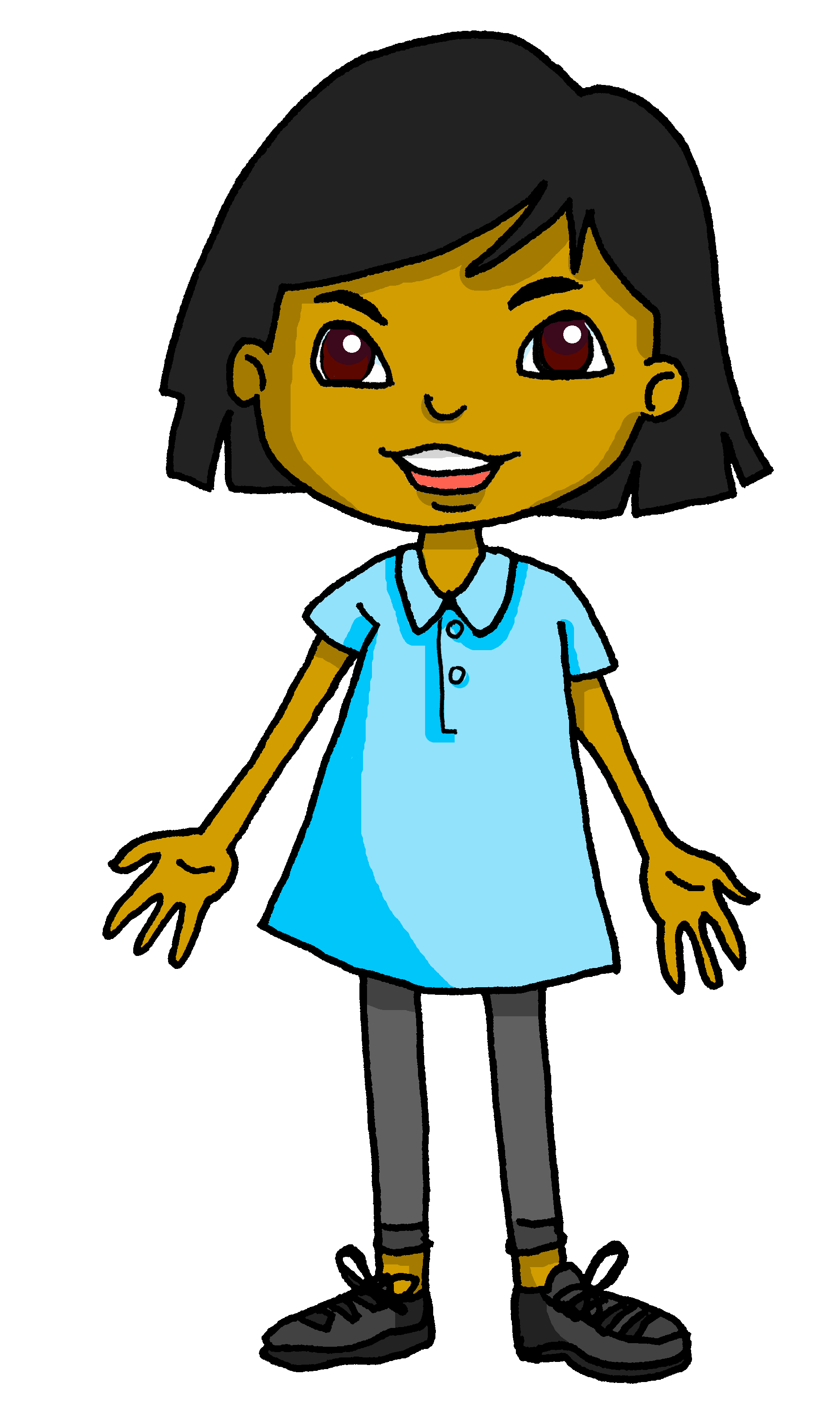 Oui, c’est ma fête préférée.
E
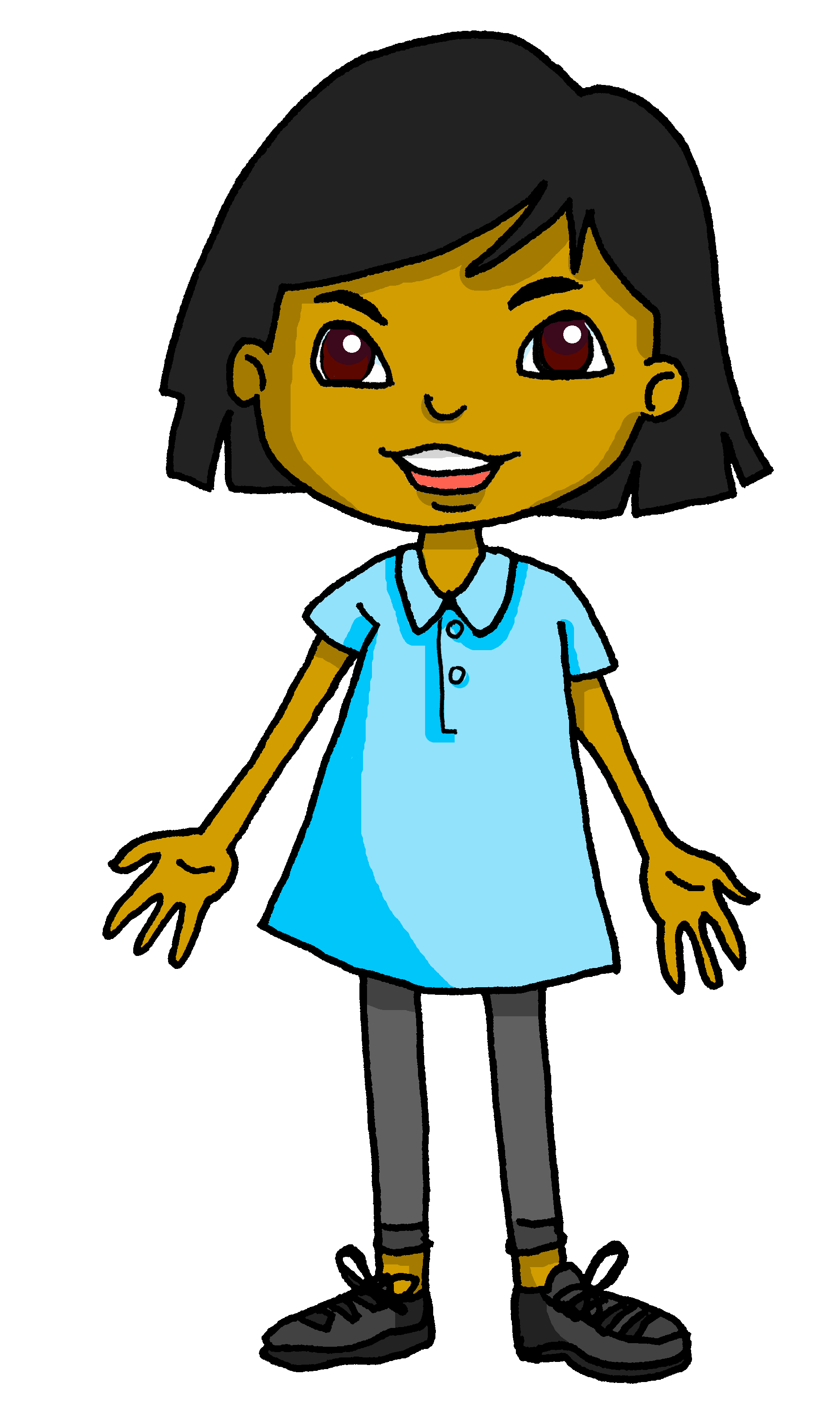 Vous visitez l’hôtel de glace ?
Oui, c’est génial et très artistique!
F
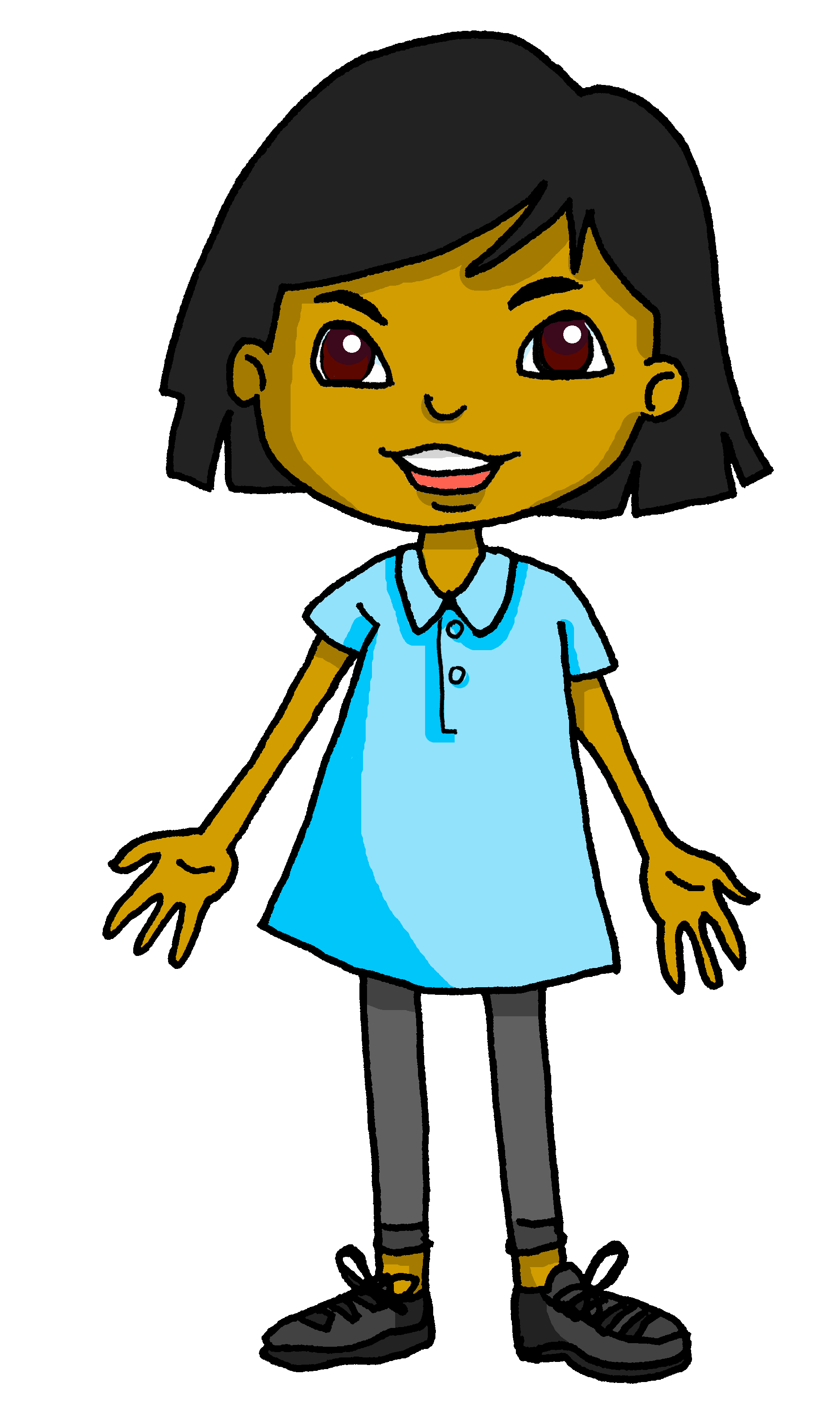 Vous préparez un gâteau au chocolat ?
G
Non, mais je visite les sculptures en glace.
Tu nages sur la neige ?
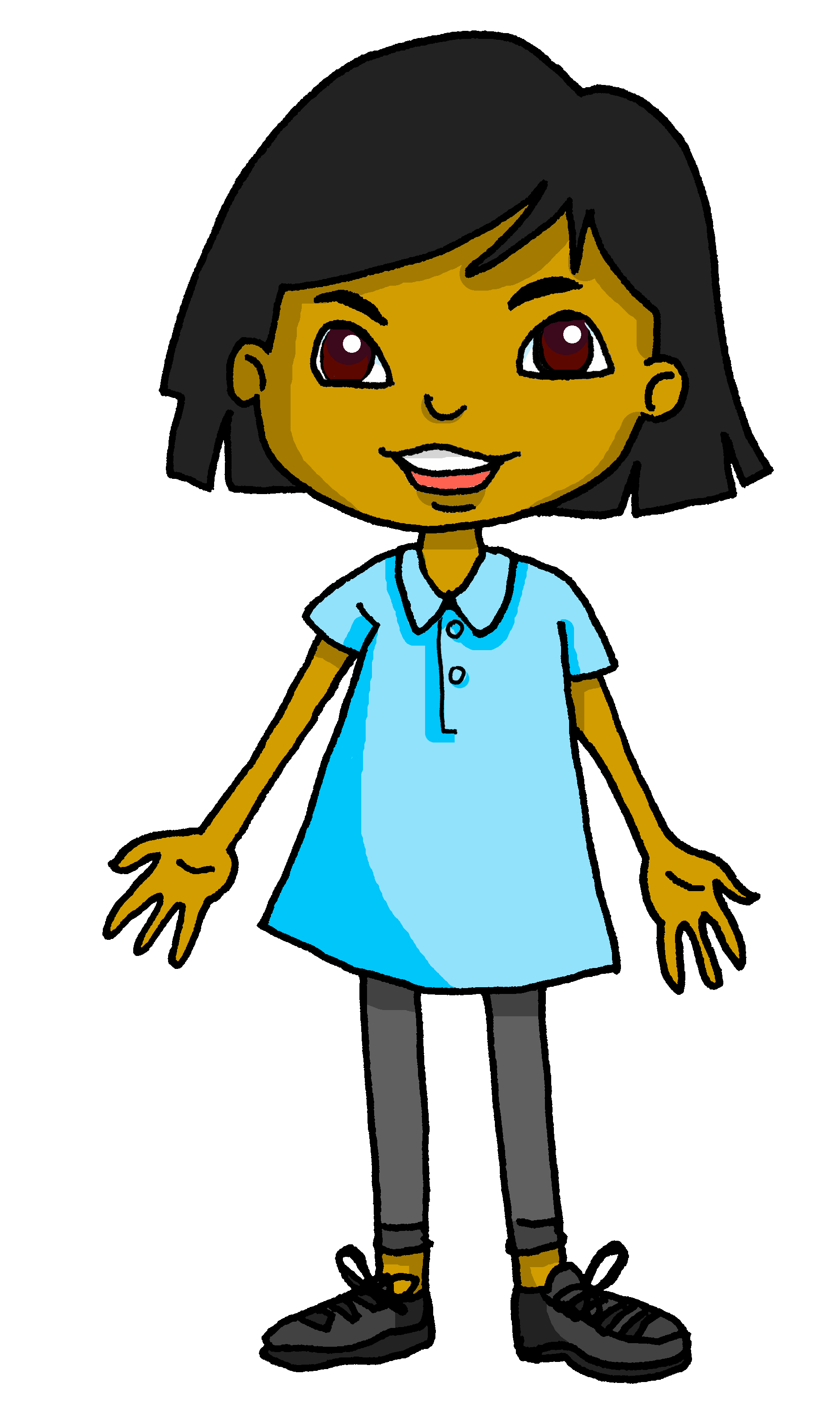 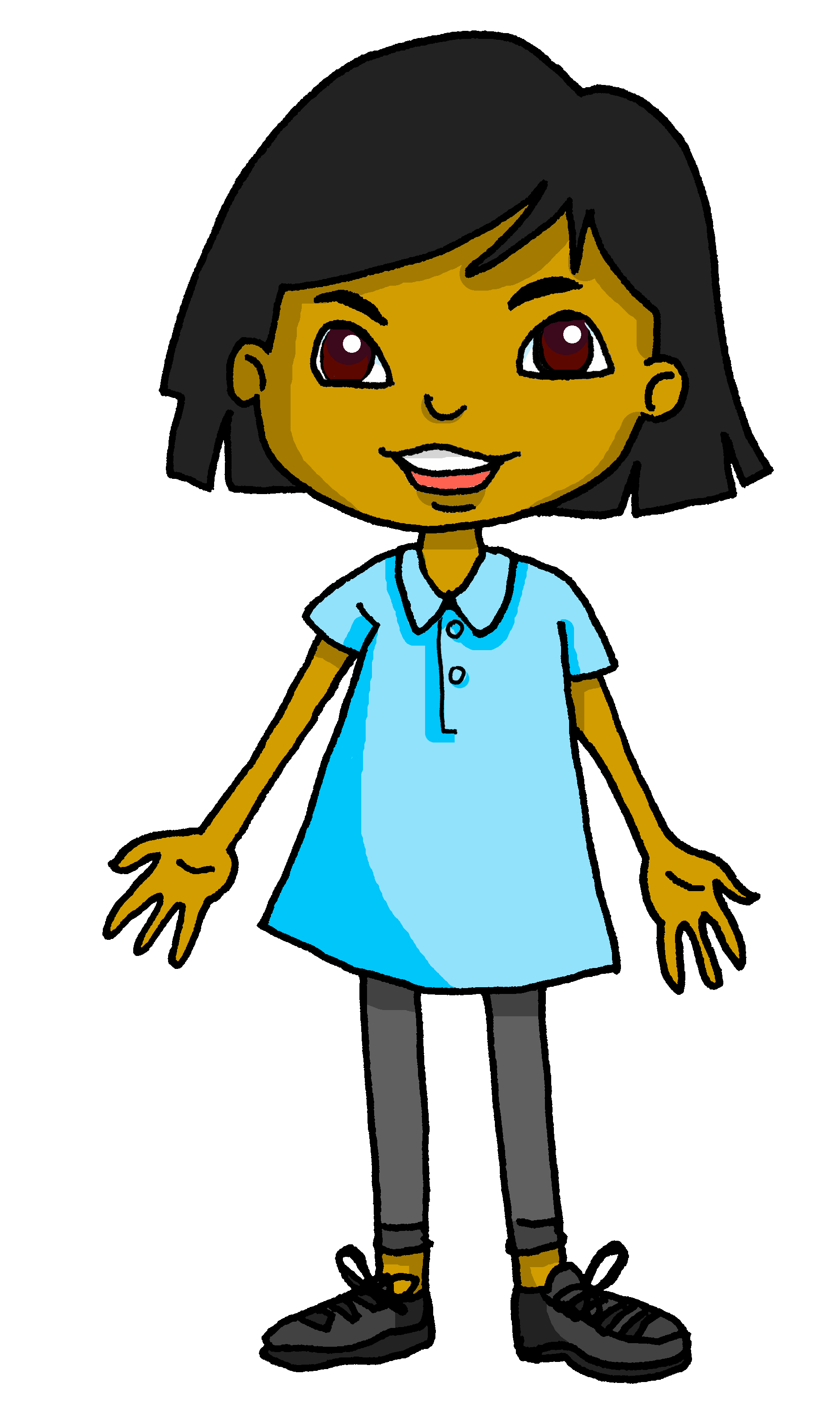 H
Tu regardes le défilé ?
Oui, j’adore les animaux.
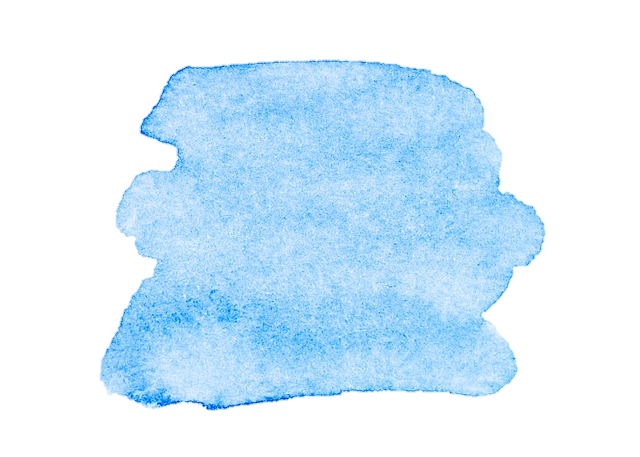 11
Saying what I and others do
Vert term 2
Term 1 week 2
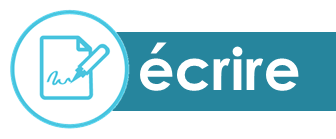 Complète le texte.
Mon amie Cécile __________ le Carnaval de Québec ! Nous arrivons toujours tôt. Elle _________ la course de chevaux mais je _________ les traineaux à chiens. Puis nous _____________ au ‘bain* de neige’ ! Oui,c’est bizarre mais nous _________ dans la neige ! Tout est très joli. Nous __________ le château de neige et admirons les sculptures en glace. Au soir nous _________ le défilé. C’est super ! Nous _____________ toujours très fatigués* mais contents.
2
le traineau – sled(ge | le bain – bath |fatigué - tired
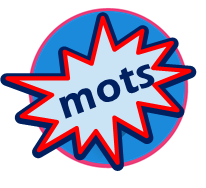 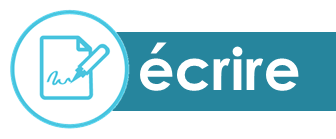 Écris en  français. Can you get at least 15 points?
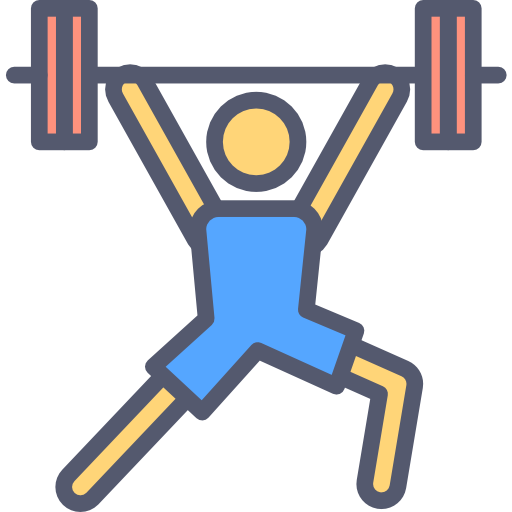 X 3
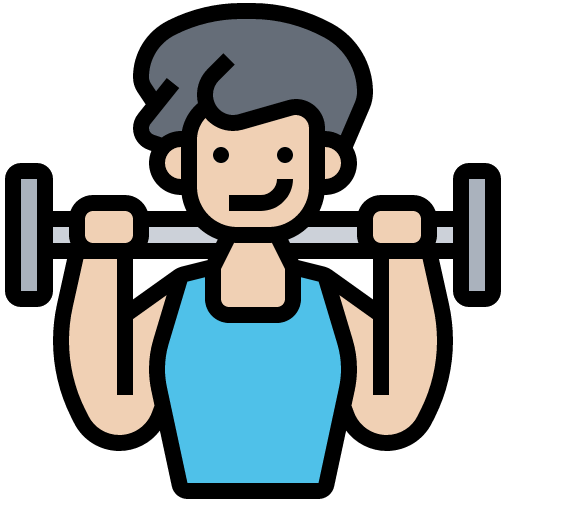 X2
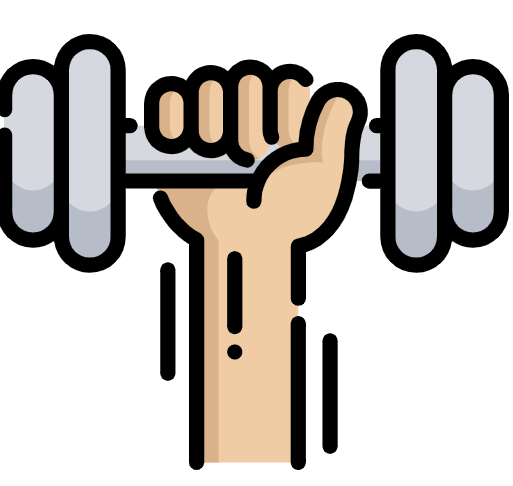 X 1
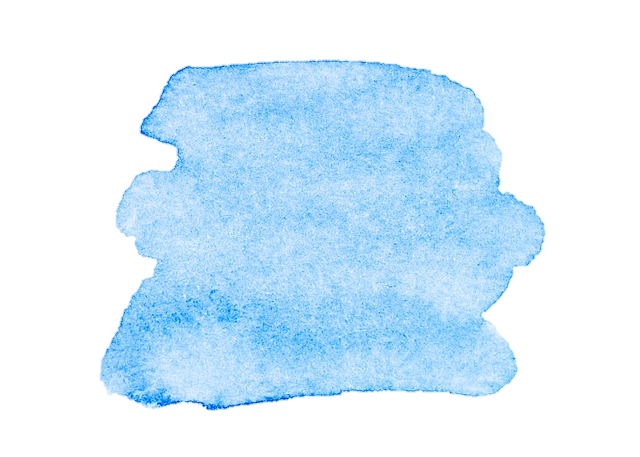 12
Saying what I and others do
Vert term 2
Term 1 week 2
🎯
Talking about the Quebec Carnival using ‘they’ and ‘s/he’ –ER verbs
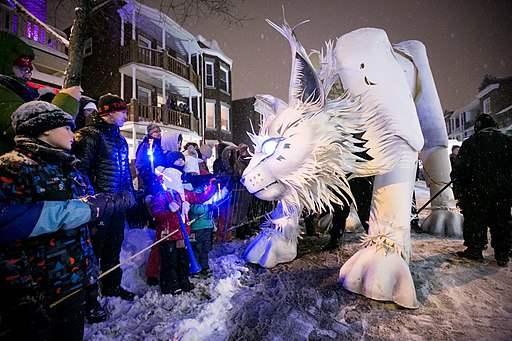 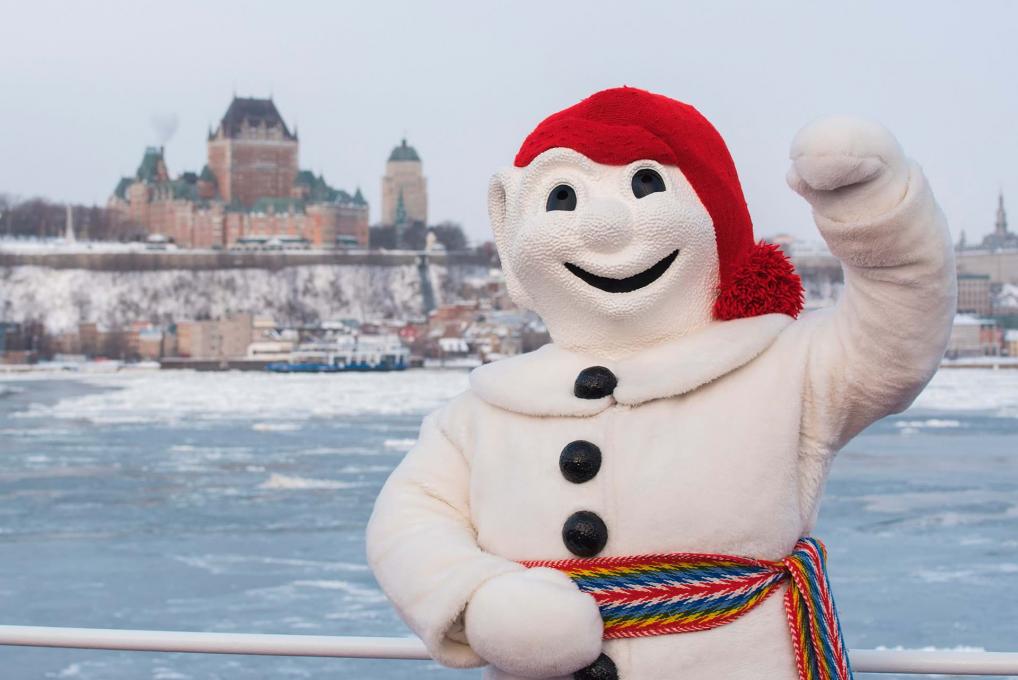 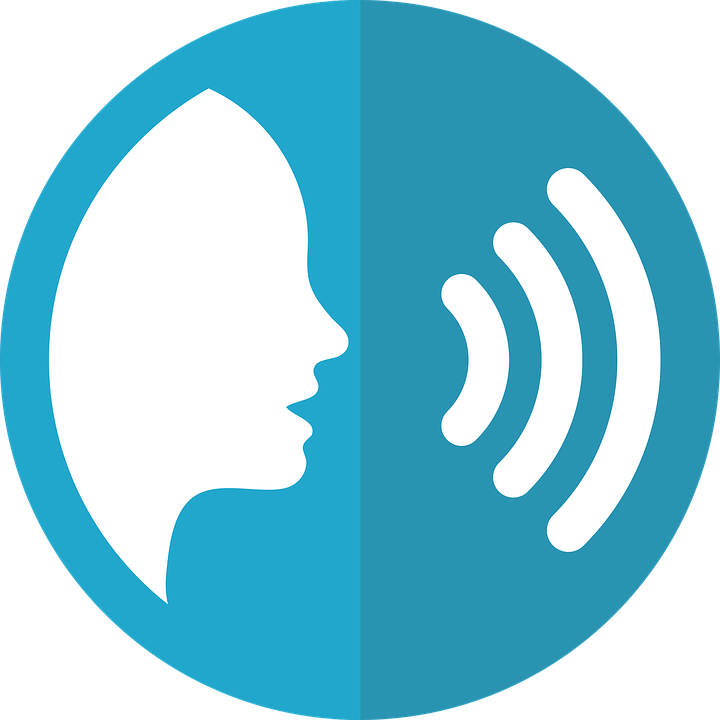 prononcer
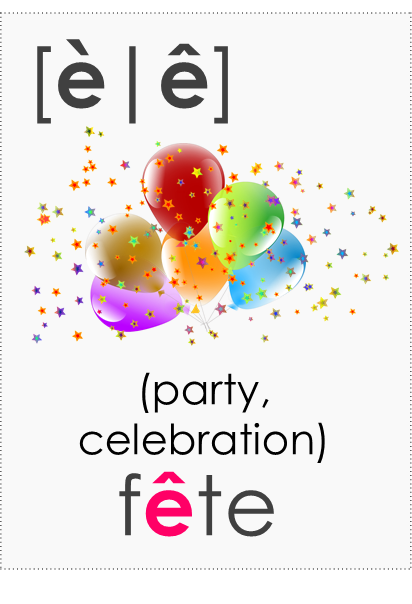 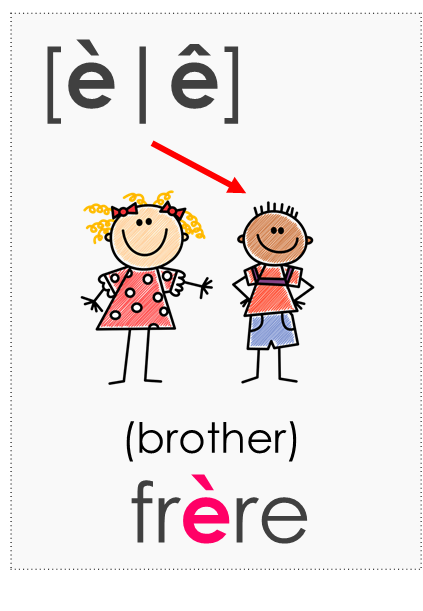 3
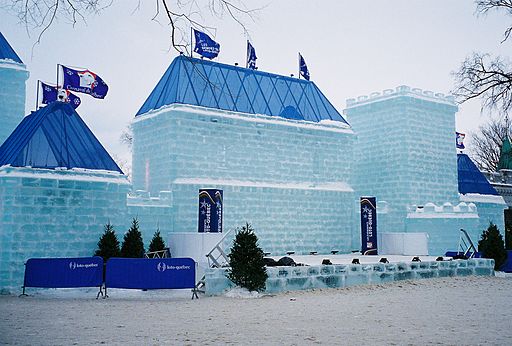 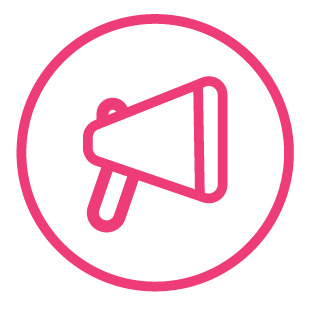 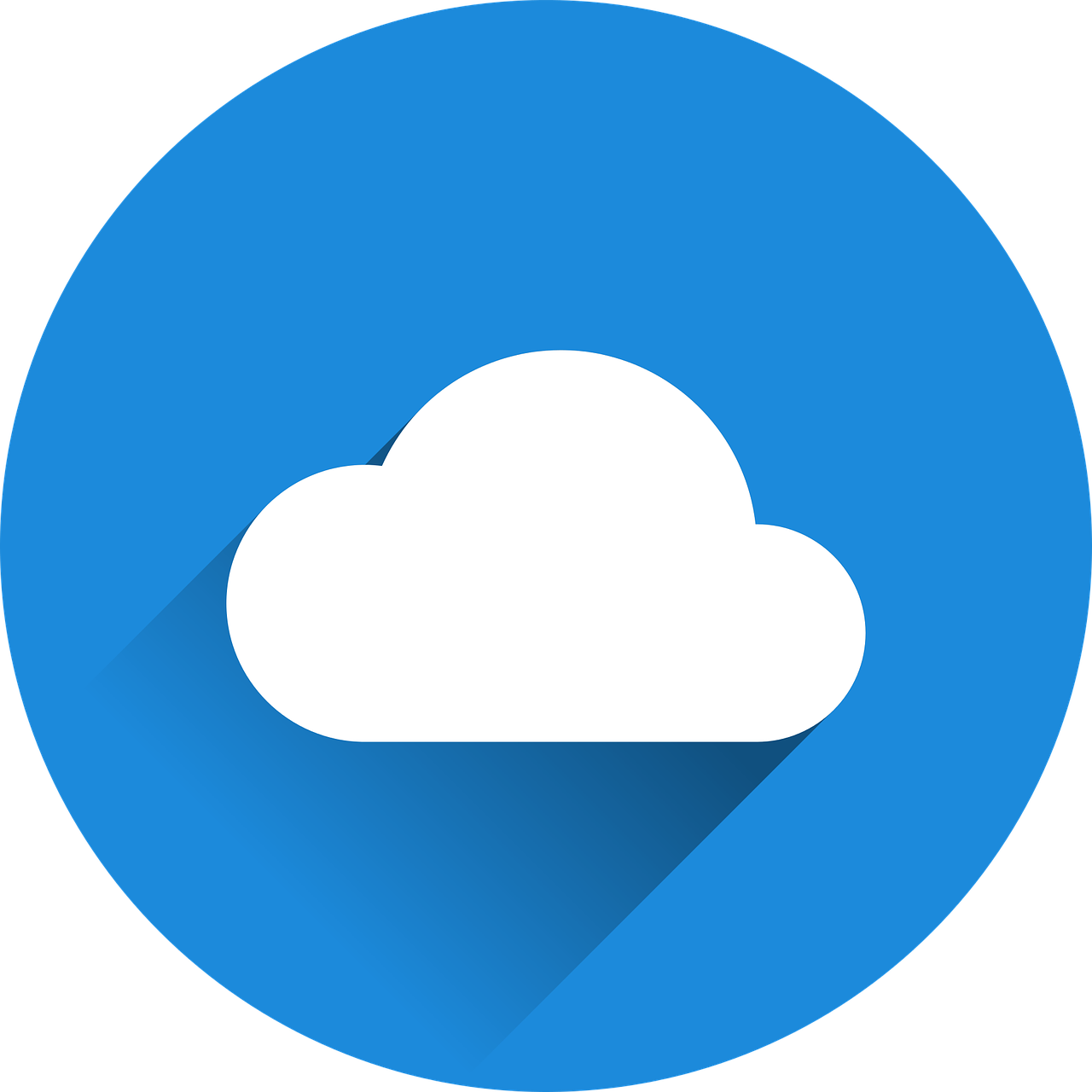 mots
Trouve la connexion.
body parts
vocabulaire
body parts
Quebec Carnival
hair
description
verbs
buildings
Write down the key language for this week.
le traîneau = sled(ge)
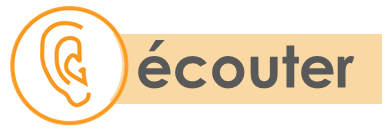 Écris en anglais.
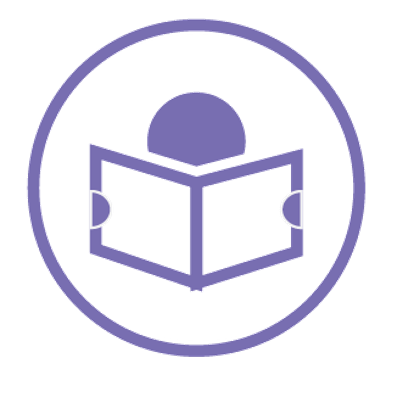 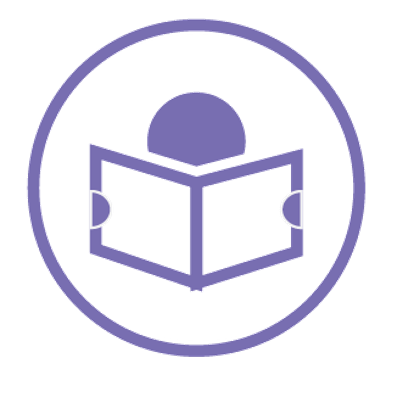 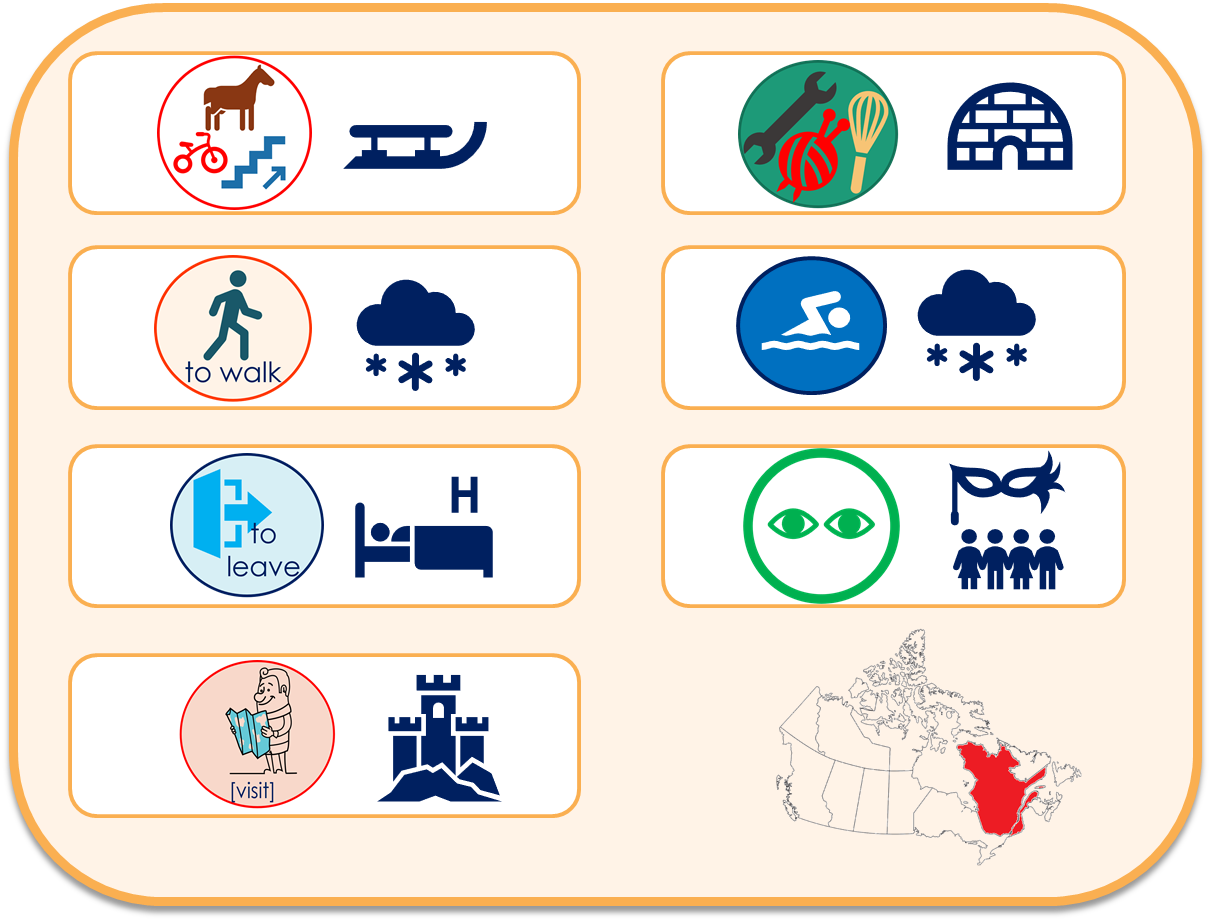 lire
lire
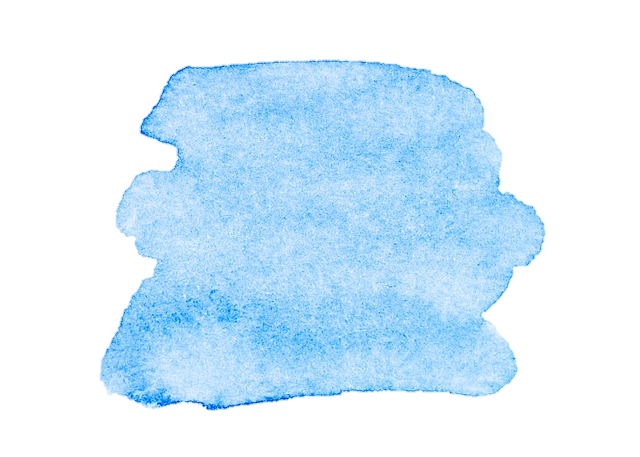 8
13
Saying what I and others do
Vert term 2
Term 1 week 2
Knowing who does what (-ER verbs: they (ils, elles)
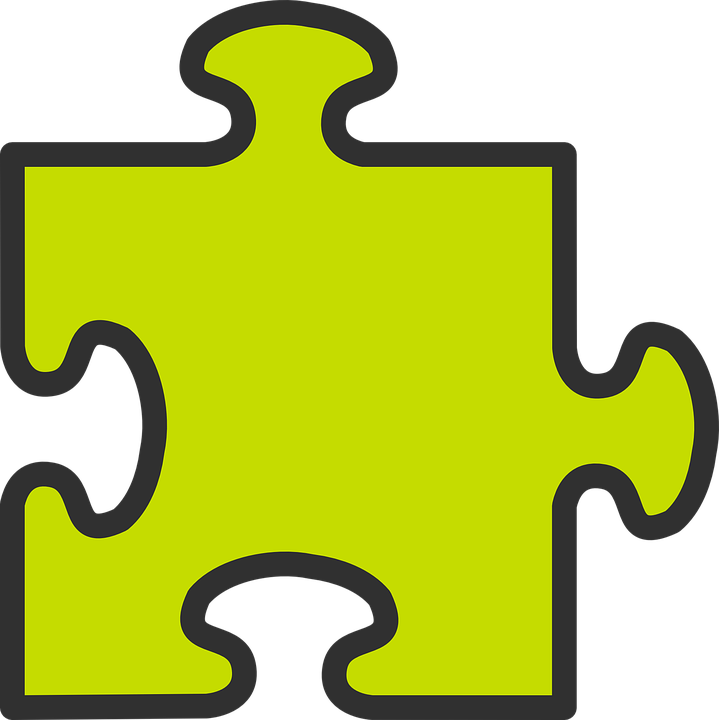 grammaire
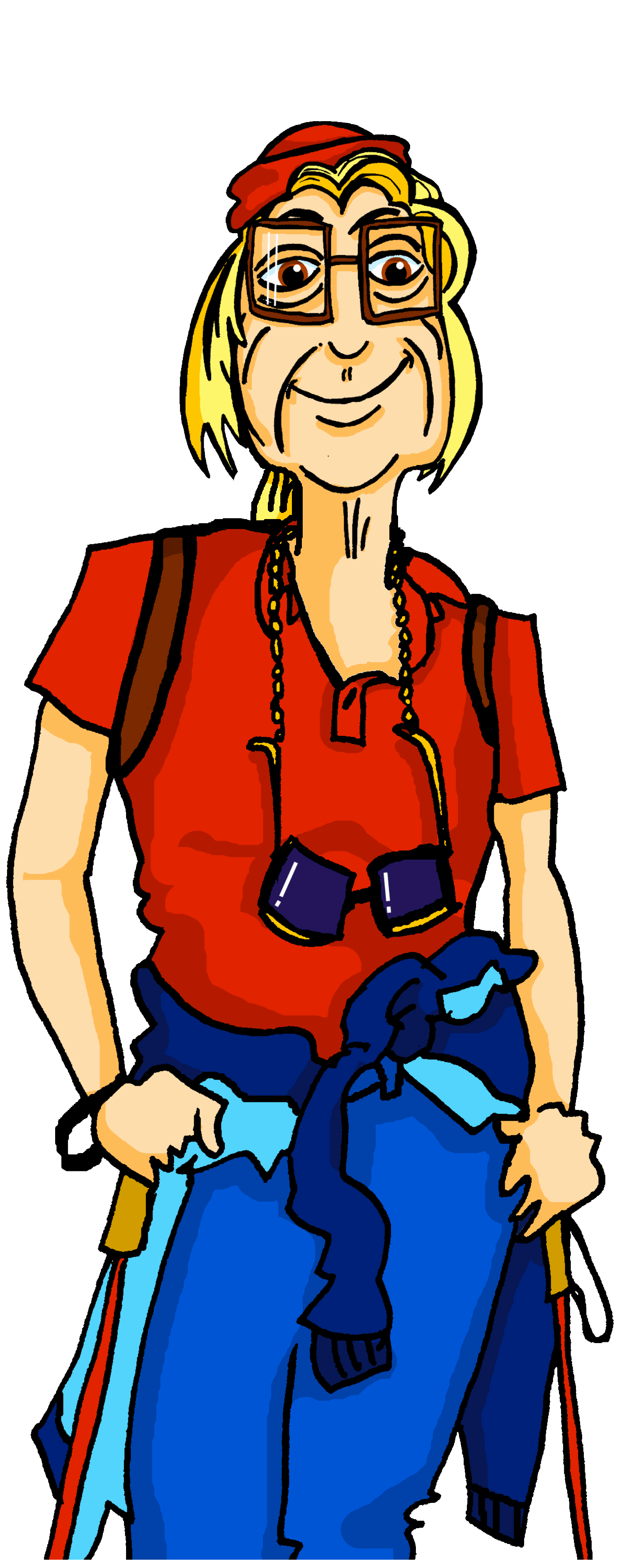 To say s/he/it +-ER verb in French, the verb ends in –e.
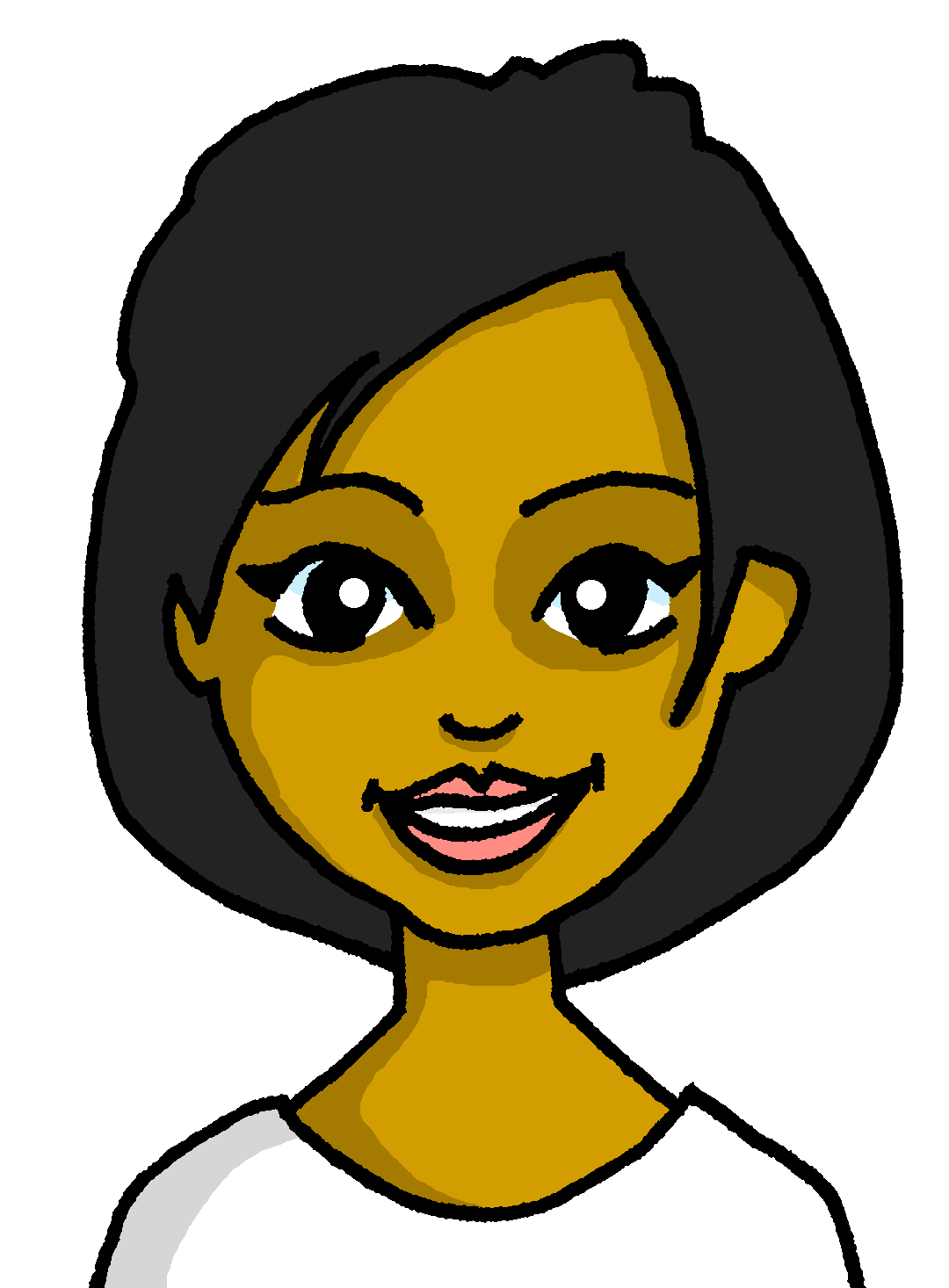 To say they +-ER verb in French, the verb ends in –ent.
3
Il prépare des sandwichs.
Ils préparent des sandwichs.
They prepare sandwiches.
He prepares sandwiches.
➜
⚠ The endings are silent so –e and –ent sound the same!
Elles organisent le sac.
Elle organise le sac.
They organise the bag.
She organises the bag.
➜
C’est qui ? Renée ou Renée et Cécile ?
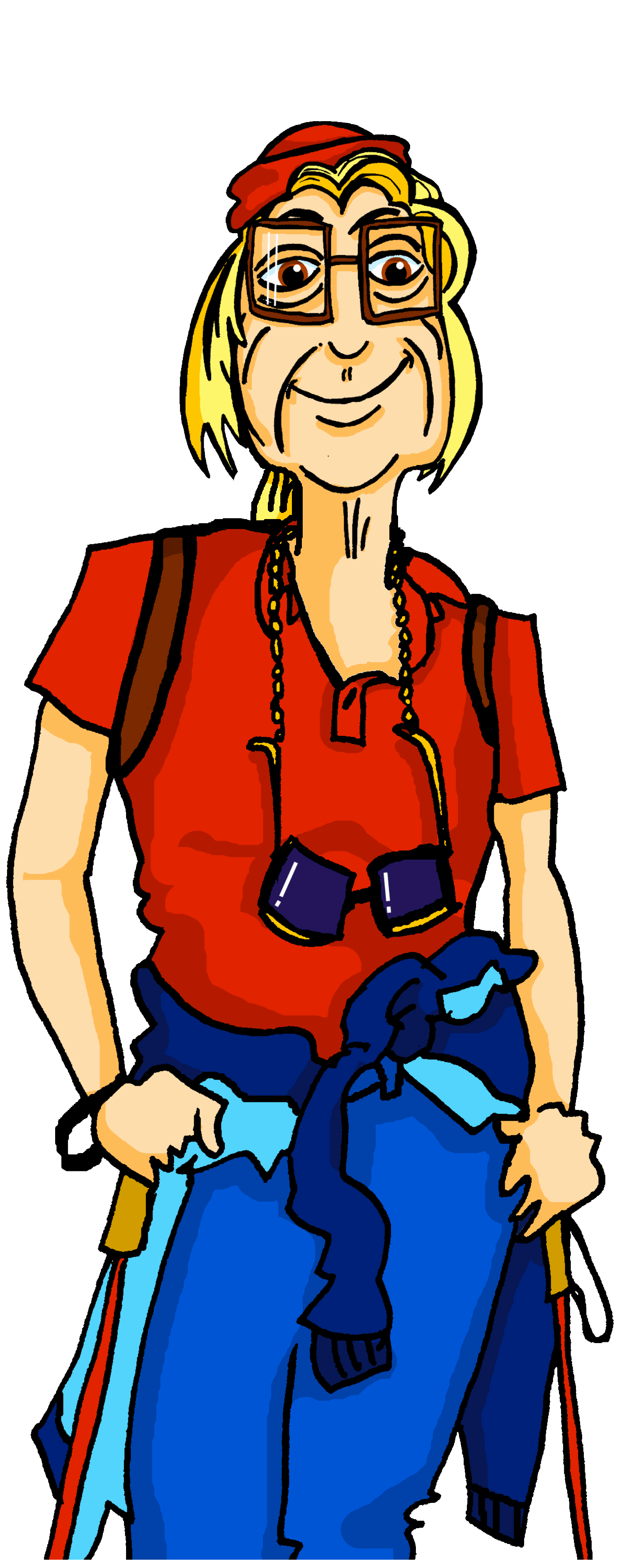 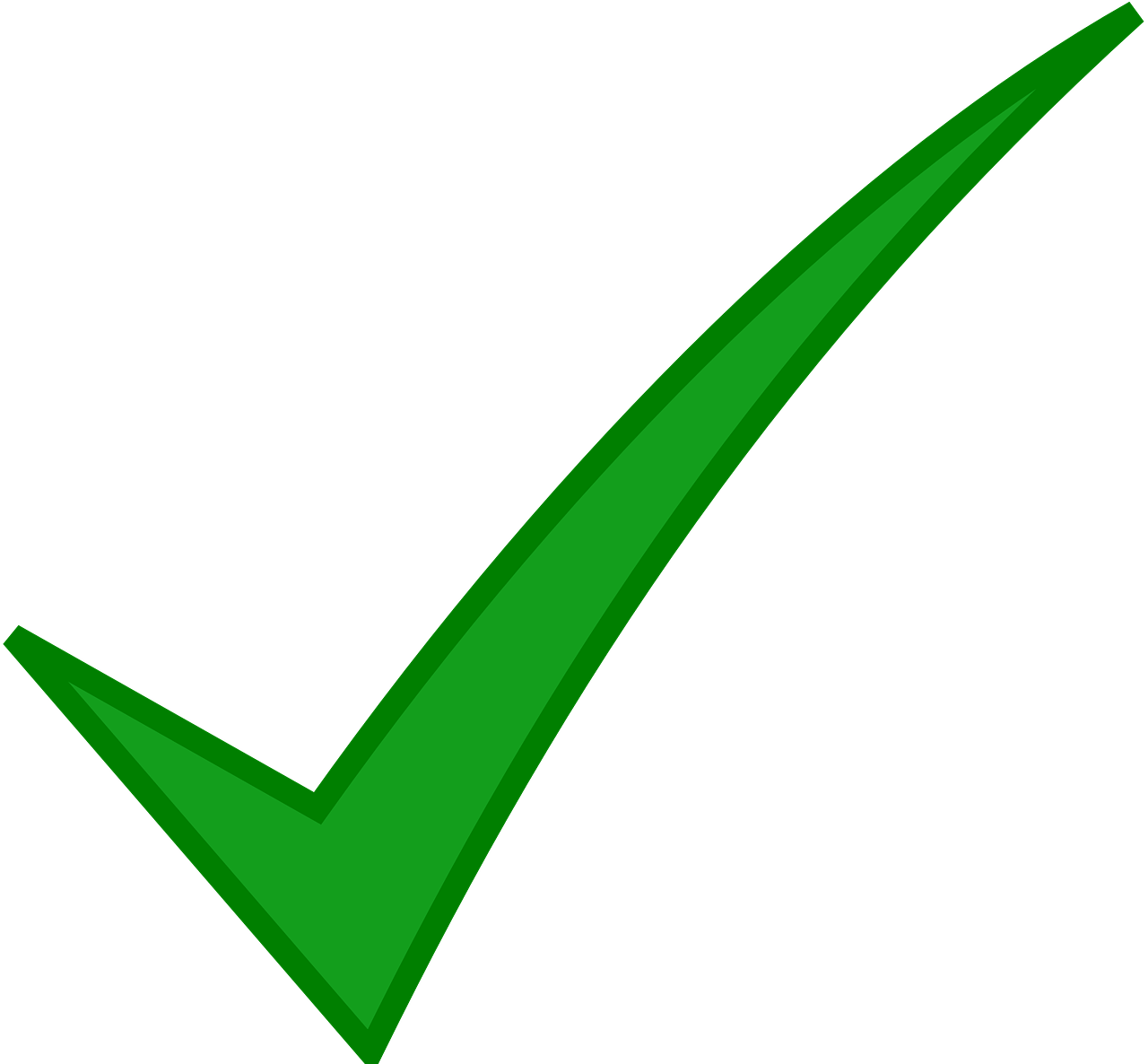 She prepares (some) sandwiches.
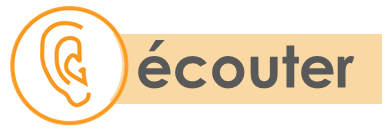 Il y a combien de [ê|è]  dans chaque phrase ?
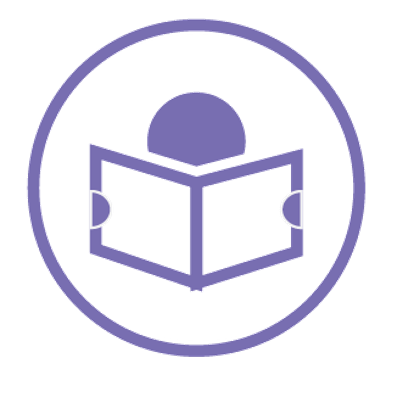 lire
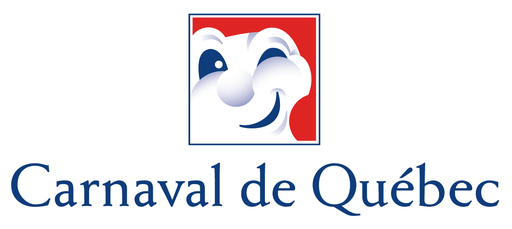 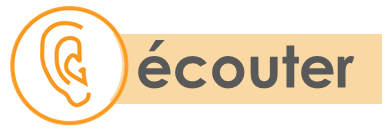 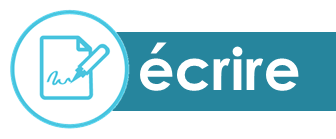 Écris le verbe en français.
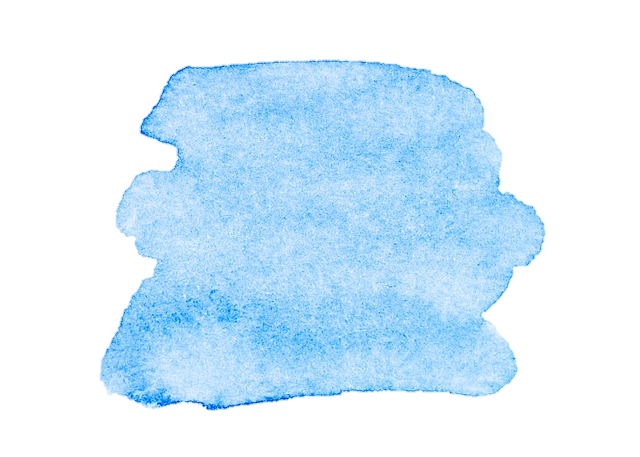 14
Saying what I and others do
Vert term 2
Term 1 week 2
Person A. (Person B – turn to the next page.)
Round 2 Listen to your partner.  Is it A, B or C?
Say these verbs in French.
Round 1
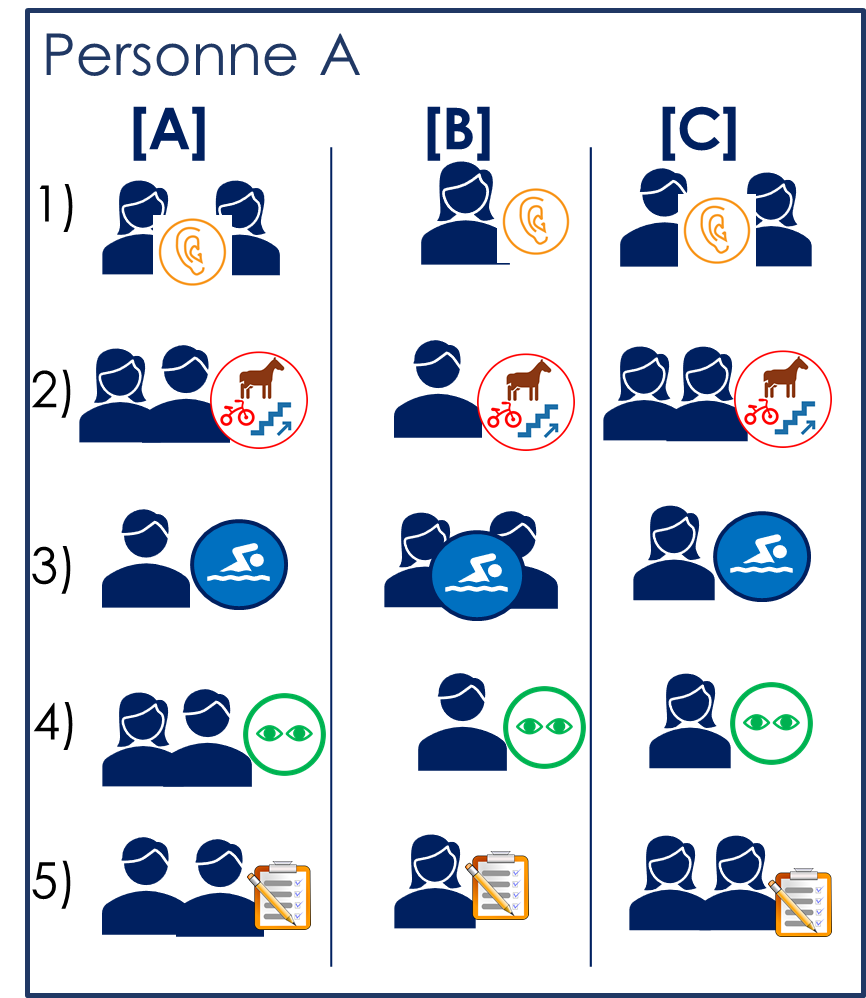 1) He walks
……………………………….
2) They dance (mixed group)
……………………………….
3) They leave (mixed group)
……………………………….
4) She prepares
……………………………….
5) They create (mixed group)
………………………………..
3
Il marche
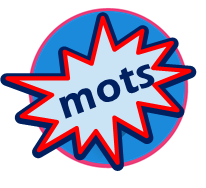 Écris en  anglais. Can you get at least 15 points?
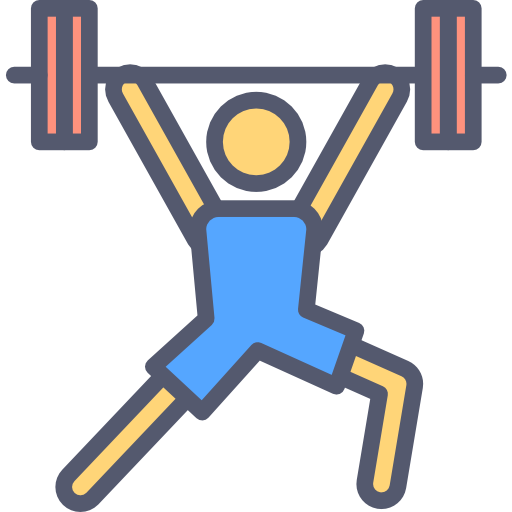 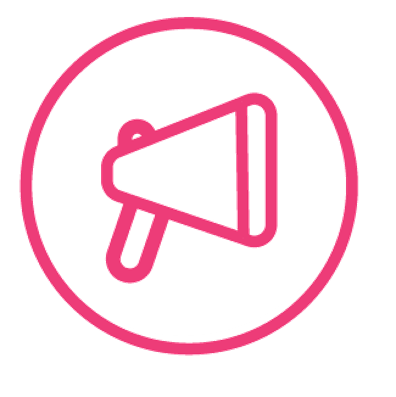 parler
X 3
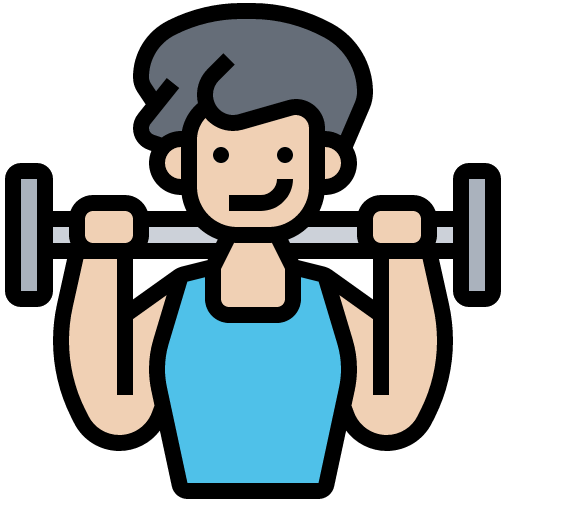 X2
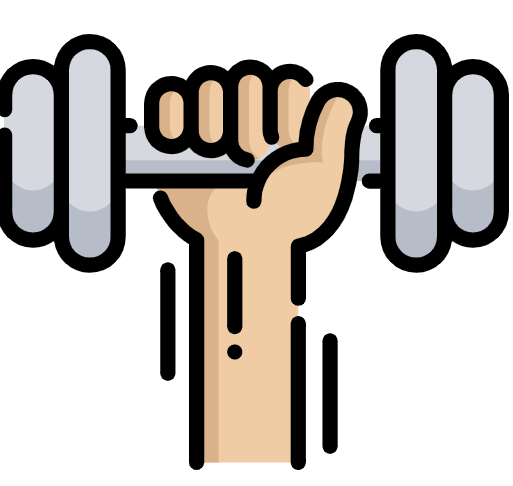 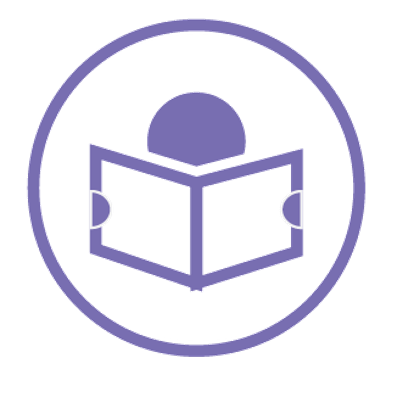 lire
X 1
Knowing who does what (-ER verbs: they (ils, elles)
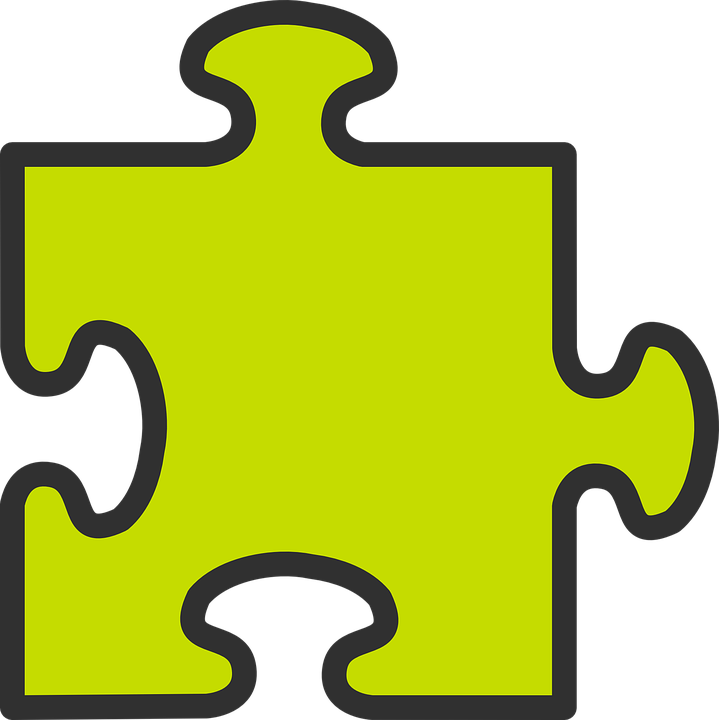 grammaire
To say everyone +-ER verb in French, the verb ends in –e.
Tout le monde regarde le défilé.
Everyone watches the parade.
➜
To say the people +-ER verb in French, the verb ends in –ent.
Les gens regardent le défilé.
The people watch the parade.
➜
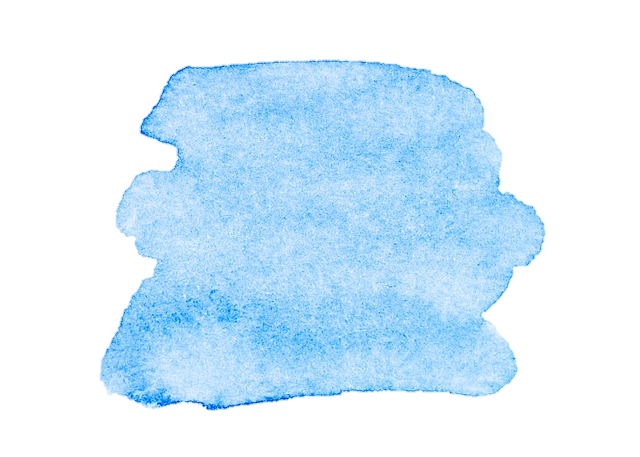 15
8
Saying what I and others do
Vert term 2
Term 1 week 2
Person B. (Person A – turn to the previous page.)
Say these verbs in French.
Round 2
Round 1 Listen to your partner.  Is it A, B or C?
1) They listen (all girls)
……………………………….
2) He rides on
……………………………….
3) She swims
……………………………….
4) They watch (mixed group)
……………………………….
5) They organise (all girls)
………………………………..
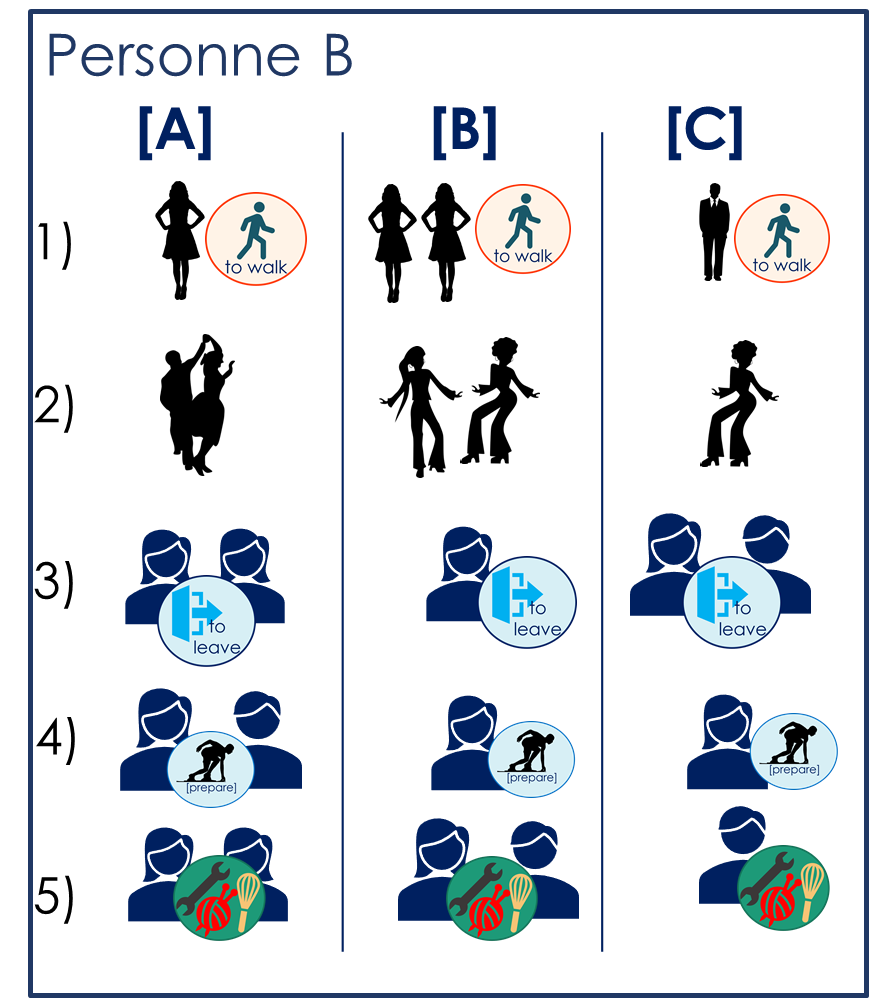 3
Elles écoutent
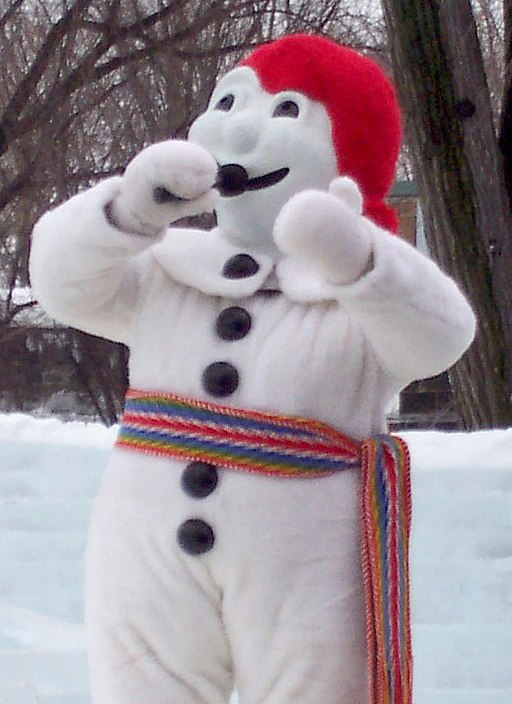 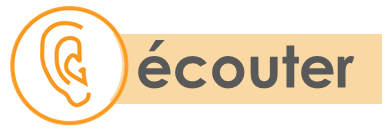 Écris le verbe.
Ici, c’est super ! Tout le monde   _________  et   _________  avec le Bonhomme 
Carnaval.
Les gens   ________   des bikinis et  _______ dans la neige !
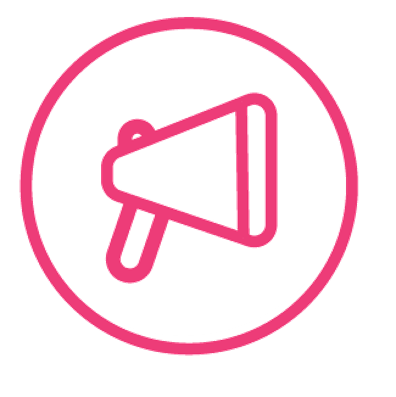 parler
Tout le monde    __________    la tire sur la neige ! C’est une tradition délicieuse pour tous* !
Ils  ___________  des sculptures en glace et  ____________ sur des traîneaux.
Tout le monde   __________  derrière le défilé.  Les gens _____________ le Carnaval très tard*, mais ils sont très heureux.
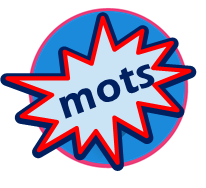 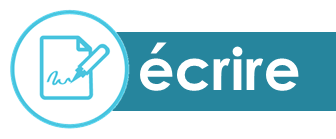 Écris en  français. Can you get at least 15 points?
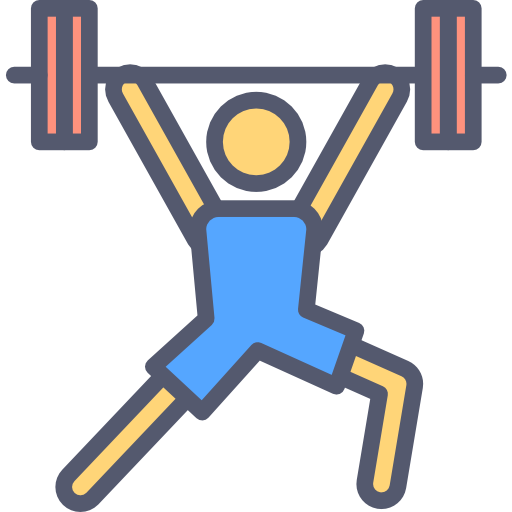 X 3
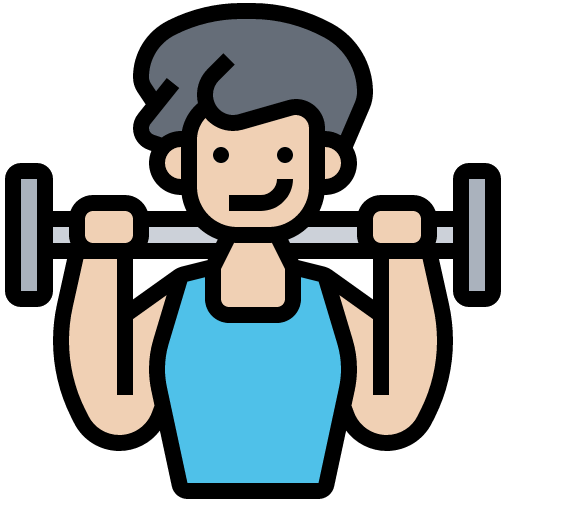 X2
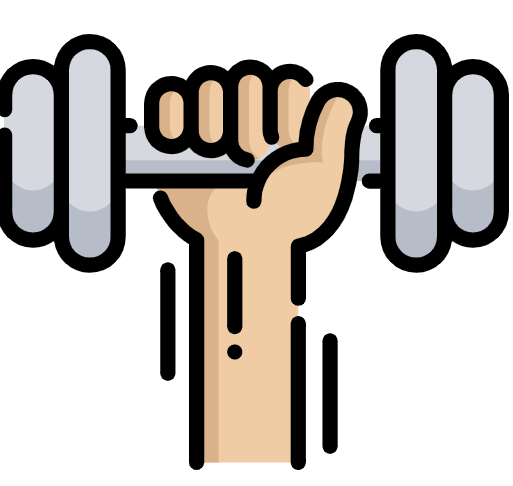 X 1
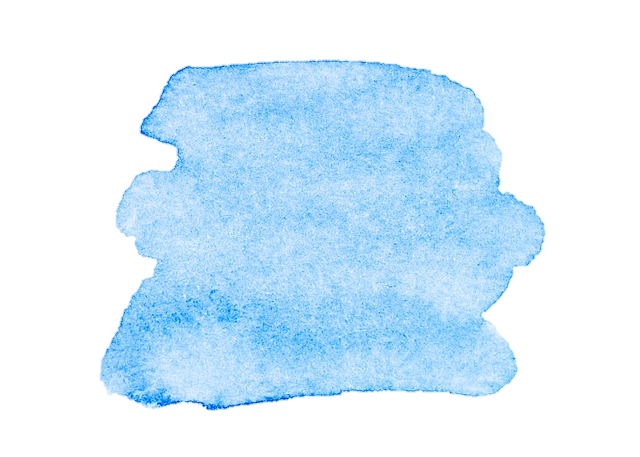 8
16
Saying what I and others do
Vert term 2
Term 1 week 2
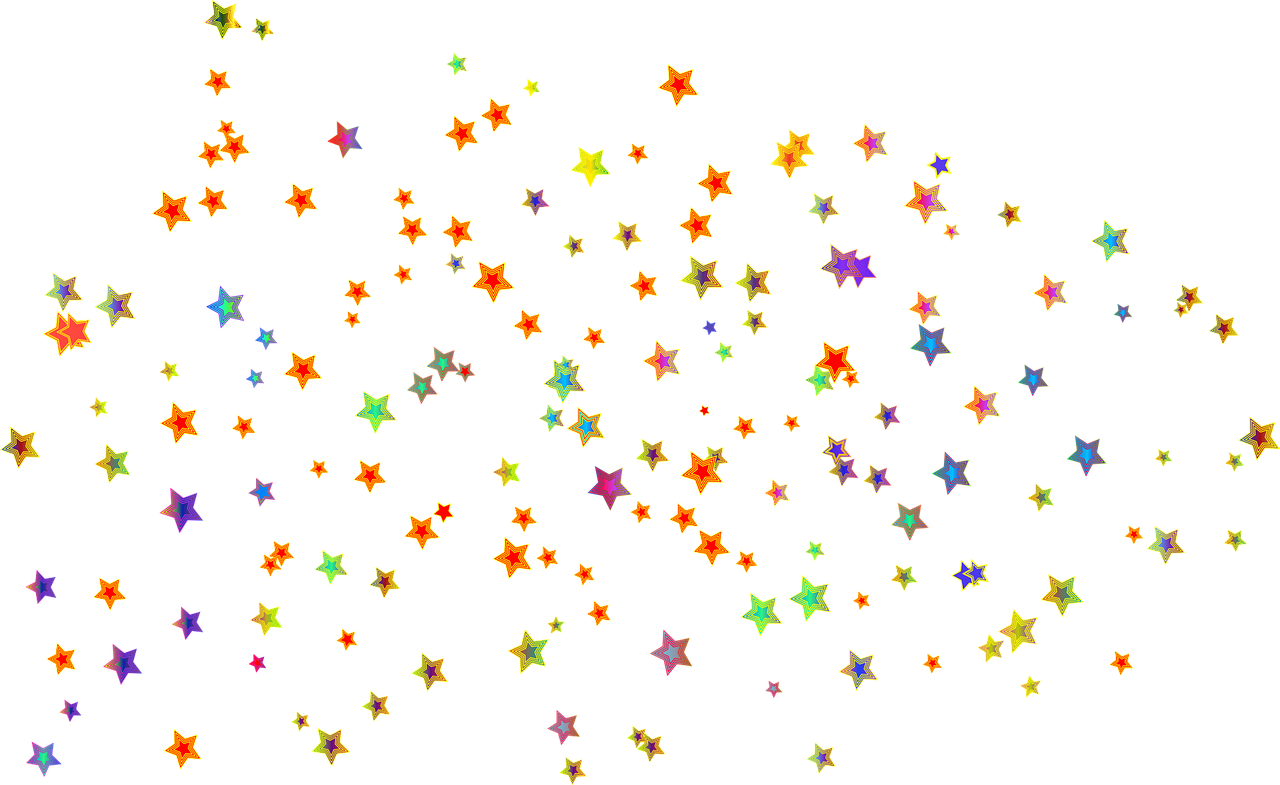 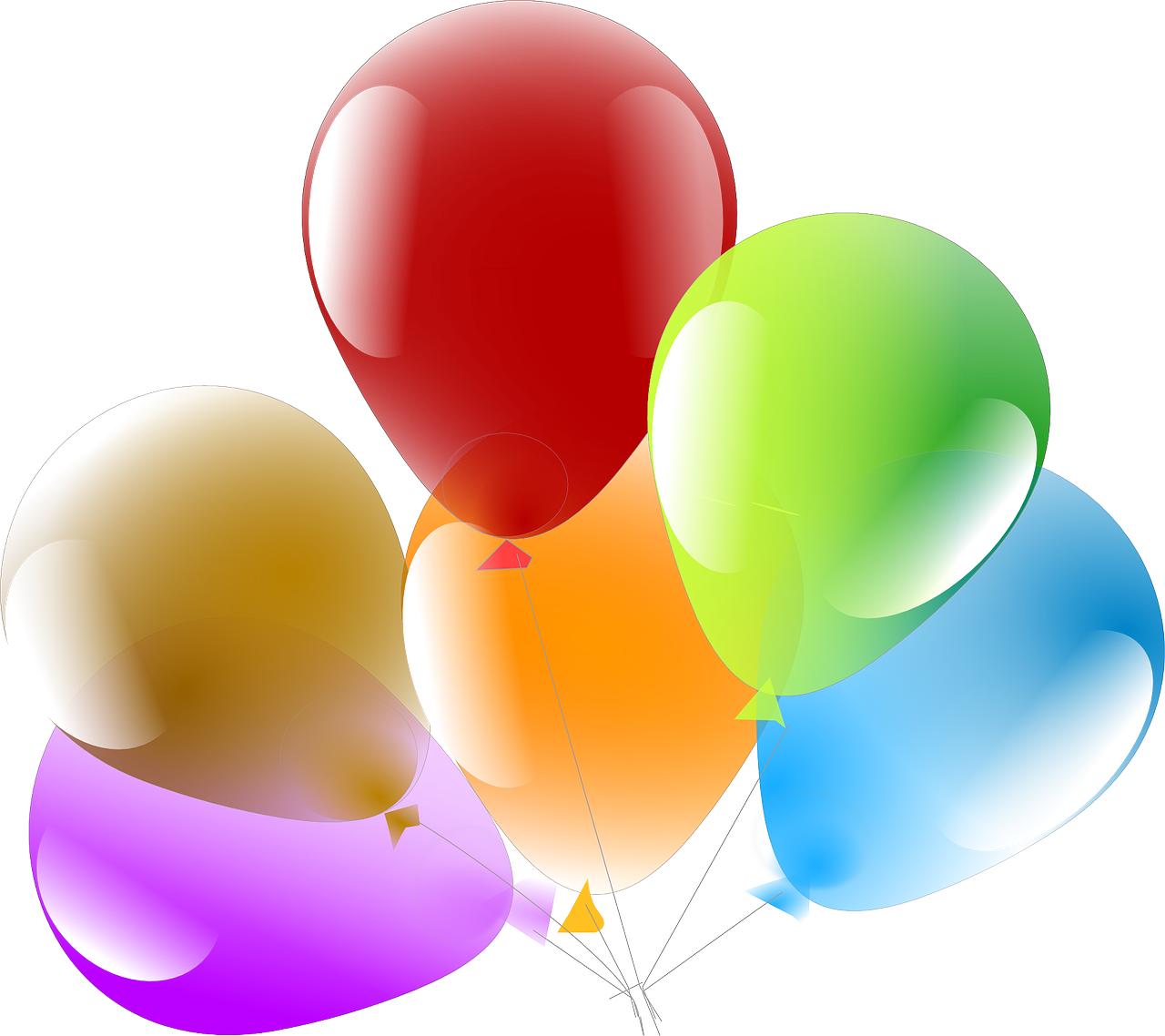 🎯
Asking questions about la Fête des Lumières using est-ce que
Fête des Lumières
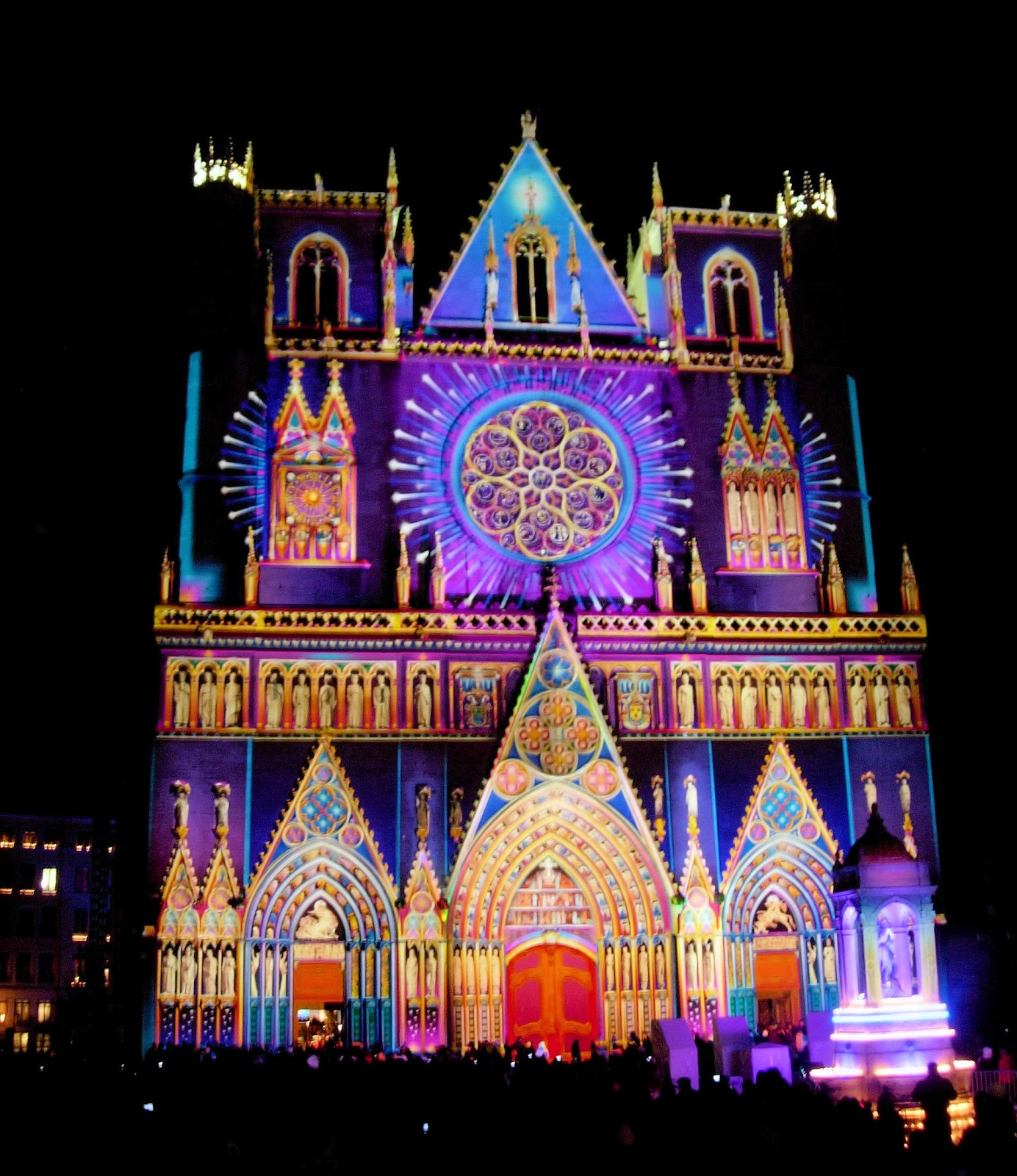 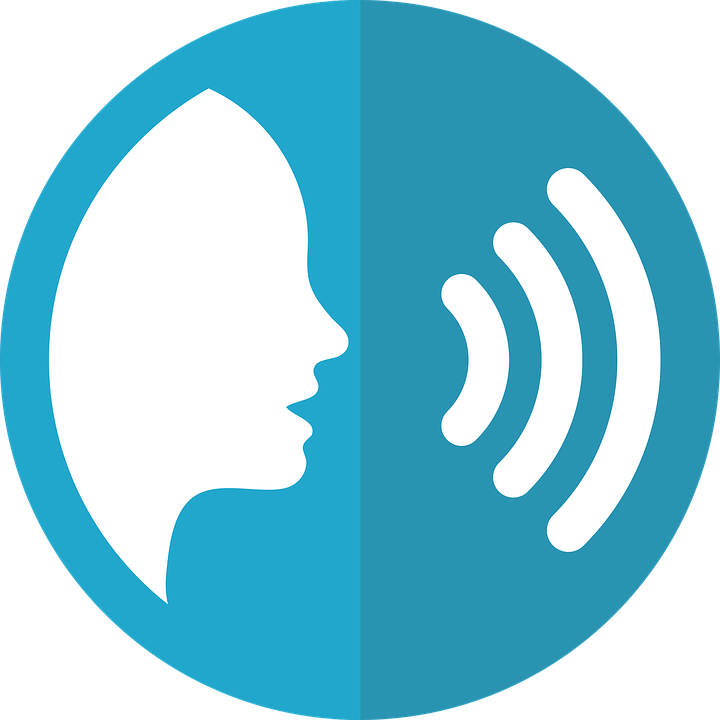 prononcer
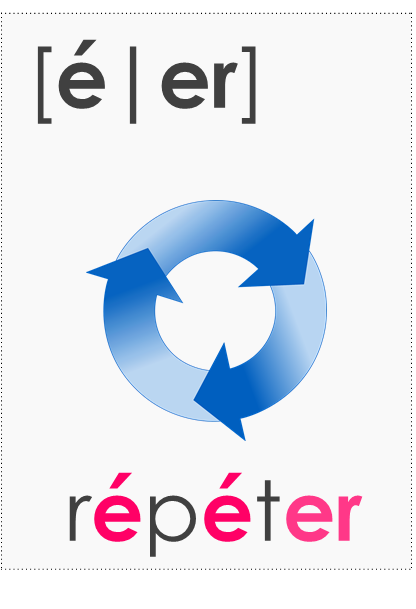 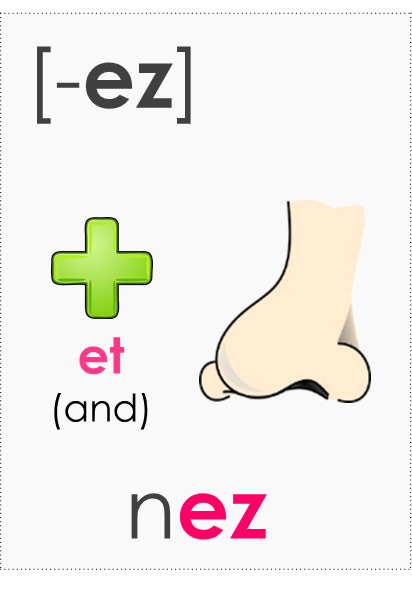 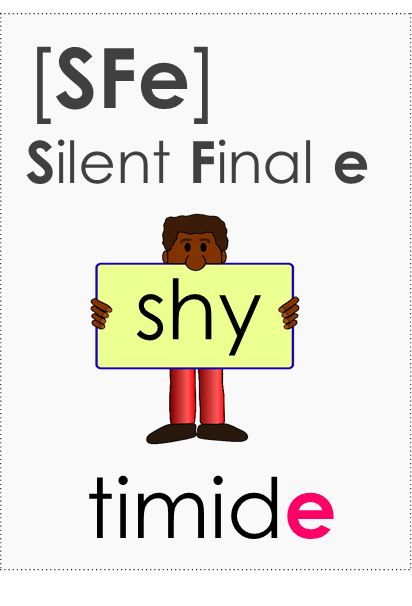 4
Festival of lights
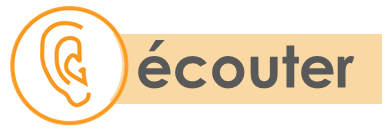 Écris [e] ou [é]. Puis, prononce les mots.
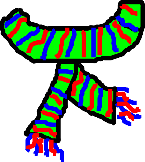 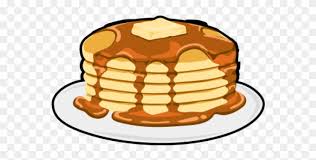 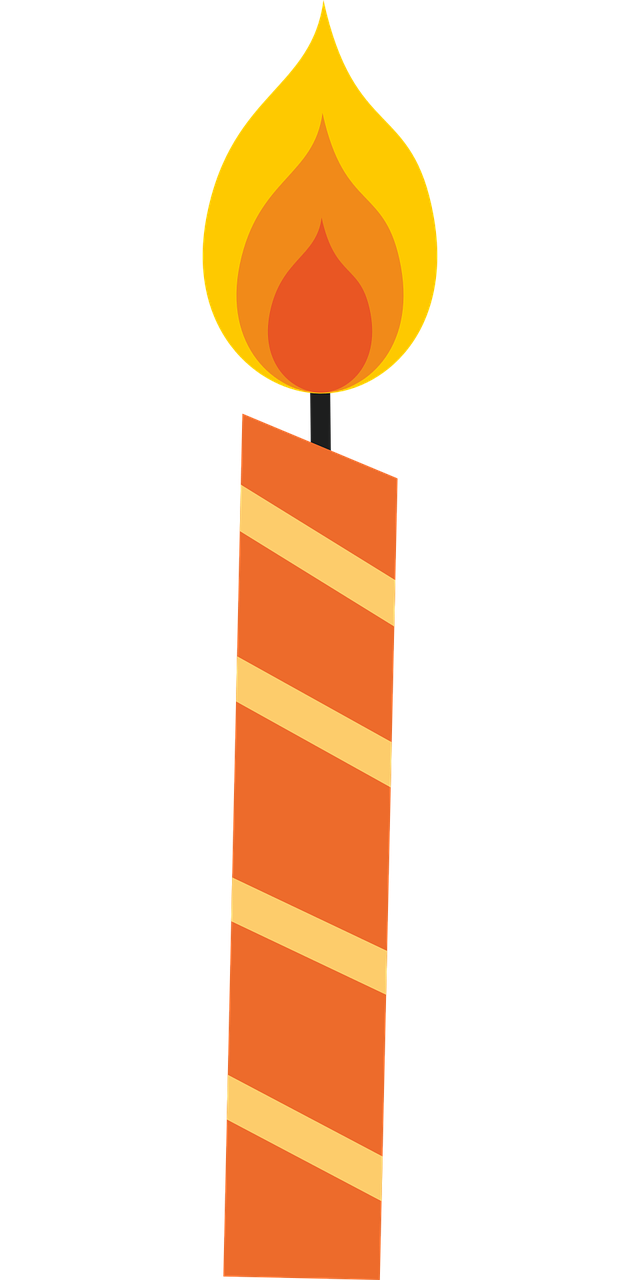 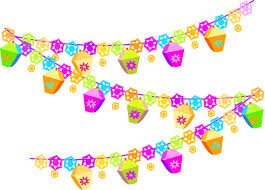 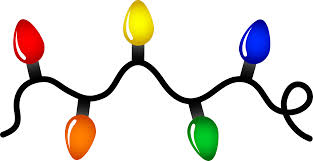 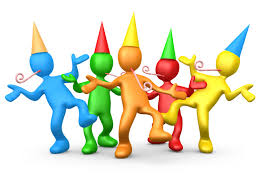 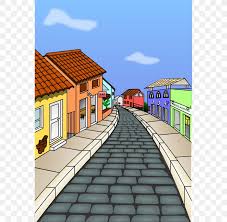 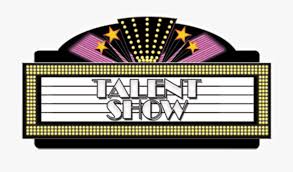 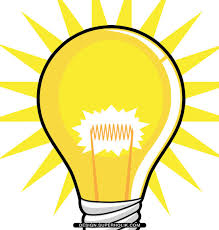 show
Write down the key language for this week.
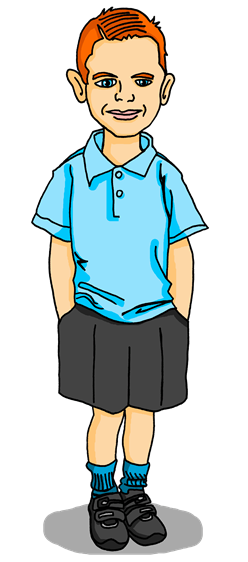 Trouve les mots. Écris en français.
À l’école Max étudie des fêtes. L’idée est de trouver des informations sur un spectacle d’un pays francophone.  Max prépare une présentation sur la Fête des Lumières à Lyon. Il cherche des infos en ligne et des mots dans le dictionnaire. Il y a un prix pour la meilleure* présentation ! Qui va* gagner ?
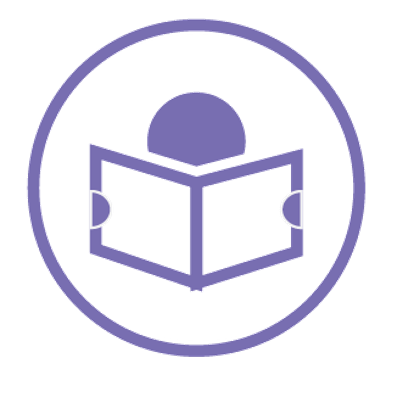 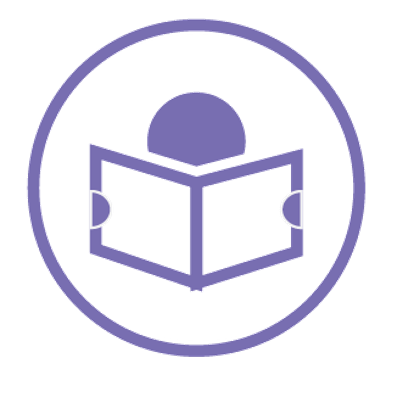 lire
lire
Asking questions
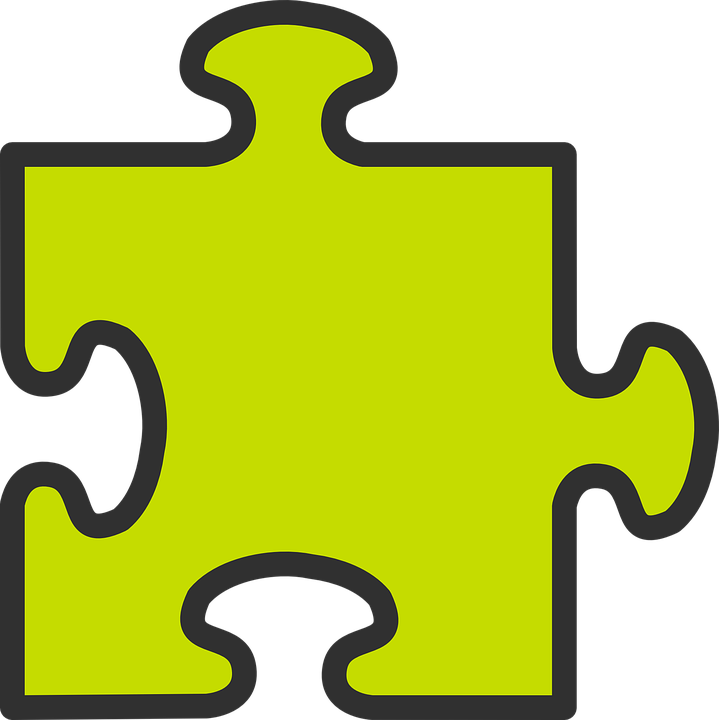 grammaire
To turn a statement into a question, raise your voice at the end:
⚠ Use the vous form for you (plural) AND for any adult you say Mr / Mrs to.
Tu aimes les fêtes ?
Do you like festivals?
➜
Vous aimez les fêtes ?
➜
Do you like festivals?
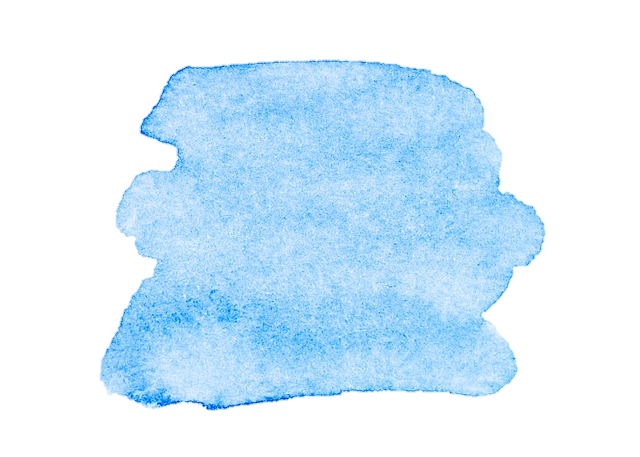 8
17
Saying what I and others do
Vert term 2
Term 1 week 2
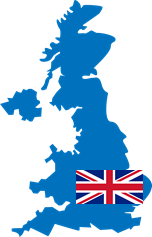 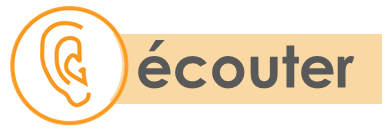 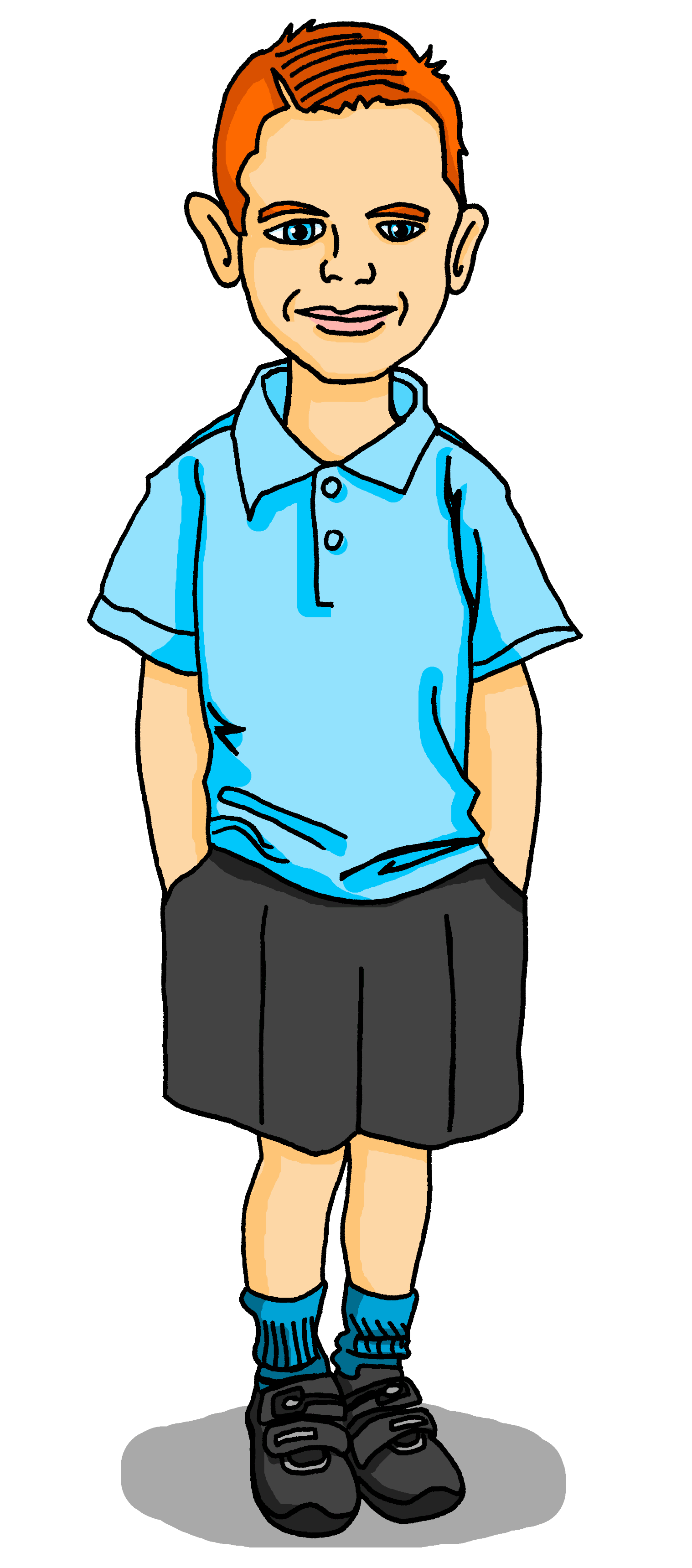 Max parle à la professeure (vous) ou a un ami (tu) ?Listen again and write the English questions.
cacher – to hide
4
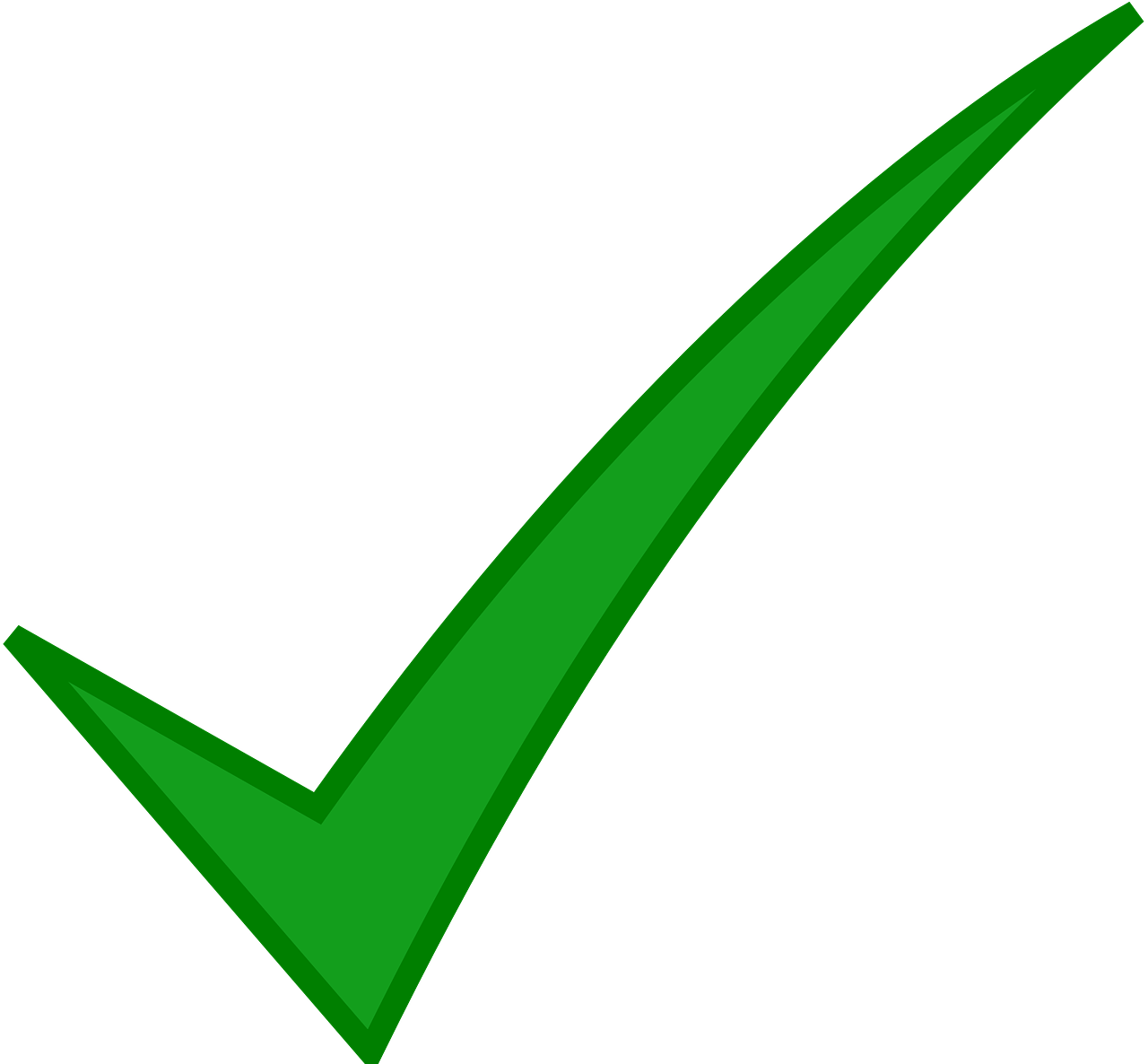 Are you also studying the Festival of Lights?
Asking questions using Est-ce que…
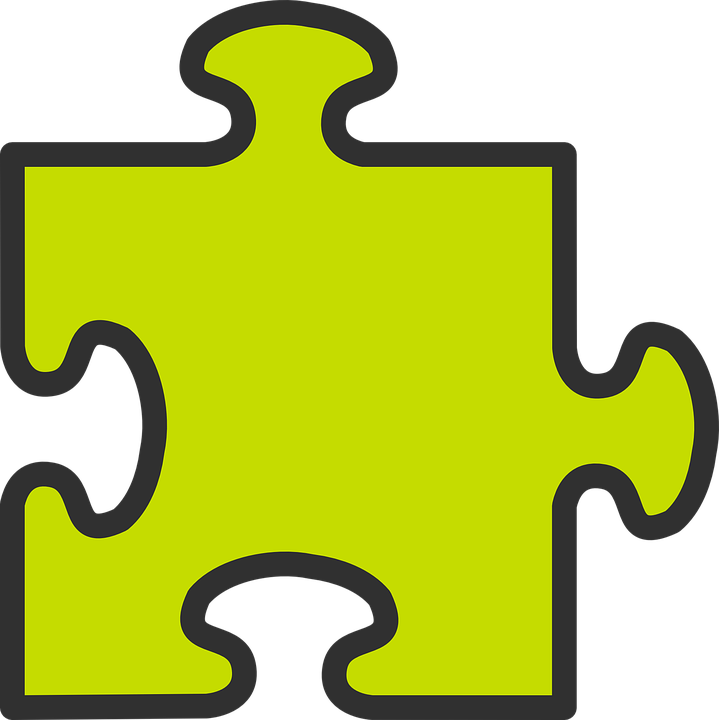 grammaire
To make it extra clear that a yes/no question is being asked, we can add est-ce que (Is it that…?) at the start of any statement:
Est-ce que works like a spoken question mark.
Est-ce que tu aimes les fêtes ?
Do you like festivals?
➜
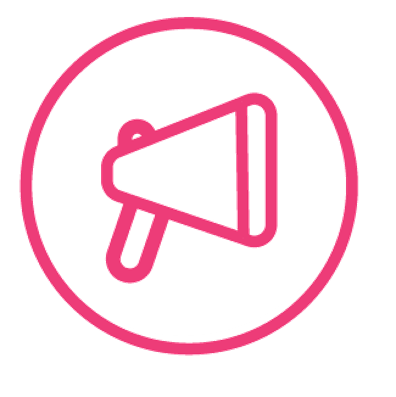 parler
➜
Do you like festivals?
Est-ce que vous aimez les fêtes ?
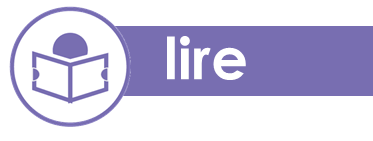 Maxorganise les notes. C’est une question ou une réponse ?Or is it impossible to know without punctuation? Write ? or ?/.
7) ……………………………….
8) ……………………………….
9) ……………………………….
10) ……………………………….
11) ………………………………..
12) ………………………………..
1) ……………………………….
2) ……………………………….
3) ……………………………….
4) ……………………………….
5) ………………………………..
6) ………………………………..
?/.
Est-ce que vous mangez dehors
Vous décorez la maison avec des bougies
Tu portes une écharpe* et des gants*
Est-ce que tu regardes le spectacle le soir
Est-ce que vous chantez des chansons
Tu as froid le soir
Vous préparez des crêpes
Est-ce que vous marchez dans la rue
Est-ce que tu visites l’église
Est-ce que tu visites un château
Vous aimez la Fête des Lumières
Vous aidez à préparer le spectacle
l’écharpe – scarf |les gants - gloves
Help Max practise the questions above for his interview with Pierre and Hervé, Pierre’s dad.
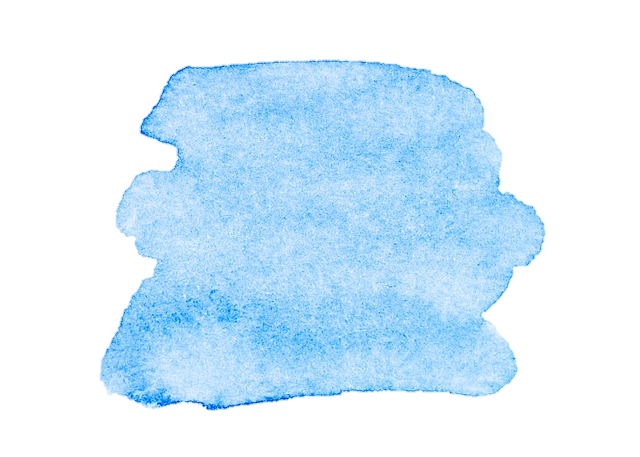 18
8
Saying what I and others do
Vert term 2
Term 1 week 2
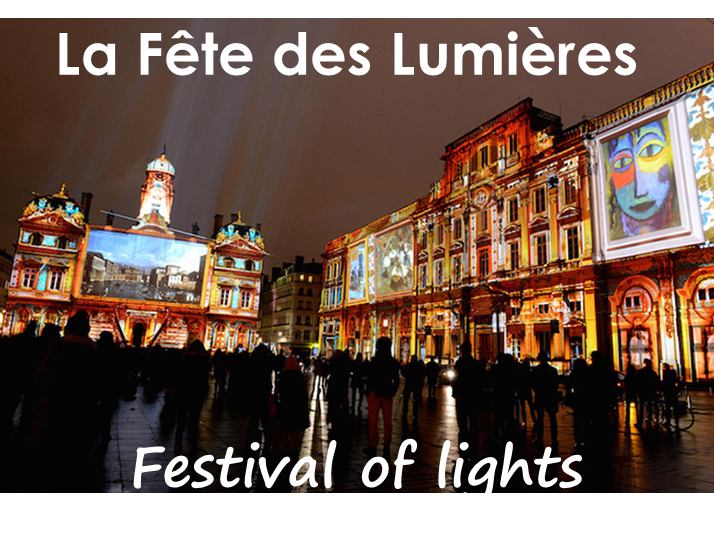 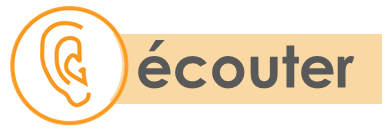 Max pose des questions à Pierre ou à Hervé ?
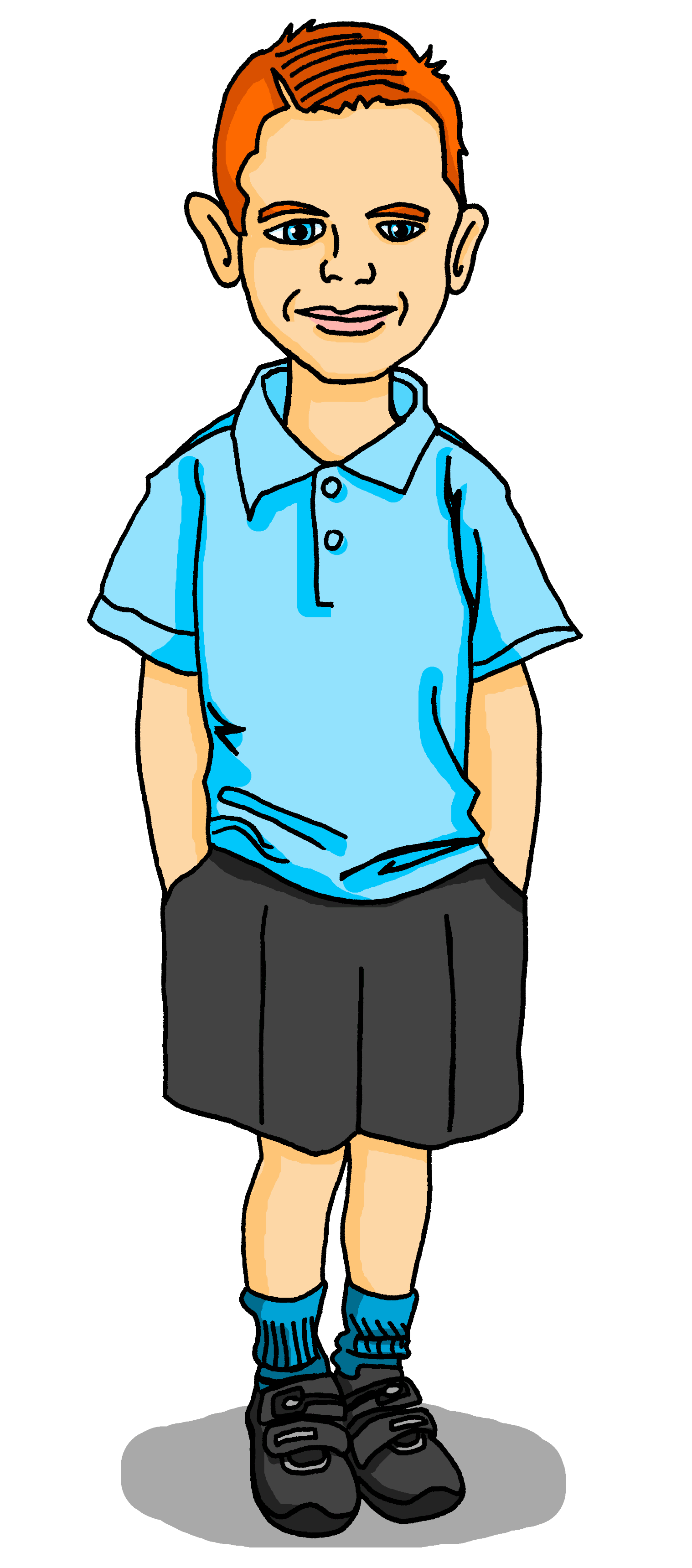 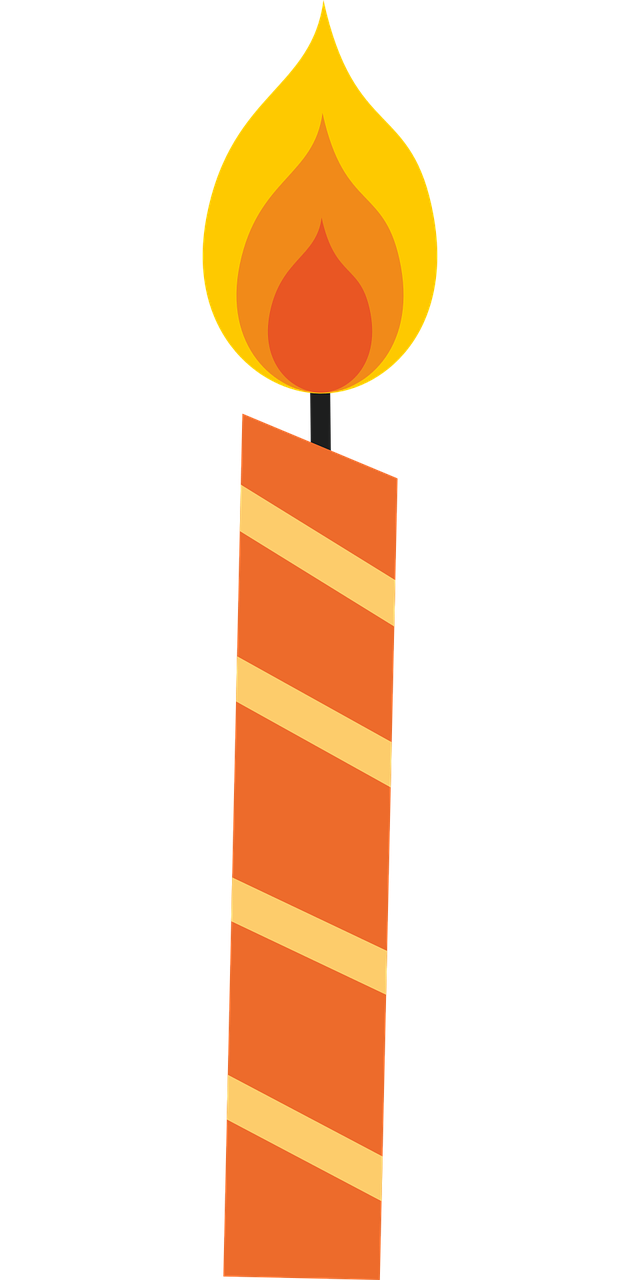 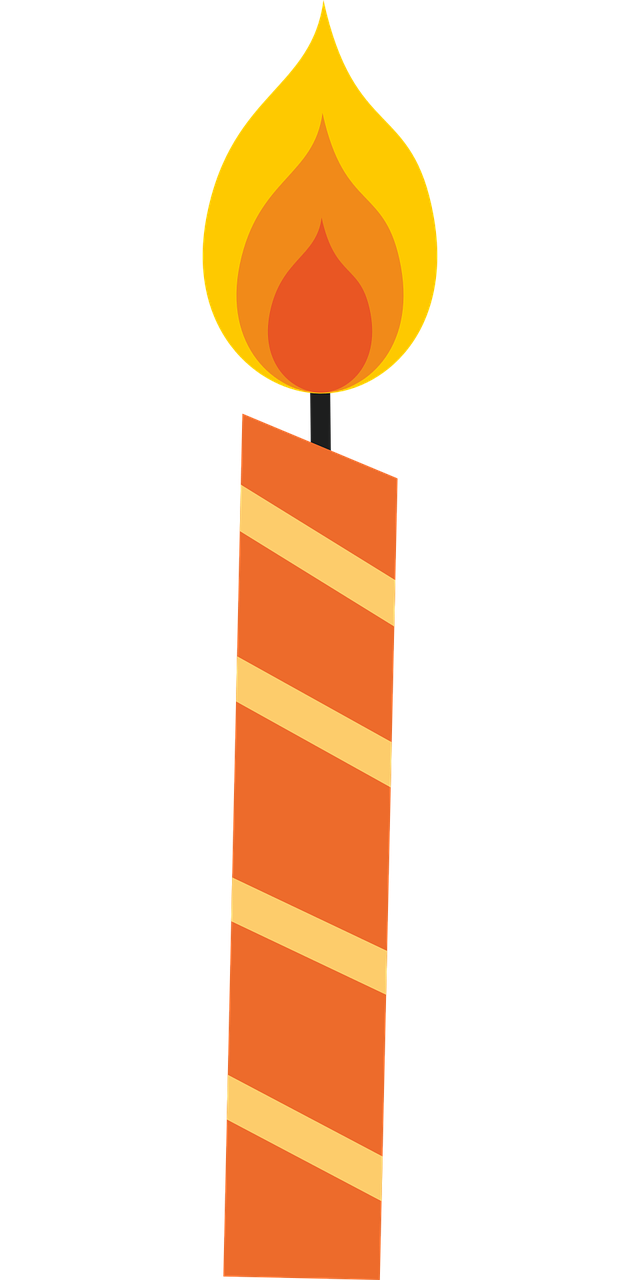 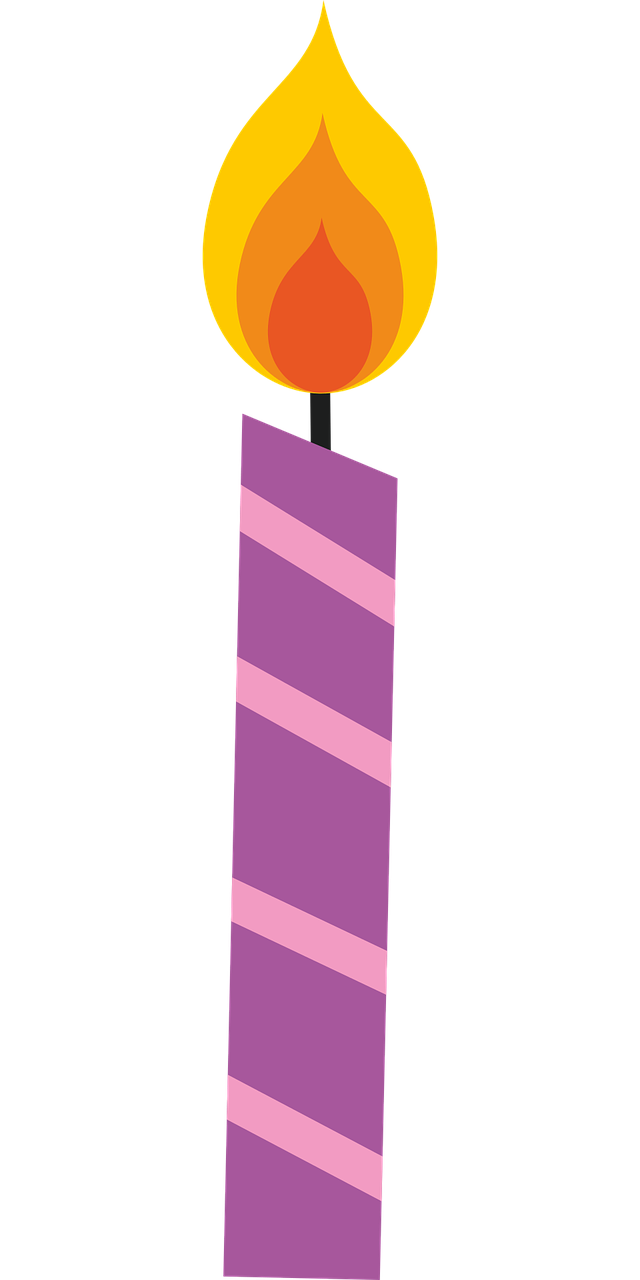 4
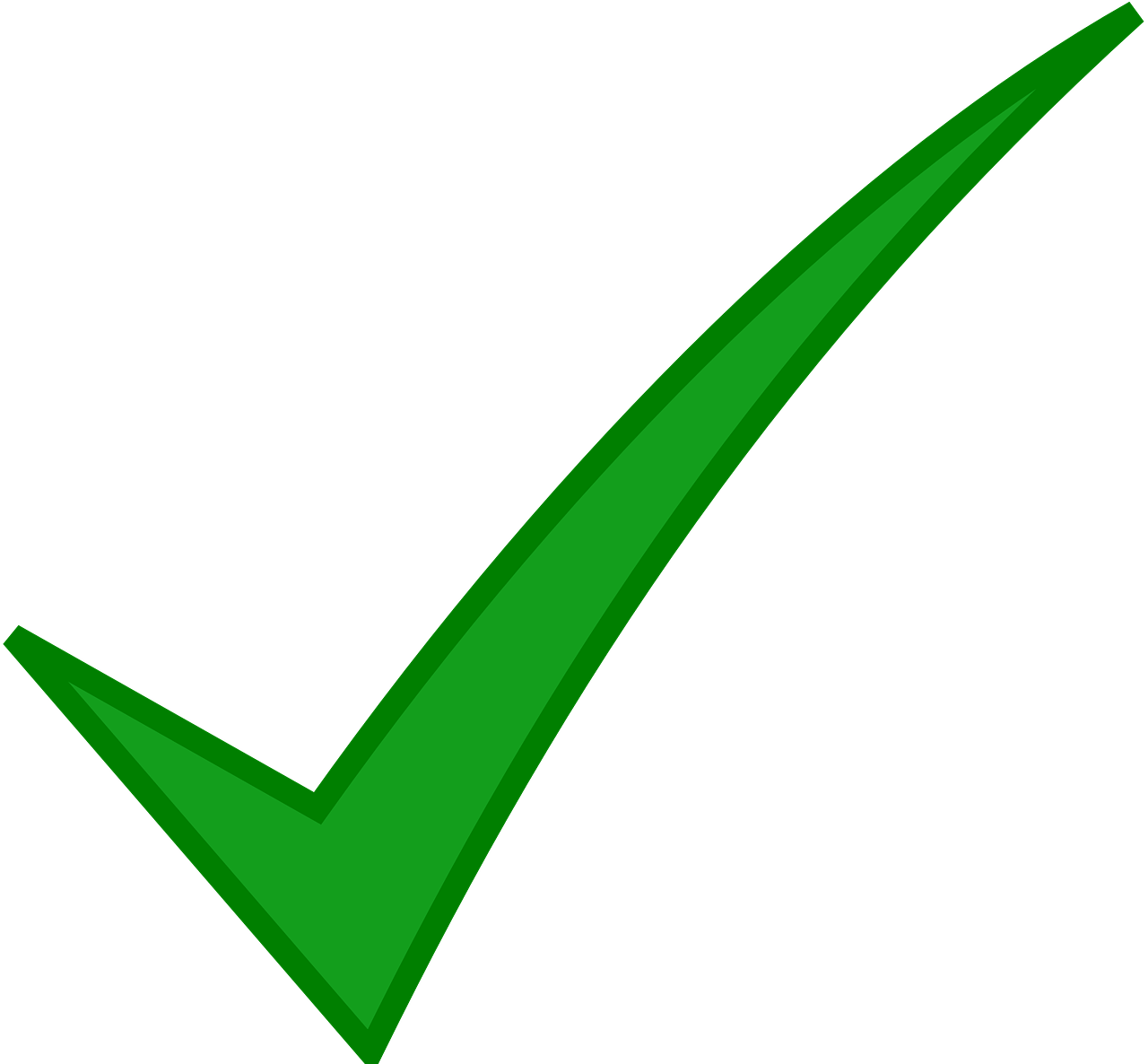 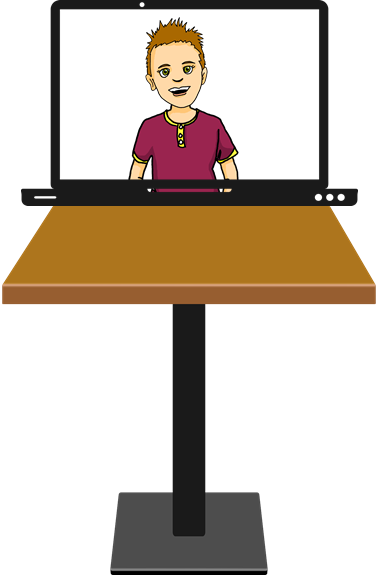 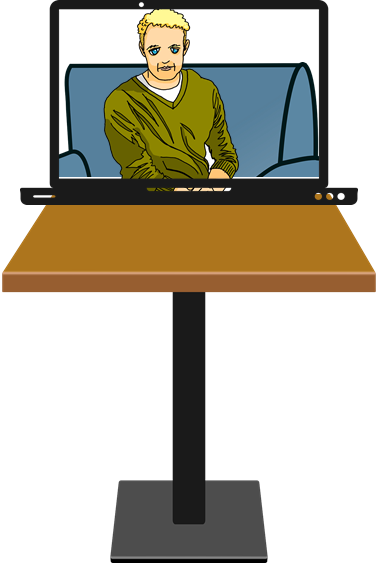 Sanaya organise les notes.
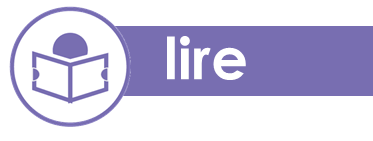 She has mixed up the answers! Can you help her sort them out?
B
1) ……………………………………………
2) ……………………………………………
3) ……………………………………………
4) ……………………………………………
5) ……………………………………………
6) ……………………………………………
7)…………………………………………….
8)…………………………………………….
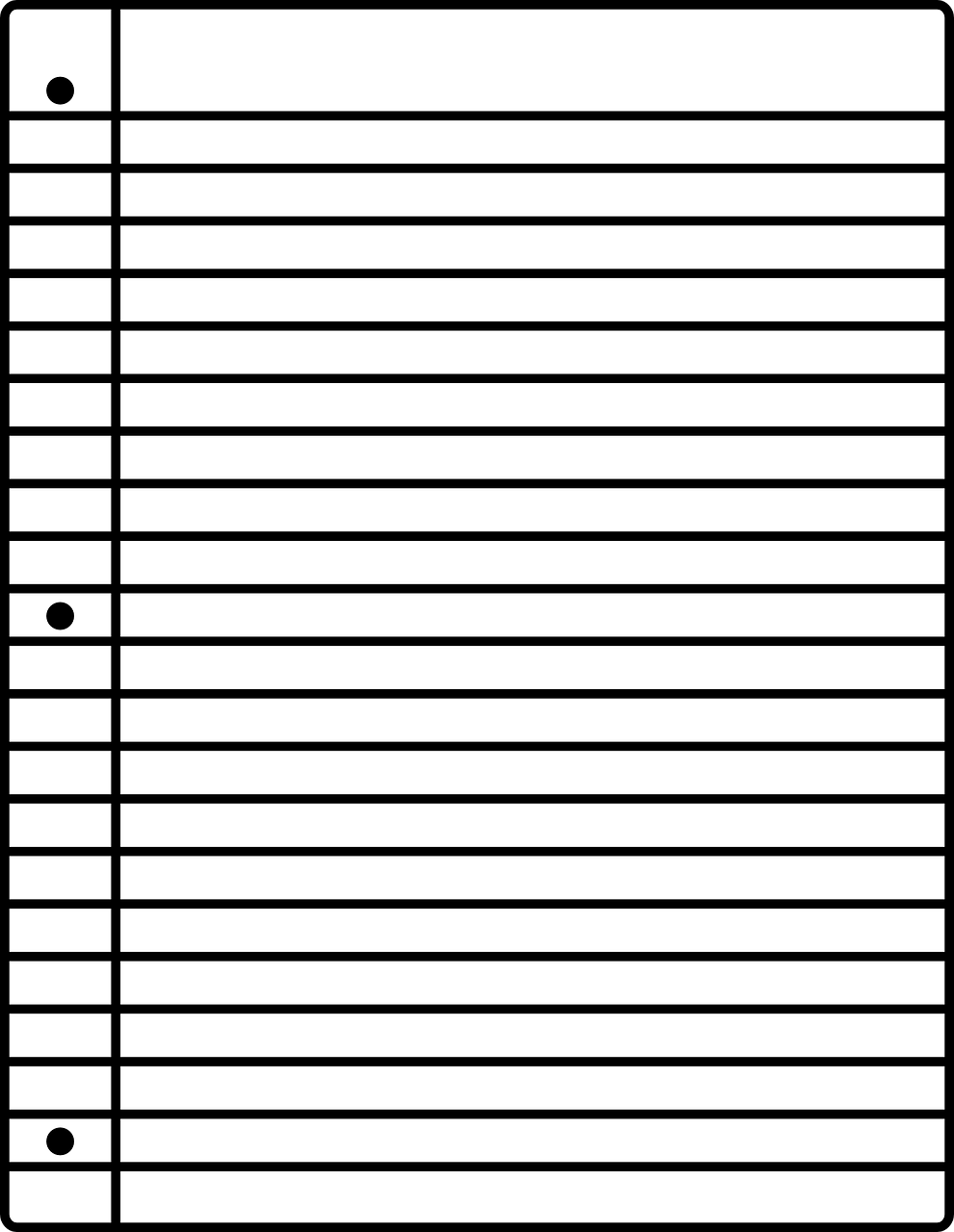 Est-ce que tu aimes la Fête des Lumières ?
A
Oui, mais je bois un chocolat chaud.
Est-ce que vous visitez l’église ?
B
Oui, c’est une très jolie fête.
Est-ce que vous marchez dans les rues ?
C
Oui, le château a un grand spectacle.
Est-ce que vous avez froid ?
D
Non, ça c’est le 2 février pour la Chandeleur.
Est-ce que tu portes une écharpe et des gants ?
E
Oui, marcher, c’est parfait pour voir les lumières le soir.
Est-ce que vous regardez un spectacle au château?
F
Oui, tout le monde regarde le spectacle de lumières à l’église.
Est-ce que tu prépares des crêpes ?
G
Oui, le soir. J’adore les bougies.
Est-ce que tu décores la maison avec des bougies ?
H
Oui, et je porte aussi mon nouveau chapeau.
Write three things that you know about the Festival of Lights, in English.
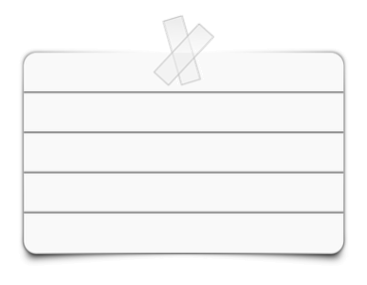 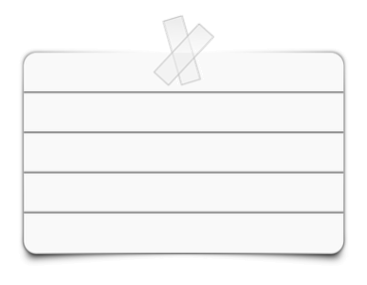 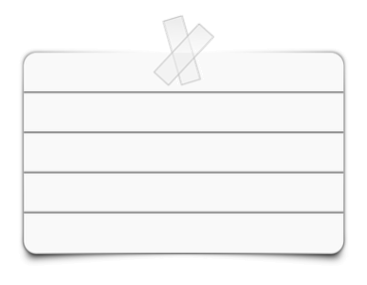 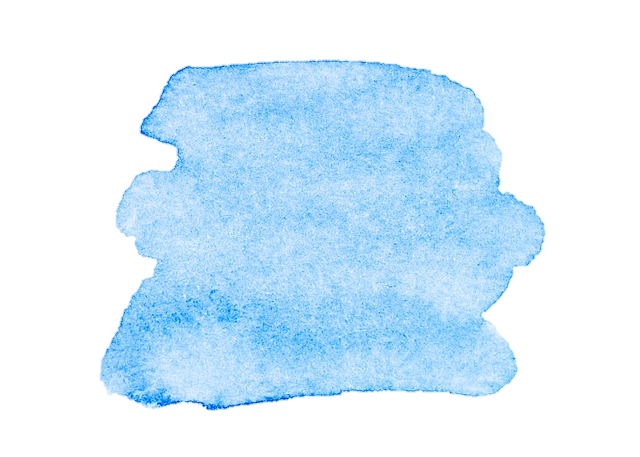 19
8
Saying what I and others do
Vert term 2
Term 1 week 2
Person A. (Person B – turn to the next page.)
Round 2 Listen to your partner.  Choose the person and write the activity.
Round 1
Ask:
1) [Are you (formal) listening to] la présentation ? 
……………………………….
2) [Are you (formal) preparing] des questions ?
……………………………….
3) [Are you (informal) presentating] des images ?
……………………………….
4) [Are you (formal) speaking] à la classe ?
……………………………….
5) [Do you (informal) like] la présentation?
………………………………..
4
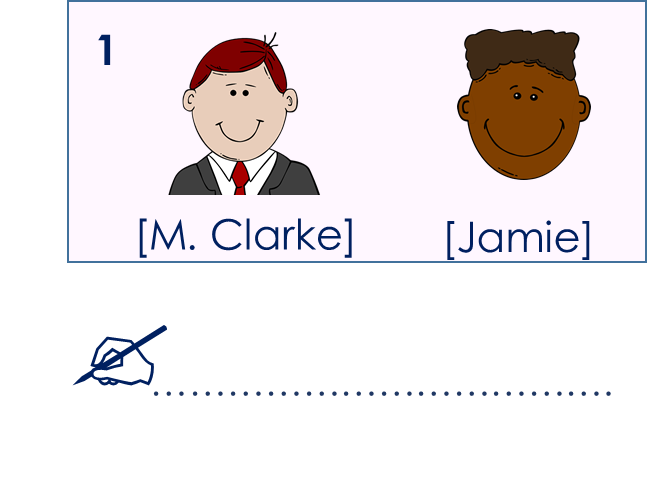 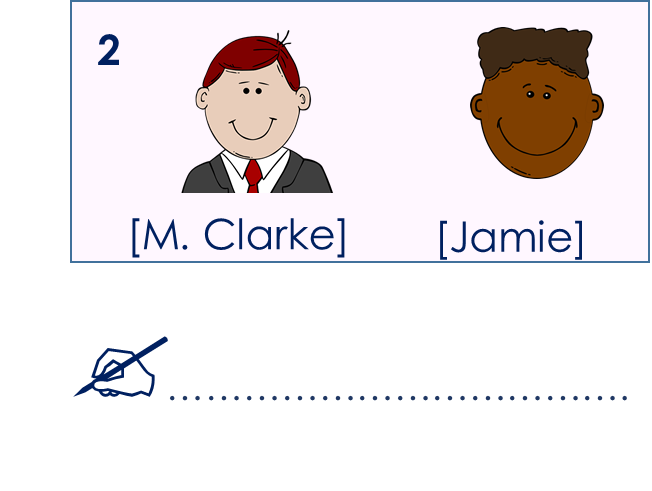 organising the chairs?
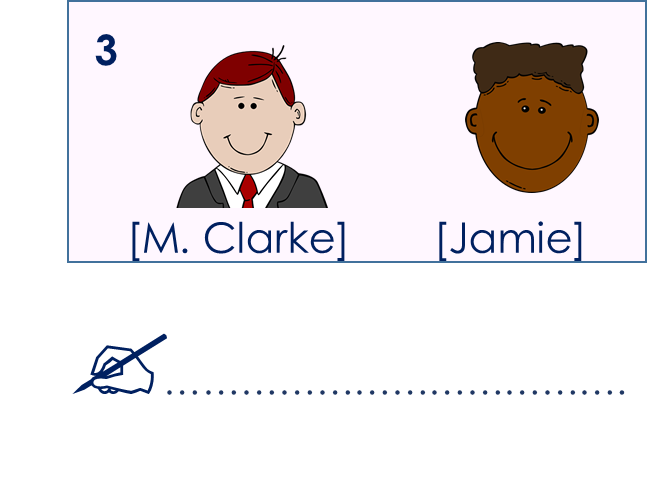 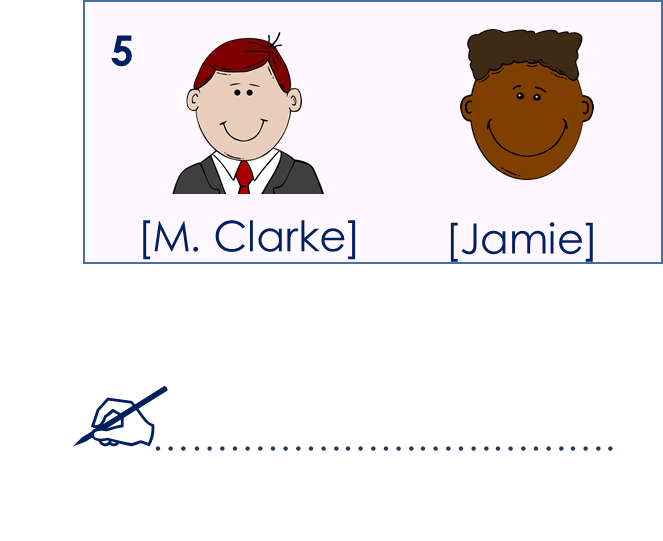 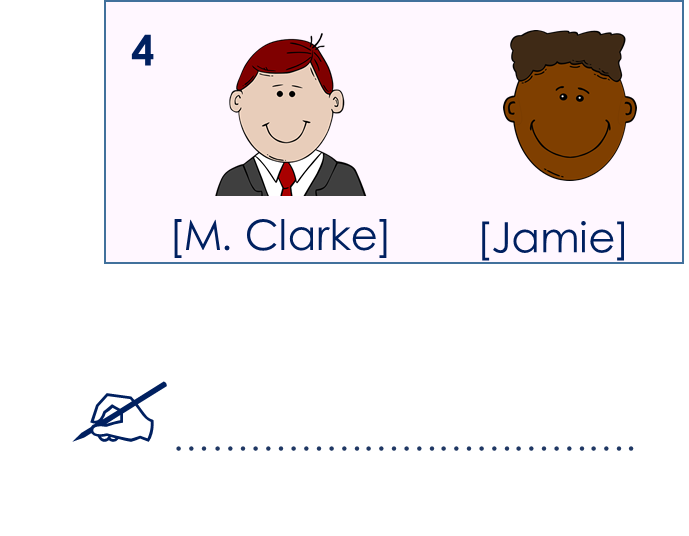 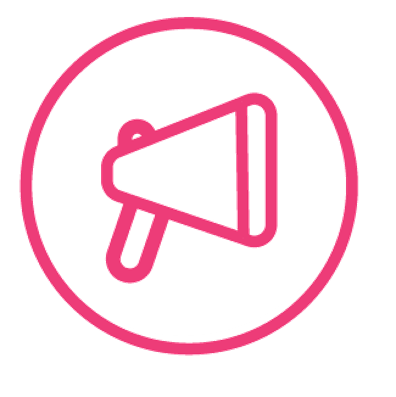 parler
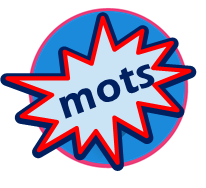 Écris en  anglais. Can you get at least 15 points?
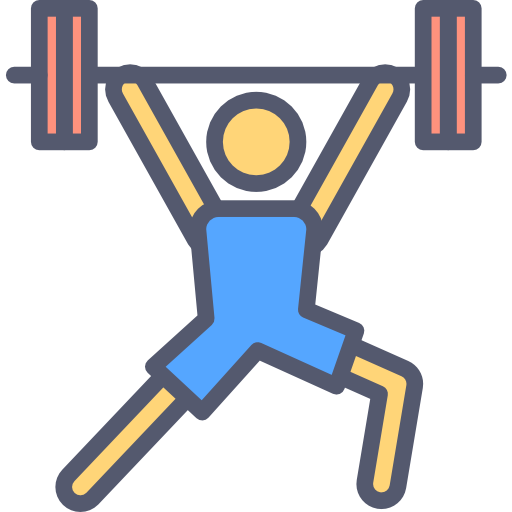 X 3
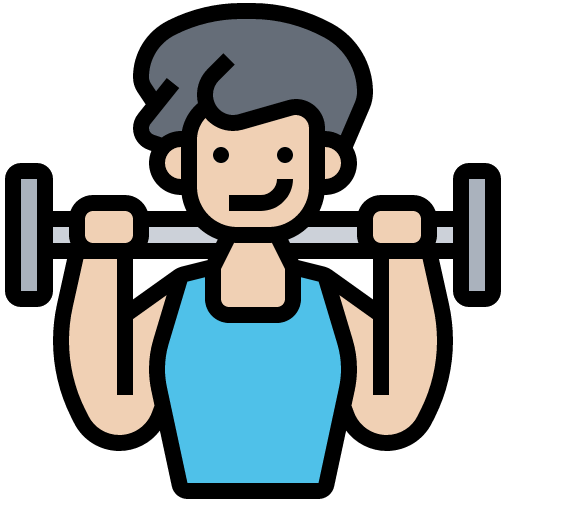 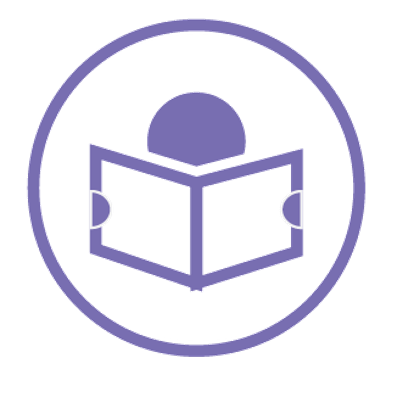 lire
X2
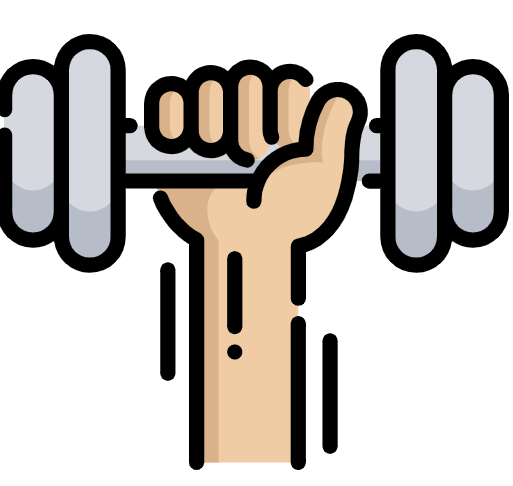 X 1
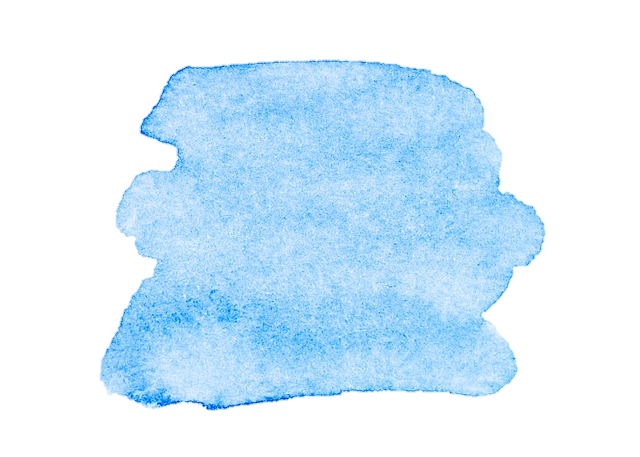 20
8
Saying what I and others do
Vert term 2
Term 1 week 2
Person B. (Person A – turn to the previous page.)
Round 2
Round 1 Listen to your partner.  
Choose the person and write the activity.
Ask:
1) [Are you (informal) organising] les chaises ? 
……………………………….
2) [Are you (formal) asking] des questions ?
……………………………….
3) [Are you (informal) presenting] en français ?
……………………………….
4) [Are you (informal) finding] des infos importantes ?
……………………………….
5) [Are you (formal) hiding] le prix ?
………………………………..
4
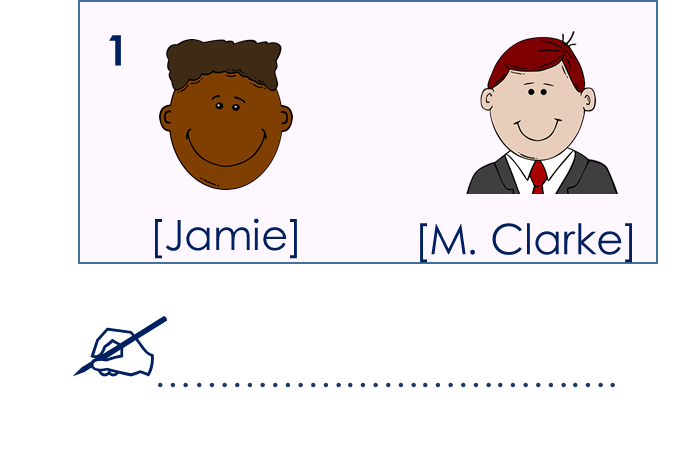 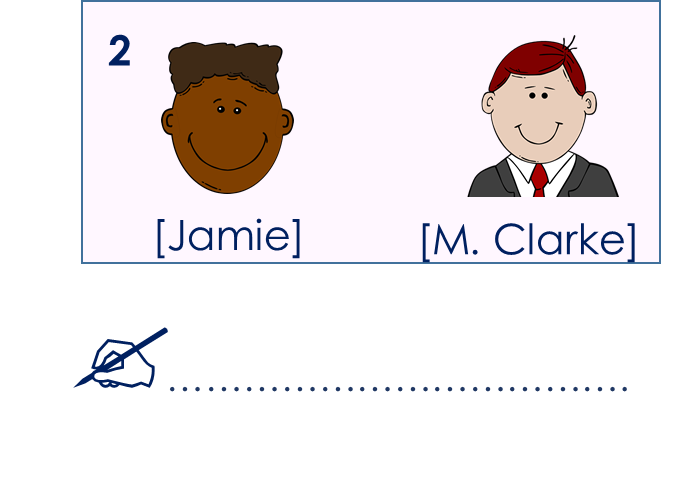 listening to the presentation?
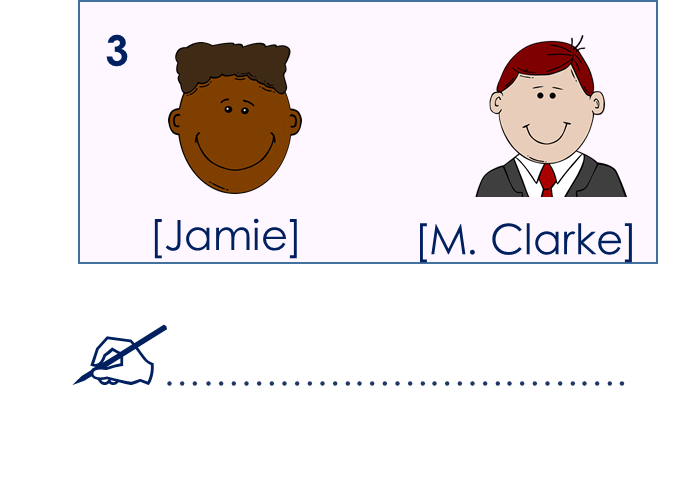 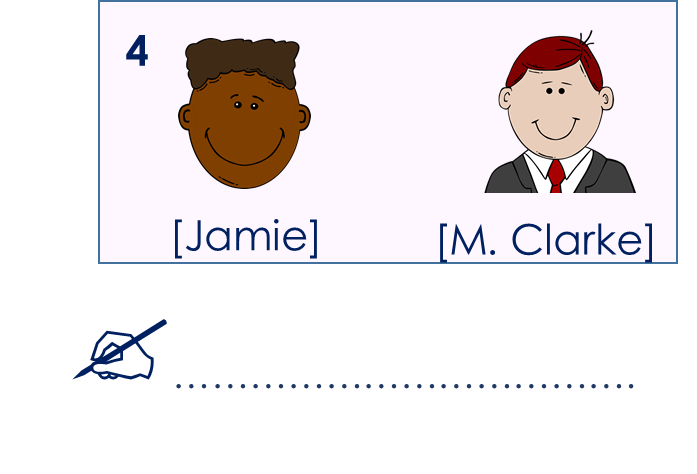 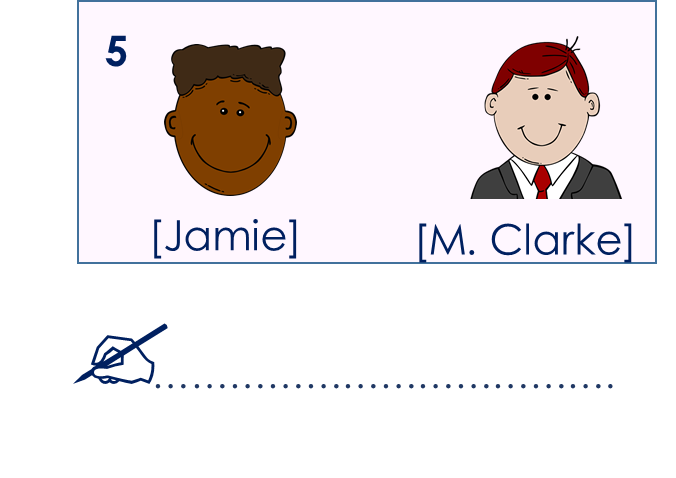 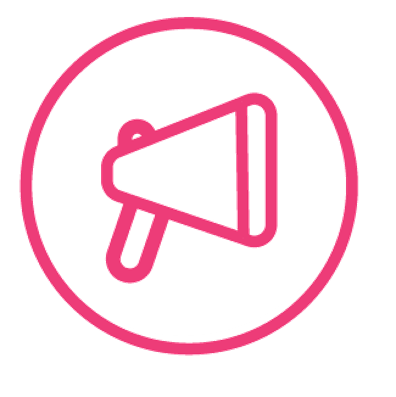 parler
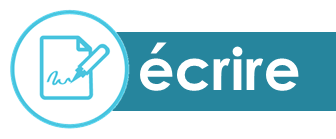 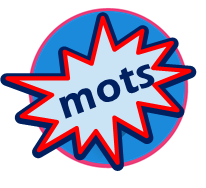 Écris en français. Can you get at least 15 points?
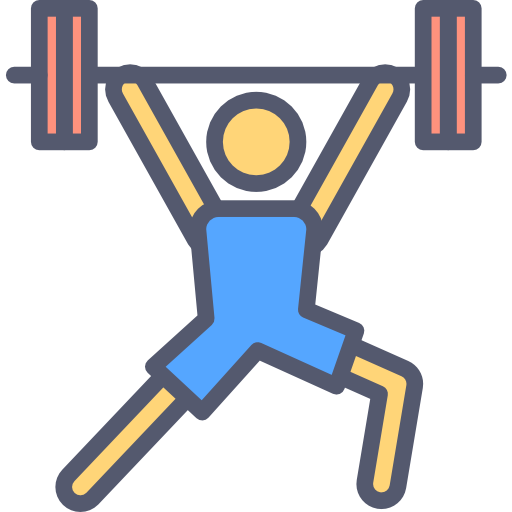 X 3
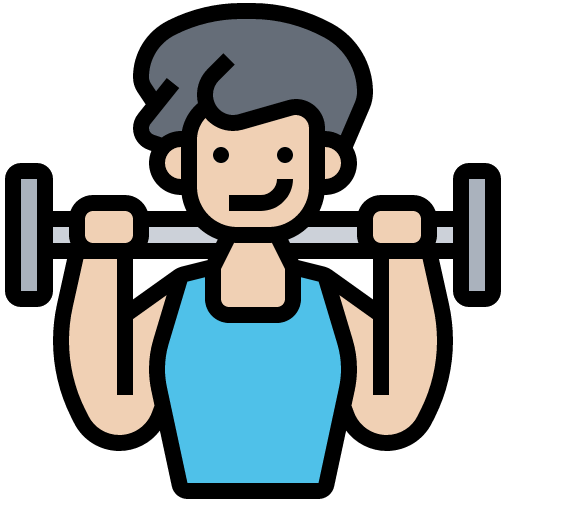 X2
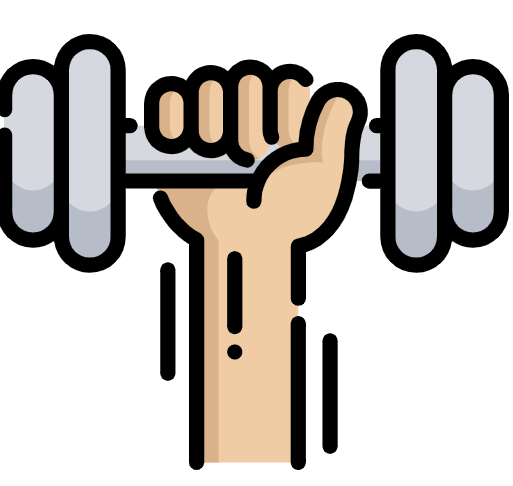 X 1
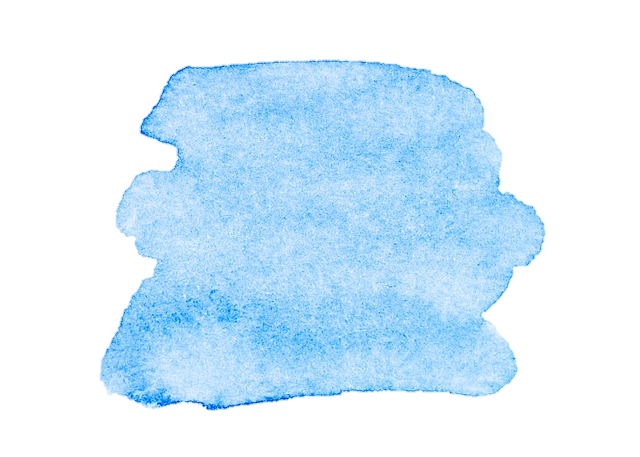 21
8
Saying what I and others do
Vert term 2
Term 1 week 2
🎯
Talking about La Chandeleur, using negation
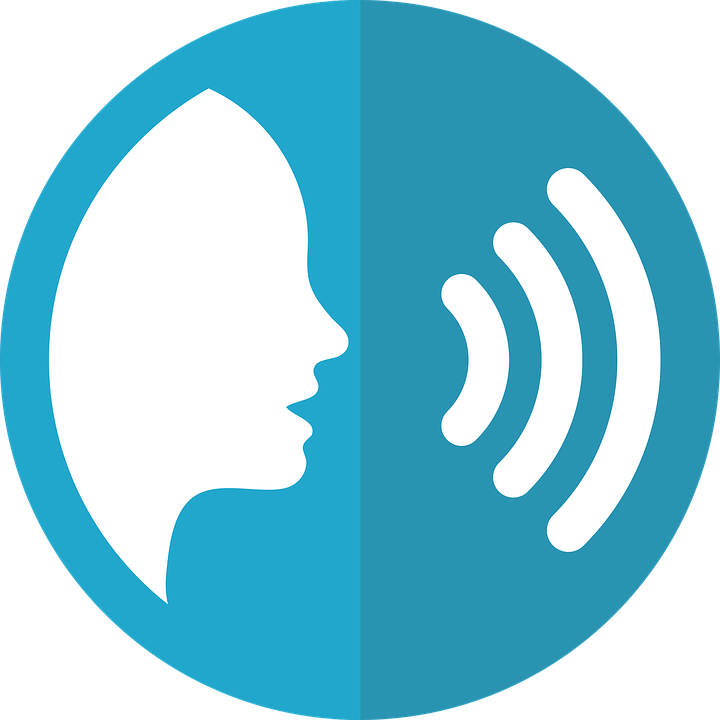 prononcer
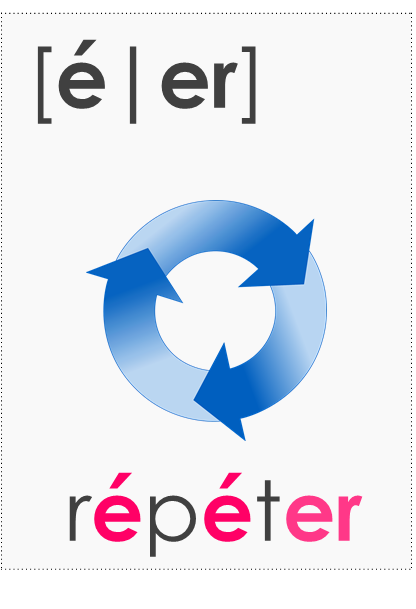 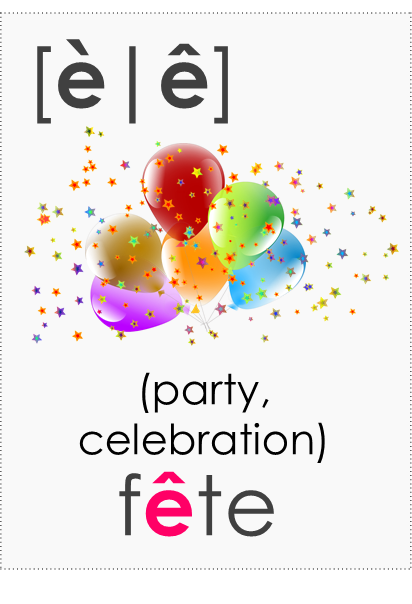 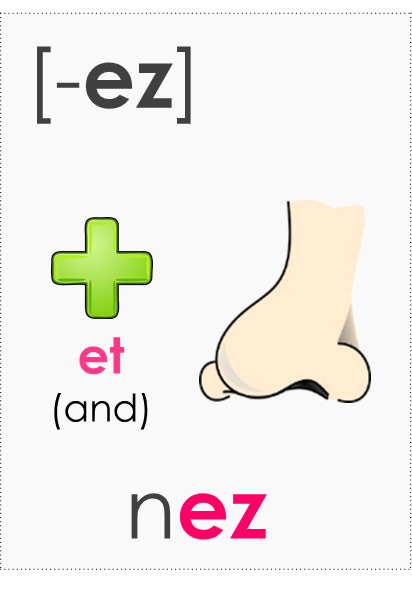 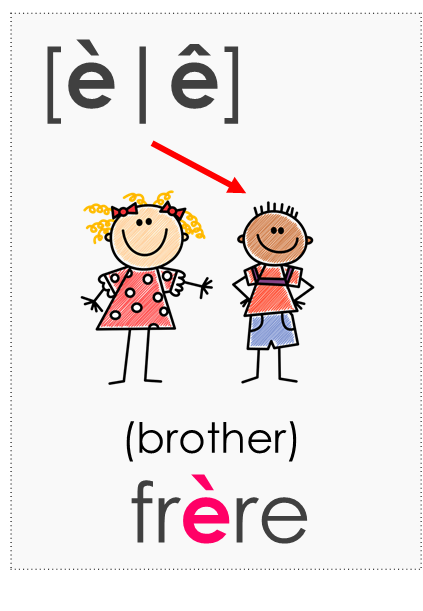 5
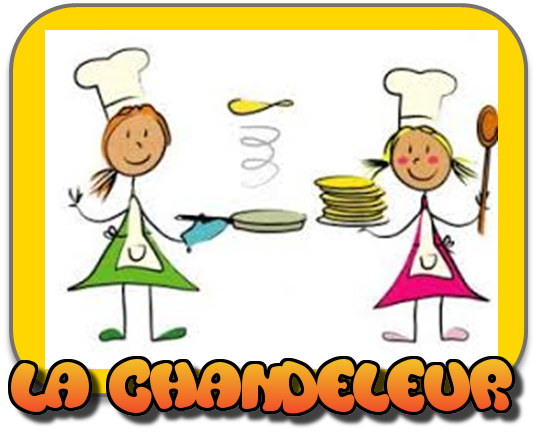 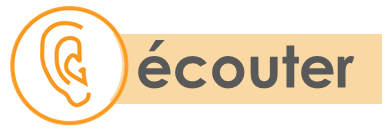 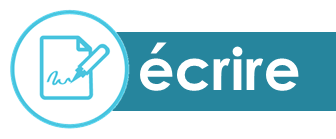 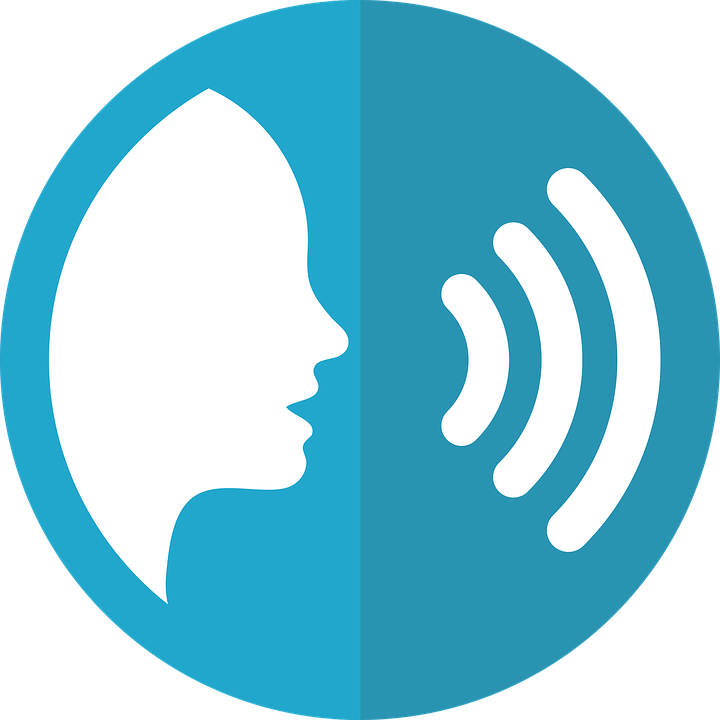 Les fêtes en France
Écris en français. Puis, prononce le texte.
décembre
Write down the key language for this week.
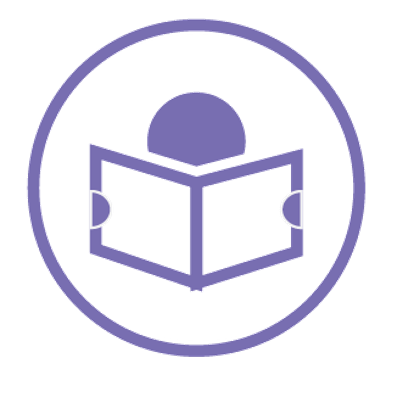 lire
Making sentences negative
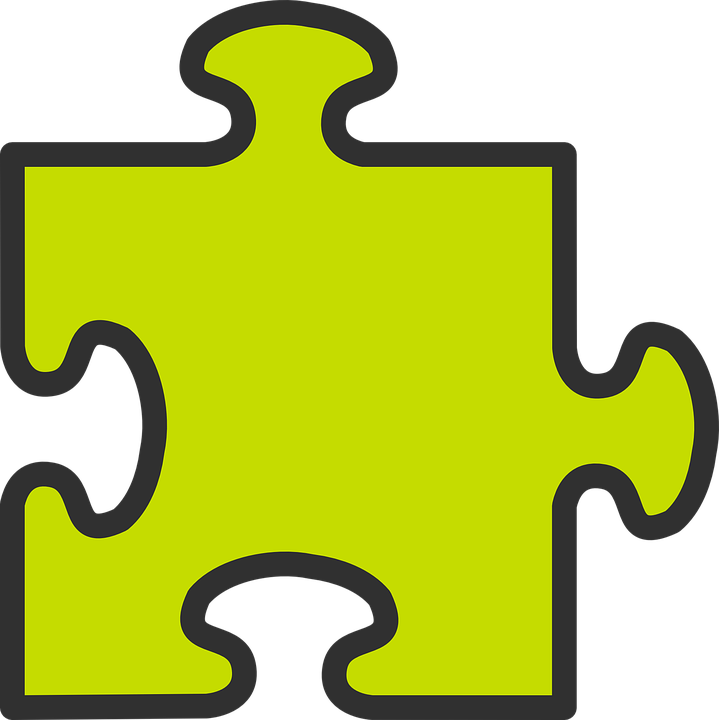 grammaire
In French, add ne before the verb and pas after the verb to make the sentence negative.
⚠ Ne changes to n’ before a verb starting with a vowel (or a silent h).
For example: je n’aime pas [I don’t like]
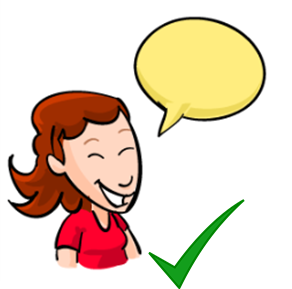 I speak.
Je parle.
➜
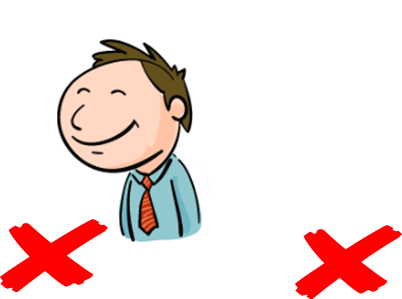 Je ne parle pas.
I don’t speak.
➜
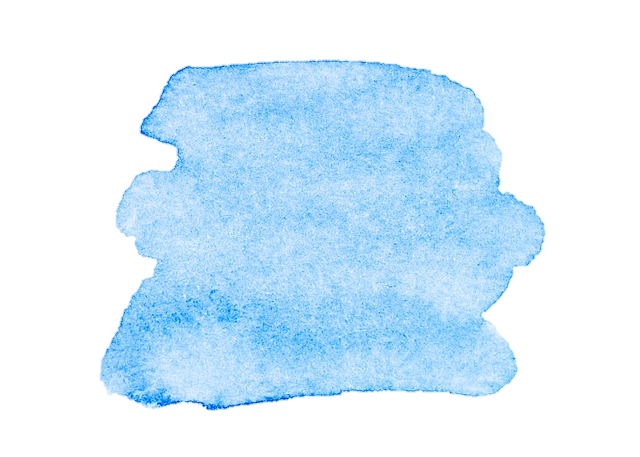 22
Saying what I and others do
Vert term 2
Term 1 week 2
La fête des Rois
Are the sentences about Claudine positive or negative? Write ‘ne…pas’ or ---.
5
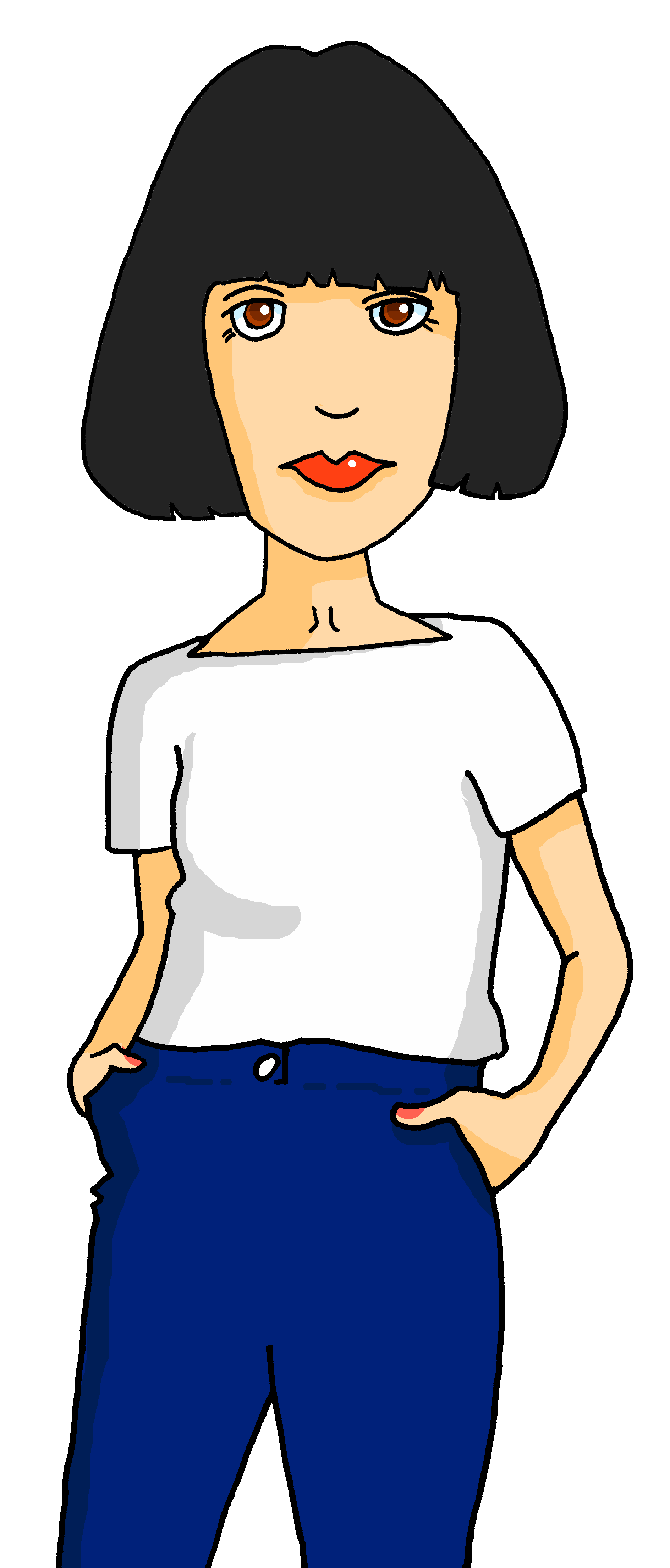 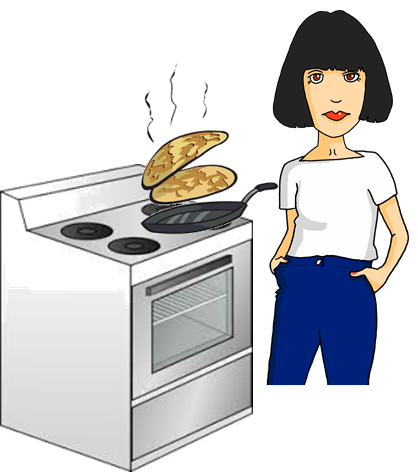 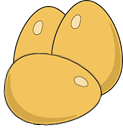 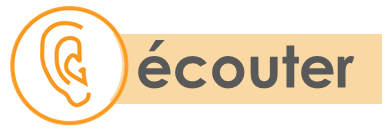 Pierre likes festivals, but there are some activities he doesn’t do.What does Adèle say?
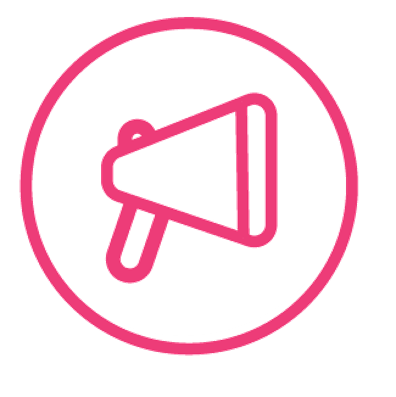 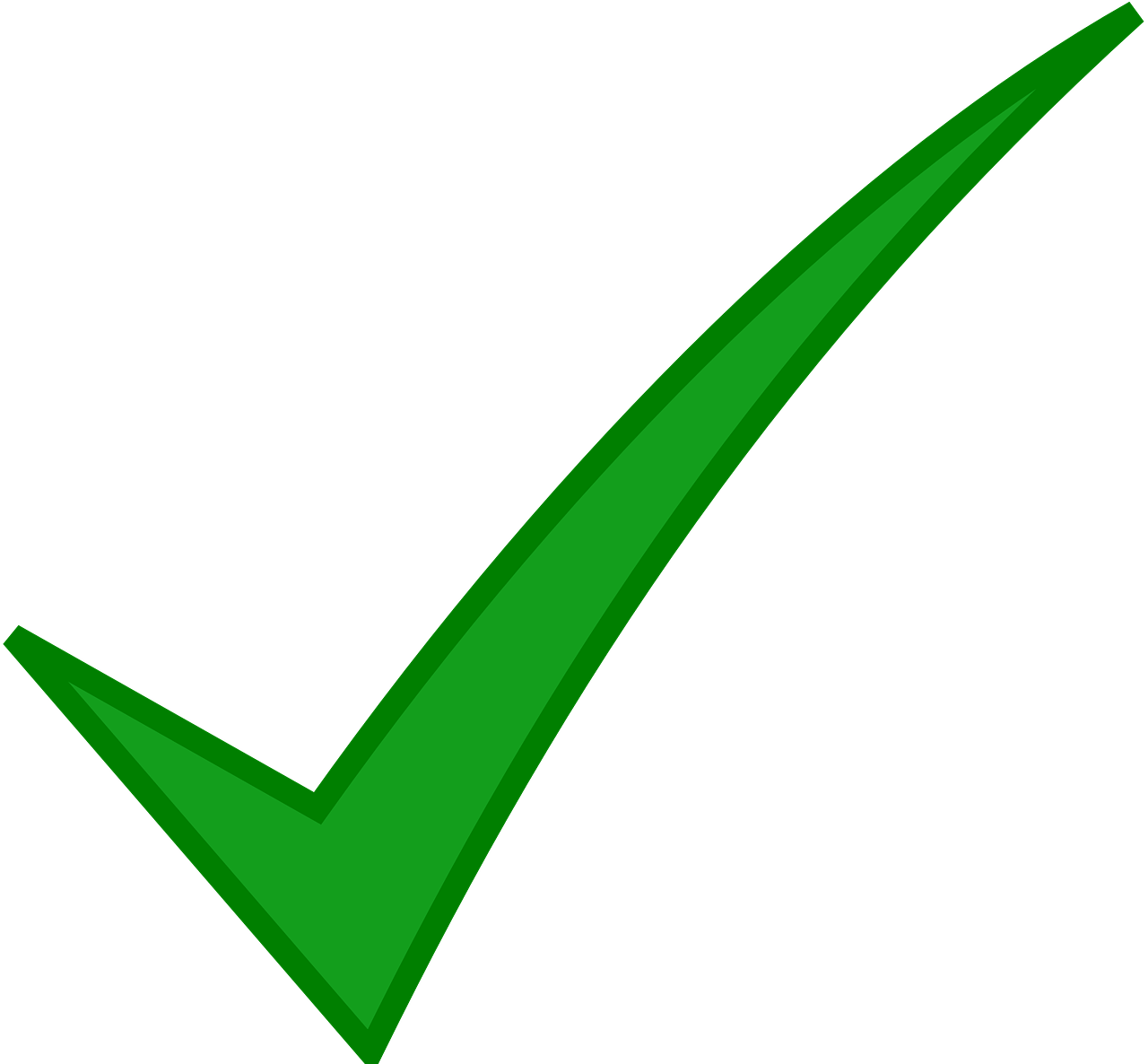 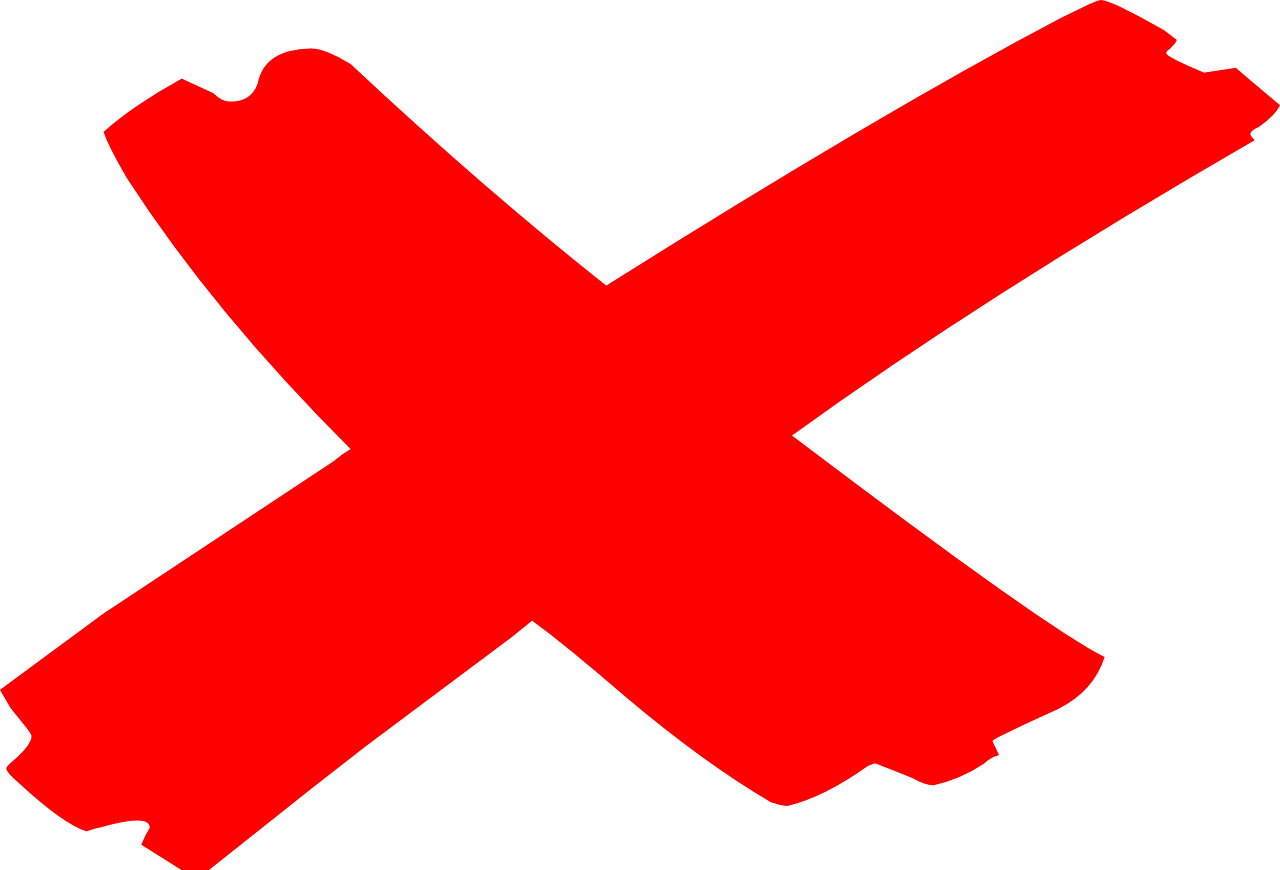 parler
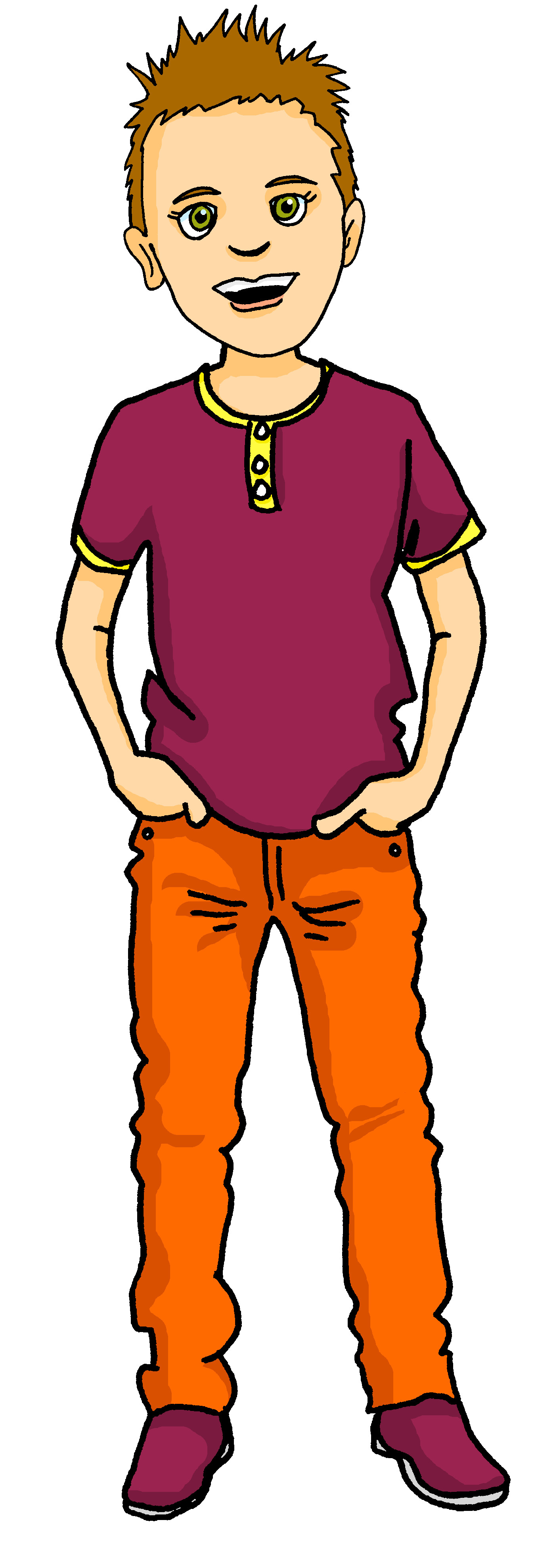 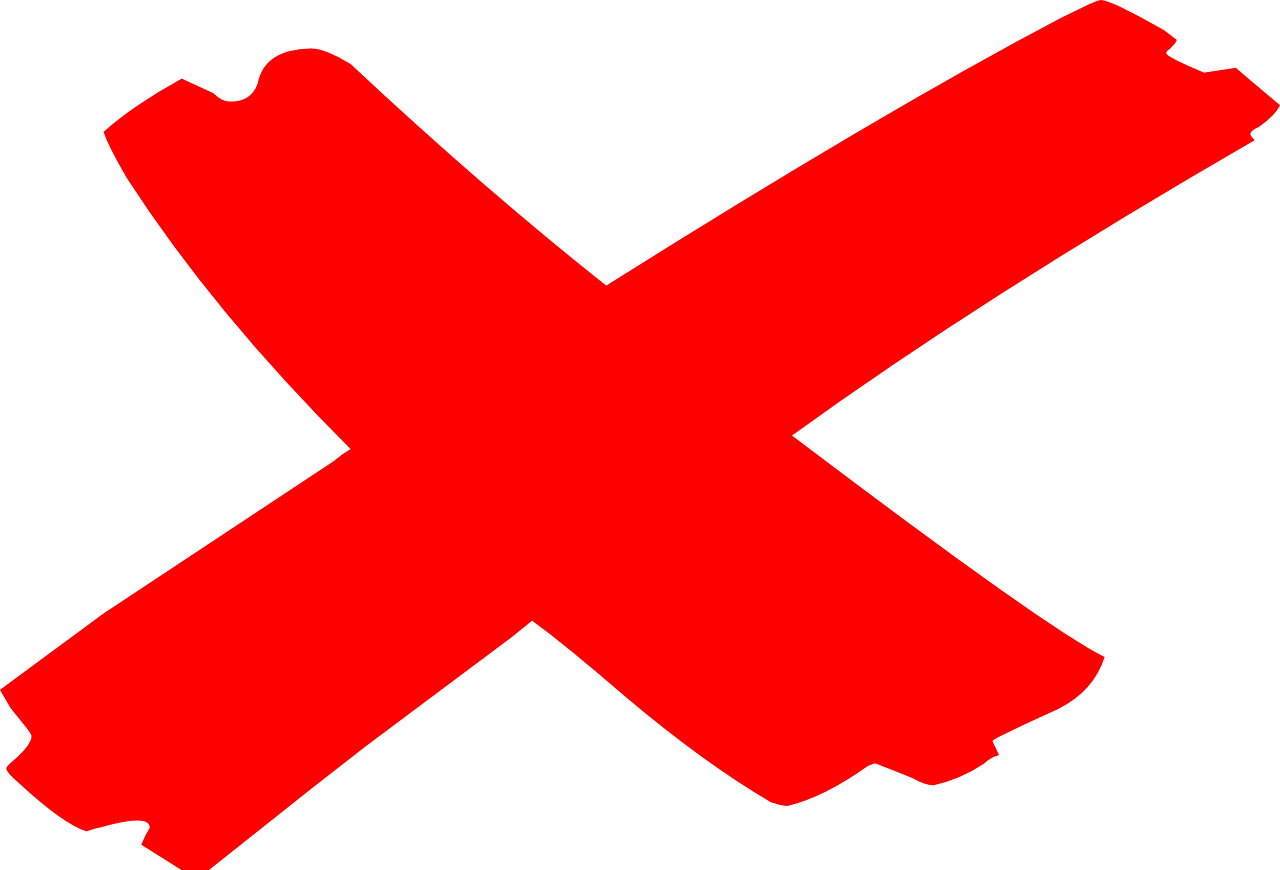 Lis la description et regarde l’image.C’est vrai ?             Ce n’est pas vrai ?
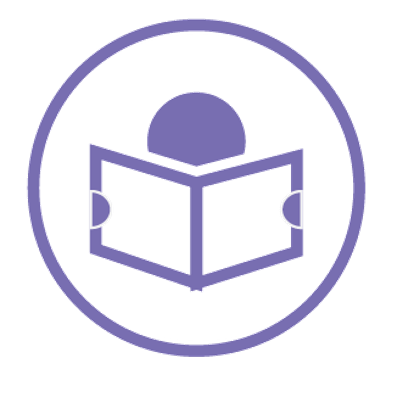 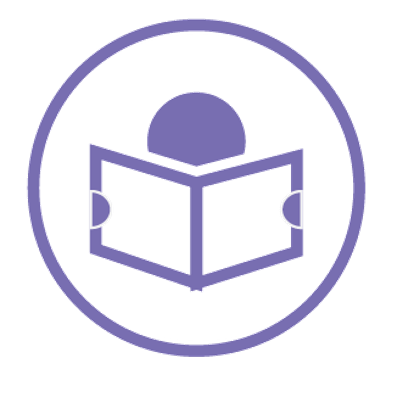 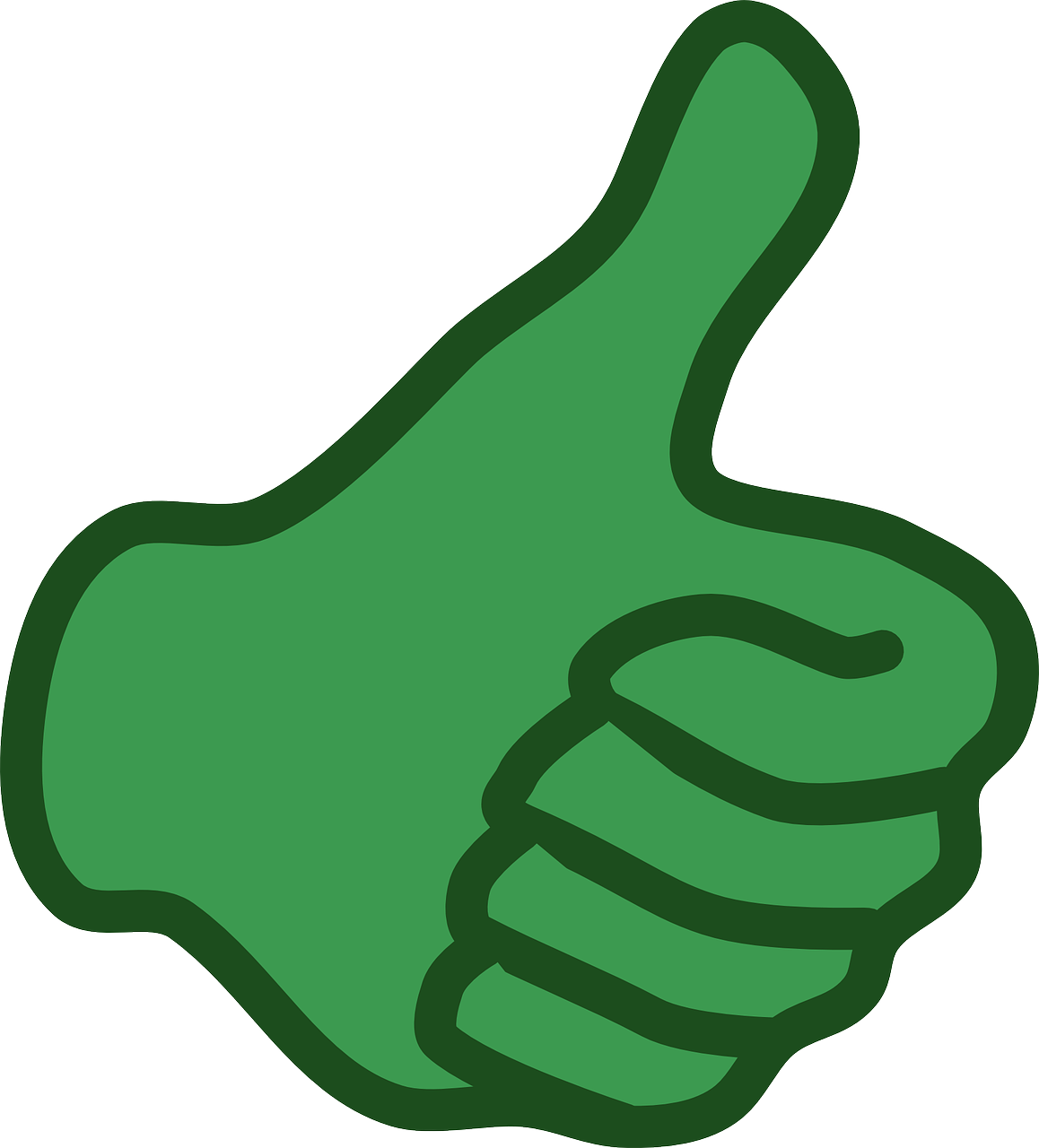 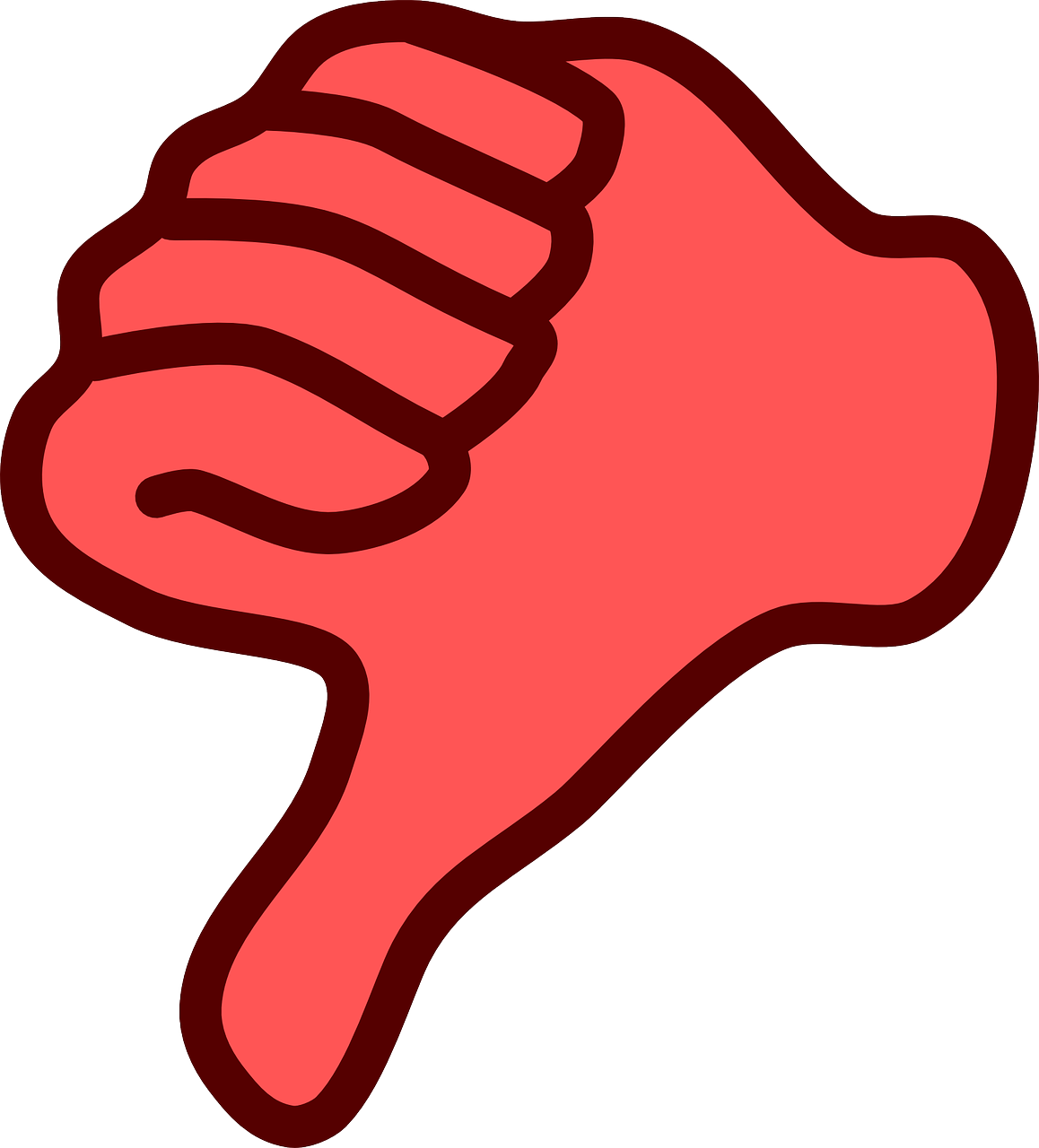 lire
lire
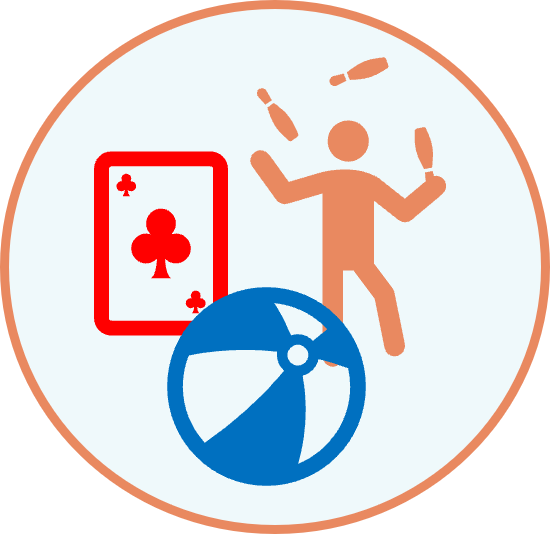 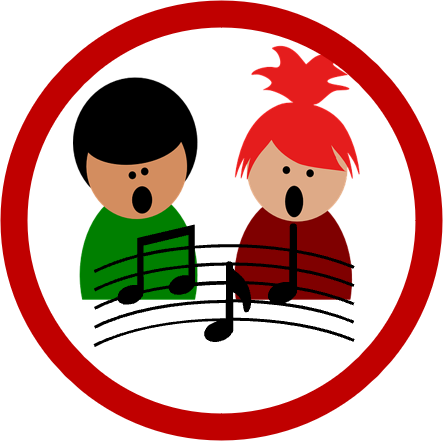 C’est vrai !
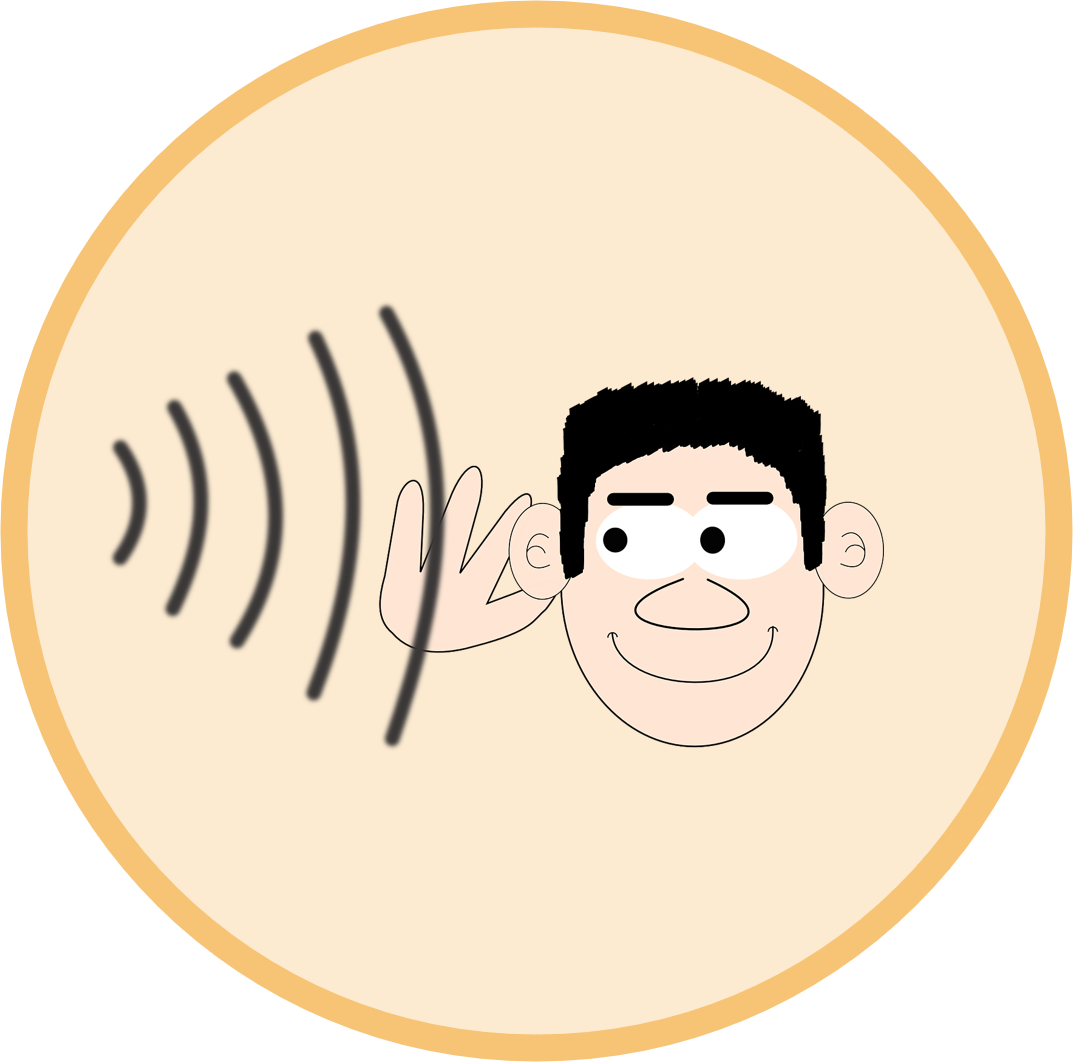 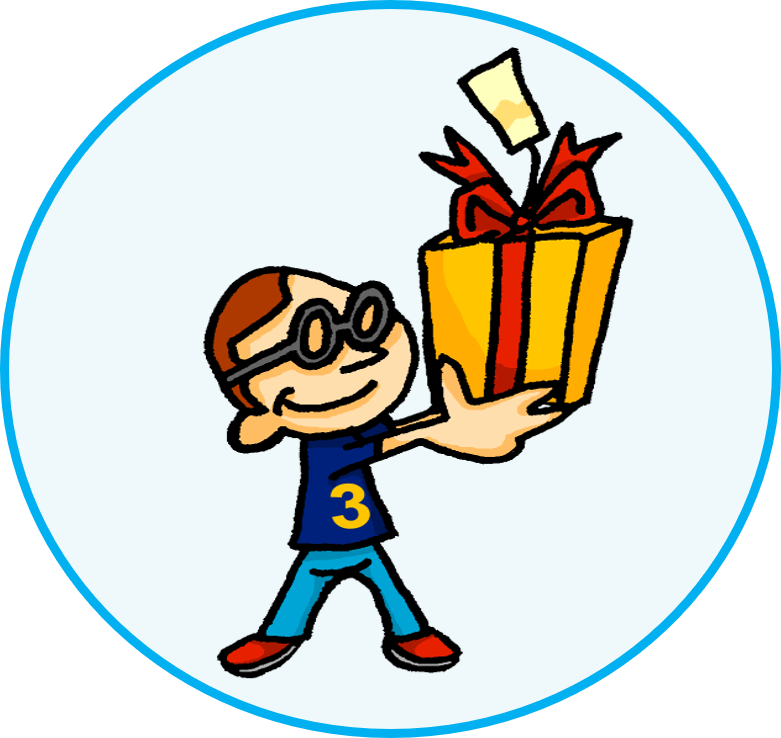 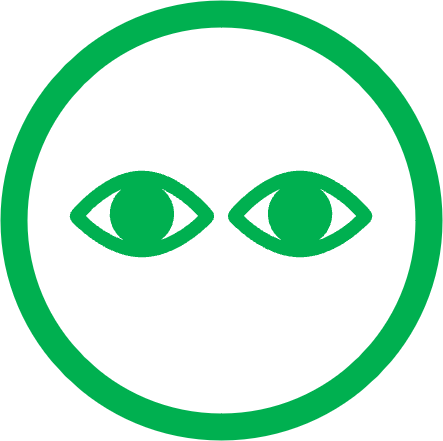 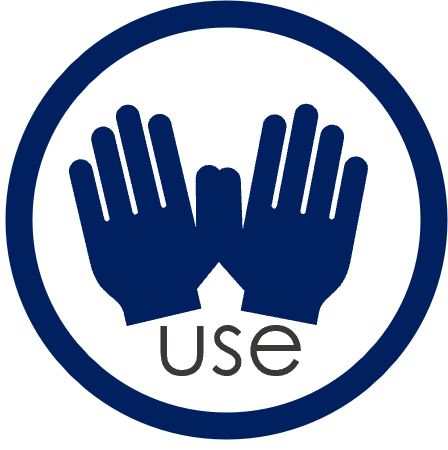 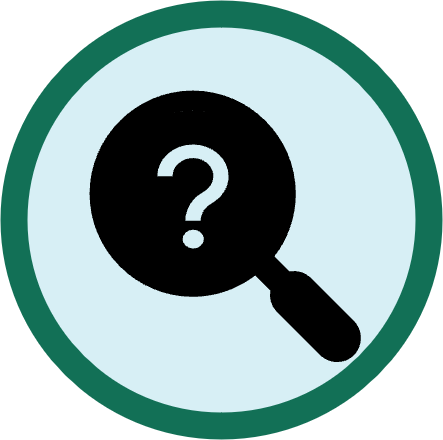 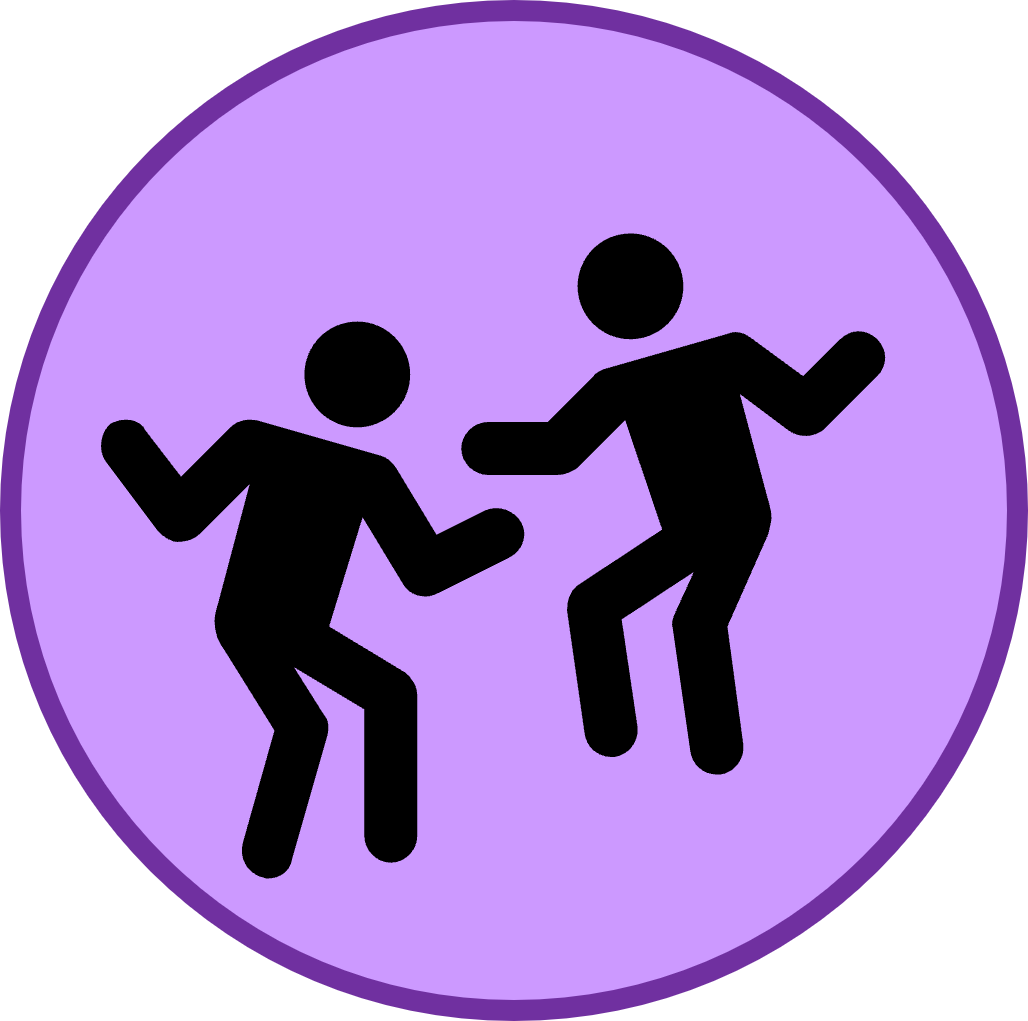 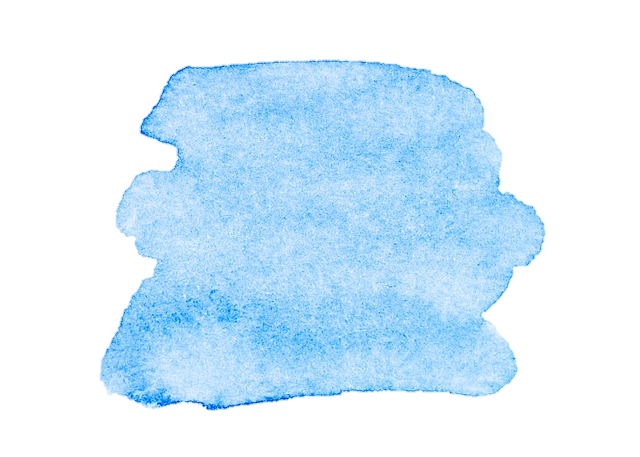 23
Saying what I and others do
Vert term 2
Term 1 week 2
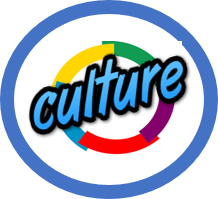 Prononce la chanson.
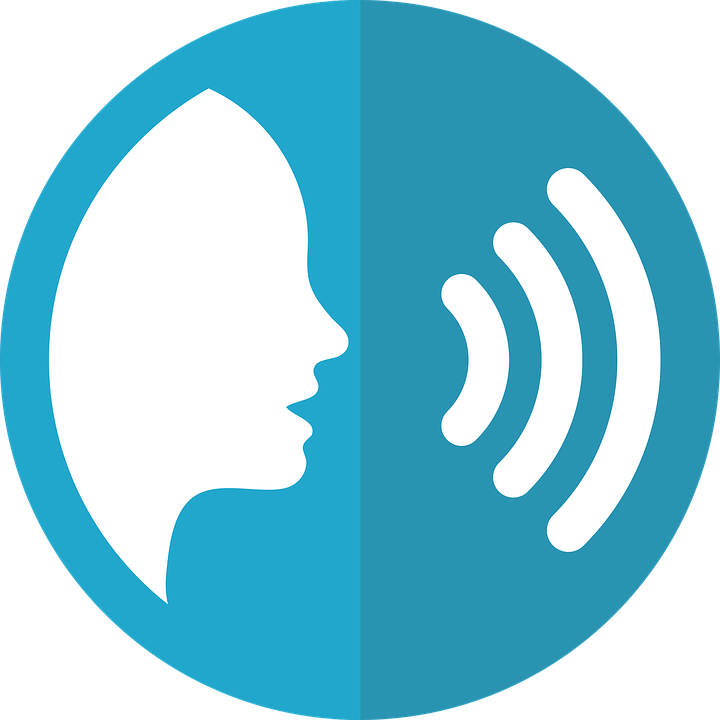 prononcer
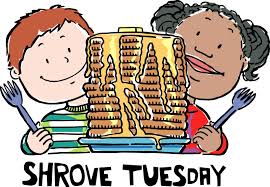 I prepare pancakeson Shrove Tuesday.I prepare pancakes
on Shrove Tuesday.
It’s the 2nd February
and I love cookingI prepare pancakes on Shrove Tuesday.
Je prépare des crêpes
à la Chandeleur
Je prépare des crêpes
à la Chandeleur
C’est le deux février
Et j’adore cuisiner*
Je prépare des crêpes
à la Chandeleur.
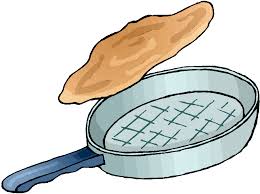 5
La Chandeleur is like Pancake Day but its date is fixed – 40 days after Christmas, on 2nd February.
cuisiner – to cook
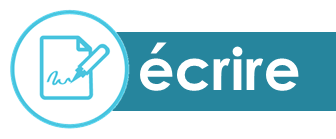 Écris en  français. Look at the last exercise on the previous page. Write the five negative sentences.
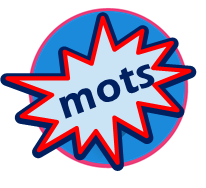 Écris en  anglais. Can you get at least 15 points?
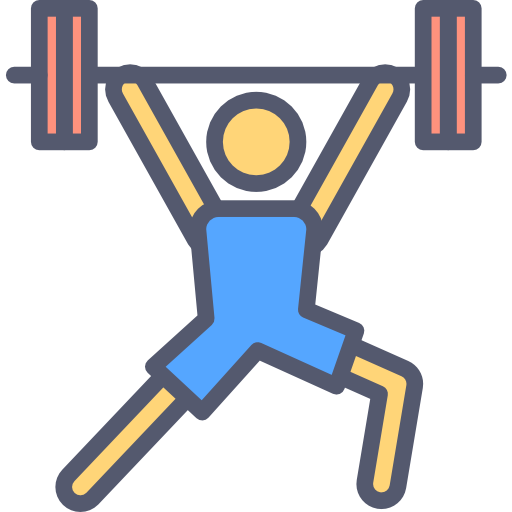 X 3
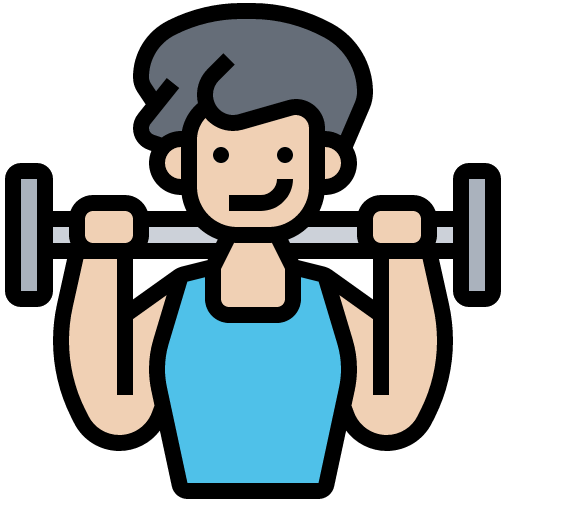 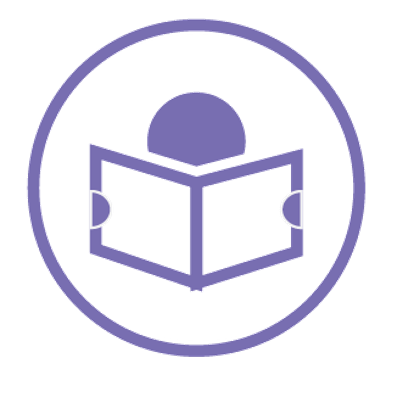 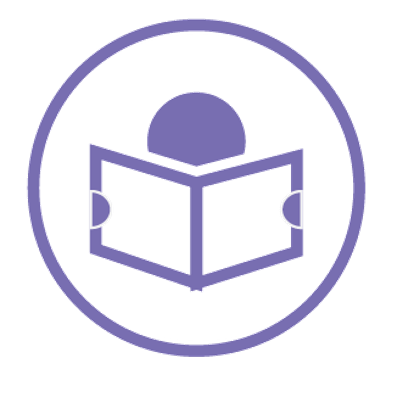 lire
lire
X2
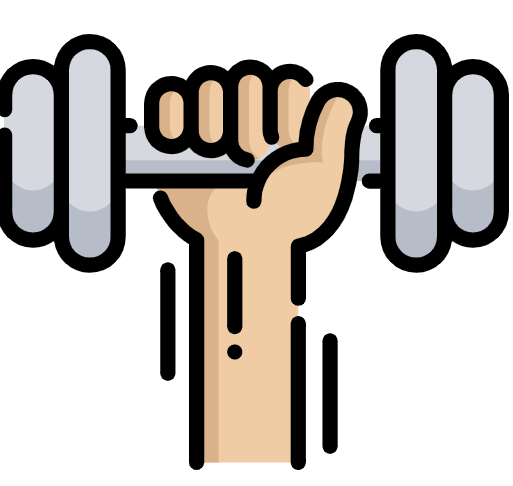 X 1
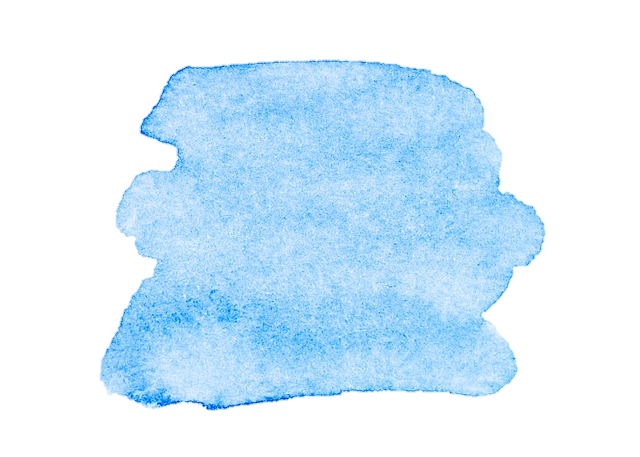 24
Saying what I and others do
Vert term 2
Term 1 week 2
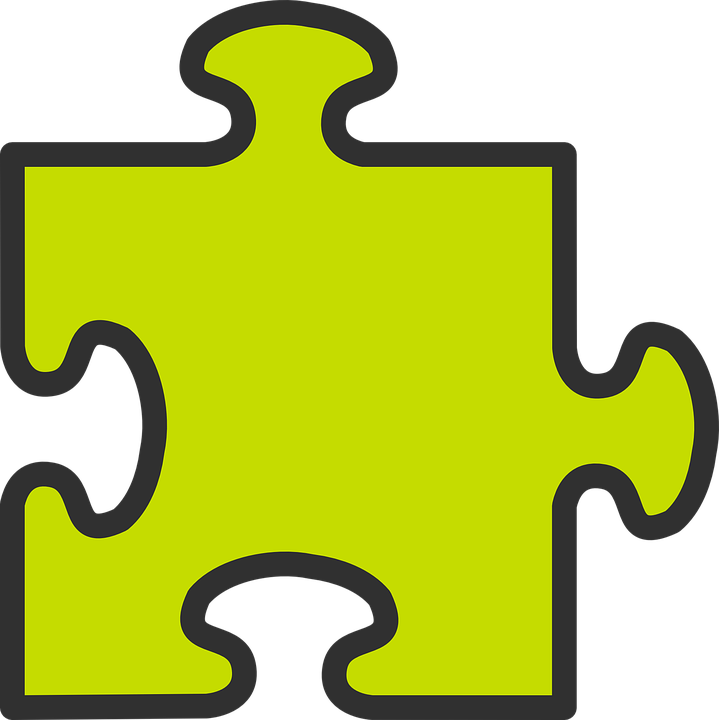 Knowing who does what
grammaire
The infinitive verb tells us the general meaning:
5
préparer
to celebrate
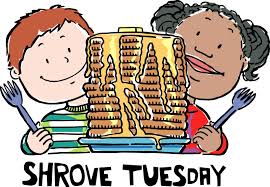 ➜
Remember! For ‘we’ with a verb, remove –er and add –ons:
Nous préparons des crêpes.
We prepare pancakes.
➜
To mean ‘you (plural)’ with a verb, remove –er and add –ez:
Vous préparez aussi des crêpes.
You (all) prepare pancakes, too.
➜
Add an ‘e’ to the nous form when the verb stem ends in –g:
Nous mangeons des crêpes.
We eat pancakes.
➜
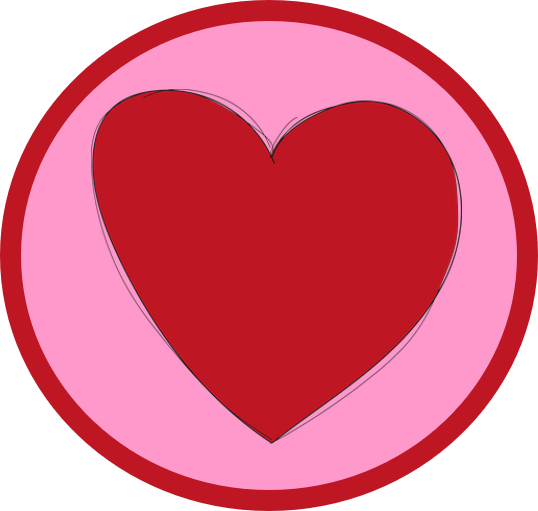 Write your three favourite verbs in French, here.
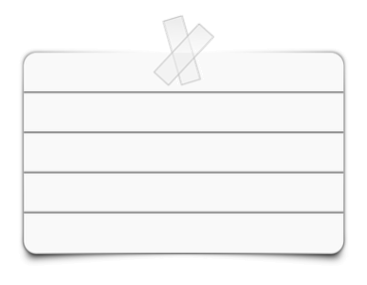 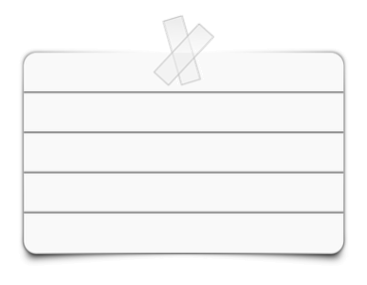 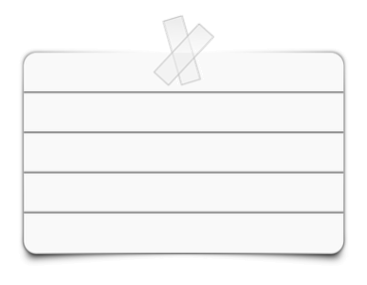 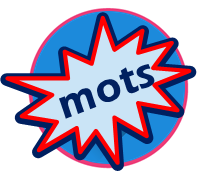 vocabulaire
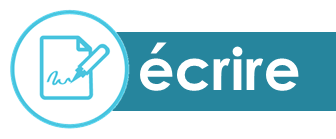 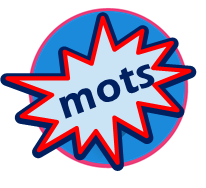 Écris en  français. Can you get at least 15 points?
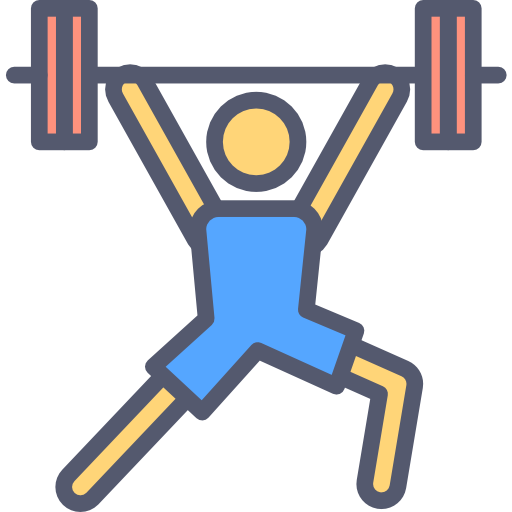 X 3
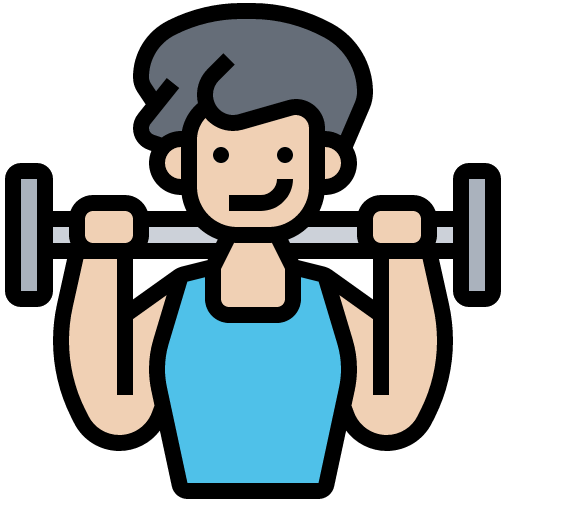 X2
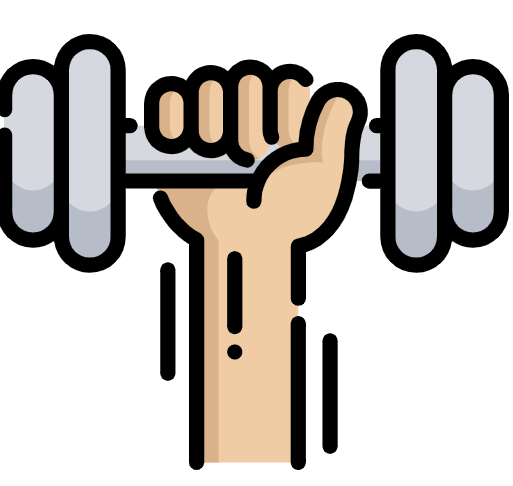 X 1
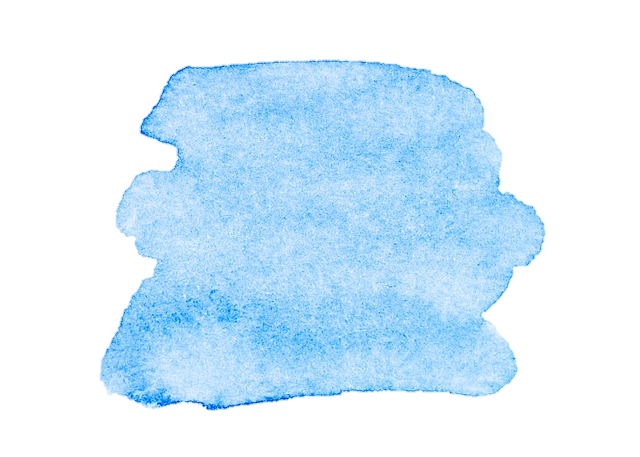 25
Saying what I and others do
Vert term 2
Term 1 week 2
🎯
Talking about Mardi Gras using negation and est-ce que questions
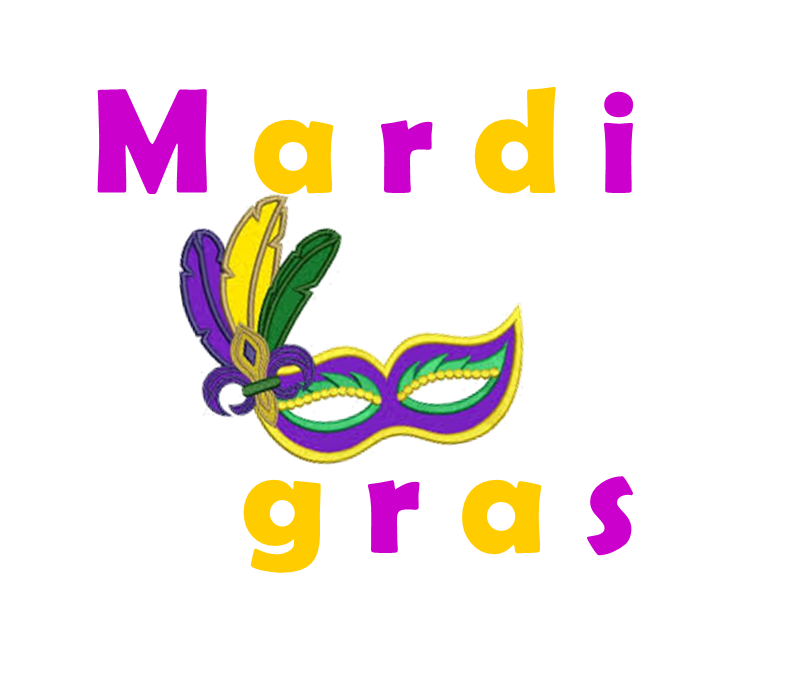 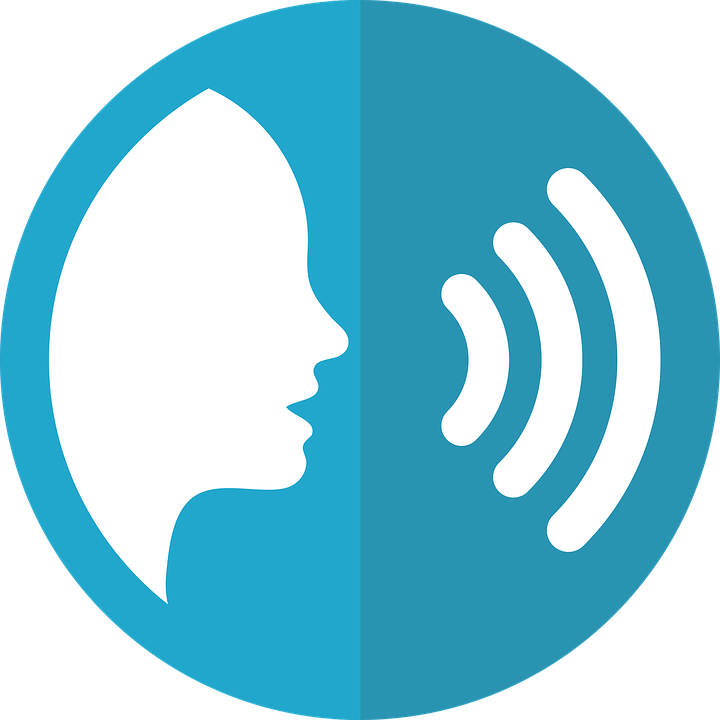 prononcer
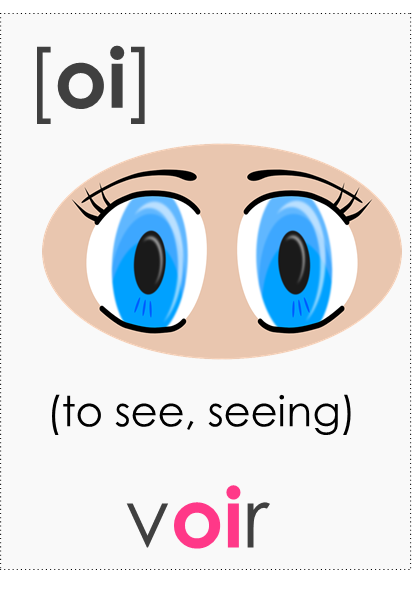 6
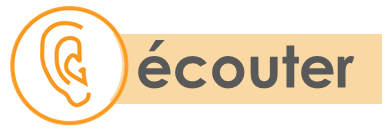 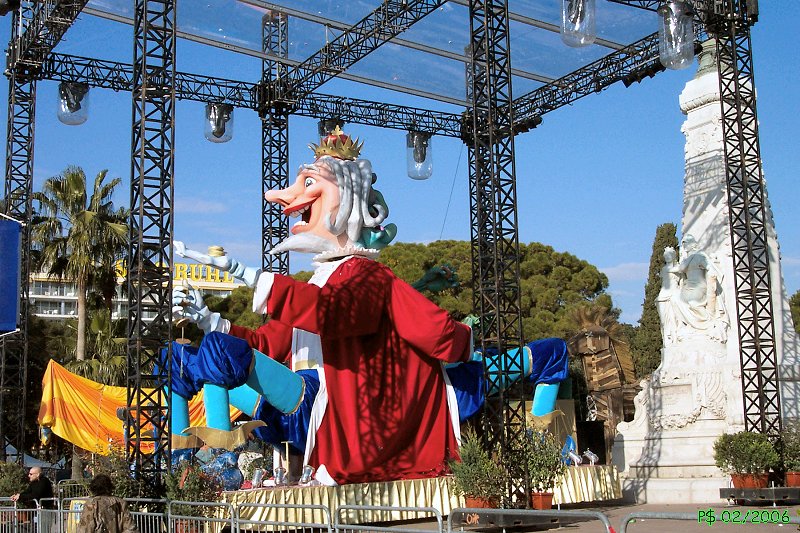 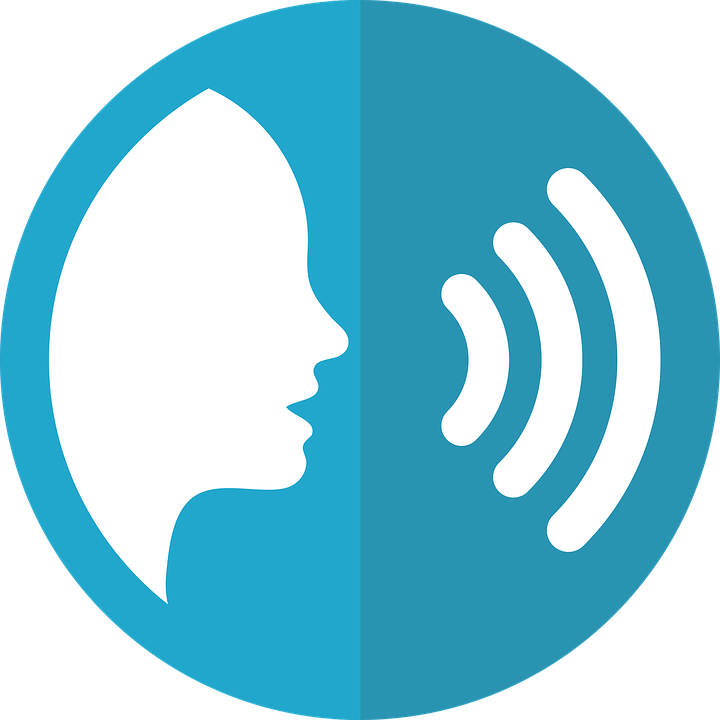 Note le son [oi]. Puis, pronounce le texte.
on voit = you/one see(s)
le roi = kingil faut = you must
le fumier = manure
le navet = turnip
Making sentences negative
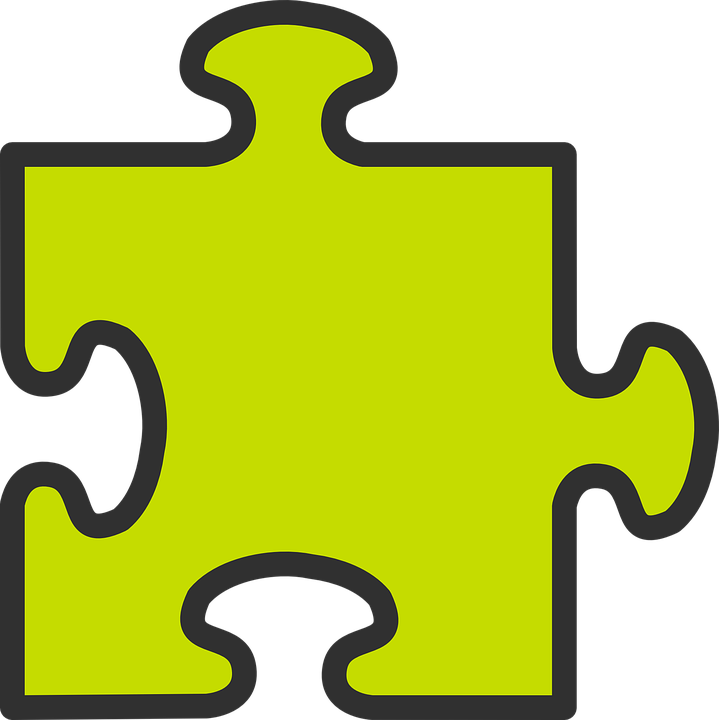 Remember! Add ne before the verb and pas after the verb to make a French sentence negative.
You don’t prepare the pancakes !
➜
Tu ne prépares pas les crêpes !
⚠ Ne changes to n’ before a verb starting with a vowel (or a silent h). For example: je n’aime pas [I don’t like]
Write two negative sentences; one thing you are not doing now, one that your partner is not doing now.
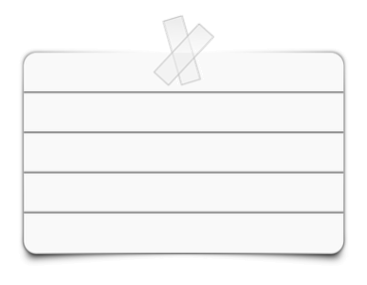 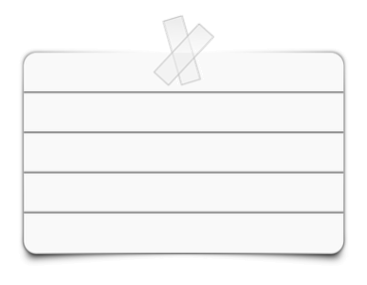 Je …
Tu …
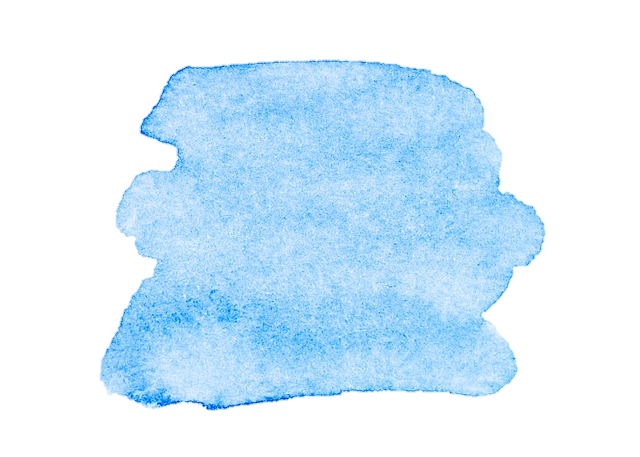 26
Saying what I and others do
Vert term 2
Term 1 week 2
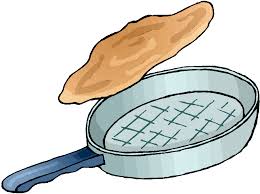 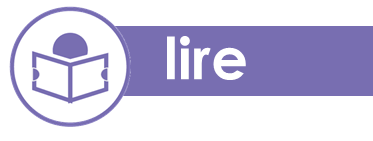 Décide le reste de la phrase. C’est A ou B ?
B
A
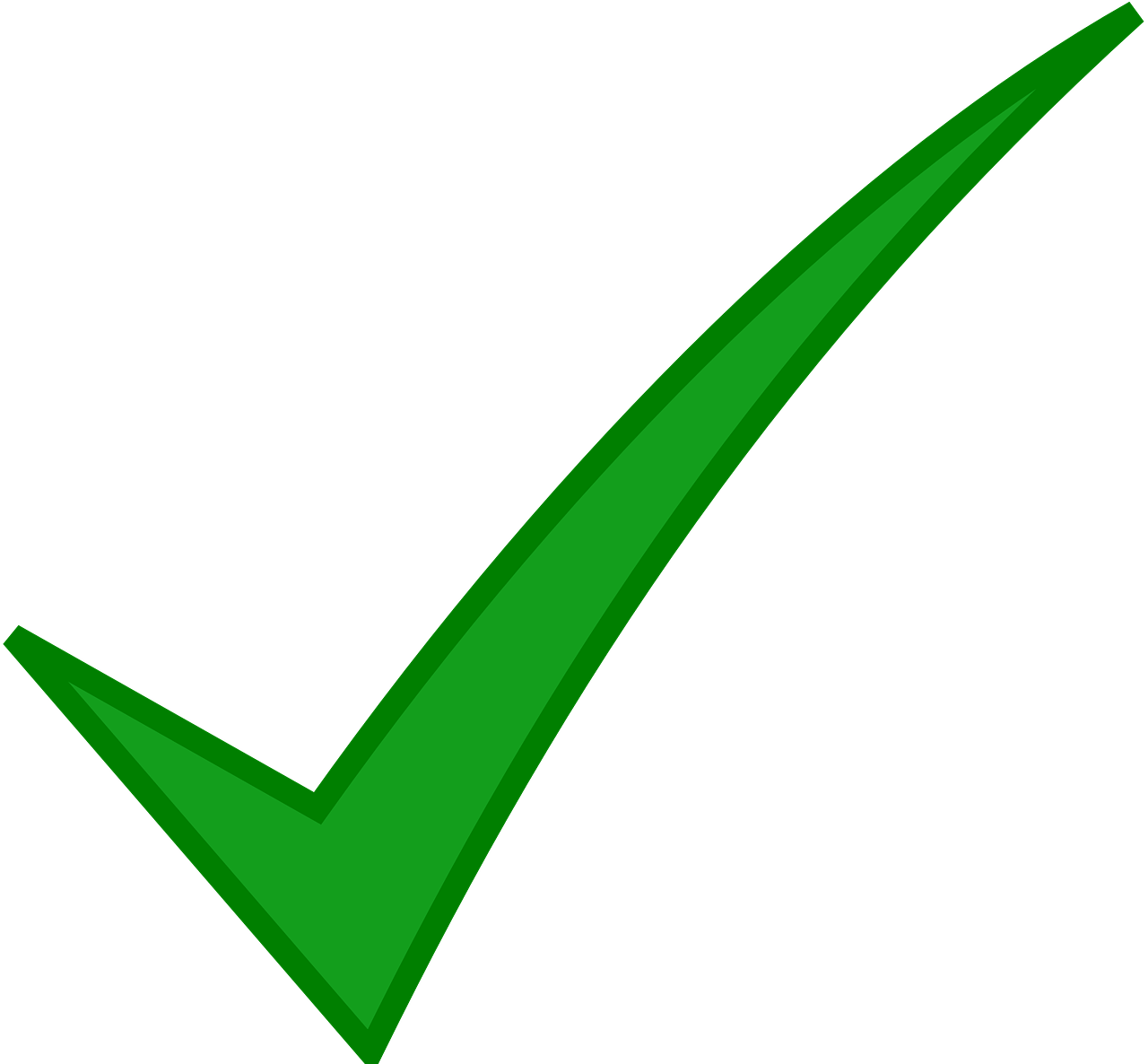 6
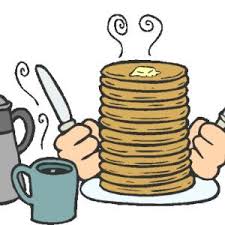 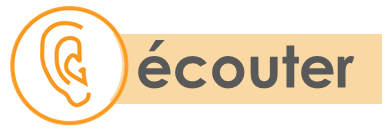 Pierre is unhappy. Adèle suggests why. Finish her sentences!
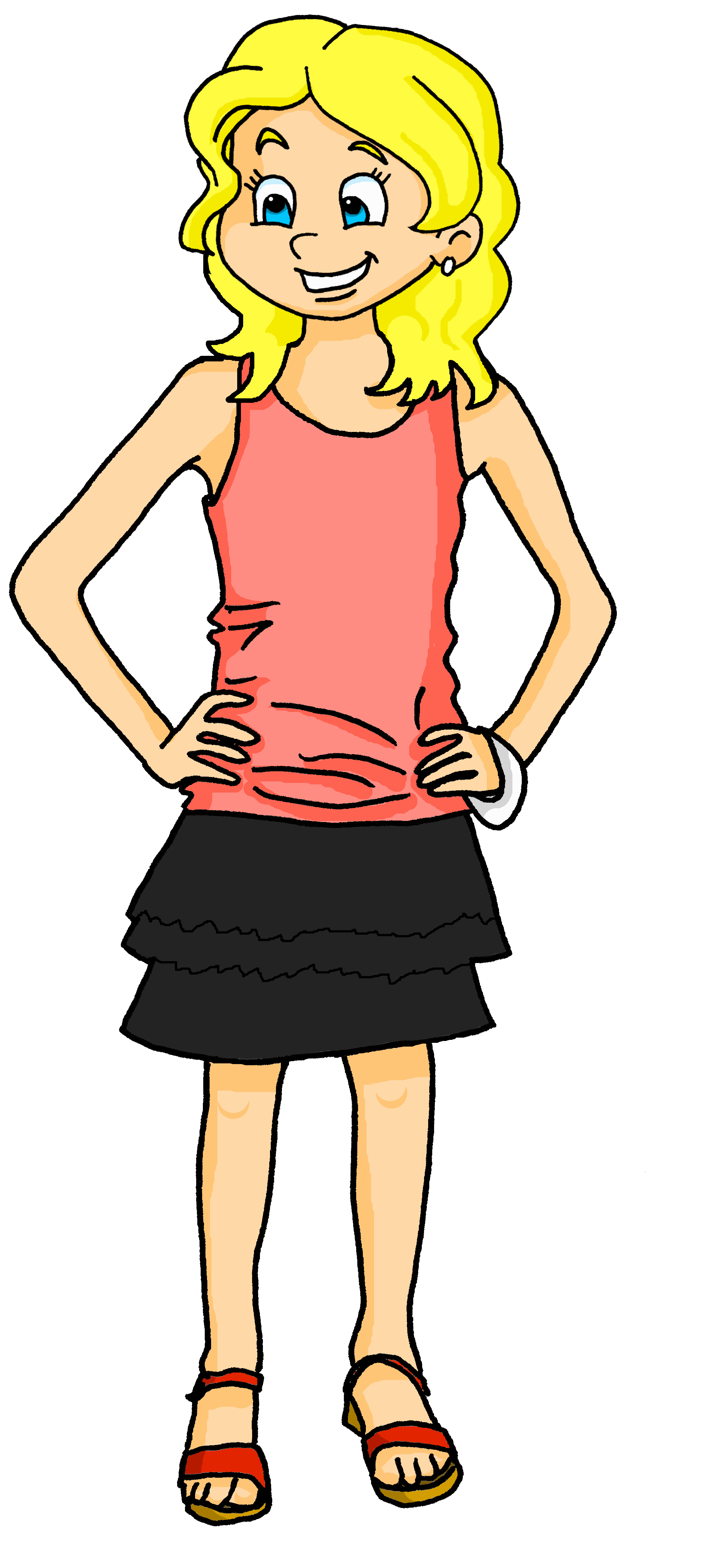 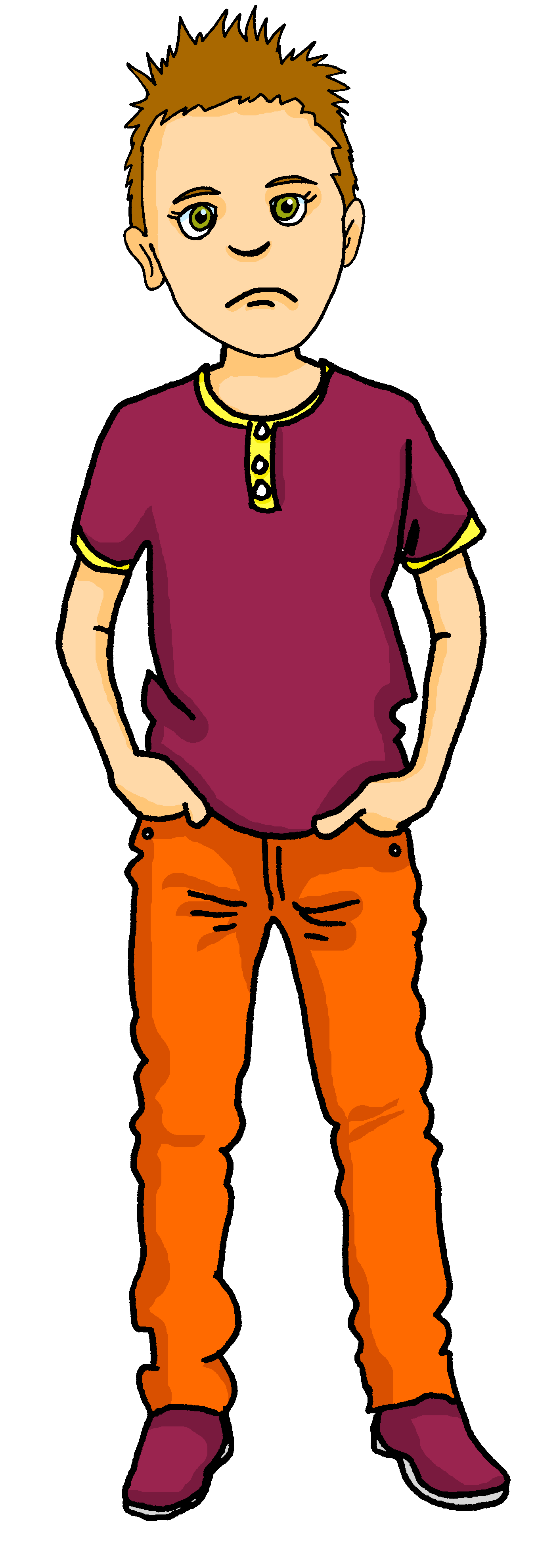 …
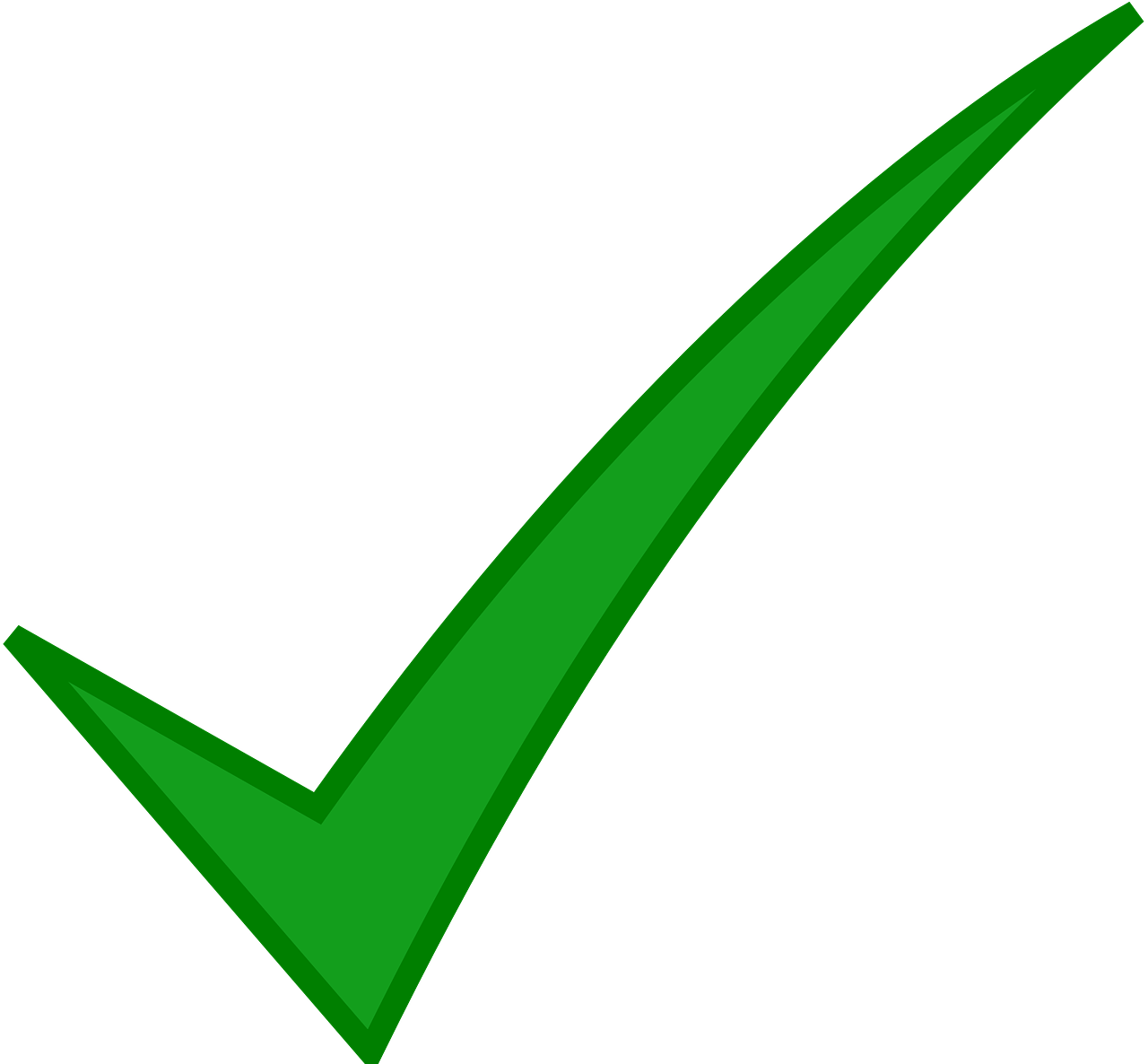 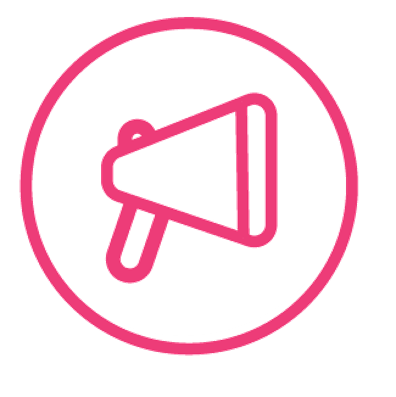 parler
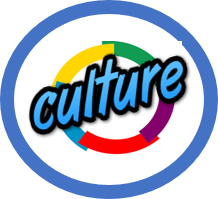 Le Mardi gras à Haïti
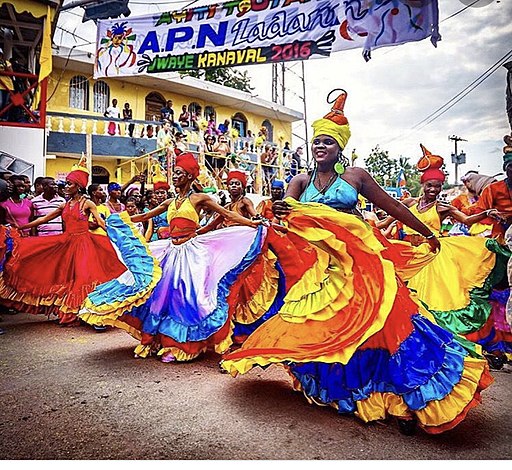 Le Carnaval d’Haïti (“Mardi gras” ou “Kanaval” en créole haïtien) est une grande fête au mois de février.
Pendant la fête il y a des défilés, des batailles de confetti et beaucoup de musiques populaires (par exemple, le rara).
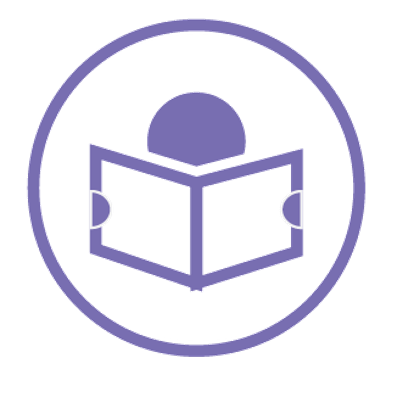 lire
On chante, on danse, on joue des instruments, on porte des masques et des vêtements multicolores. On s’amuse bien !
la bataille = battleles vêtements – clotheson s’amuse bien ! – you have a good time!
Now tell your partner everything you know about Mardi gras in Haiti.
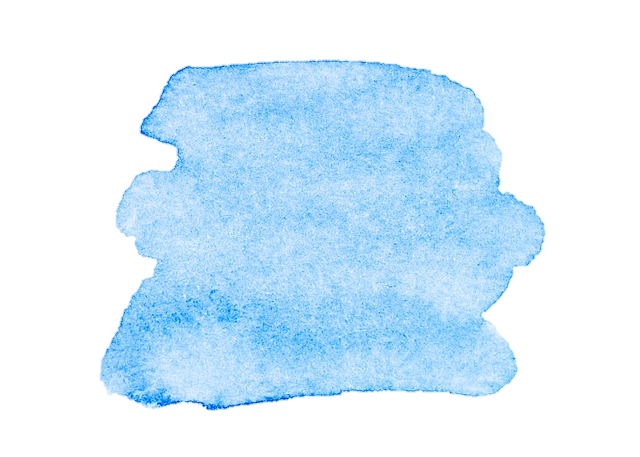 27
Saying what I and others do
Vert term 2
Term 1 week 2
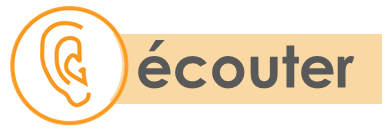 [dot]
[weight]
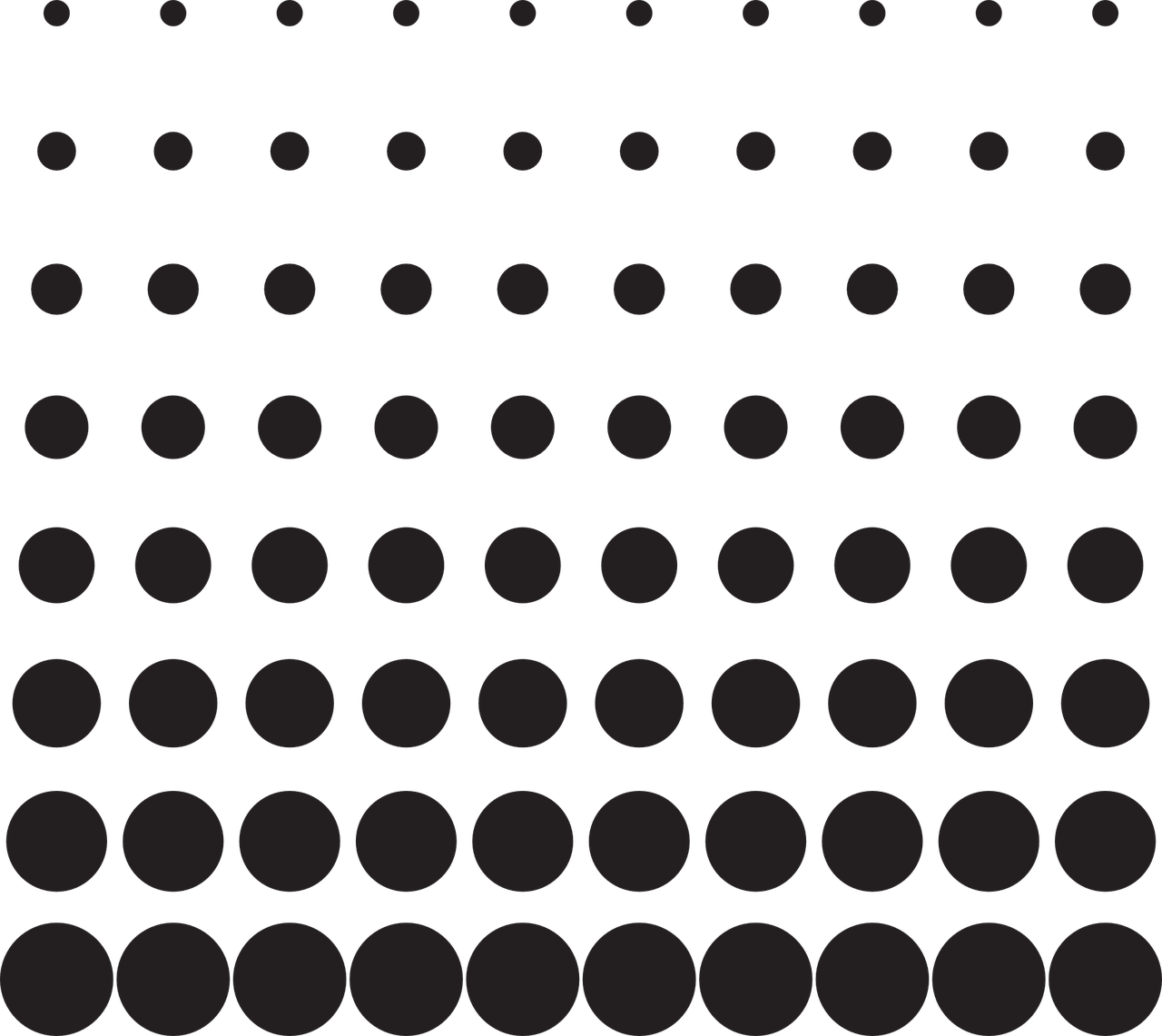 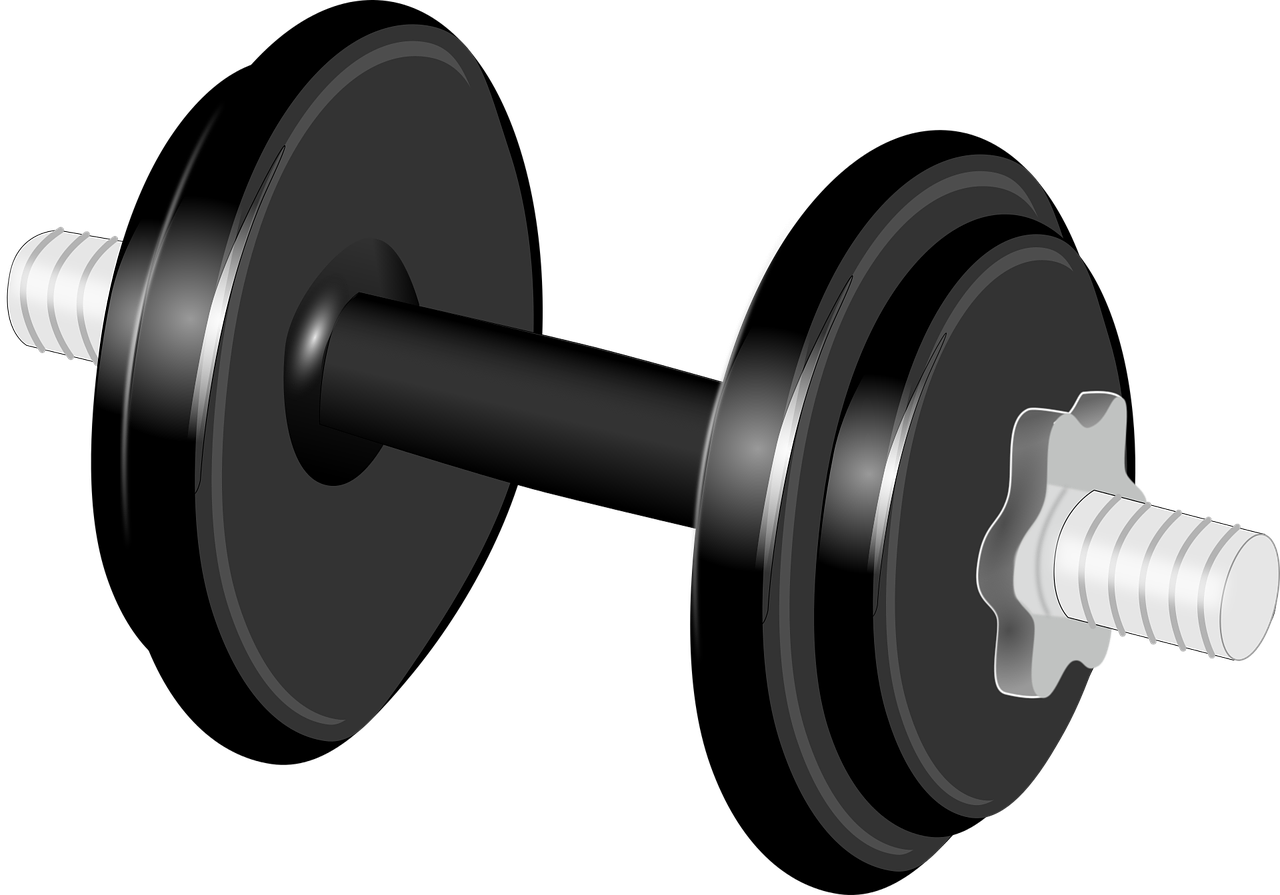 [month]
[less]
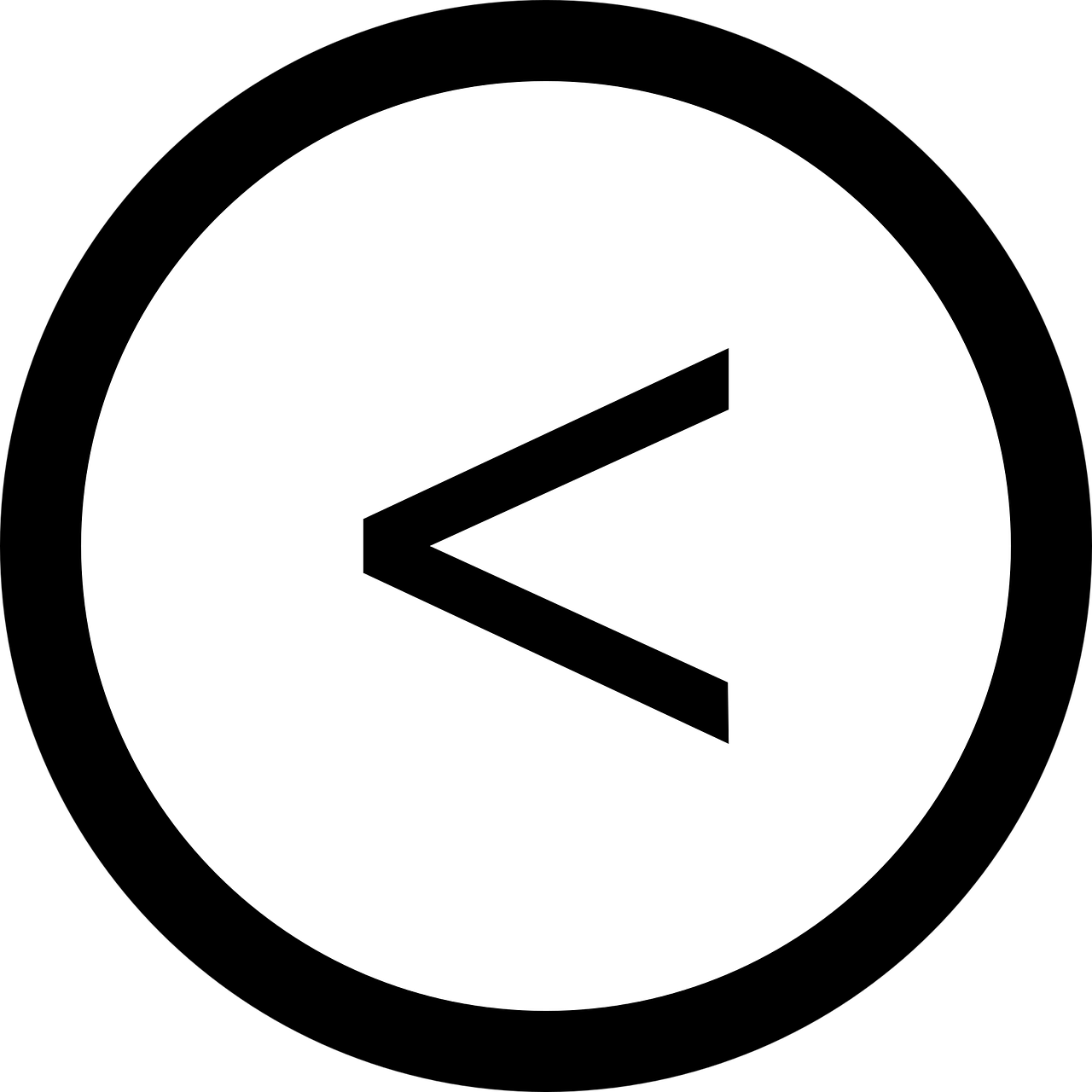 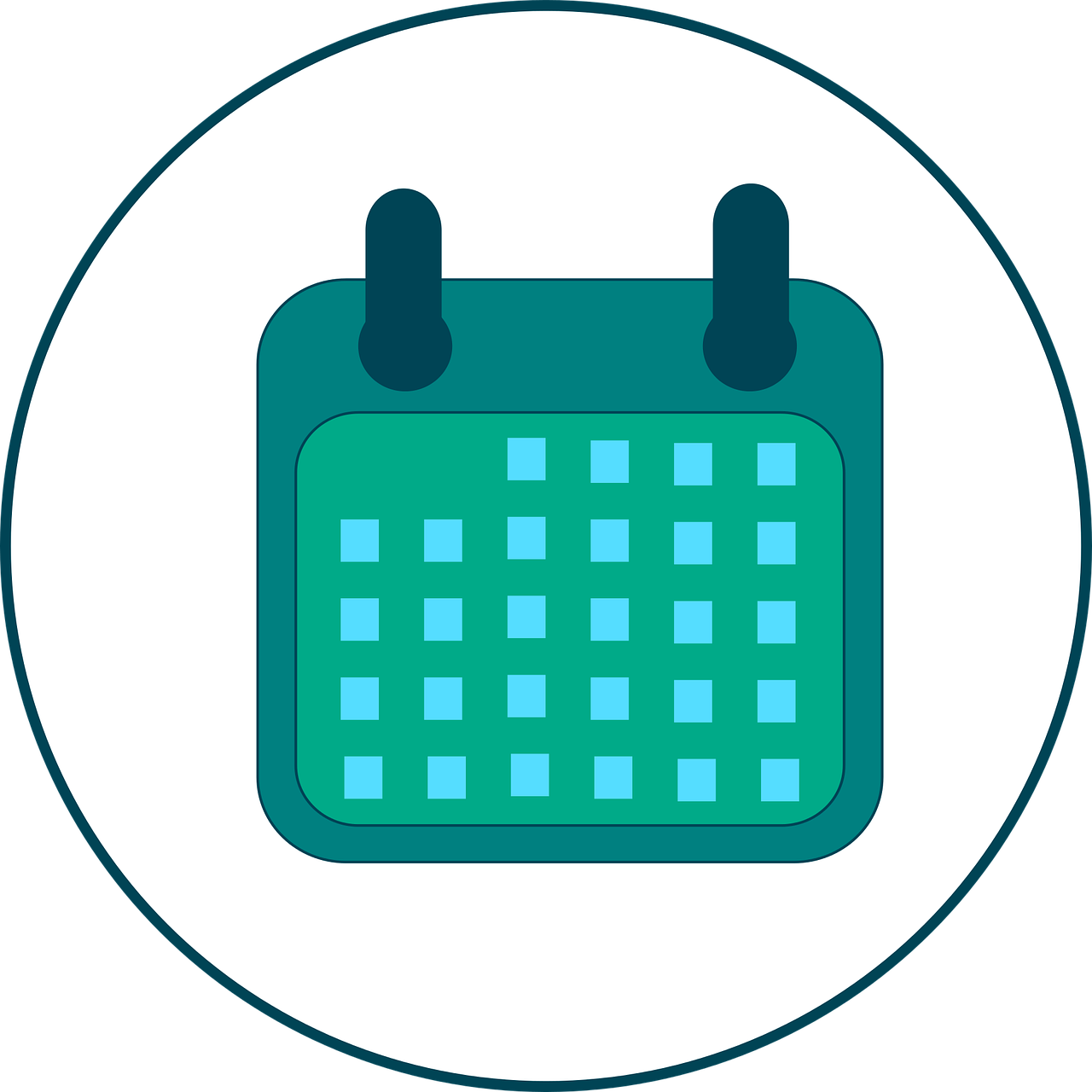 C’est [oi] ou [oin] ?
[law]
[far]
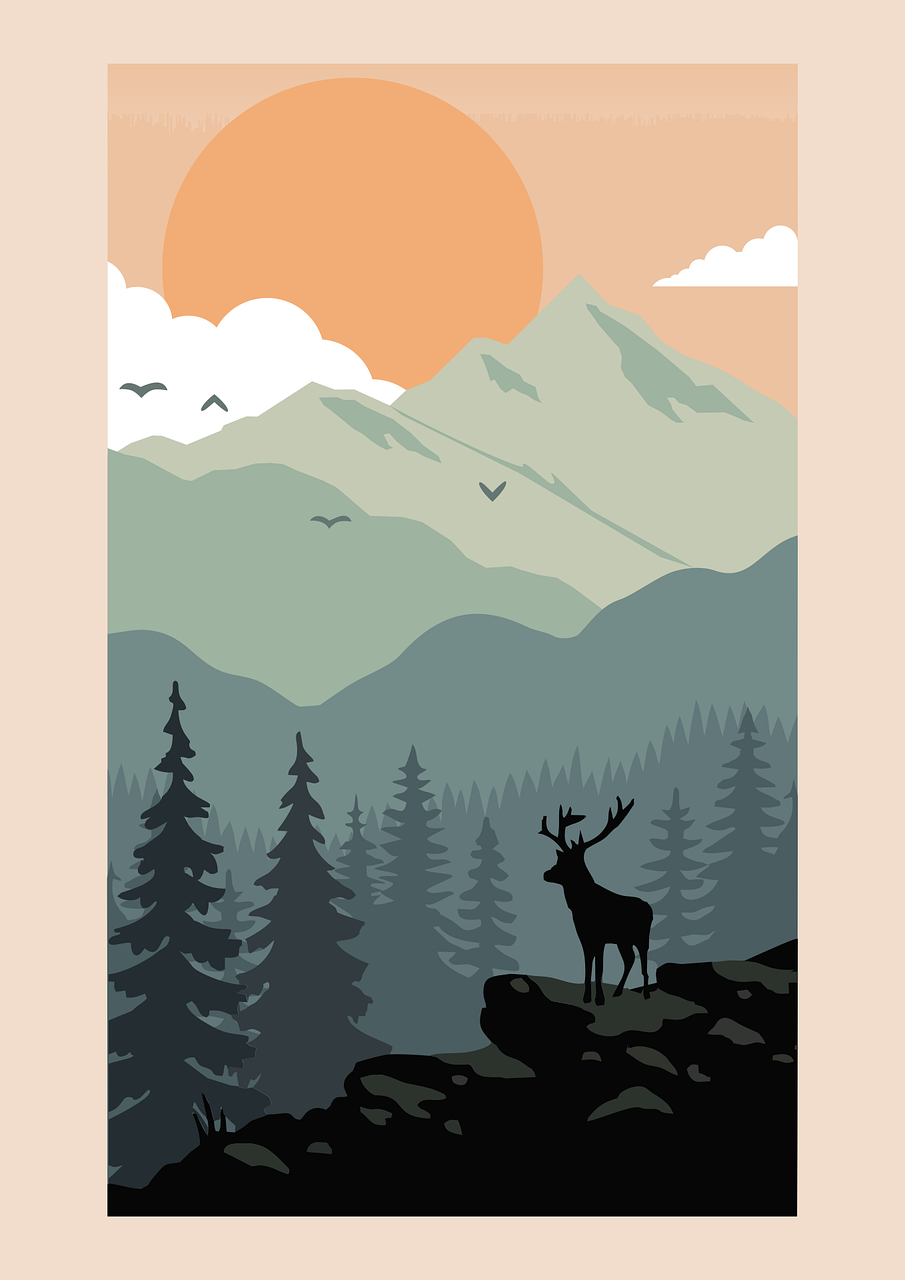 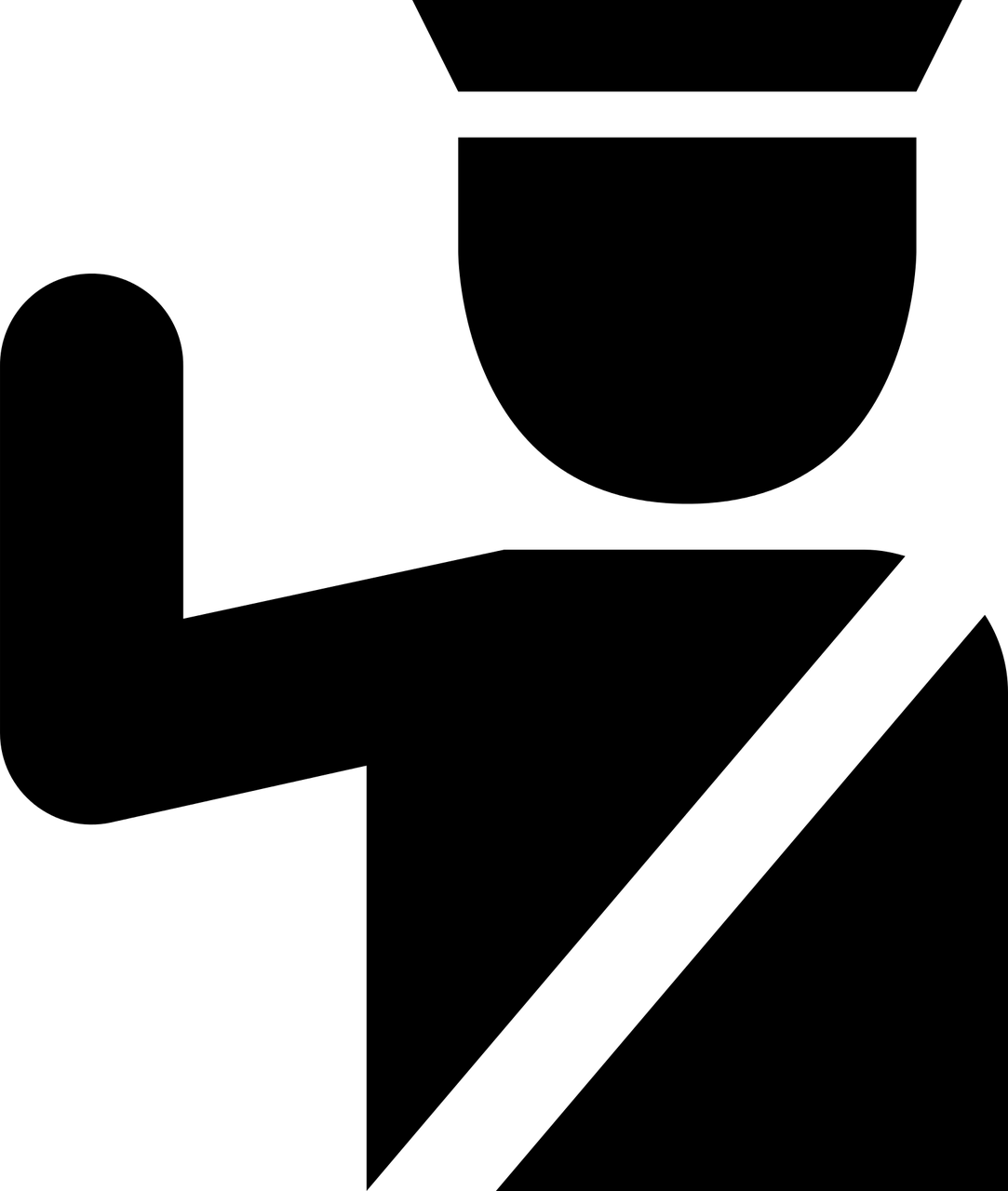 6
[self]
[care]
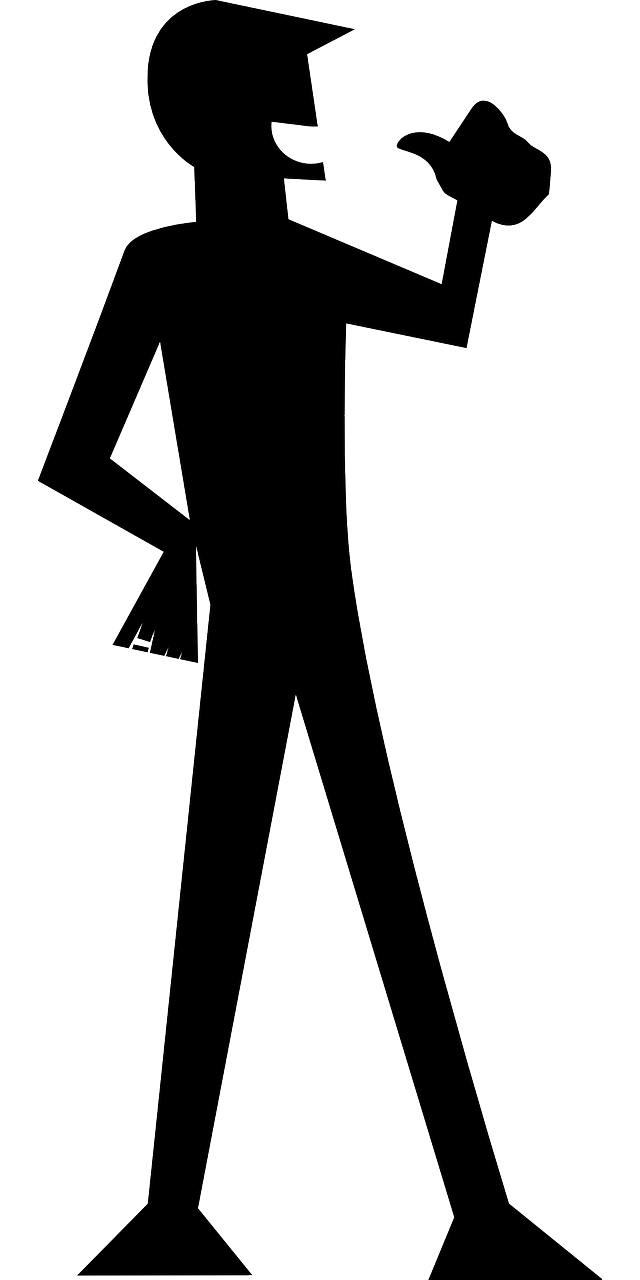 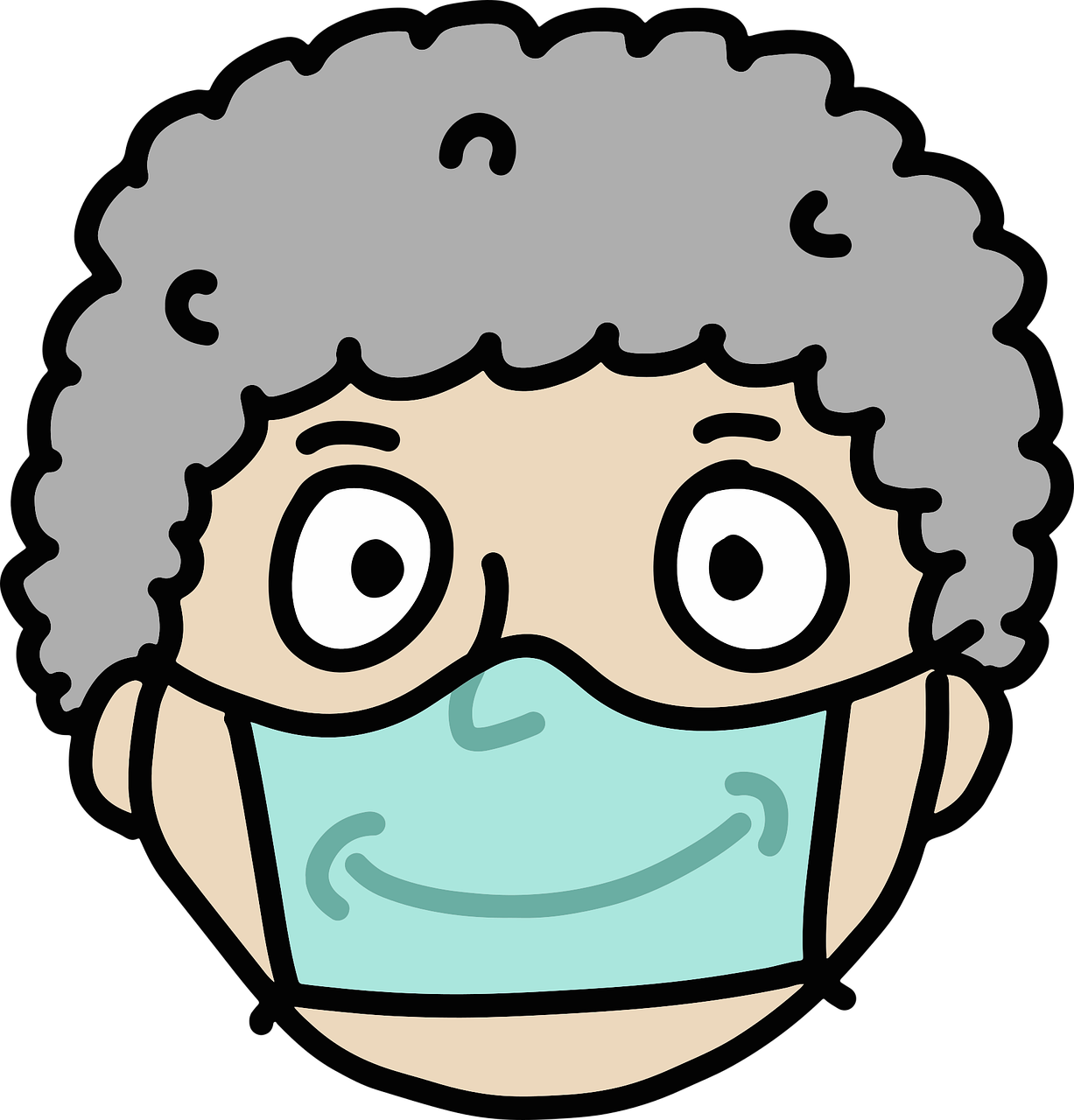 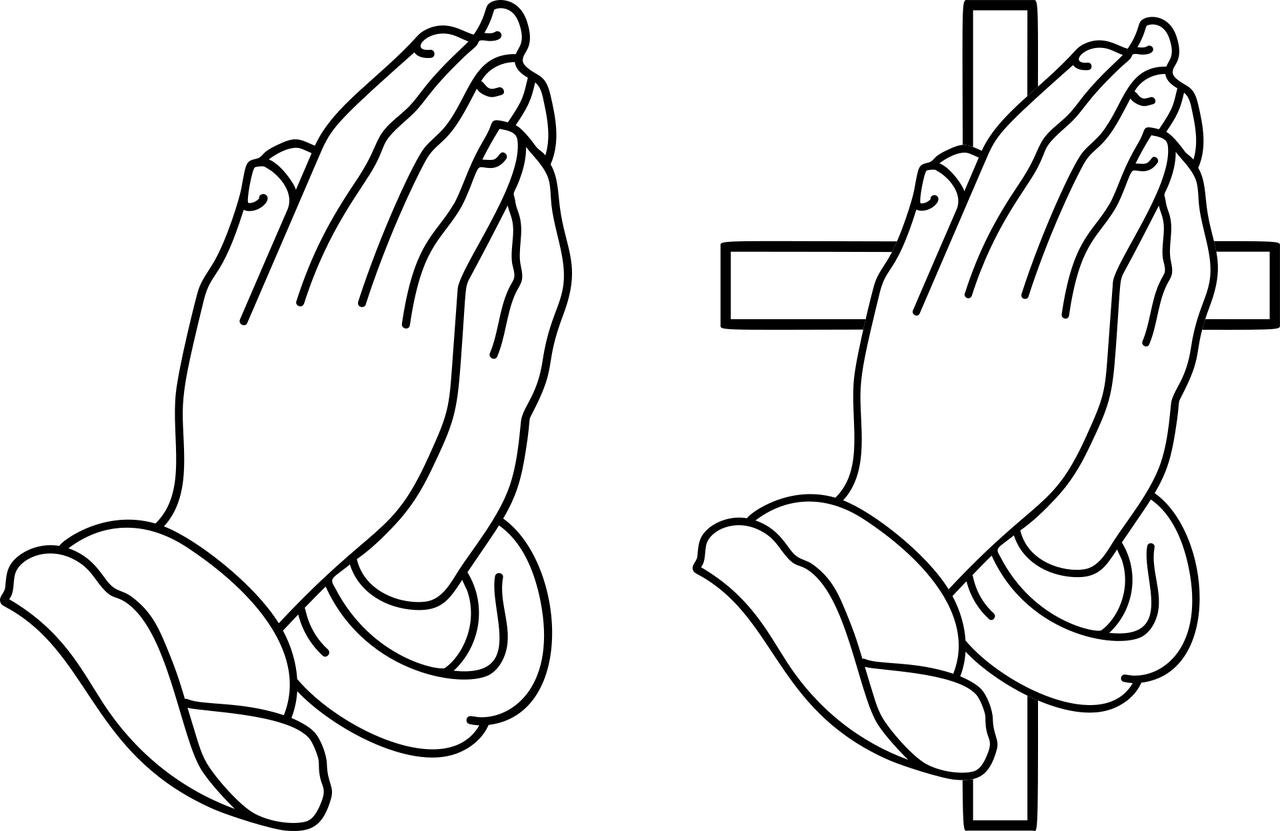 [faith]
[hay]
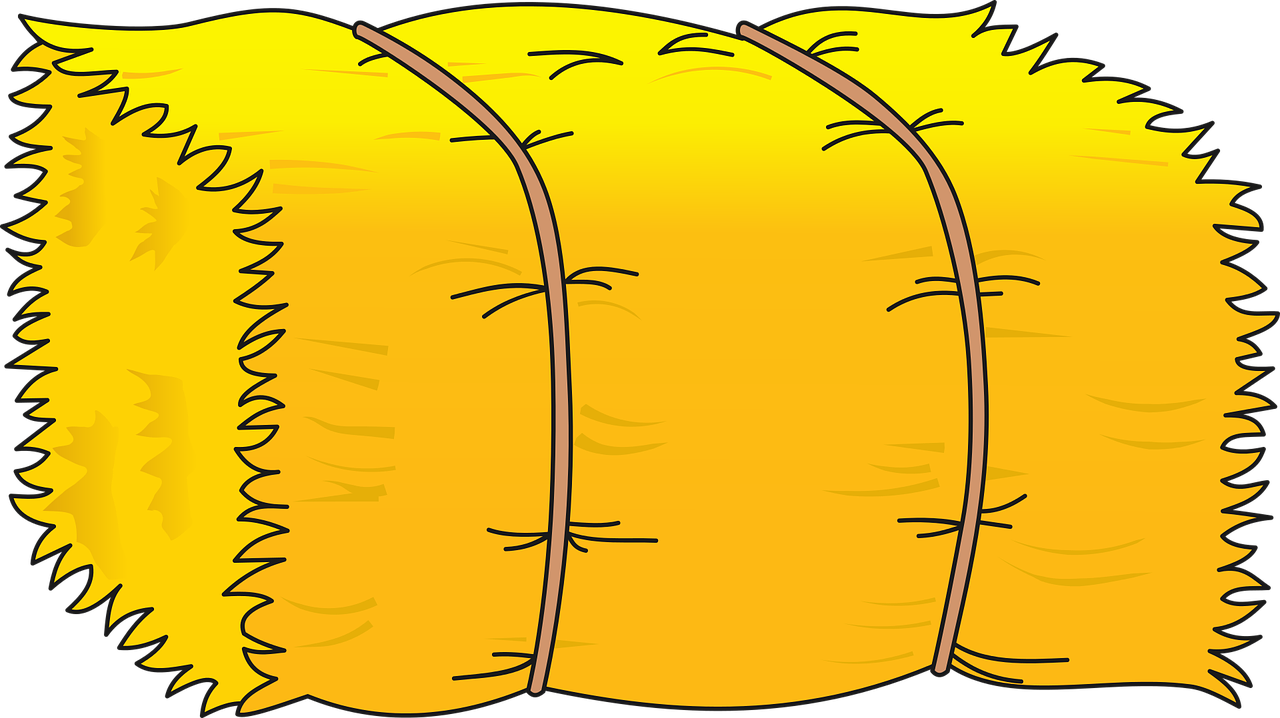 [joint]
[joy]
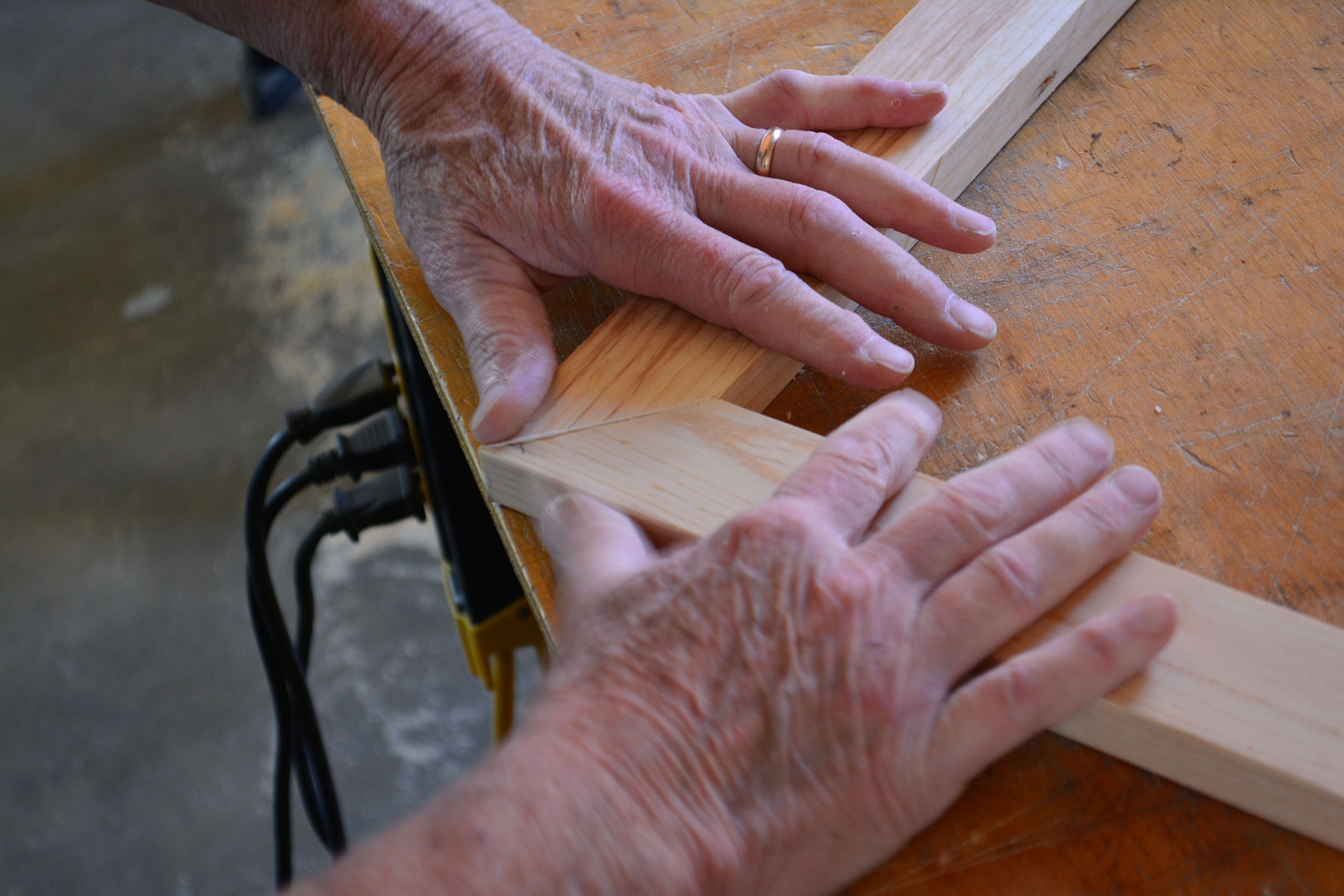 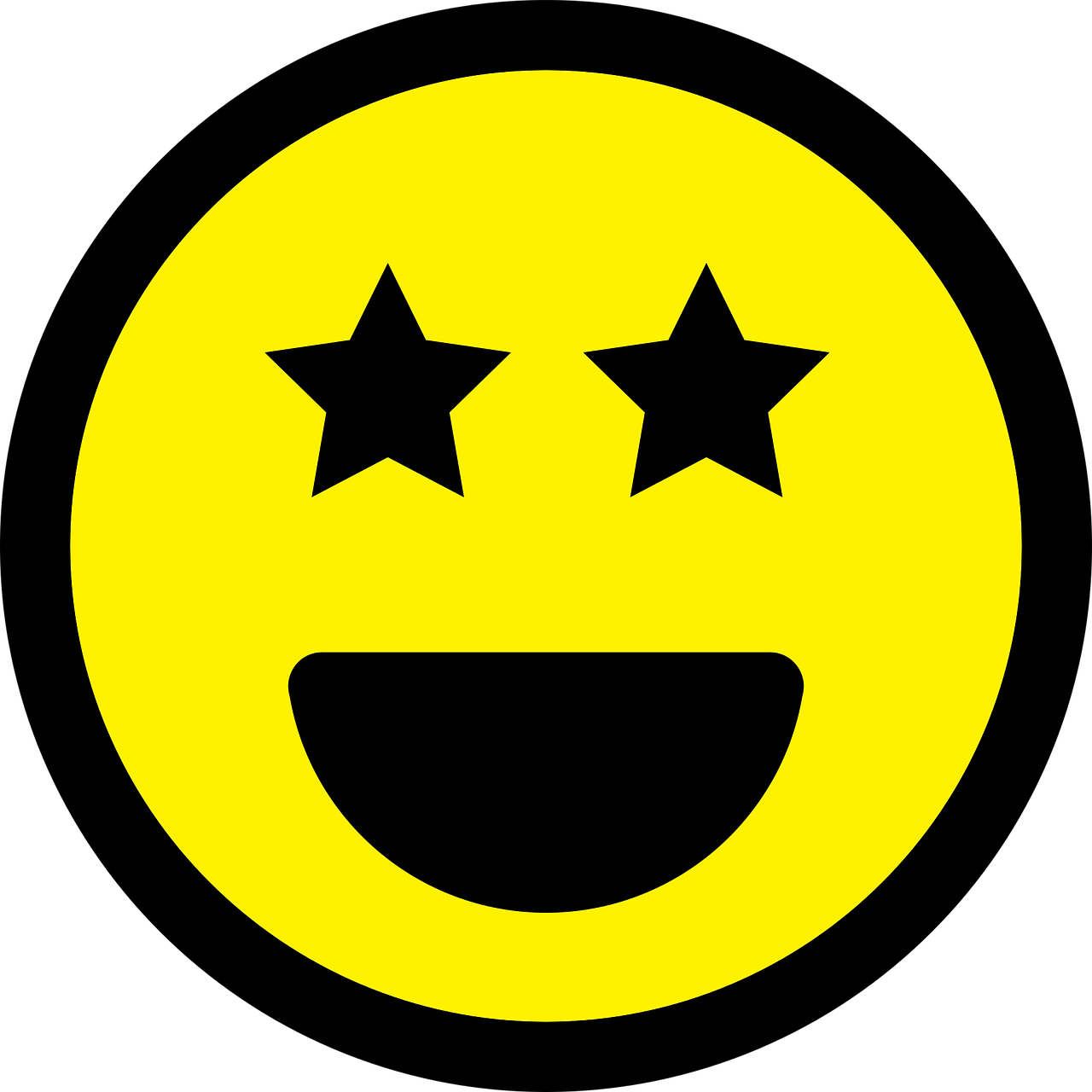 Asking questions using Est-ce que…
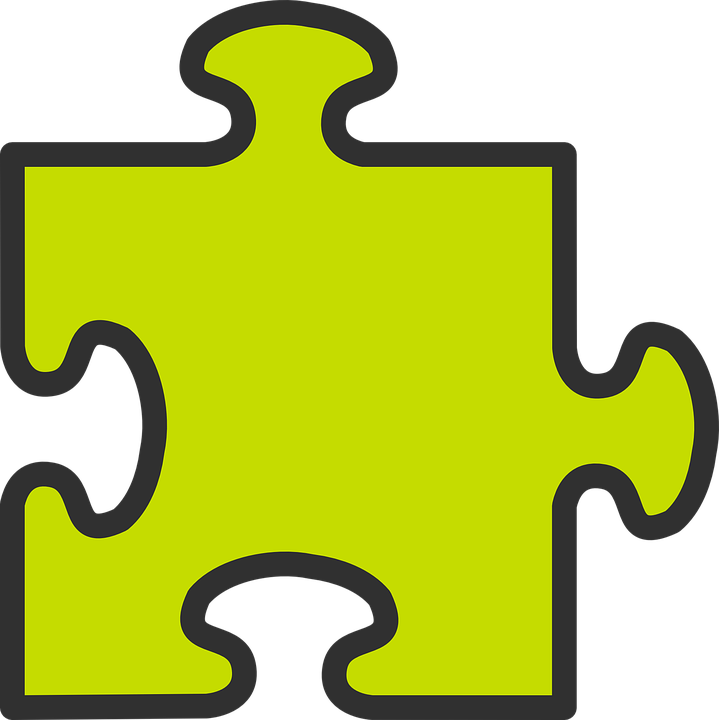 grammaire
Est-ce que J-M est grand ?
➜
Oui, il est grand.
Non, il n’est pas grand.
➜
➜
No, he is not tall.
Yes, he is tall.
➜
Est-ce que J-M a le visage ovale ?
Oui, il a le visage ovale.
Non, il n’a pas le visage ovale.
➜
➜
Yes, he has an oval face.
No, he doesn’t have an oval face.
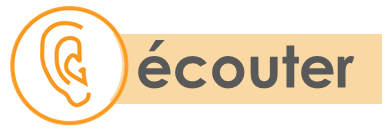 Écoute les questions.  C’est quelle réponse, A ou B ?
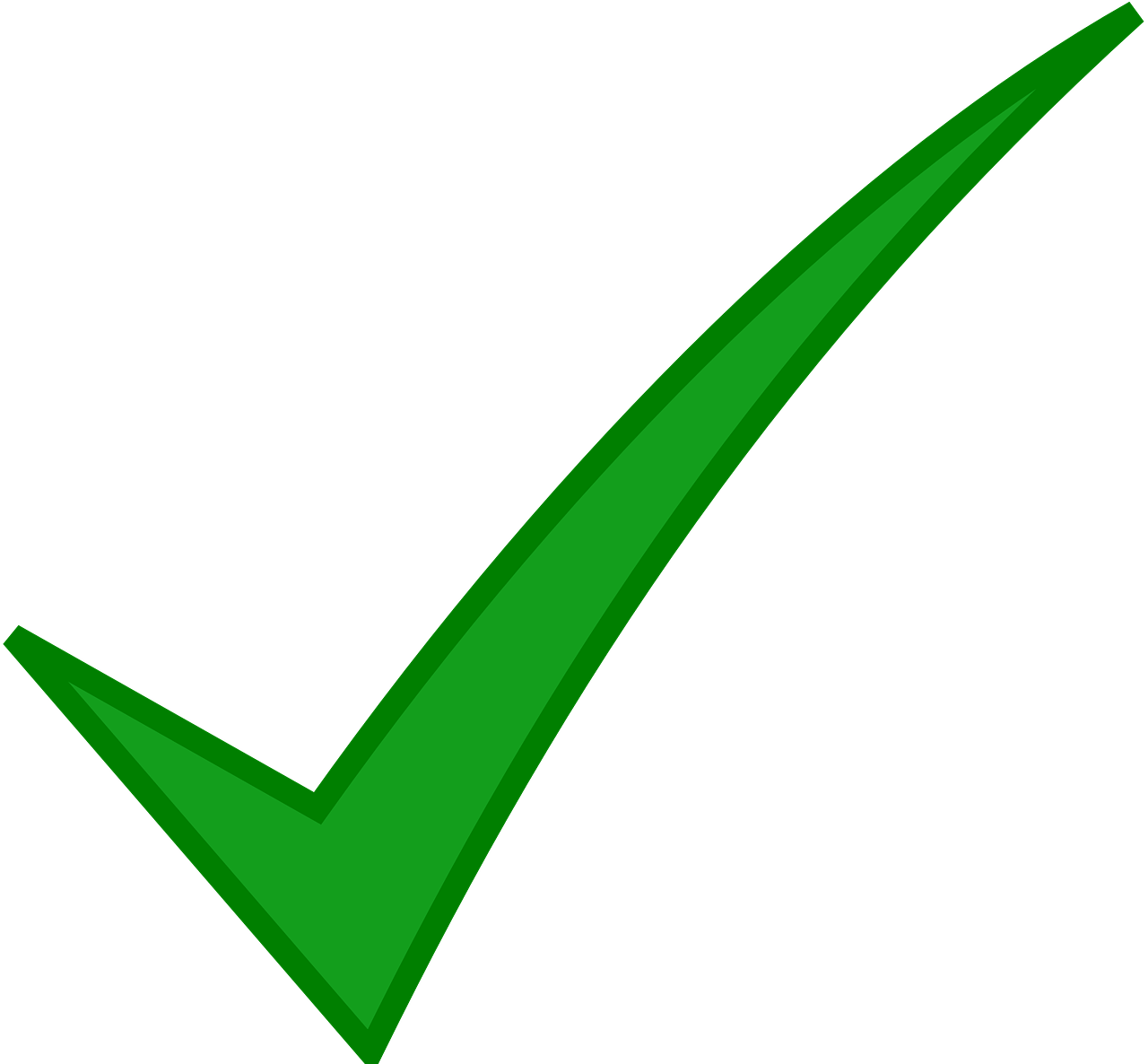 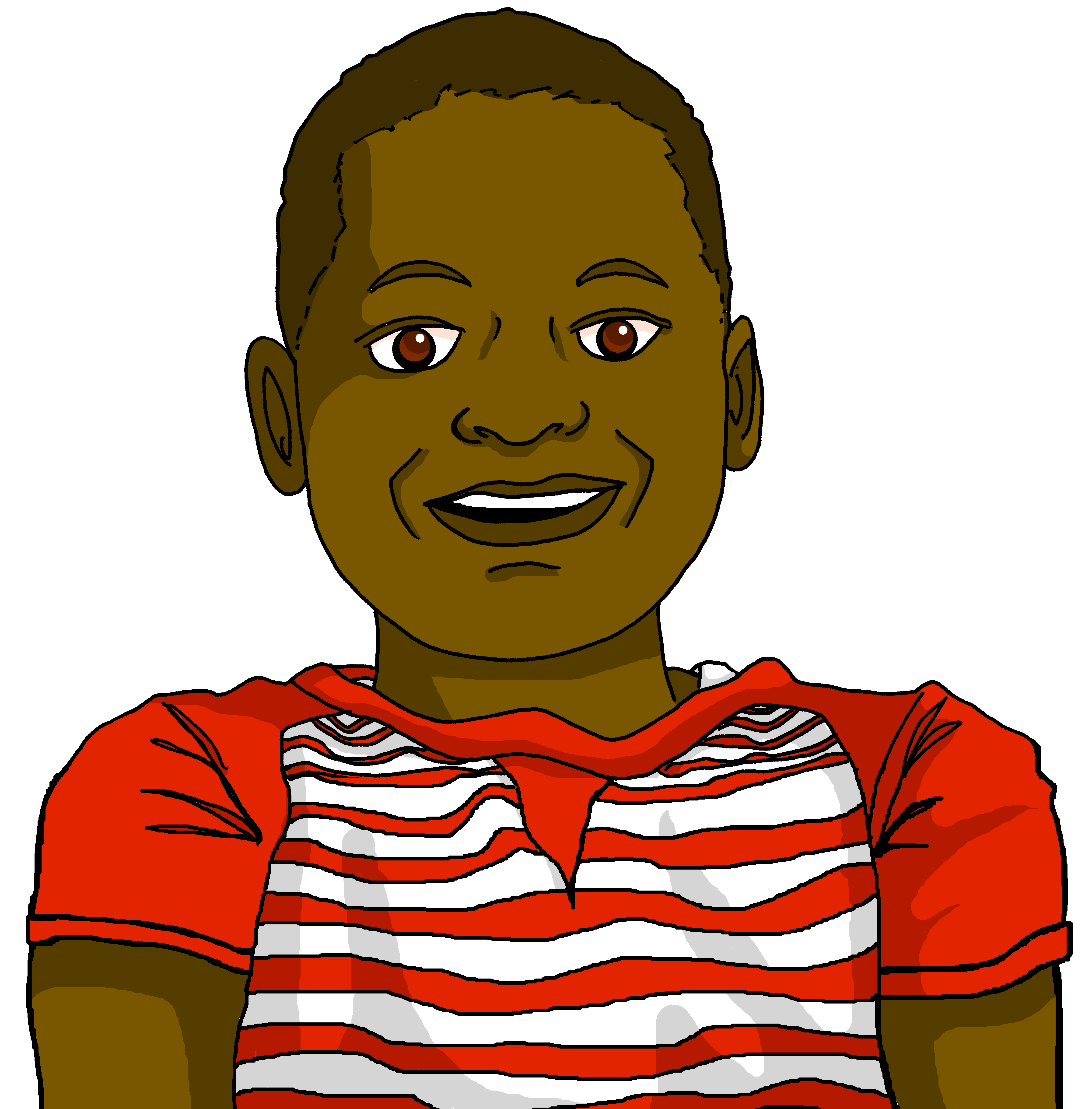 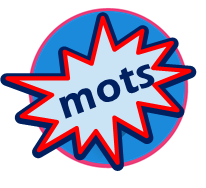 Écris en  anglais. Can you get at least 15 points?
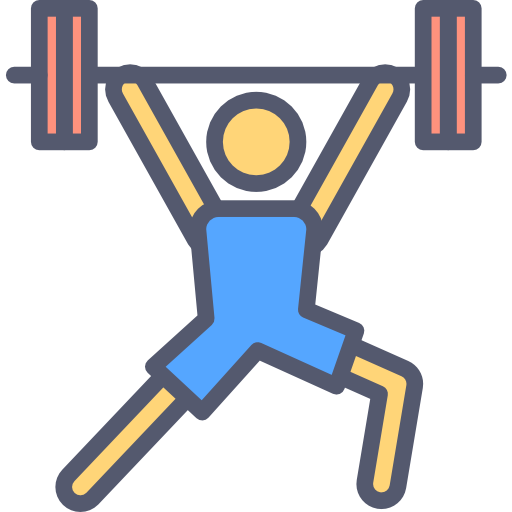 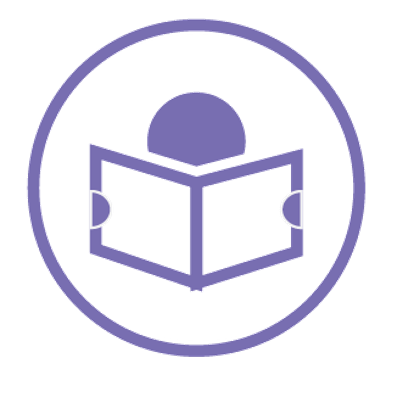 lire
X 3
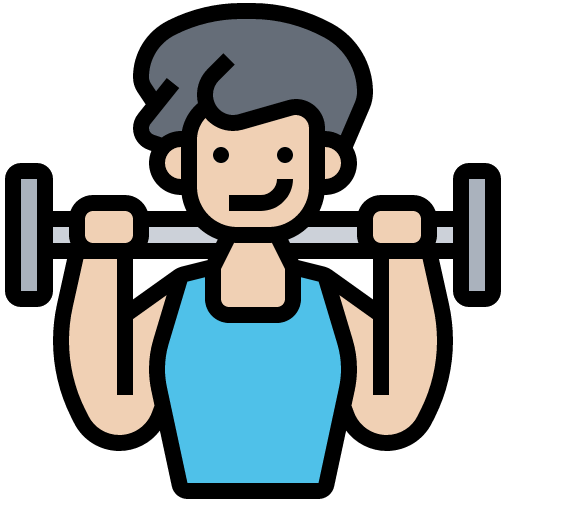 X2
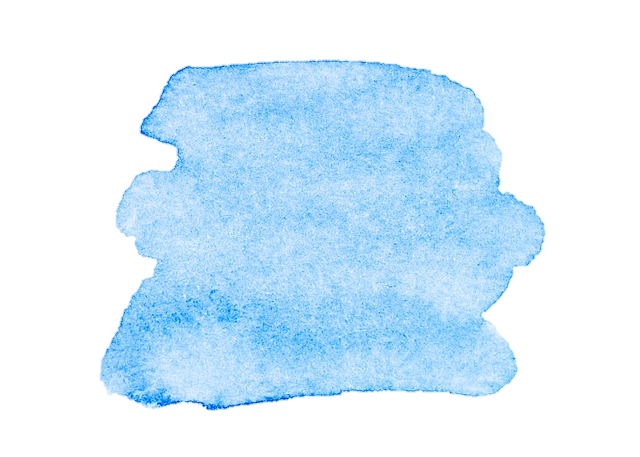 28
Saying what I and others do
Vert term 2
Term 1 week 2
Une description de Jean-Michel
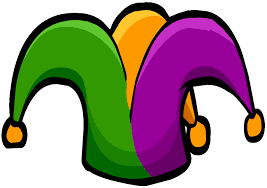 Trouve les mots. Écris en français.
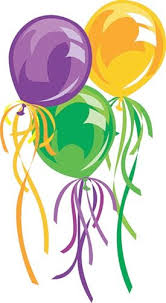 6
Jean-Michel est le cousin de Pierre et d’Adèle.    Il est grand.
Il n’a pas le visage ovale, Il a le visage rond.
Il n’a pas les cheveux roux et longs,  il a les cheveux crépus.
Il n’a pas les yeux verts, il a les yeux noirs.
Au carnaval, il porte un masque et des vêtements multicolores.  Aujourd’hui, il porte un t-shirt rouge et blanc.   Il n’aime pas le bleu.
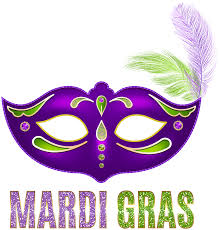 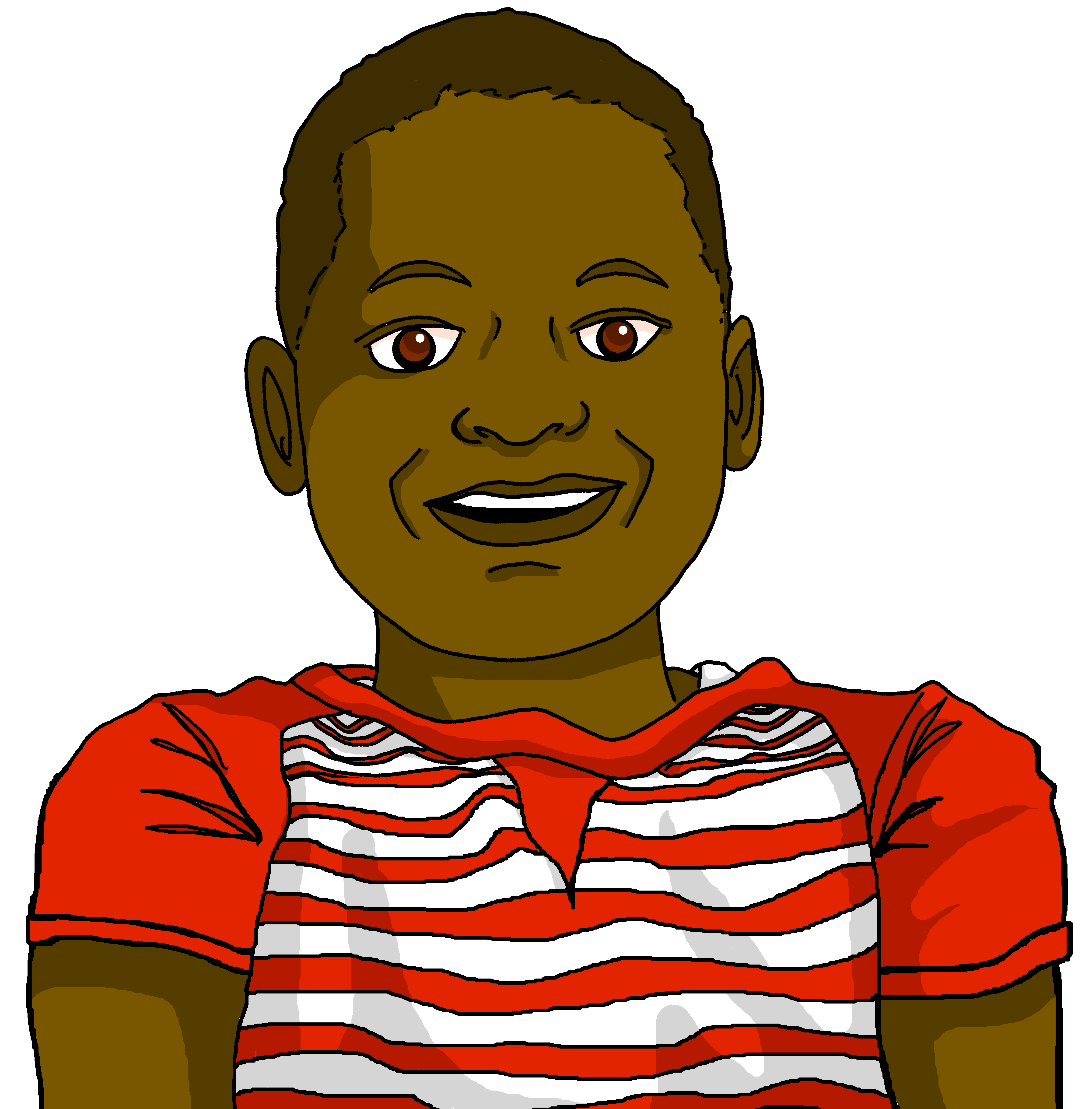 le vêtement 
= (item of ) clothing
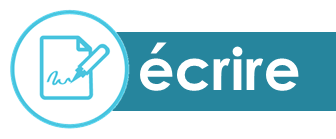 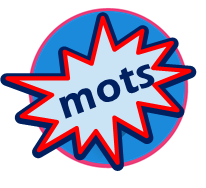 Écris en  français. Can you get at least 15 points?
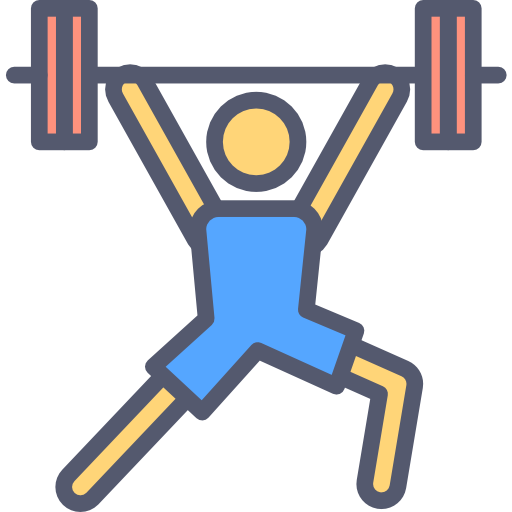 X 3
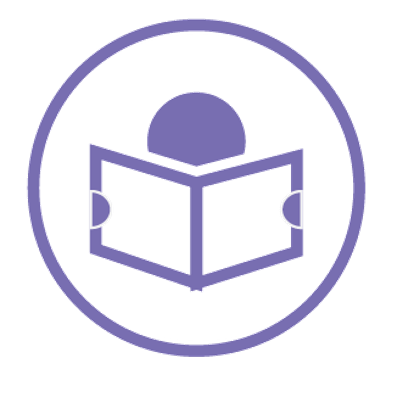 lire
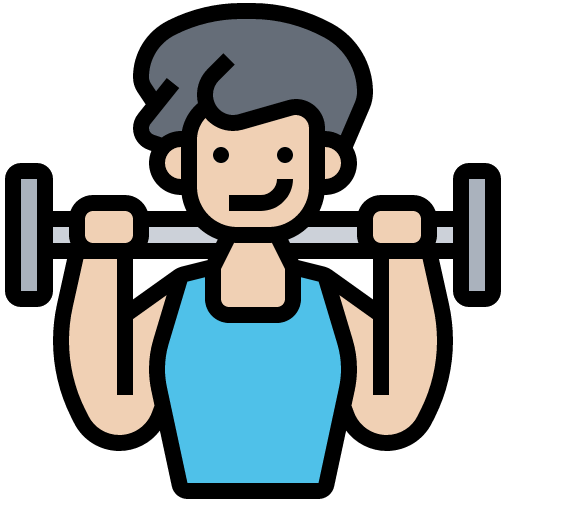 X2
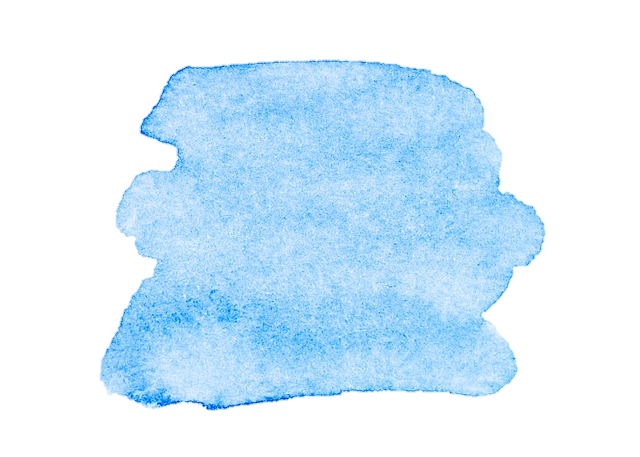 29
Saying where you are going and what there is there
Vert term 2
Term 1 week 2
🎯
Using numbers 1-31
Saying what there is and isn’t in a town
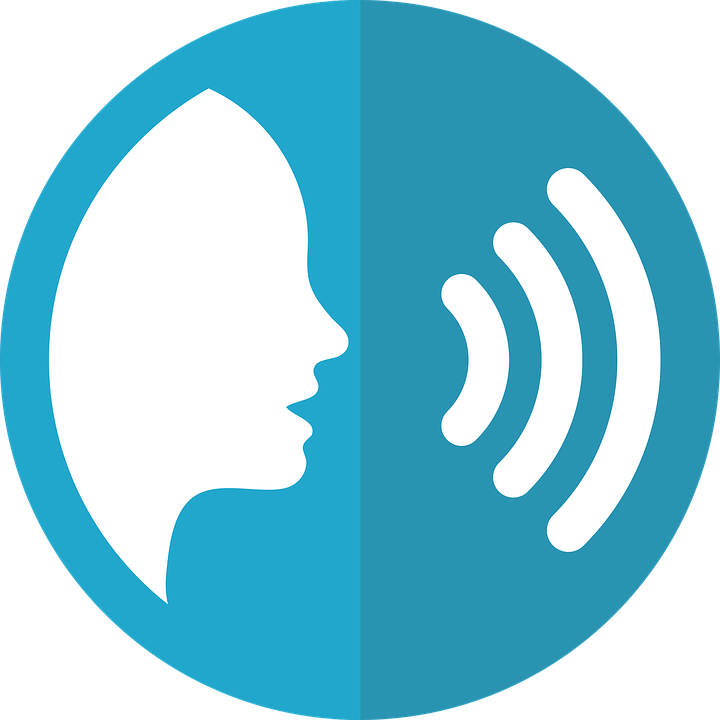 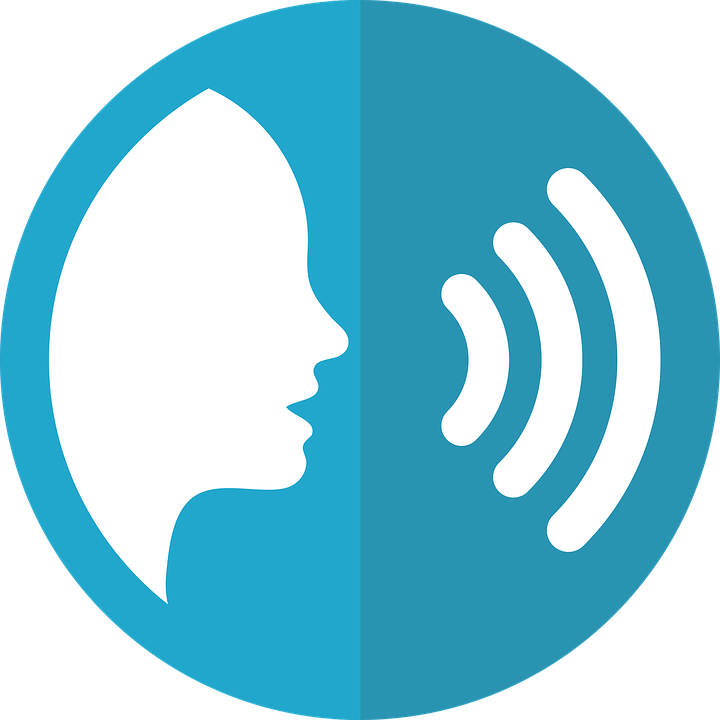 prononcer
prononcer
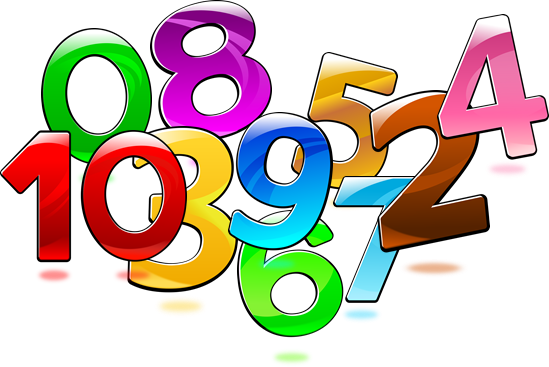 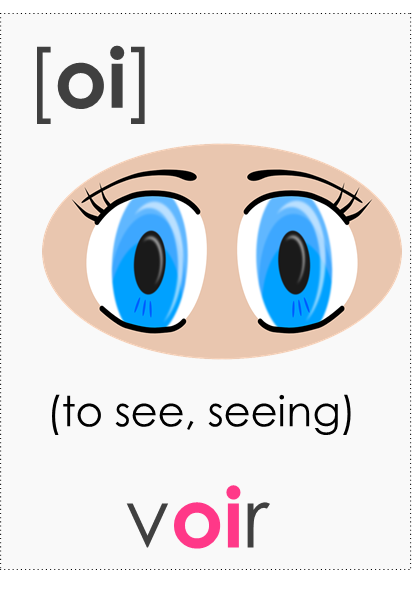 7
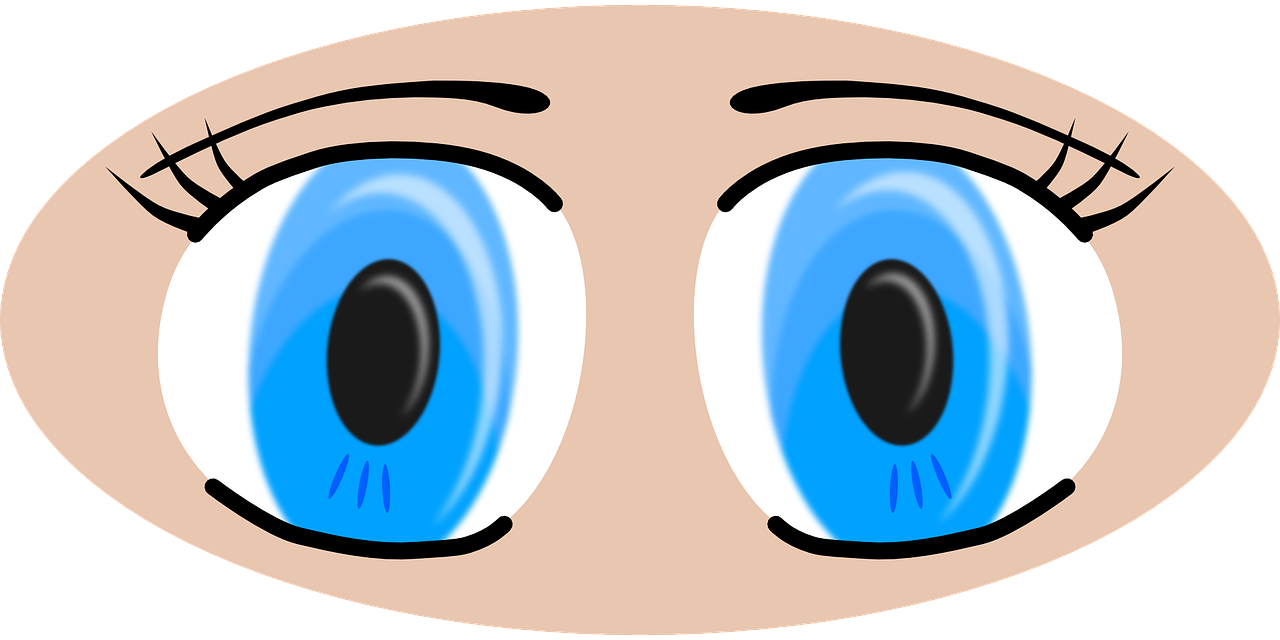 Parle avec ton ou ta partenaire.
Make sentences with words containing the [oi] sound. Your partner will translate your sentence into English.
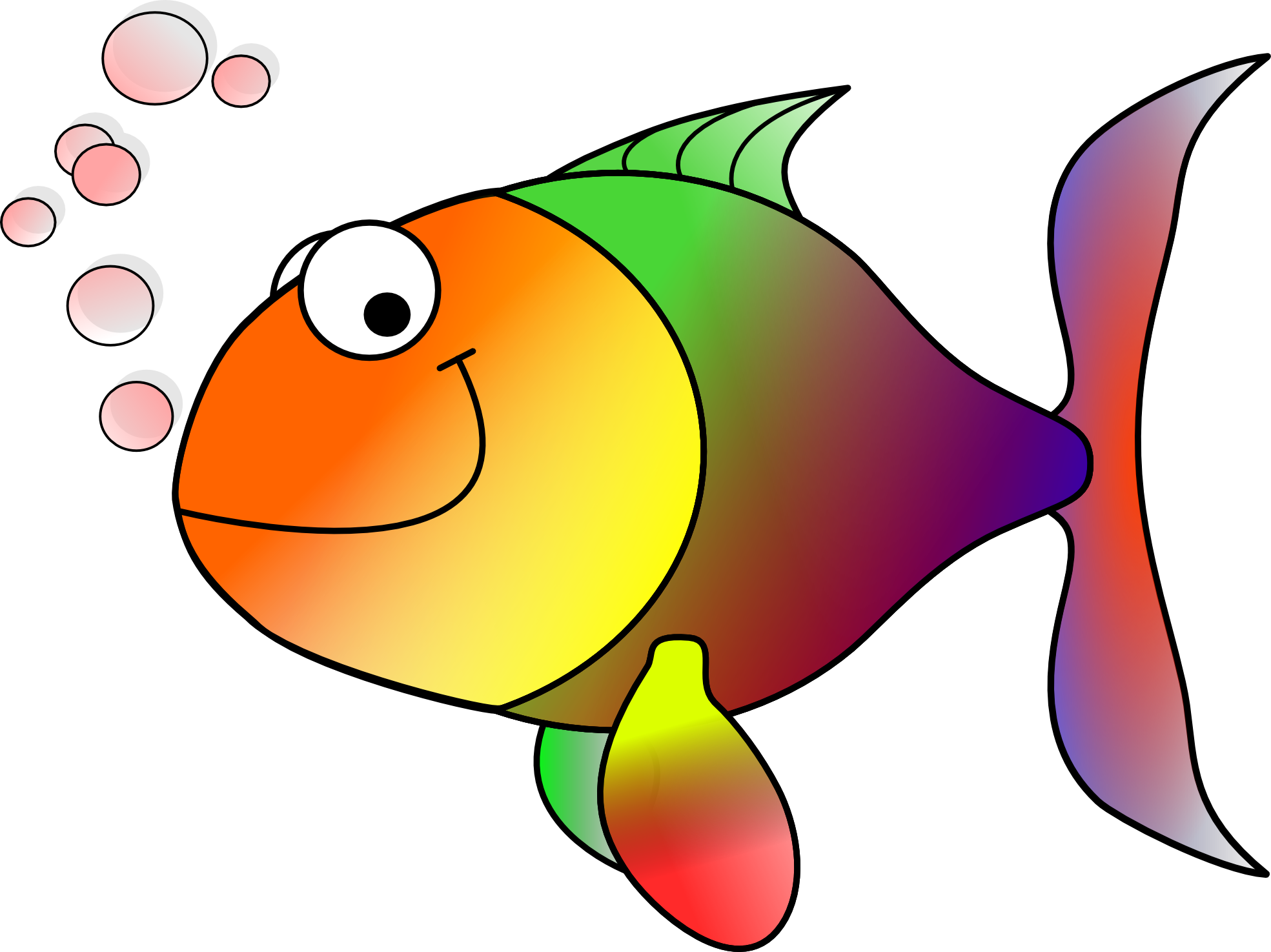 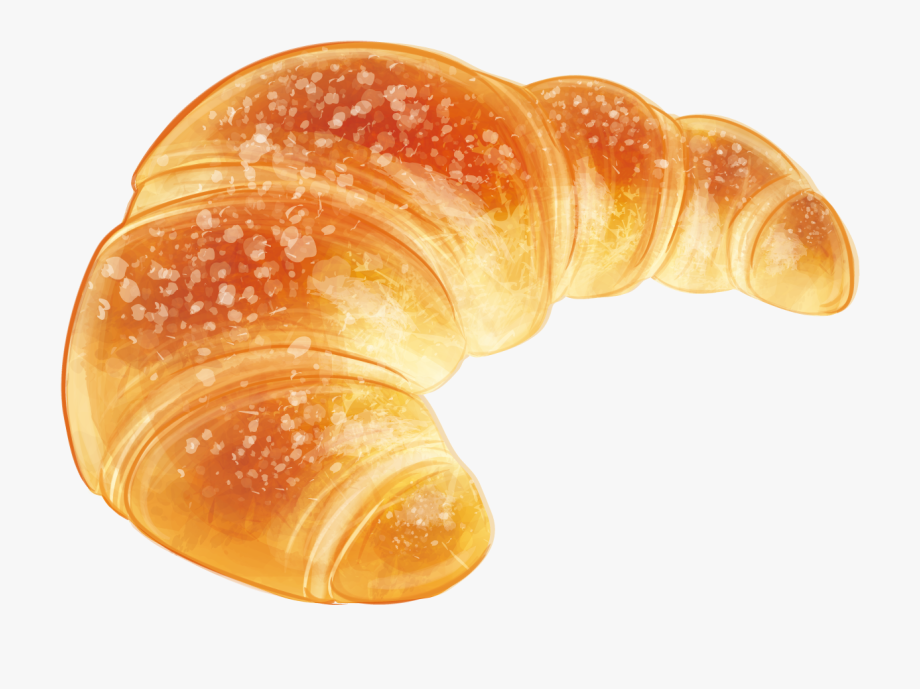 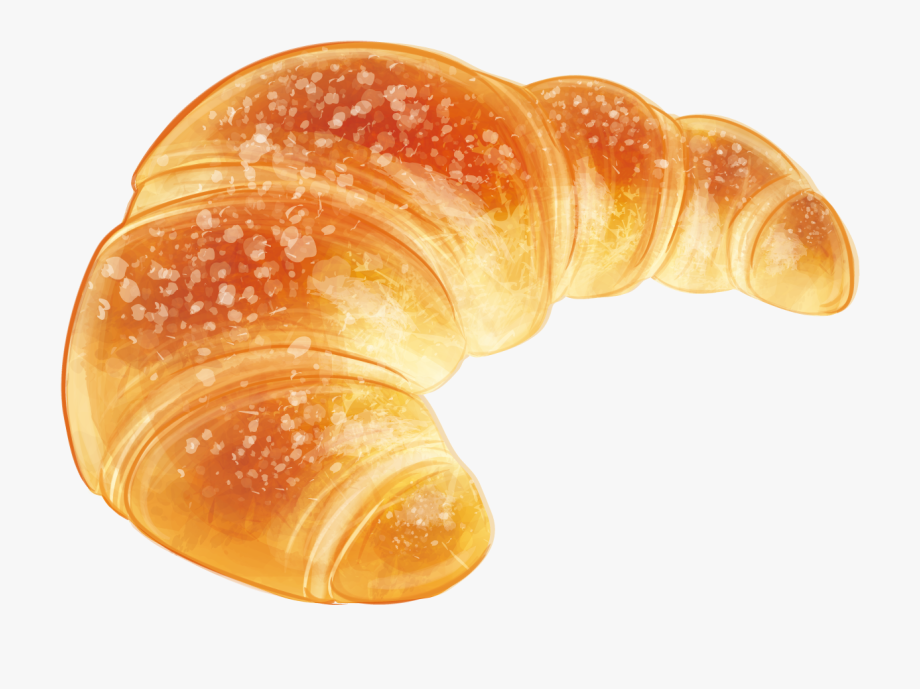 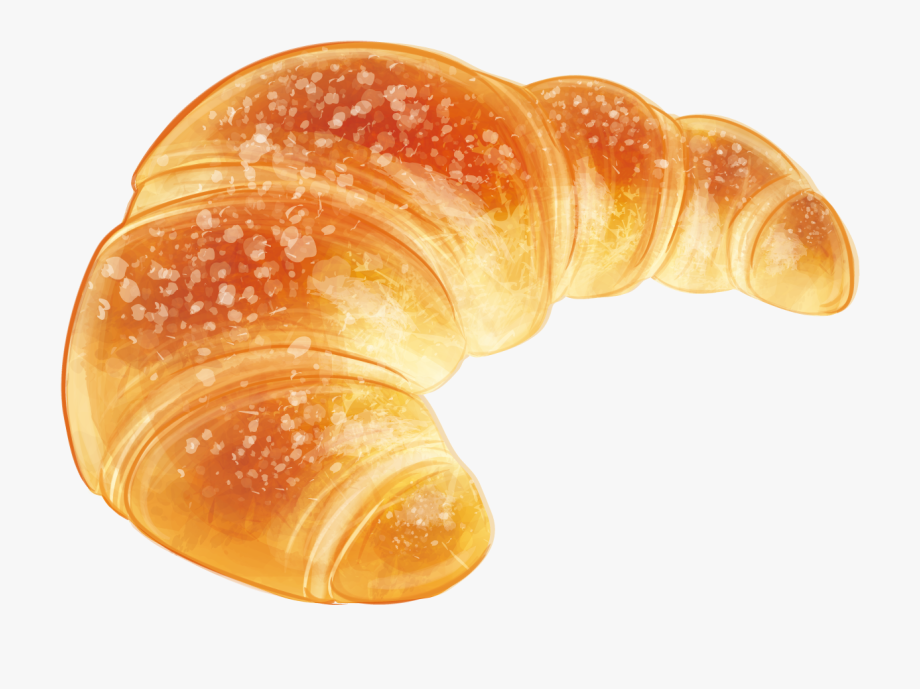 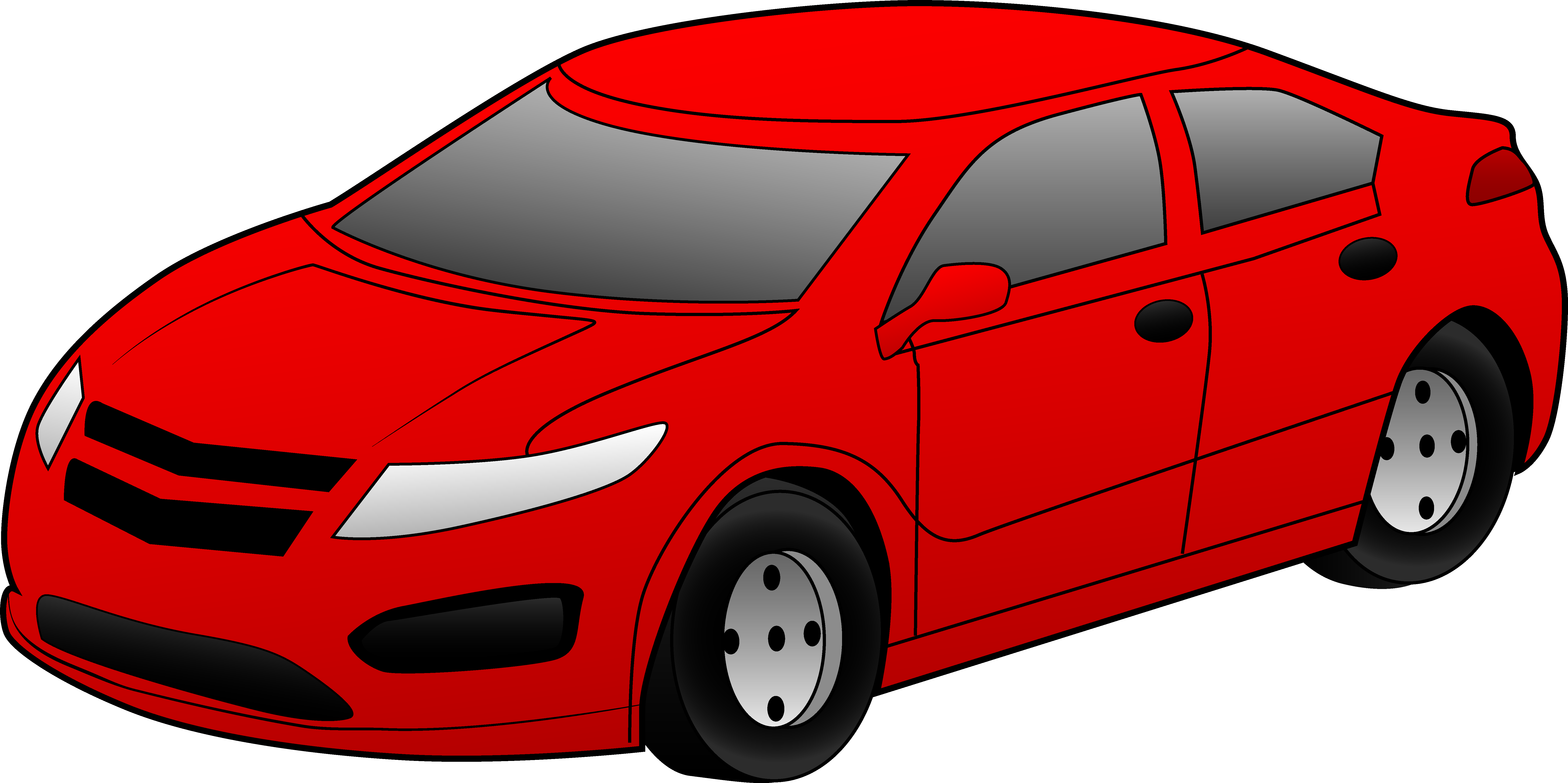 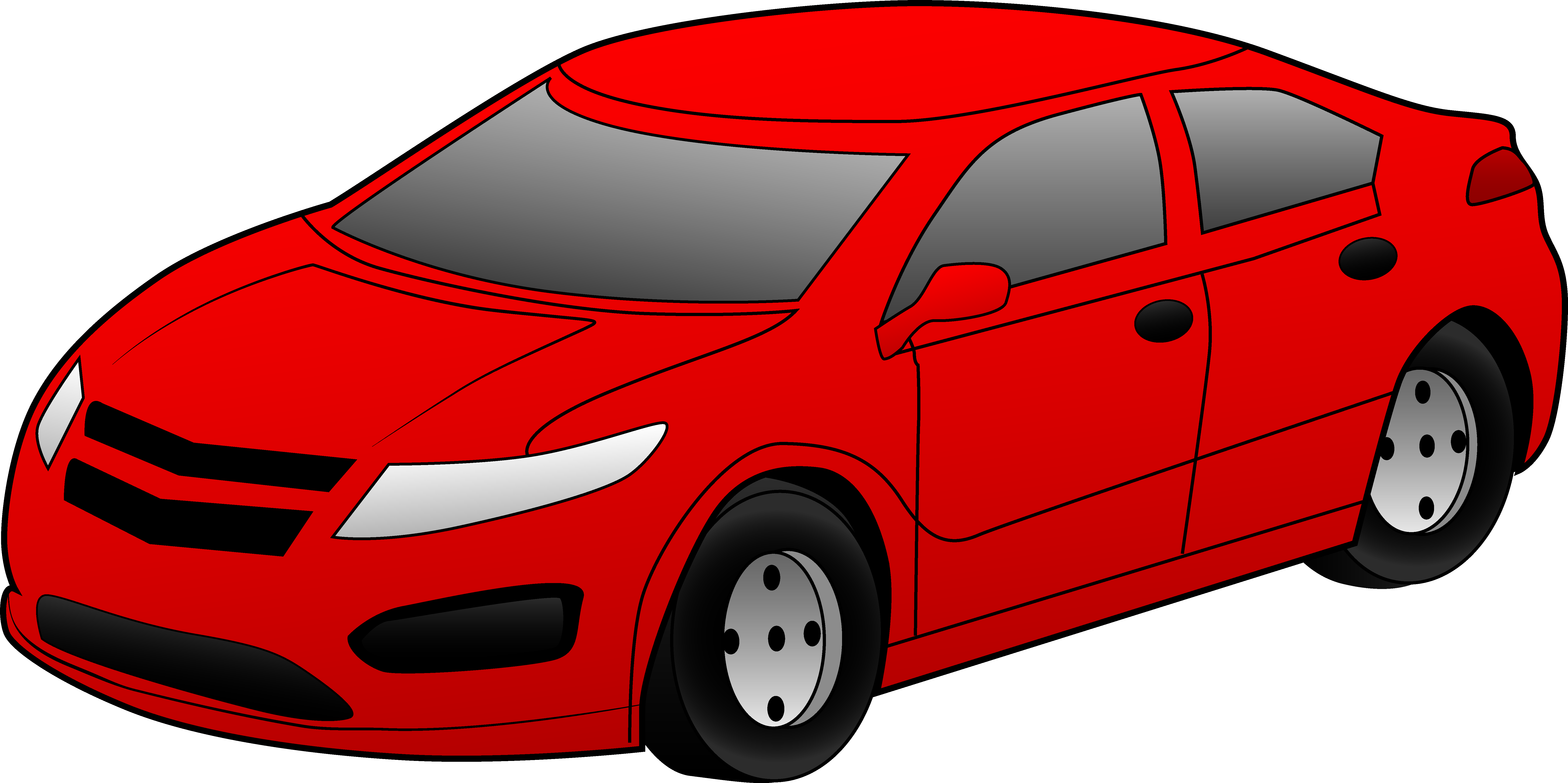 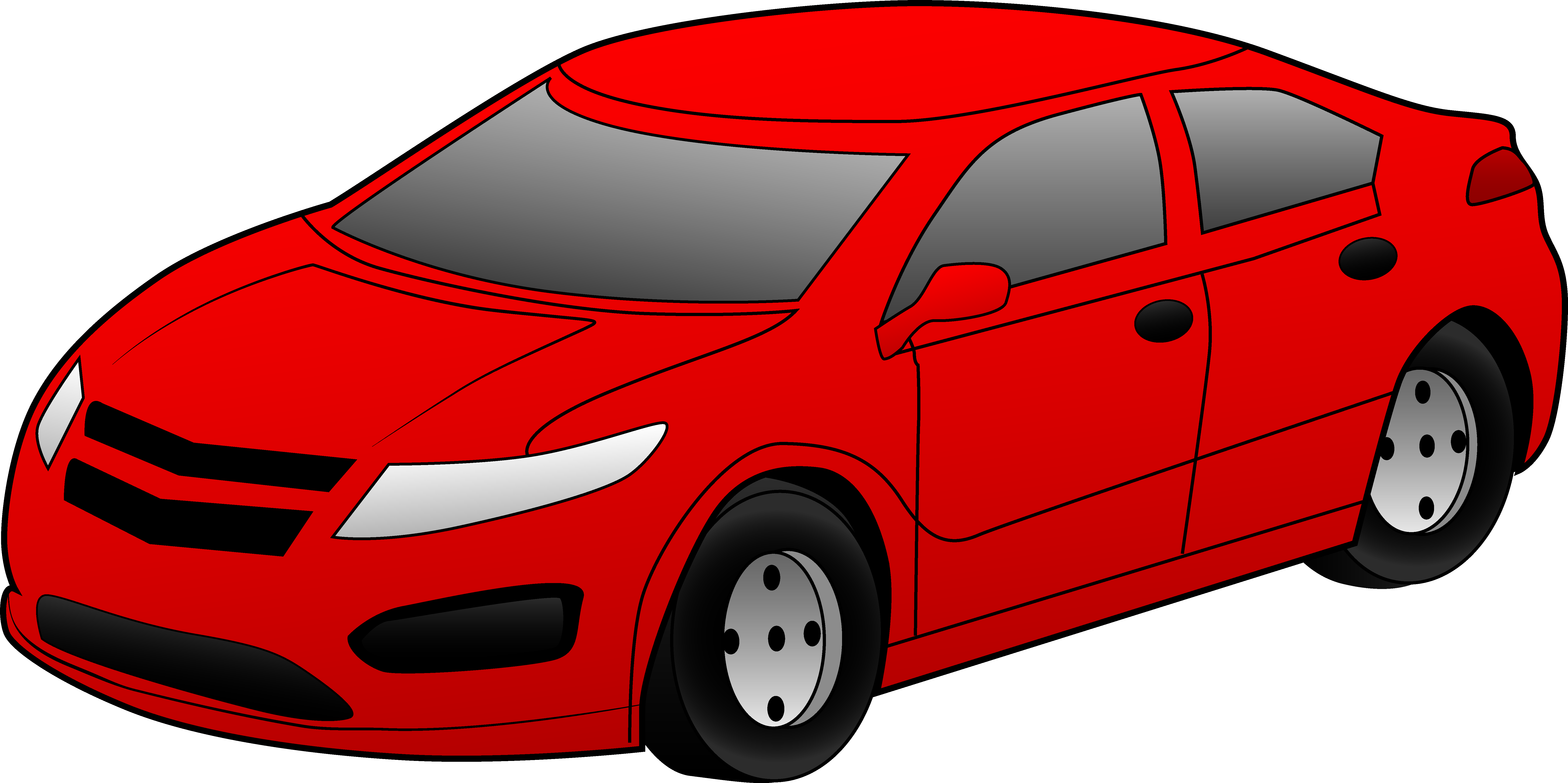 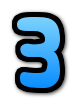 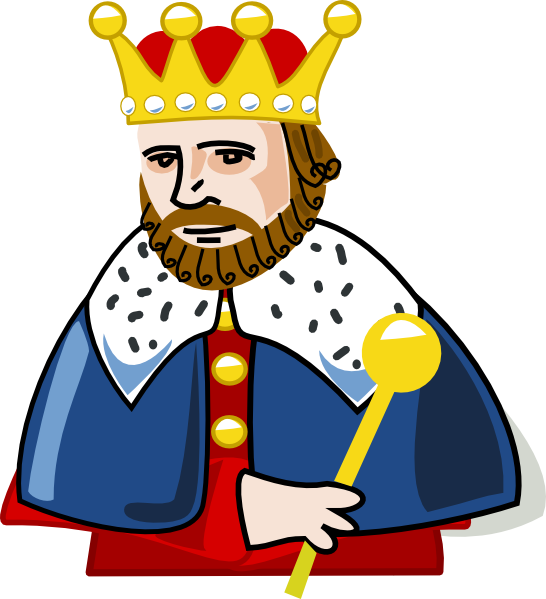 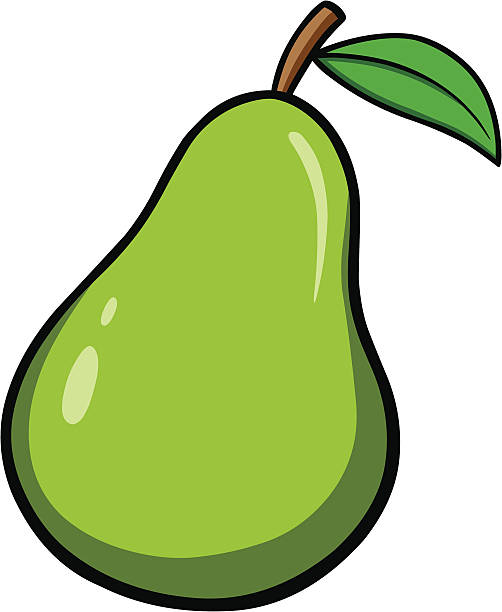 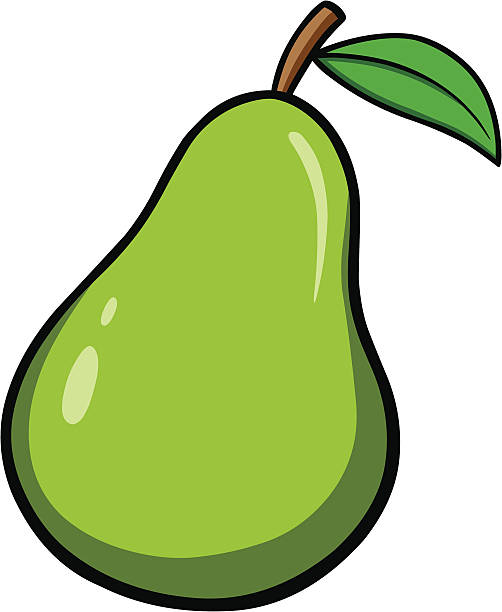 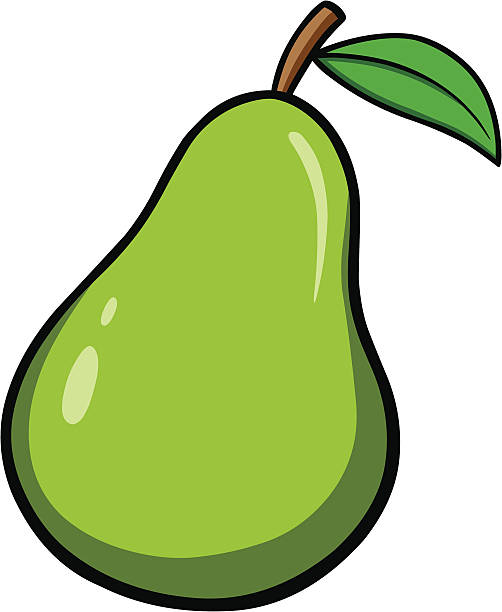 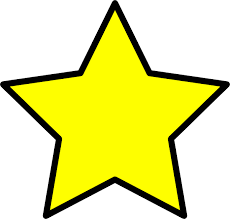 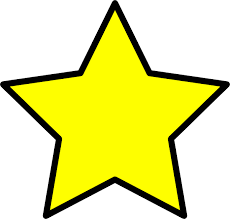 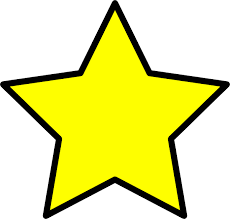 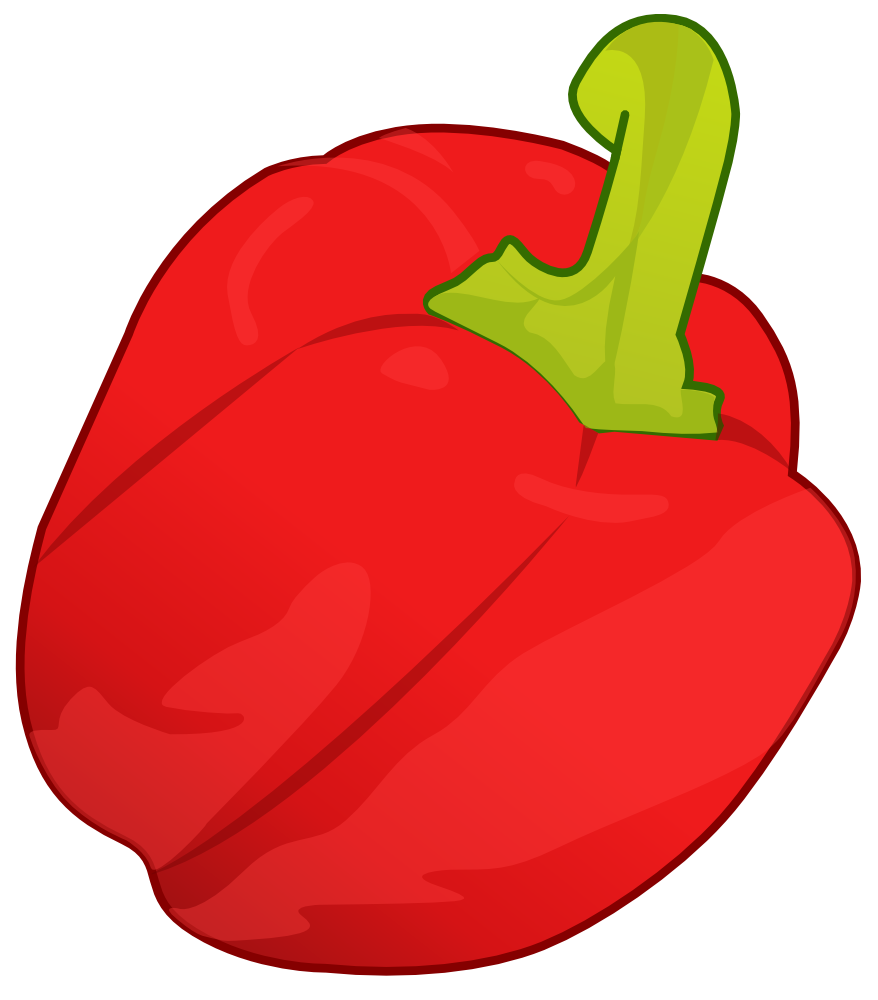 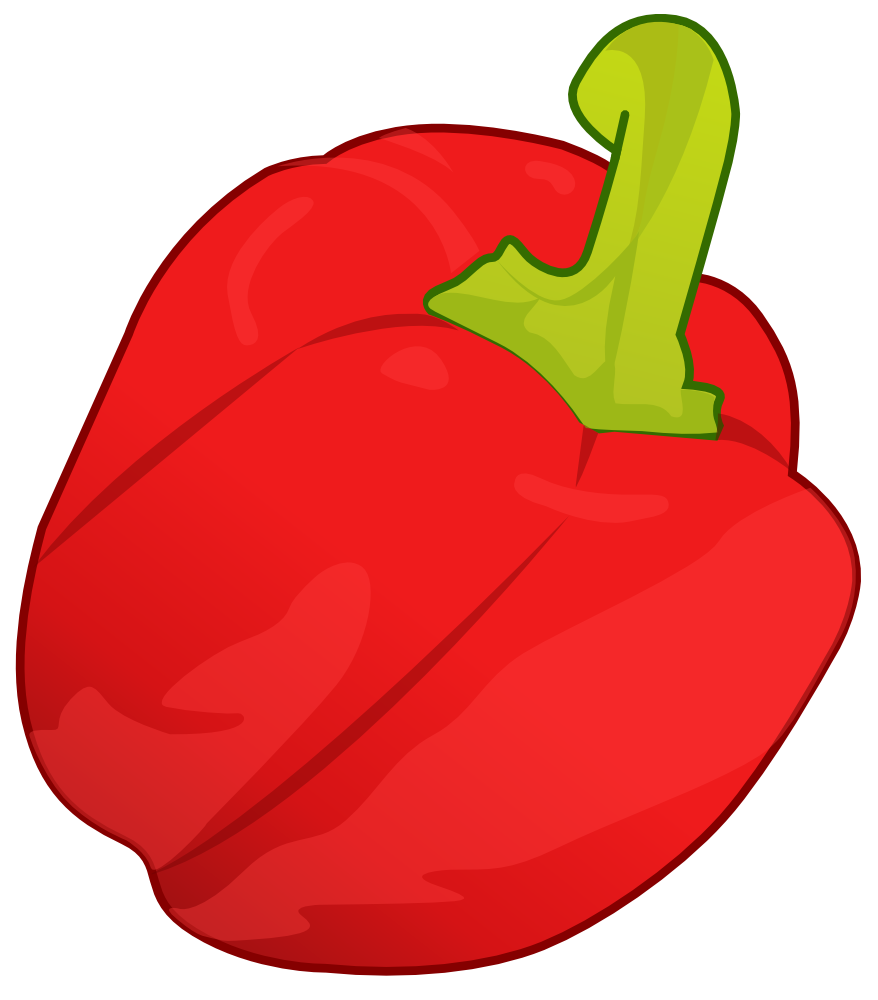 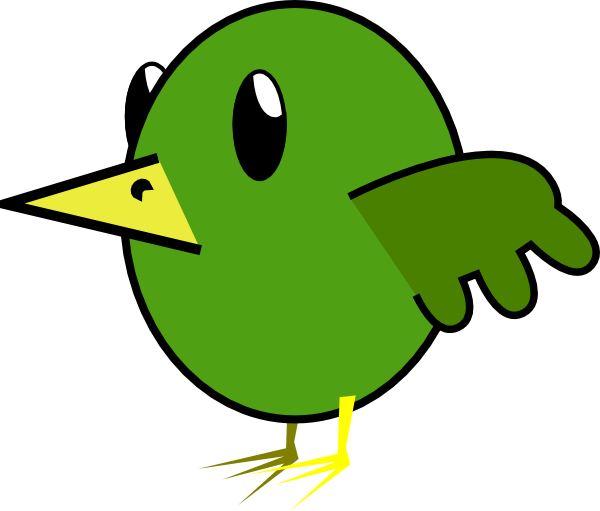 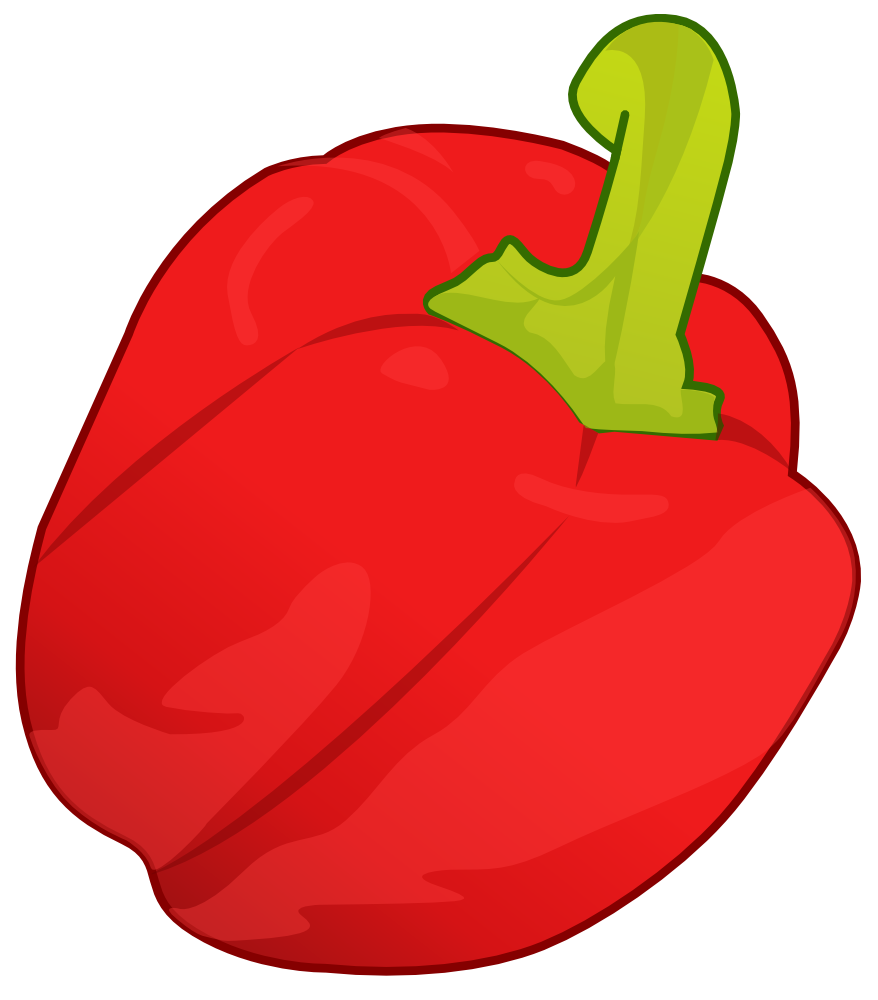 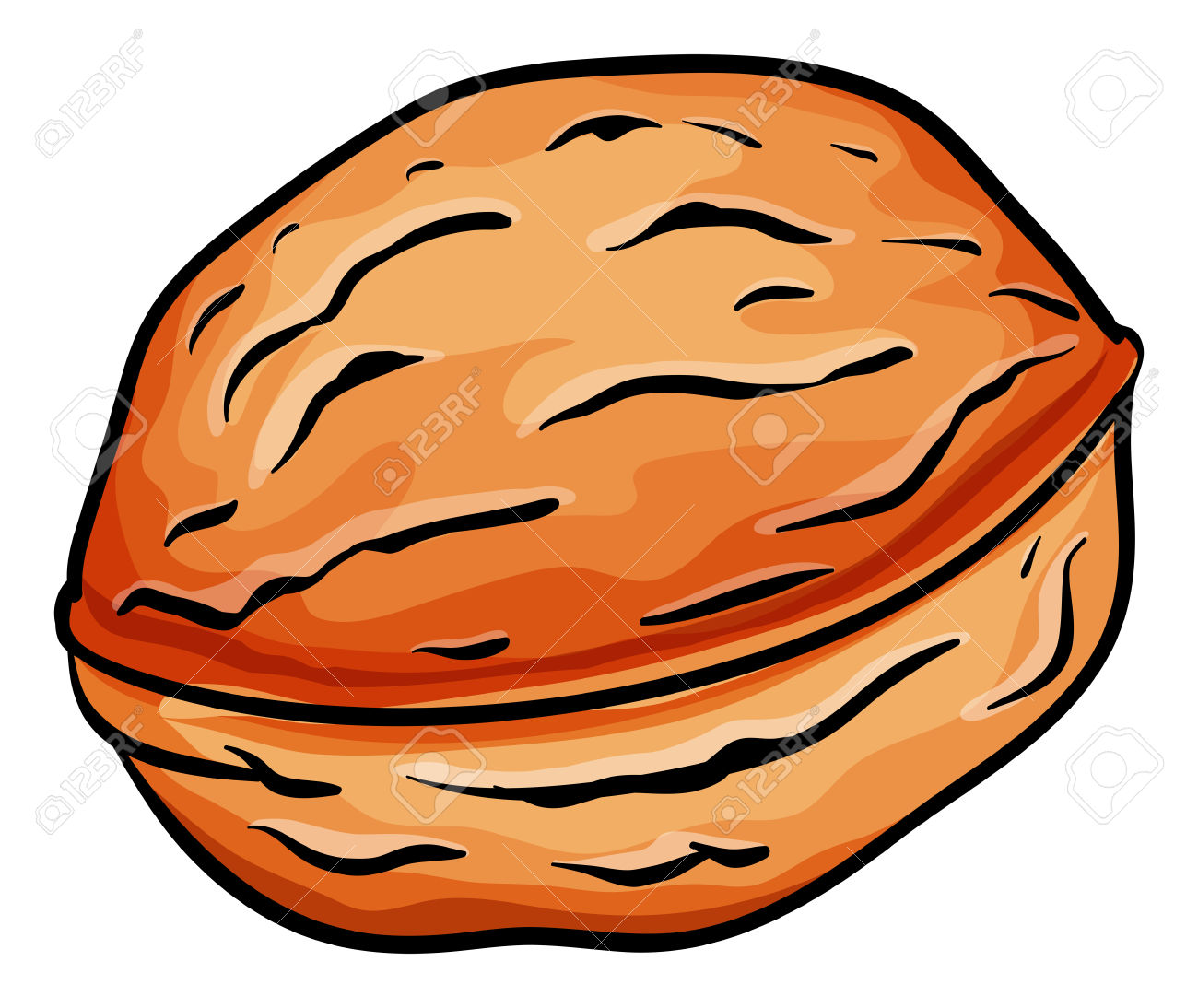 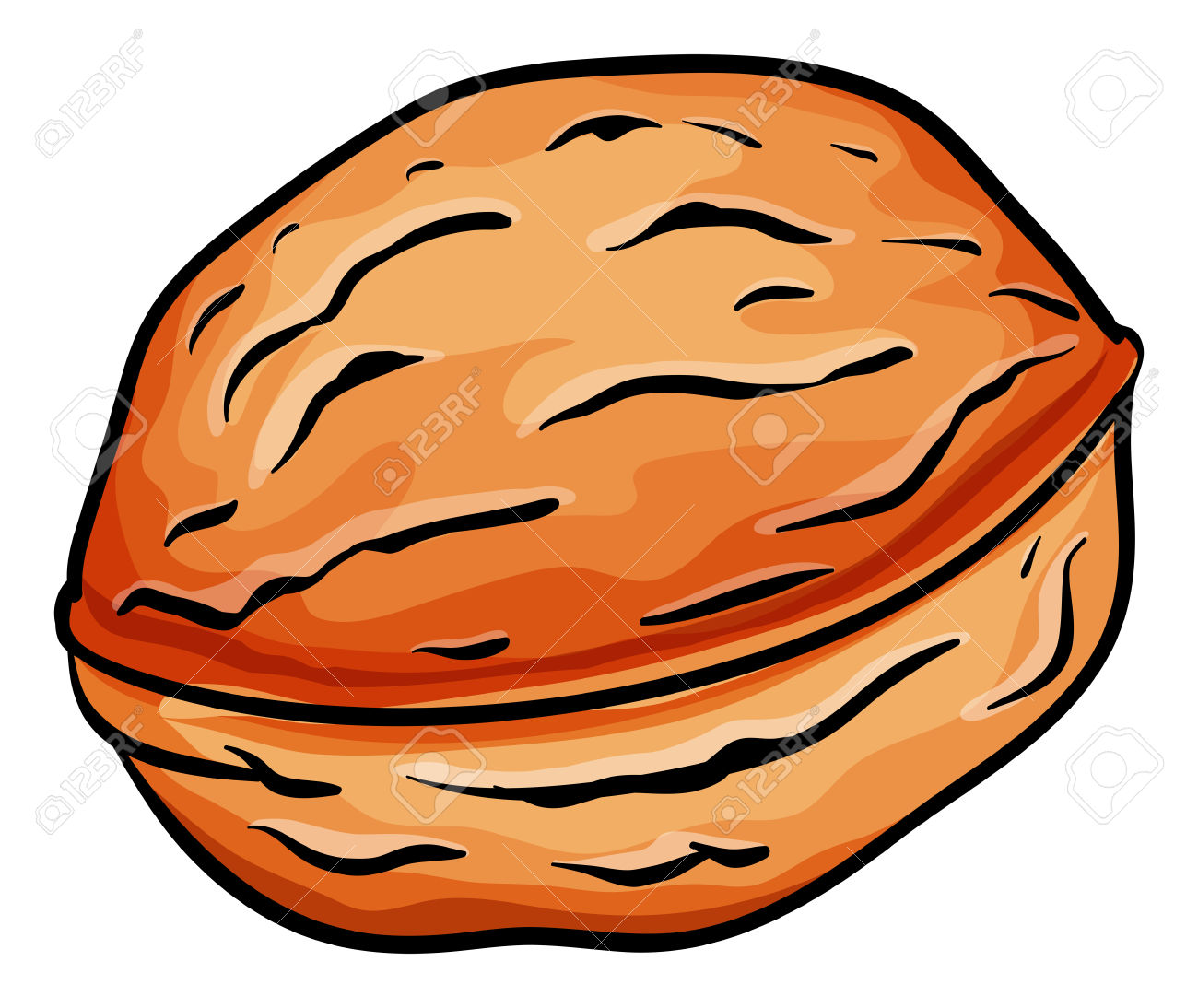 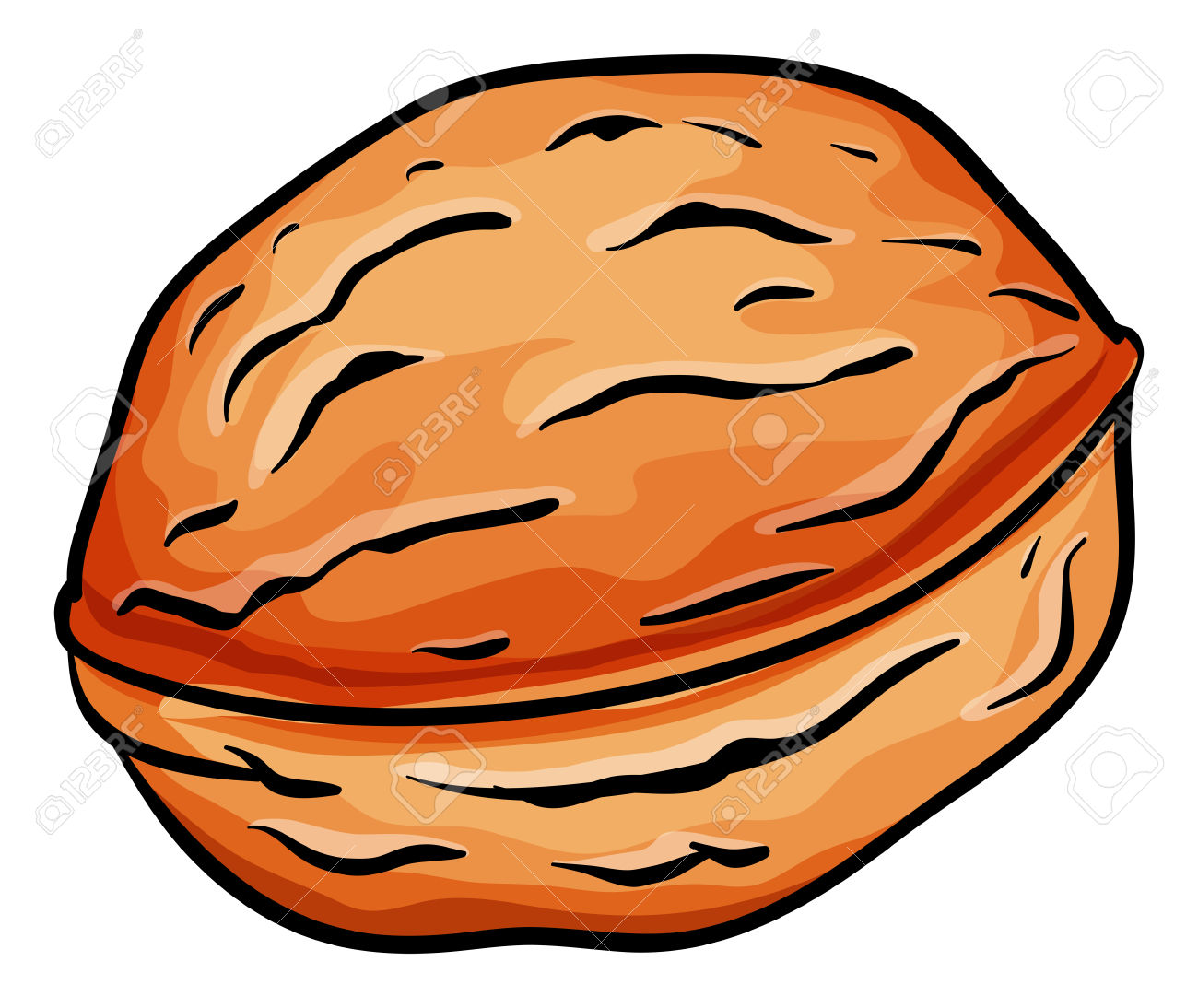 Il y a (there is, there are)
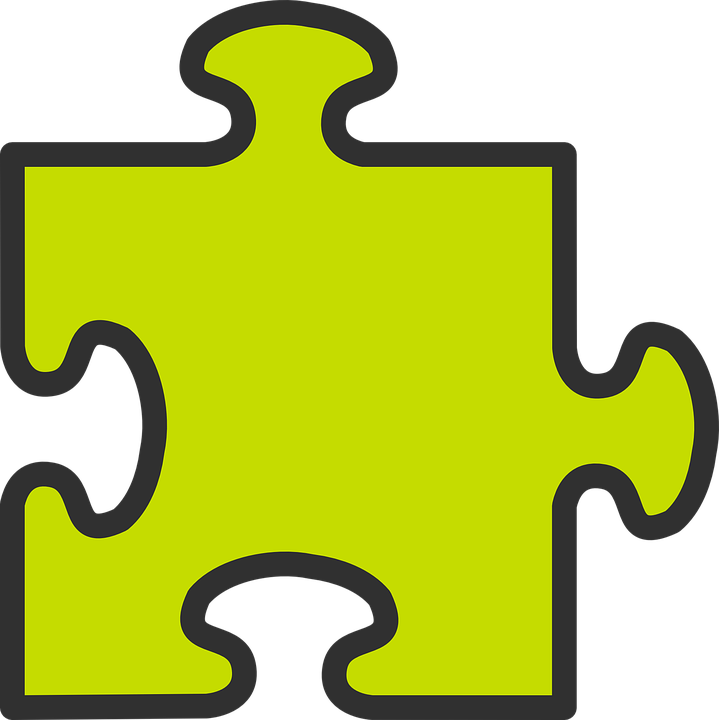 grammaire
Il y a une poste.
Il y a un marché.
⚠ Liaison s-, x- if the noun starts with a vowel or h-.
➜
There is a/one post office.
There is a/one market.
➜
Il y a trois églises.
Il y a huit magasins.
➜
There are eight shops.
➜
There are three churches.
⚠ Remember! Many French nouns add –s for plural but nouns ending in –al change to –aux.
Il y a des animaux.
There are some desks.
➜
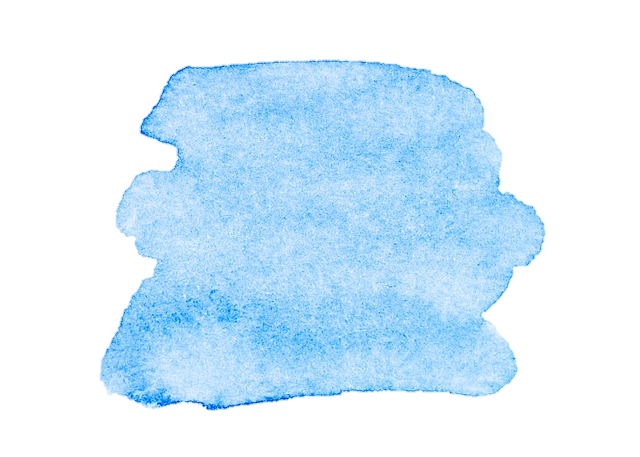 30
Saying where you are going and what there is there
Vert term 2
Term 1 week 2
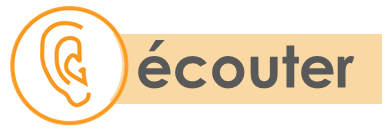 Écris le nombre et l’objet en anglais.
7
Il n’y a pas de (there isn’t/aren’t, there is/are no…)
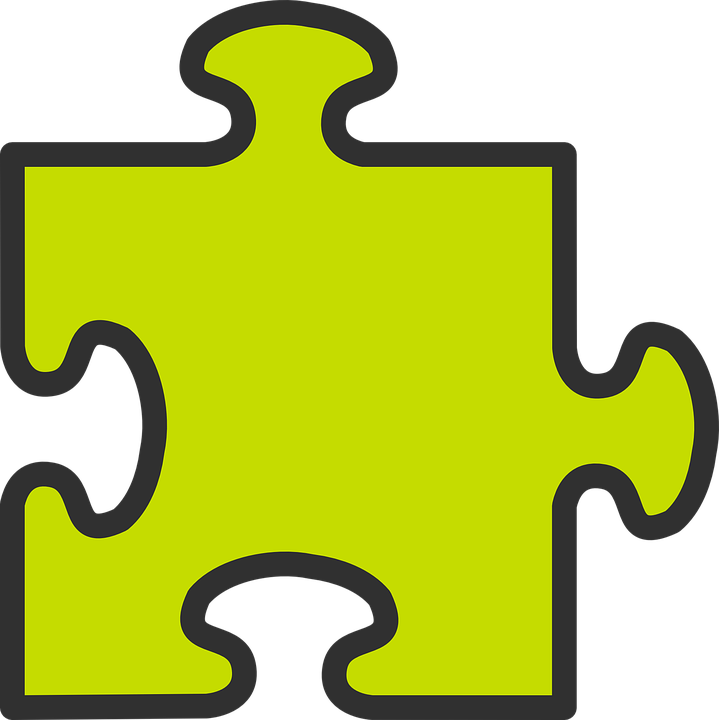 grammaire
Il n’y a pas de poste.
➜
There isn’t a post office.
There is no post office.
➜
⚠ Note that pas is always followed by de (or d’), not un/une/des.
Il n’ y a pas de parc.
➜
There isn’t a park.
There is no park.
➜
Il n’y a pas d’ hôtels.
➜
There aren’t any hotels.
There are no hotels.
➜
Il y a quoi ?  Il n’y a pas quoi ?
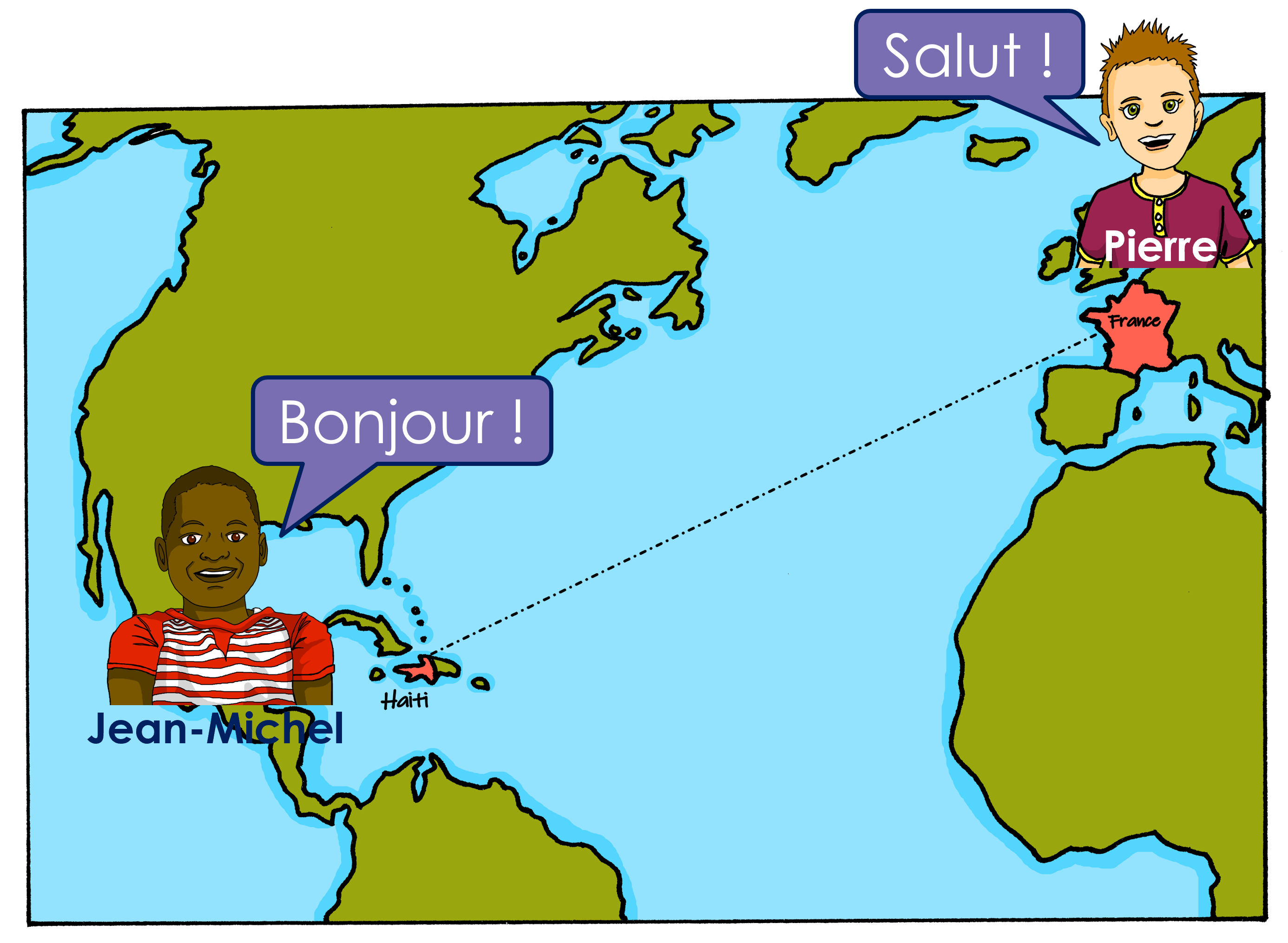 Il y a
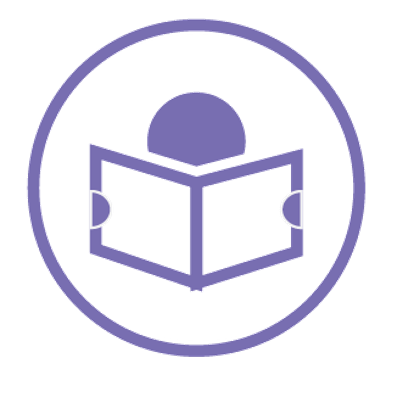 lire
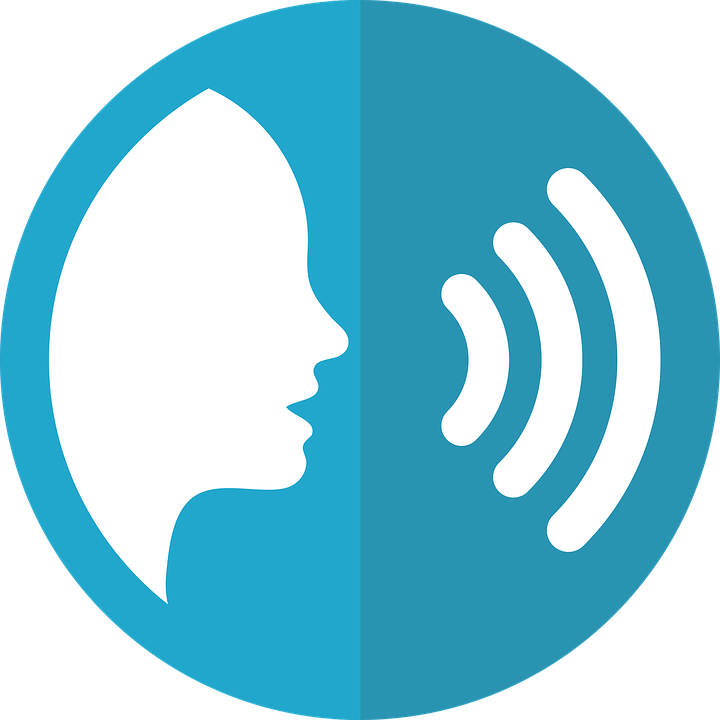 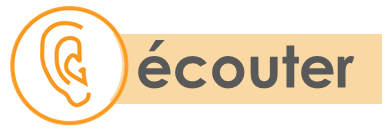 Écoute le poème. La rime est bonne ou mauvaise ?
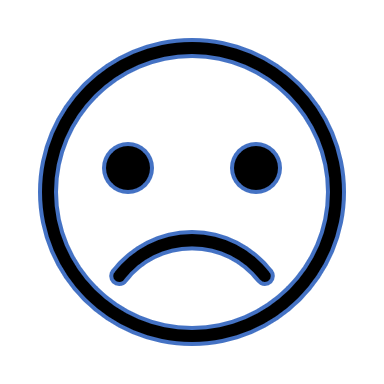 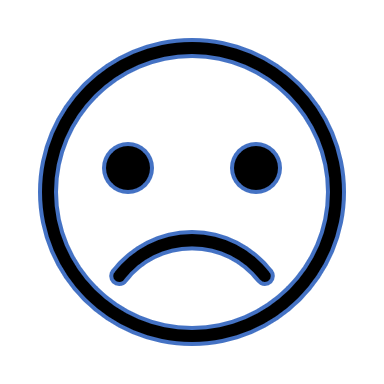 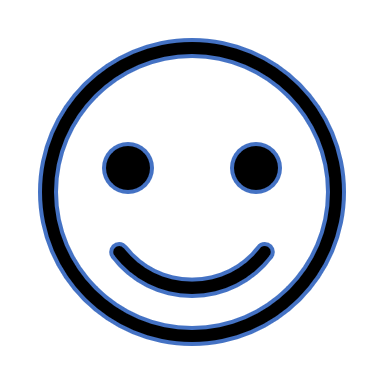 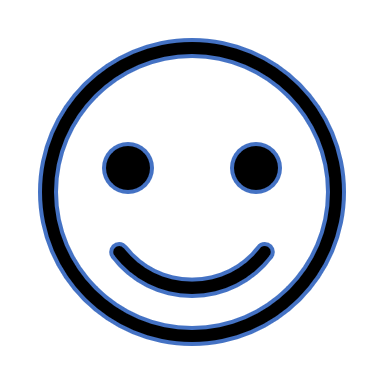 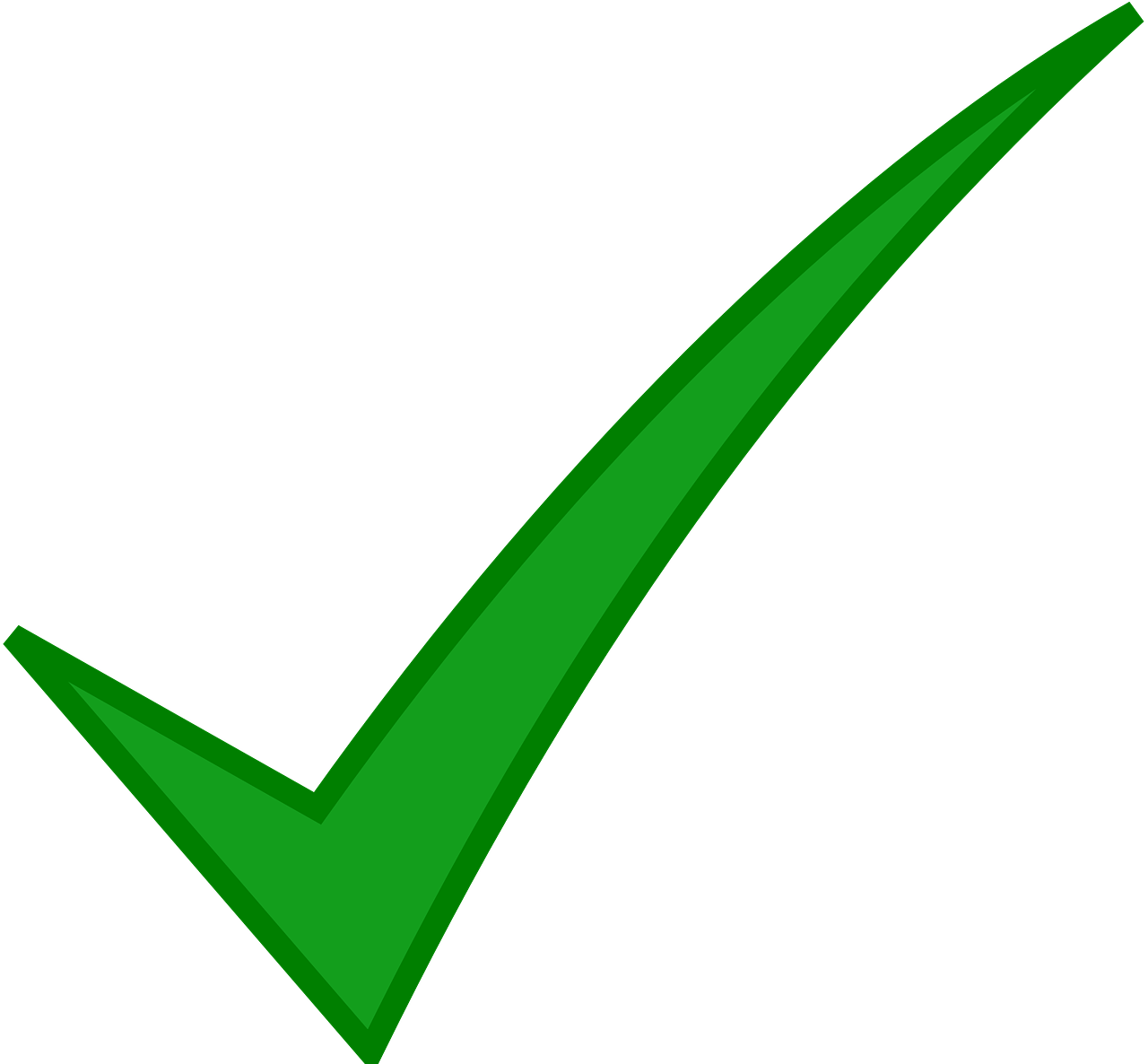 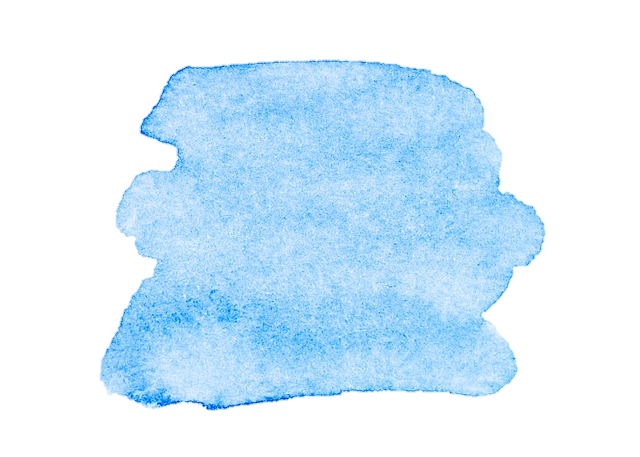 31
Saying where you are going and what there is there
Vert term 2
Term 1 week 2
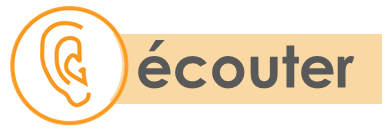 Il y a quoi ? Il n’y a pas quoi ?
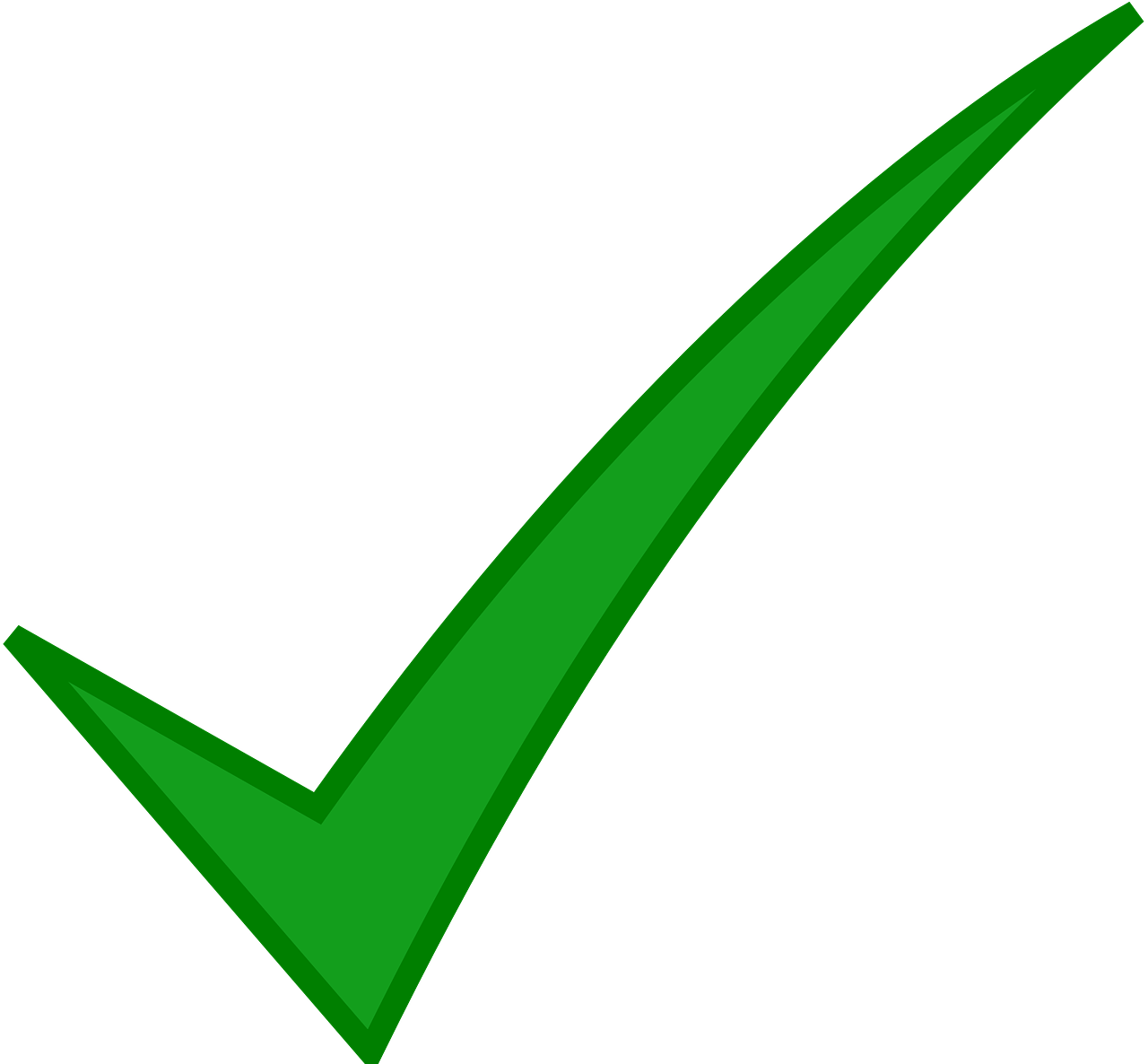 7
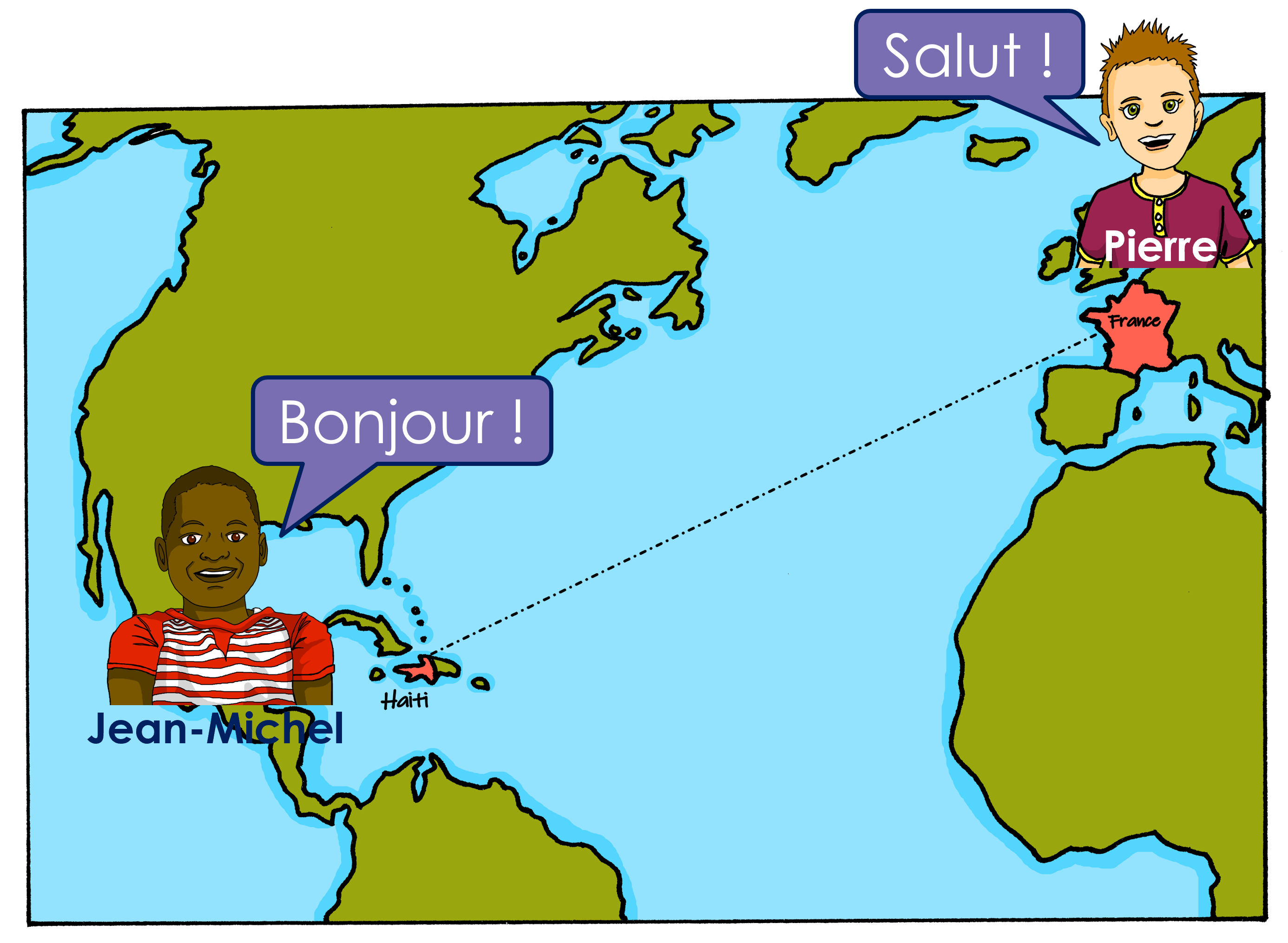 ⚠ Liaison here.
They have and they are
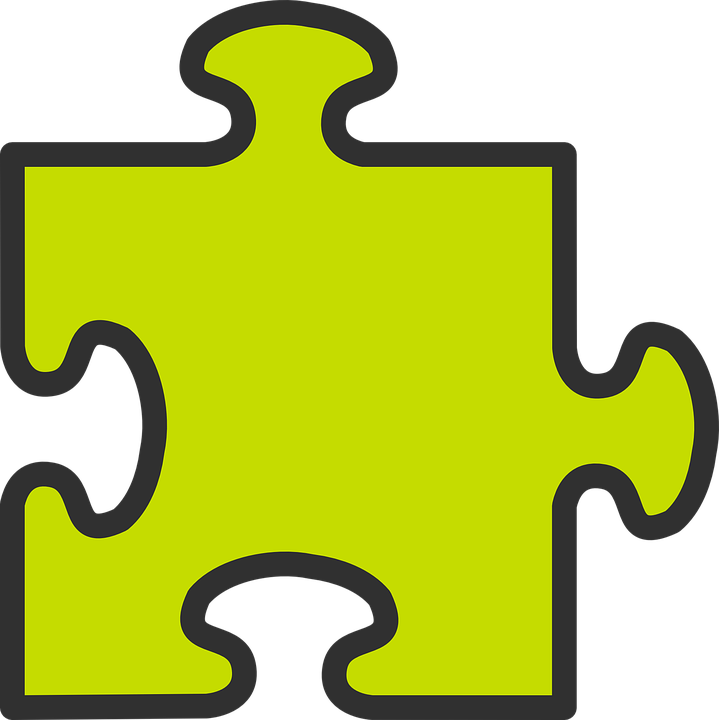 grammaire
Remember, to mean ‘they have’ use ils ont or elles ont.
To mean ‘they are’ use ils sont or ells sont.
⚠ Word for ‘they’ matches the gender of the noun it describes: they (the churches) = elles.
Ils ont des églises mais elles sont vieilles.
➜
They have some churches but they are old.
⚠ Adjectives match the gender and number of the noun. vieux = m, mplvieille = f, vieilles = fpl
Elles ont des magasins mais ils sont vieux.
➜
They have some shops but they are old.
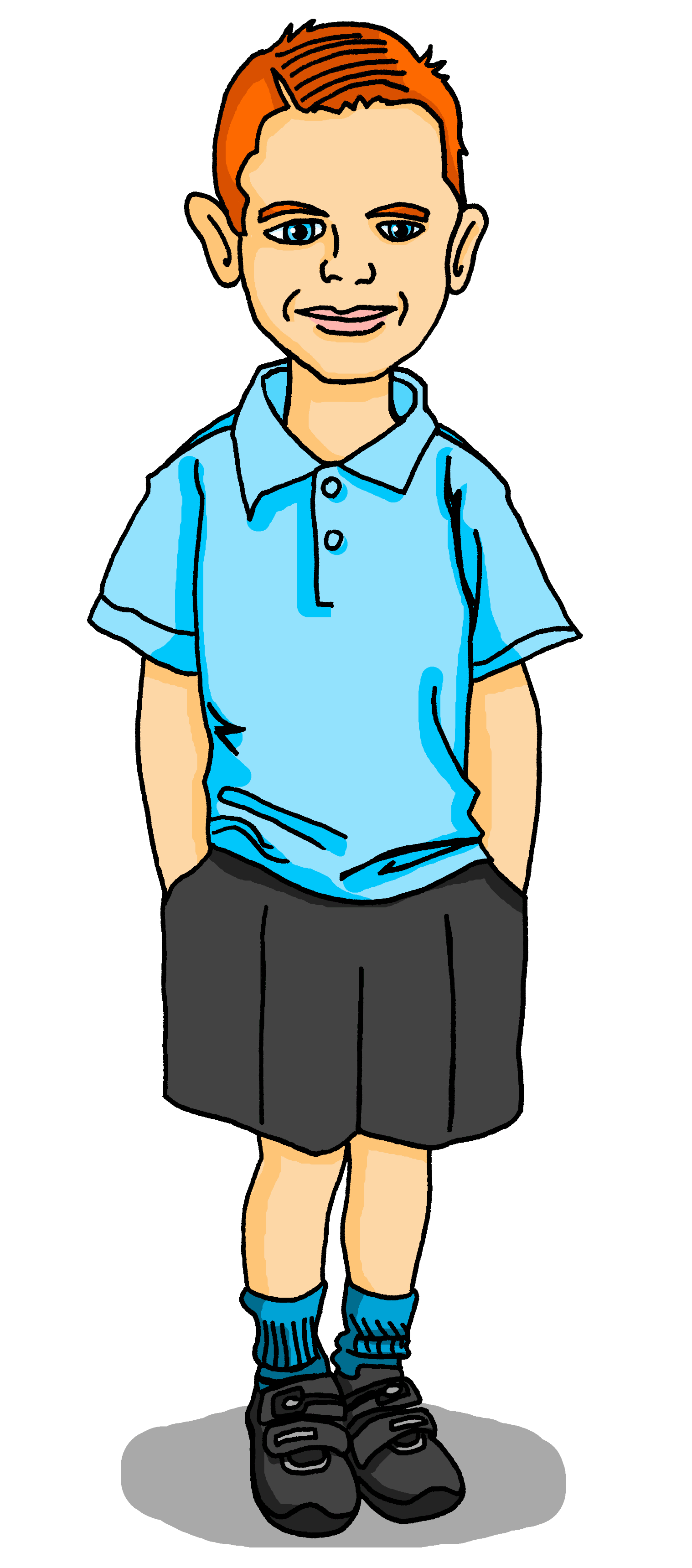 Help Max! Which adjective is it?           Write the English.
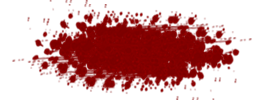 They have a market and it is beautiful.
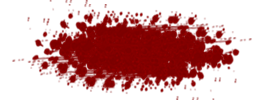 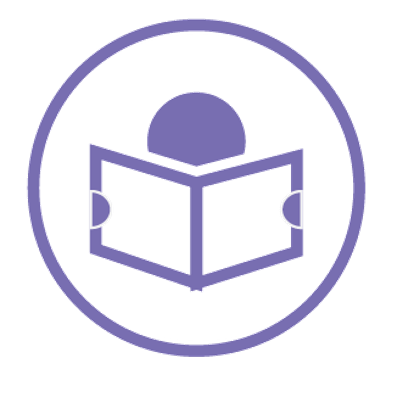 lire
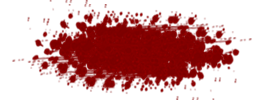 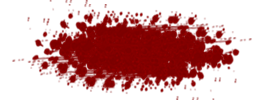 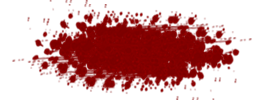 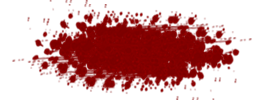 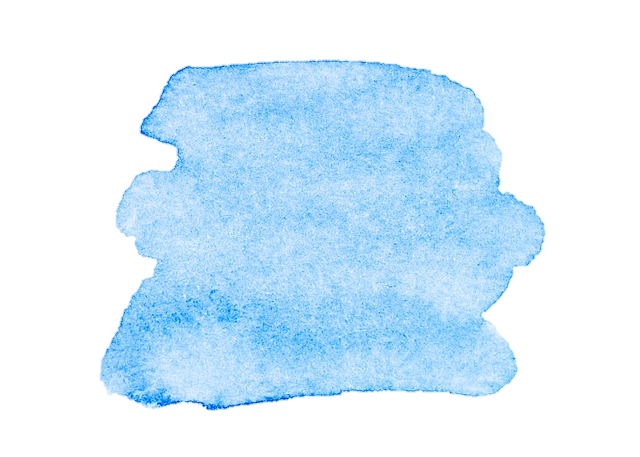 32
Saying where you are going and what there is there
Vert term 2
Term 1 week 2
Person A. (Person B – turn to the next page.)
Round 2 Listen to your partner.  Choose the correct picture A, B, or C.
Round 1 Décris une ville.
Say:
1) There are two churches.
2) There are ten hotels.3) There isn’t any post office.
4) There isn’t a university.
5) There are six parks.
7
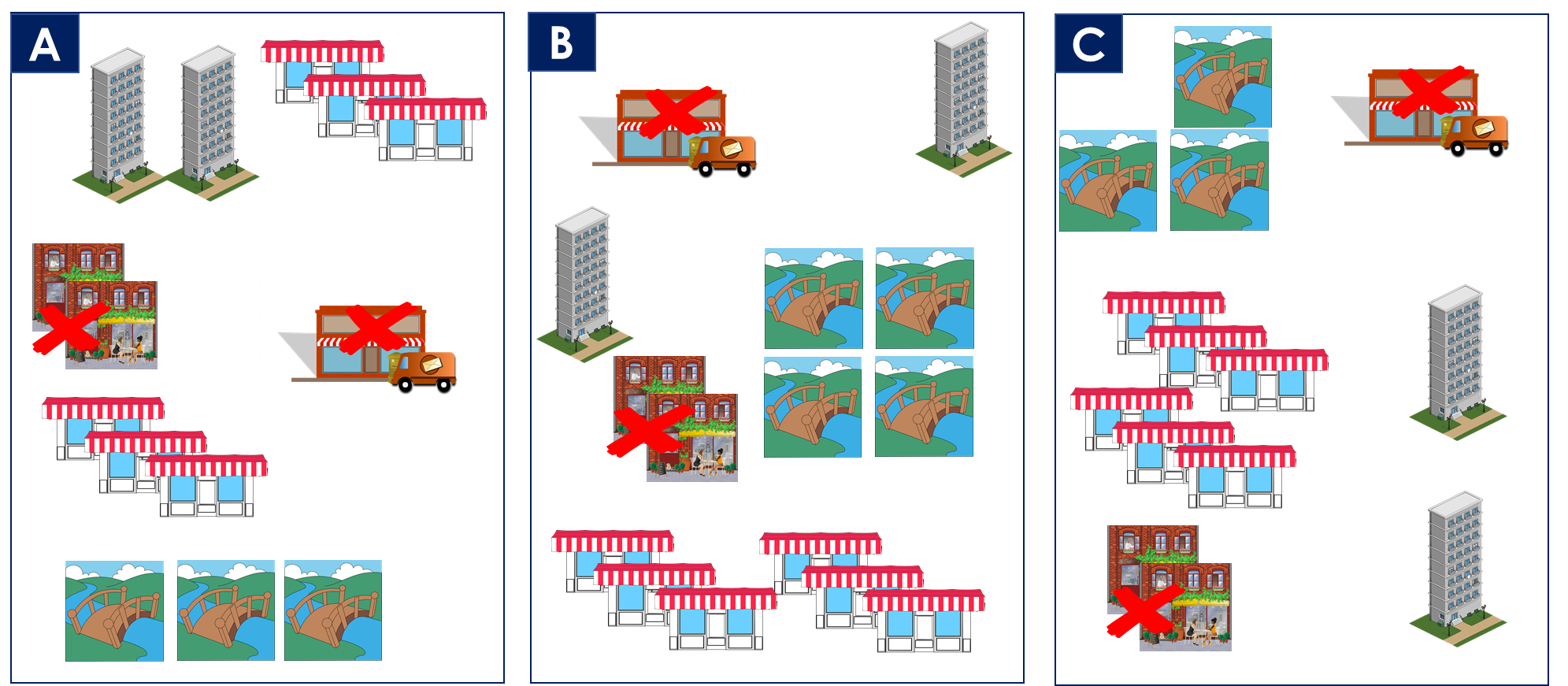 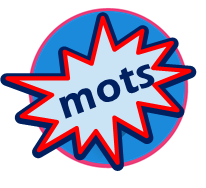 Écris en  anglais. Can you get at least 15 points?
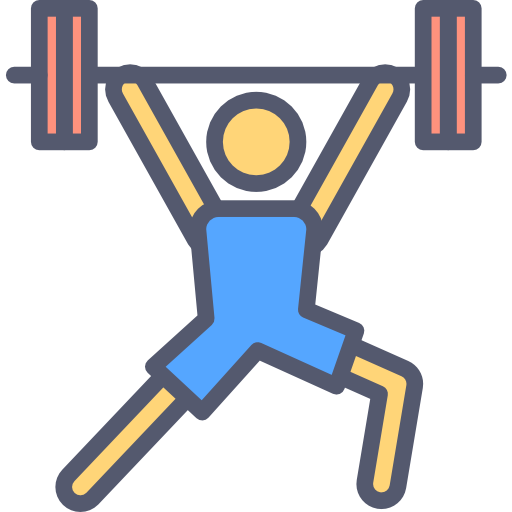 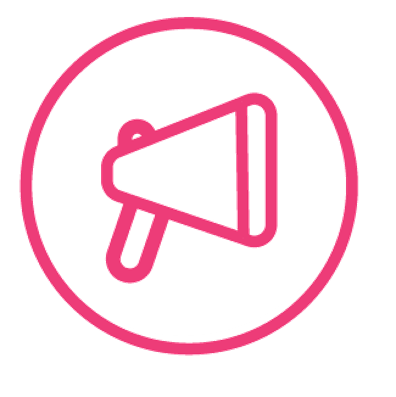 parler
X 3
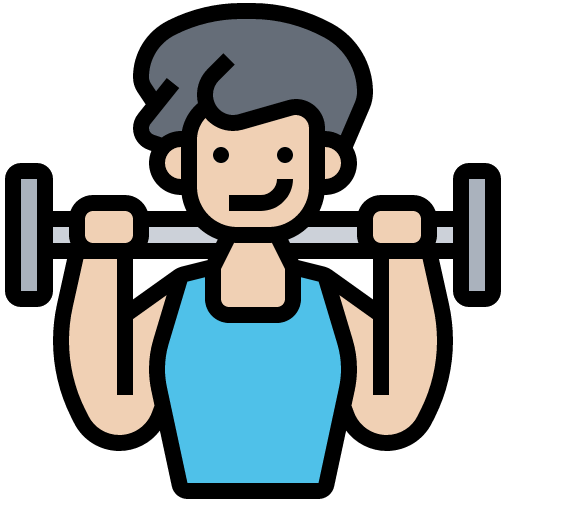 X2
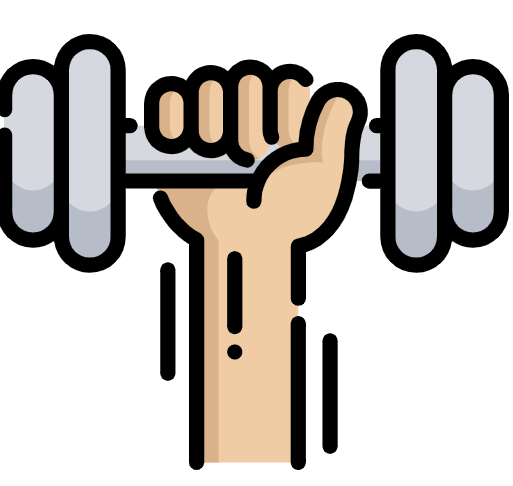 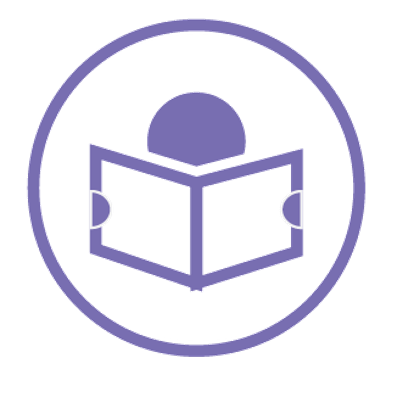 X 1
lire
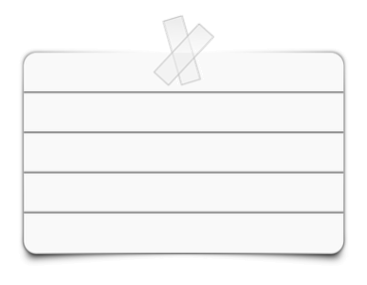 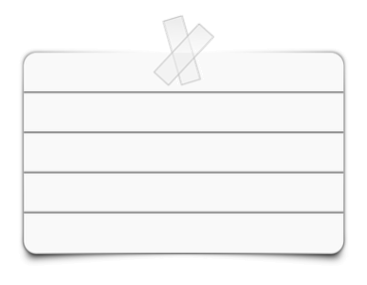 Write two sentences describing your town or village.
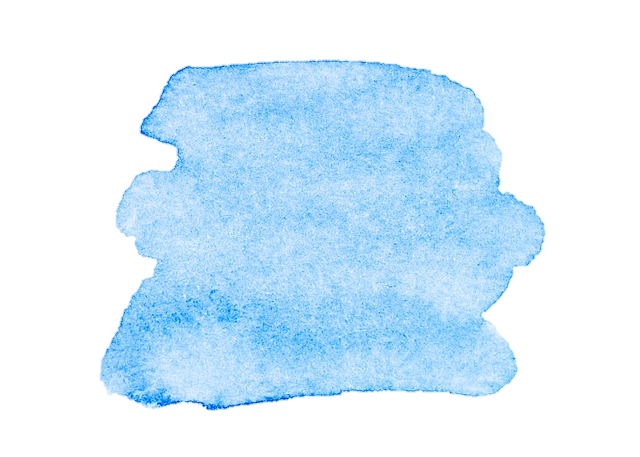 33
Saying where you are going and what there is there
Vert term 2
Term 1 week 2
Person B. (Person A – turn to the previous page.)
Round 2  Décris une ville.
Round 1 Listen to your partner.  Choose the correct picture A, B, or C.
7
Say in French:
1) There are two buildings.
2) There are six shops.
3) There aren’t any cafés.
4) There isn’t any post office.
5) There are four bridges.
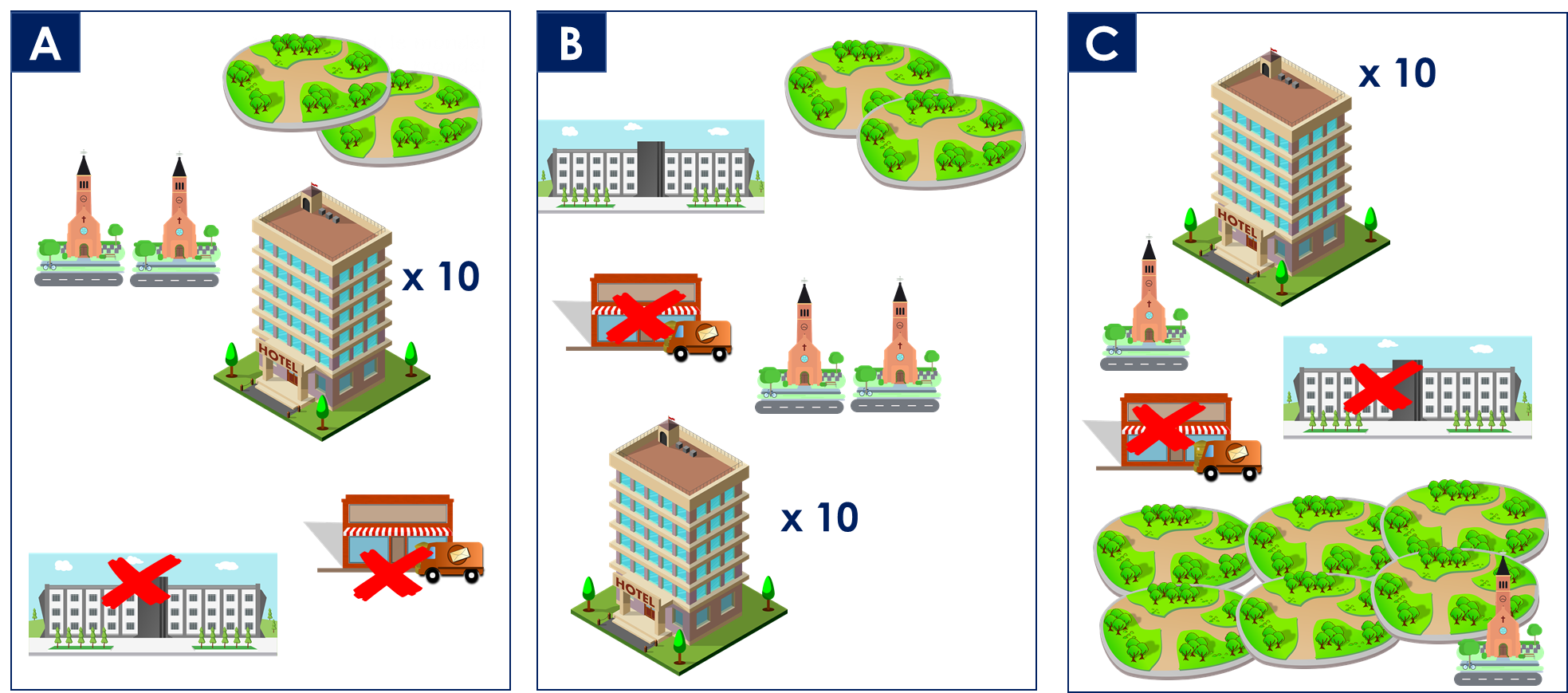 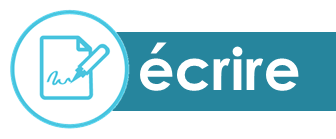 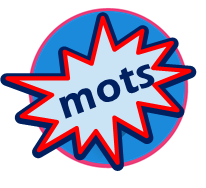 Écris en  français. Can you get at least 15 points?
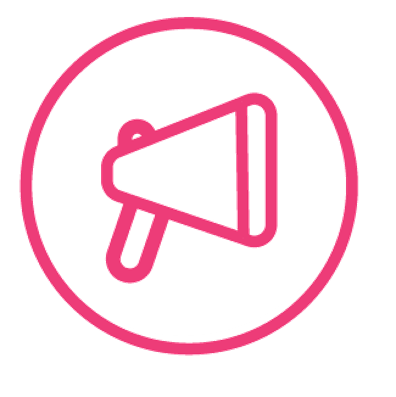 parler
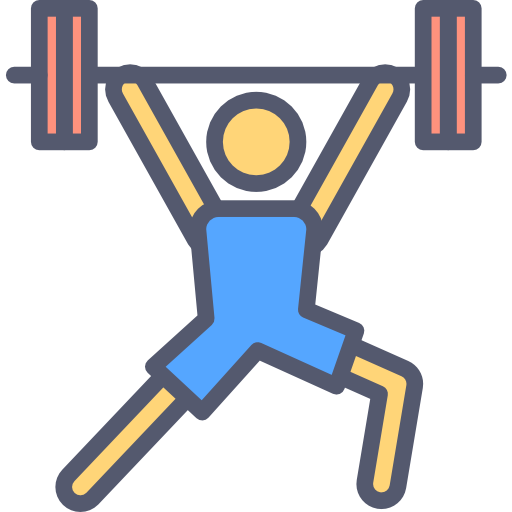 X 3
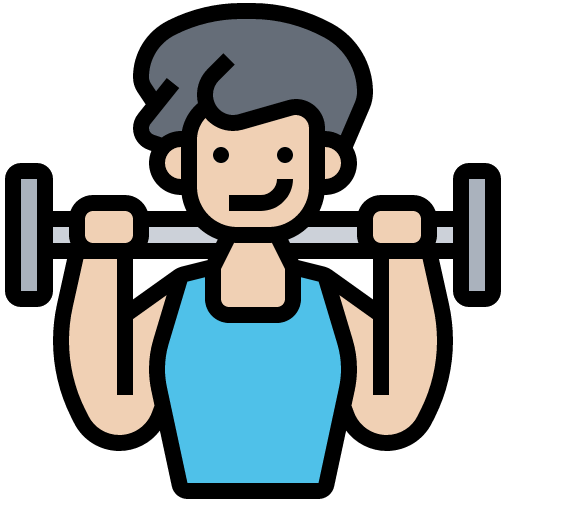 X2
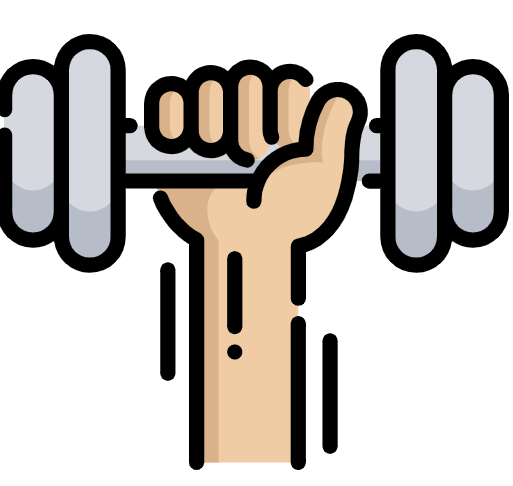 X 1
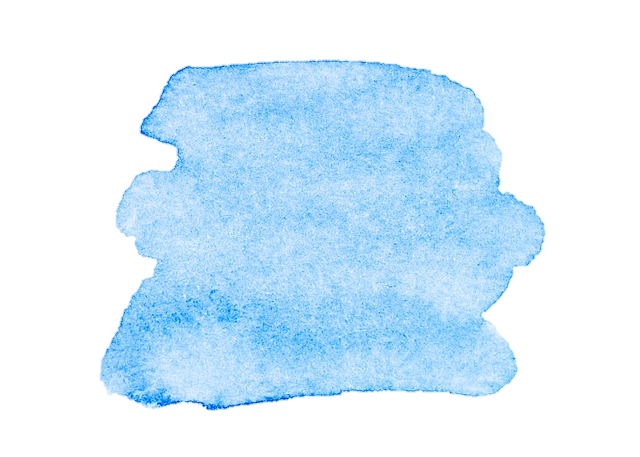 34
Saying where you are going and what there is there
Vert term 2
Term 1 week 2
🎯
Talking about where you are going using aller
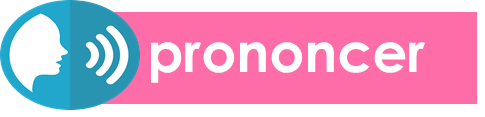 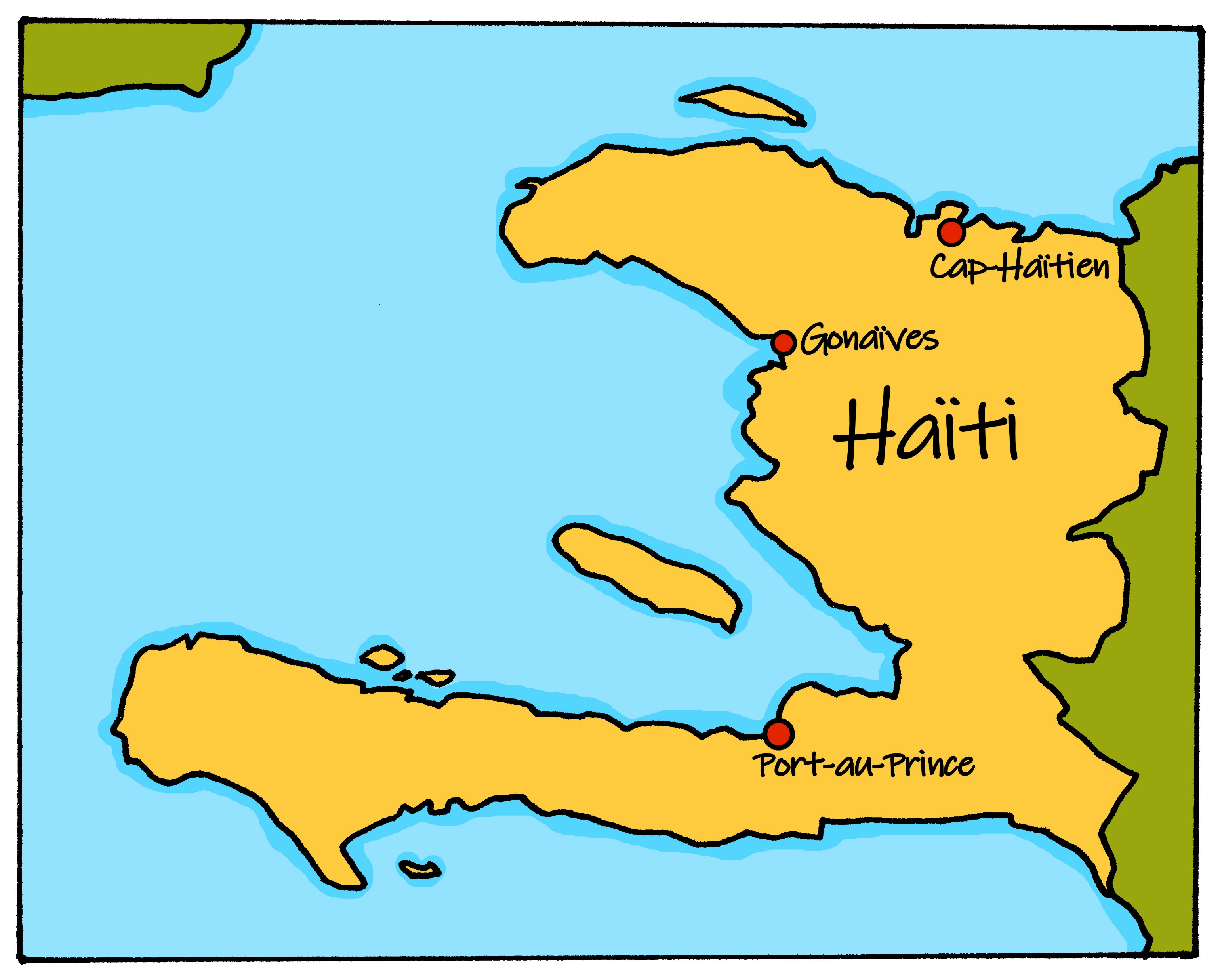 Using words for (in)to – dans, en, au
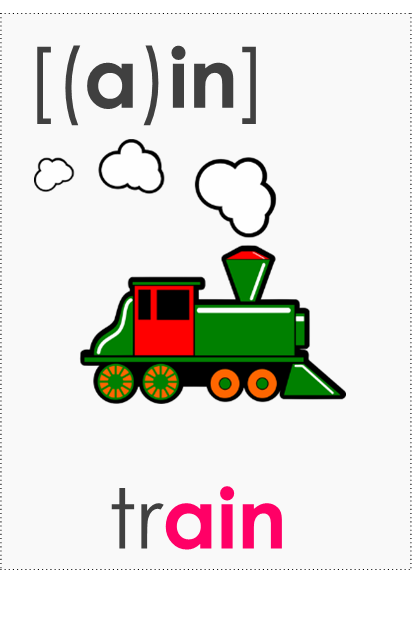 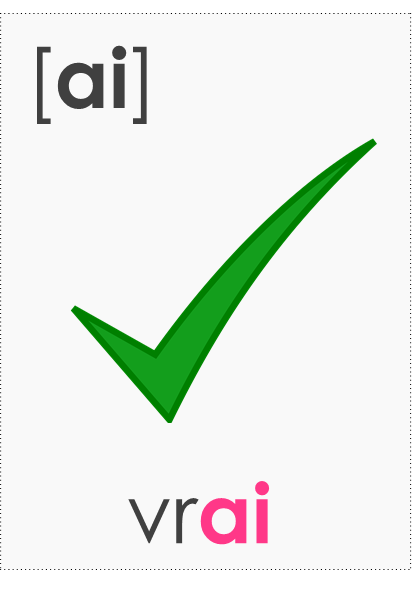 8
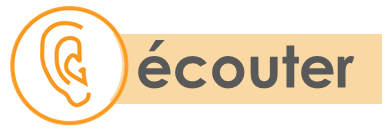 Prononce le nom* des villes.  C’est le son [ai] ou [(a)in] ?
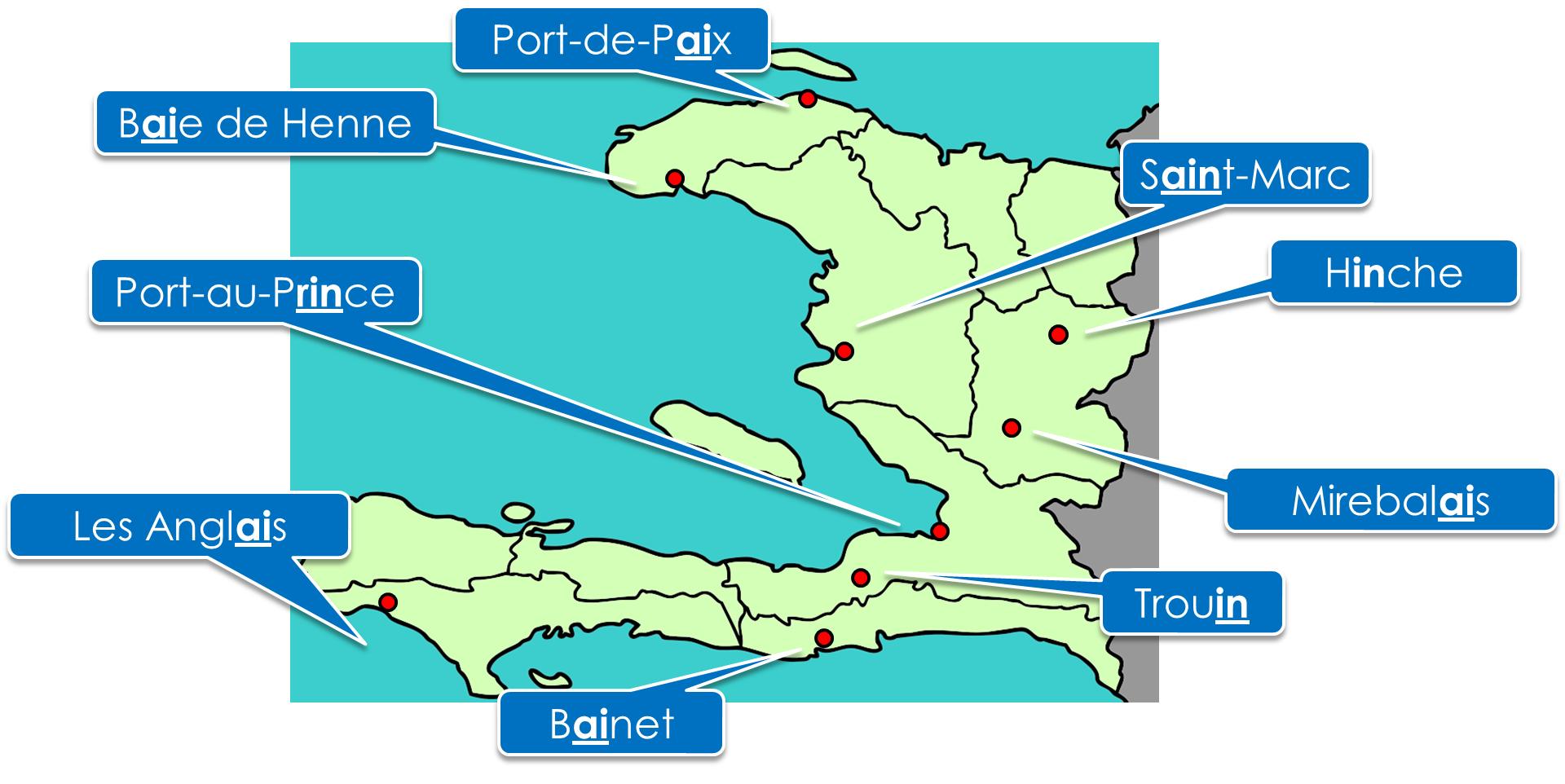 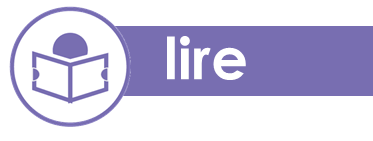 Write down the key language for this week.
⚠ The –s in ‘vais’ is a SFC.
aller (to go, going)
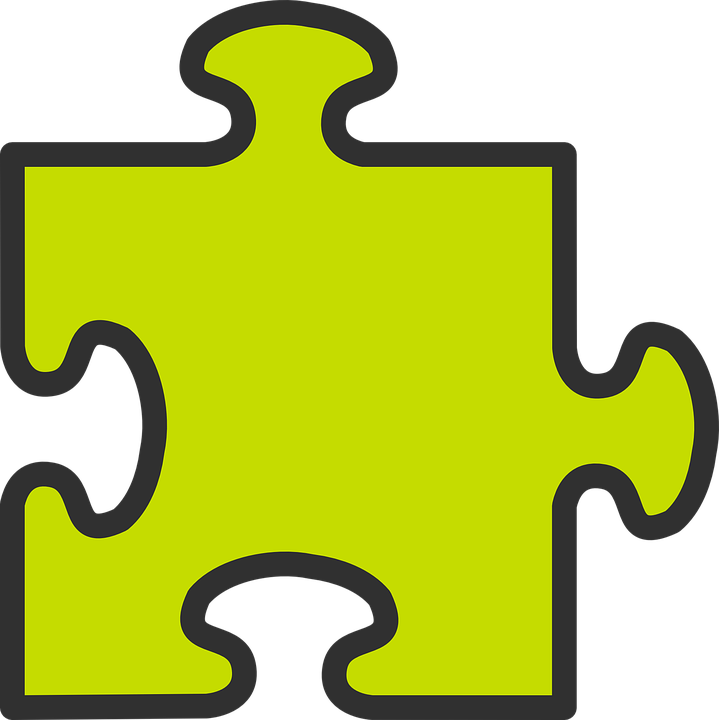 grammaire
Aller is an irregular verb meaning to go, going.
Je vais
Je vais à Port-au-Prince.
➜
I go | I am going
➜
I go | I am going to Port-au-Prince.
Elle va à Port-au-Prince.
Il va aussi à Port-au-Prince.
➜
She goes | is going to Port-au-Prince.
➜
He also goes | is also going to Port-au-Prince.
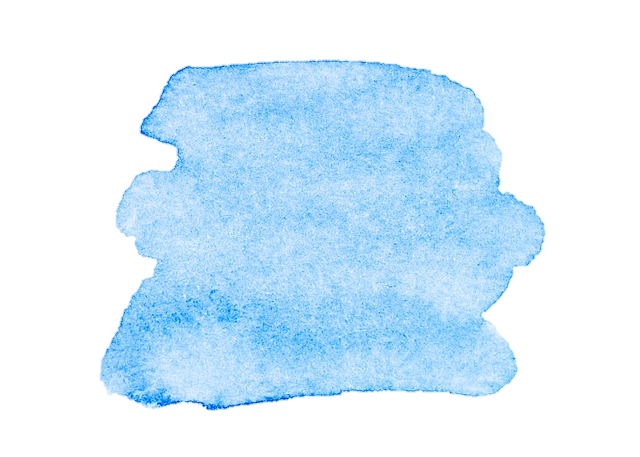 35
Saying where you are going and what there is there
Vert term 2
Term 1 week 2
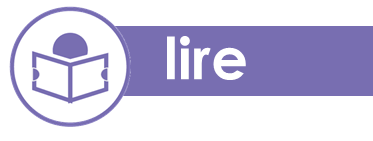 Renée va à Haïti.
C’est Renée (je) ou Mylène (elle) ?
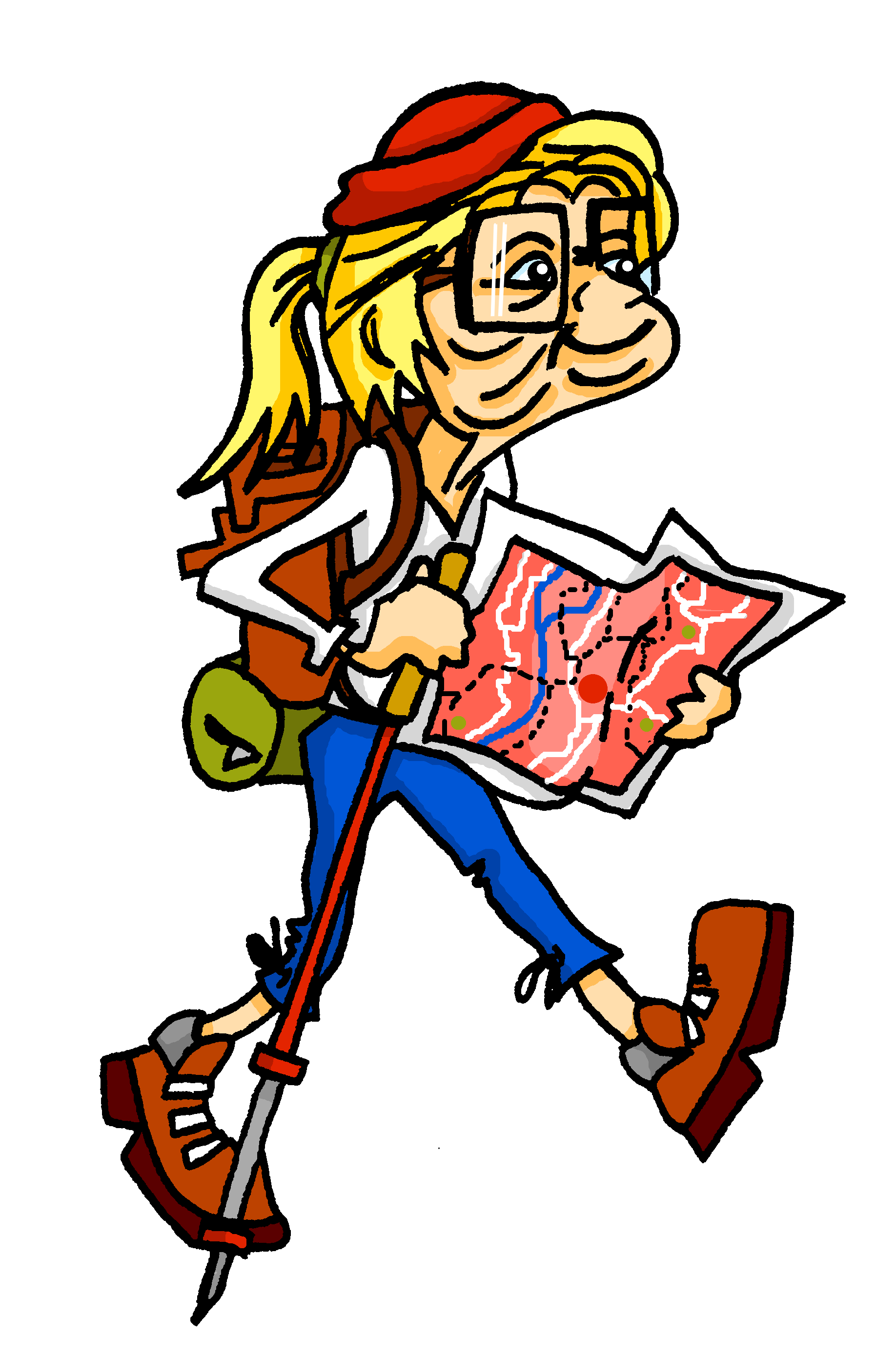 … vais à l’Ile de la Tortue.
1
8
… va à Plaisance.
2
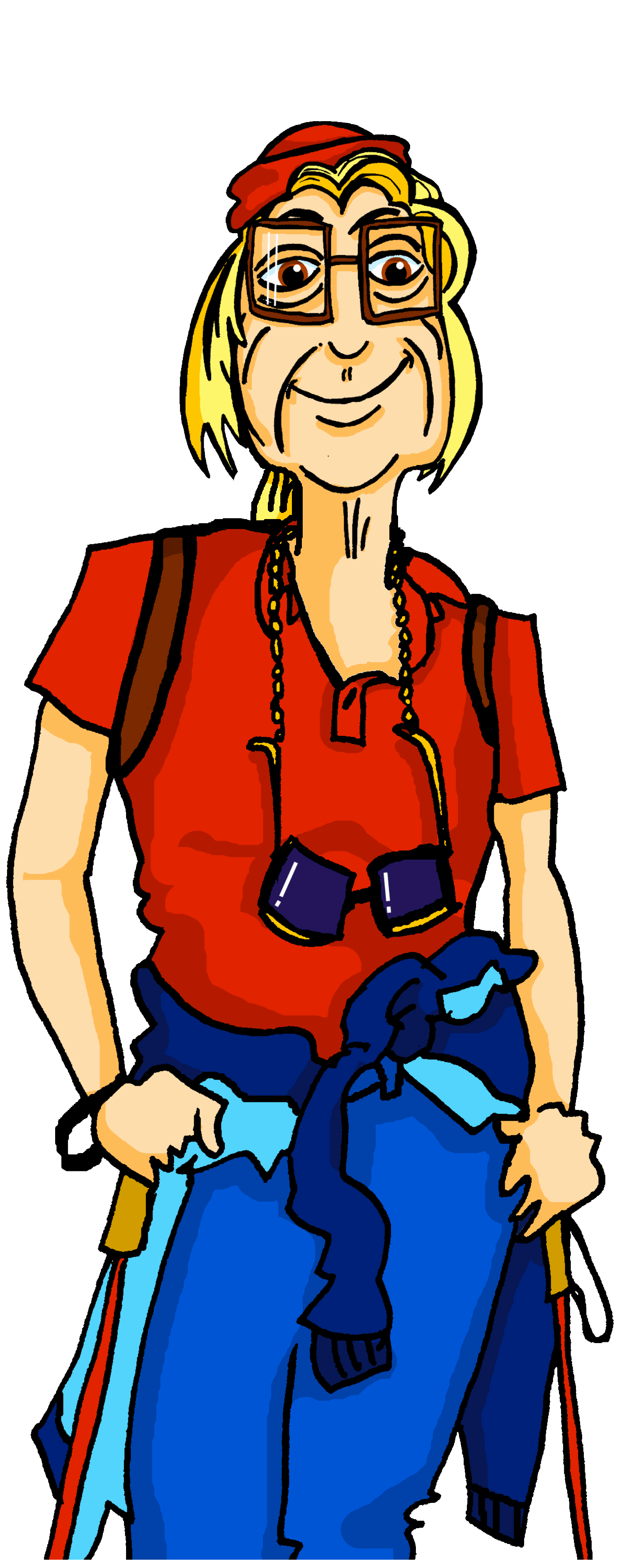 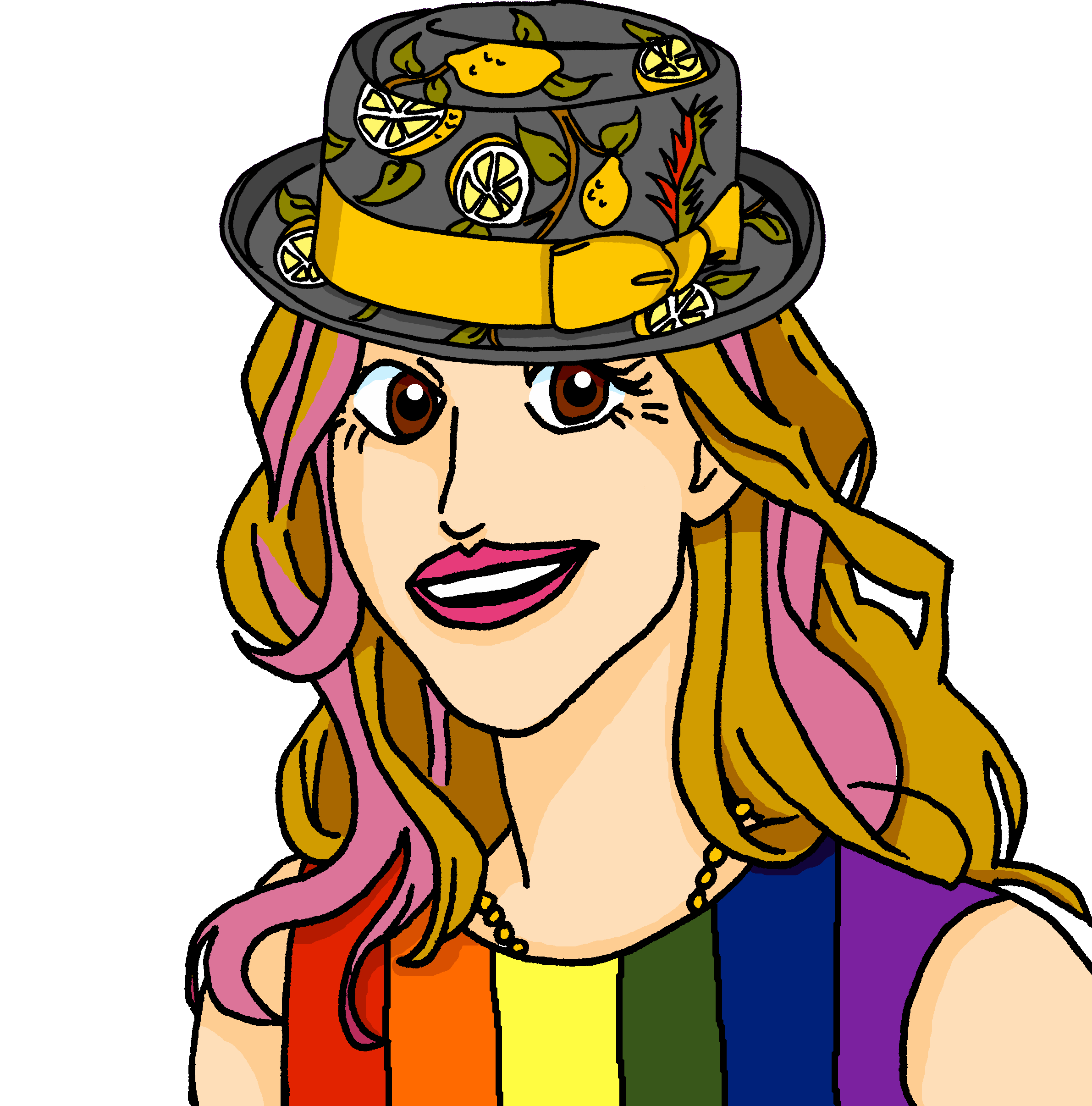 … va à Milot.
3
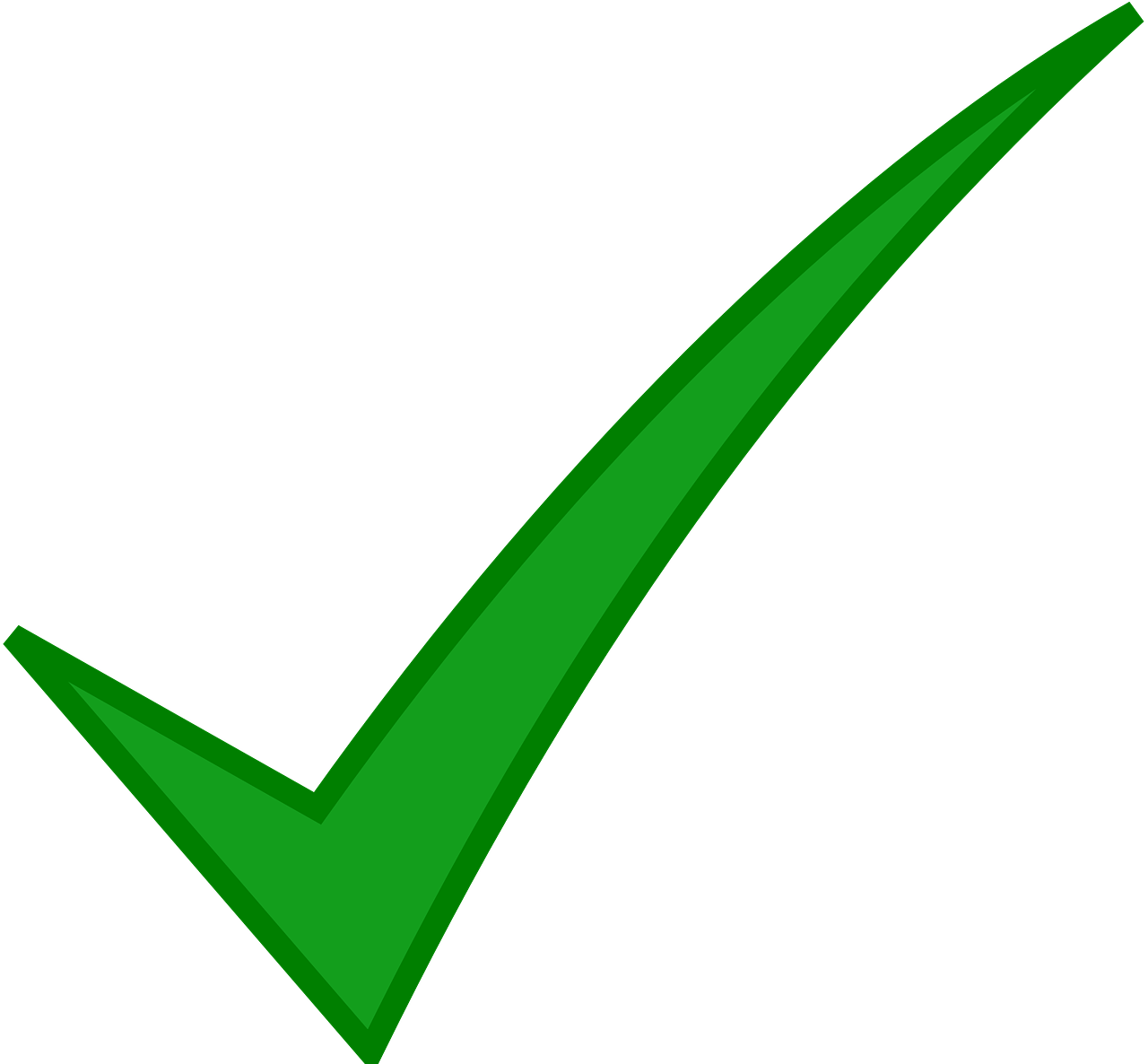 [1]
[2]
… vais à l’Ile de la Tortue.
4
[3]
[4]
… va à Plaisance.
5
[5]
[6]
… va à Milot.
6
Saying ‘to the’ in French
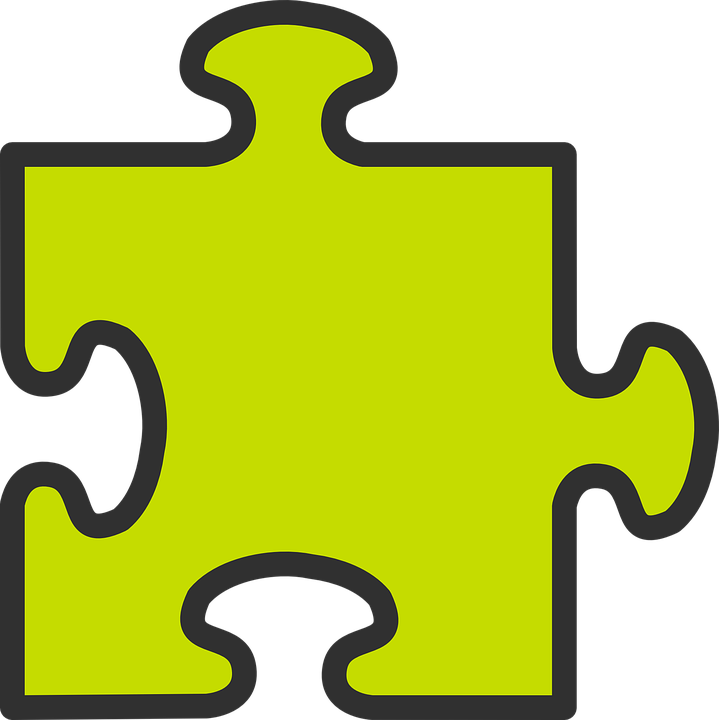 grammaire
To say ‘to the’ before a noun, use au if the following noun is masculine.
⚠ Use au not à le for ‘to the’.
⚠ When the noun starts with a vowel or silent ‘h’ use à l’.
au parc
➜
to the park
For ‘to the’ before a feminine noun, use à la:
à la poste
à l’hôtel
➜
to the post office
➜
to the hotel
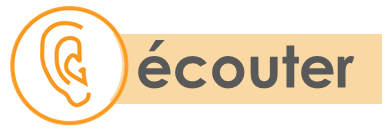 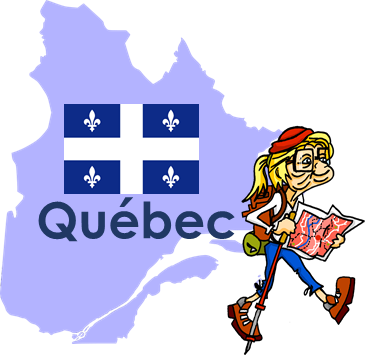 Mylène fait des visites et Renée, aussi.
C’est Mylène (je) ou Renée (elle) ? Écris l’endroit *en anglais.
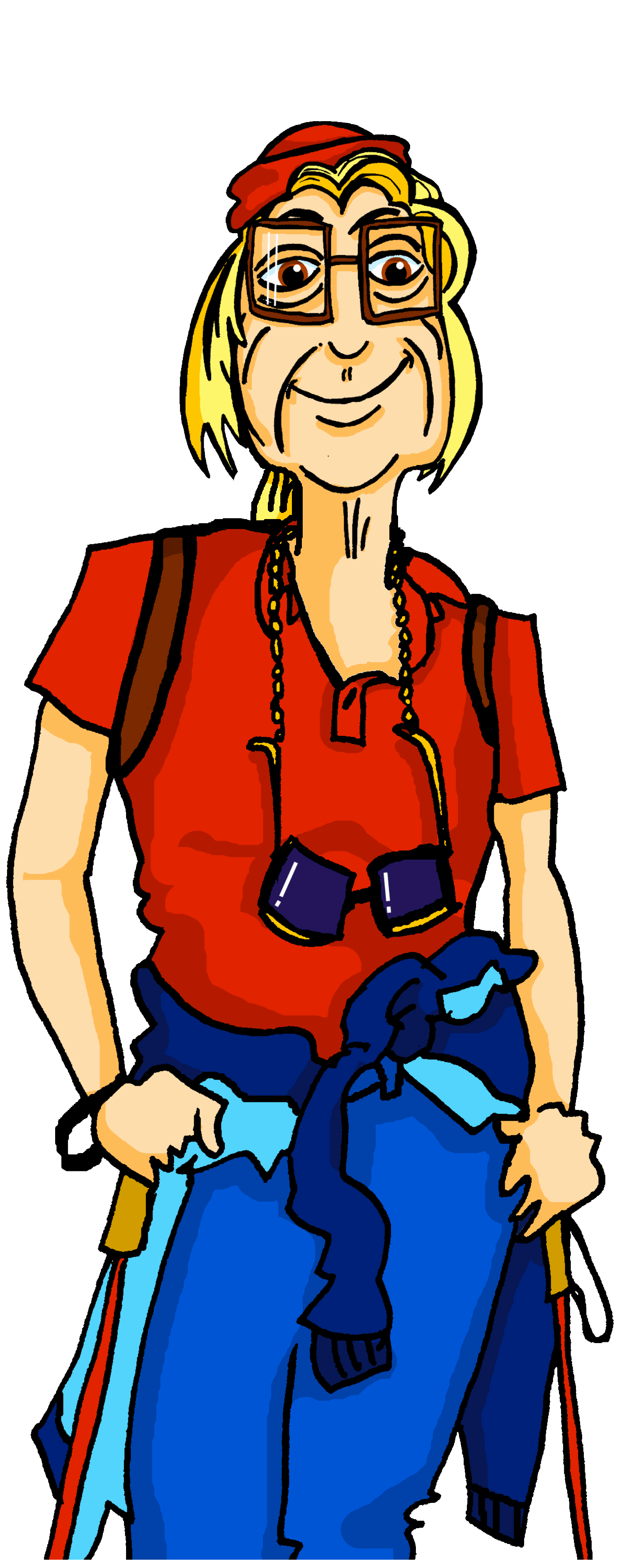 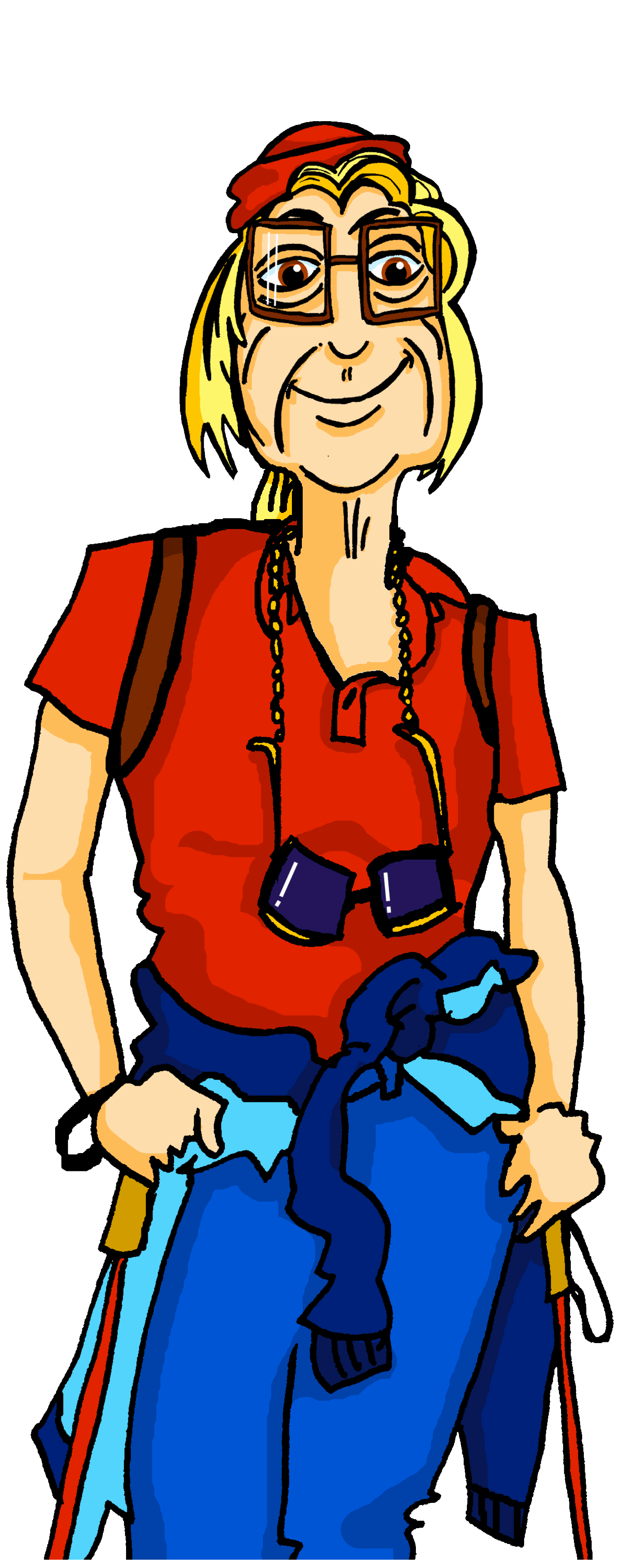 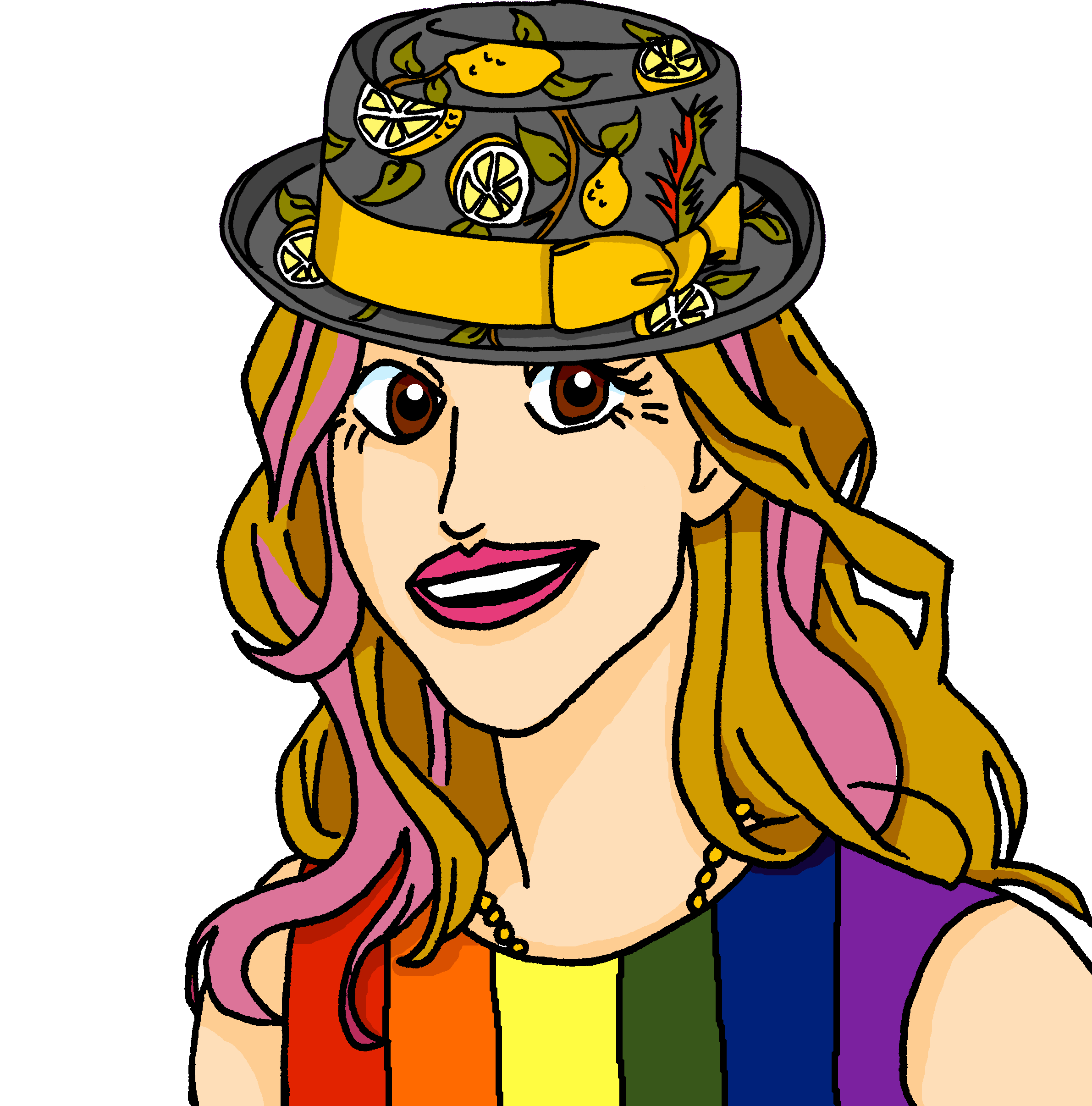 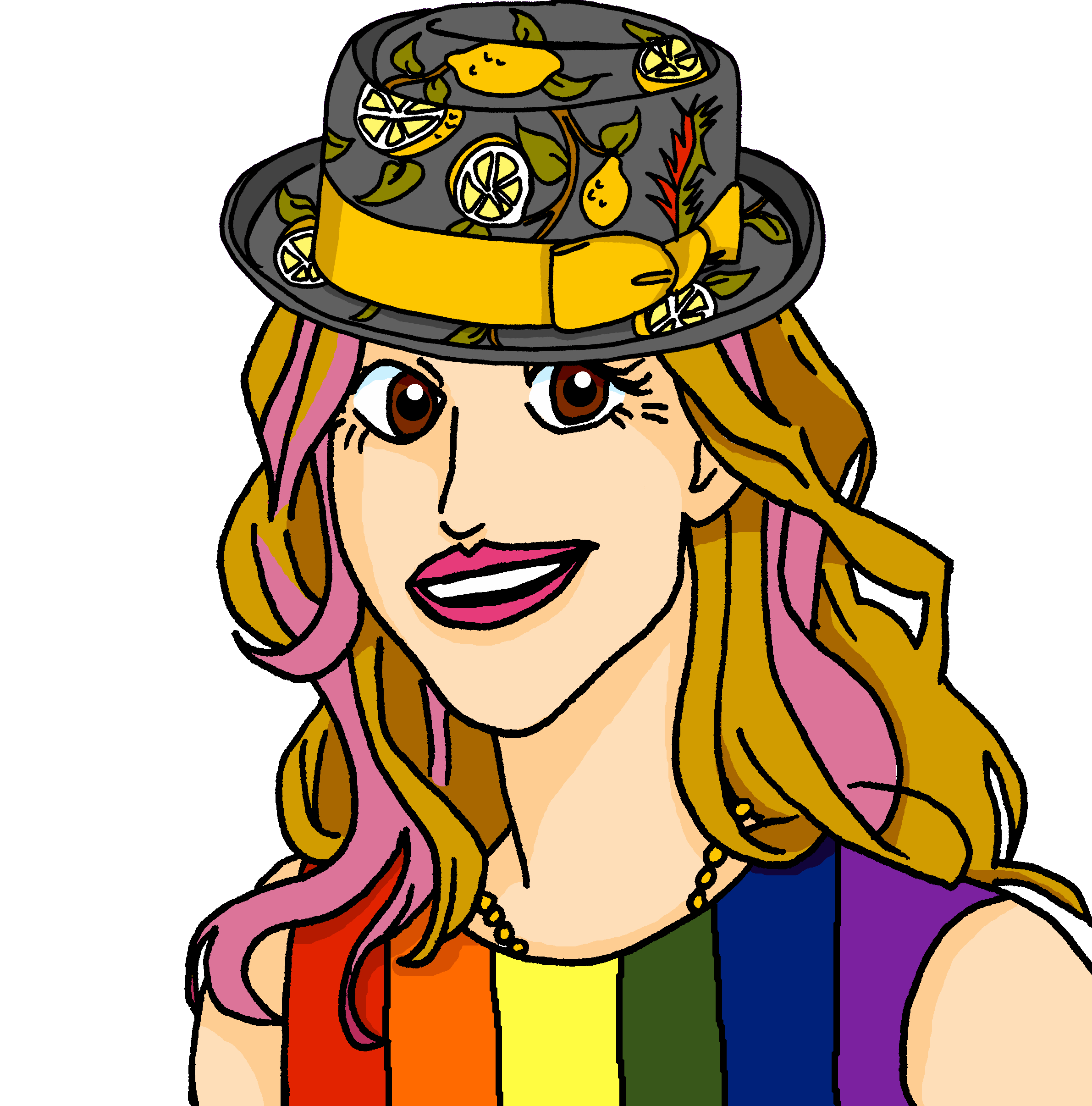 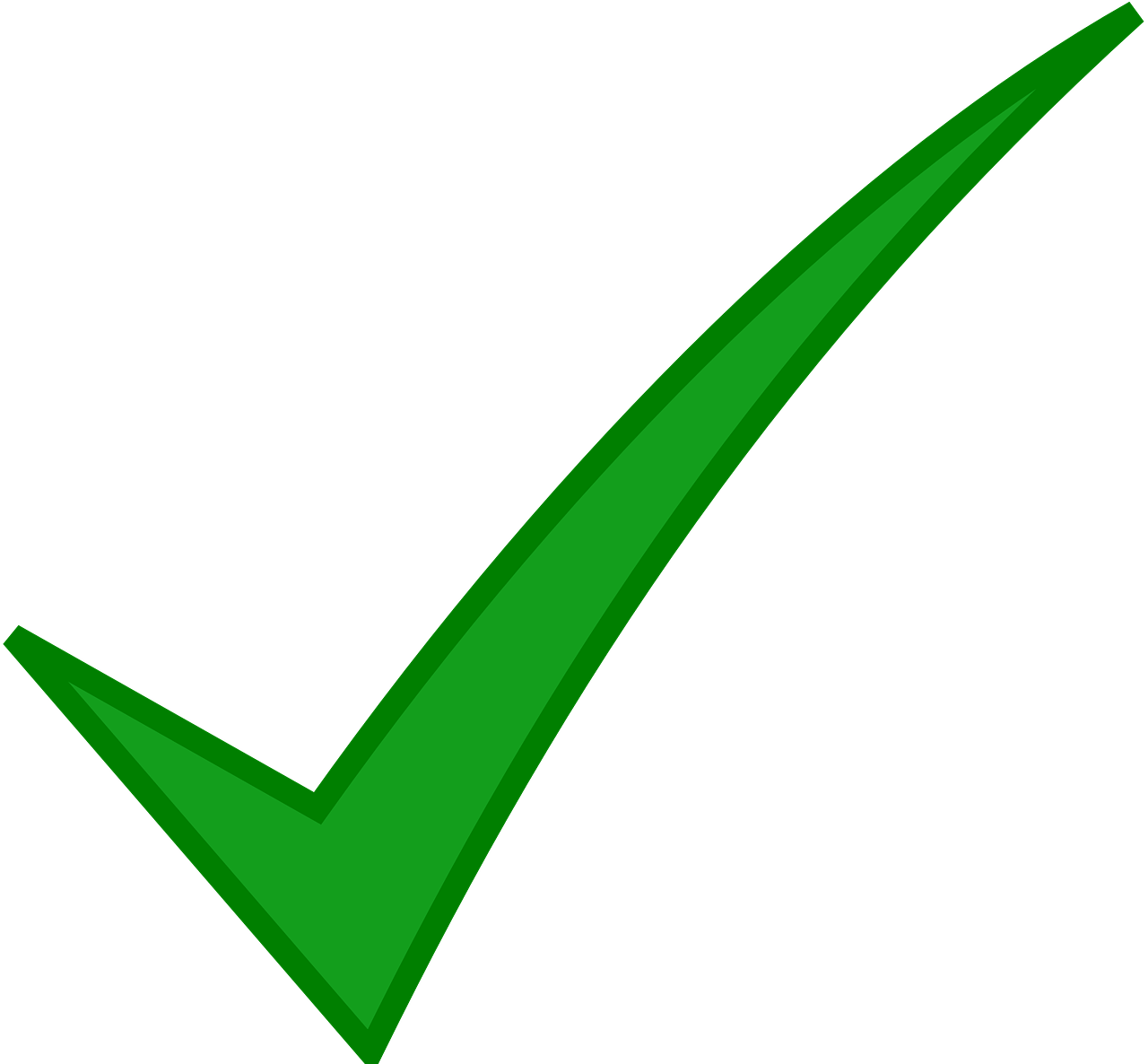 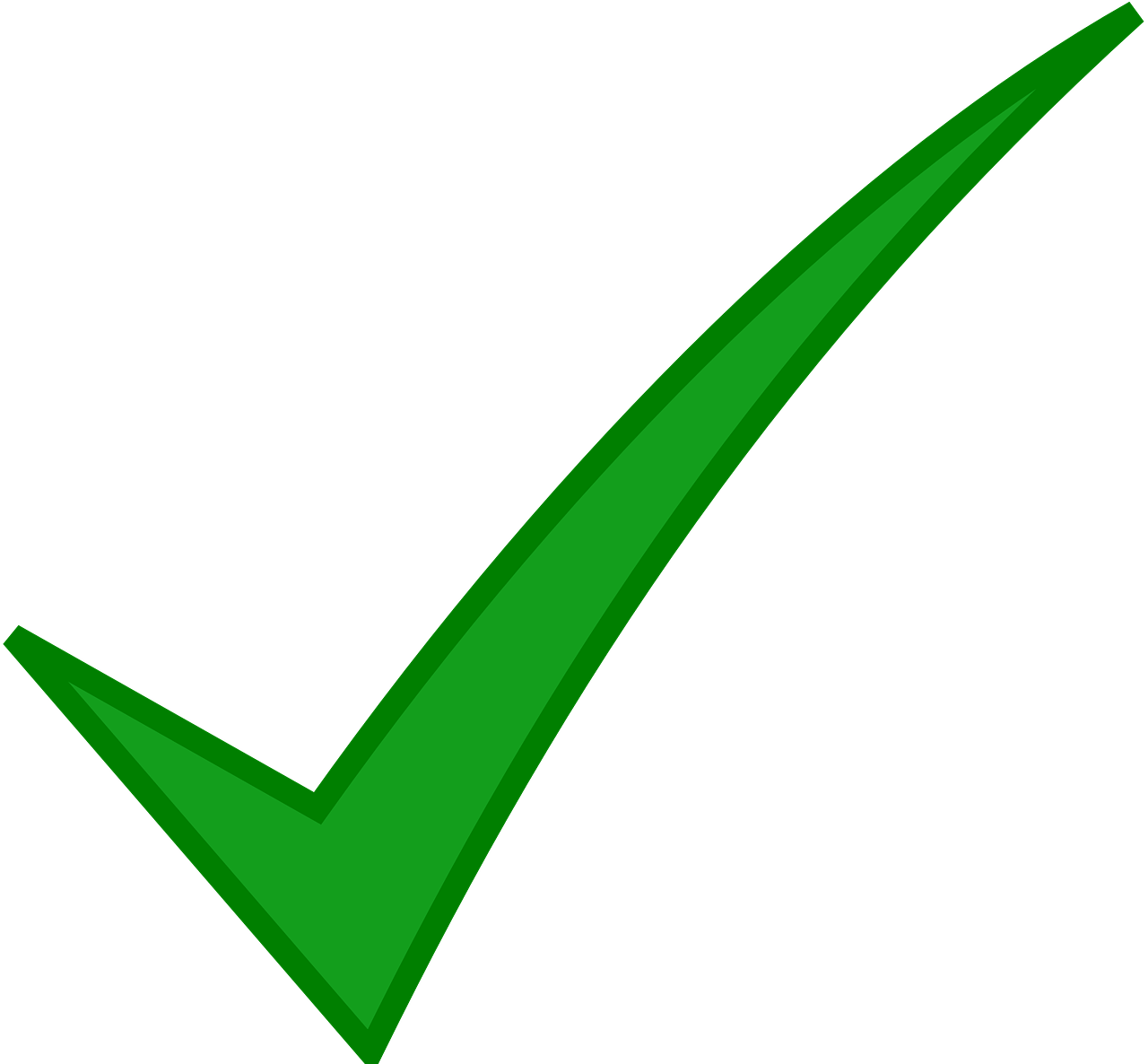 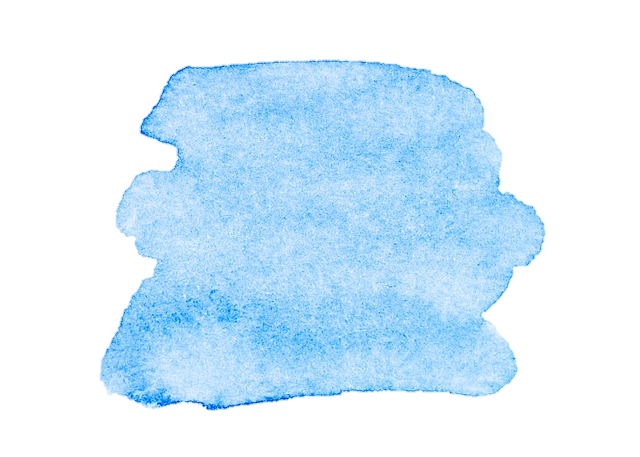 l’endroit - place
36
Saying where you are going and what there is there
Vert term 2
Term 1 week 2
Saying ‘to’ and ‘in’
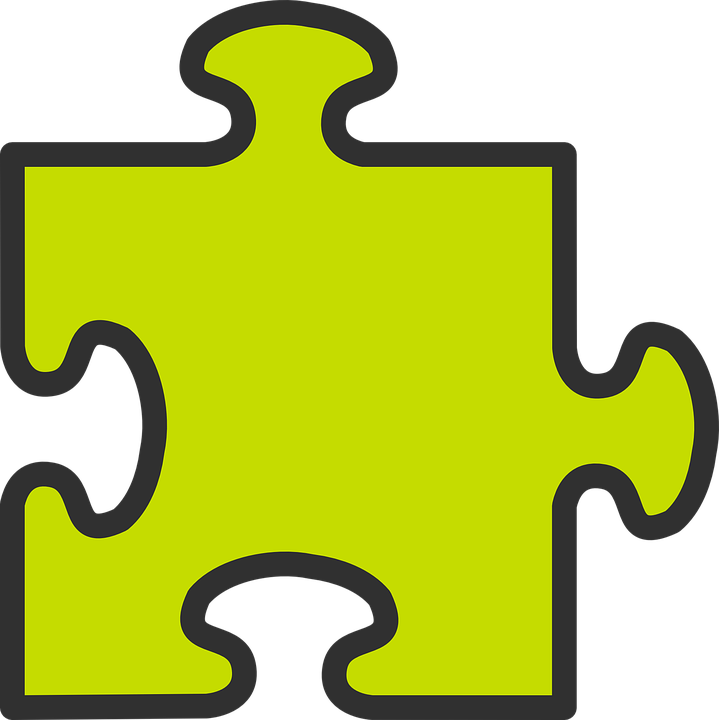 grammaire
You know à means ‘to’ or ‘in’ with a town/city.
Je vais à Port-au_Prince.
Je suis à Port-au-Prince.
8
➜
I am going to Port-au-Prince.
➜
I am in Port-au-Prince.
⚠ It is the verb that tells us whether à means to, in or at.
Before a noun au, à la, à l’ can mean ‘to’, ‘in’ or ‘at the:
Je vais au port.
Je suis au port.
➜
I am going to the port.
I am at the port.
➜
J’arrive à la montagne.
Je reste à l’hôtel.
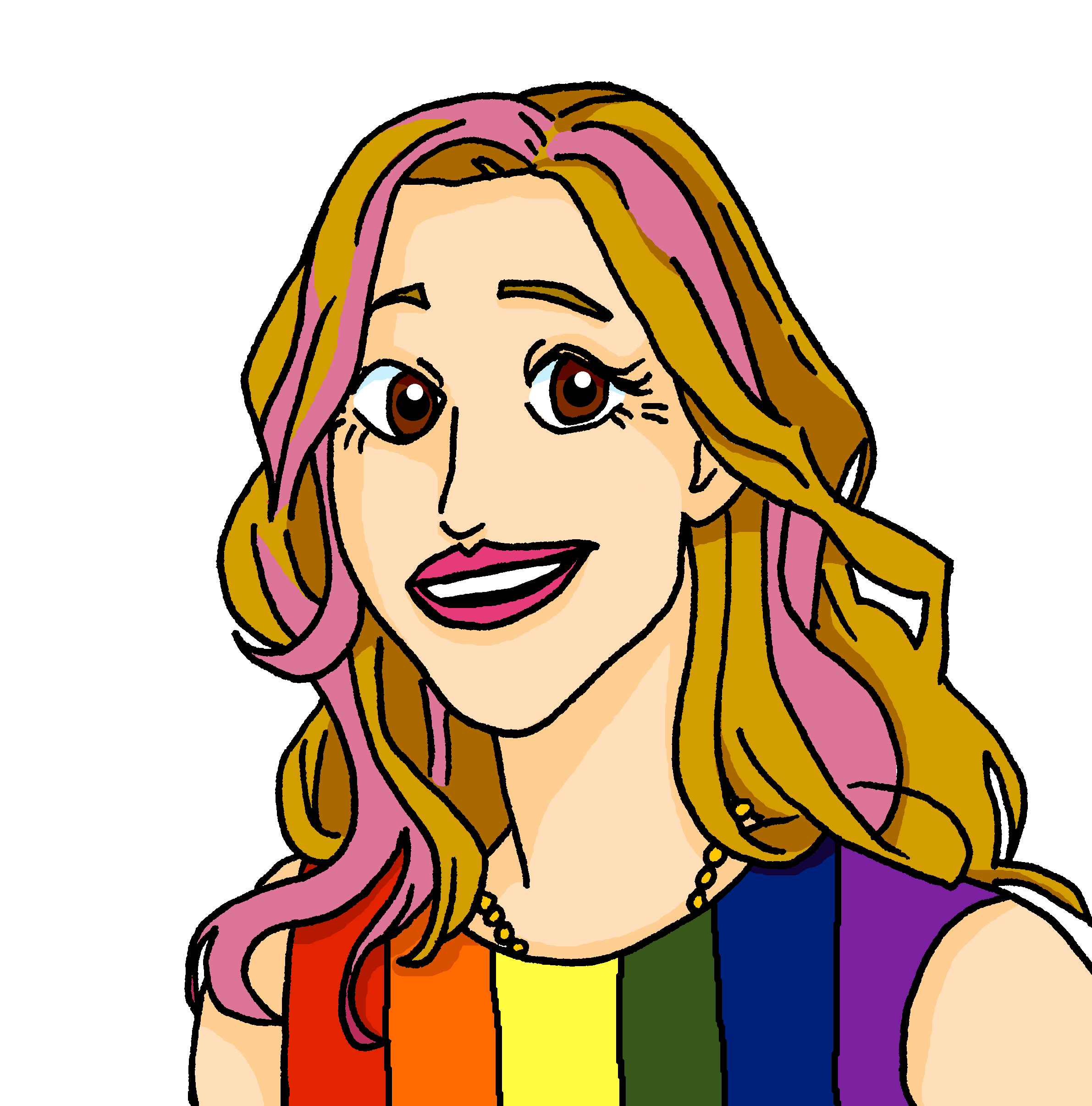 I am staying at the hotel.
➜
➜
I am arriving in the mountains.
Écris les messages en  anglais.
Vendredi, j’organise une visite à l’Ile de la Tortue.
Mercredi, je regarde un spectacle. J-M danse à l’école.
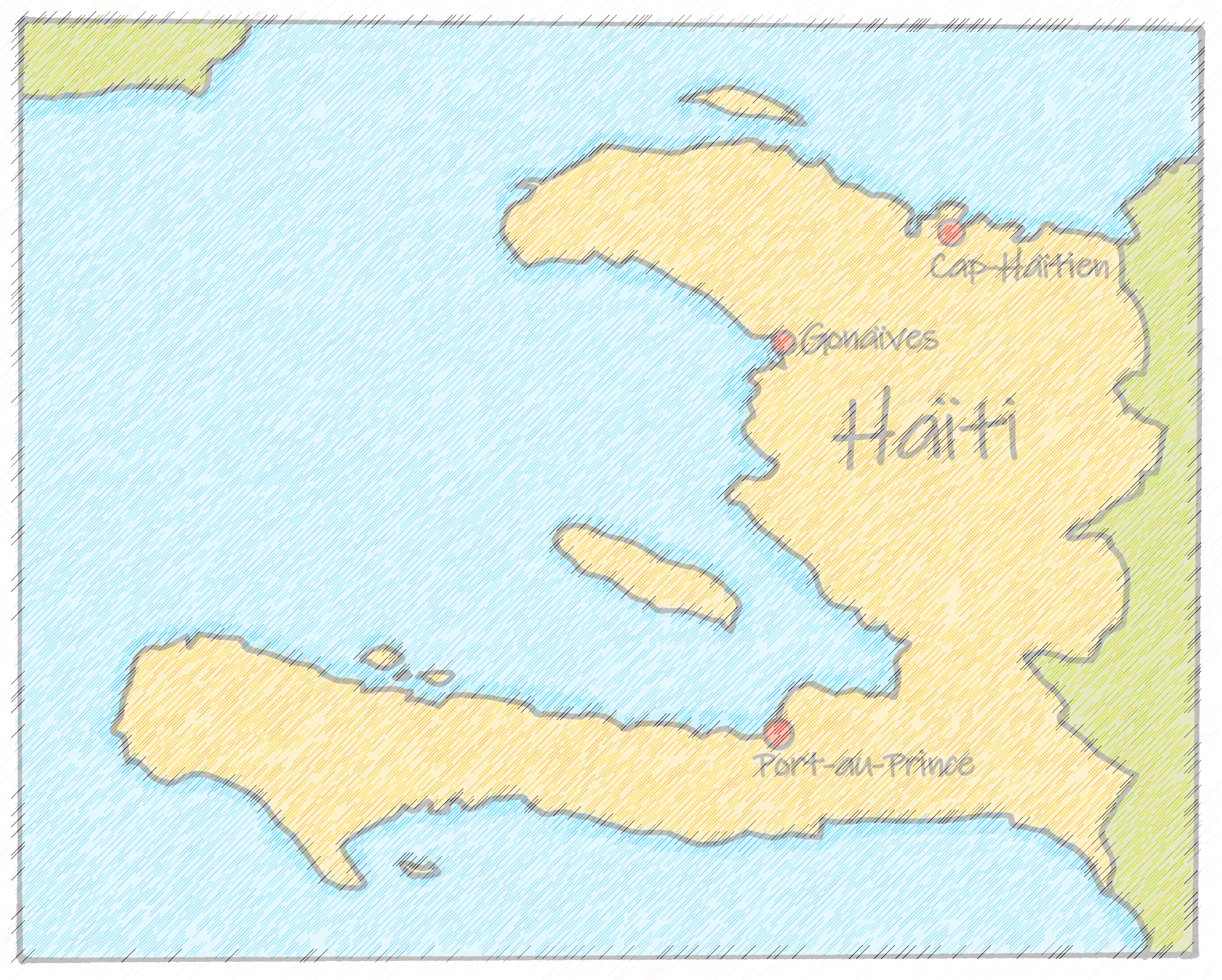 I’m giving a present to Clémentine.
Samedi, je cherche des souvenirs au centre commercial.
Mardi, j’écoute une émission importante à la radio.
Dimanche, je suis à la plage avec J-M et Clémentine.
Lundi, je donne un cadeau à Clémentine. 
Jeudi, je vais à la campagne et je mange au restaurant.
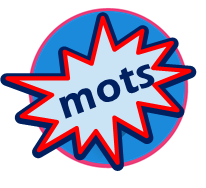 Écris en  anglais. Can you get at least 15 points?
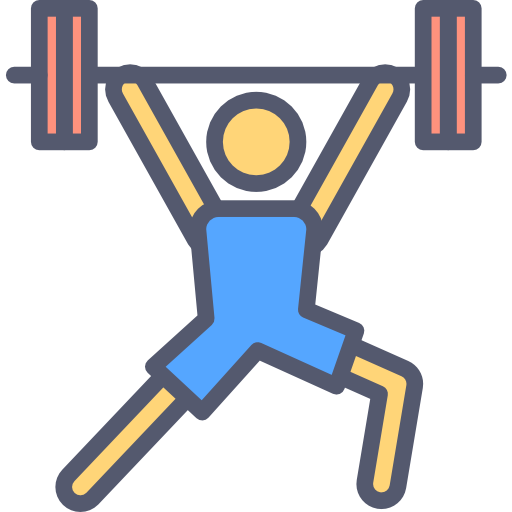 X 3
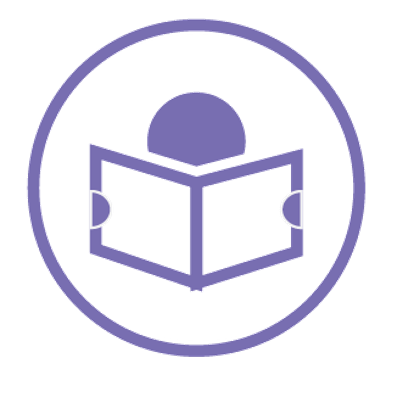 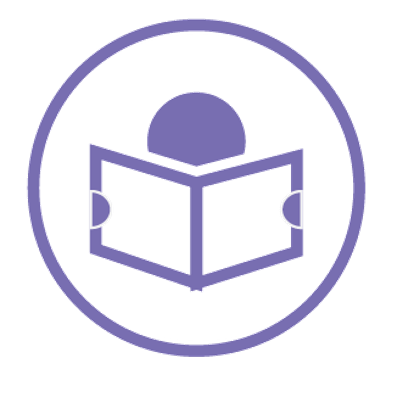 lire
lire
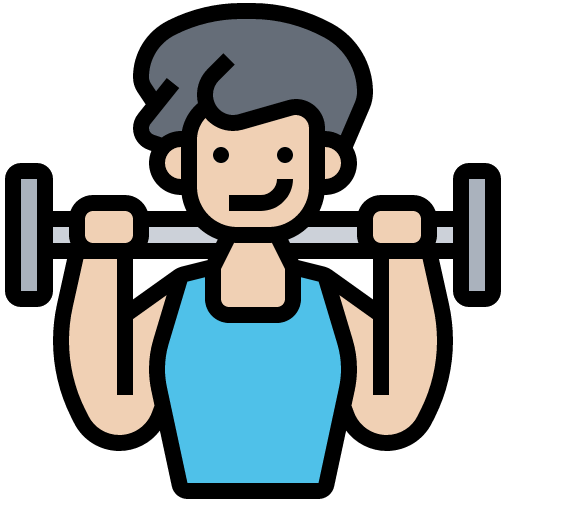 X2
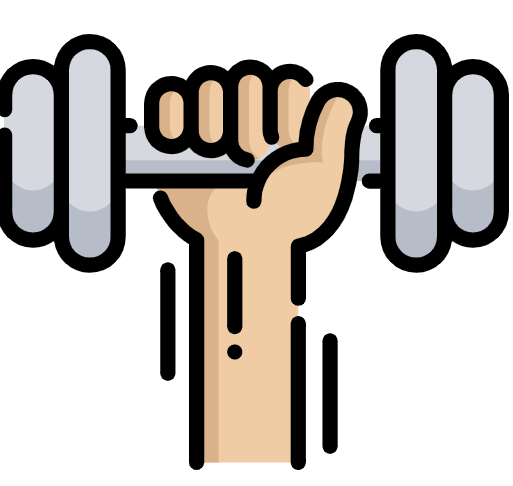 X 1
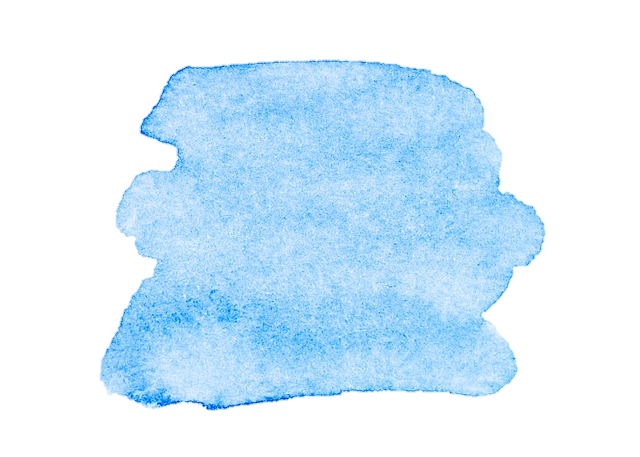 37
Saying where you are going and what there is there
Vert term 2
Term 1 week 2
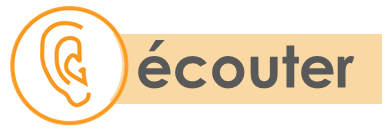 Choose the correct destination. Écris la phrase en anglais.
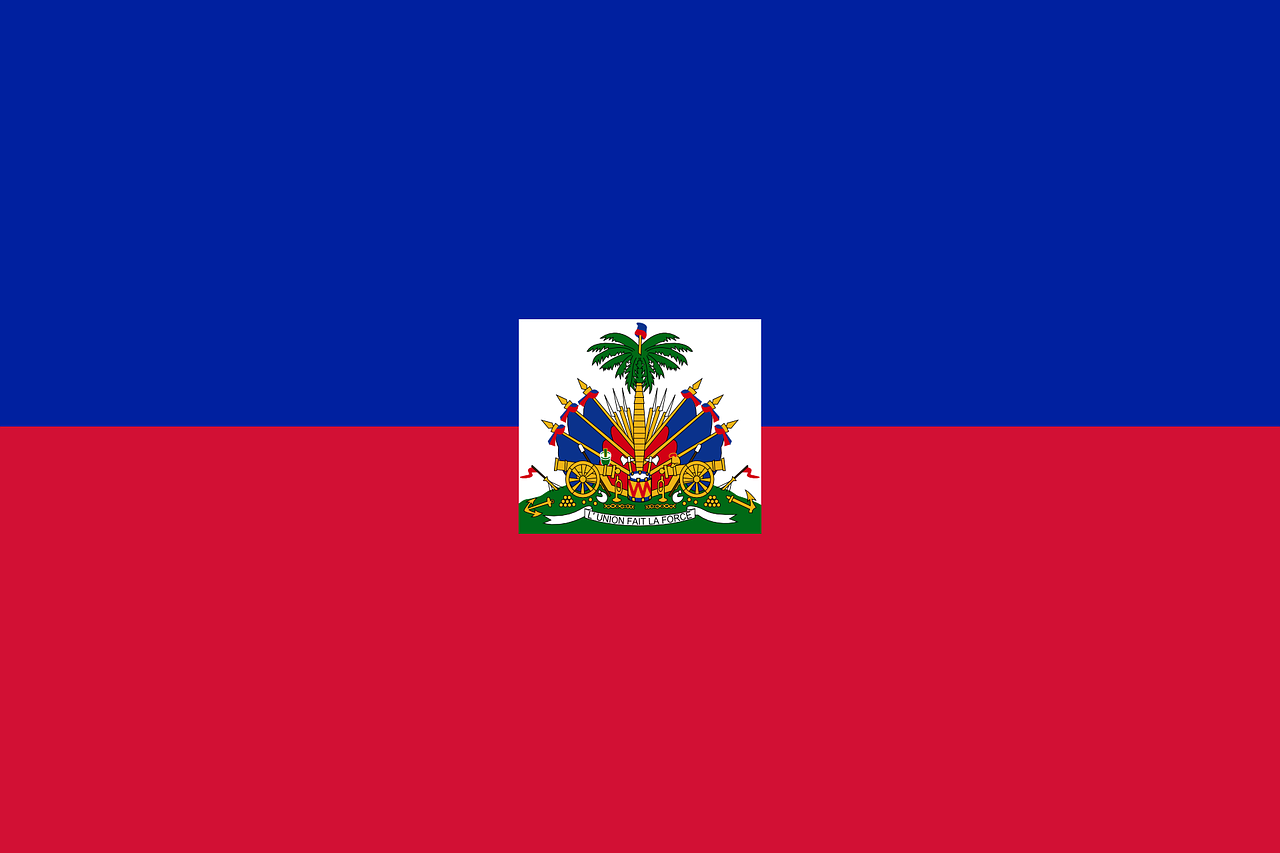 8
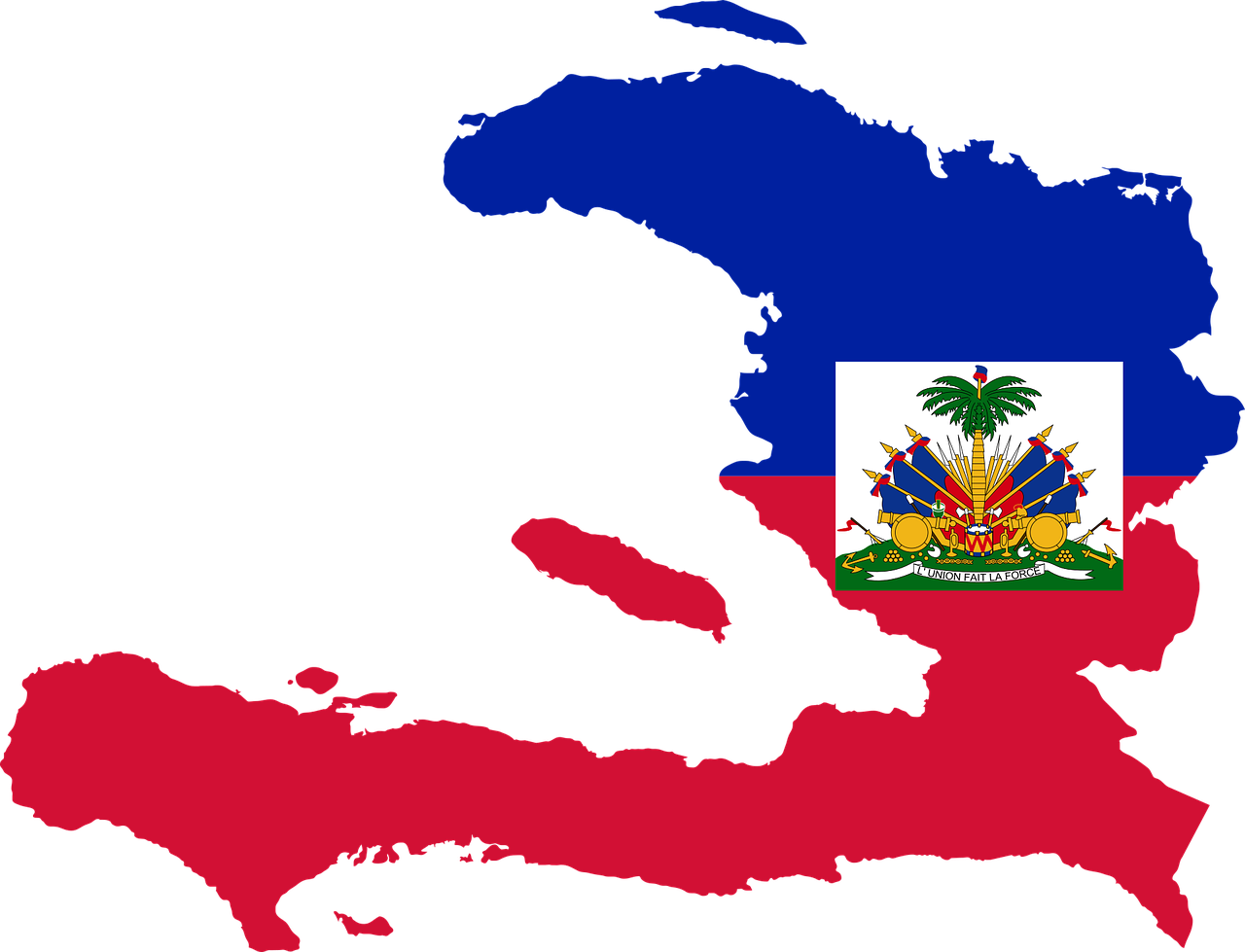 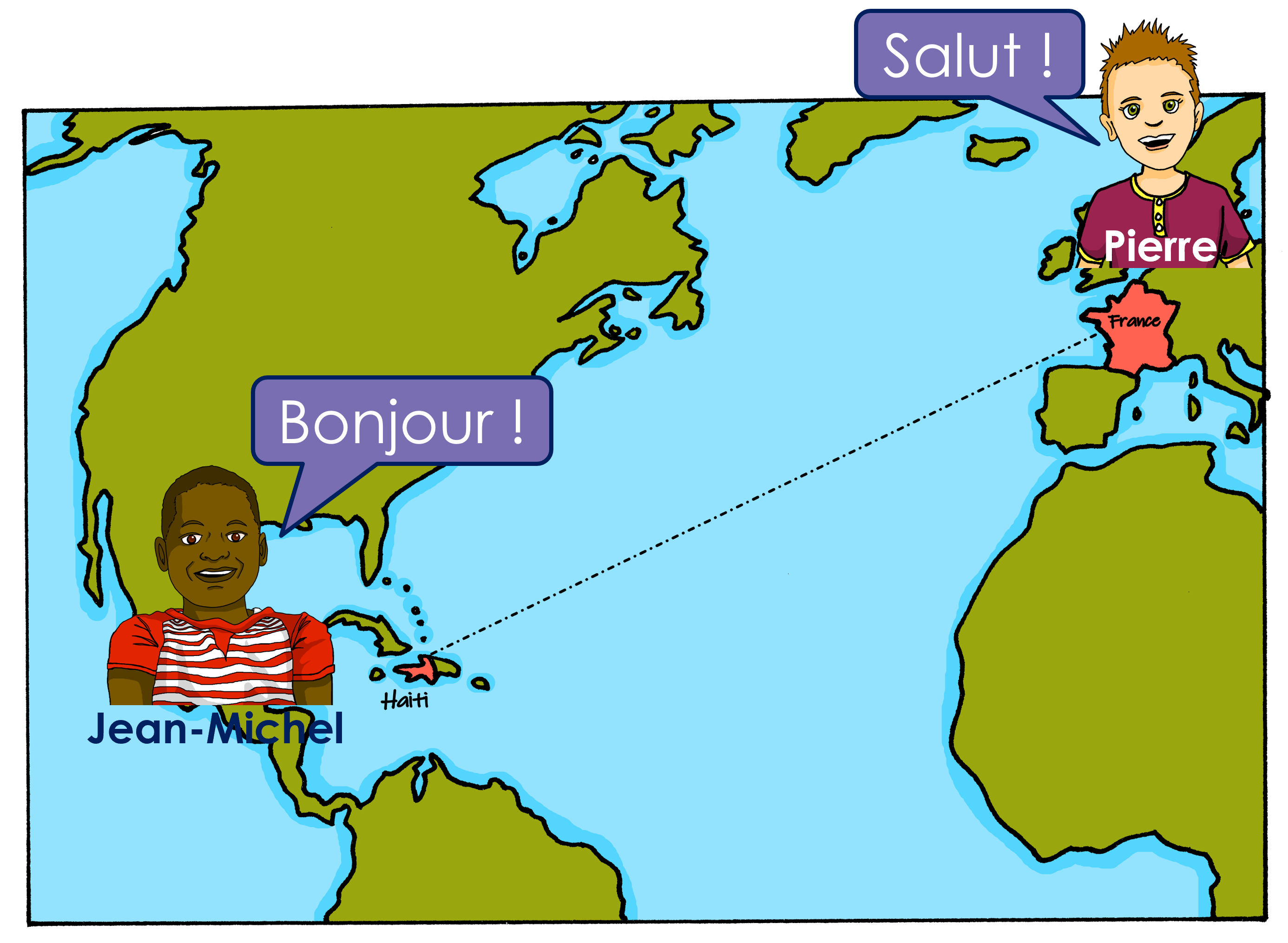 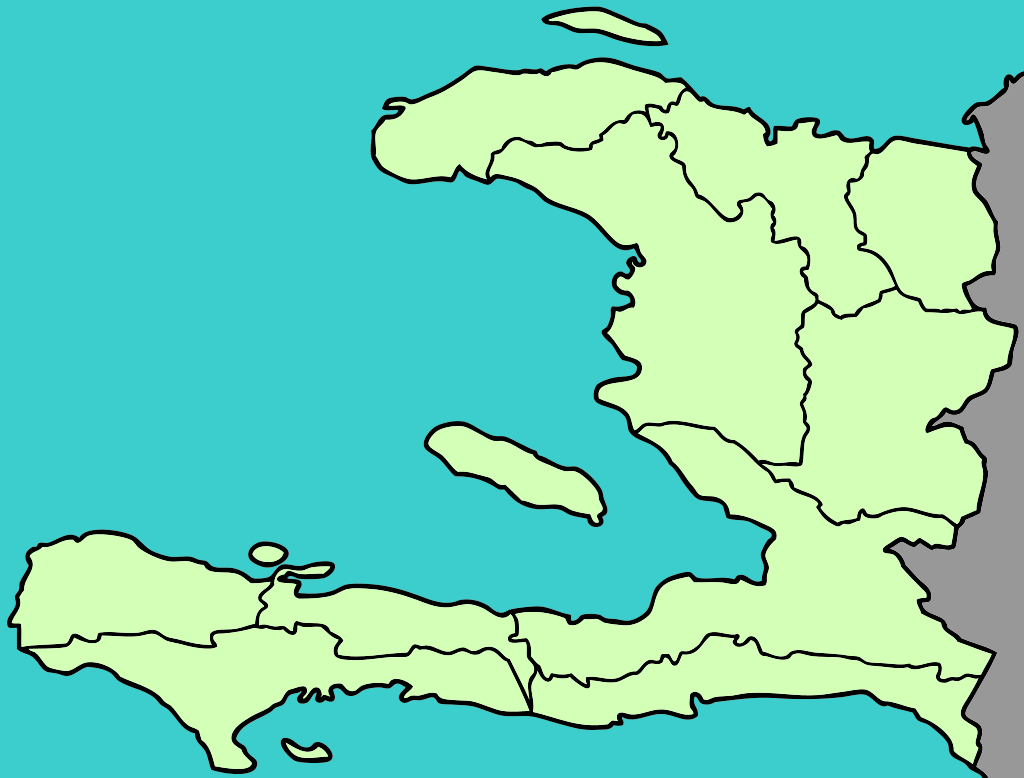 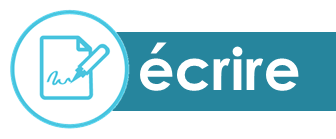 Écris en  français et en anglais.
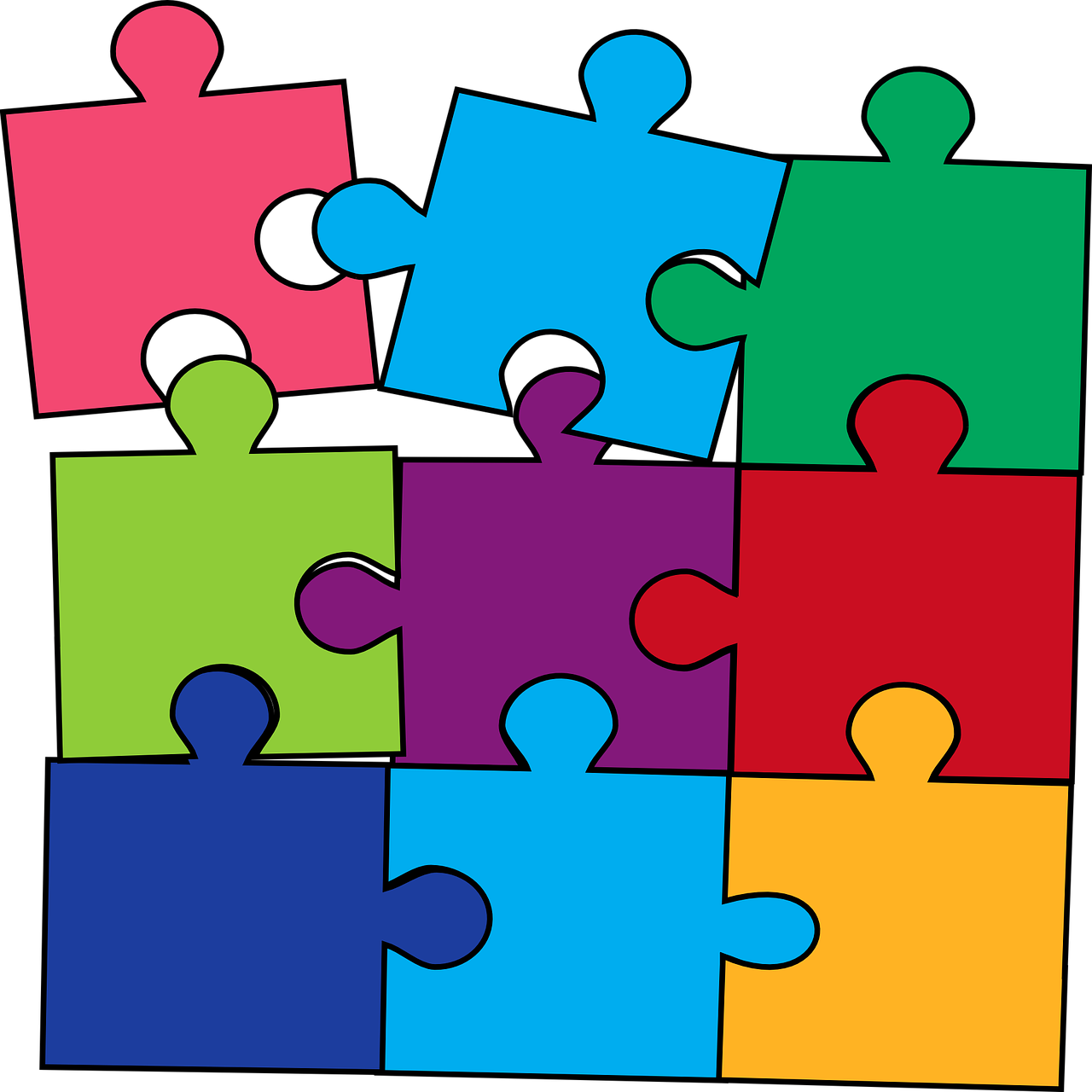 to Haiti.
Today
je  vais
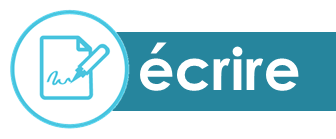 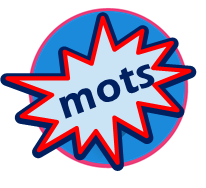 Écris en  français. Can you get at least 15 points?
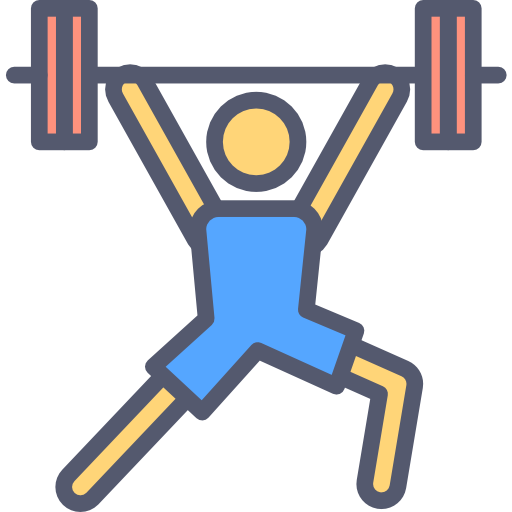 X 3
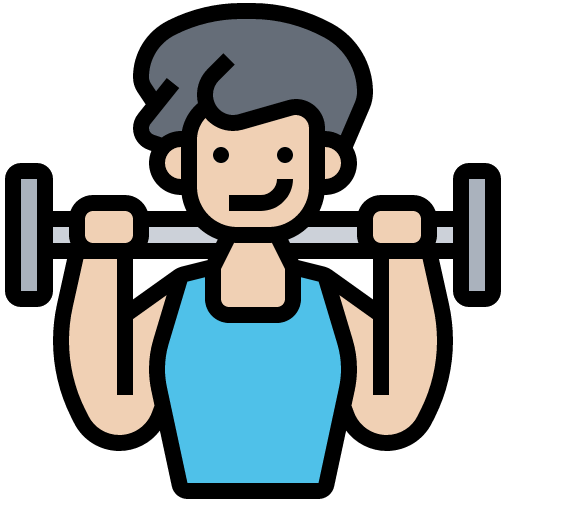 X2
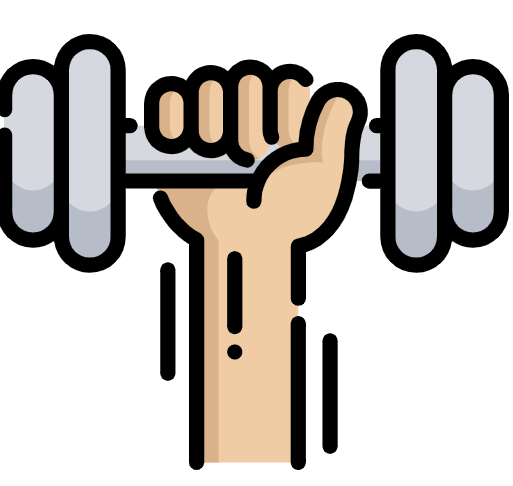 X 1
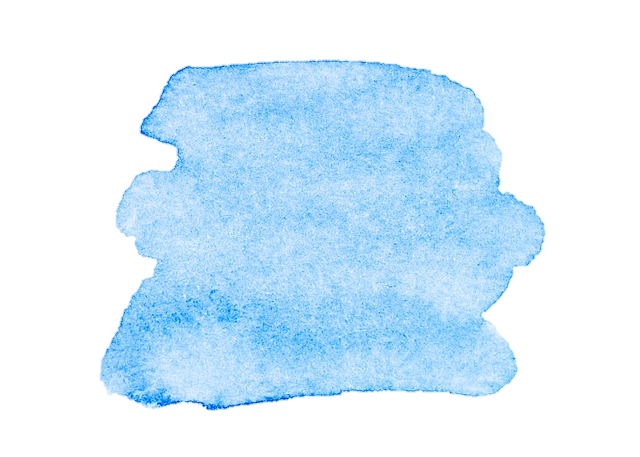 38
Saying where you are going and what there is there
Vert term 2
Term 1 week 2
🎯
Talking about places you go
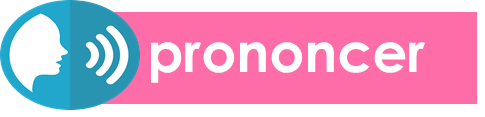 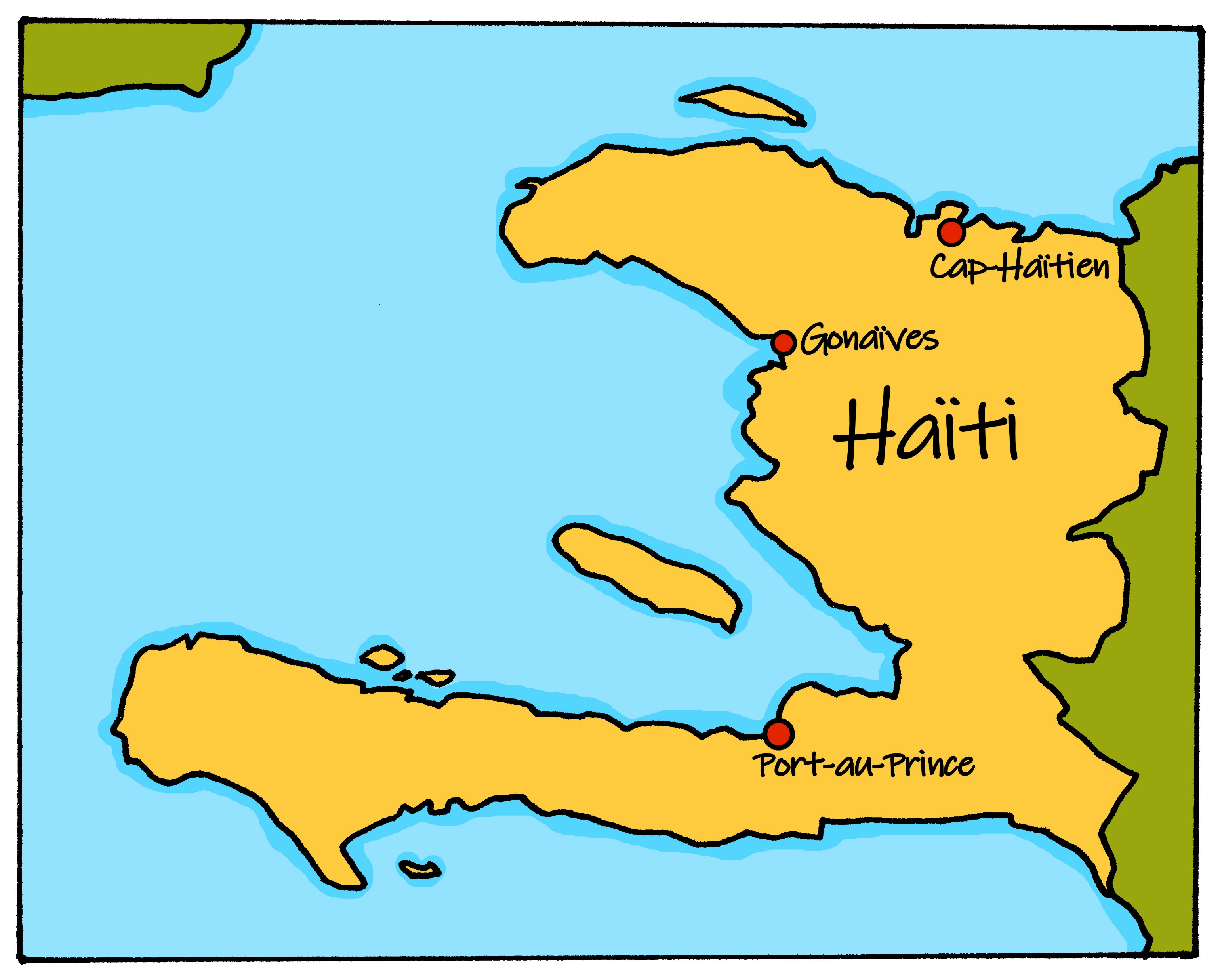 Saying ‘to the’ in French
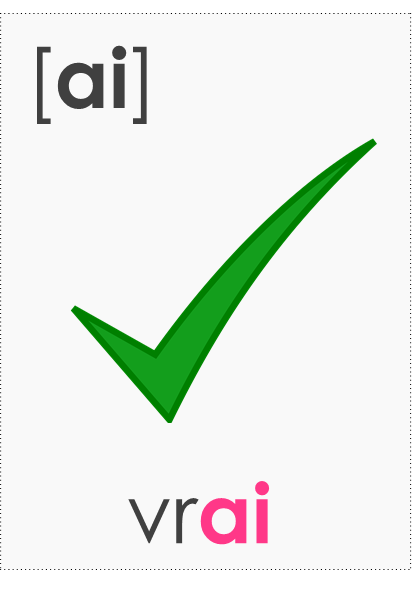 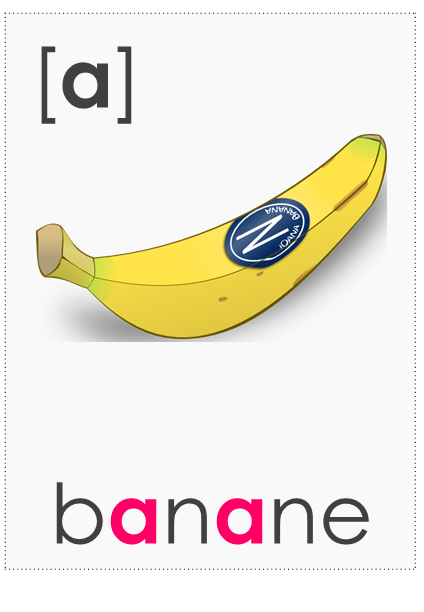 9
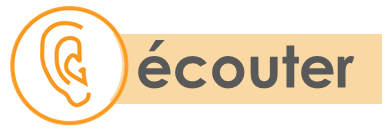 Quel mot a le son [ai] ? A ou B ?
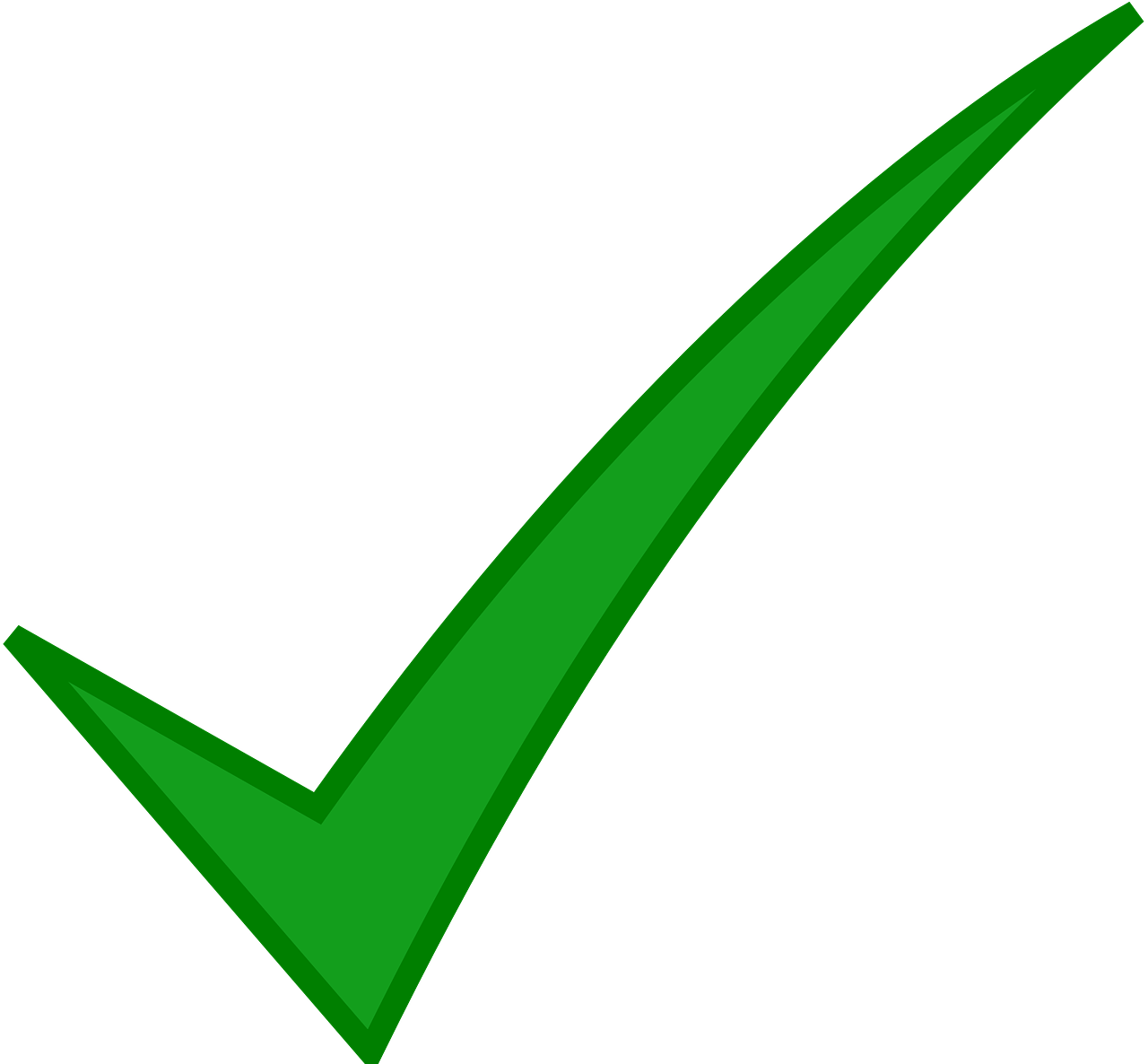 aller (to go, going)
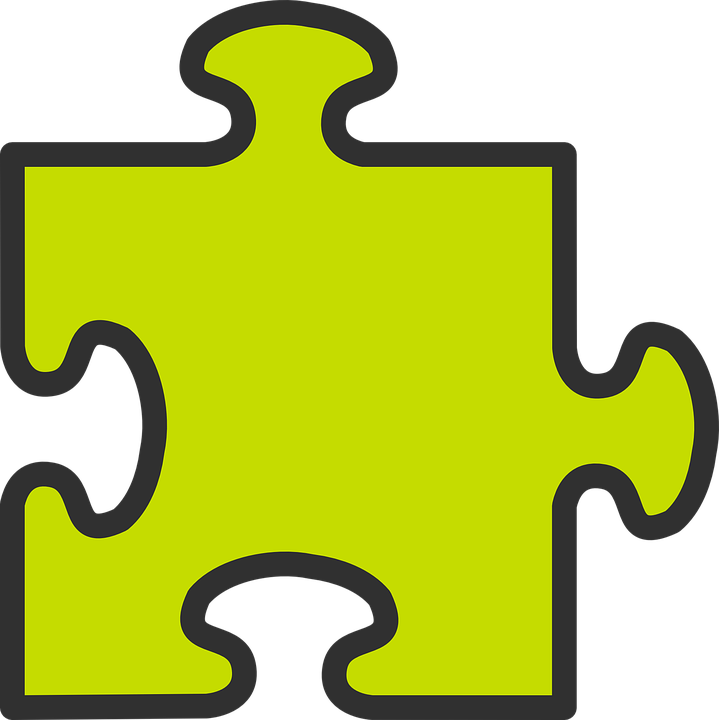 grammaire
Aller is an irregular verb meaning to go, going.
Je vais à Haïti.
⚠ You can pronounce the –s here because it is followed by a vowel. The –s sounds like English ‘z’. This is optional liaison
➜
I go | I am going to Haiti.
Tu vas à Haïti.
➜
You go | are going to Haiti.
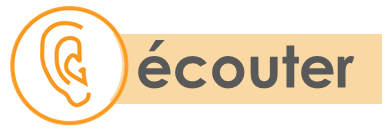 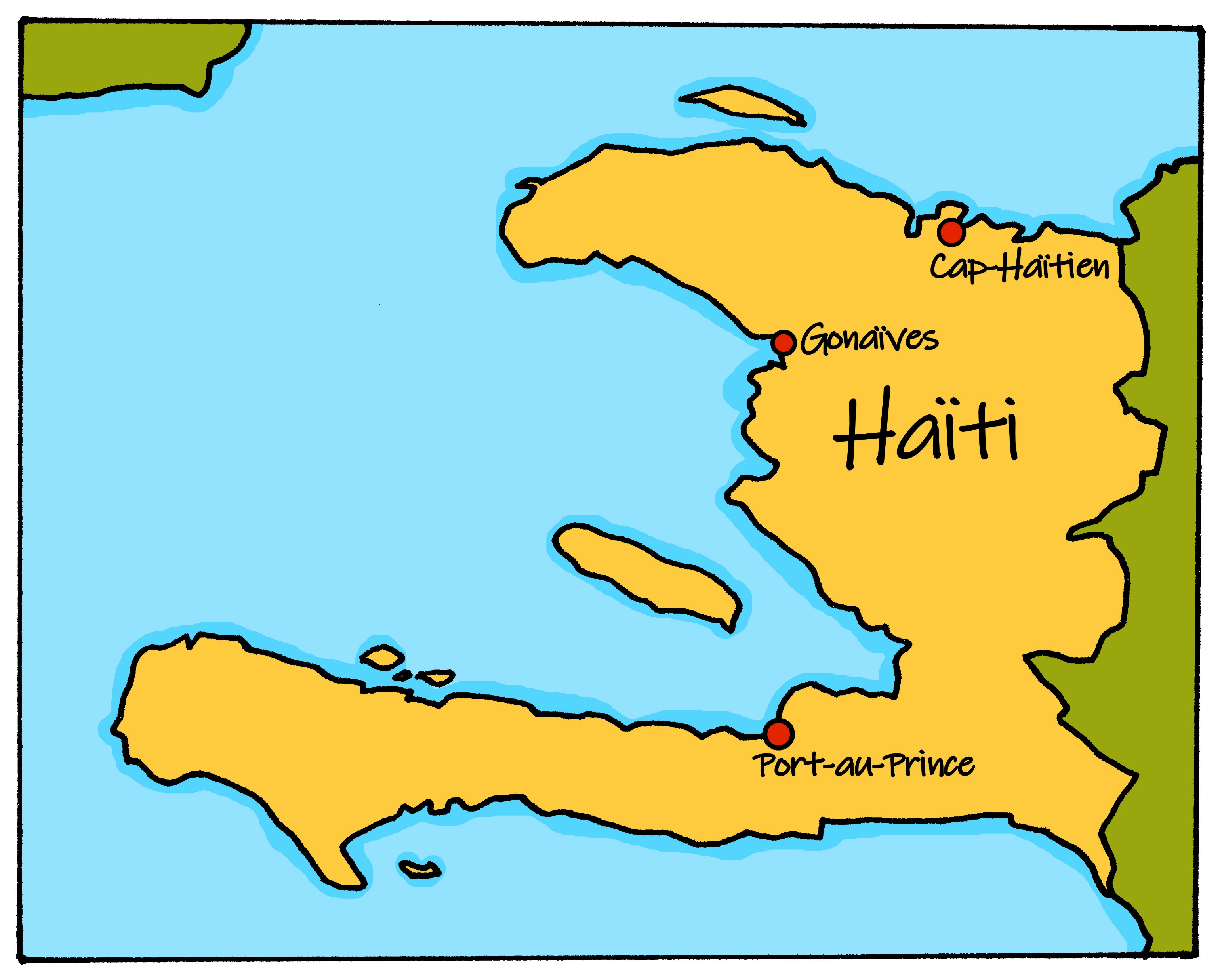 À Haïti, Mylène parle à Renée.Qui va où ?  C’est Mylène (je) ou Renée (tu) ?
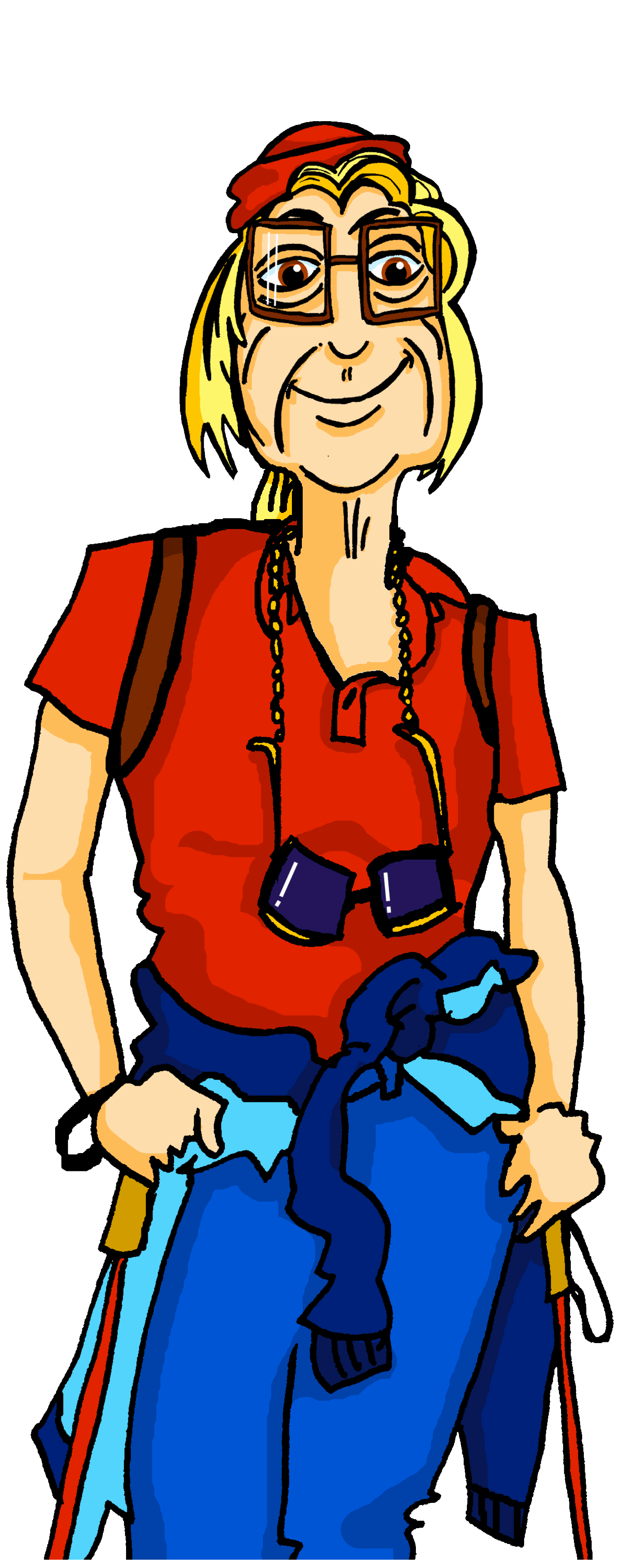 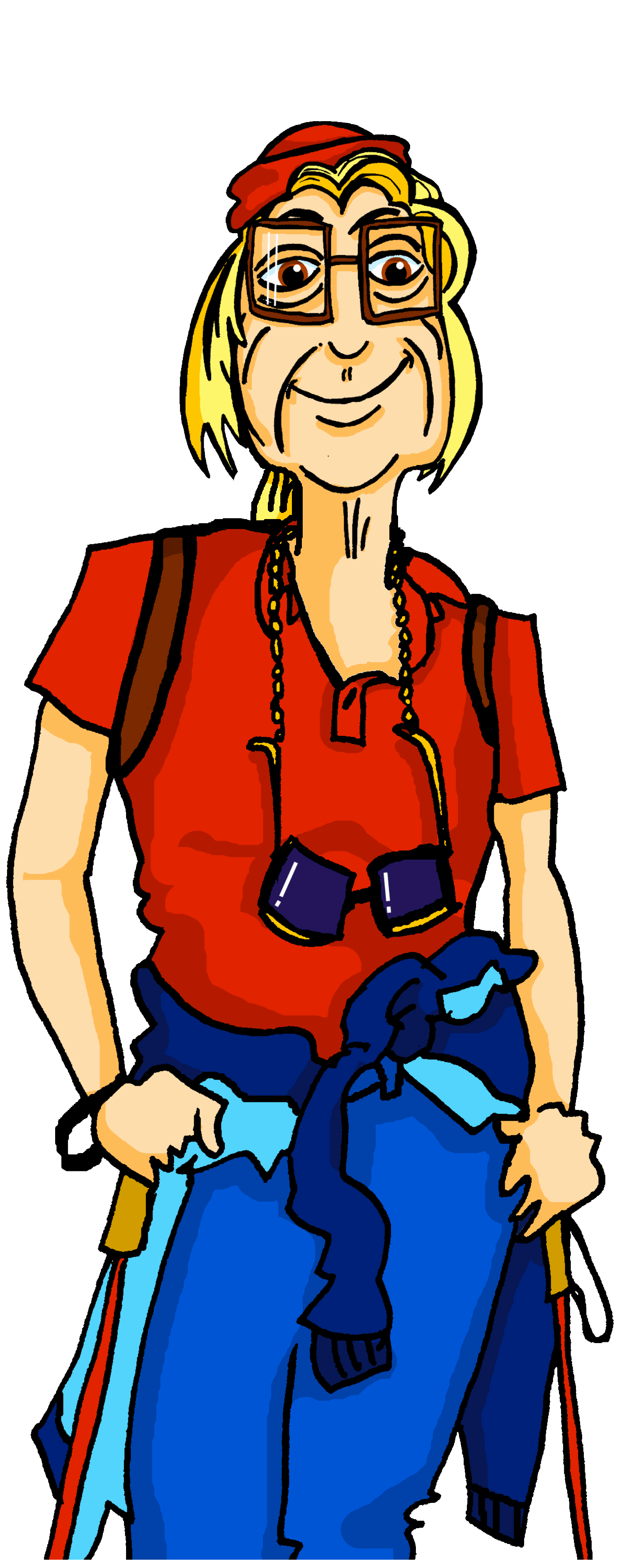 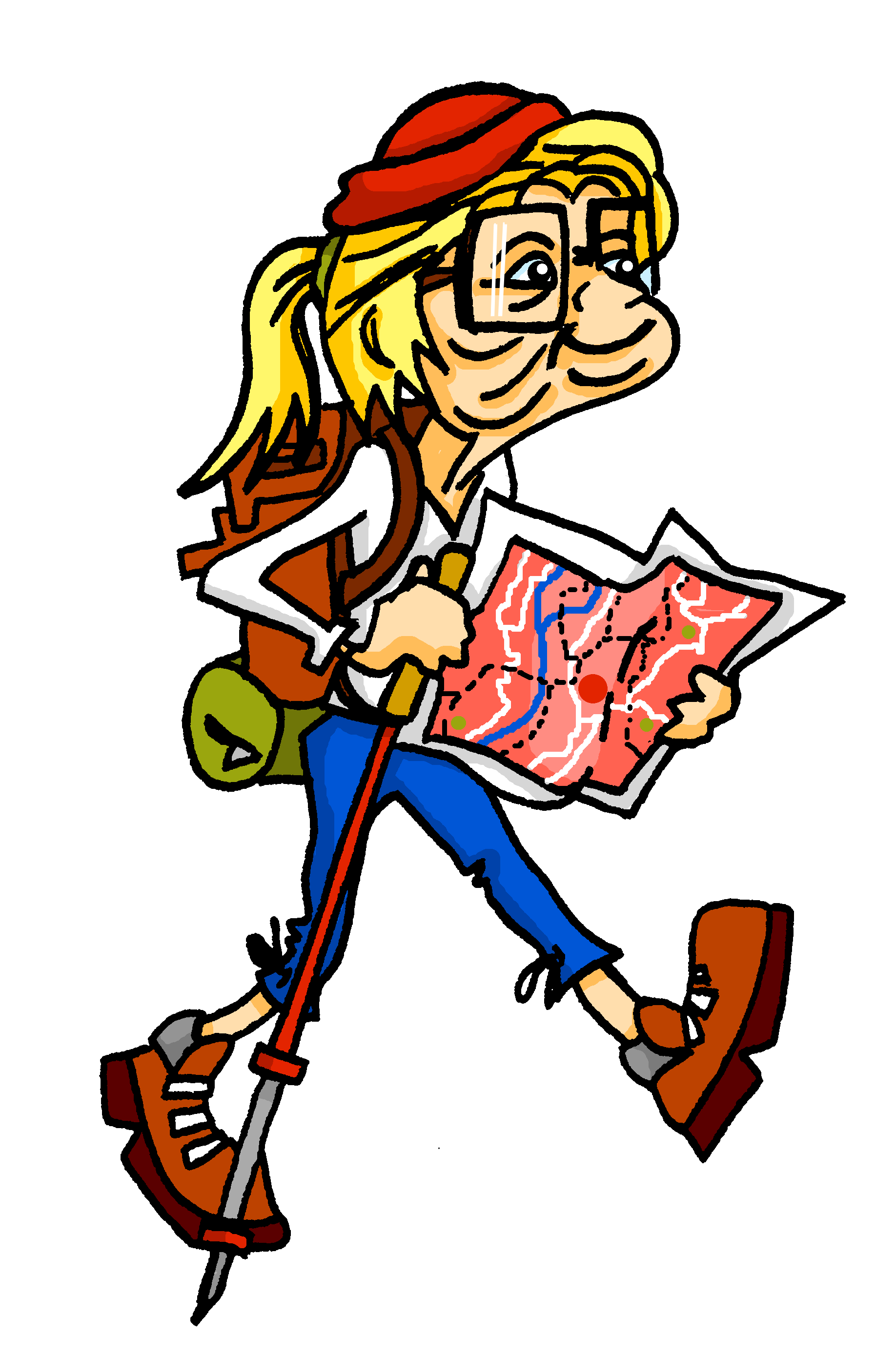 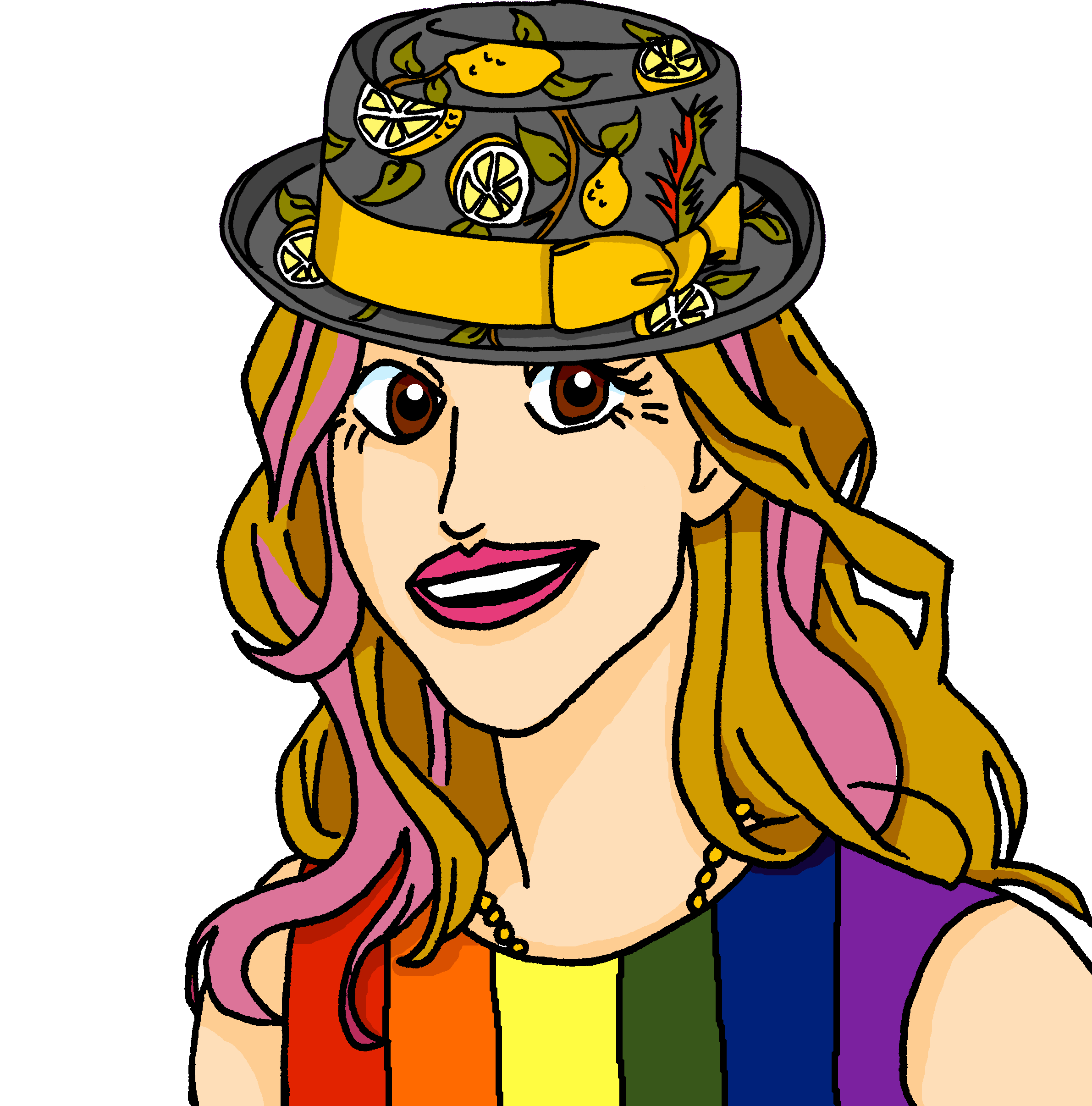 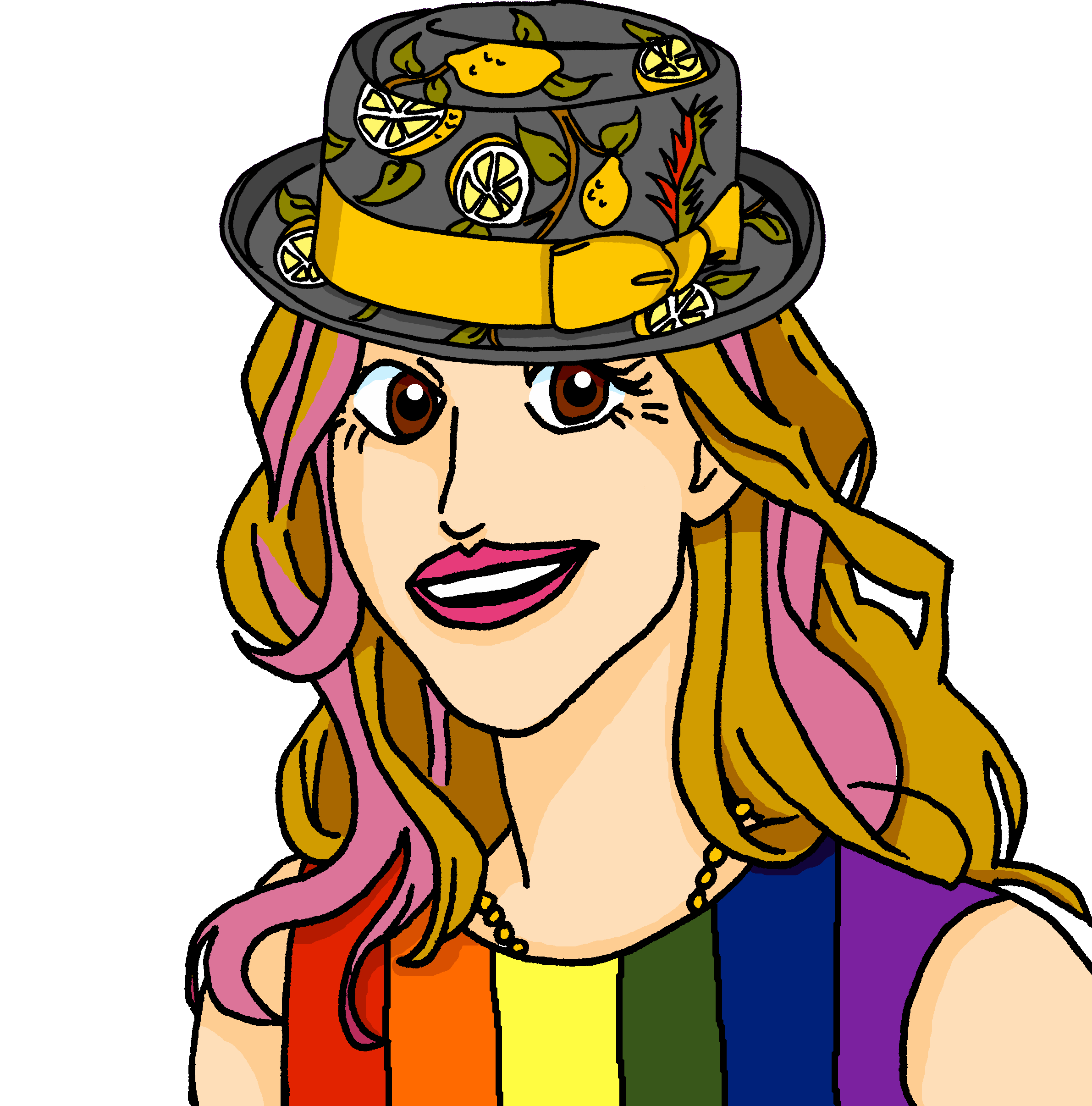 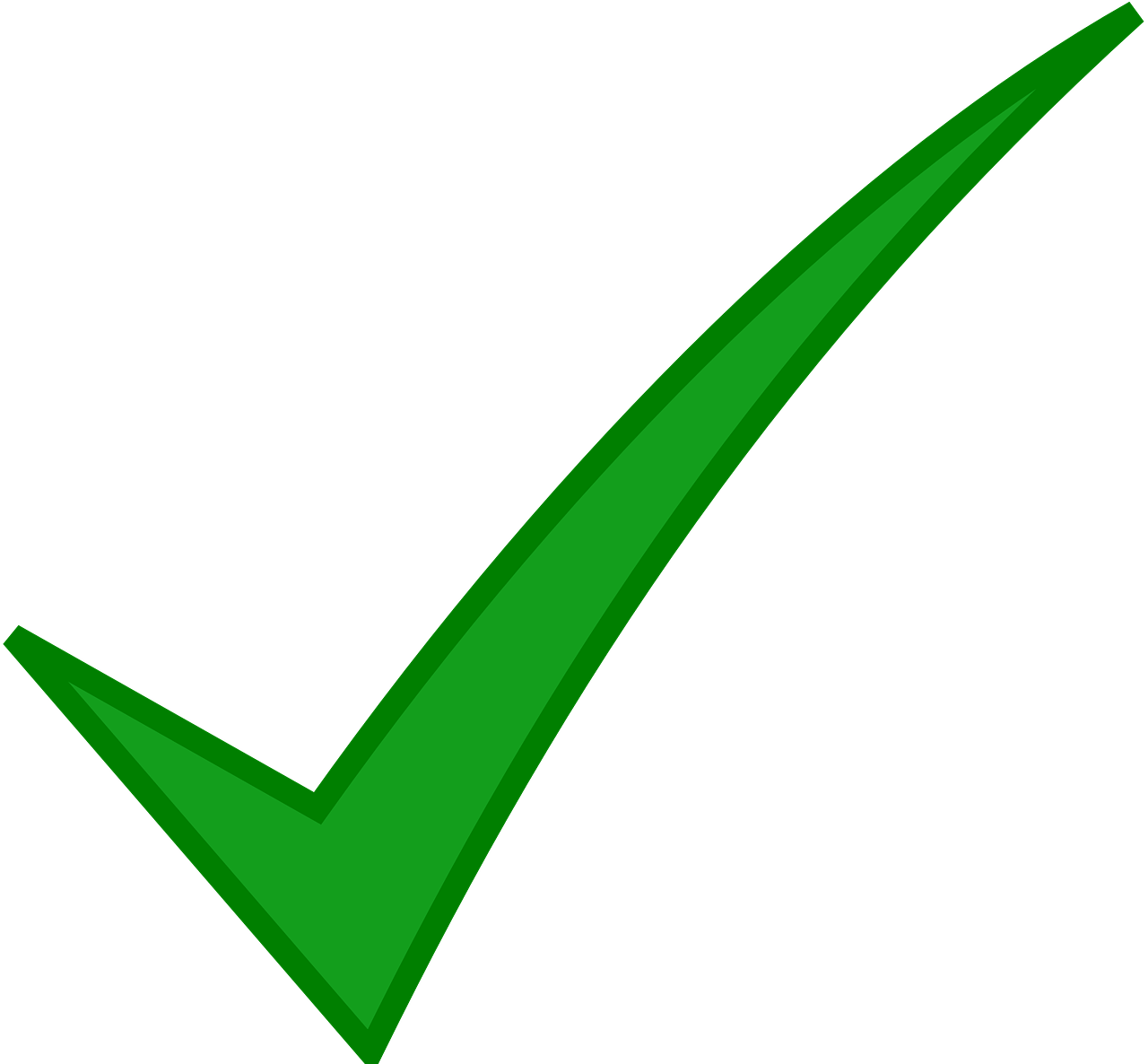 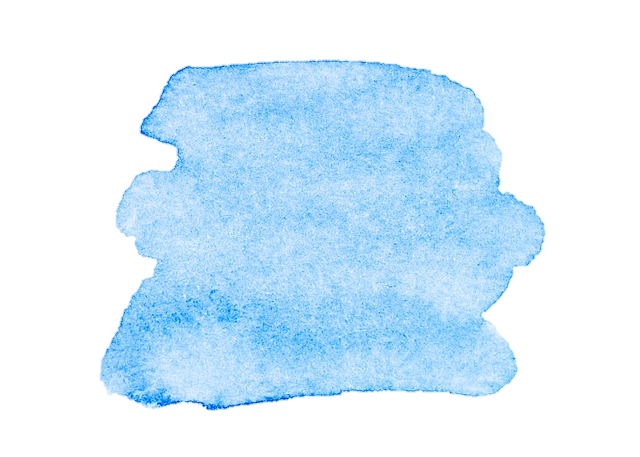 39
Saying where you are going and what there is there
Vert term 2
Term 1 week 2
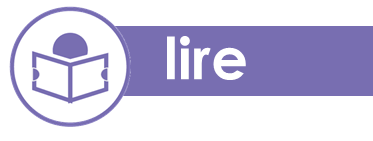 Écris en français.
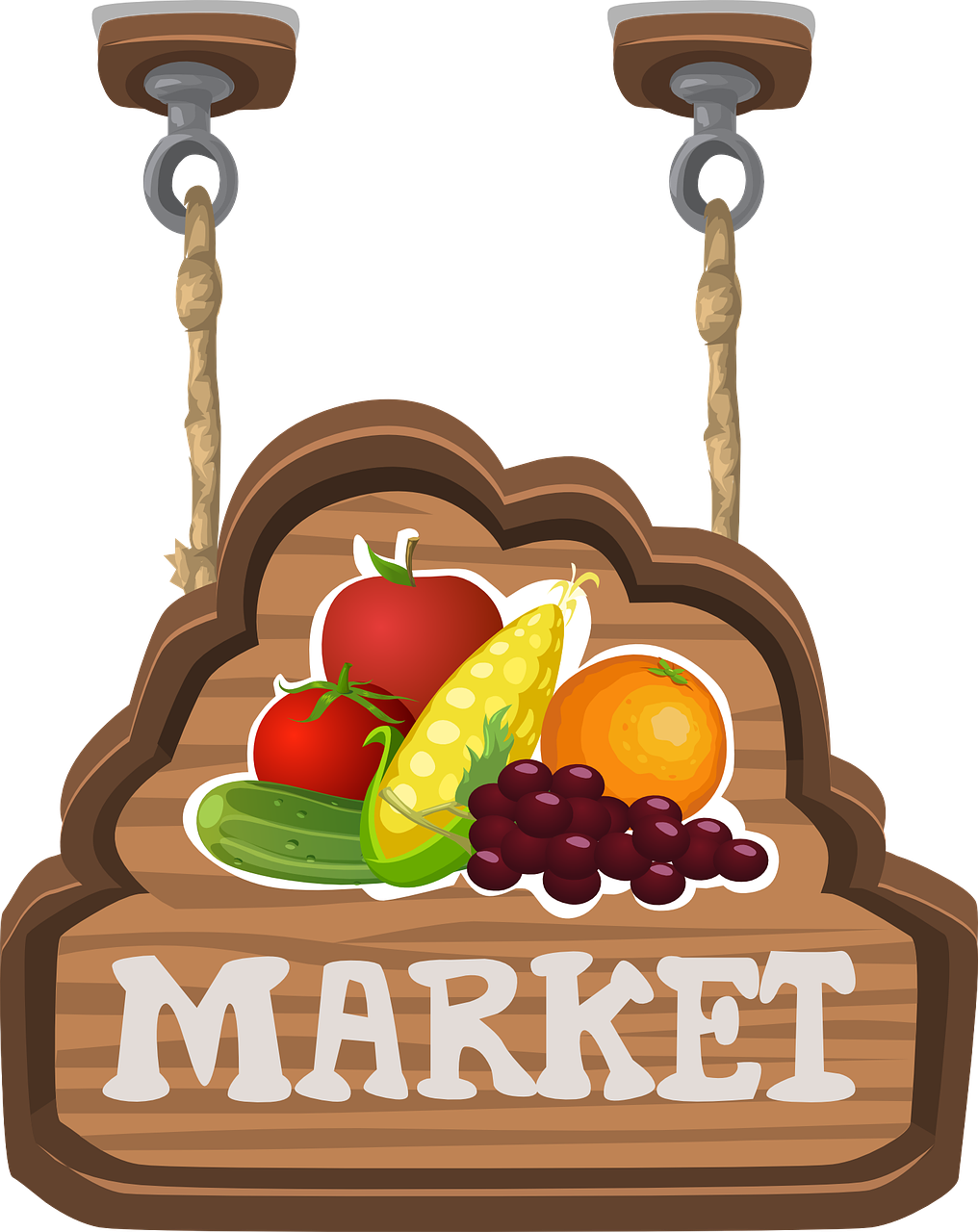 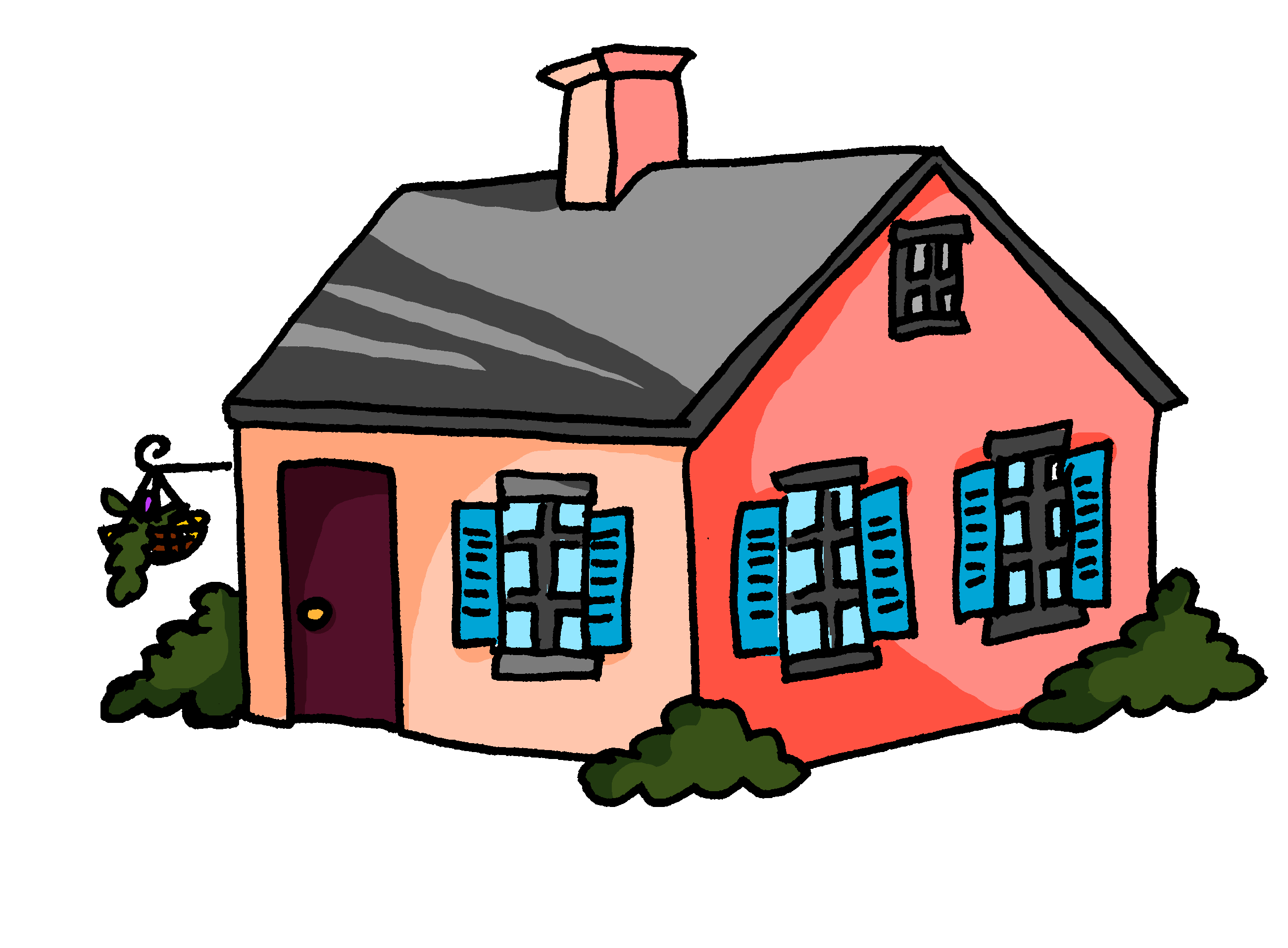 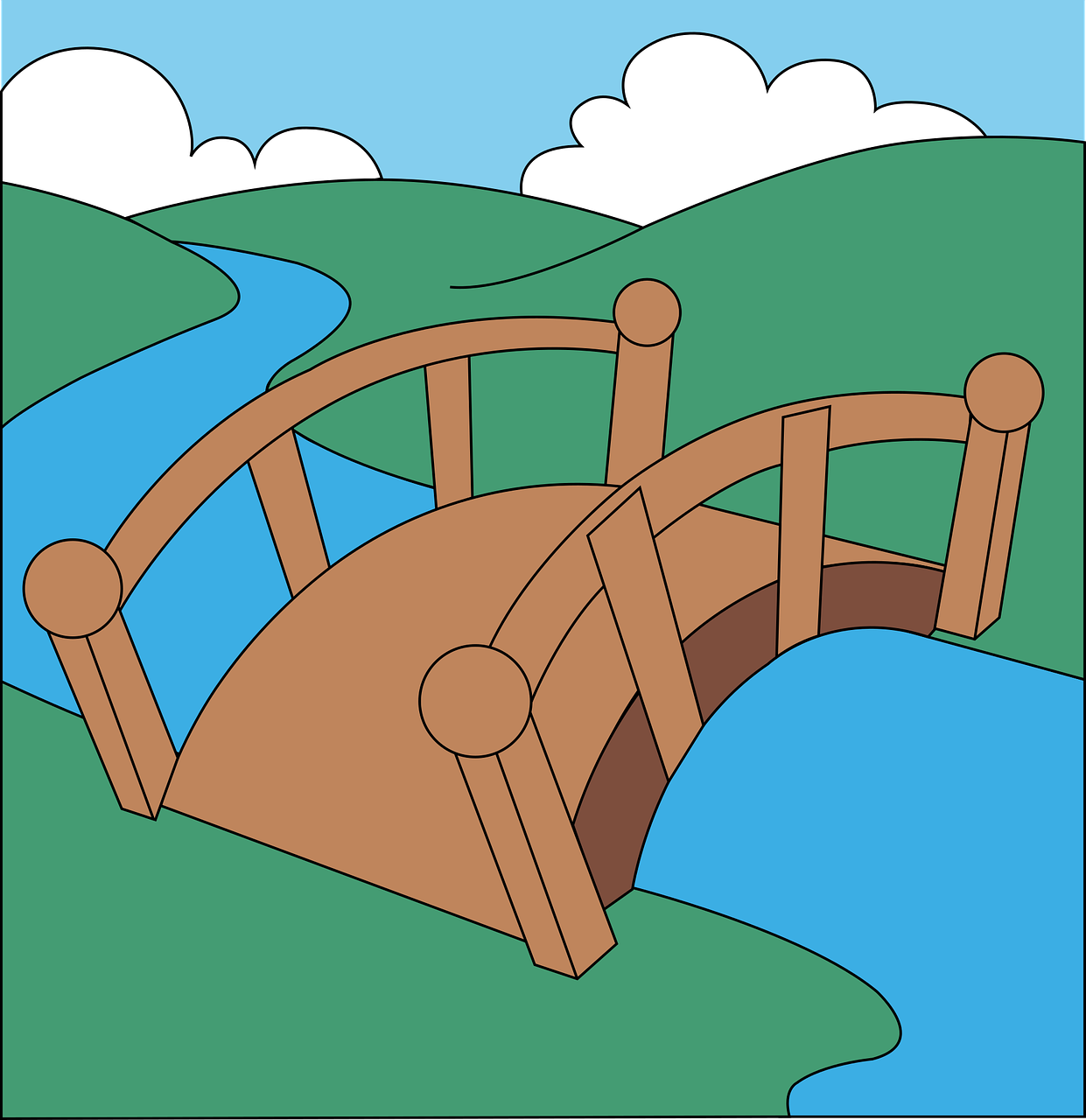 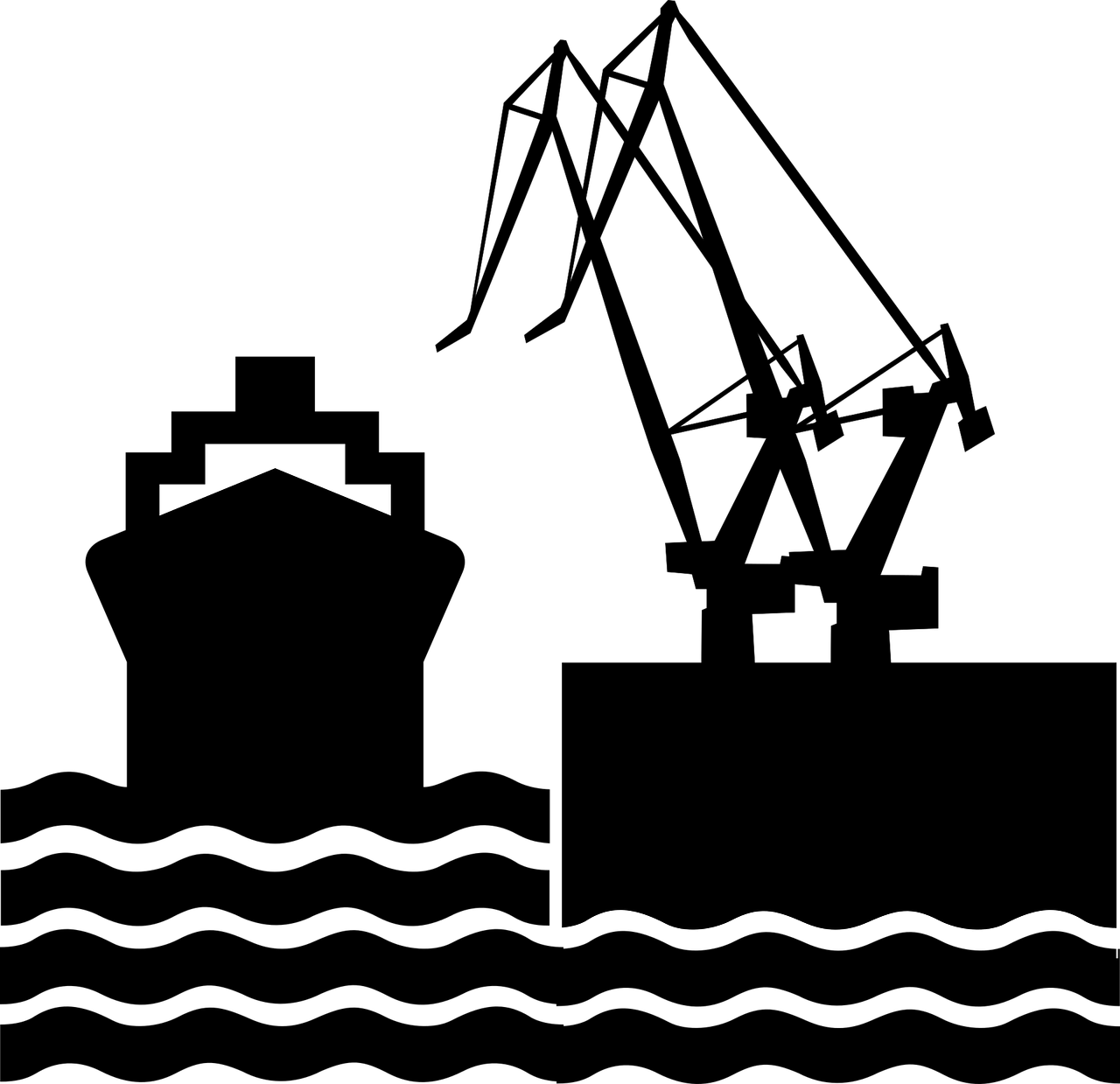 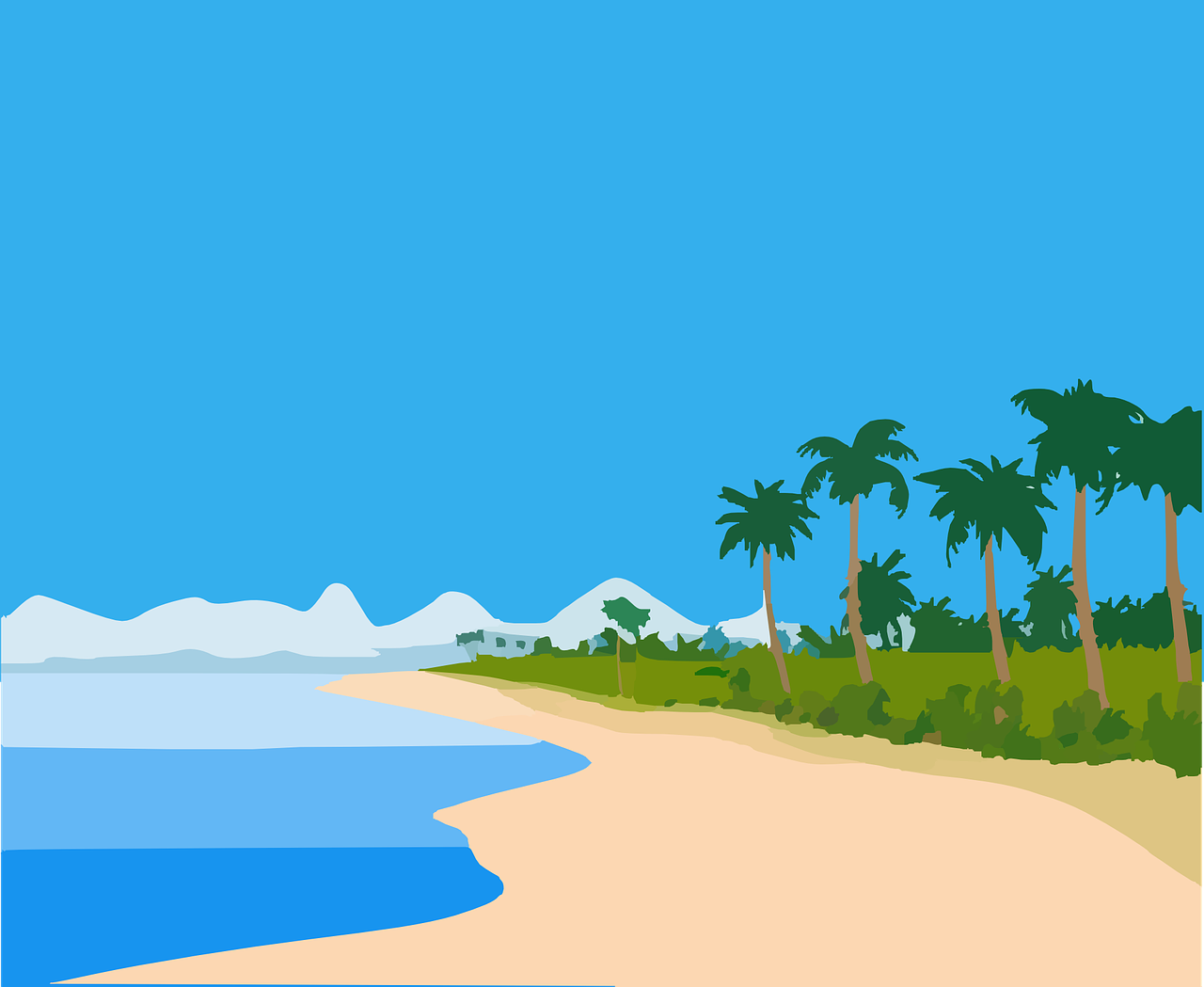 9
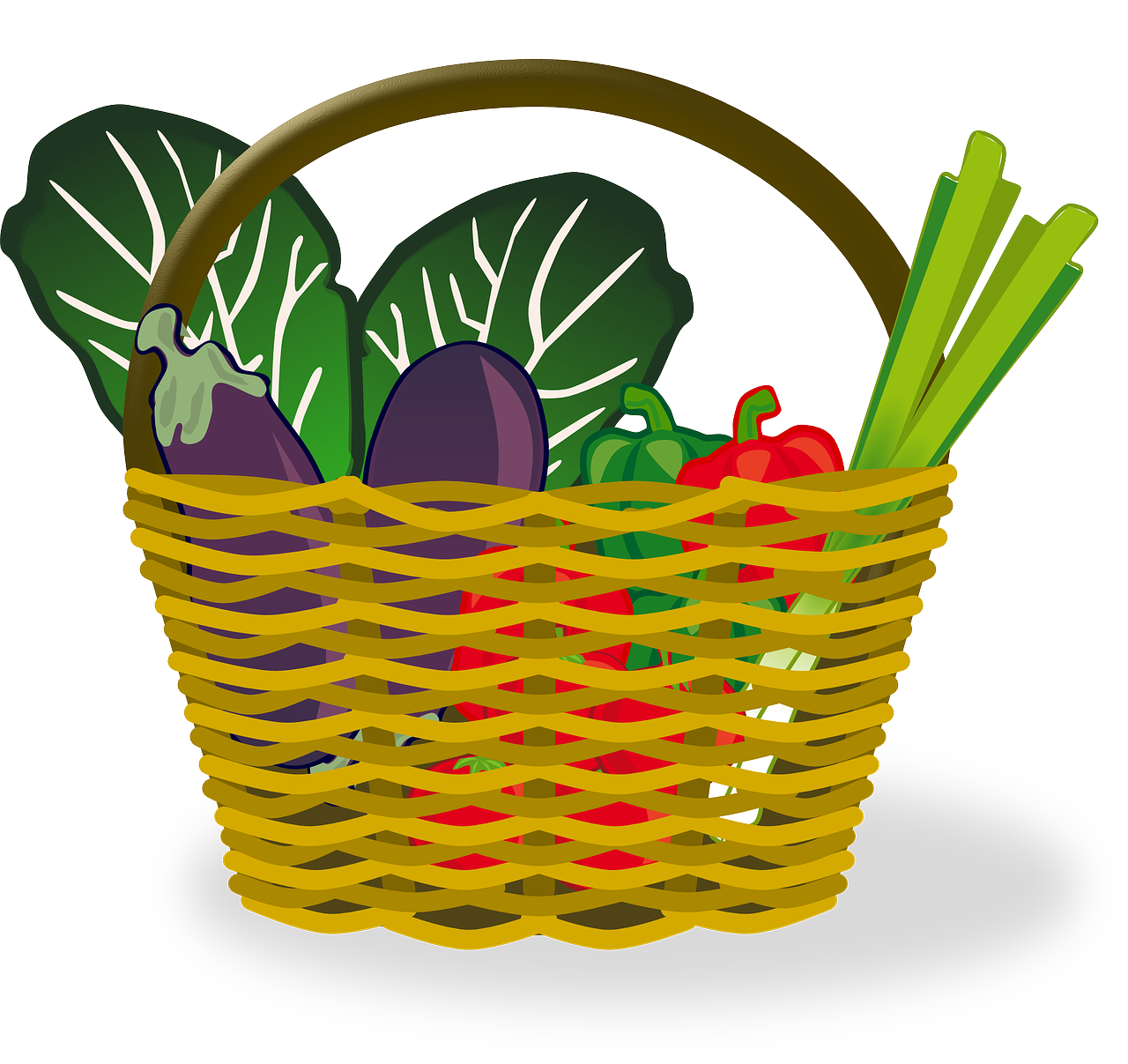 le marché
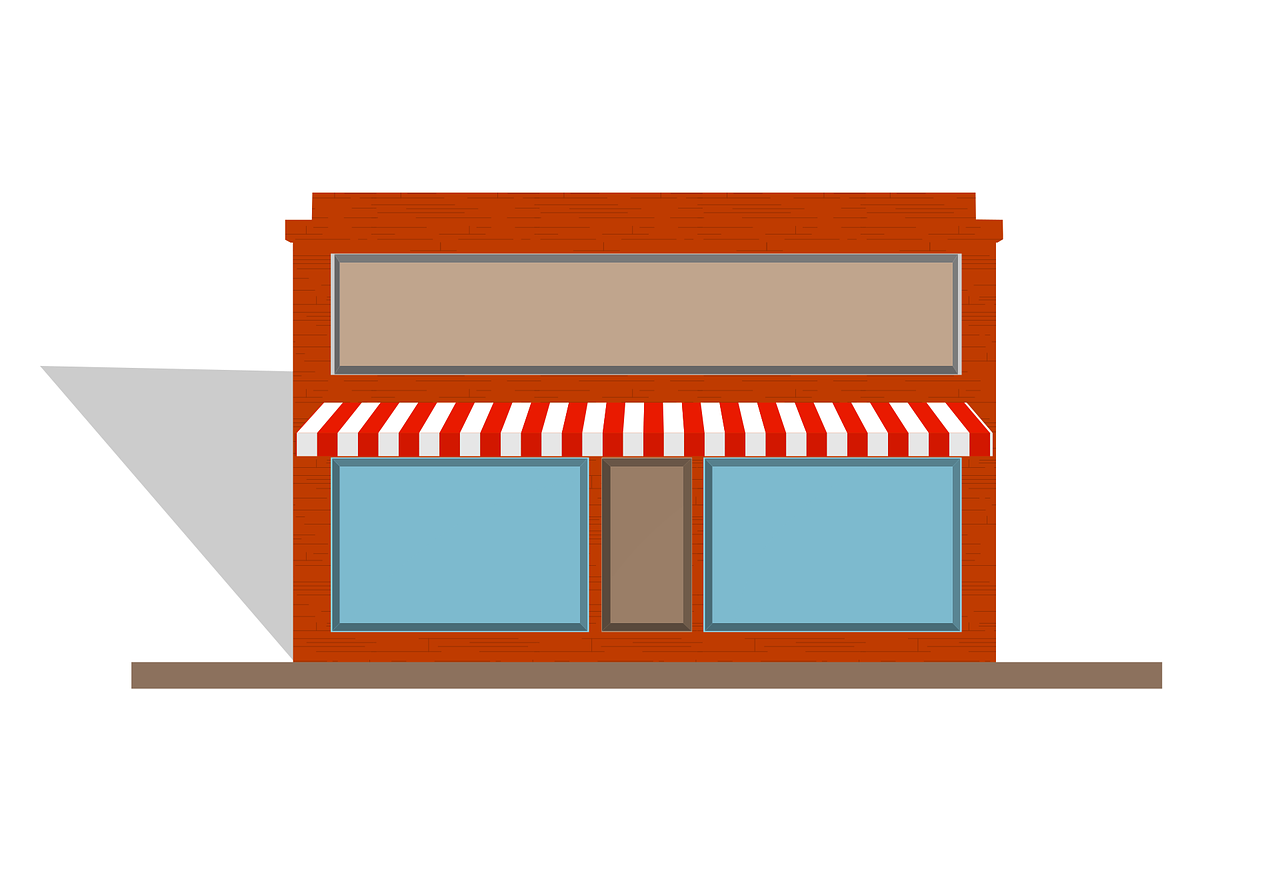 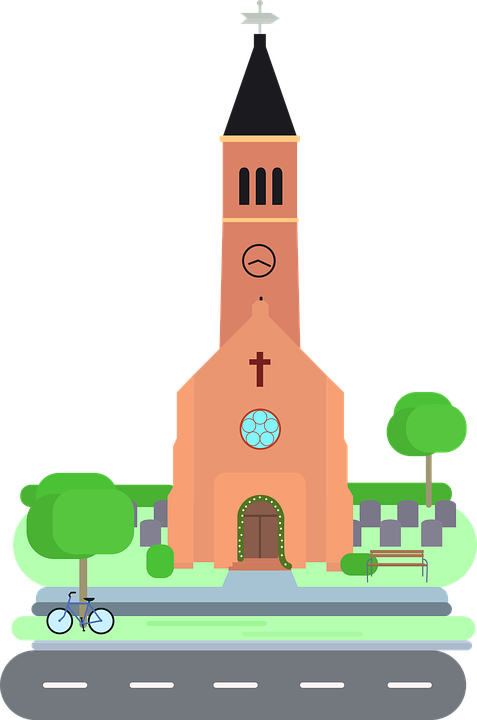 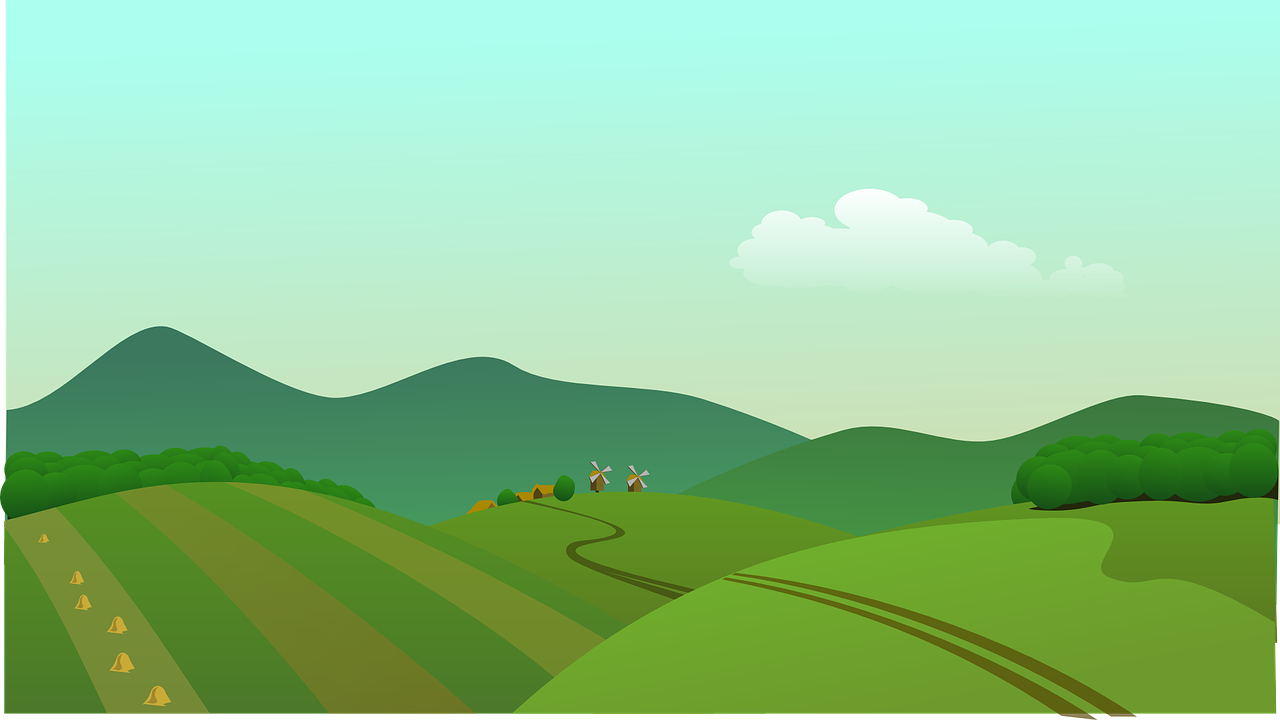 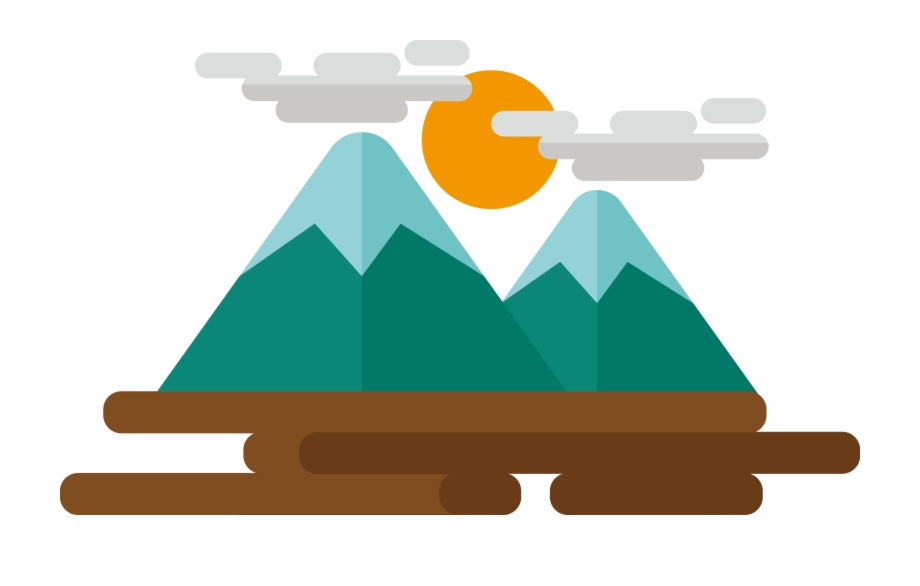 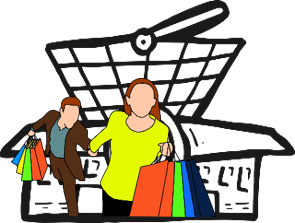 Saying ‘to the’ in French
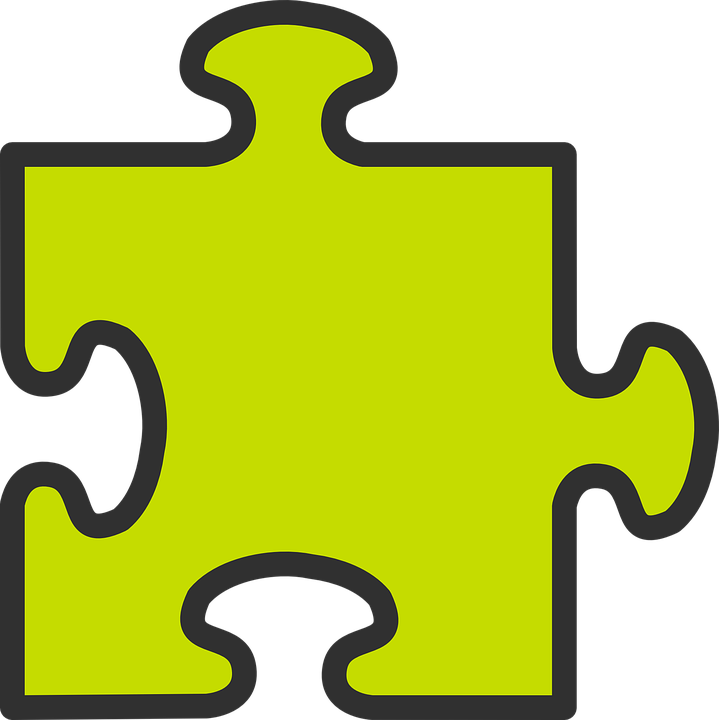 grammaire
To say ‘to the’ before a noun, use au if the following noun is masculine.
⚠ Use au not à le for ‘to the’.
au magasin
➜
to the shop
For ‘to the’ before a feminine noun, use à la:
to the island
➜
à l’ile
à la plage
➜
to the beach
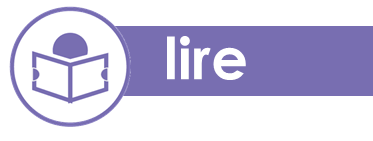 Où va Mylène (je) ? Où va Renée (elle) ? C’est ‘au’ ou ‘à la’ ?
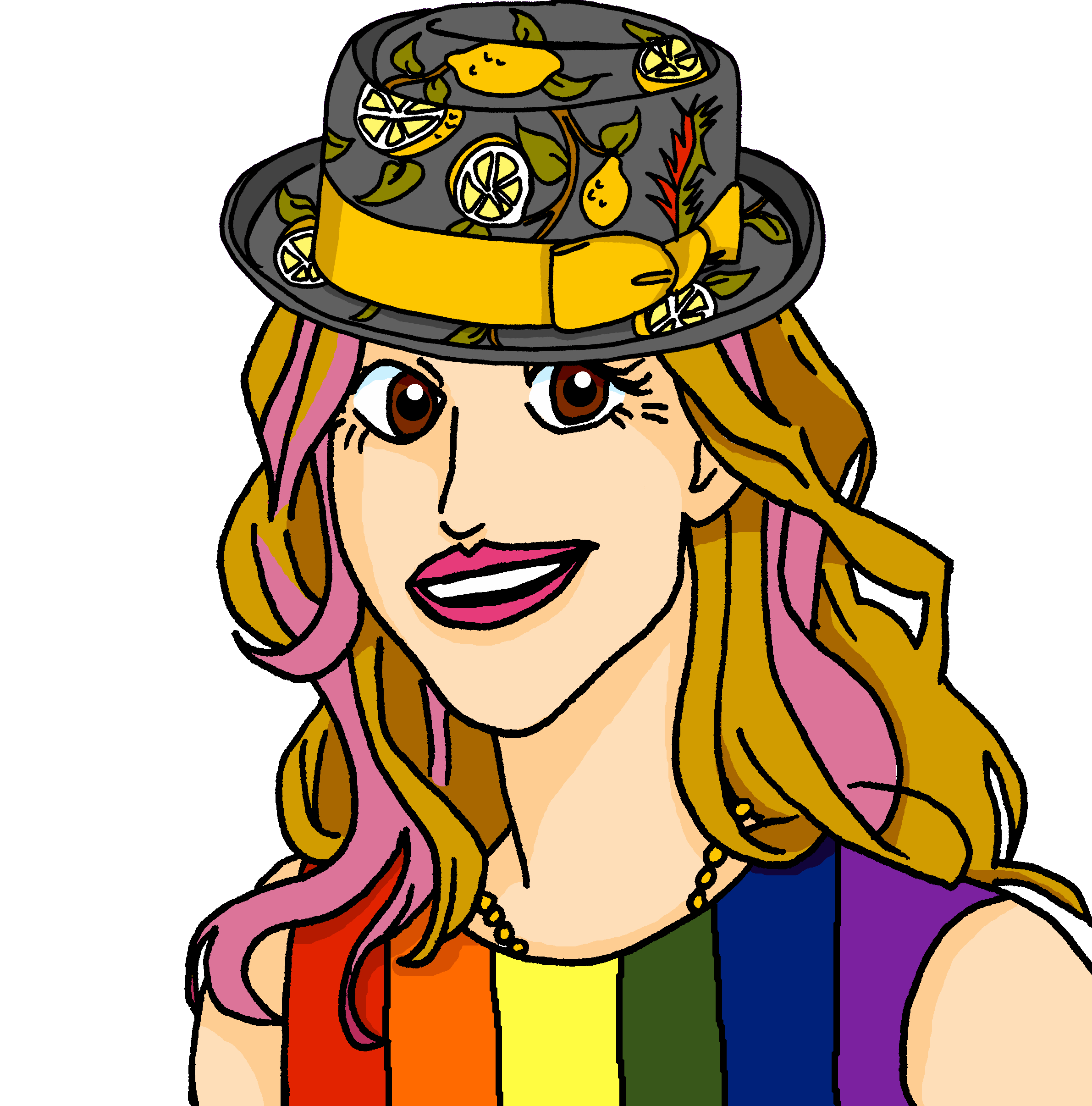 à la
Je vais à la campagne.
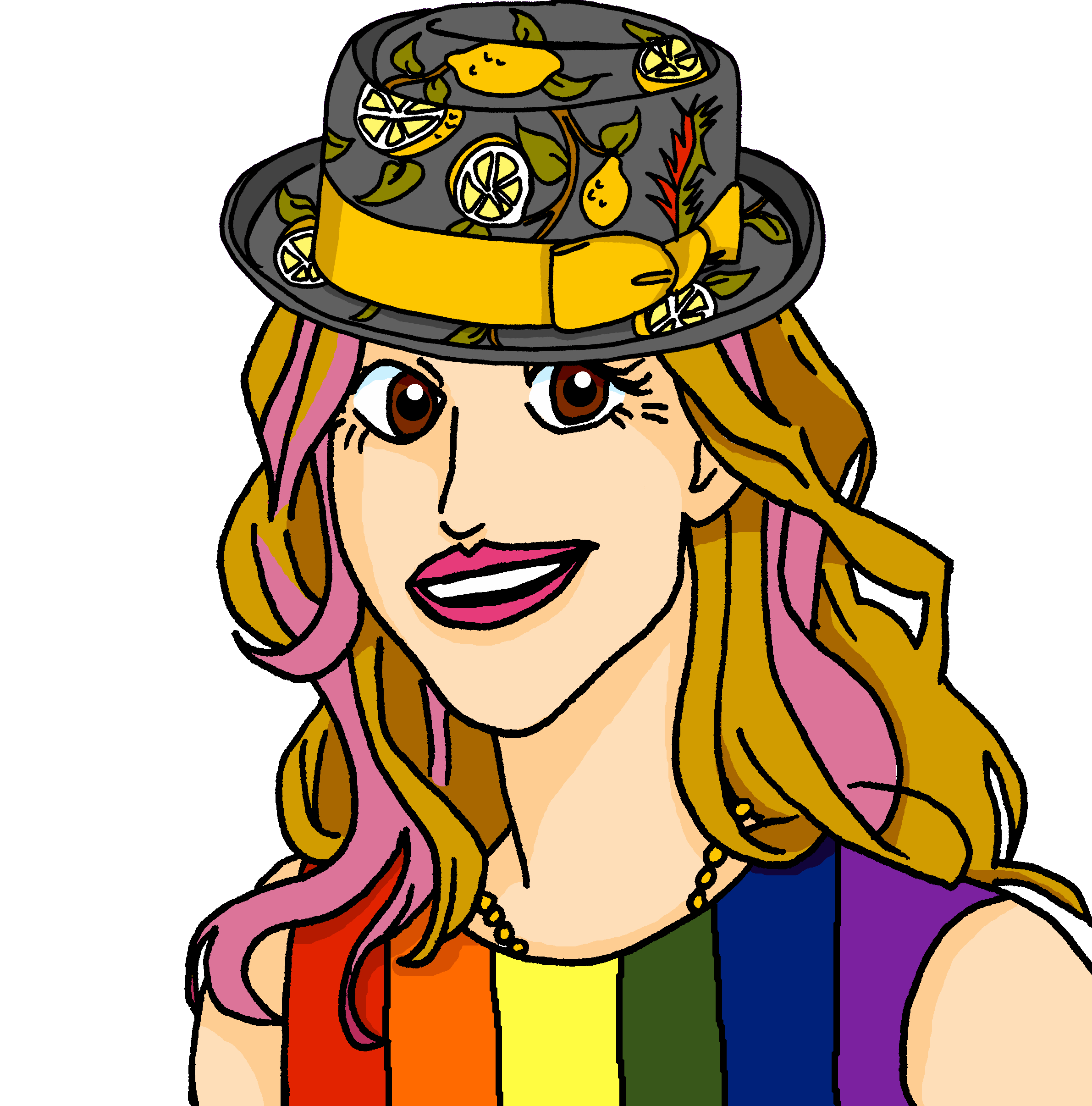 Mylène is going to the..
1. countryside
2.
3.
4.
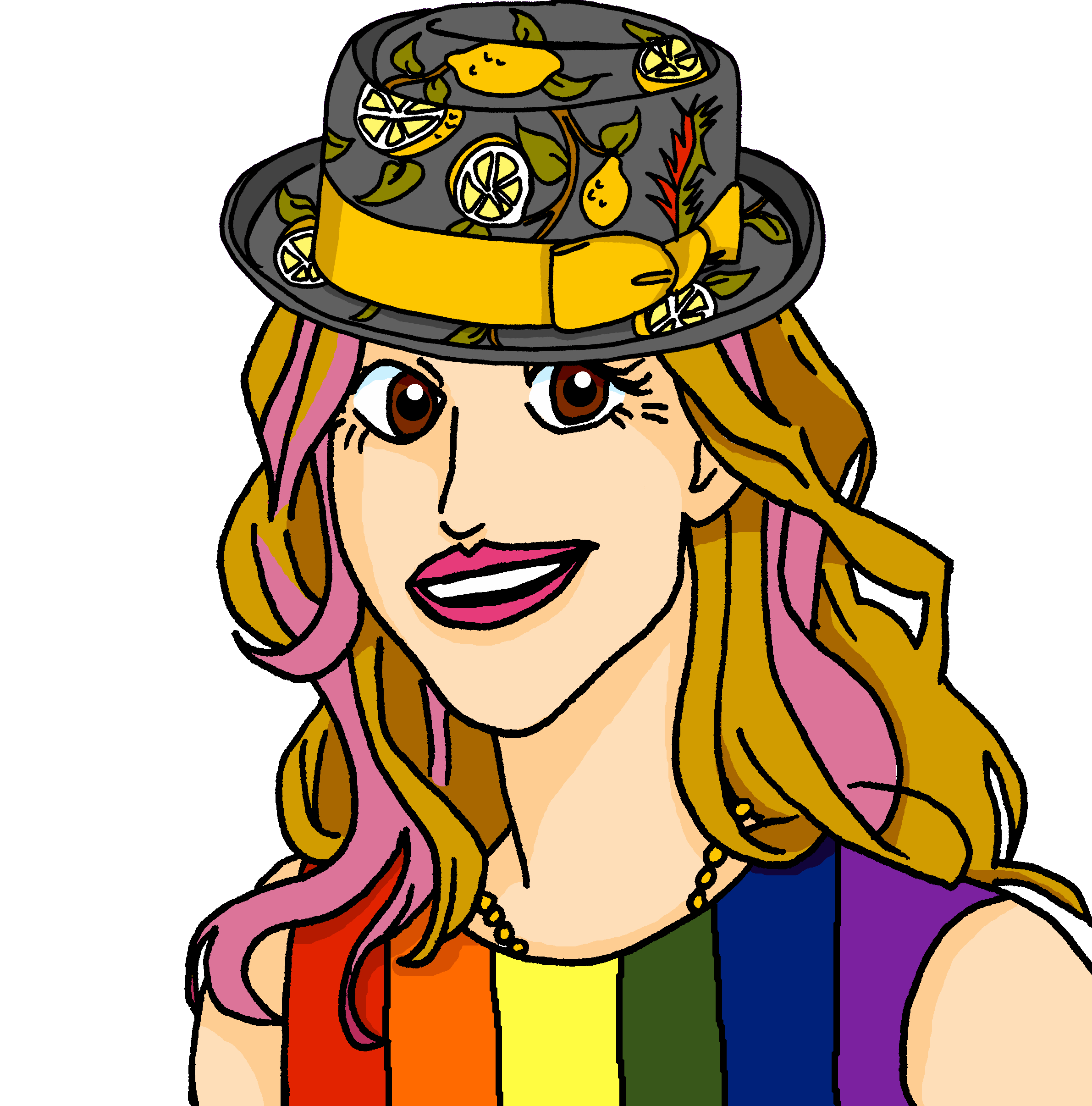 Je vais  au   pont.
Elle va   au   magasin.
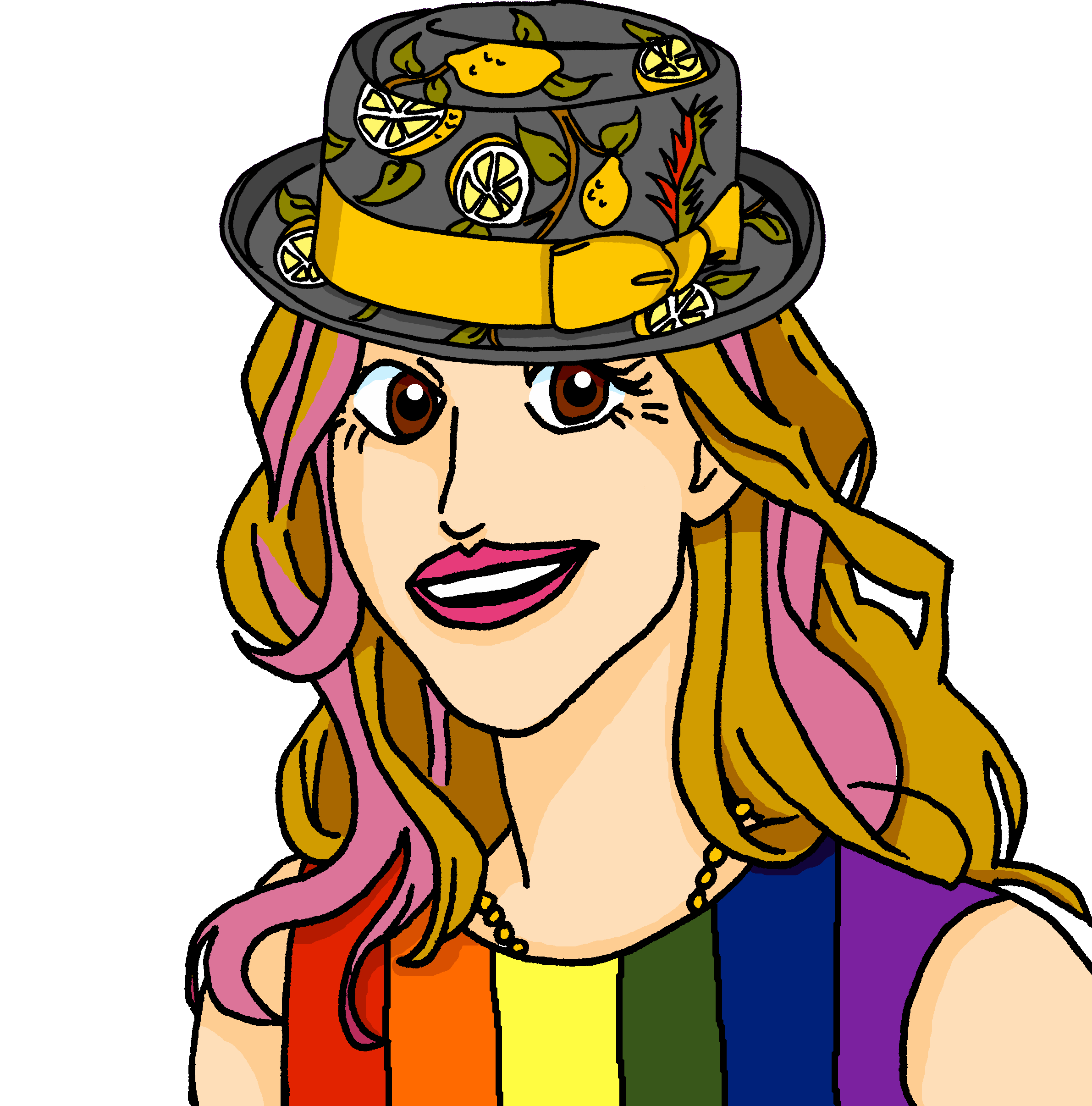 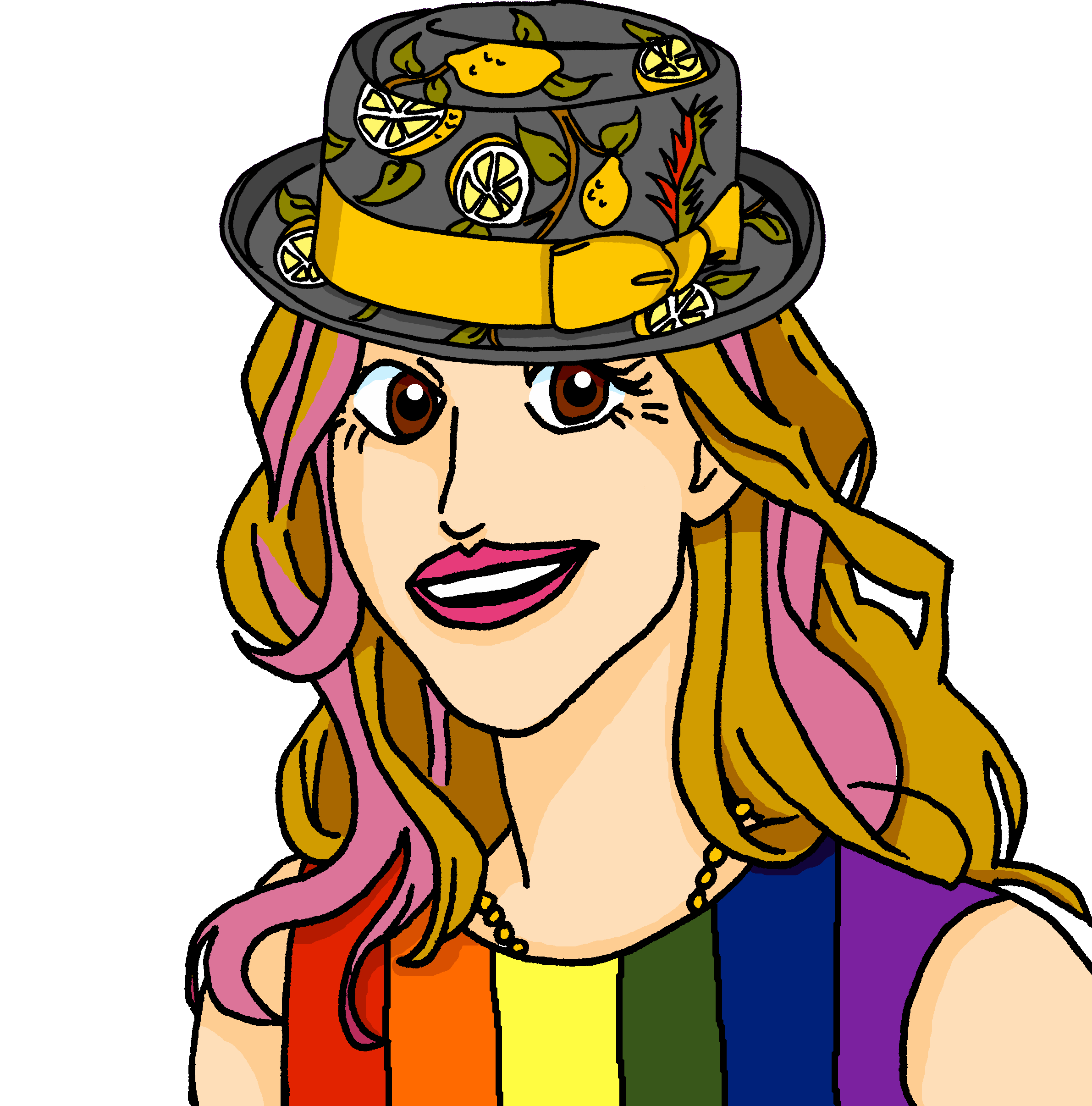 Elle va   au   plage.
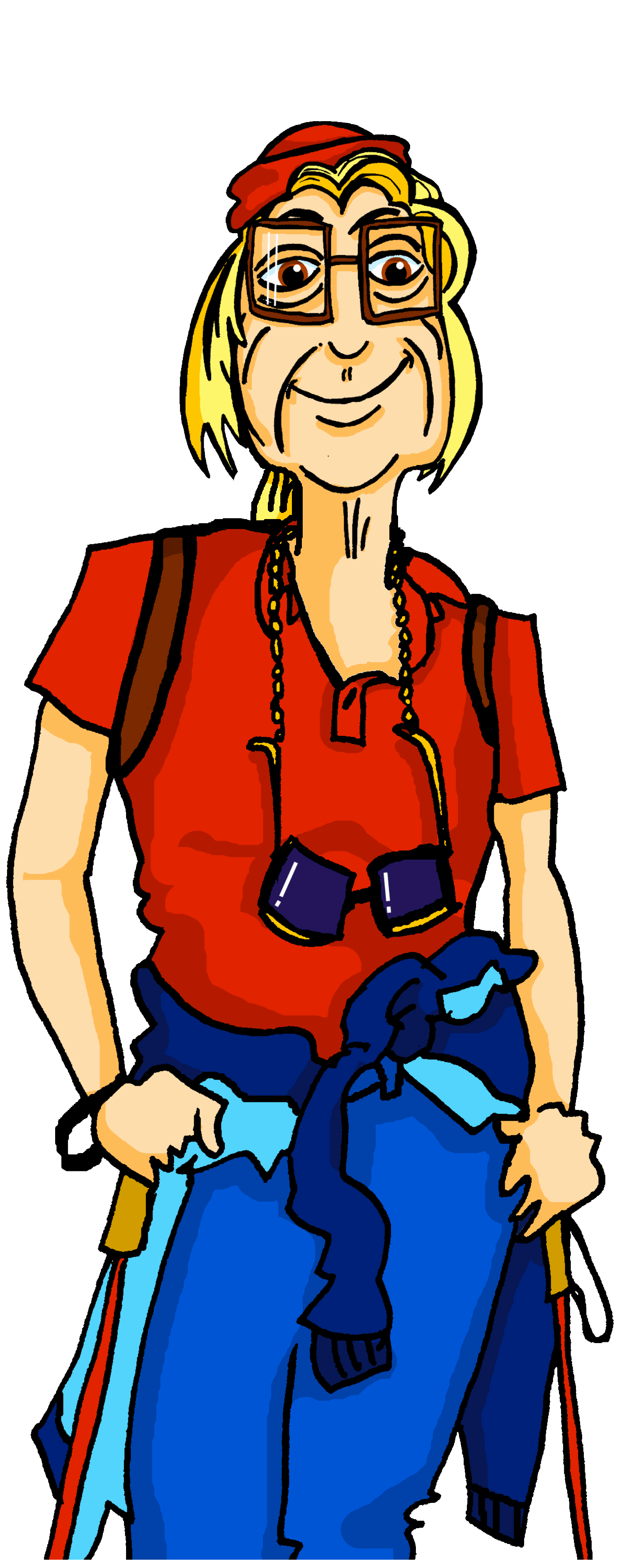 Renée is going to the..
1.
2.
3.
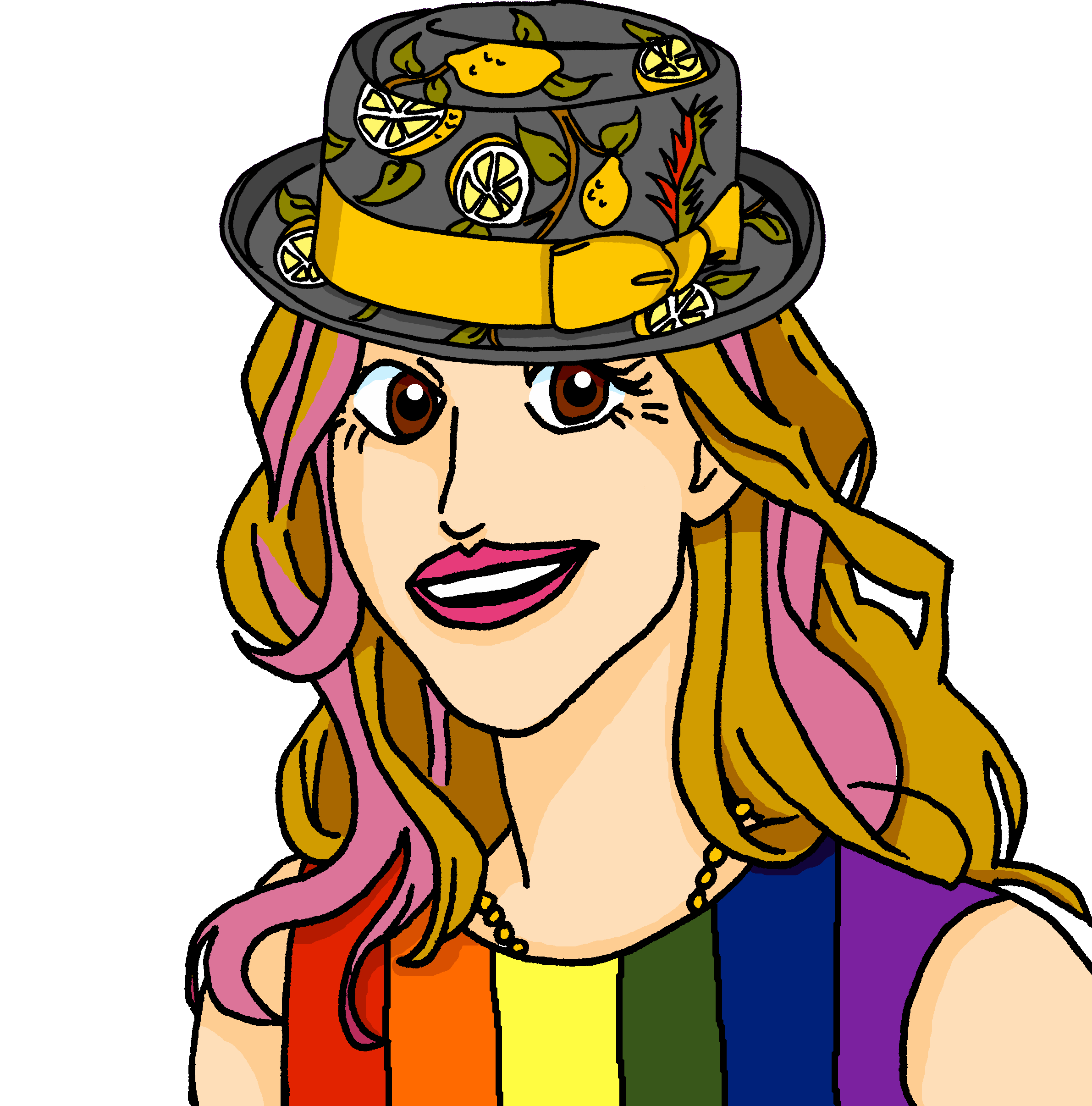 Je vais à la port.
Je vais   au  marché.
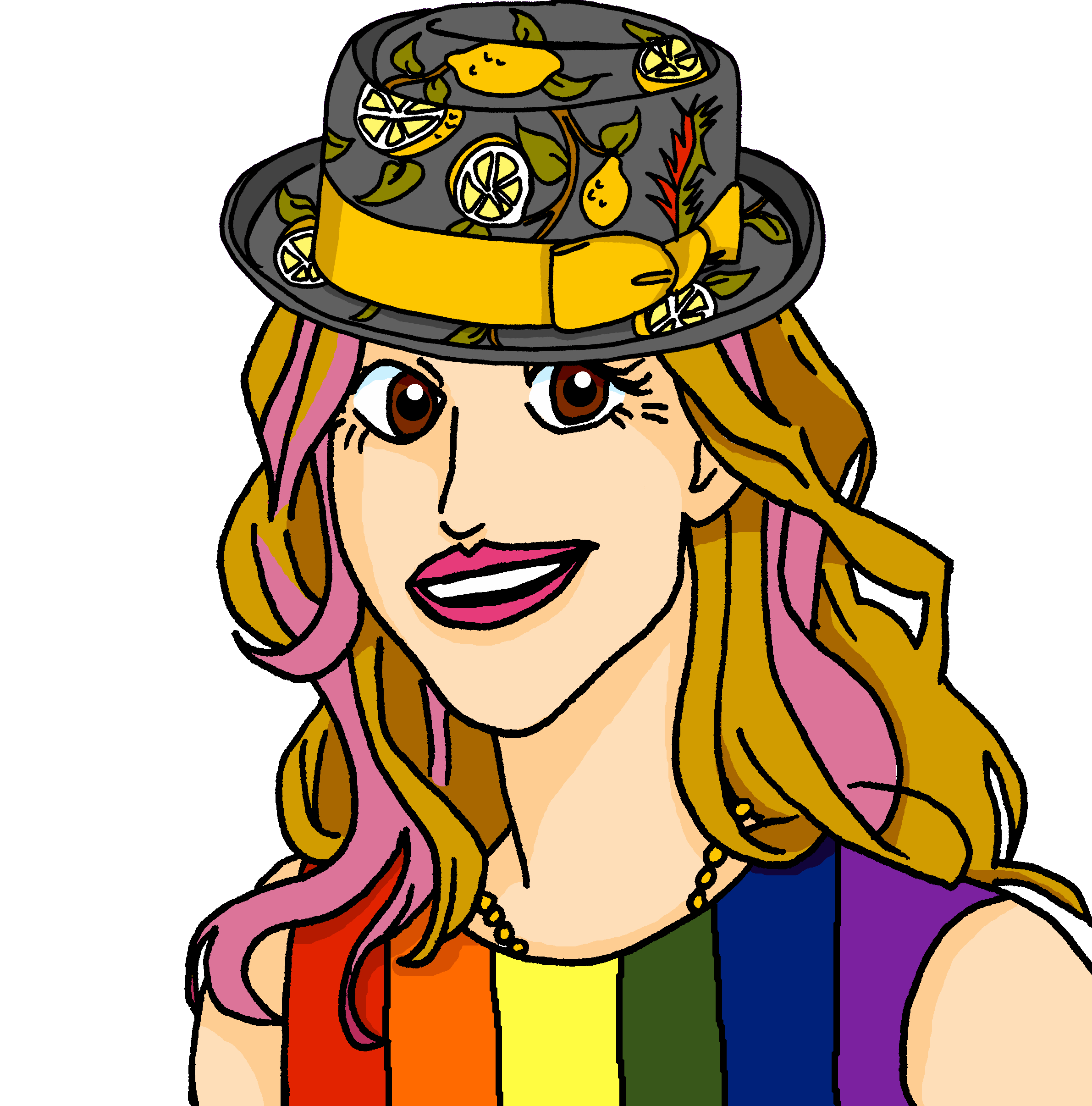 Elle va   à la  maison.
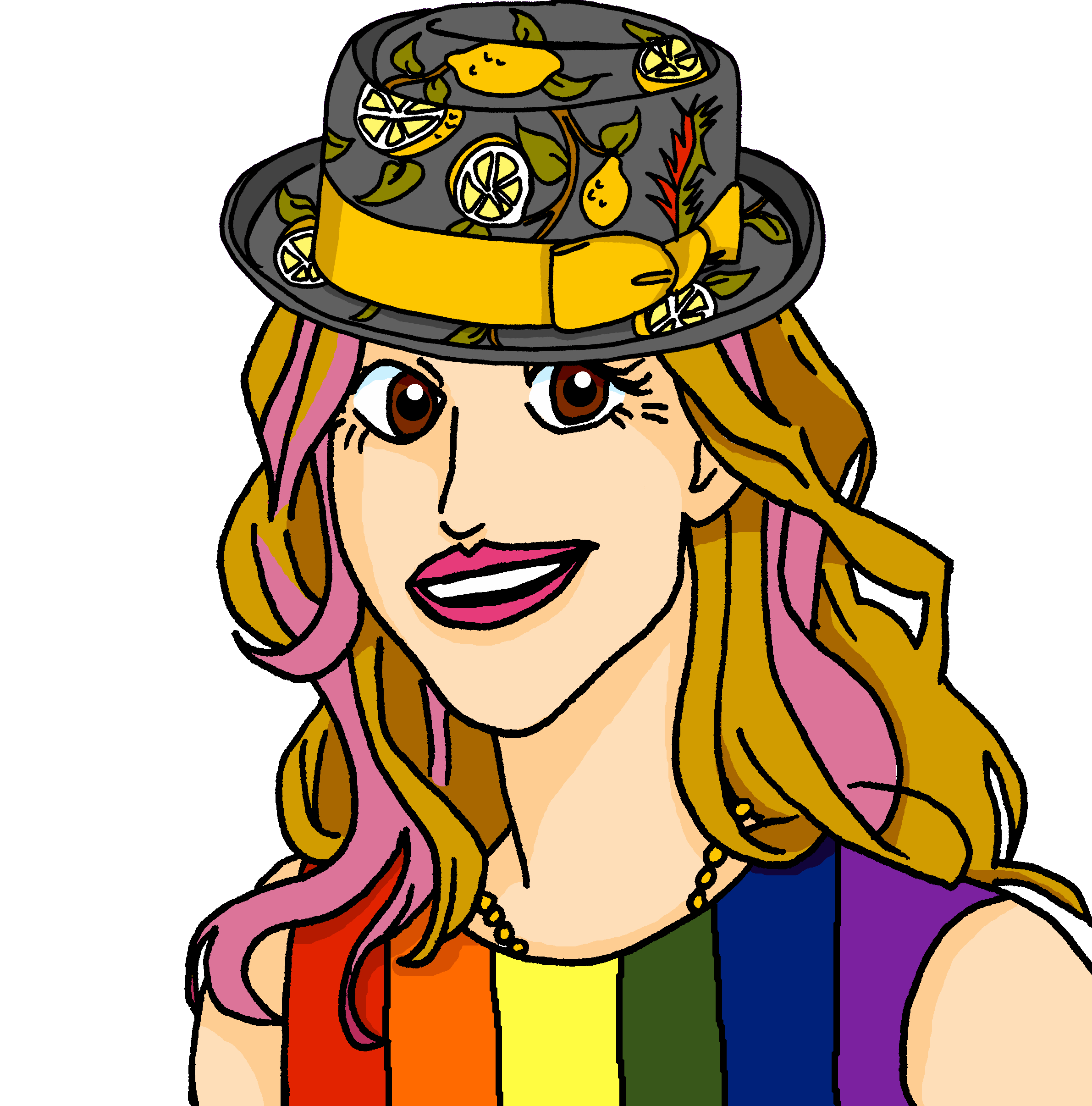 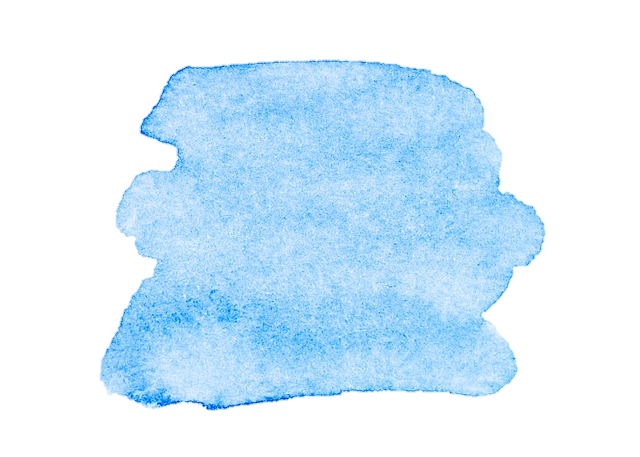 40
Saying where you are going and what there is there
Vert term 2
Term 1 week 2
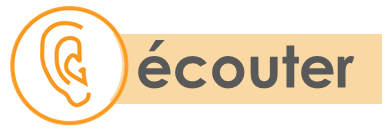 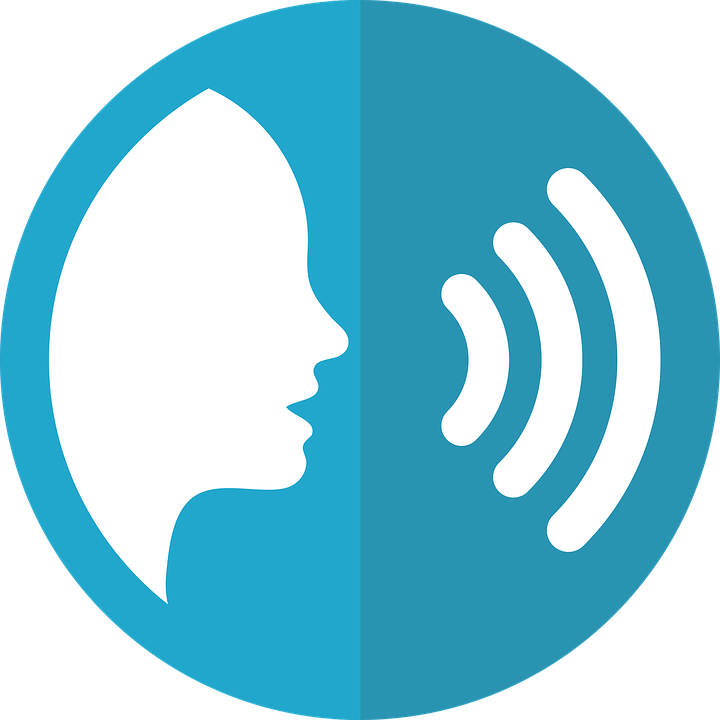 L’intrus, c’est quoi ? Choose A, B or C.
C
A
B
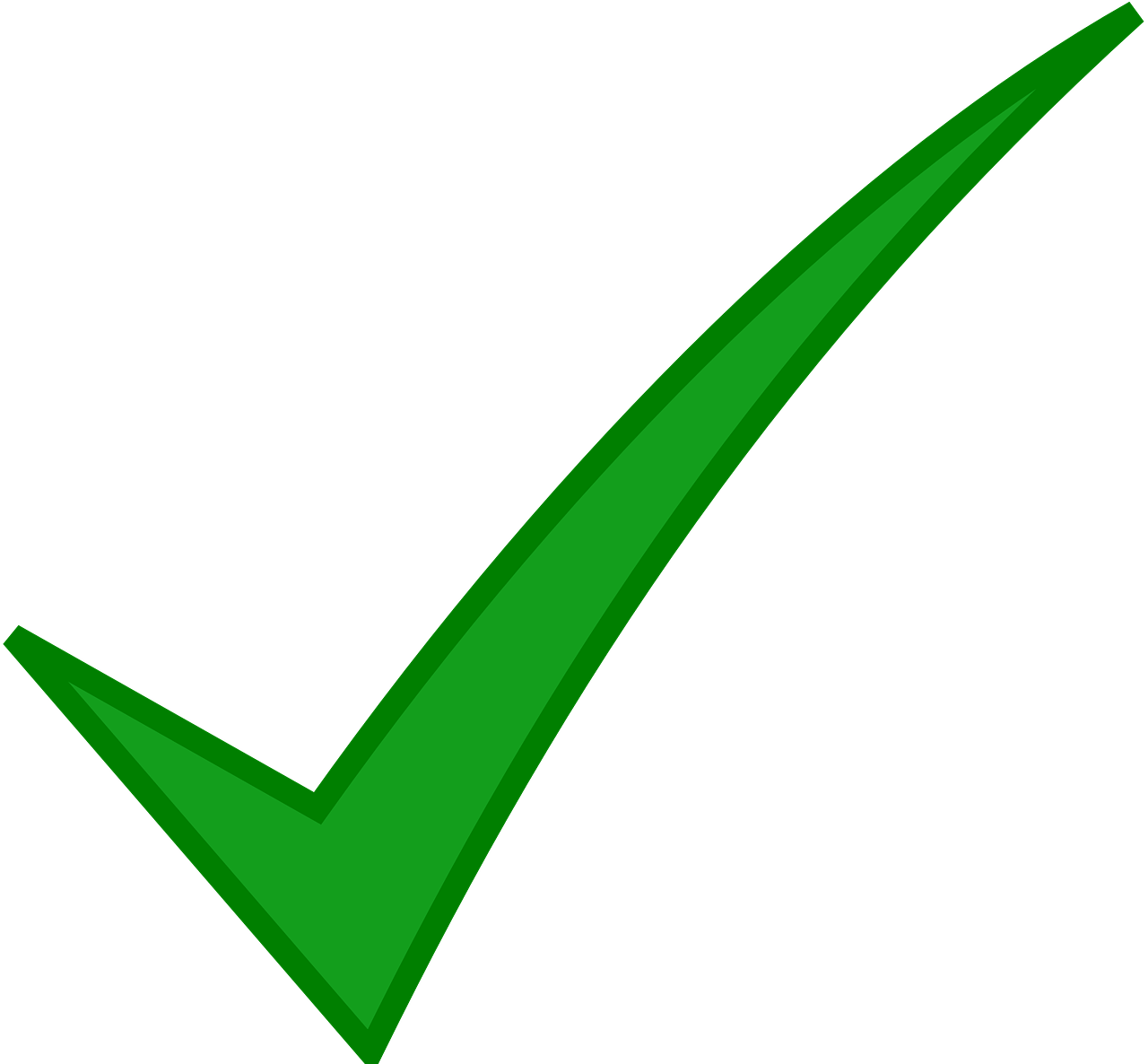 9
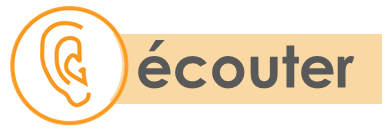 Qui va où ?  C’est Mylène (je) ou Renée (tu) ?
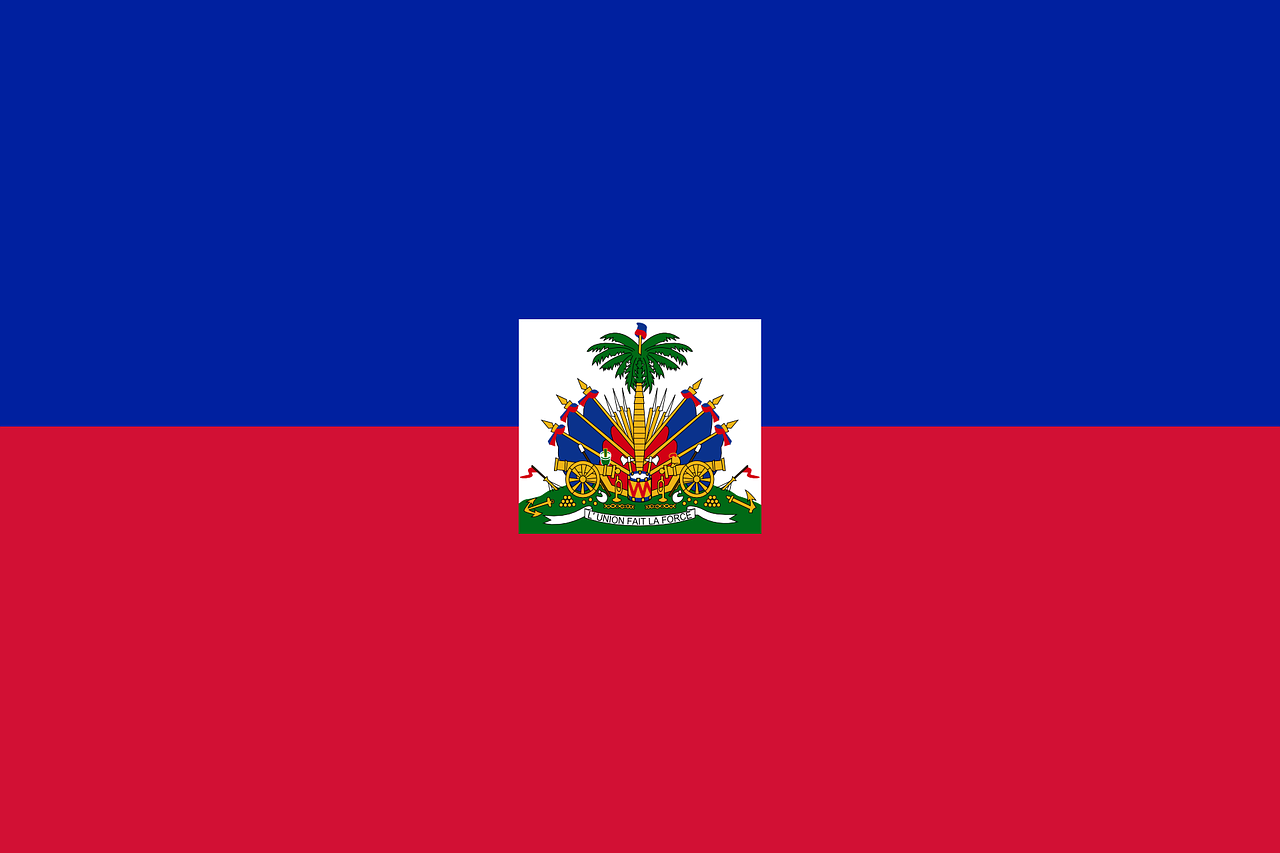 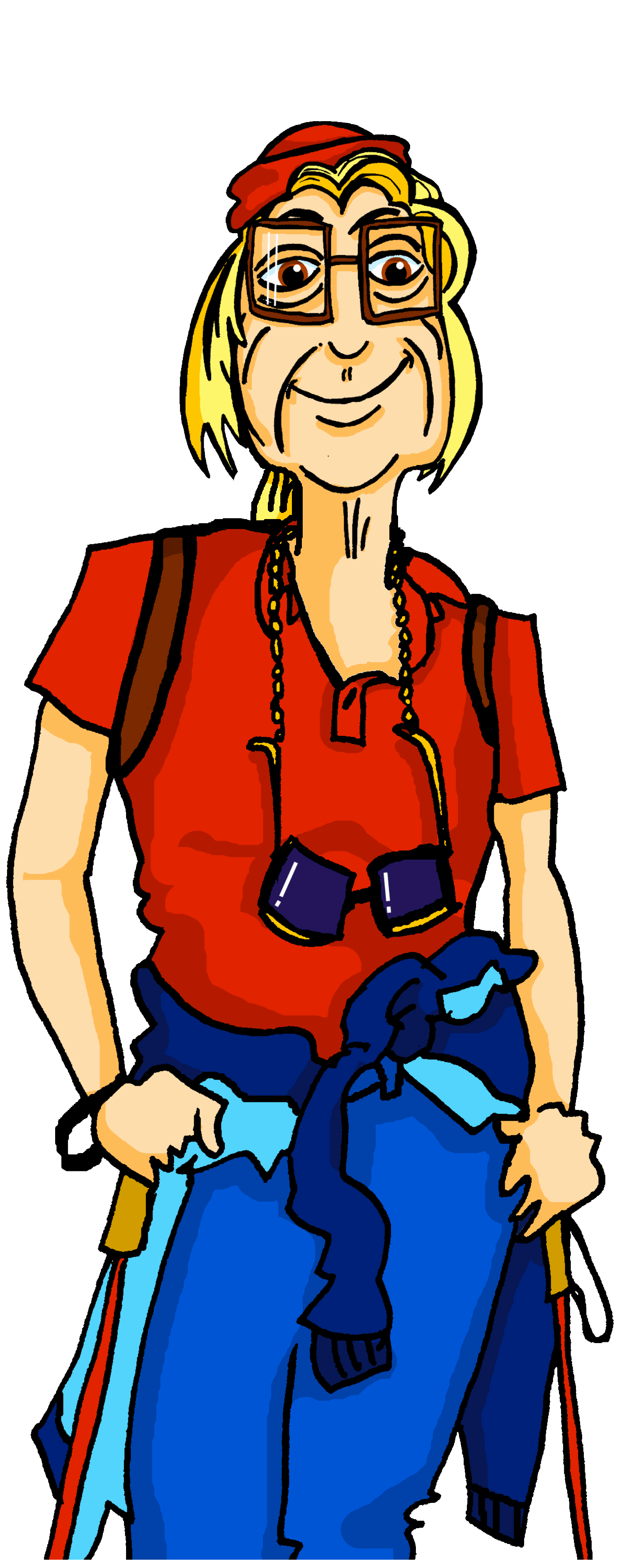 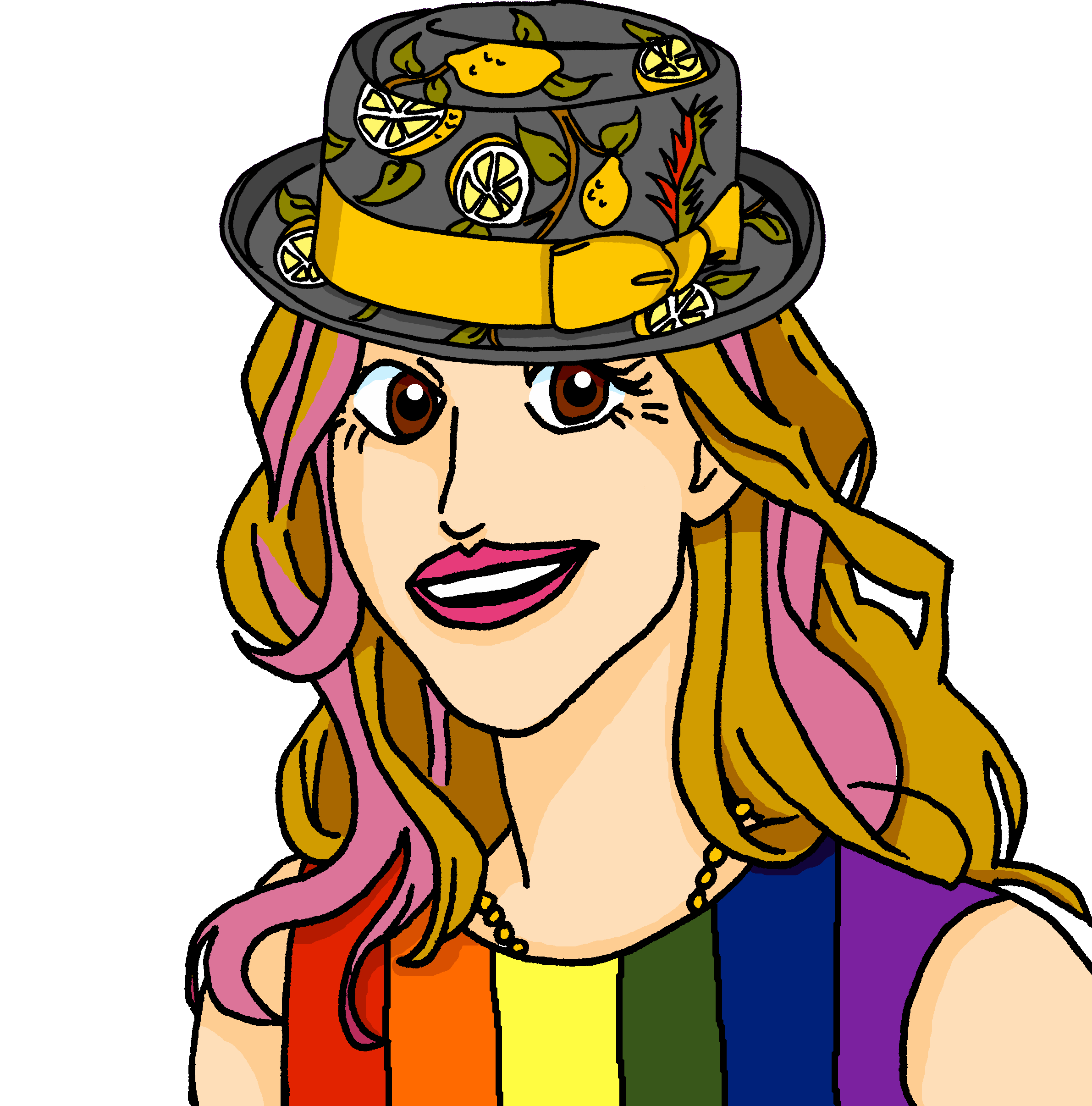 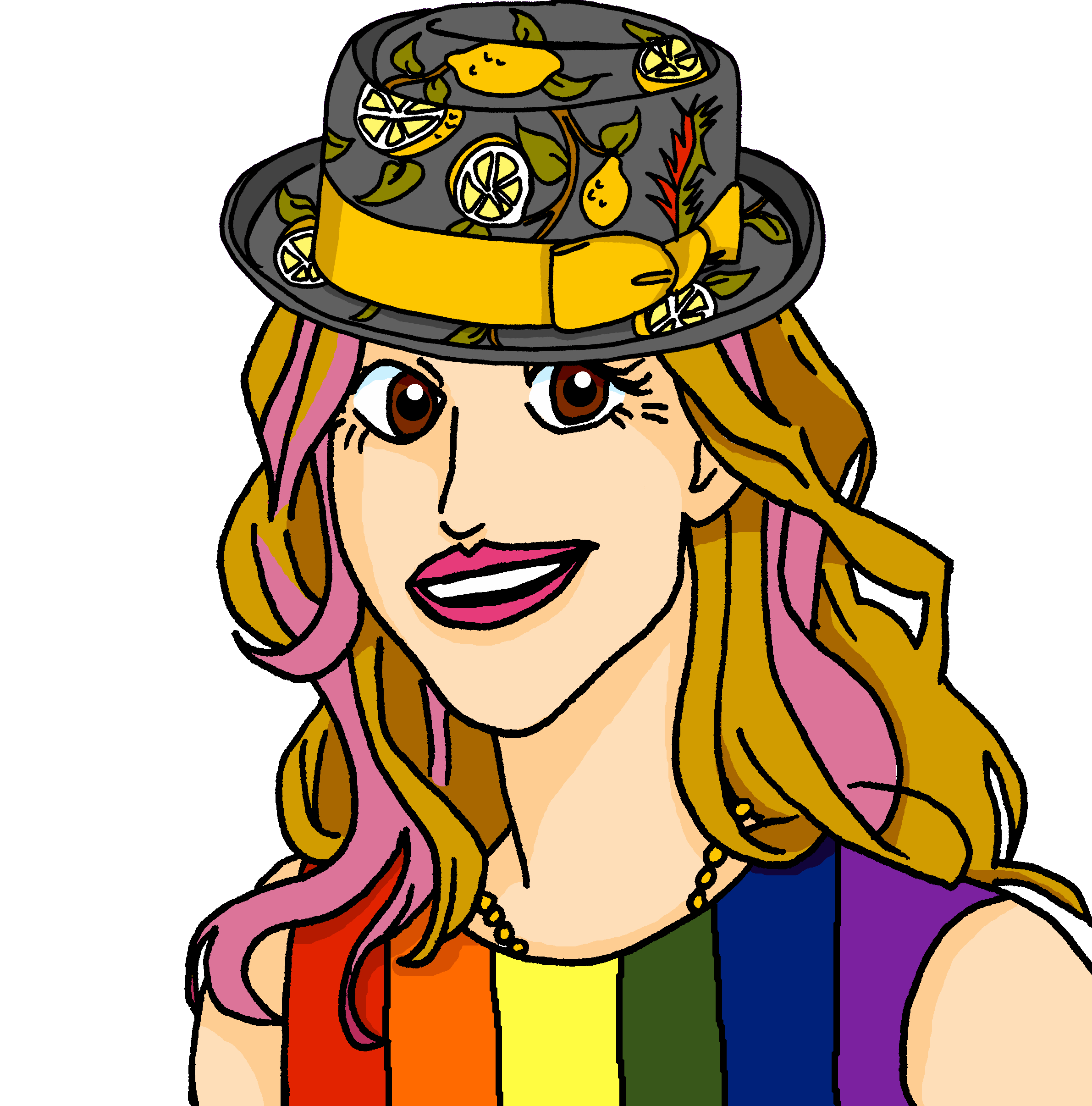 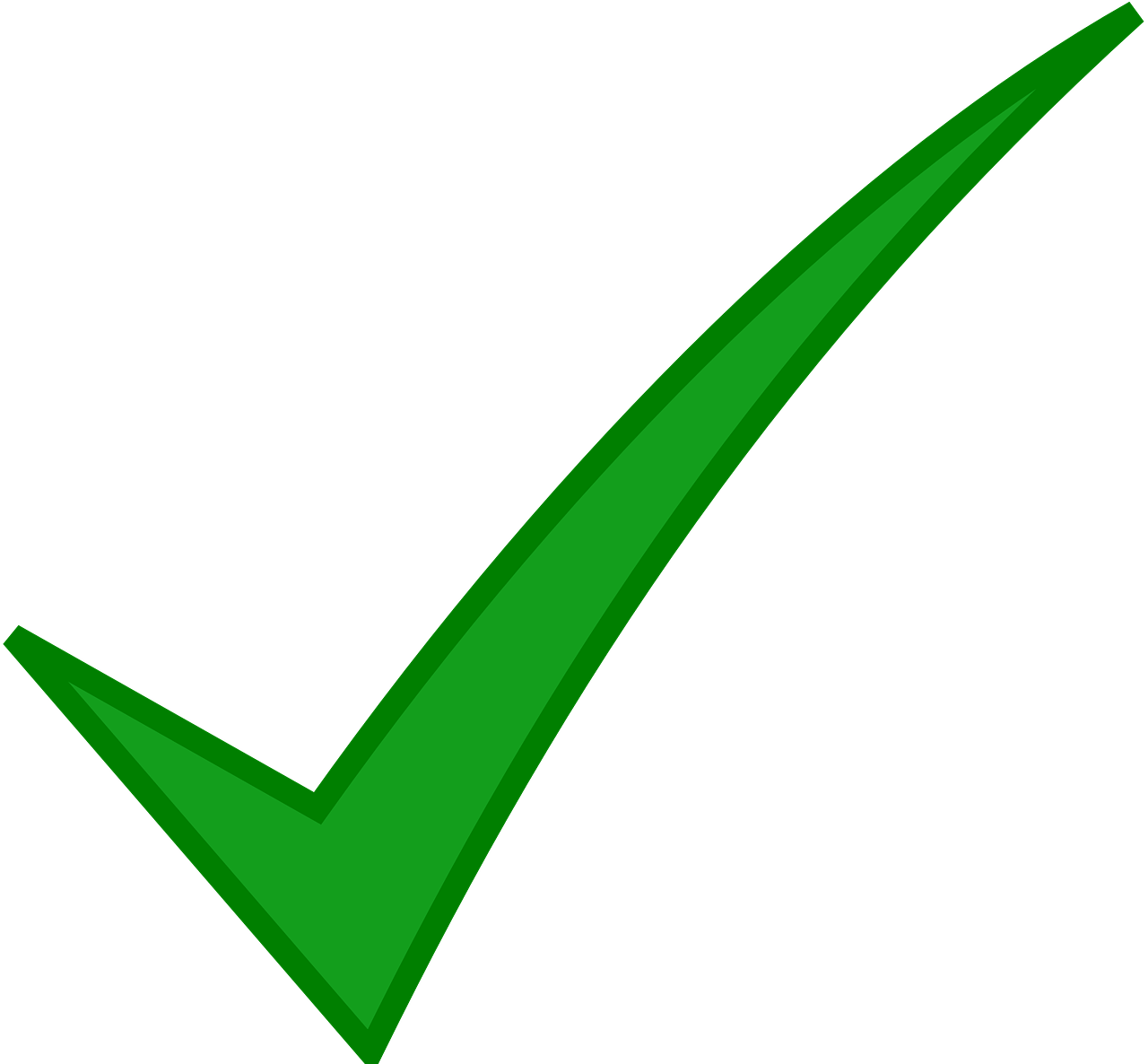 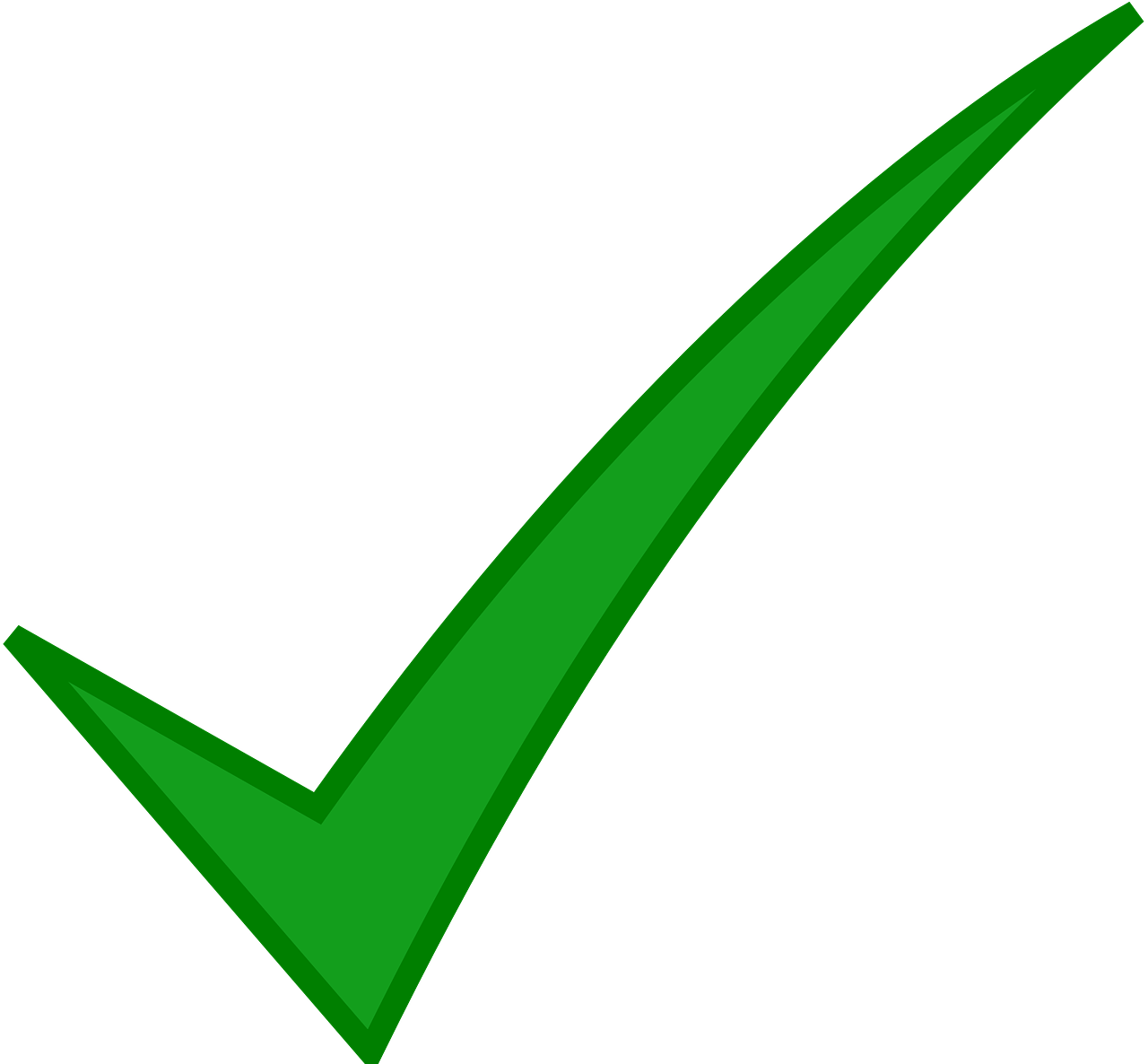 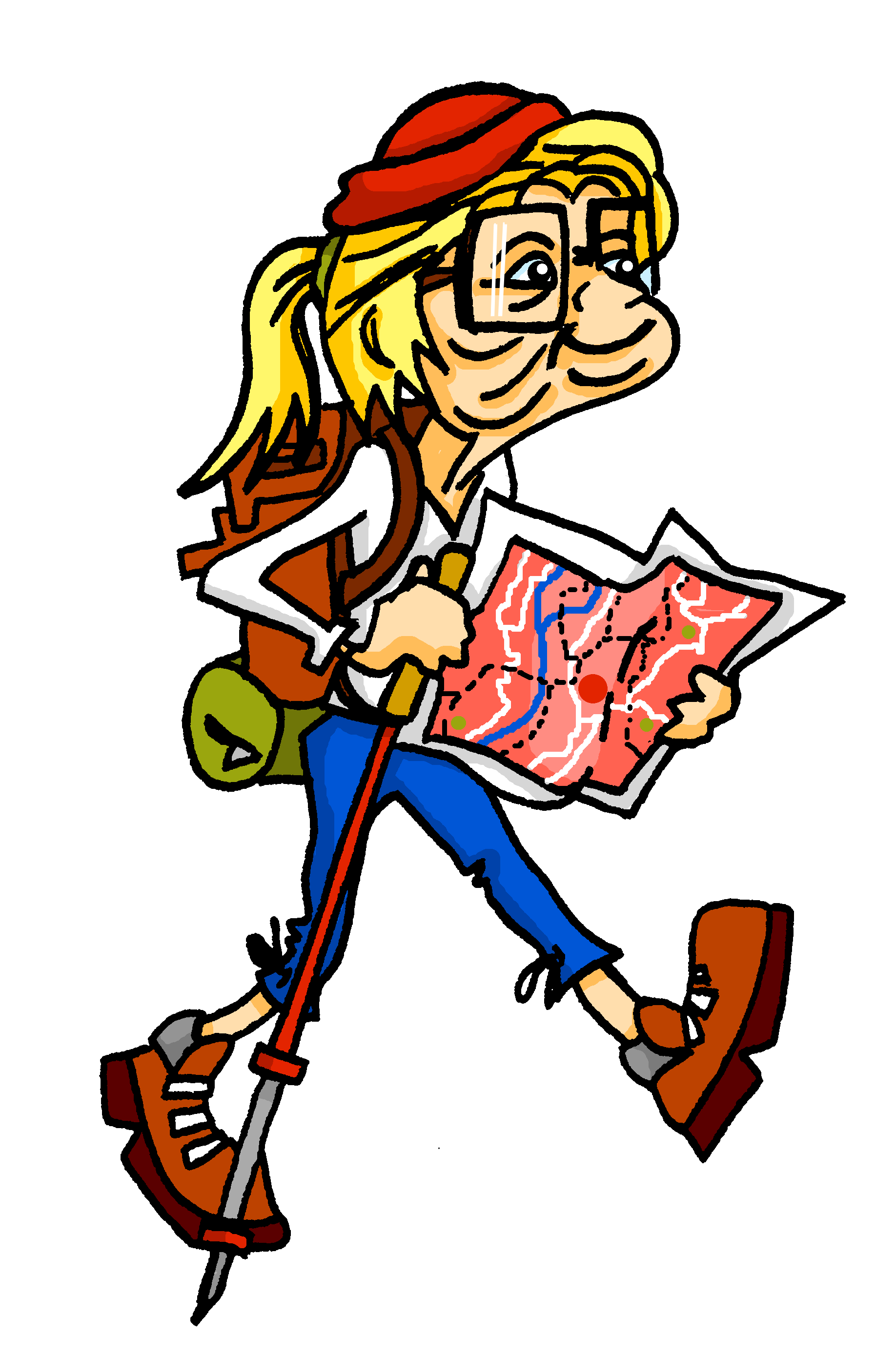 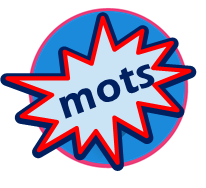 Écris en  anglais. Can you get at least 15 points?
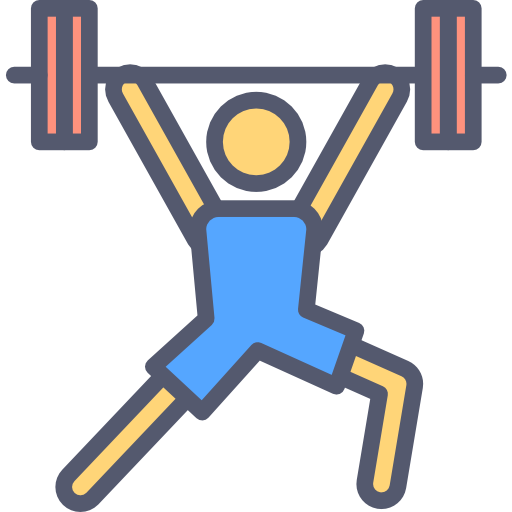 X 3
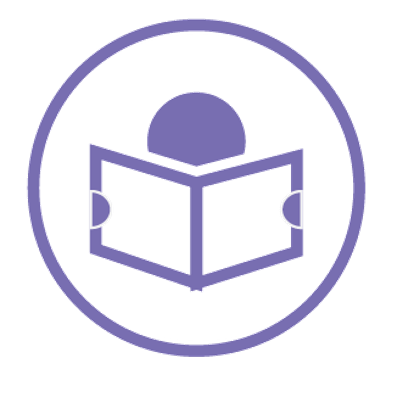 lire
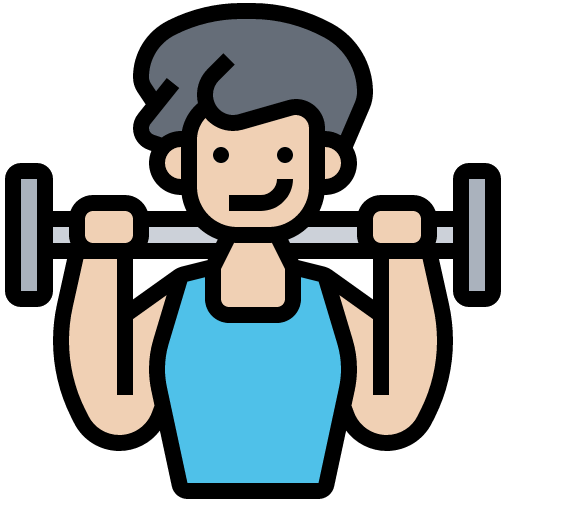 X2
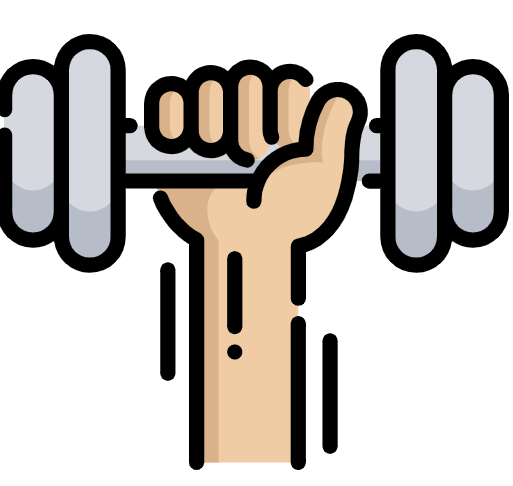 X 1
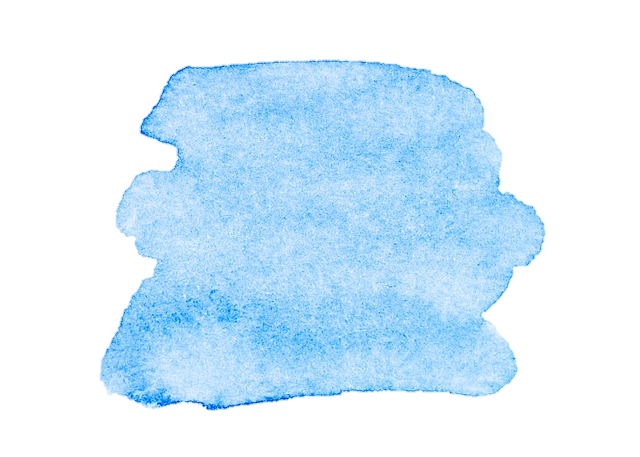 41
Saying where you are going and what there is there
Vert term 2
Term 1 week 2
Asking questions using Est-ce que…
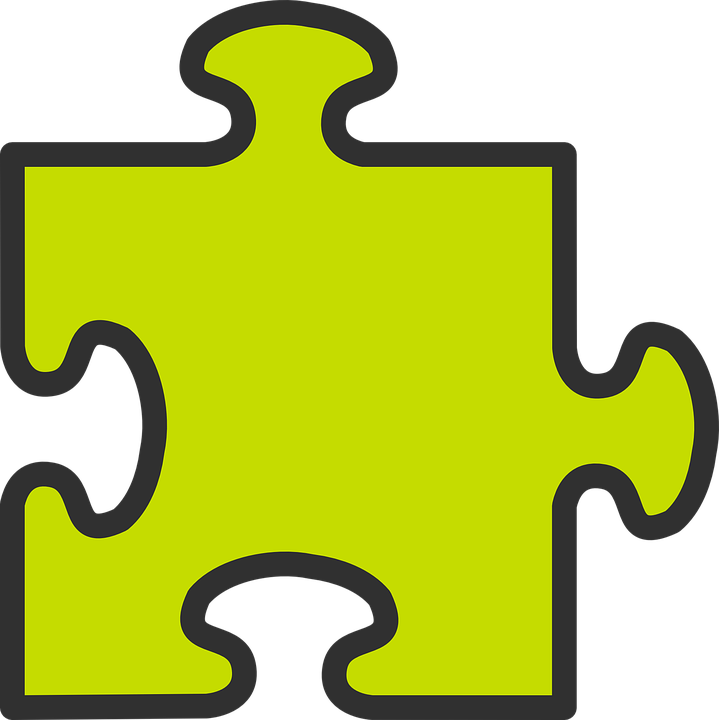 grammaire
To make it extra clear that a yes/no question is being asked, we can add est-ce que (Is it that…?) at the start of any statement:
9
Est-ce qu’il va à la plage ?
Does he go/Is he going to the beach ?
➜
To ask a ‘where’ question, we can add Où est-ce que (‘Where is it that…?’) at the start of any statement:
:
Where does he go/is he going?
Où est-ce qu’il va ?
➜
Person A. (Person B – turn to the next page.)
Round 1 Tell your partner: ‘You are going …’ to 3 places and ‘I am going’… to 3 places.
Round 2 Listen and write the six places.
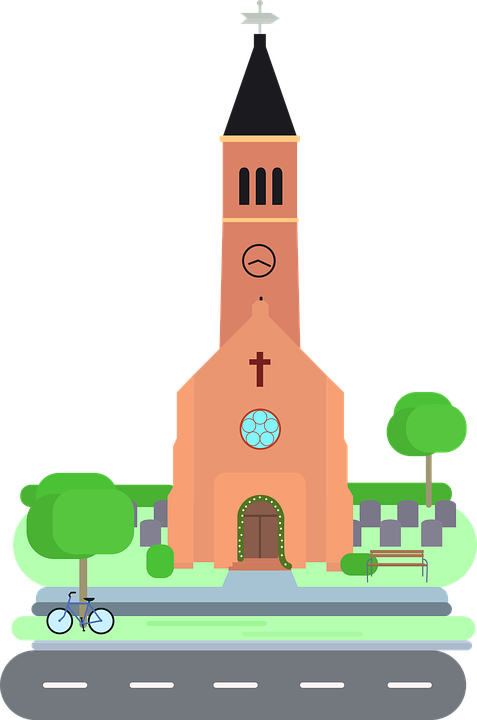 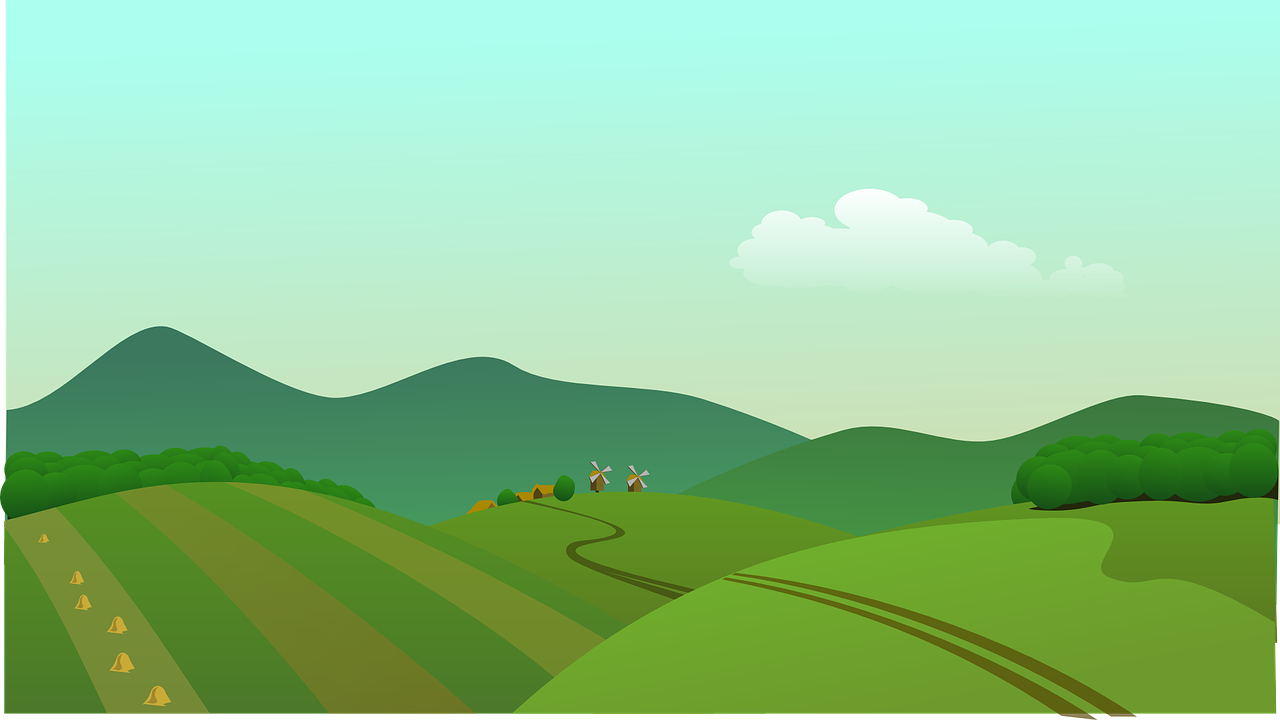 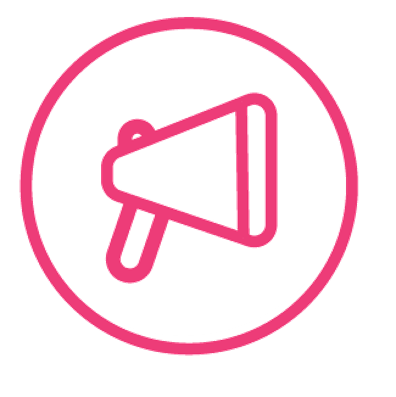 parler
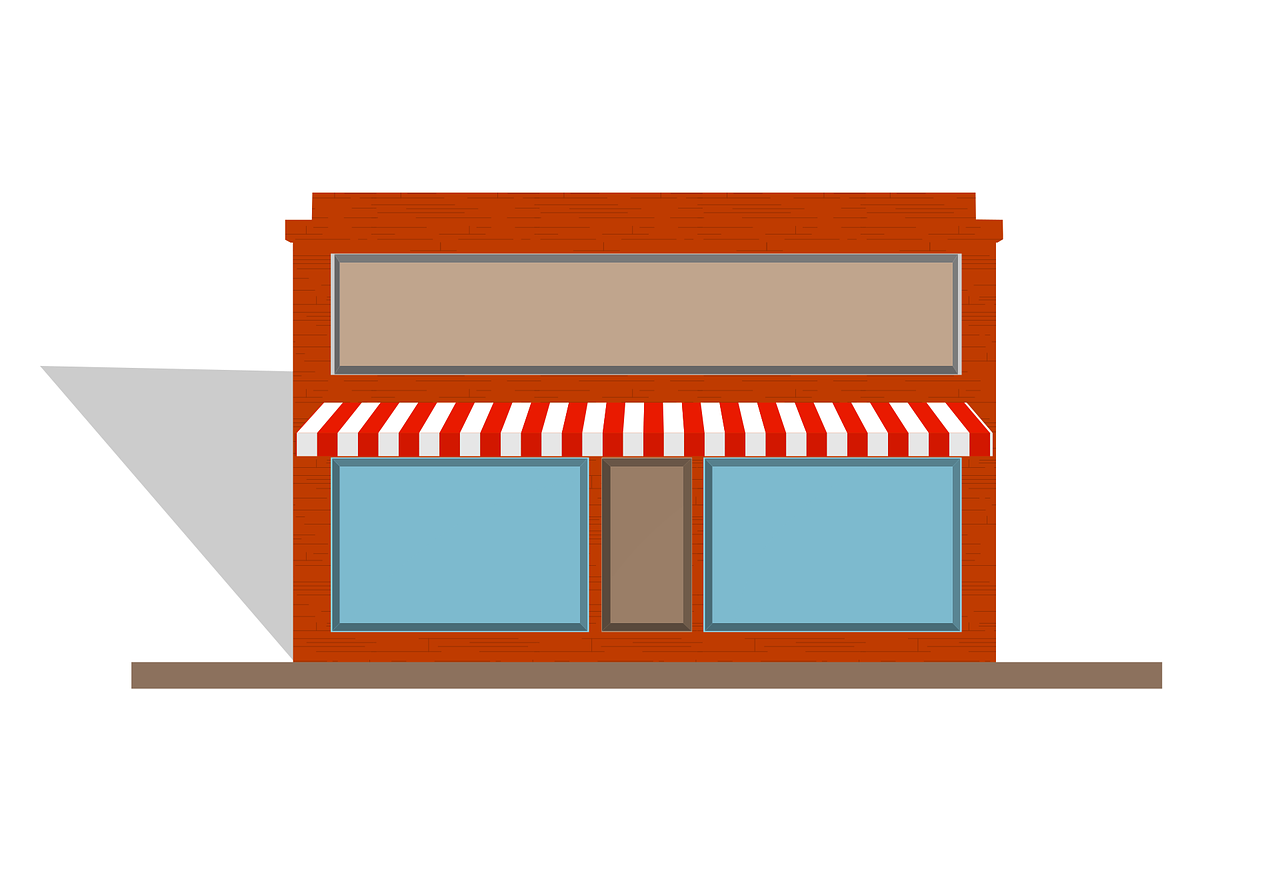 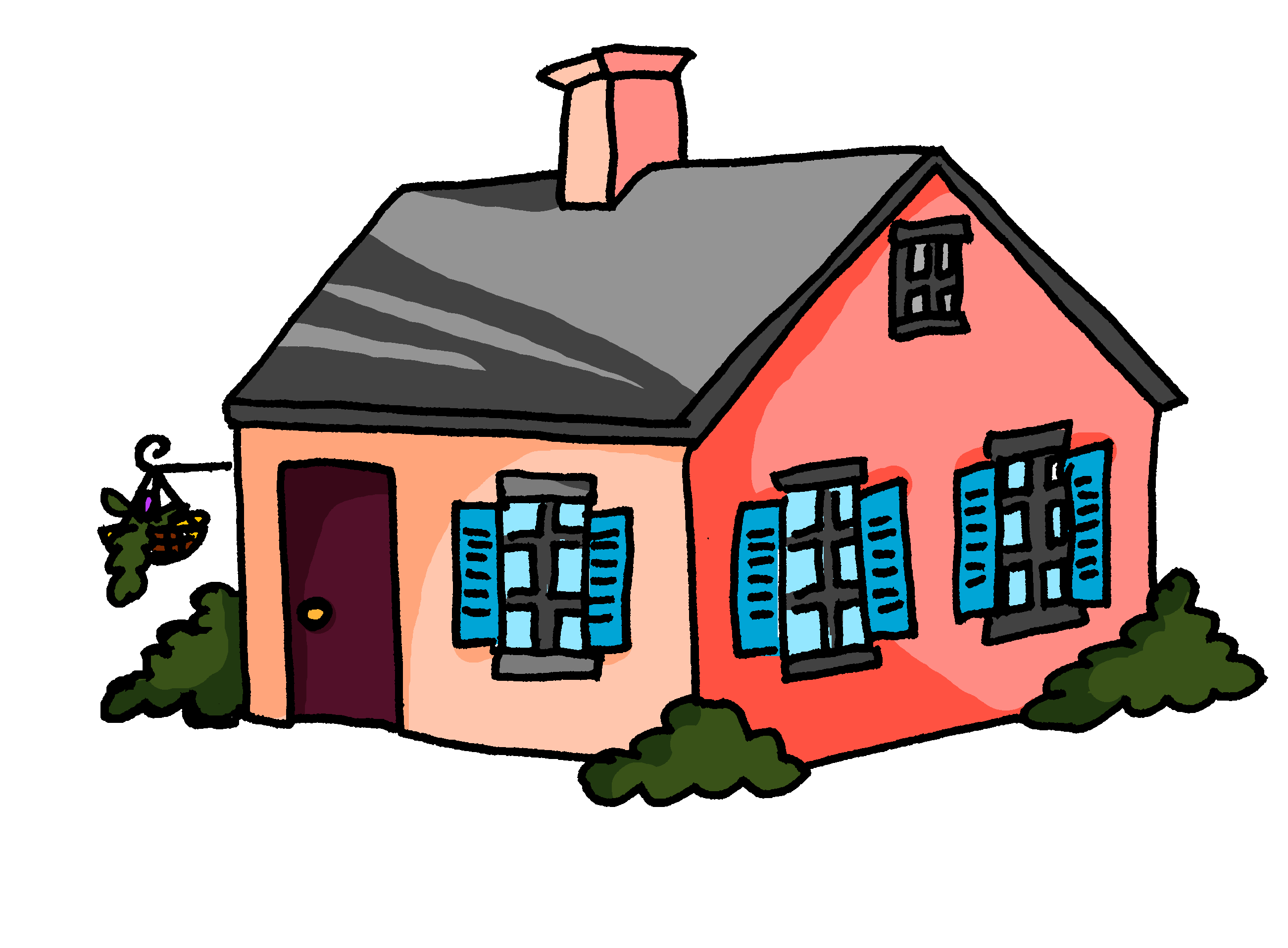 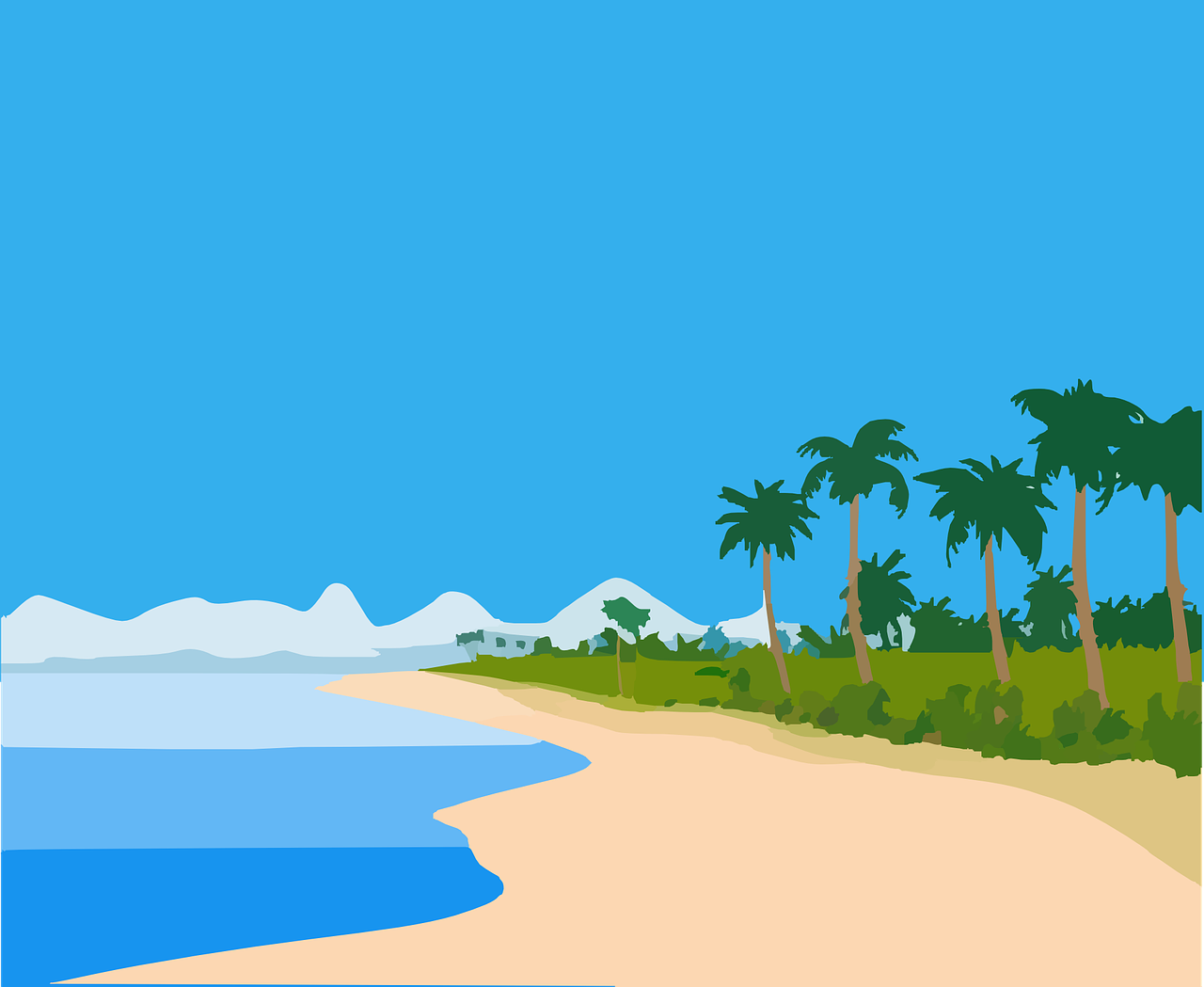 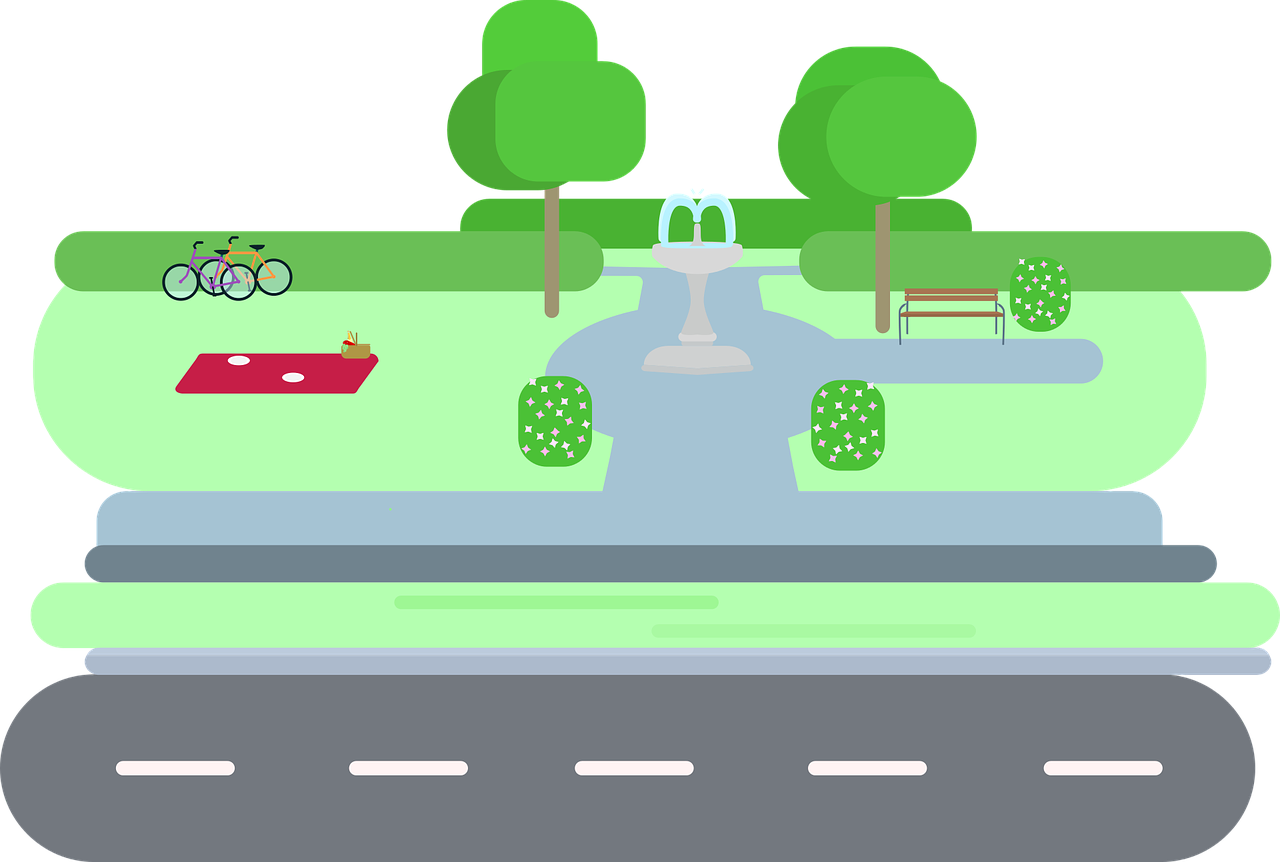 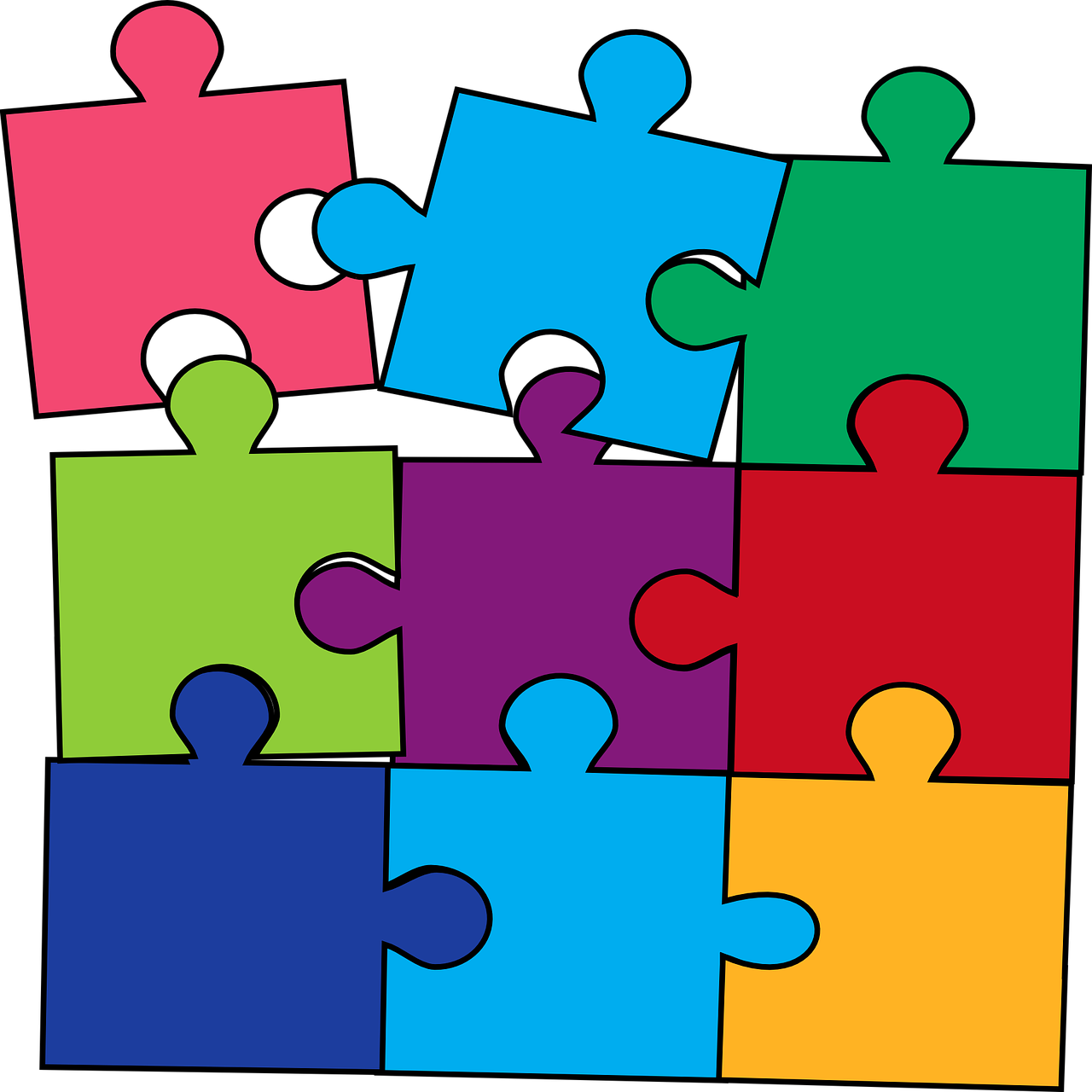 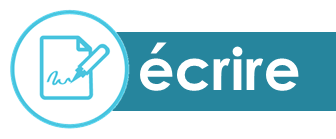 Écris en  français et en anglais.
today
Are you leaving
la salle
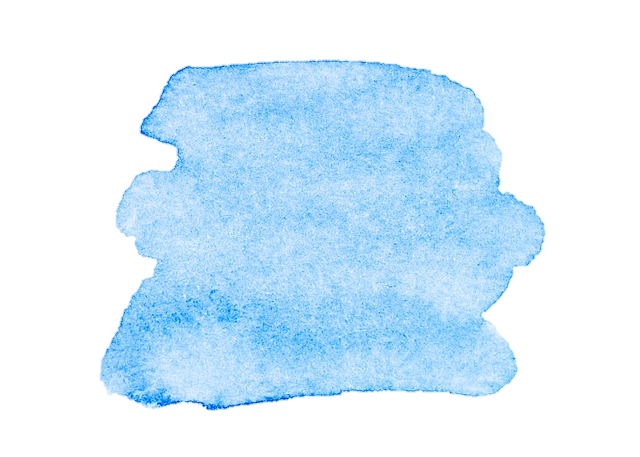 42
Saying where you are going and what there is there
Vert term 2
Term 1 week 2
Person B. (Person A – turn to the previous page.)
Round 2 Tell your partner: ‘You are going …’ to 3 places and ‘I am going’… to 3 places.
Round 1 Listen and write the six places.
9
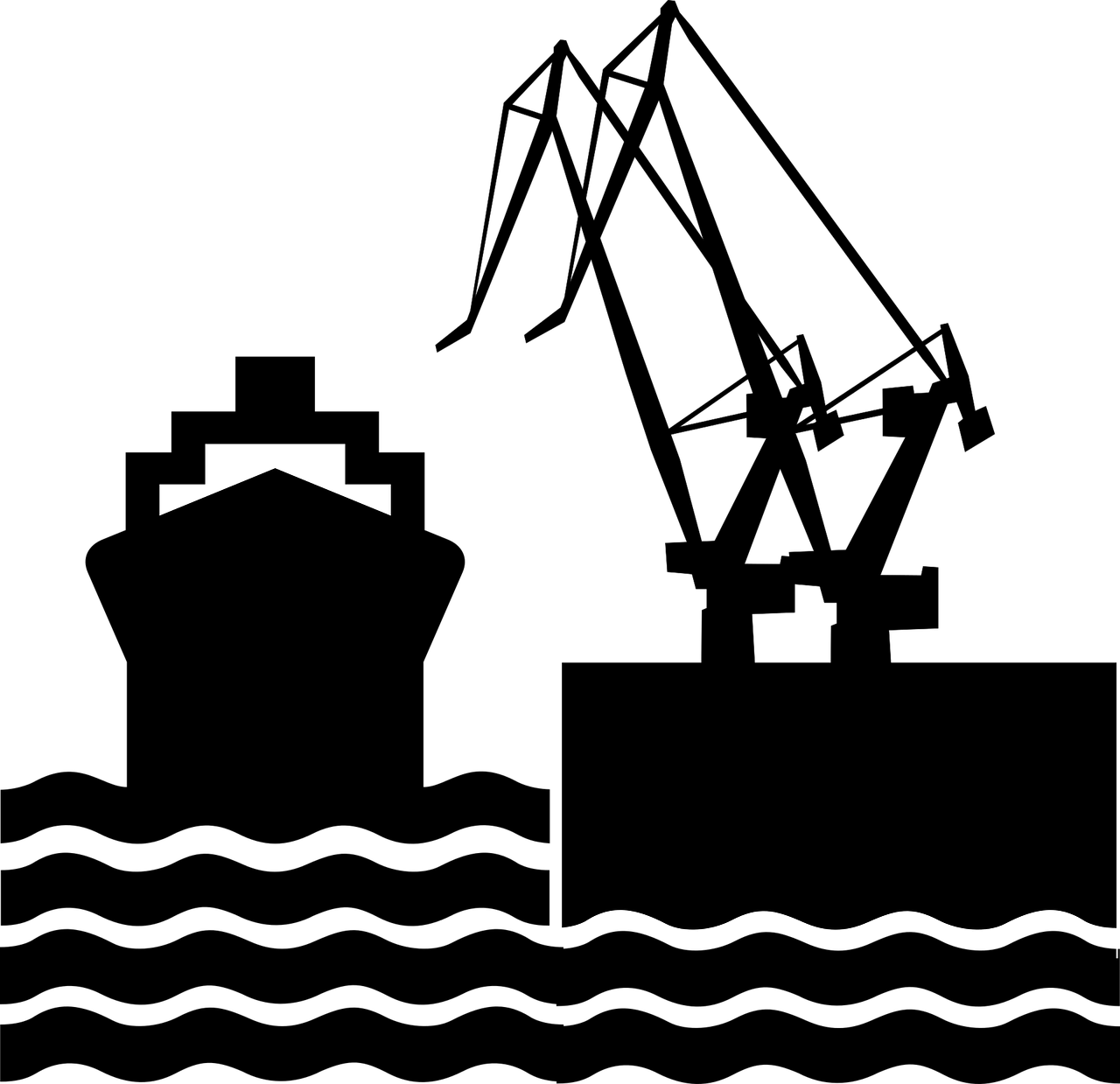 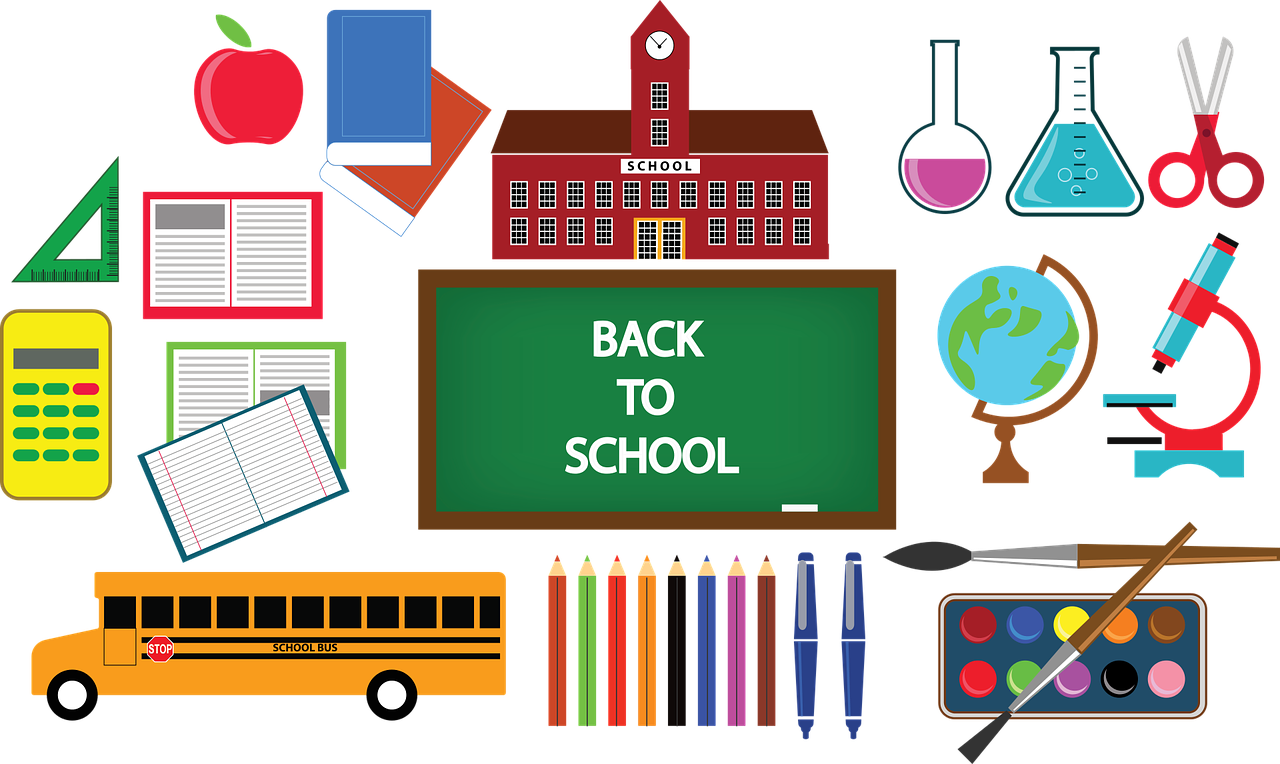 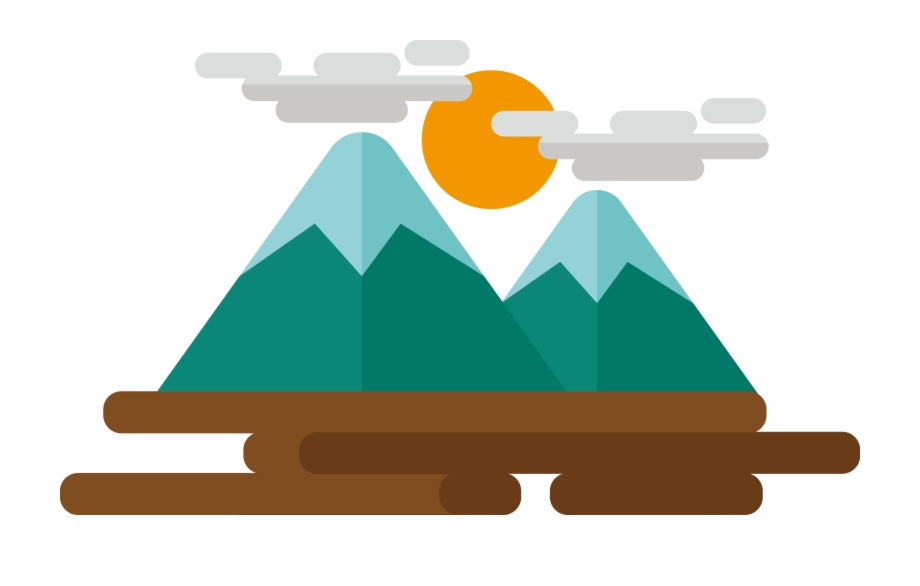 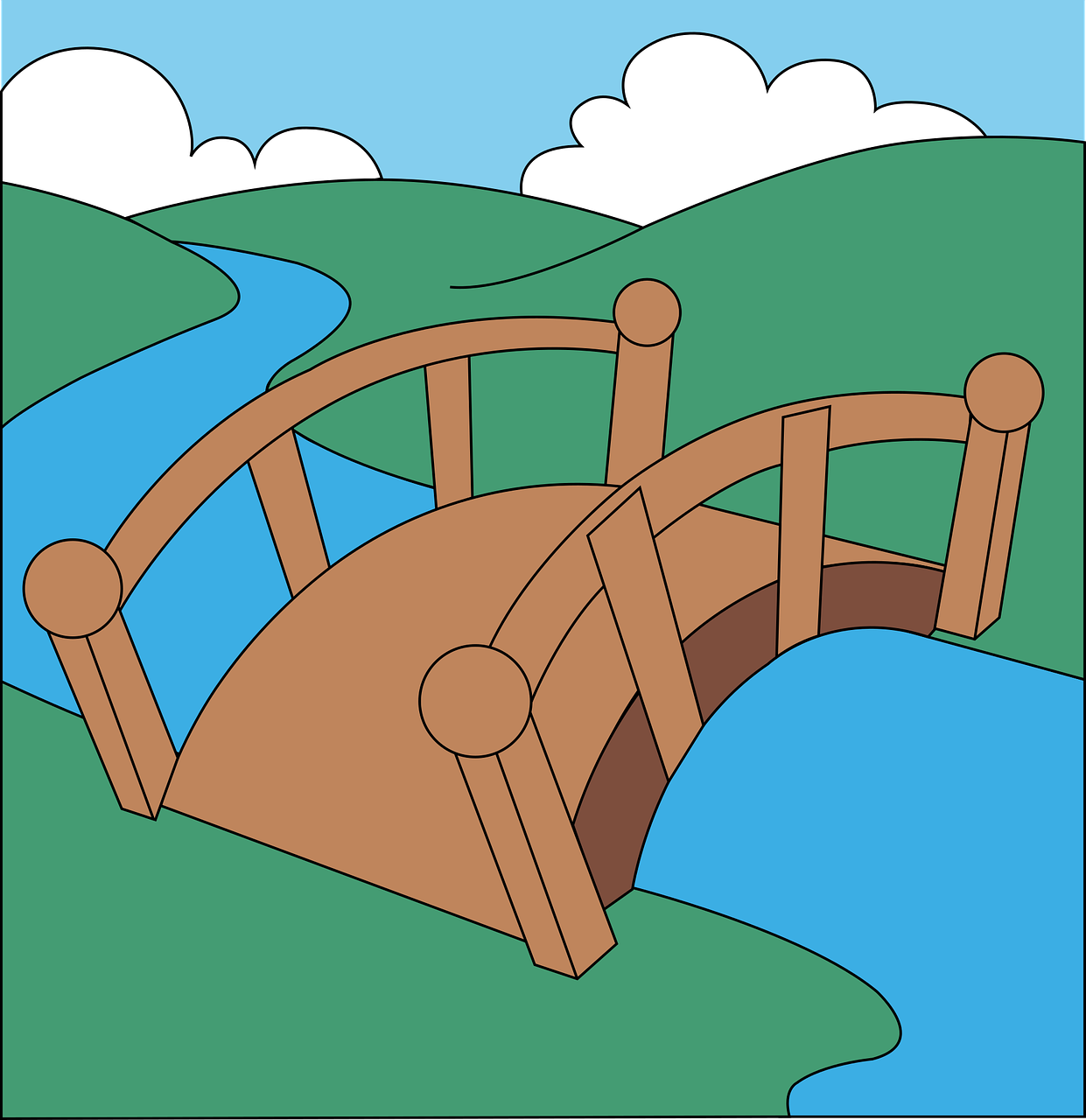 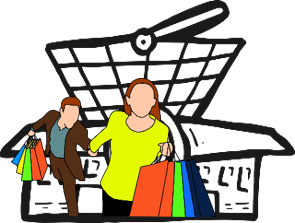 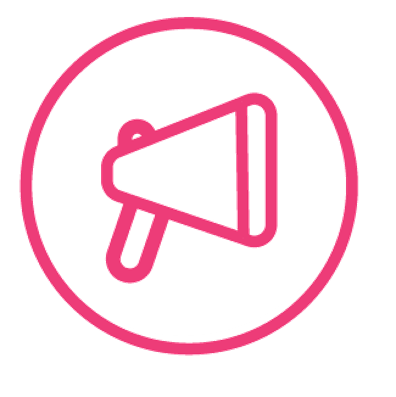 parler
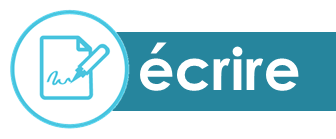 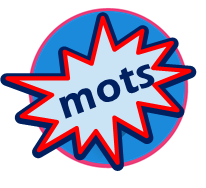 Écris en  français. Can you get at least 15 points?
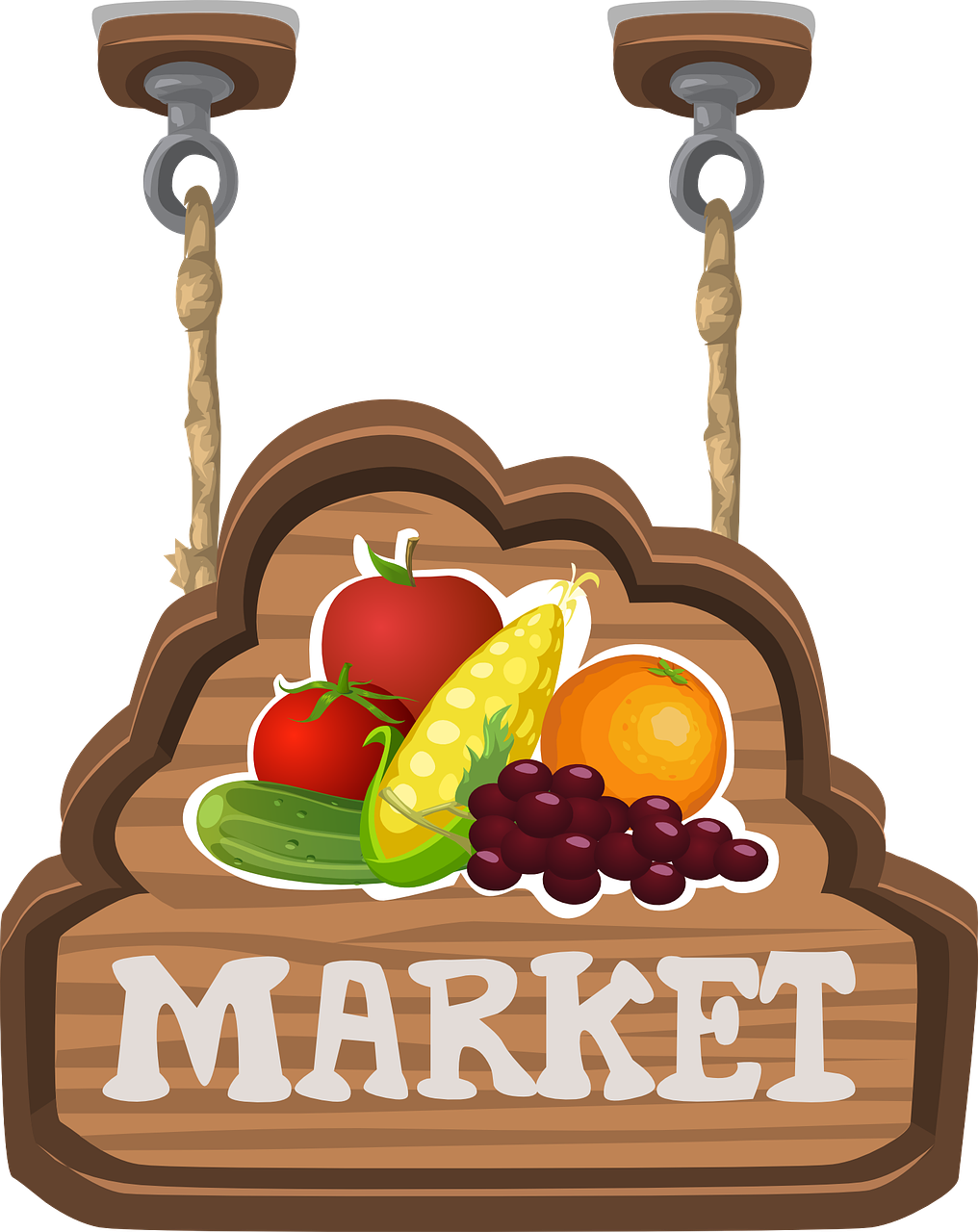 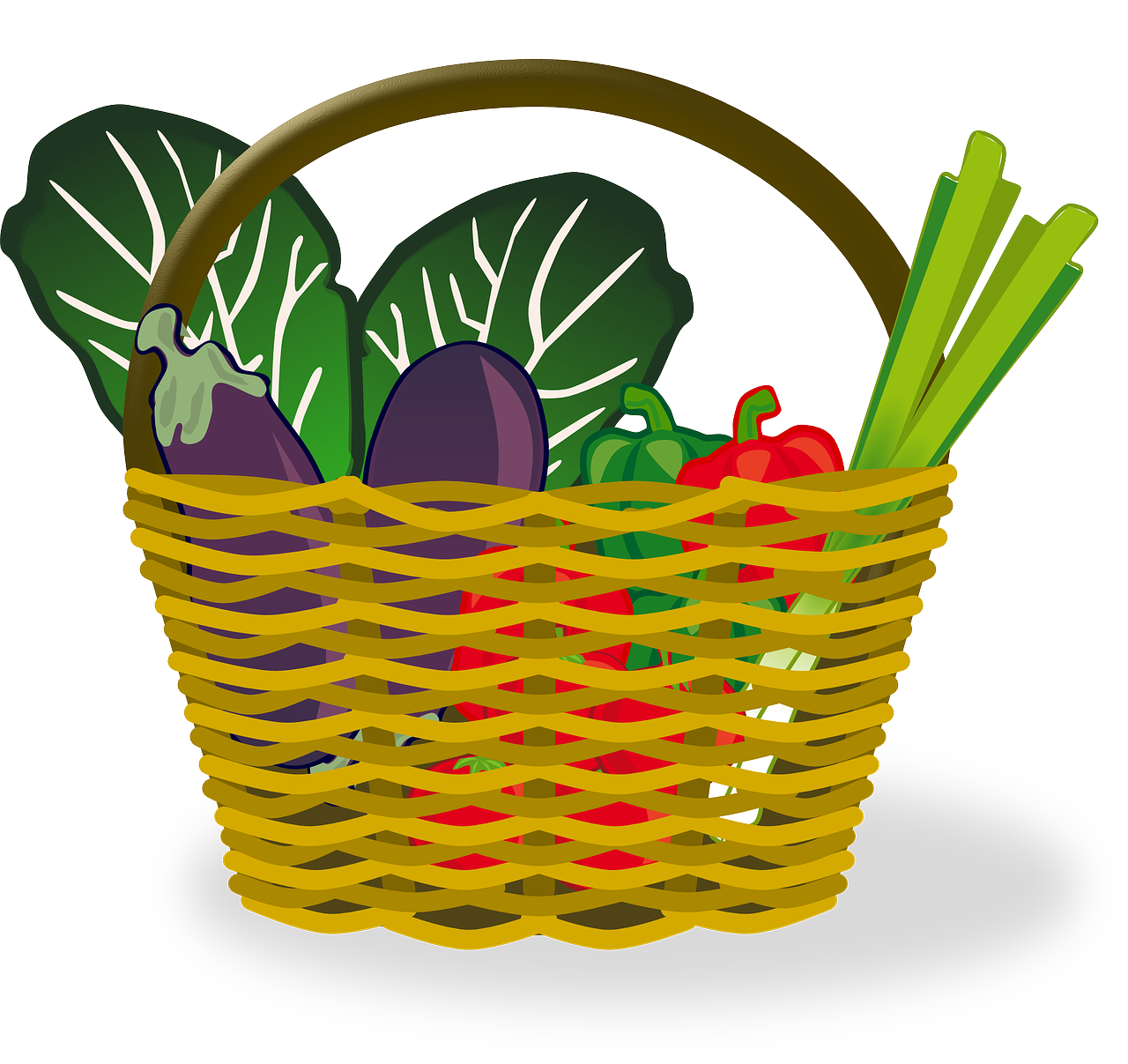 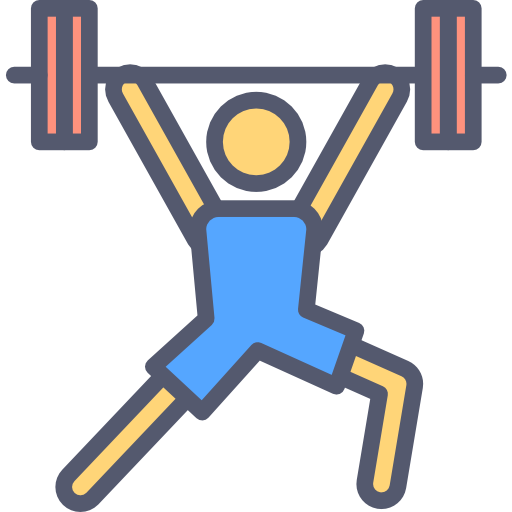 X 3
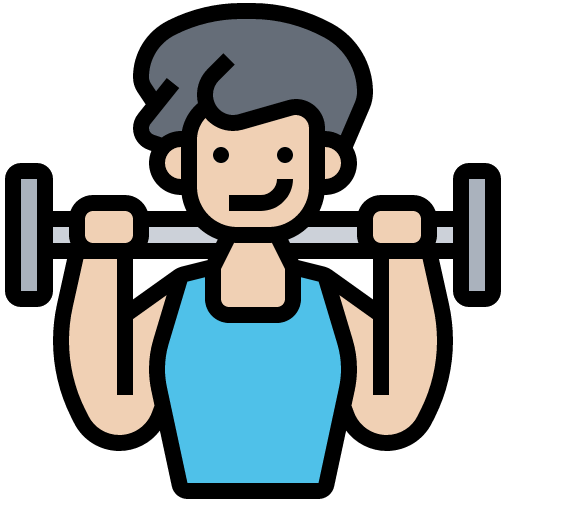 X2
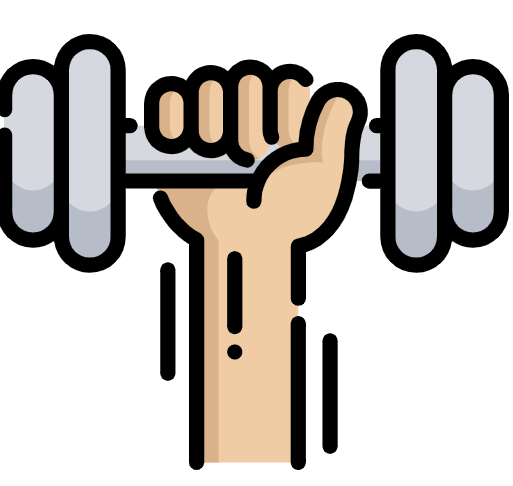 X 1
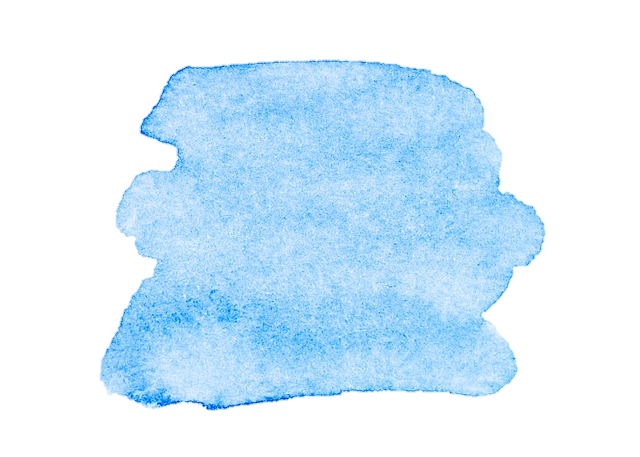 43
Révision
Vert term 2
Term 1 week 2
🎯
Thinking about Easter traditions
Joyeuses Pâques ! (Happy Easter!)
Revising vocabulary from this term
In France, it’s traditional for people to gather with their family members and have a big meal together for lunch on Easter Sunday.
10
11
Tu le sais ?    

Dans le Nord-Est 
de la France, 
en Alsace-Moselle, 
ce ne sont pas les cloches* qui déposent 
les œufs en chocolat,                                                 mais c’est le lapin* de Pâques !
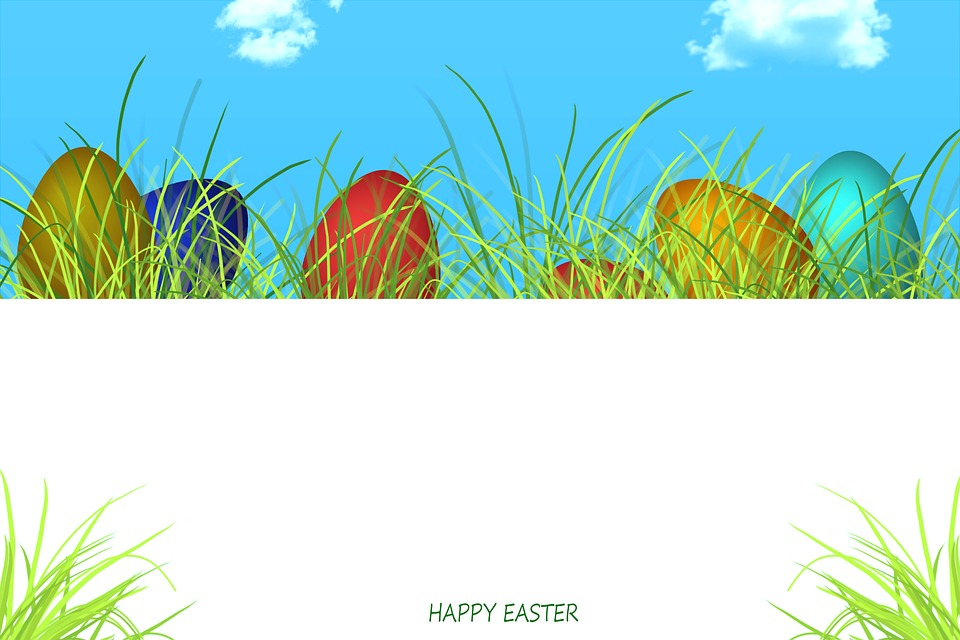 la cloche – bell | le lapin - rabbit
Try to write a word (or more) in French that you already know for each letter of the alphabet.
⚠ If you don’t know a word that starts with the letter, just write a word which contains that letter.
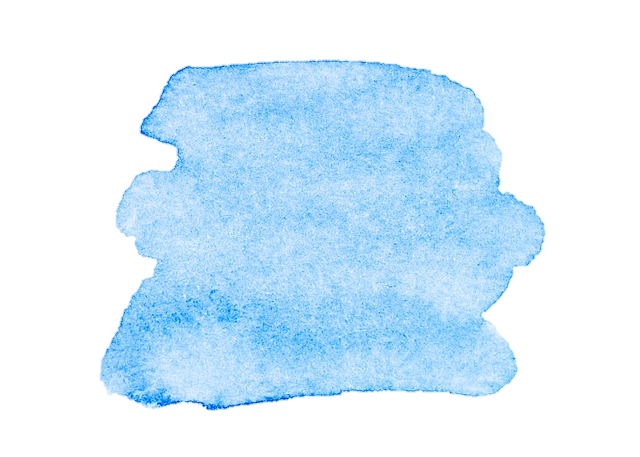 44